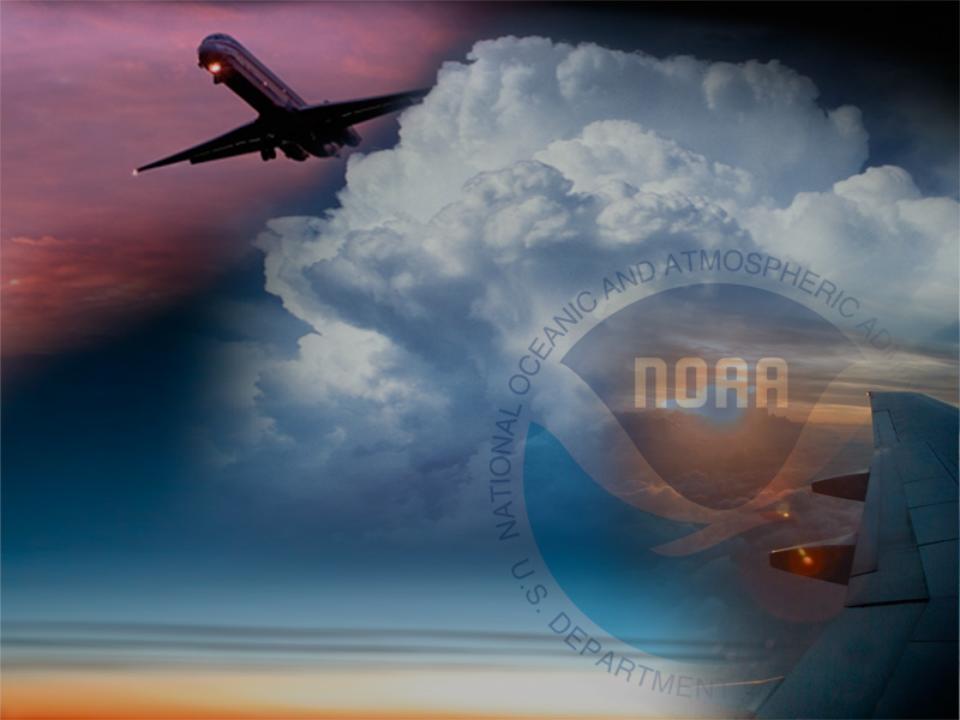 The Development of GOES-R GLM case studies for use in the AWC Operational Setting

Ed Holicky- AWC 
Dr. Mark Anderson-UNL
Dr.  Geoffrey Stano-NASA SPoRT
Amanda Terborg-GOES-R Liason CIMSS/SSEC

(Funded by COMET)
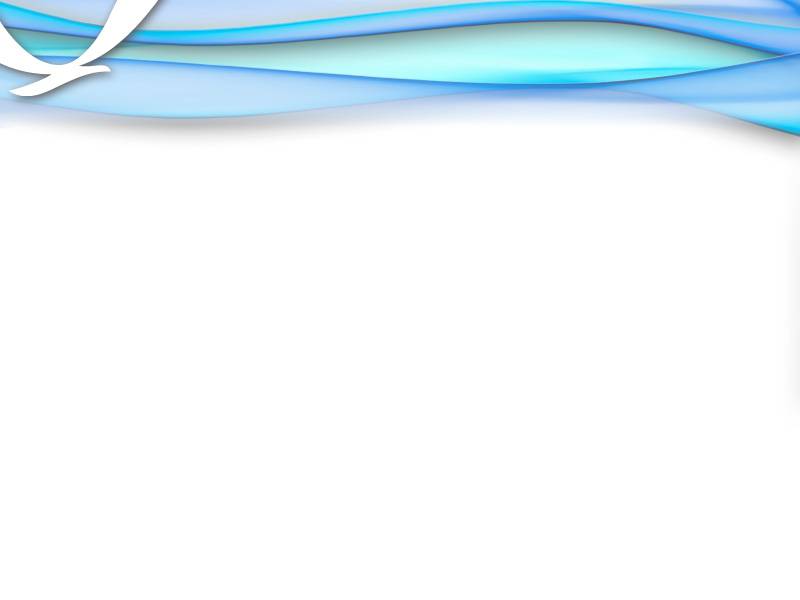 Aviation
The onset of electrification within convection is a significant hazard to the aviation community and is critical to aviation forecasters
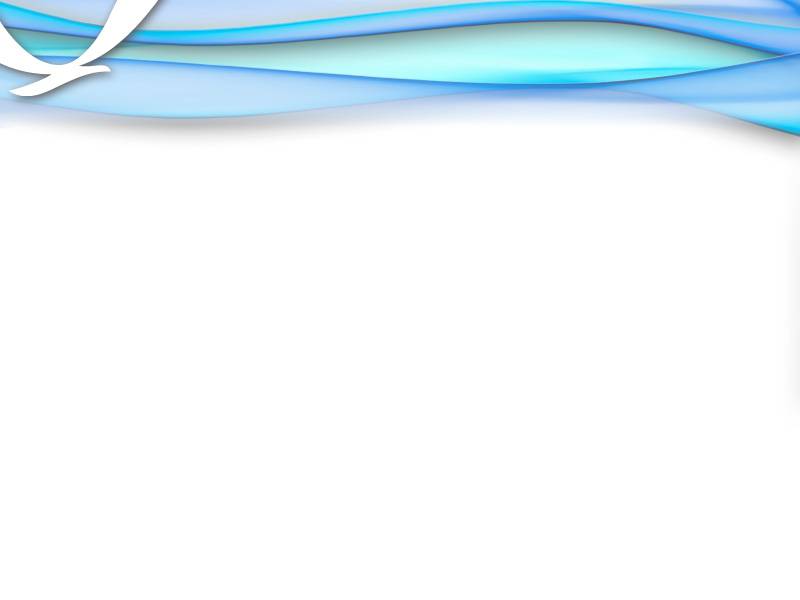 GOES-R Data Potentially Beneficial in Both Domestic and International Branches
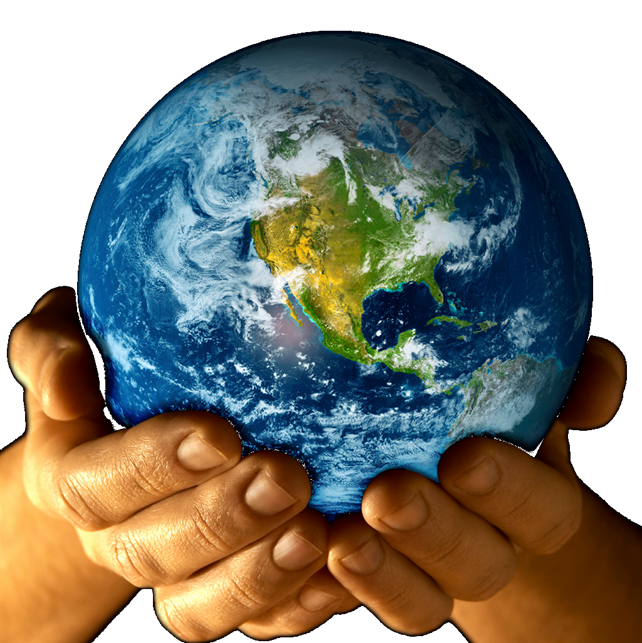 Domestic BranchConvective SIGMET
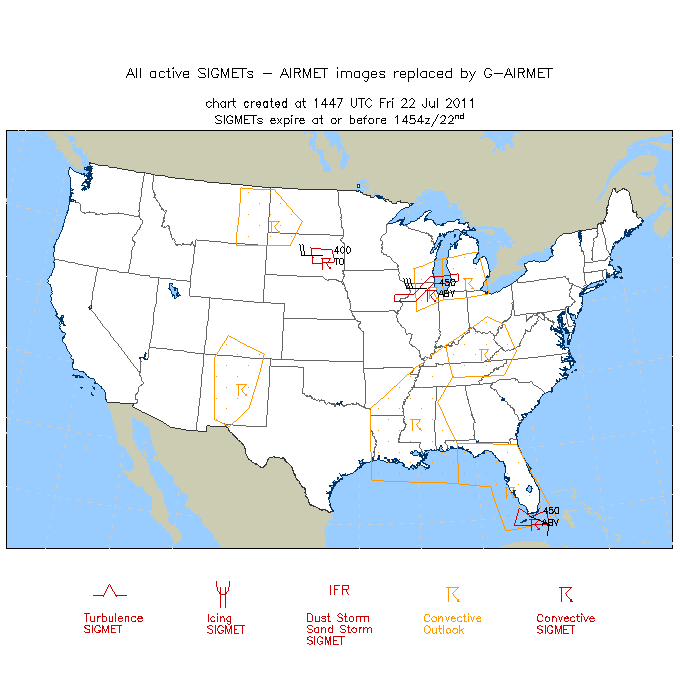 1 Forecast Desk 24/7
SIGMET for thunderstorms
“Warning” Product
Associated Hazards:	Turbulence
		Icing
		Wind Shear 
CONUS and Coastal Waters
Issued Hourly / Valid for 2 hrs
~ 30,000 issued annually
SIGC 
CONVECTIVE SIGMET 55C 
VALID UNTIL 1655Z 
MI IL LM FROM 20SE GRR-40NE ORD-JOT-40NW BDF 
LINE TS 30 NM WIDE MOV FROM 27030KT. TOPS ABV FL450. 

OUTLOOK VALID 221655-222055 
FROM 30E PXV-30S BNA-30NE IGB-CEW-180S CEW-120SSW LCH-TXK-40NW DYR-30E PXV WST ISSUANCES EXPD. REFER TO MOST RECENT ACUS01 KWNS FROM STORM PREDICTION CENTER FOR SYNOPSIS AND METEOROLOGICAL DETAILS.
International Branch Gulf of Mexico & Caribbean Area Forecasts
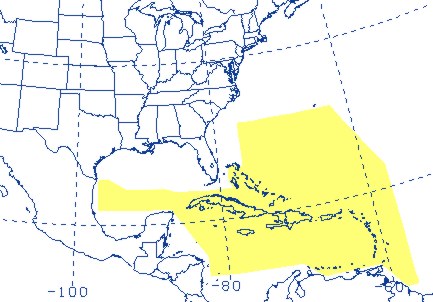 1 Forecast Desk 24/7
Oceanic (Atlantic and Pacific) SIGMETs
Forecasts primarily for Helicopter Operations
Clouds
Visibility
Thunderstorms
Rain/Fog
Wind
4,000 Operating Oil Platforms
30,000 personnel living on oil platforms
600 Helicopters
1.3 Million flights annually
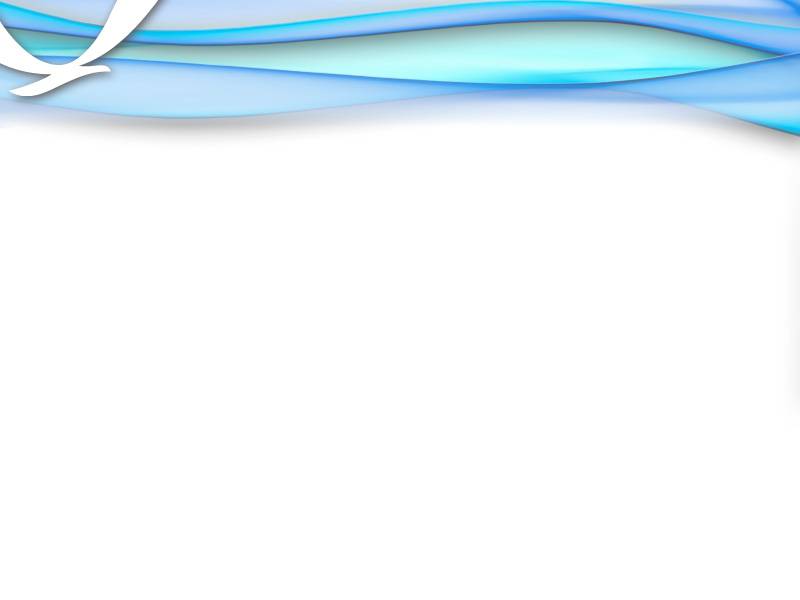 AWC-International SIGMET
     Area of Responsibility
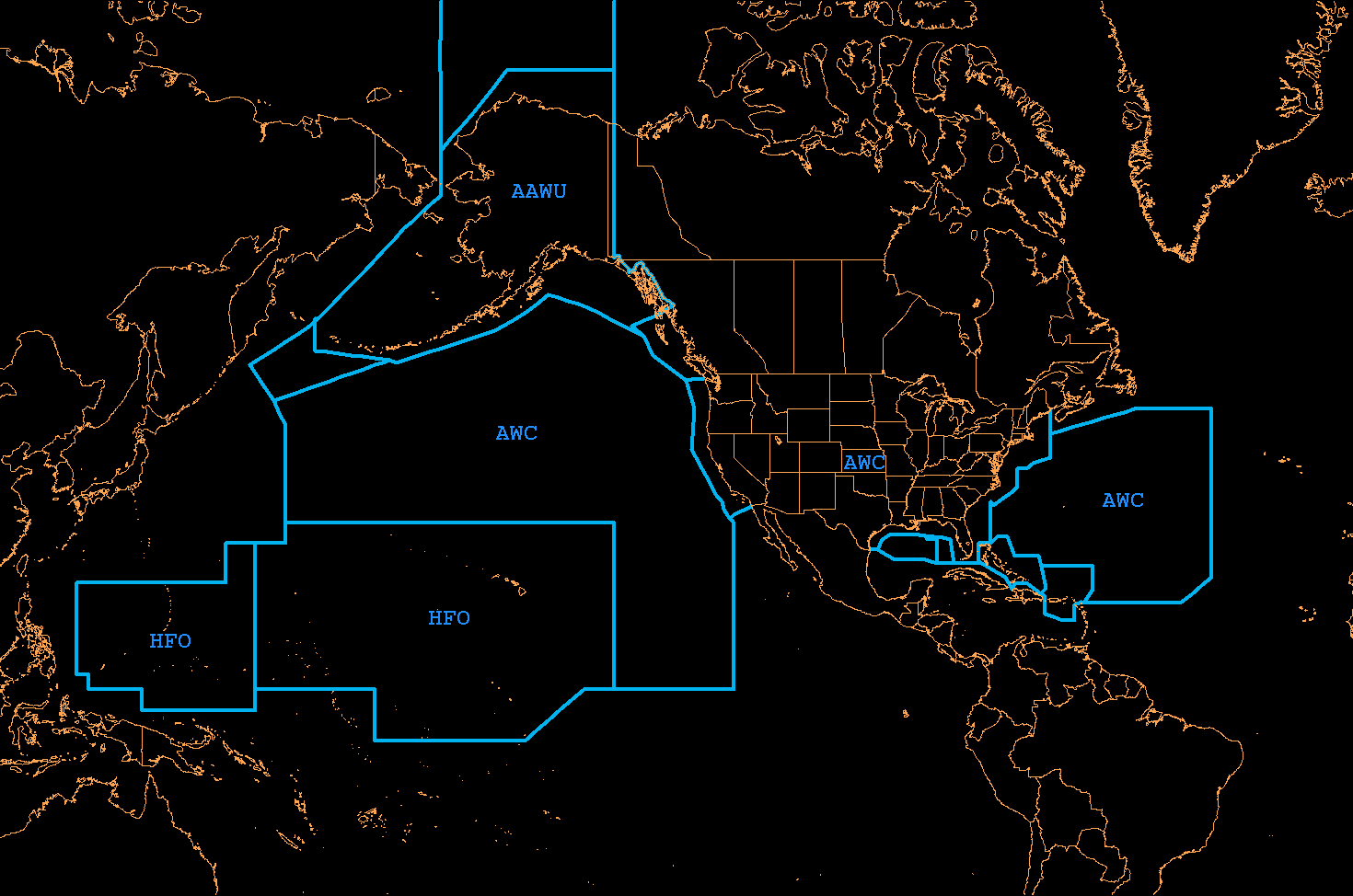 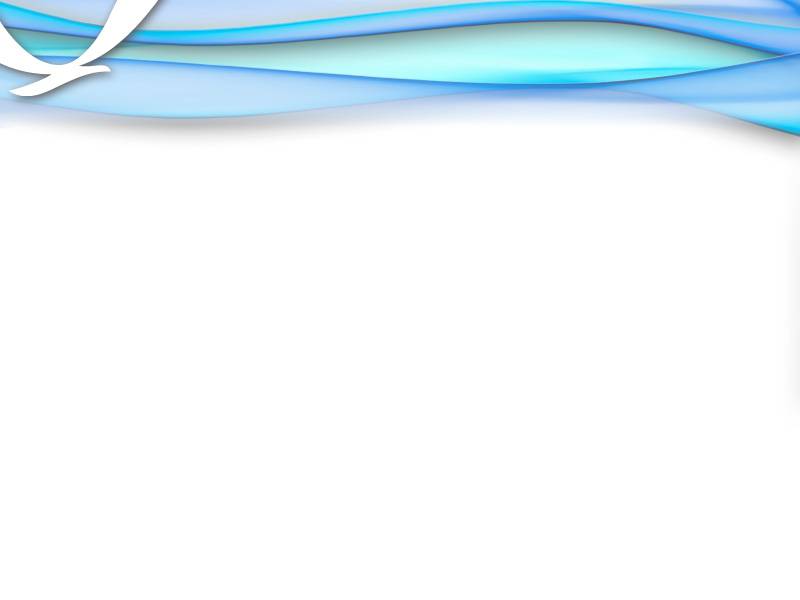 Main Objective
To illustrate PGLM data and develop case studies to show how they can be used in aviation
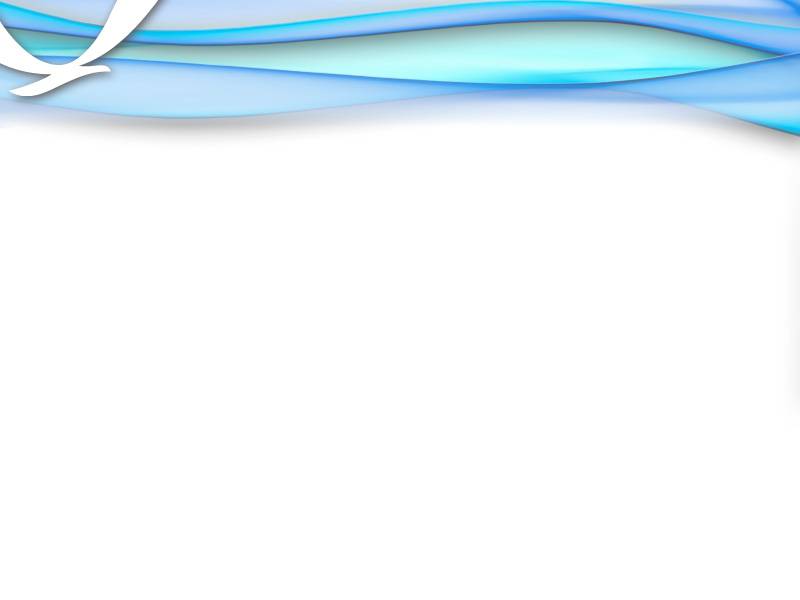 Objective of this Case study
To illustrate PGLM data and how variations in the flash density observations occurred with the convection over northern Virginia  and aviation applications on 
30 June -1 July 2012
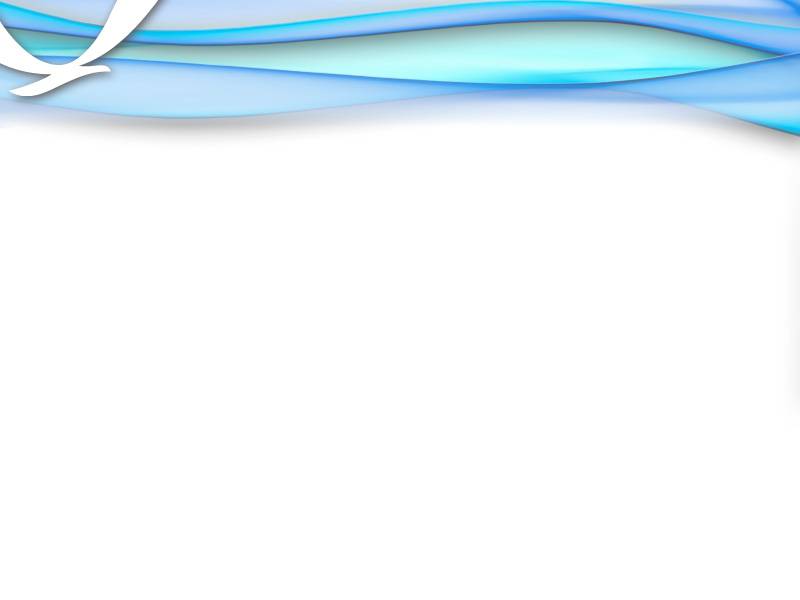 Features
Initiation of convection and how this was observed several times in the PGLM data before the LTNG data
Increase in PGLM flash density data (“jumps”) before or during increases in convective activity 
Increase in PGLM flash density before the development of a tornadic storm
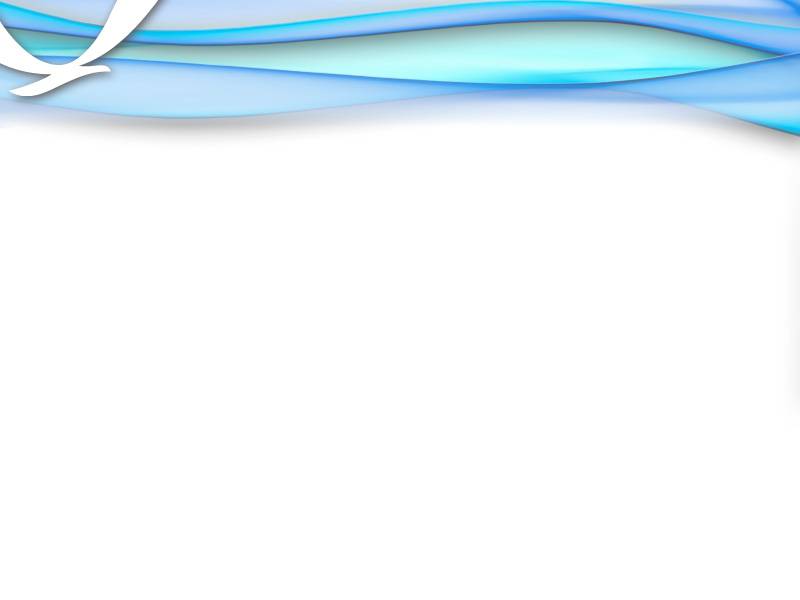 Aviation Applications
A major impact in the DC region including ZDC air space throughout the period
Several air routes were shut down 
Limitations in departures
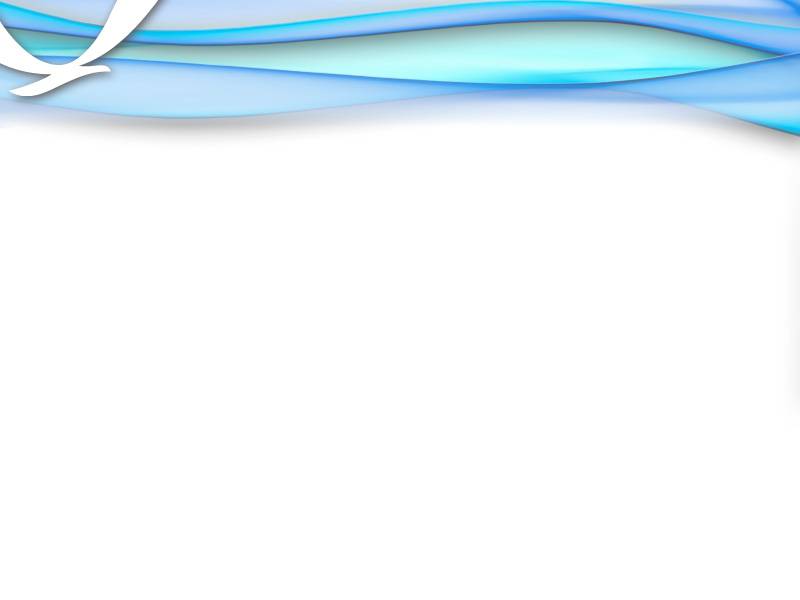 Methodology
Present radar loop during the event
Present PGLM flash densities and cloud to ground flashes
Present close-ups of the tornadic event
Present aviation situations
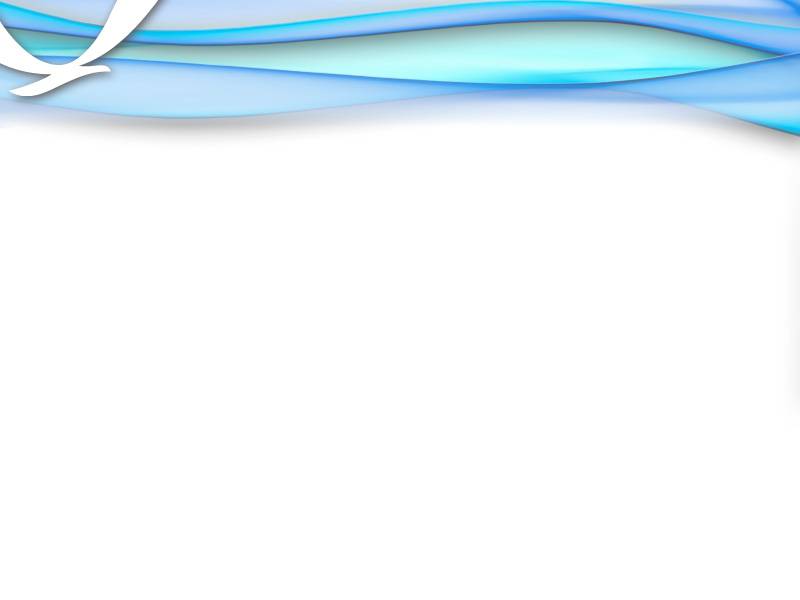 Radar Data
30 June – 1 July 2012
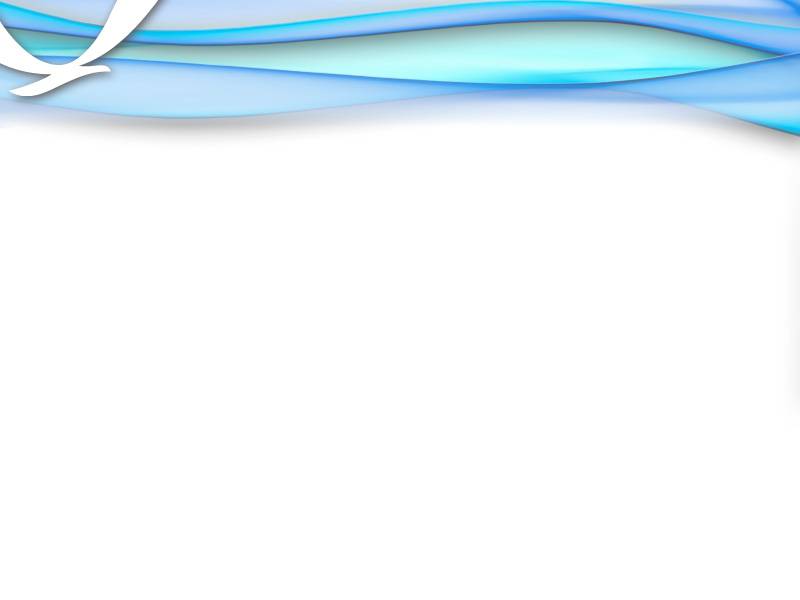 Key Features
Back building of the convection
Movement of the convection
Increase in dBZ levels in convection
Stratiform precipitation forms N/NE of main cells
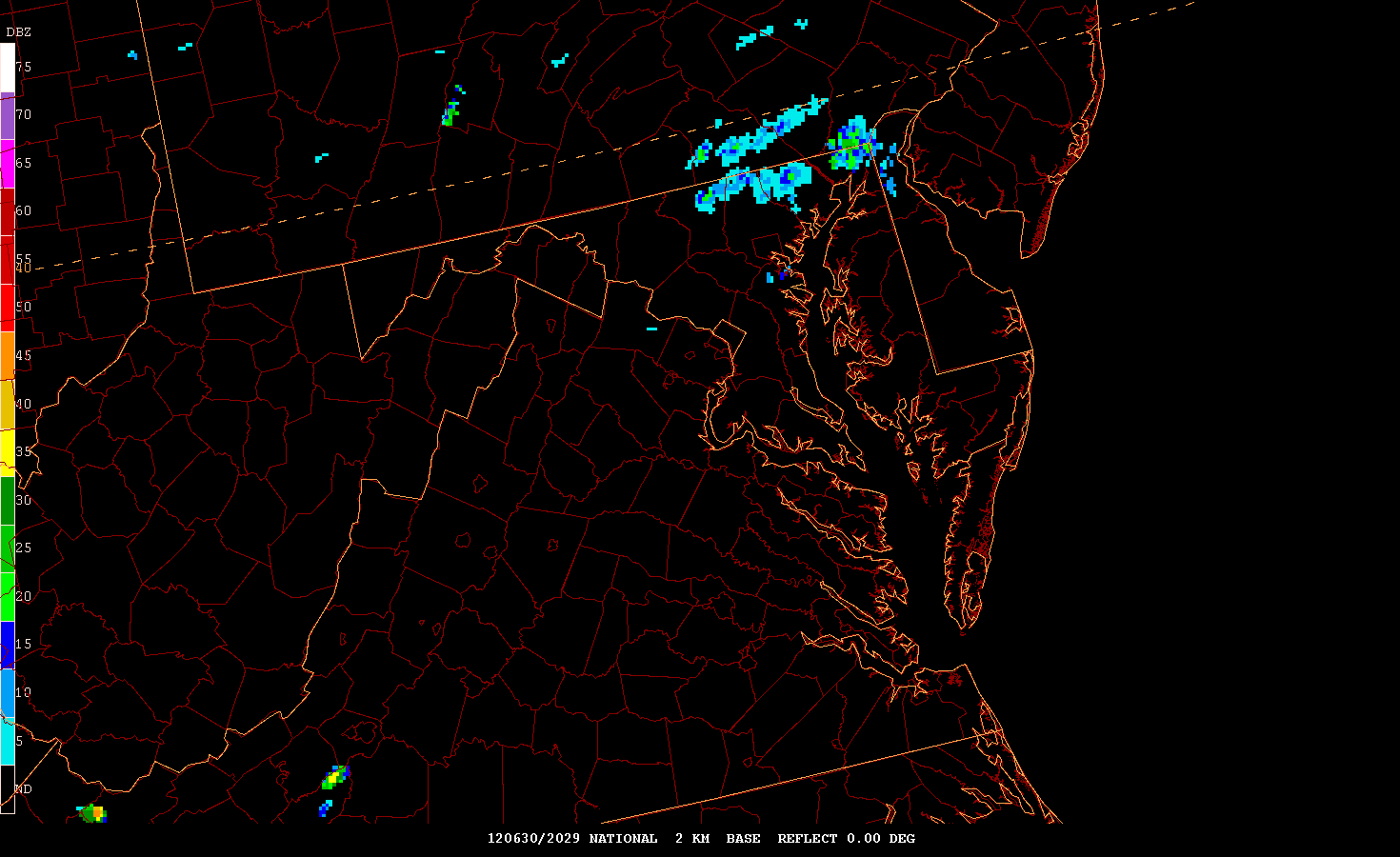 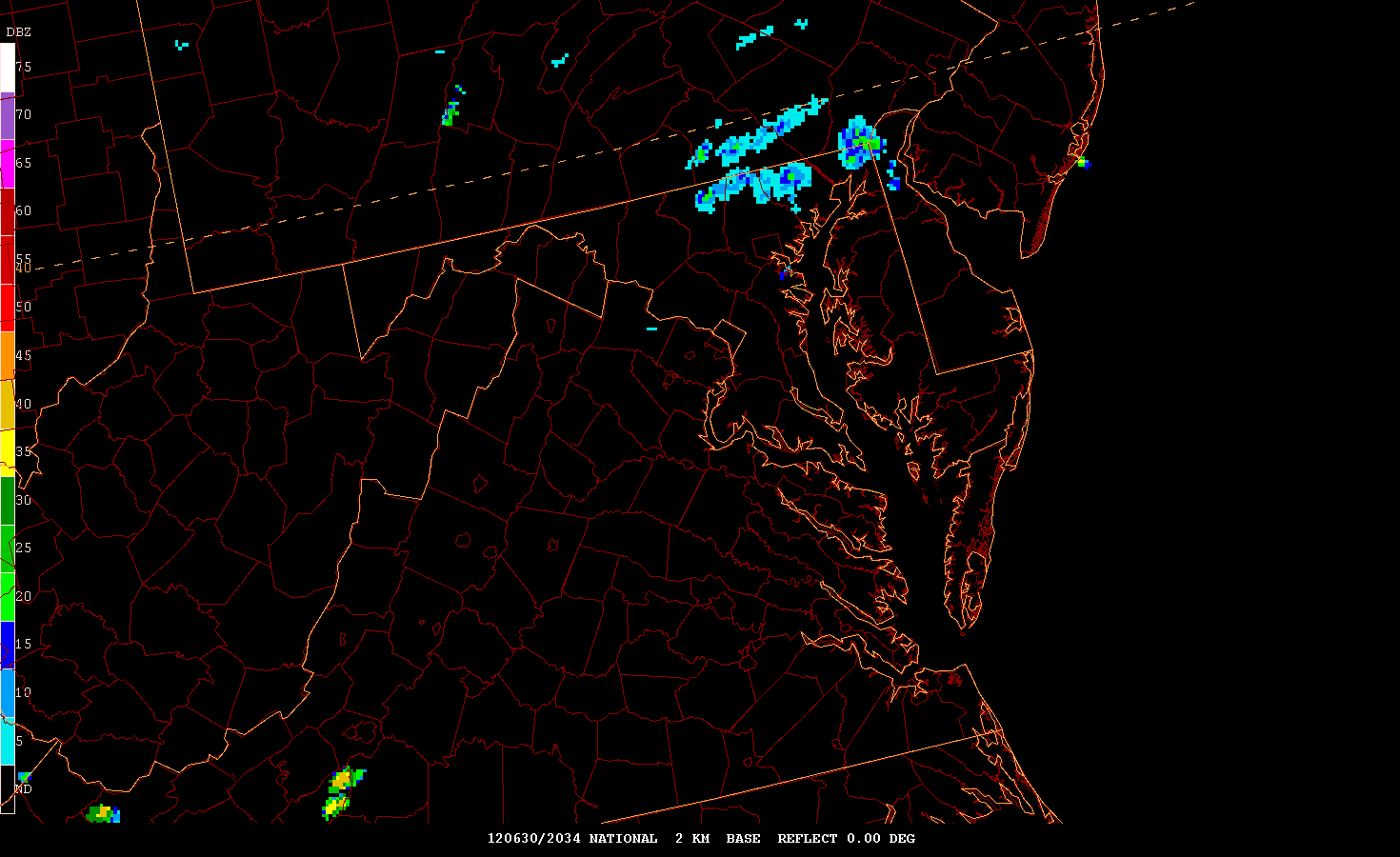 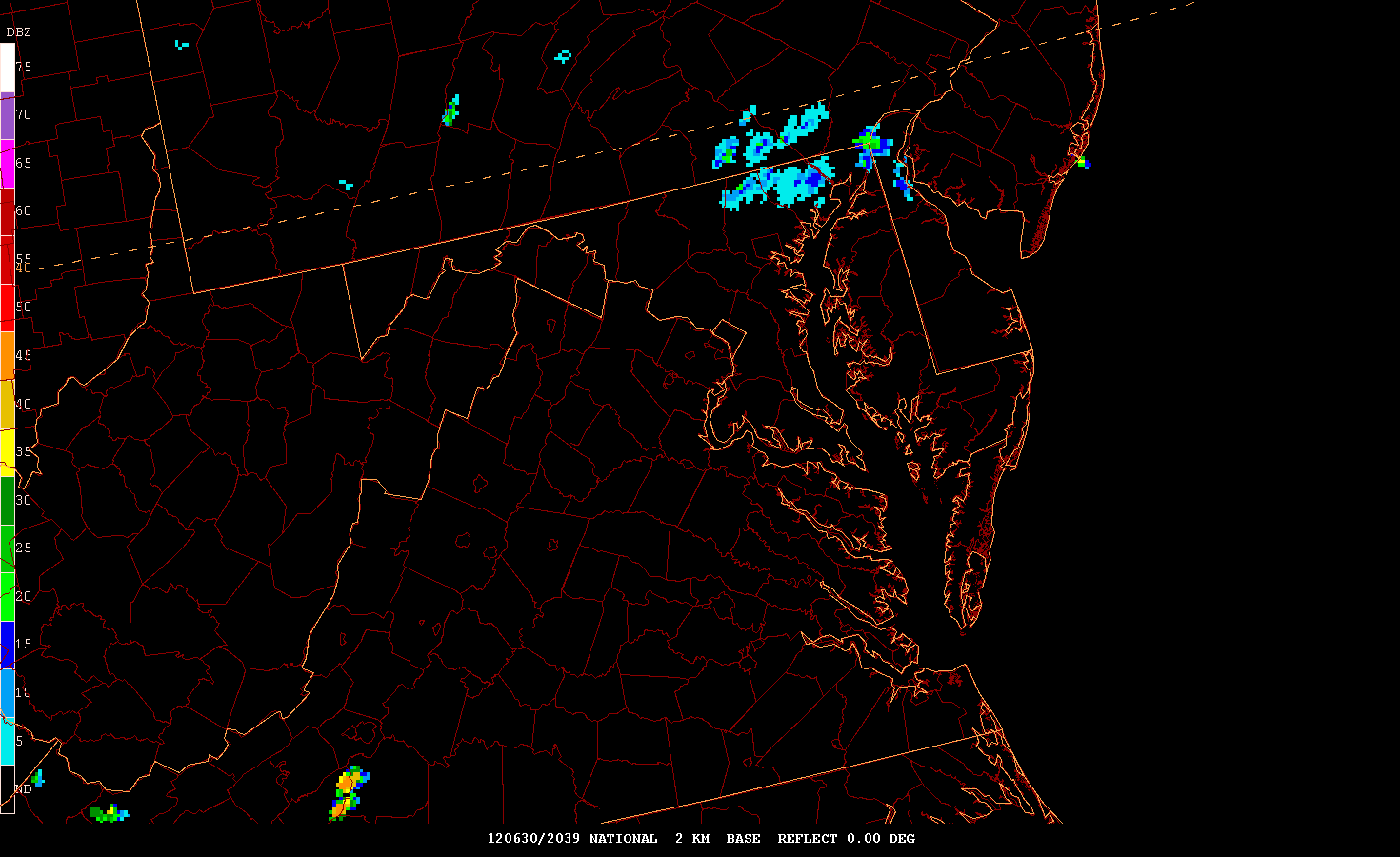 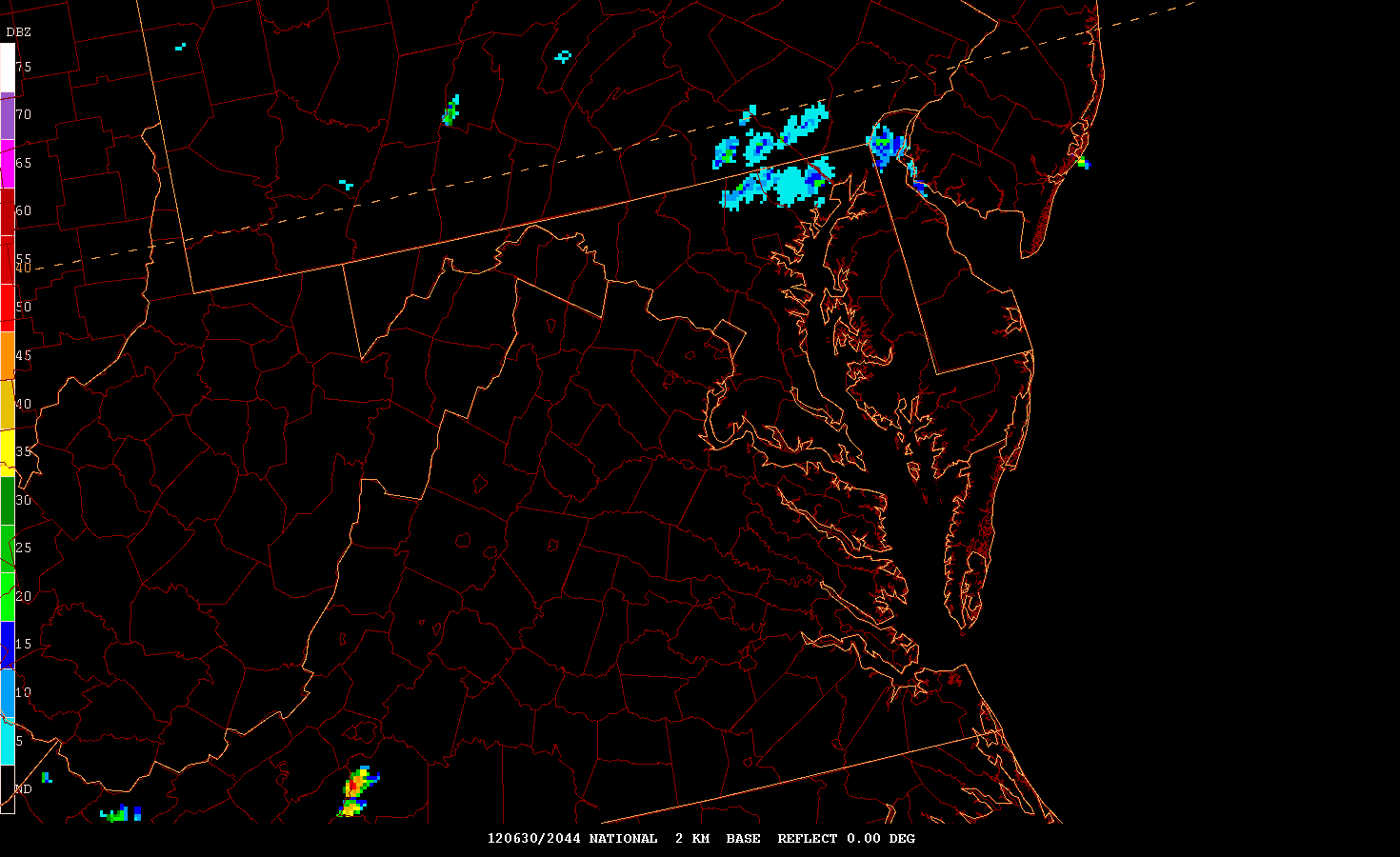 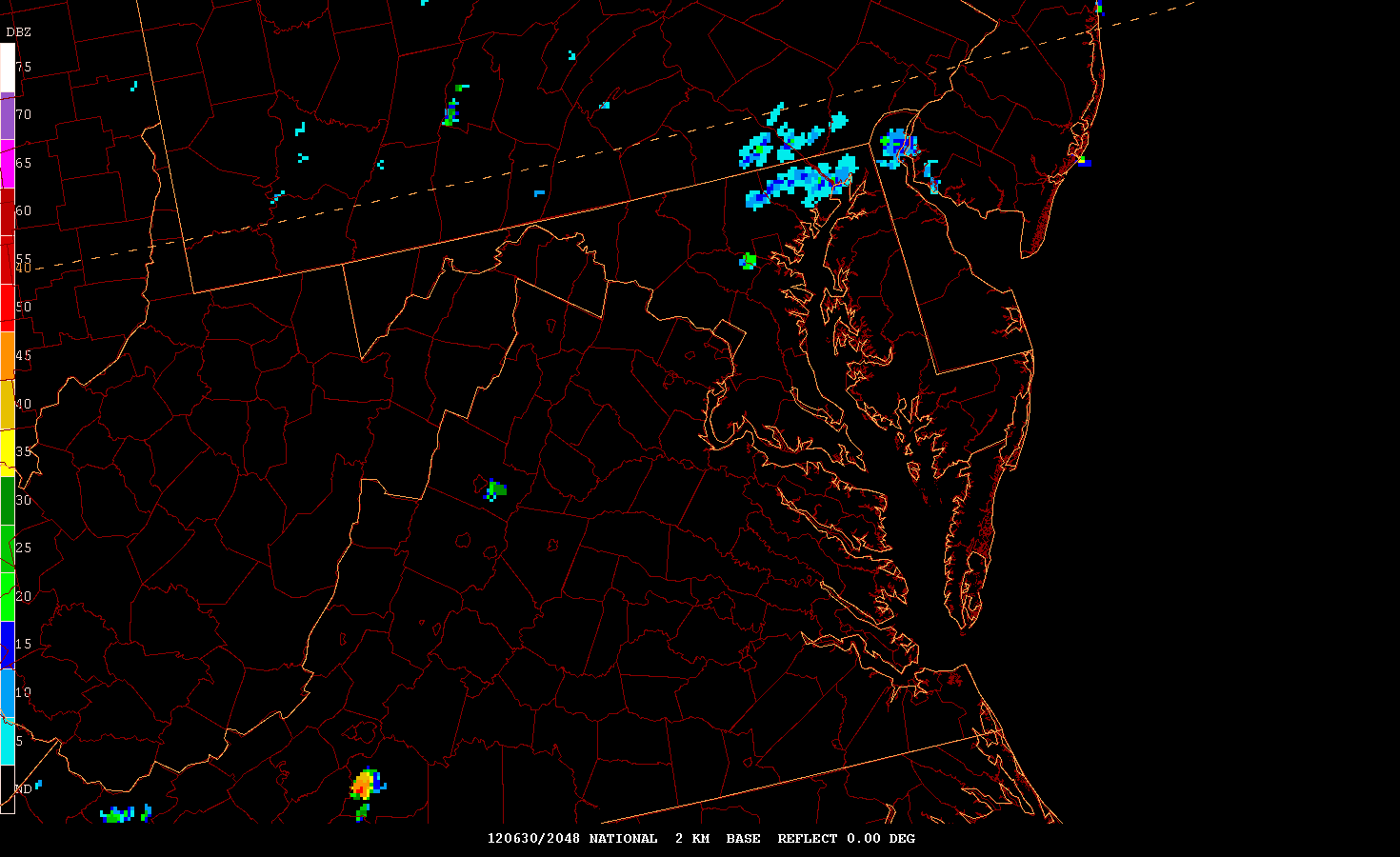 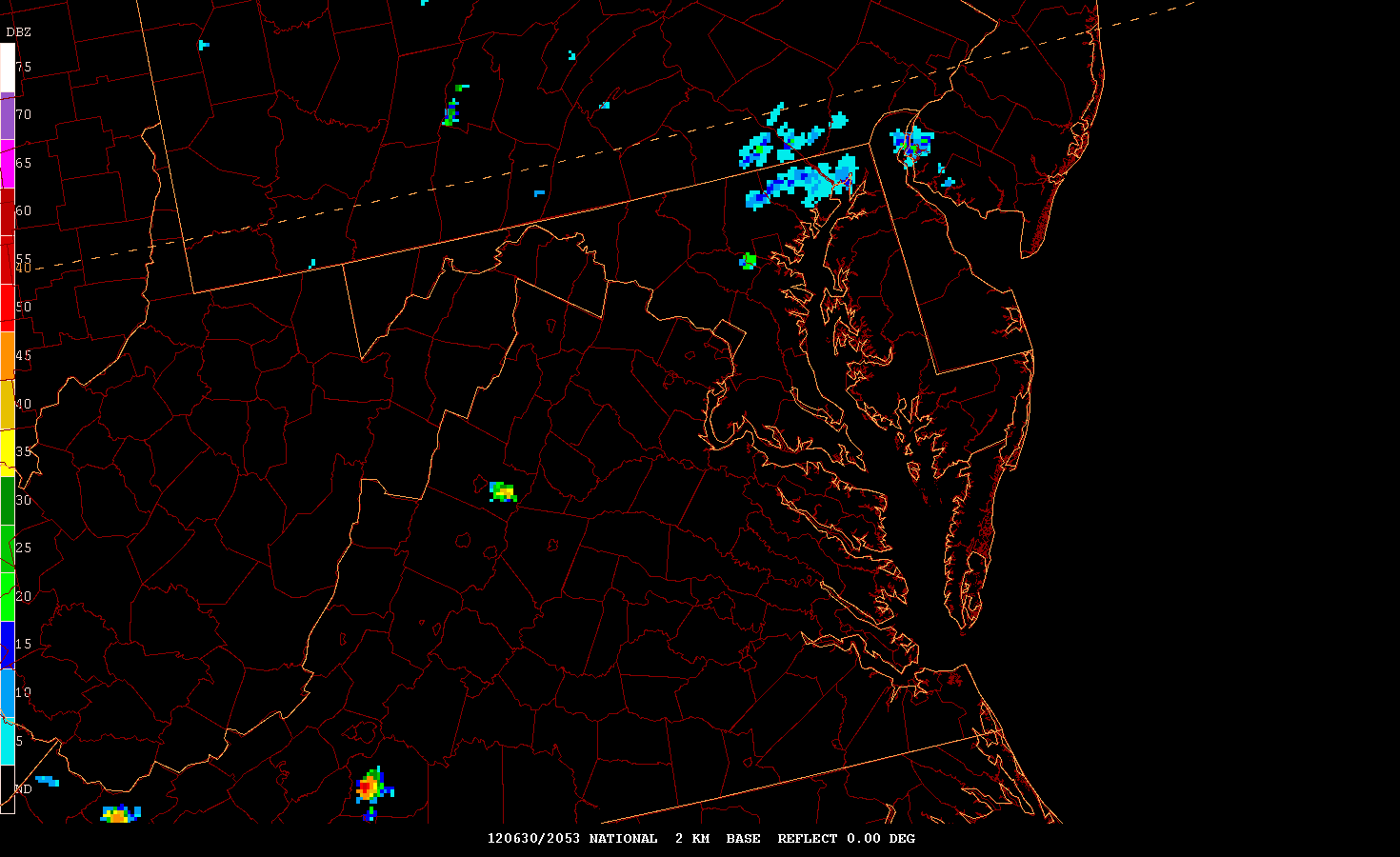 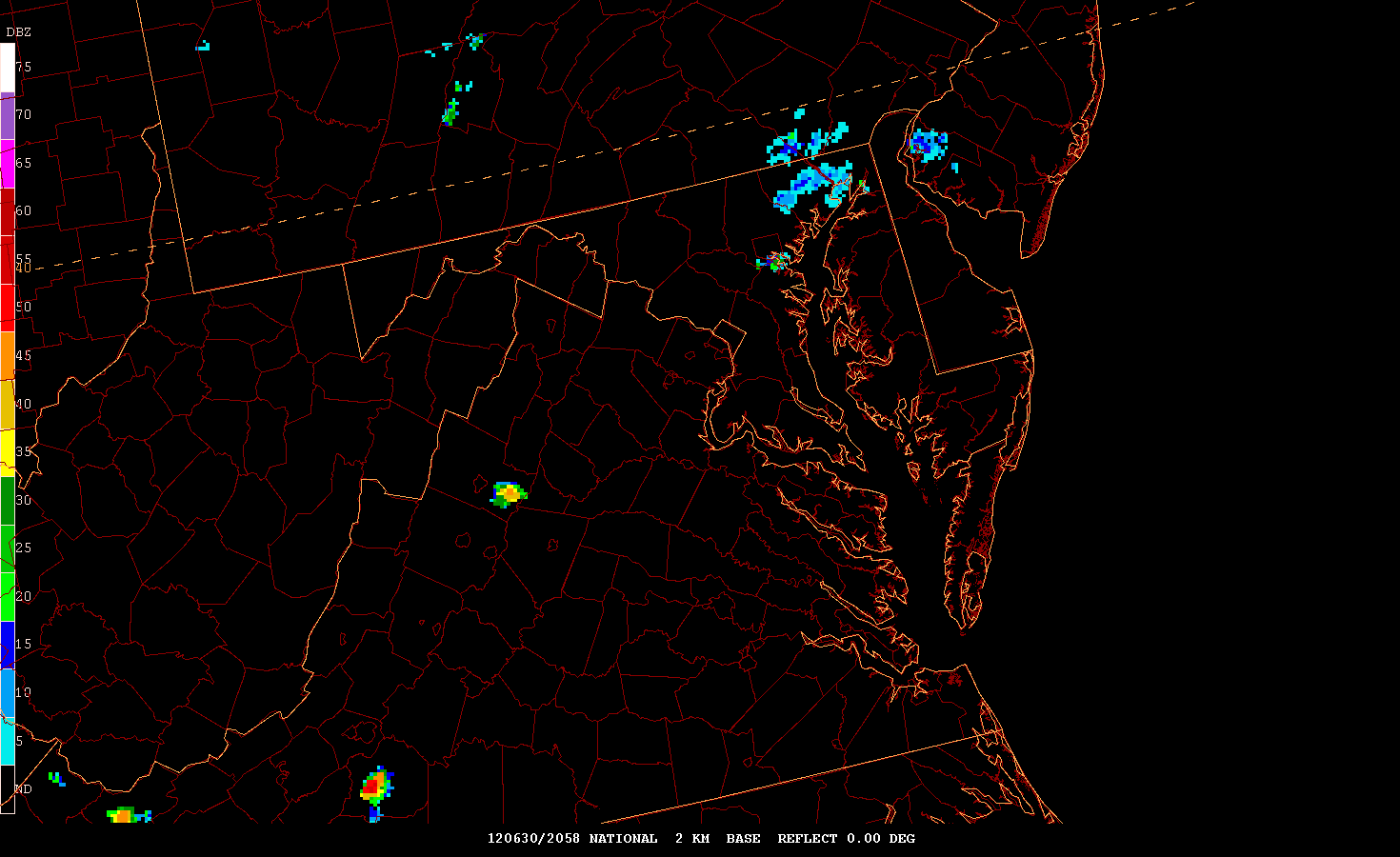 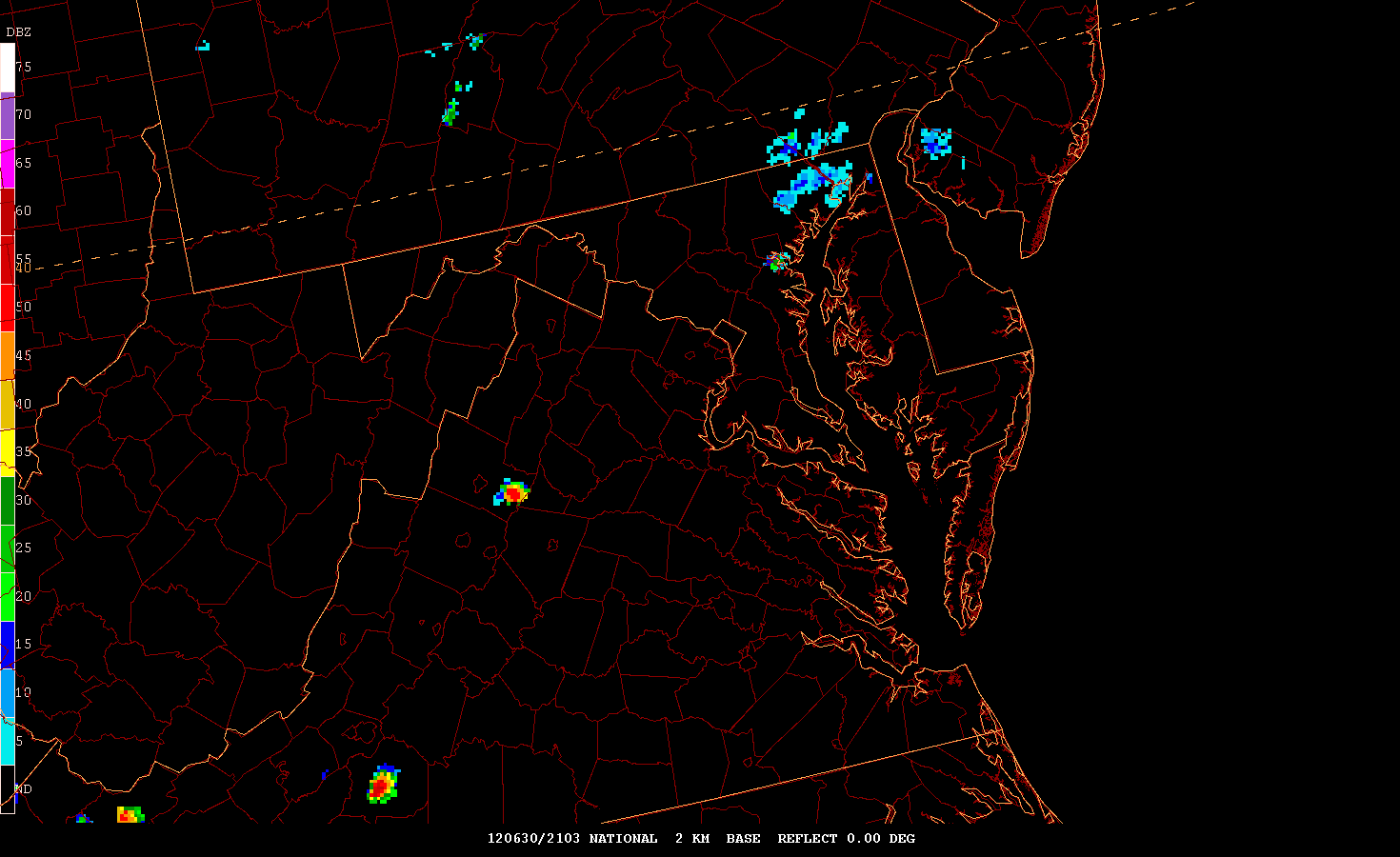 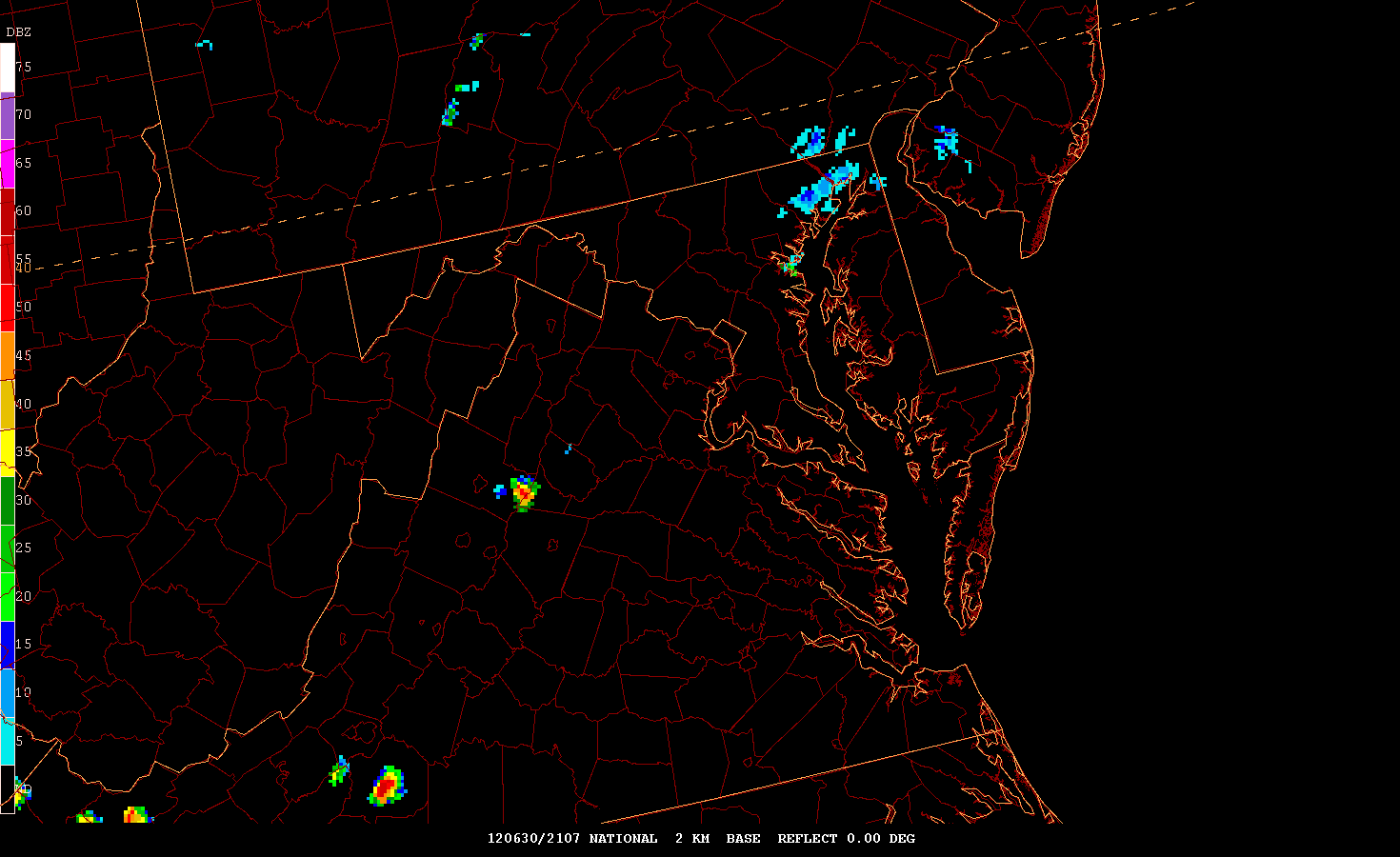 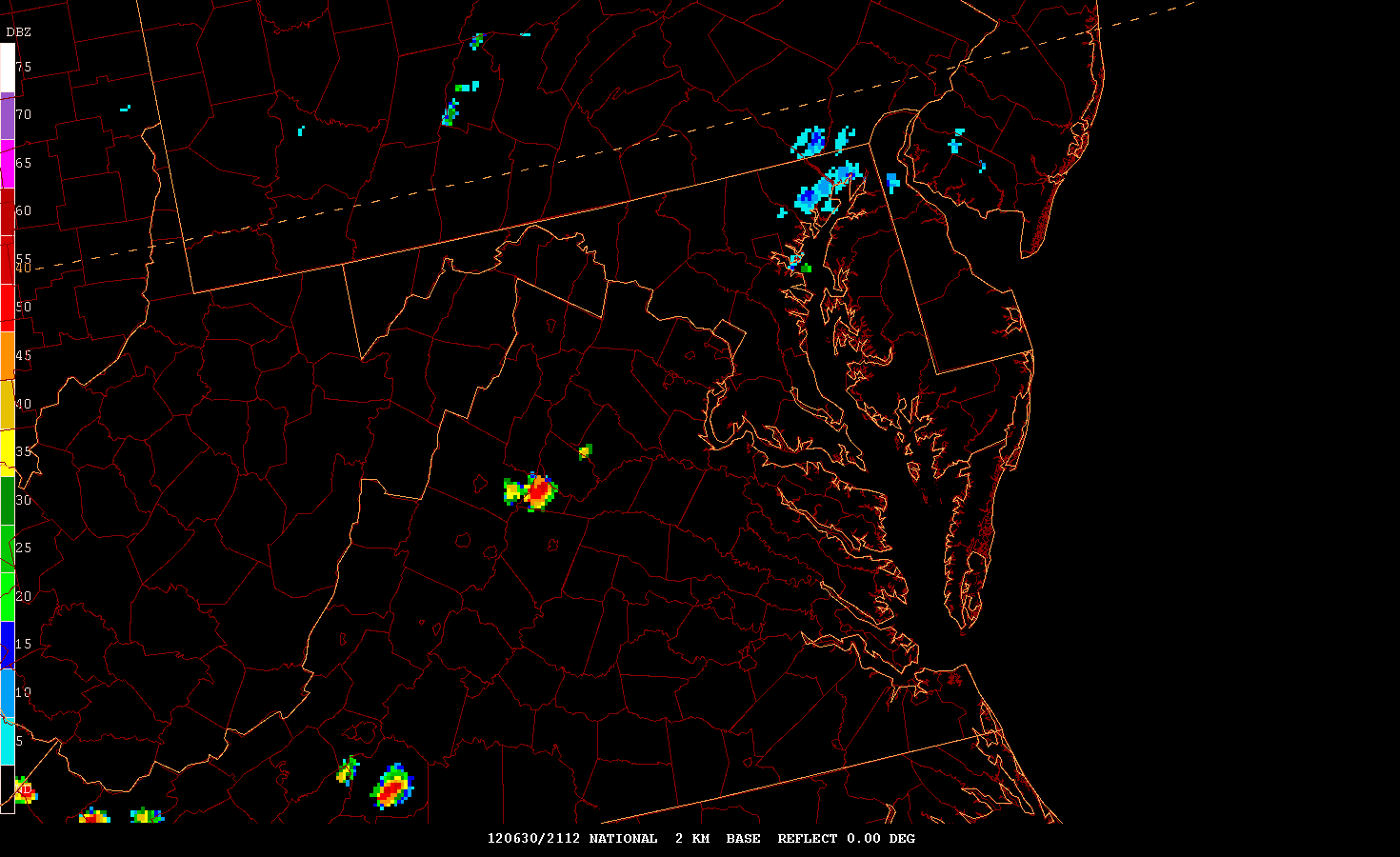 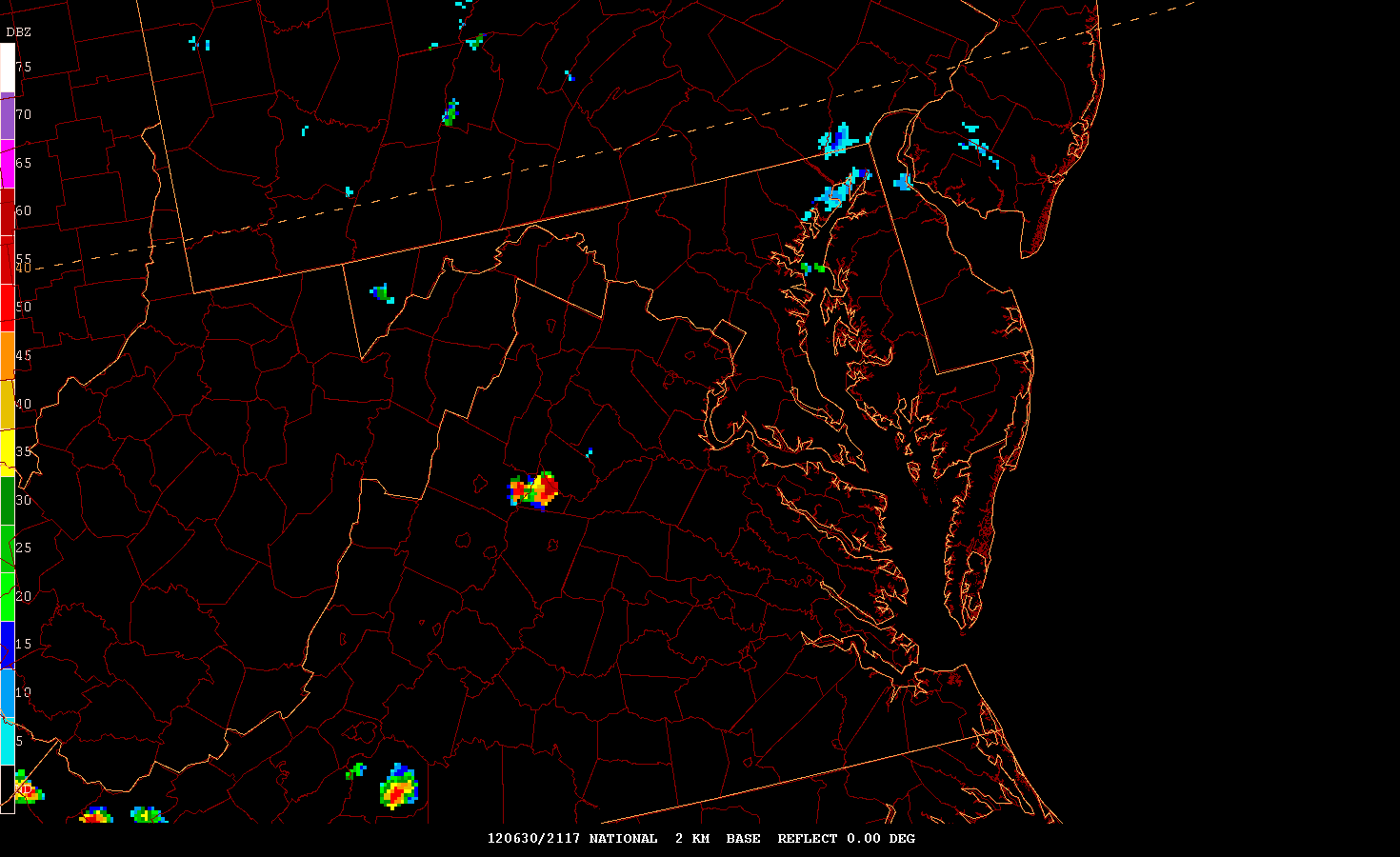 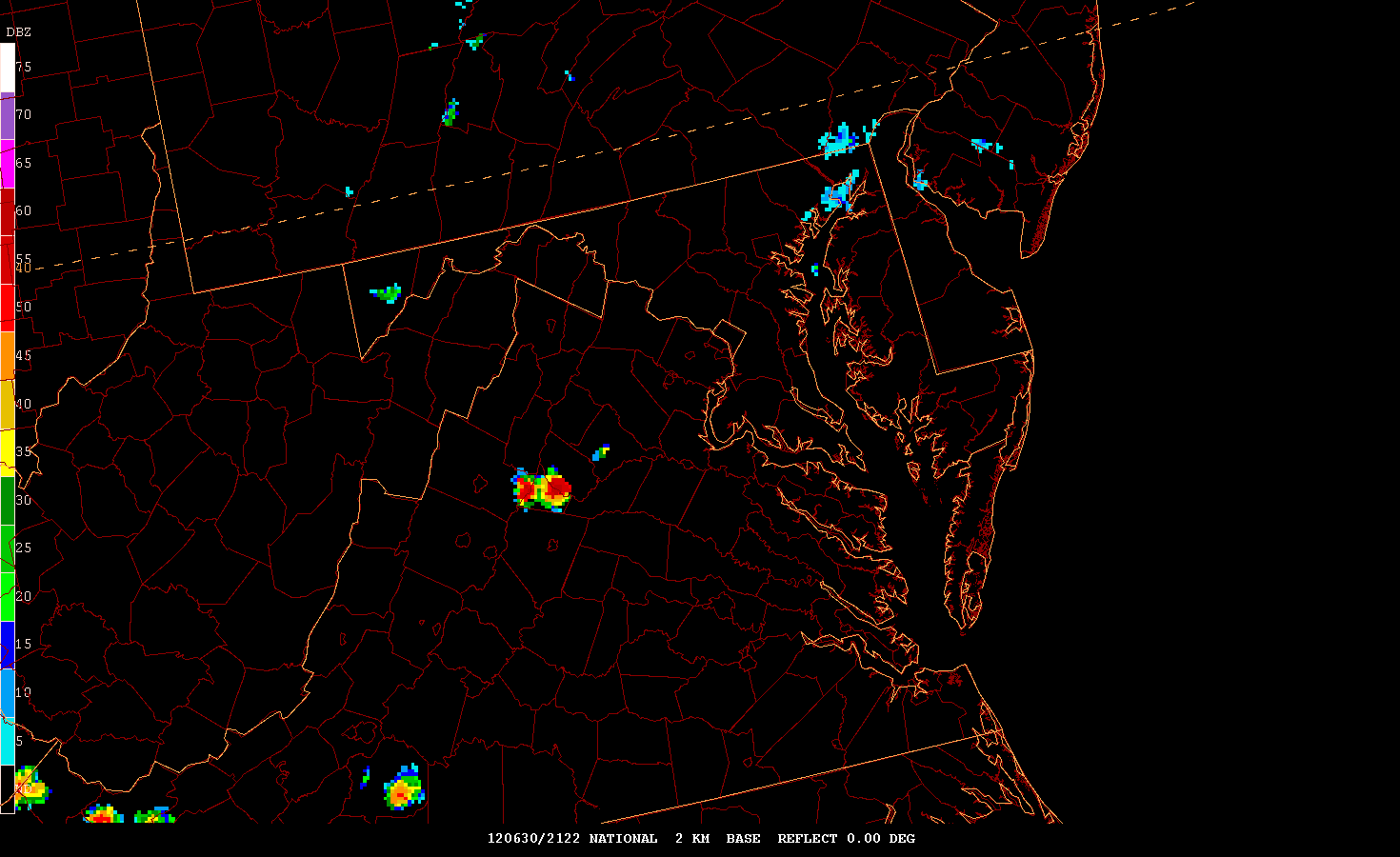 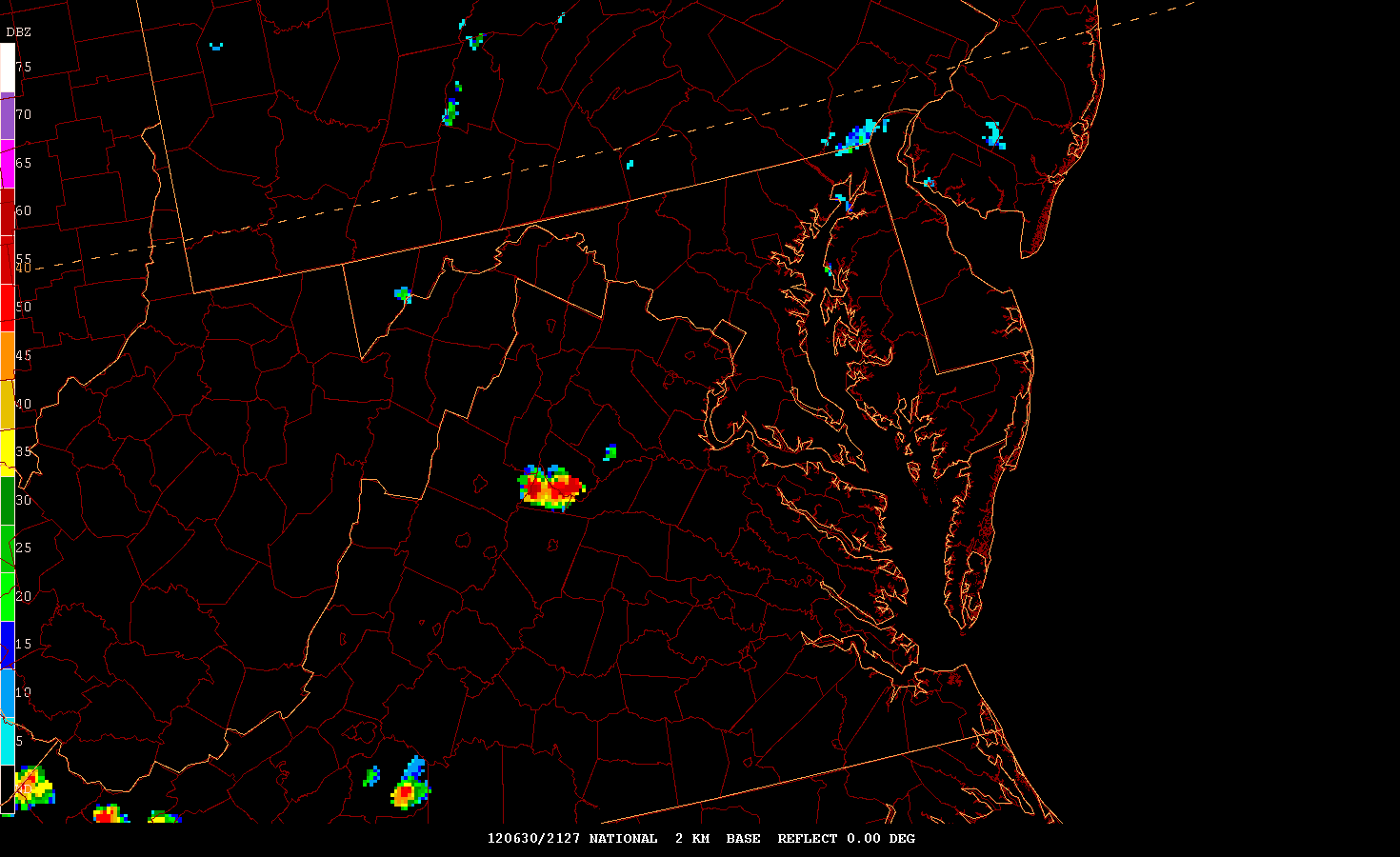 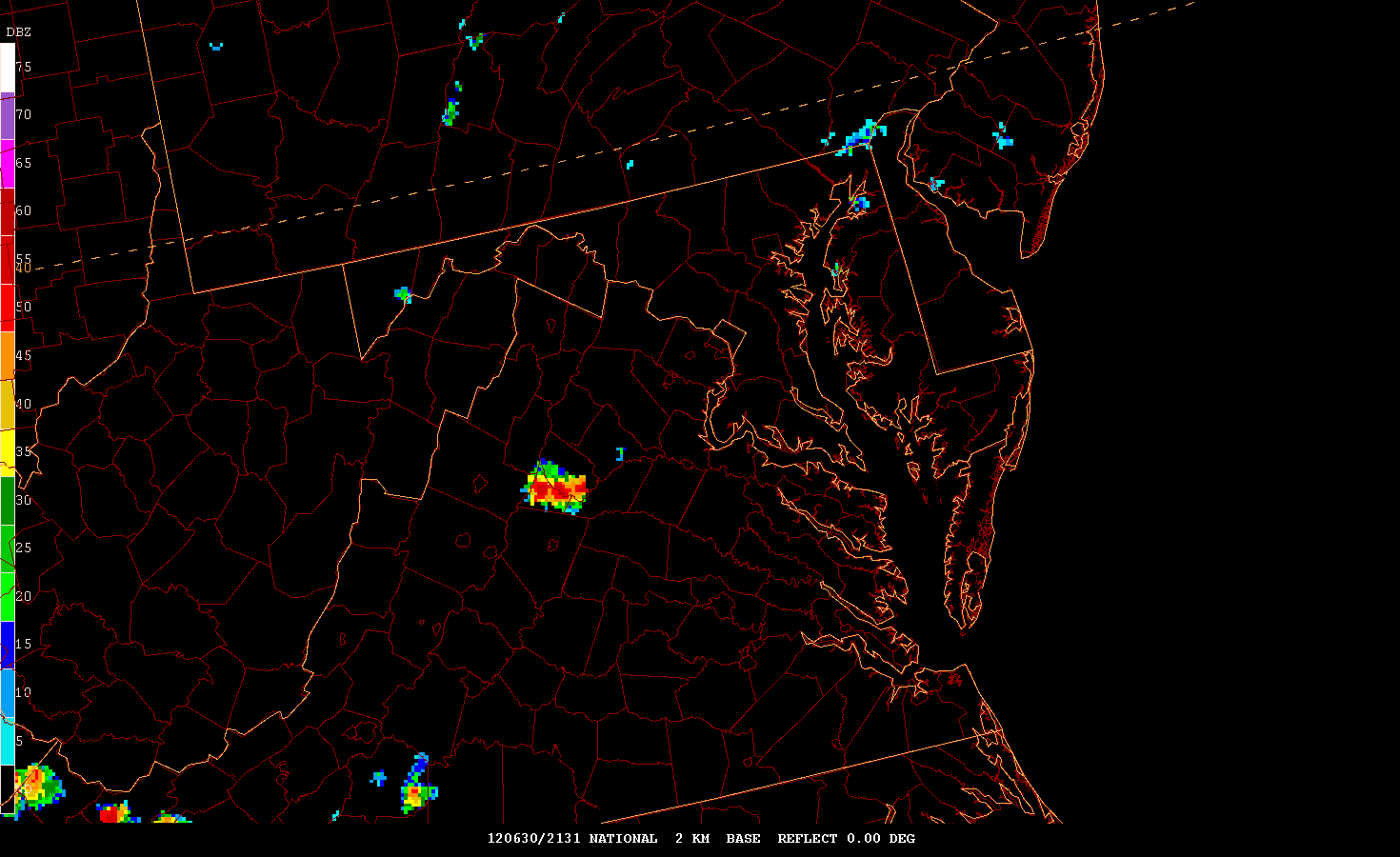 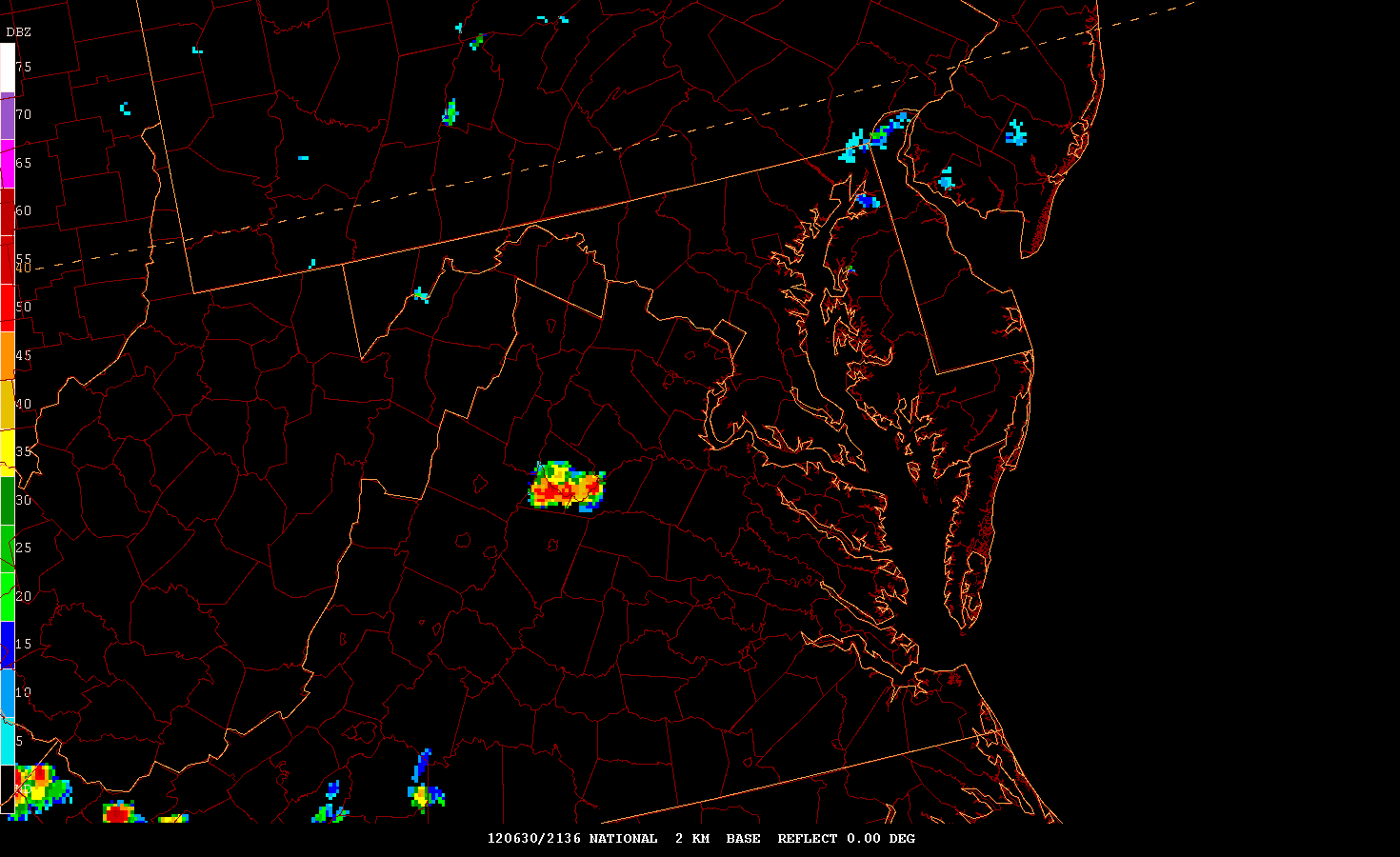 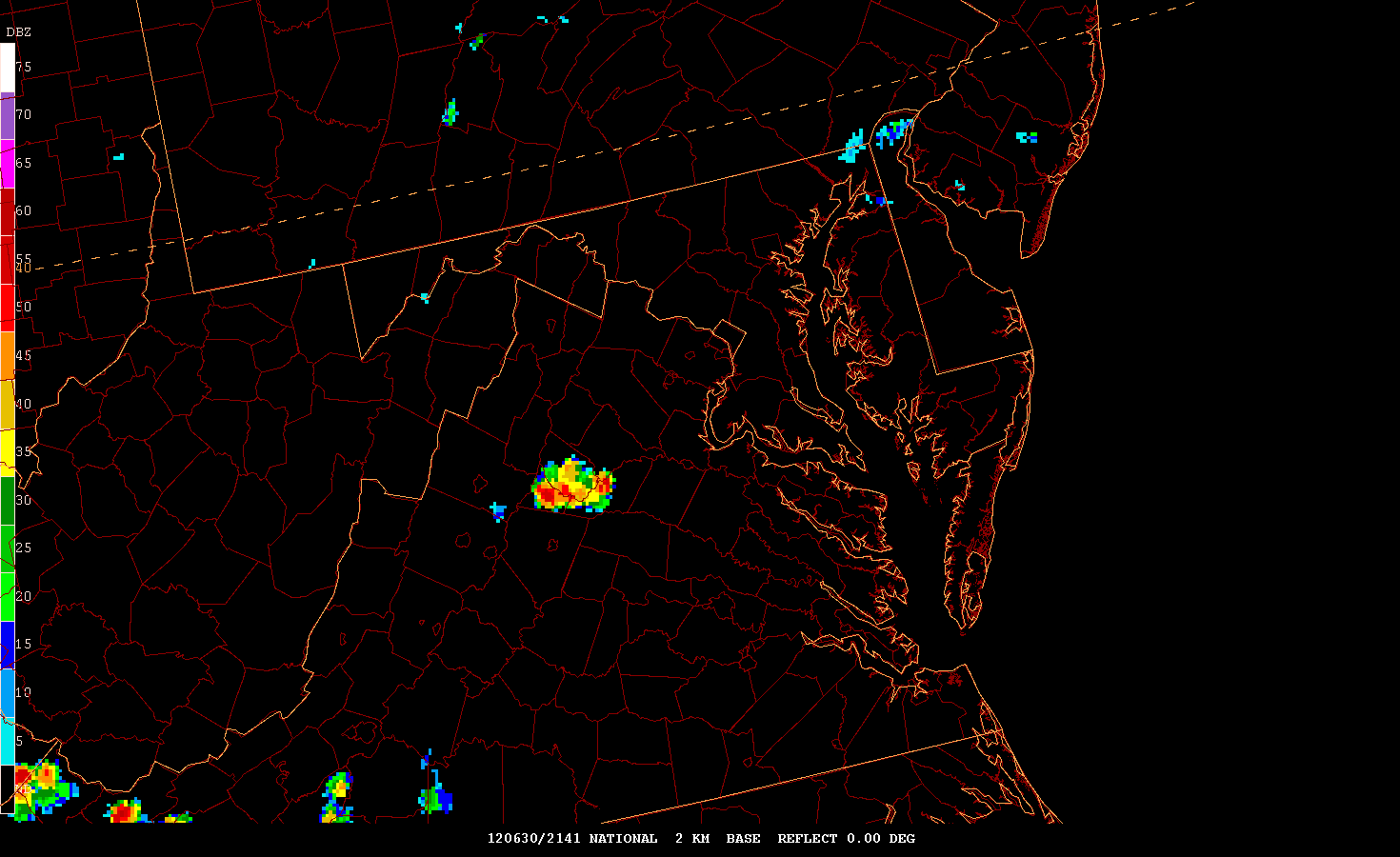 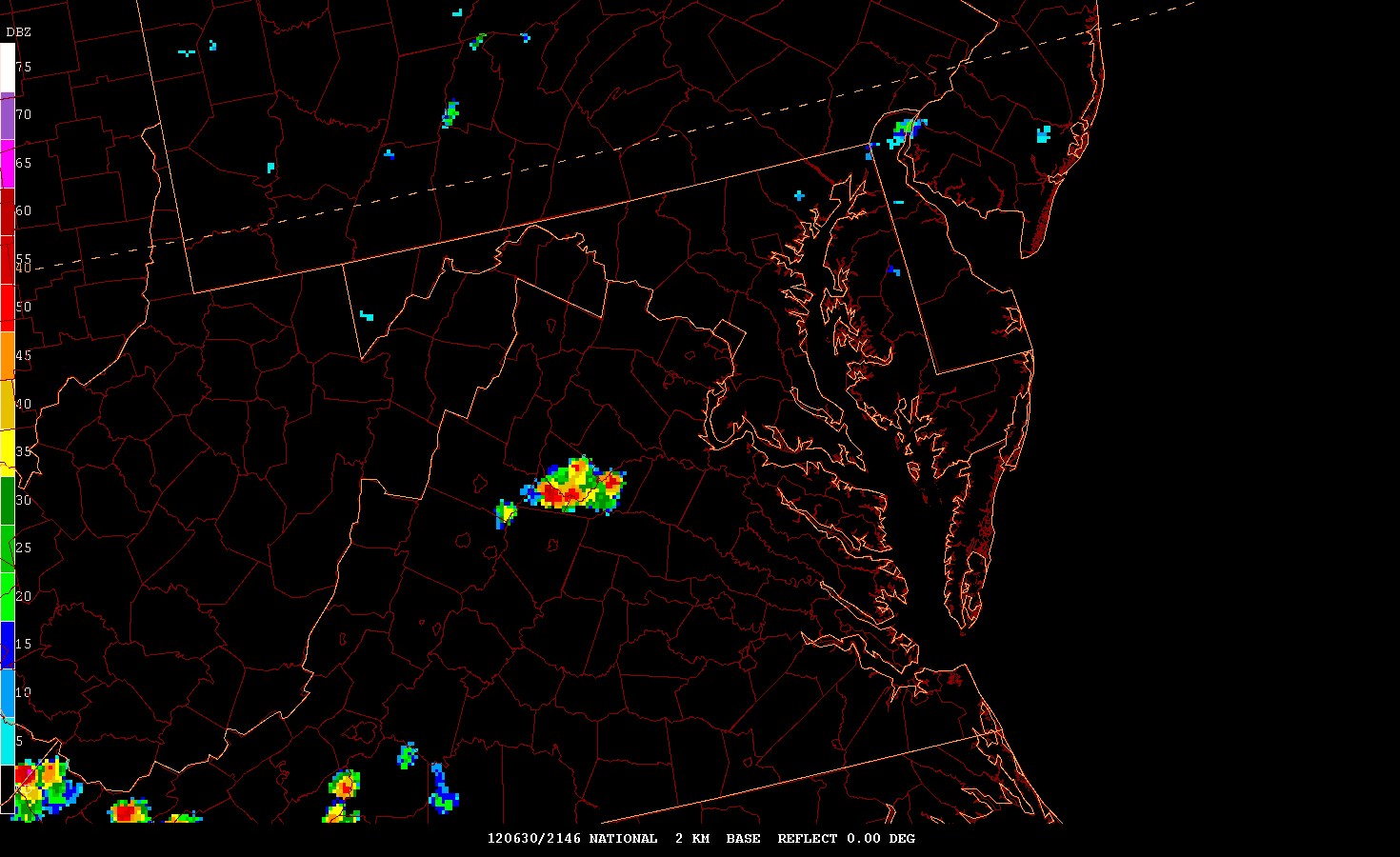 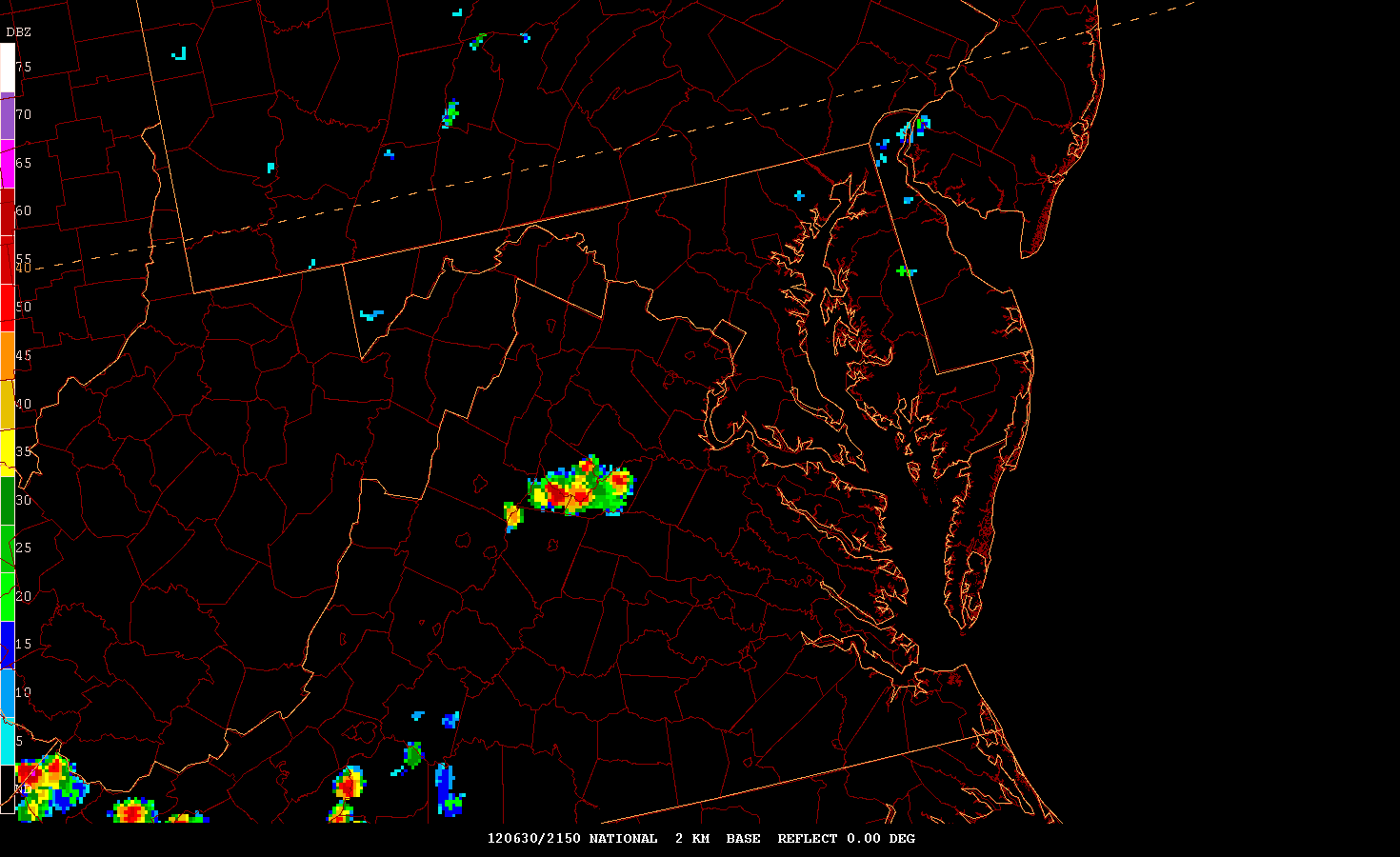 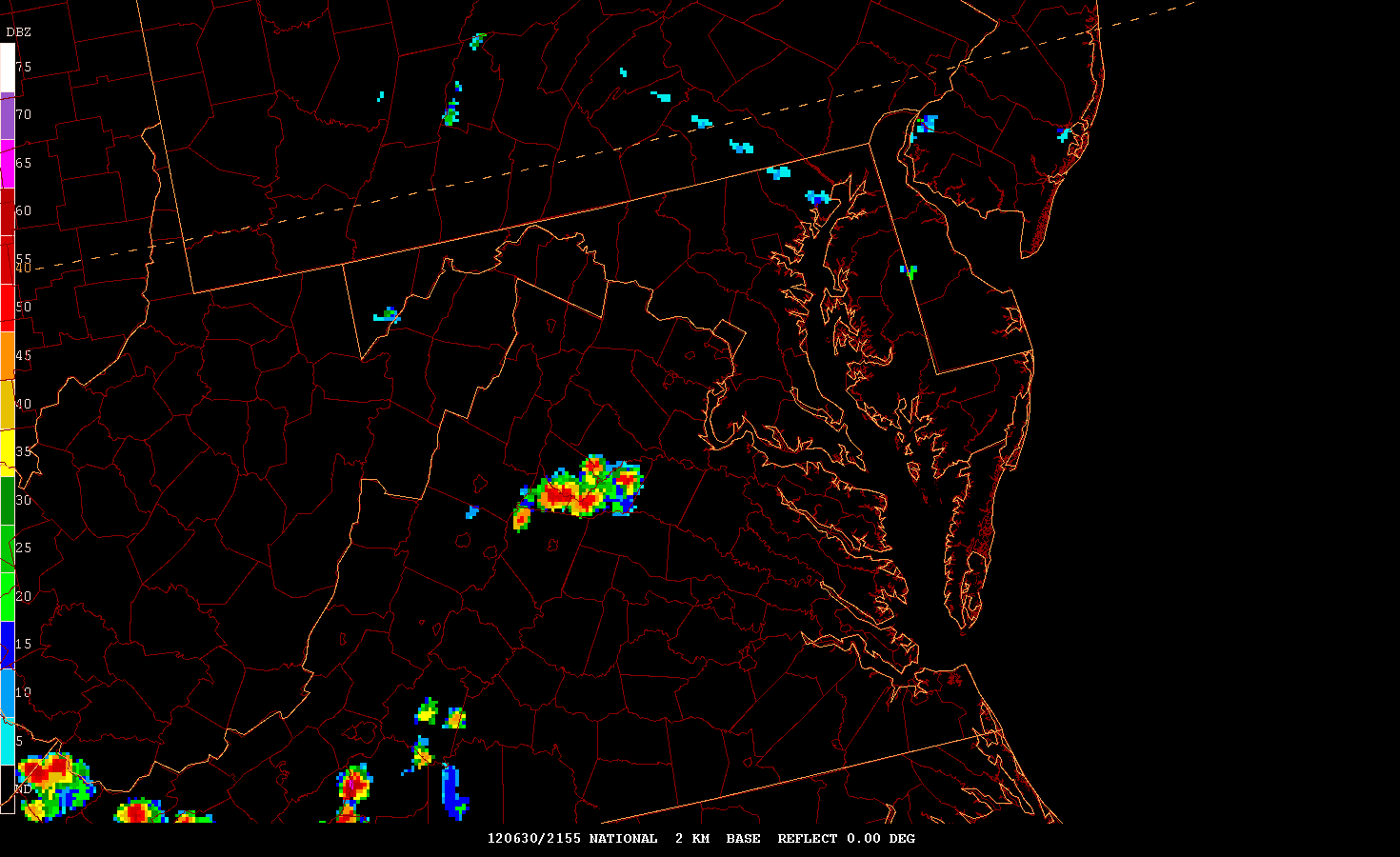 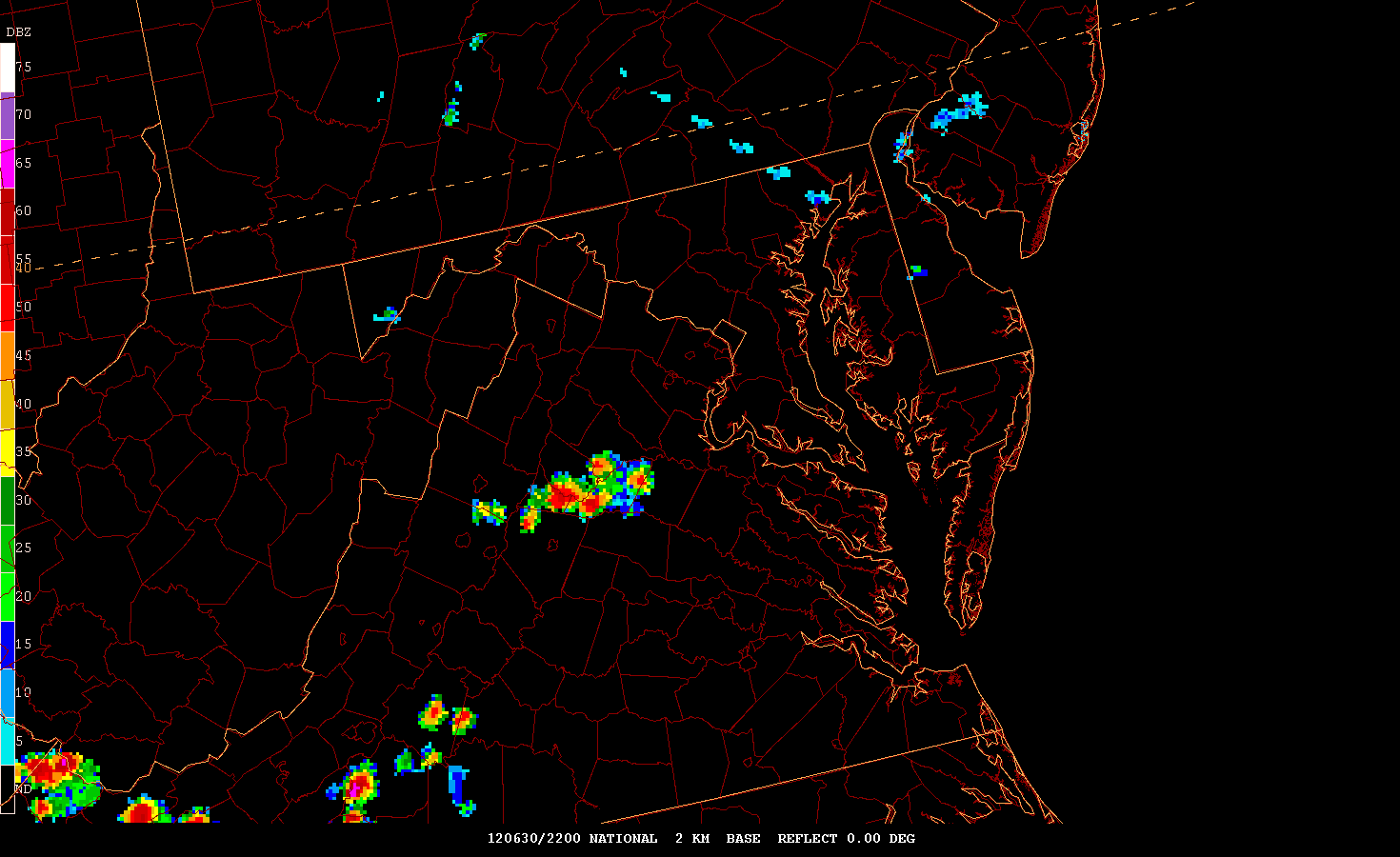 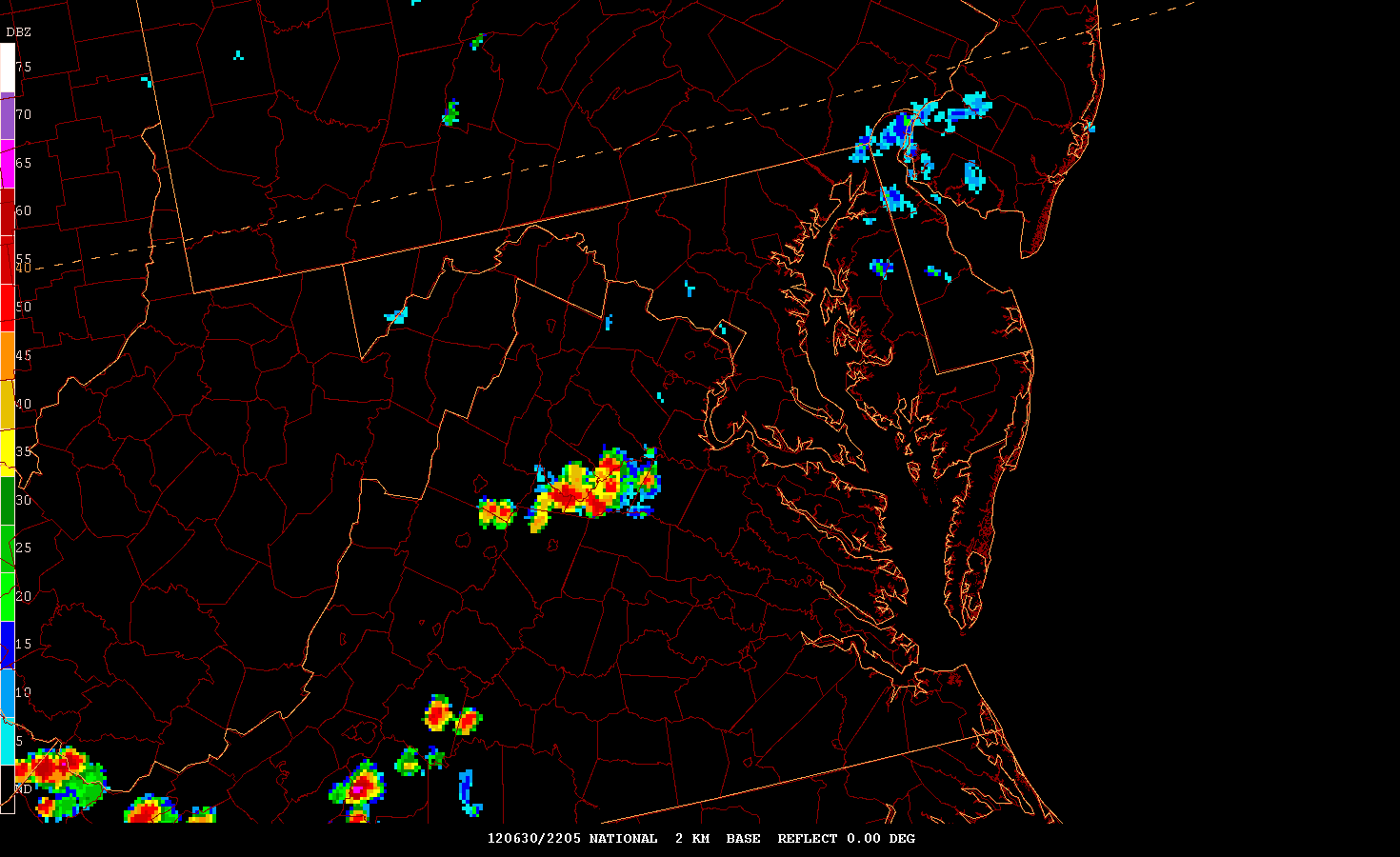 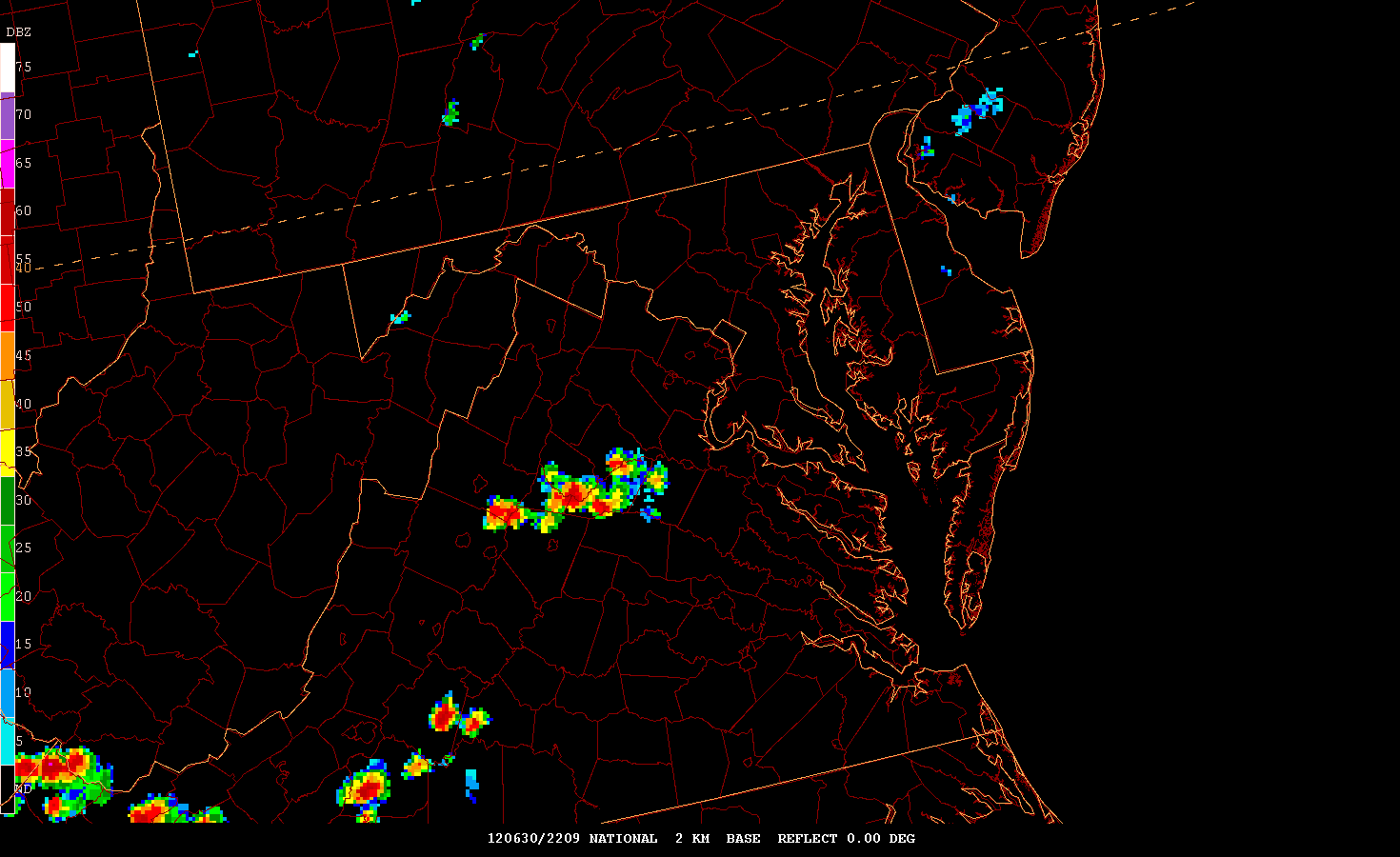 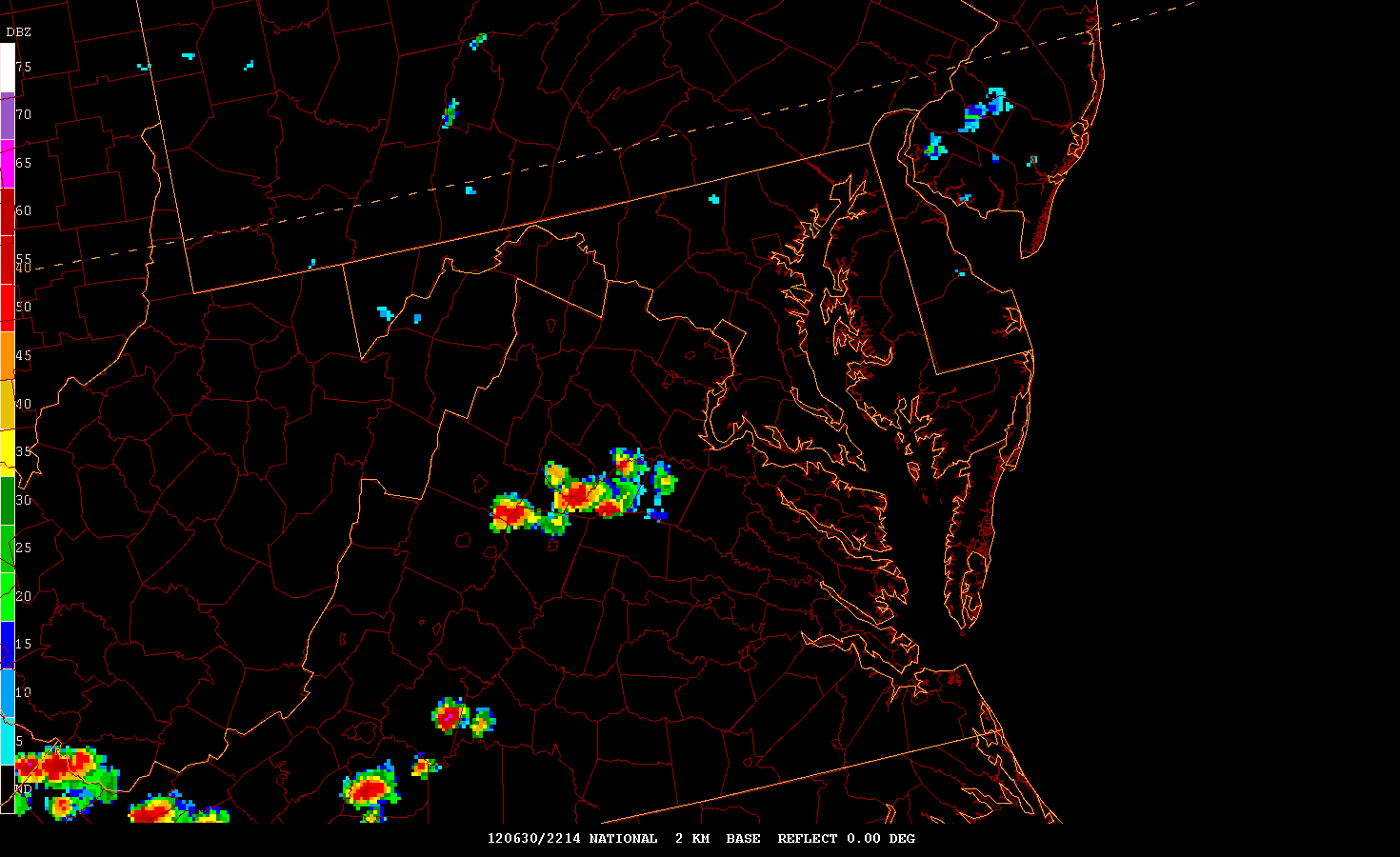 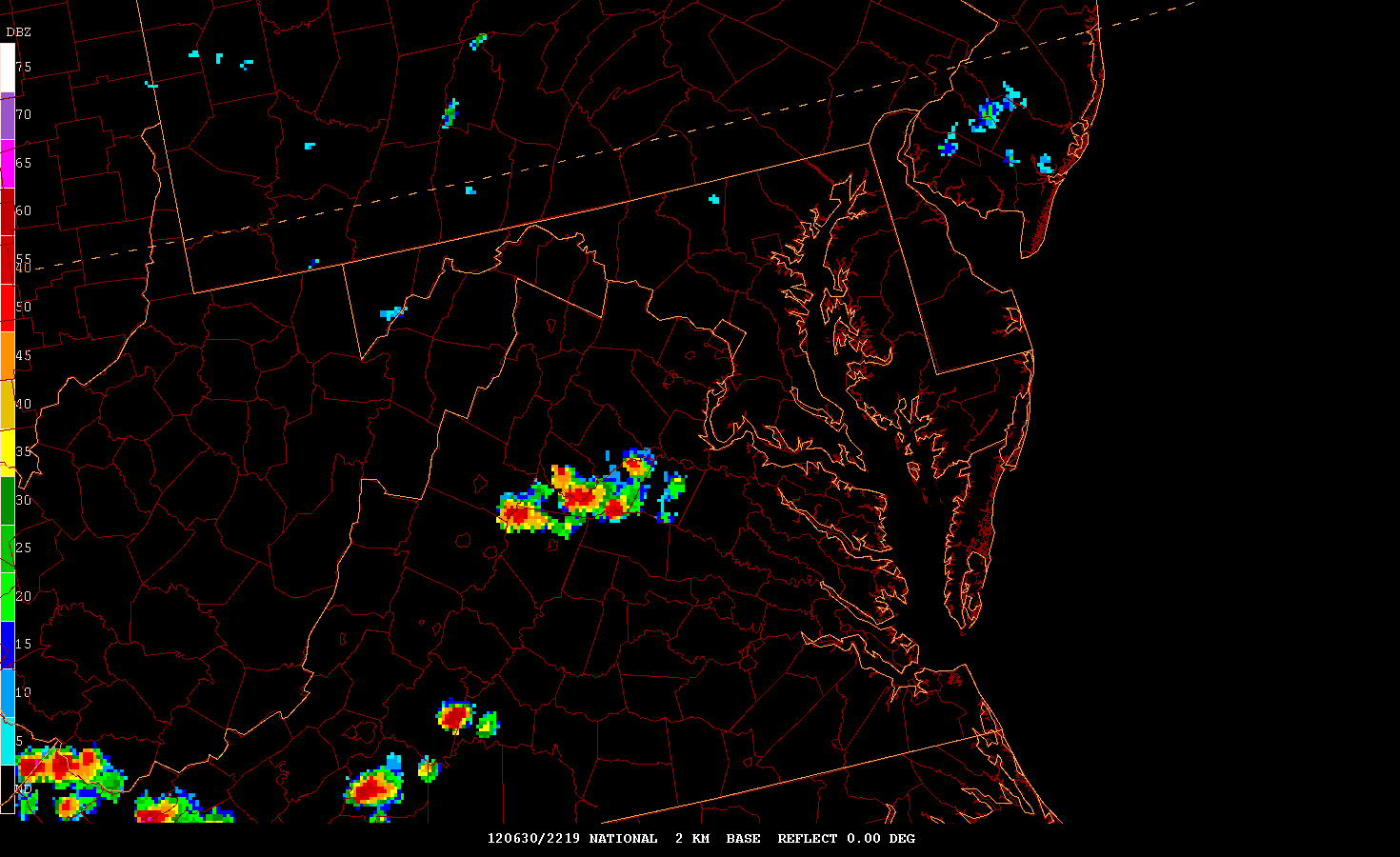 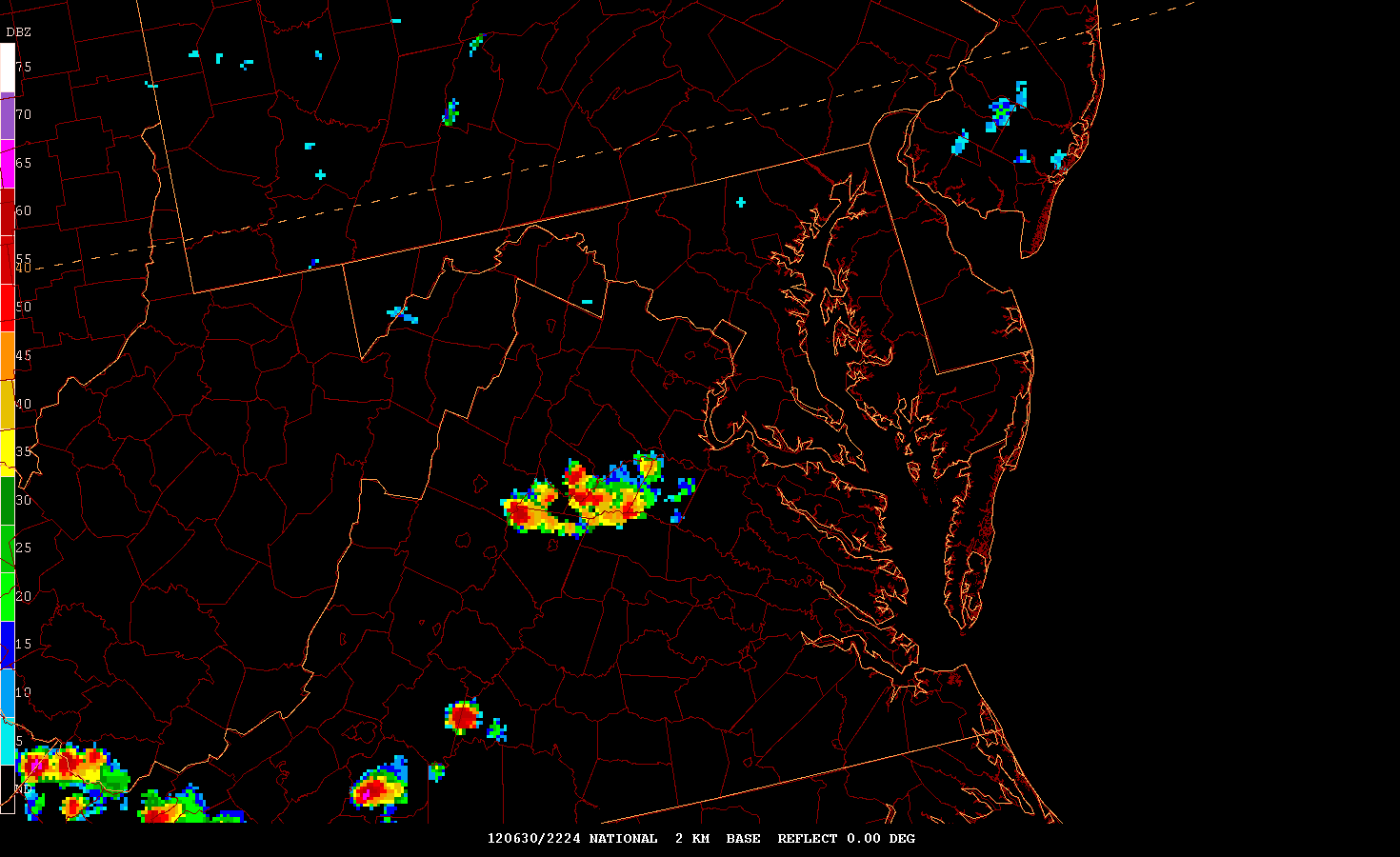 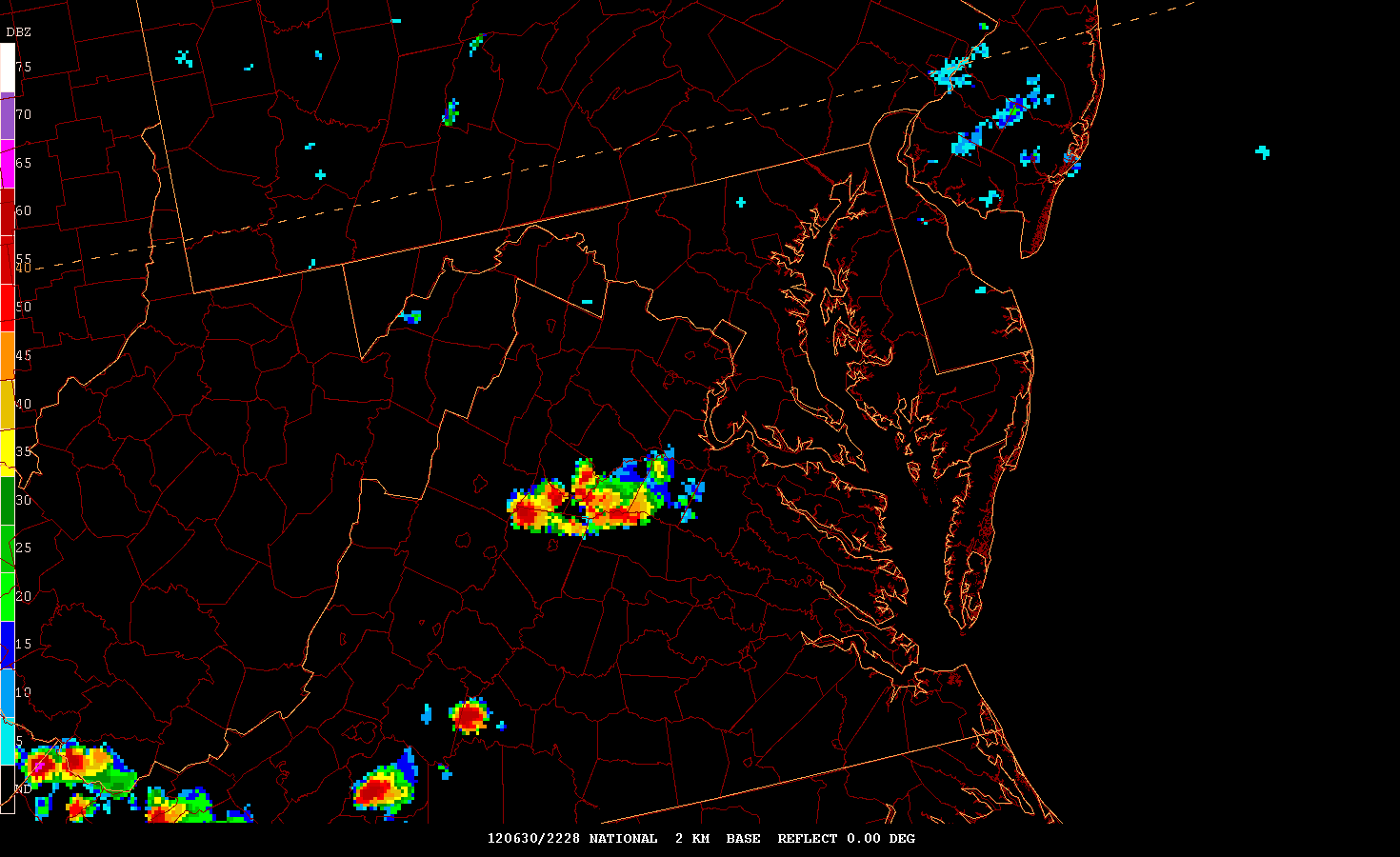 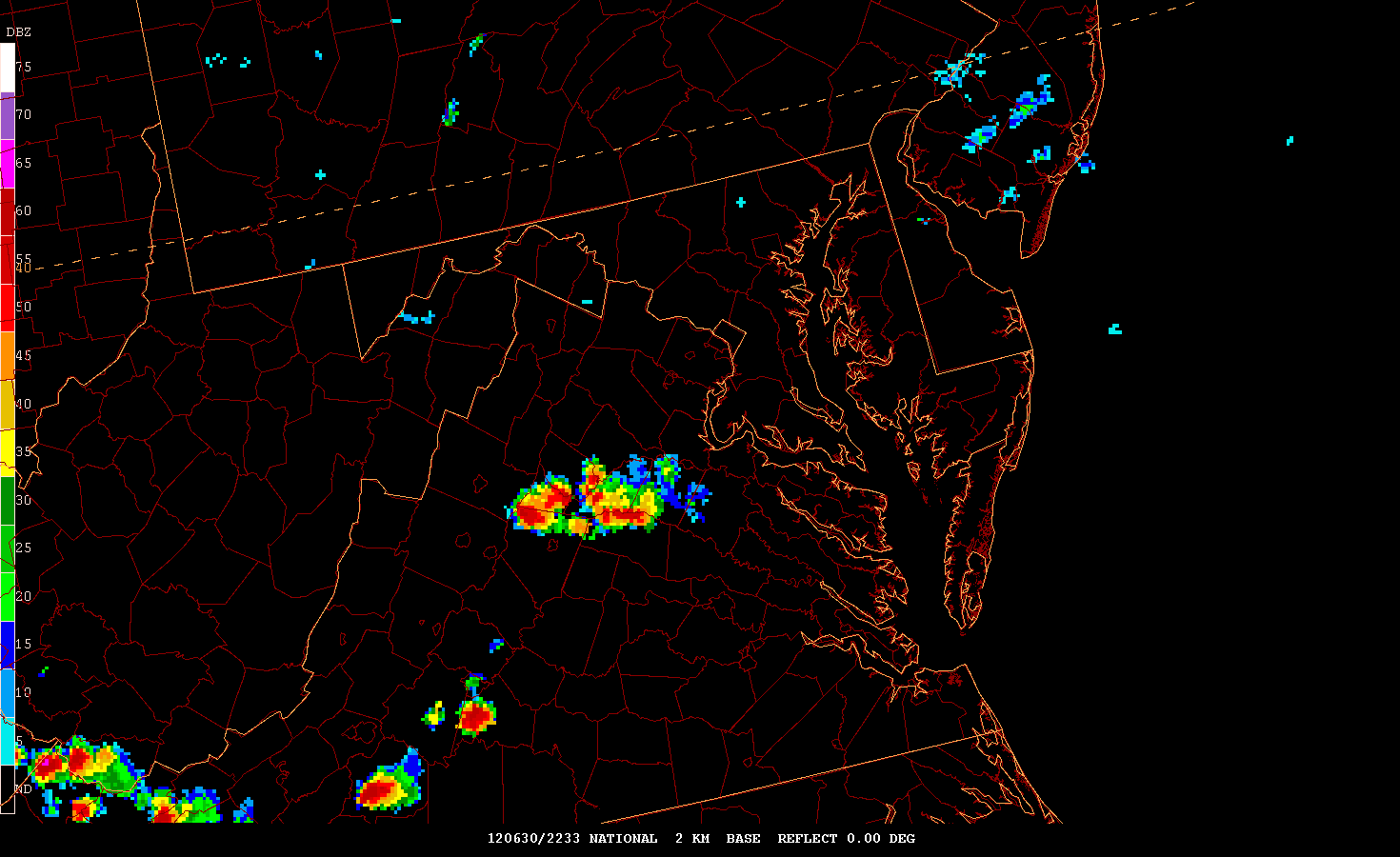 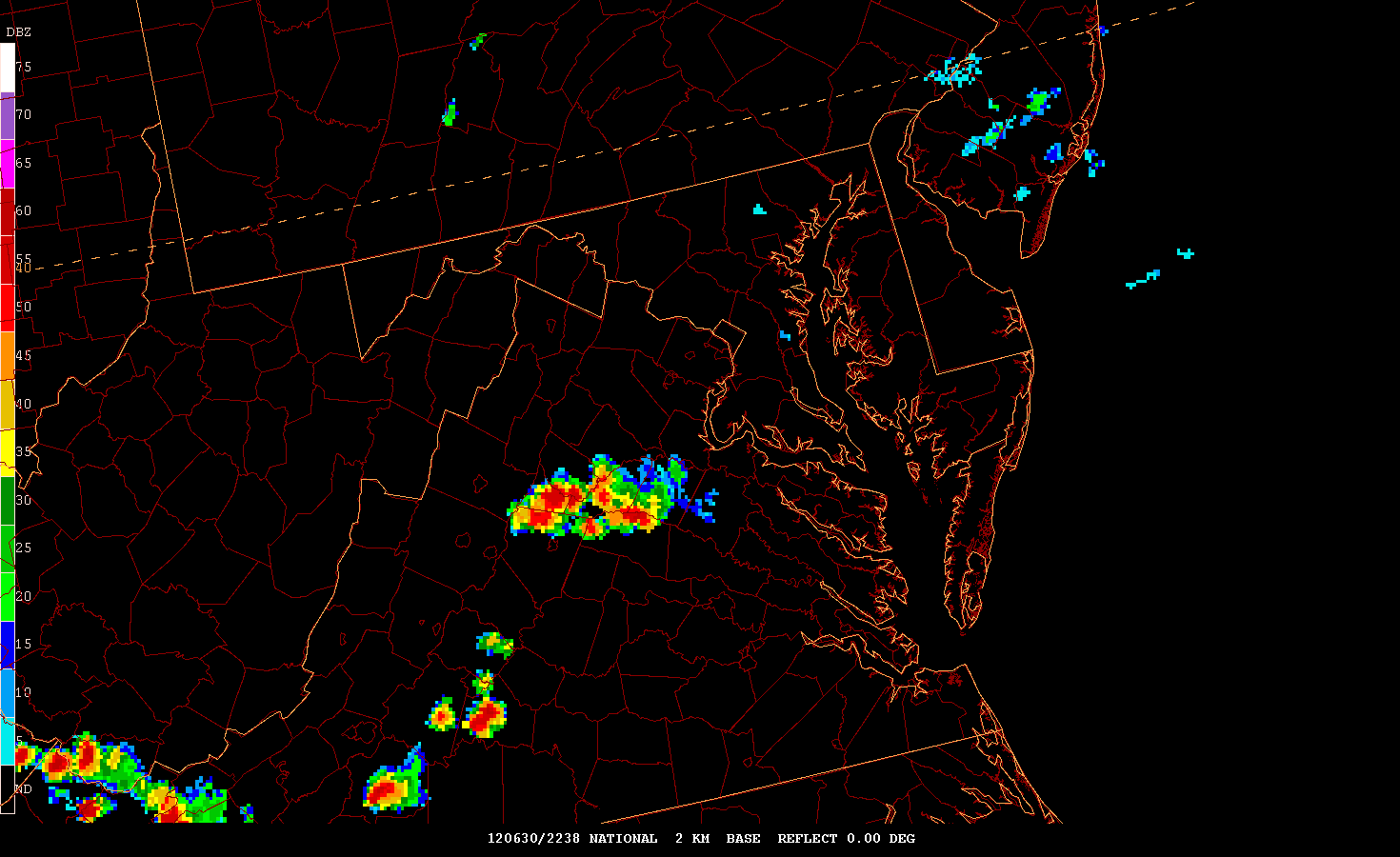 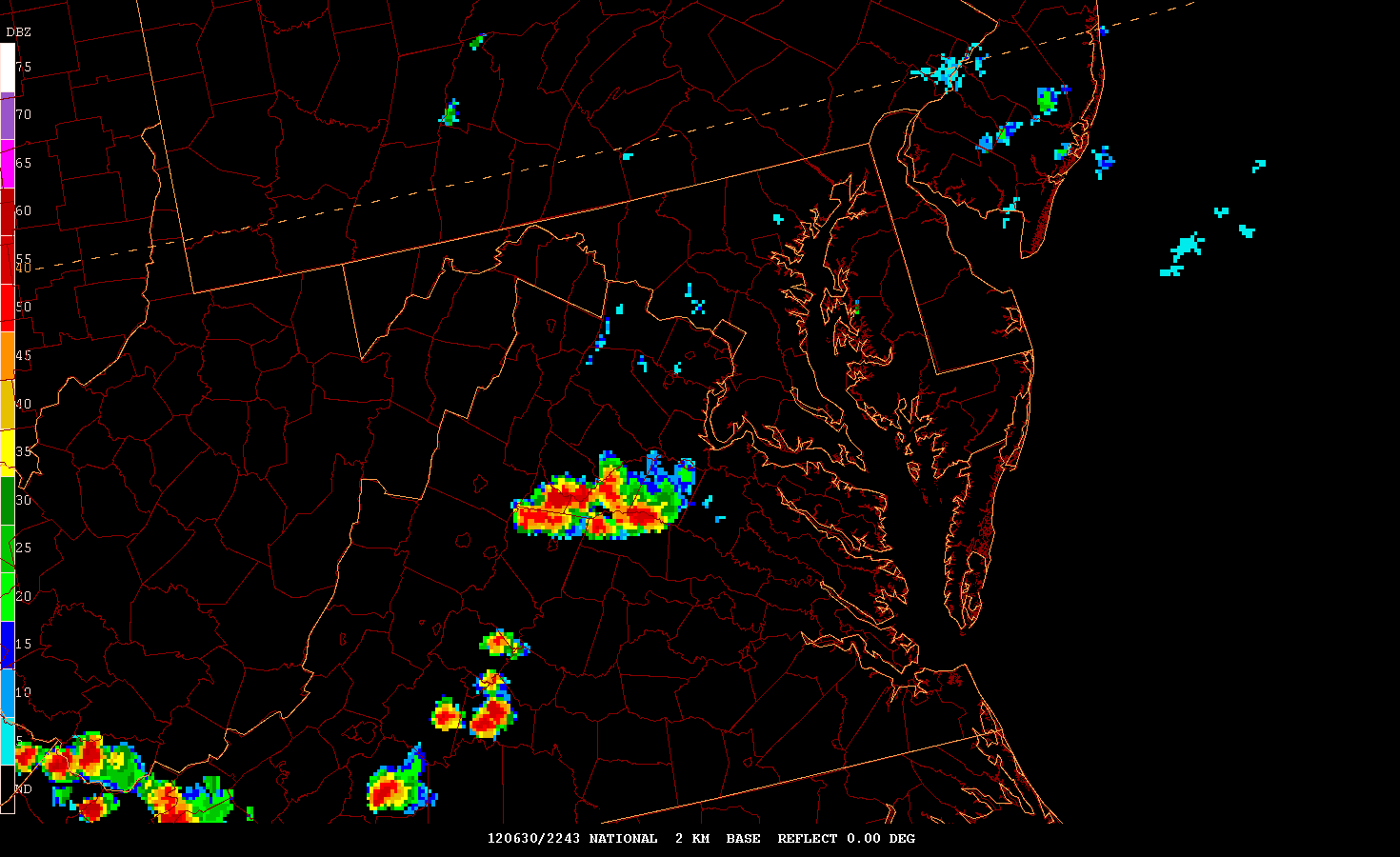 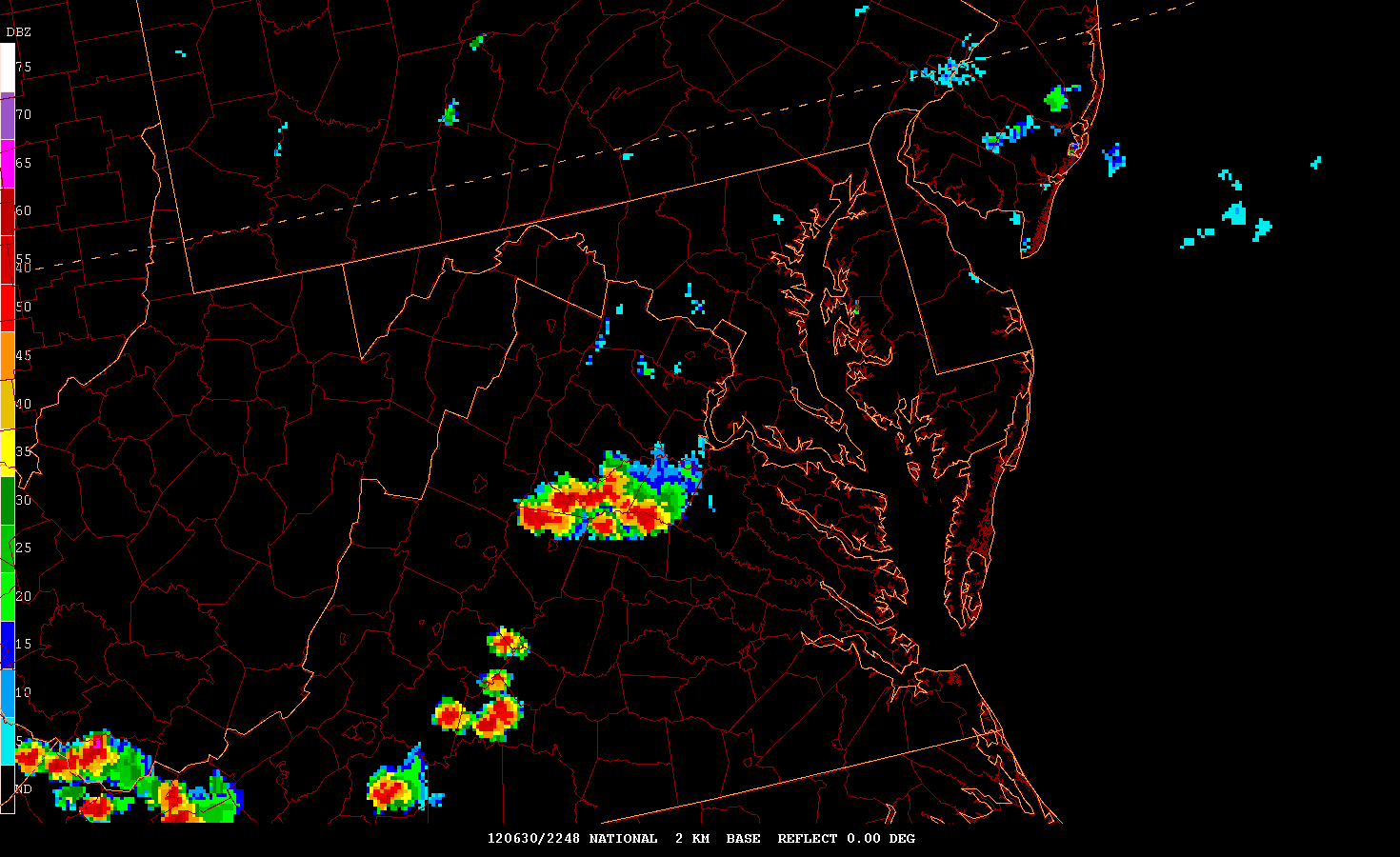 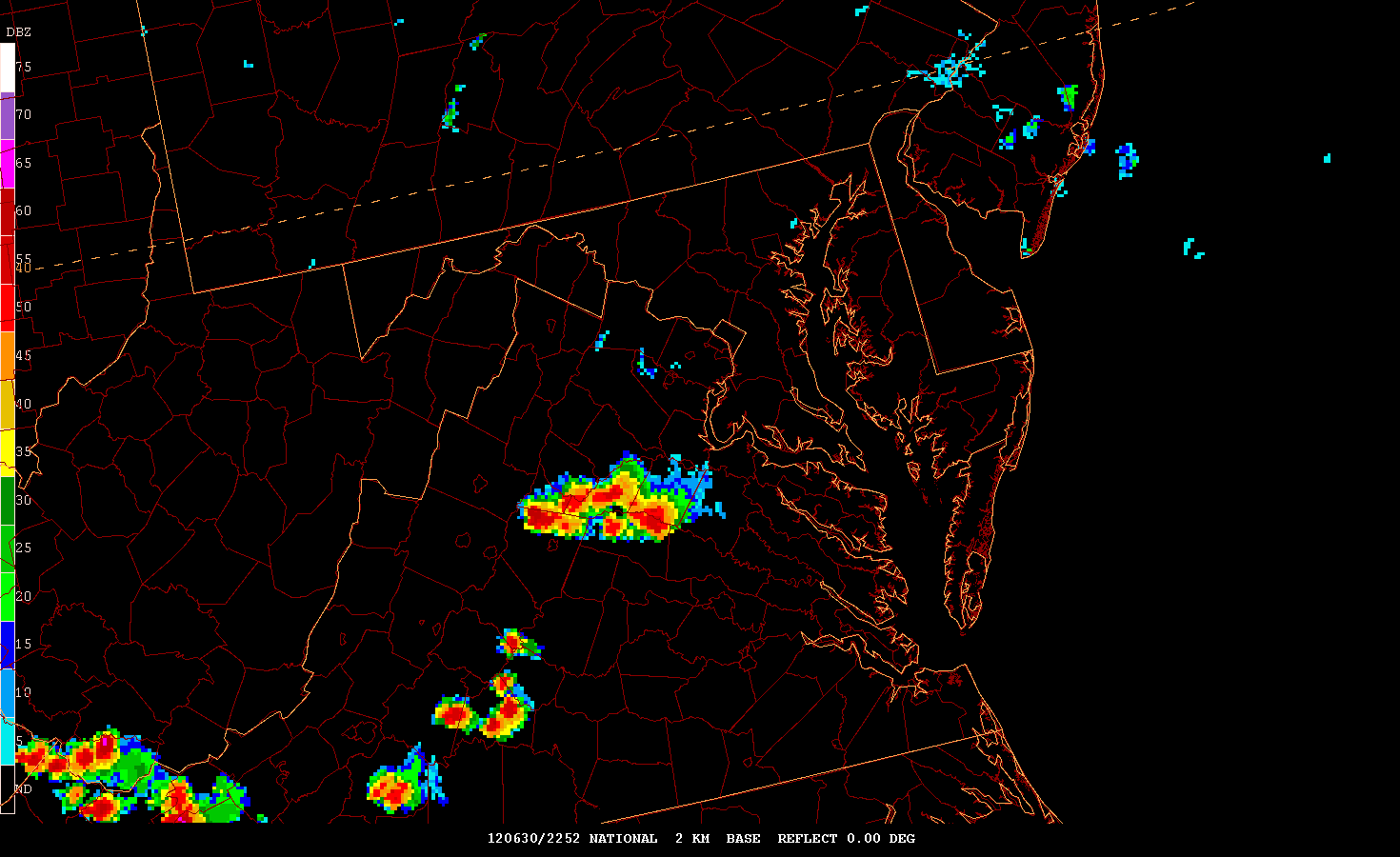 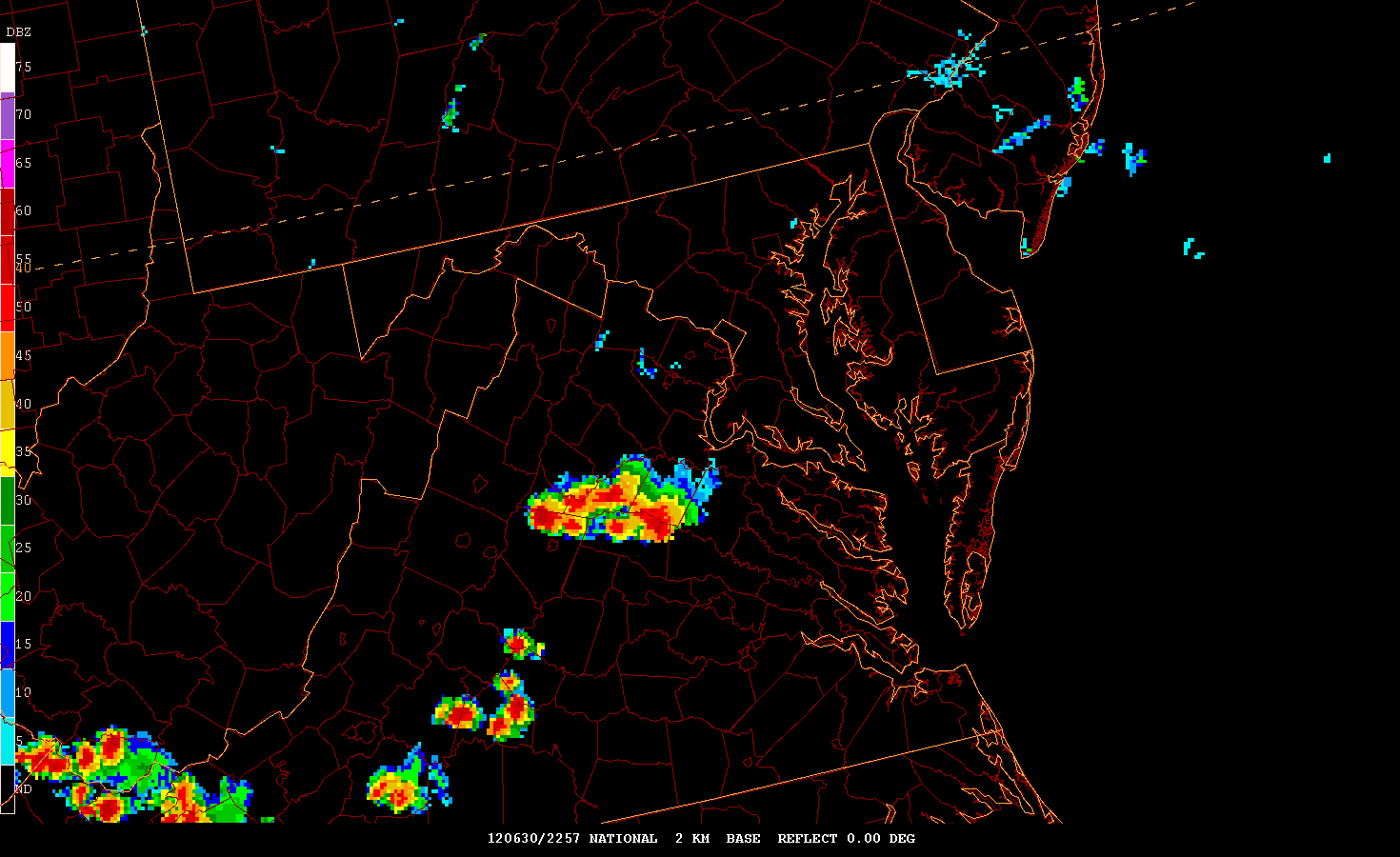 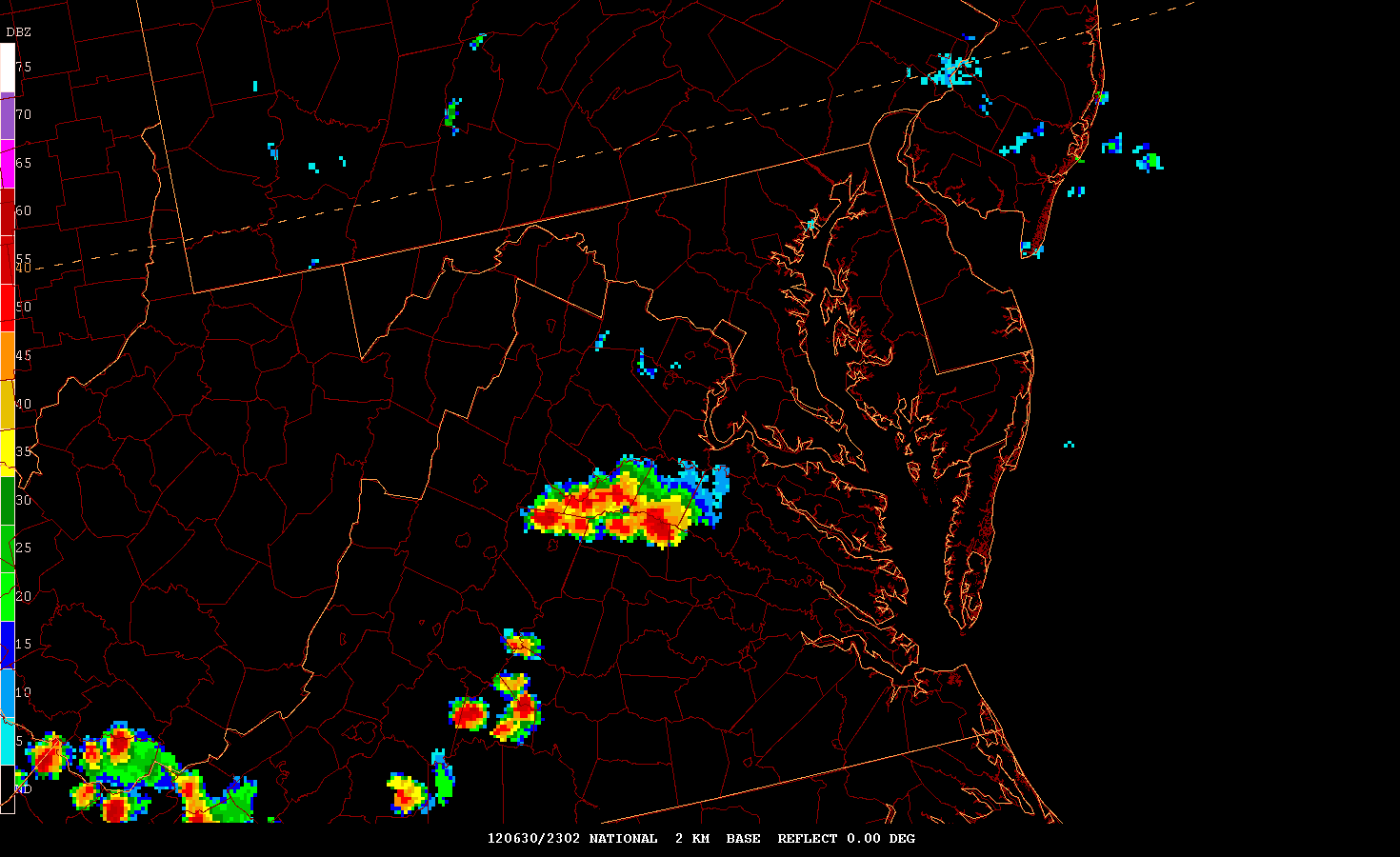 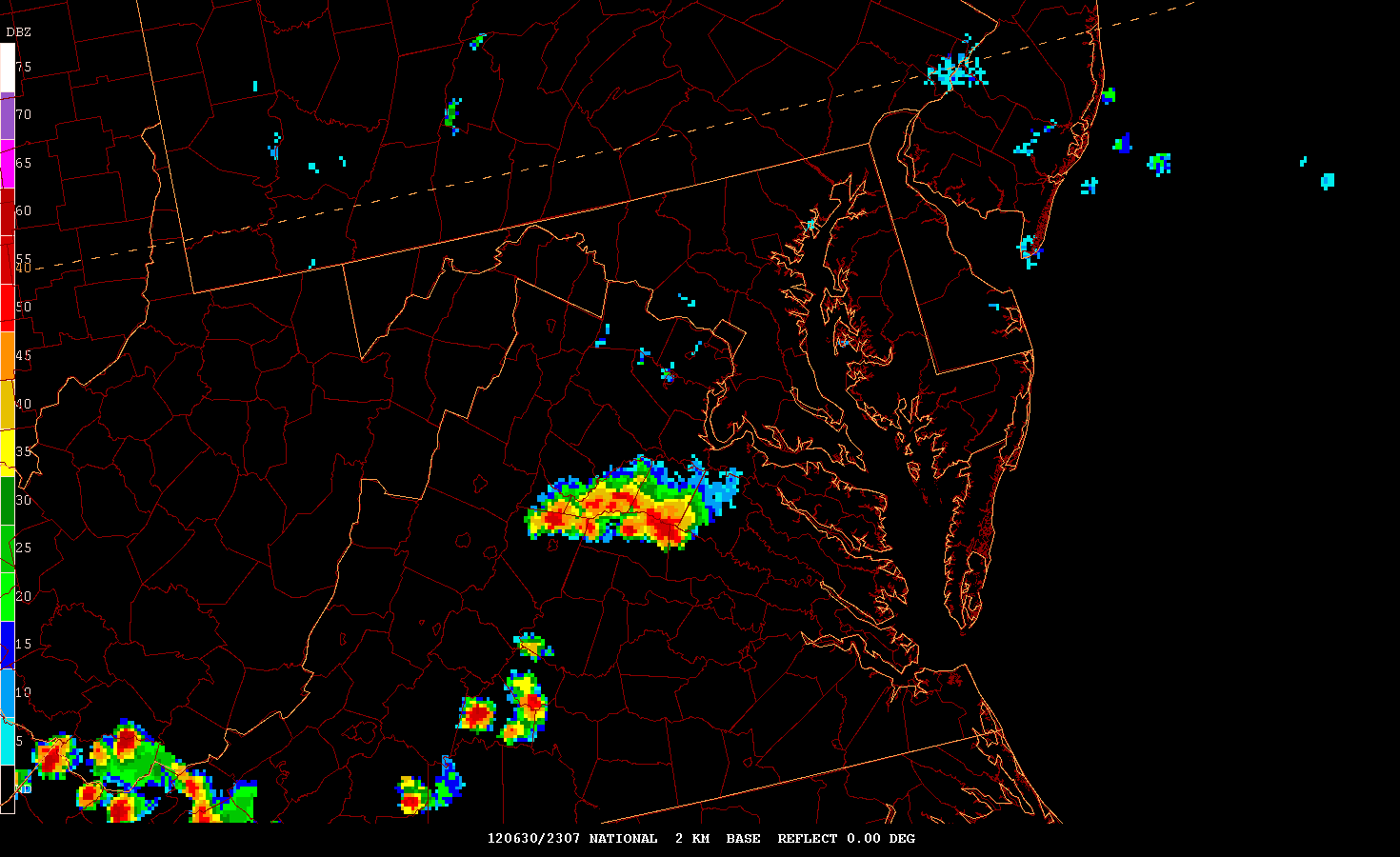 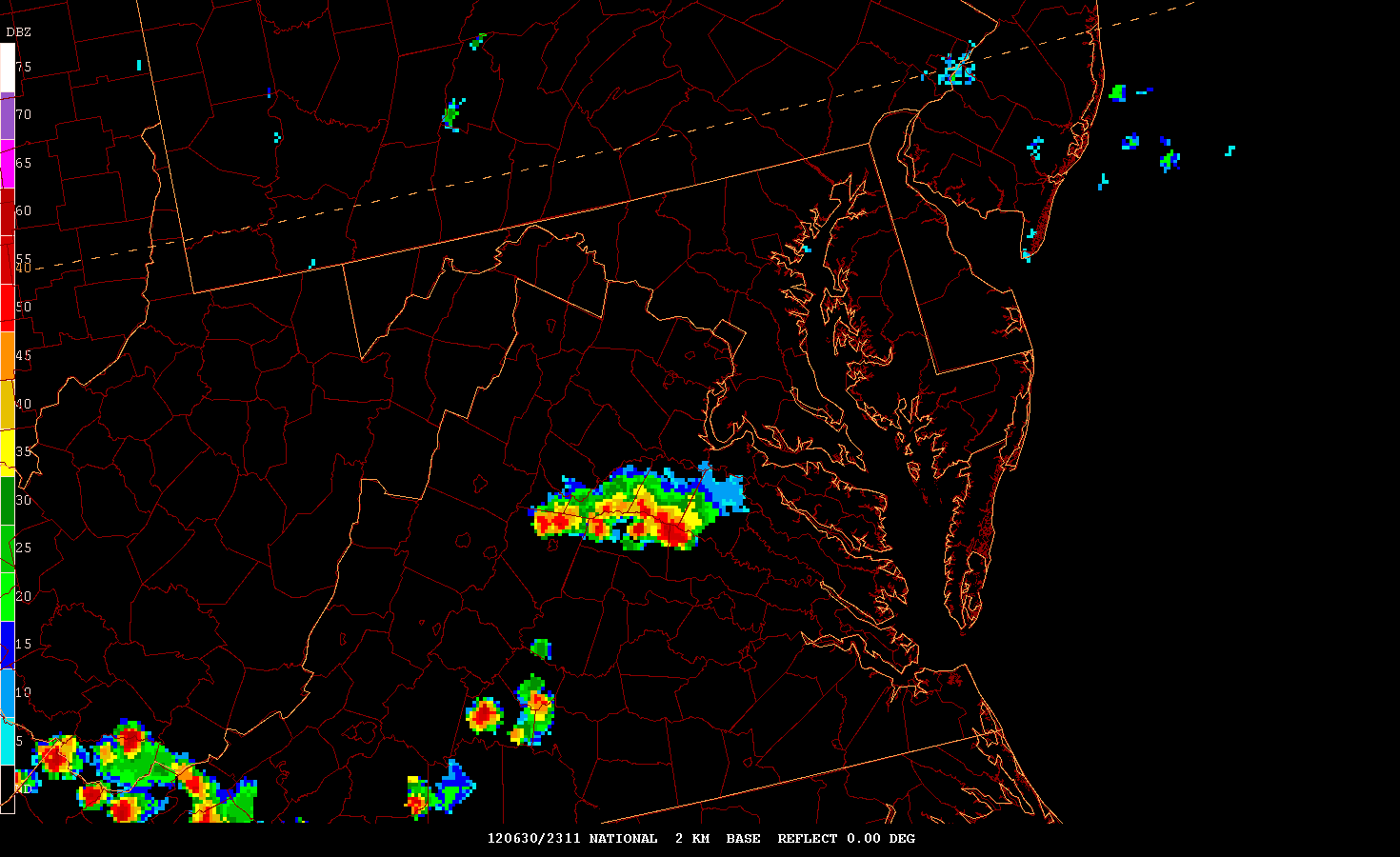 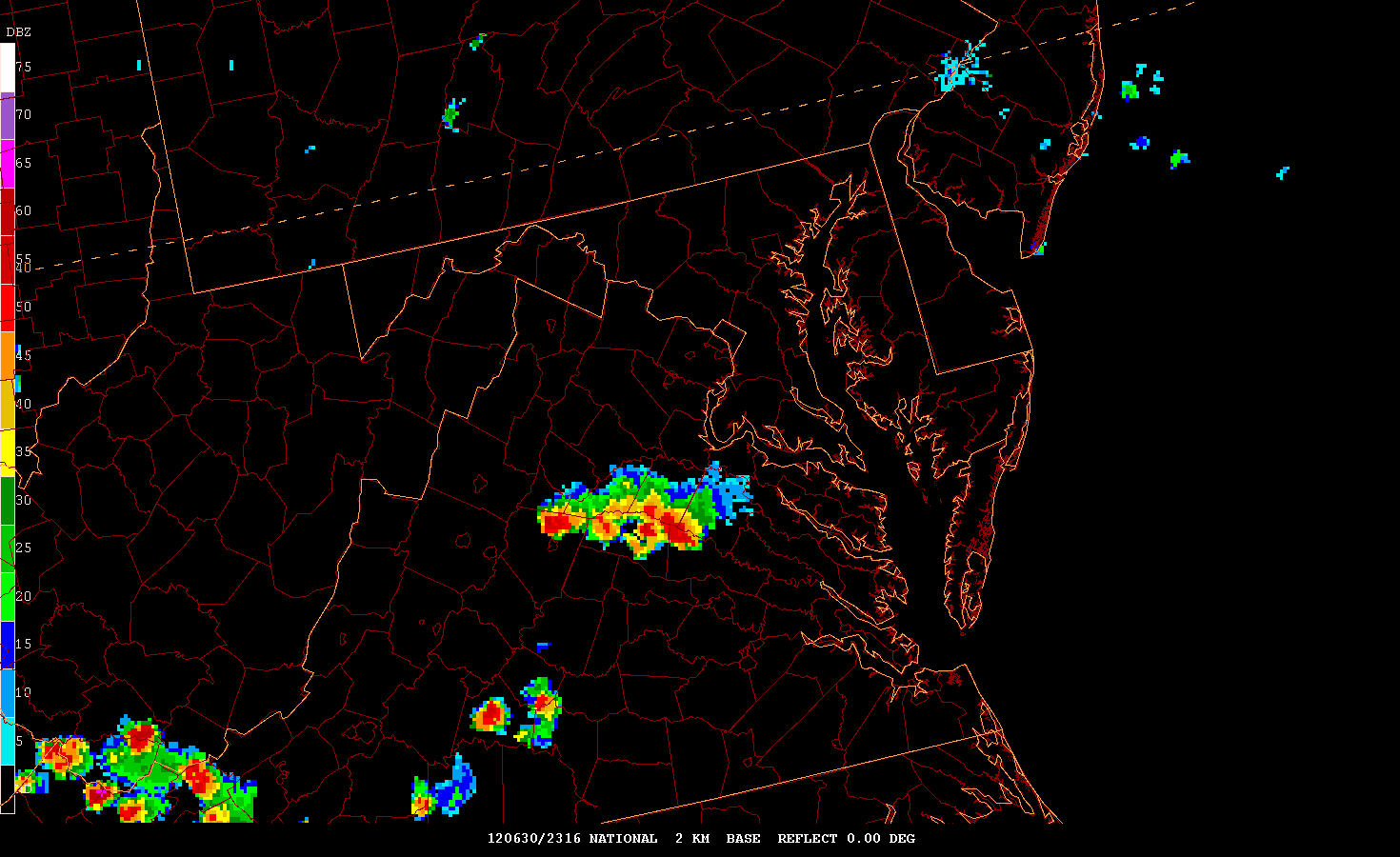 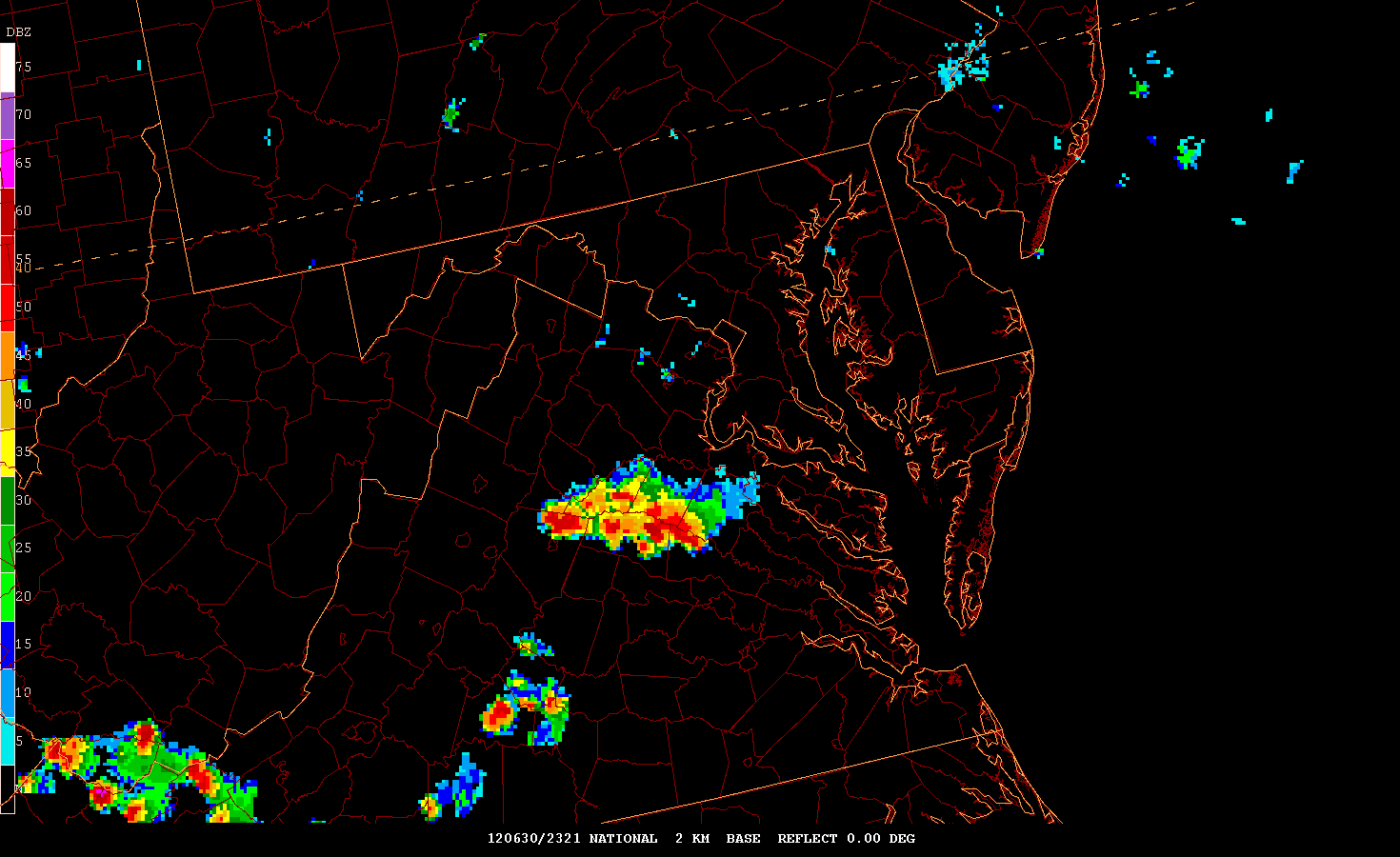 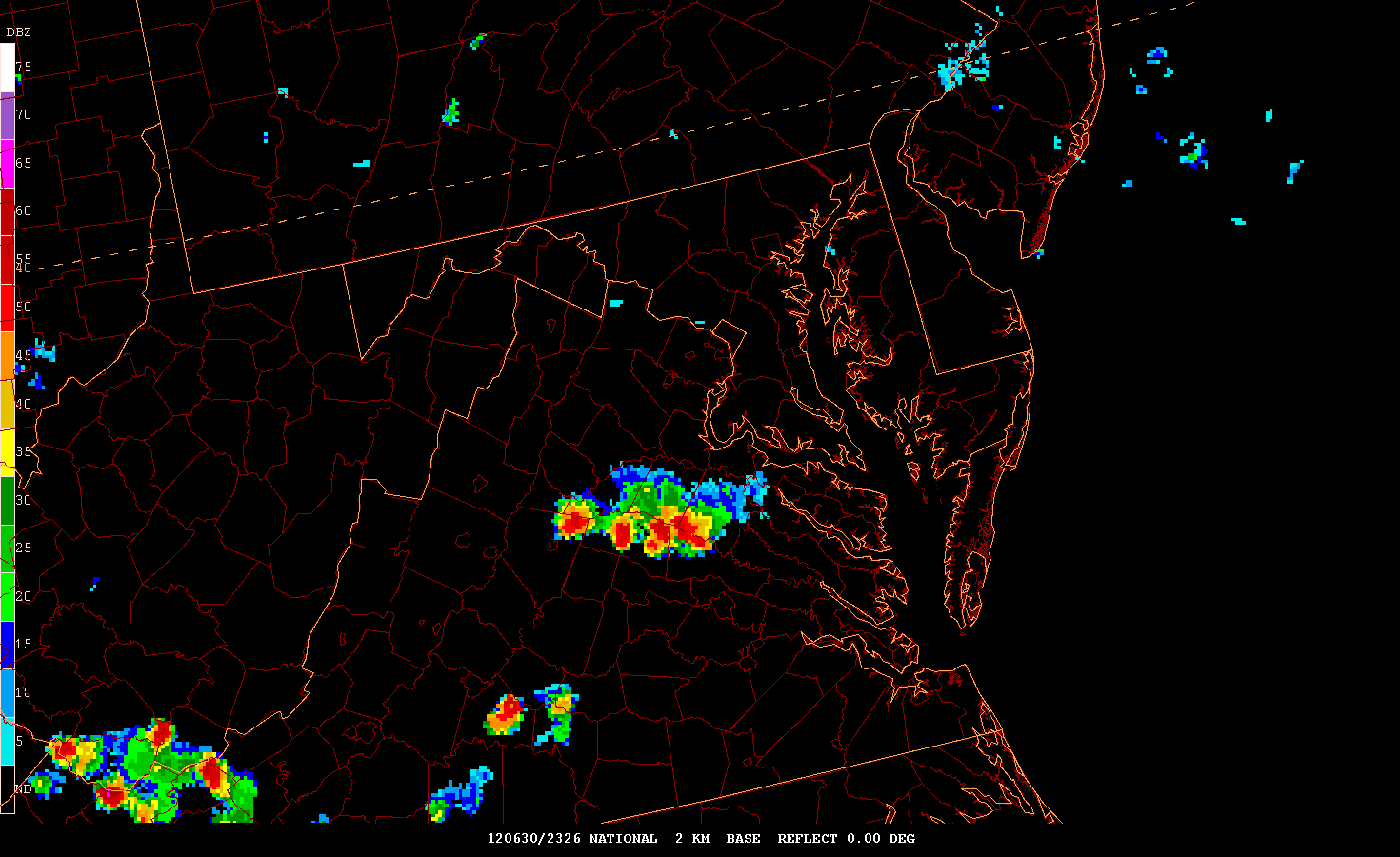 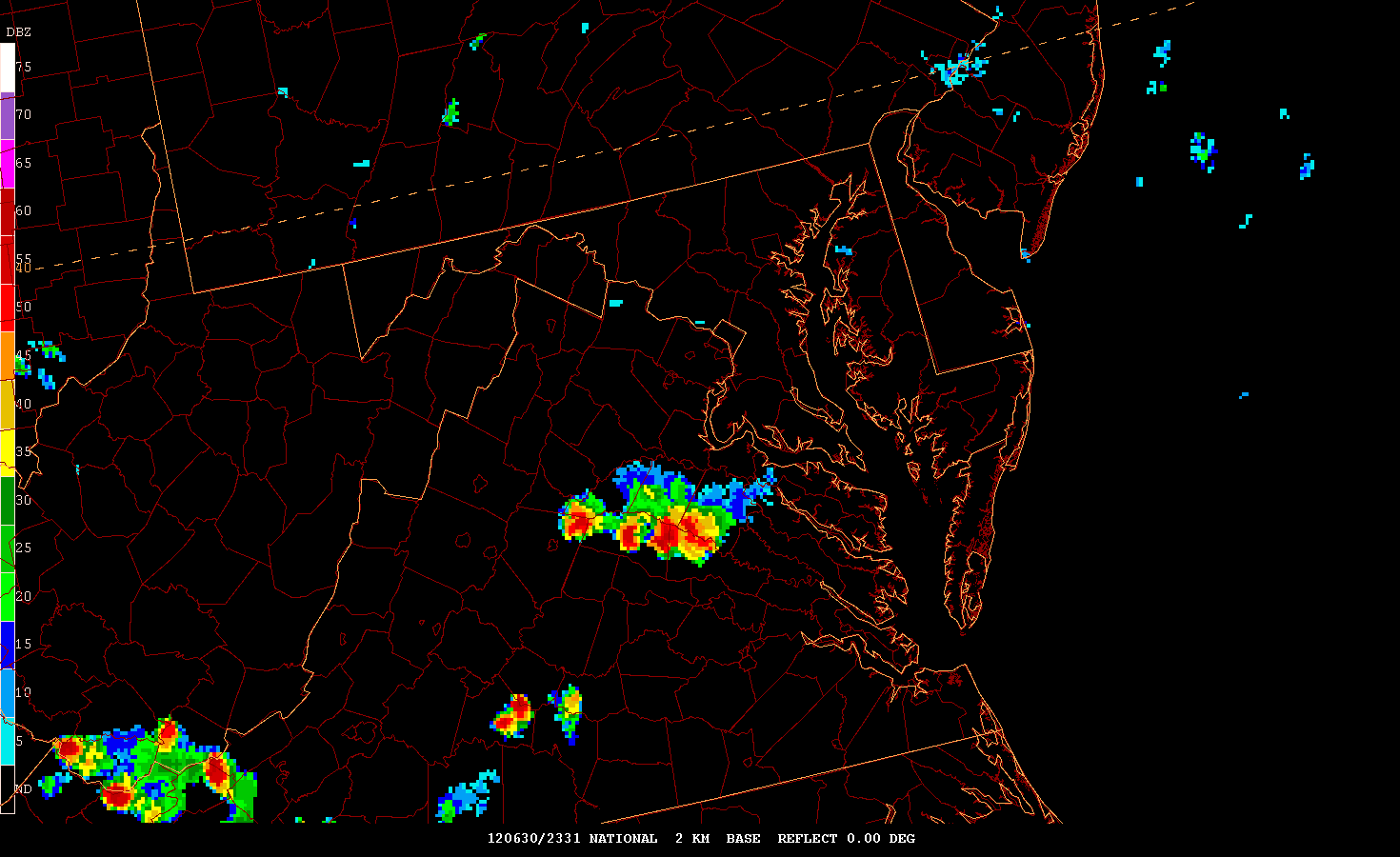 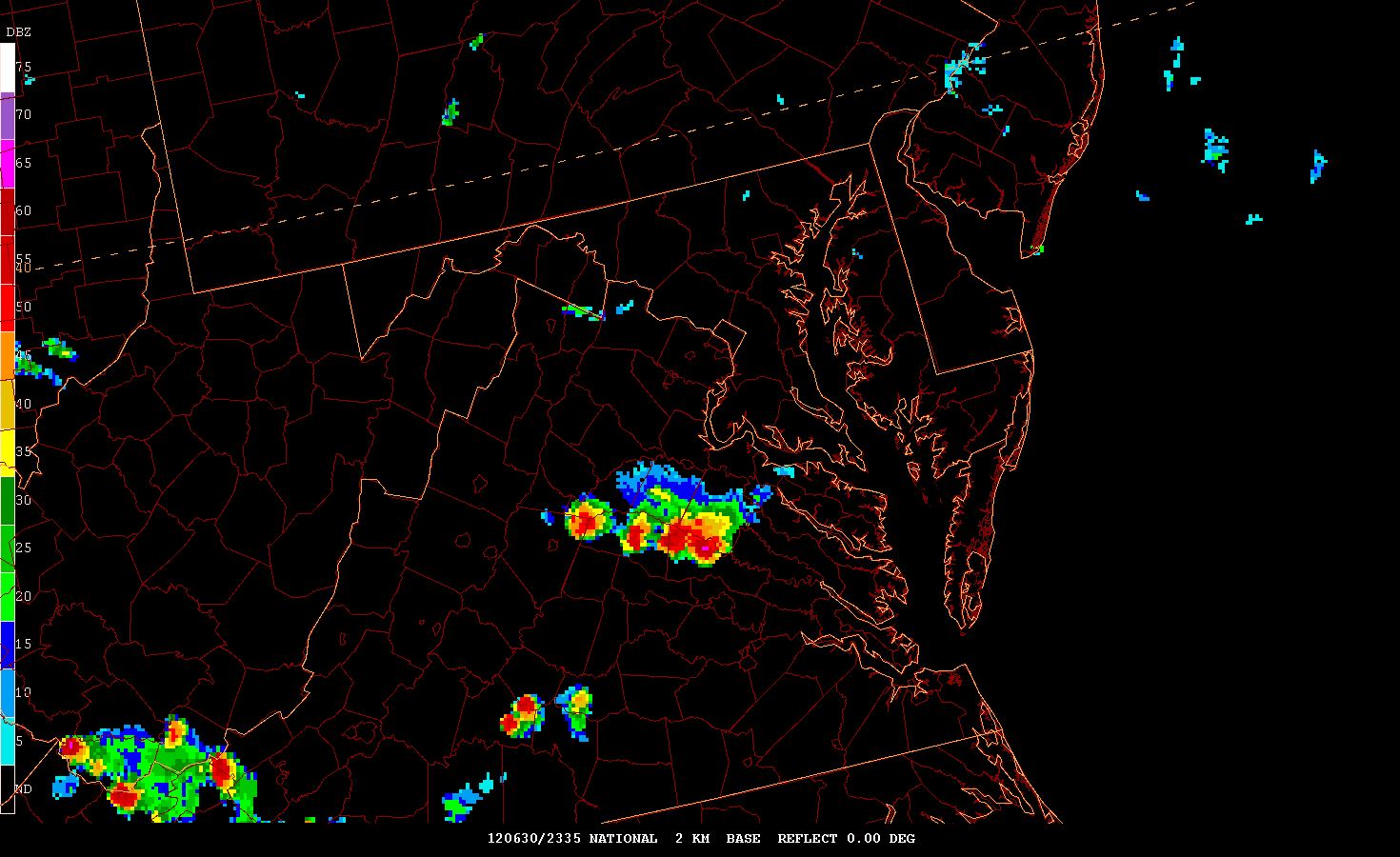 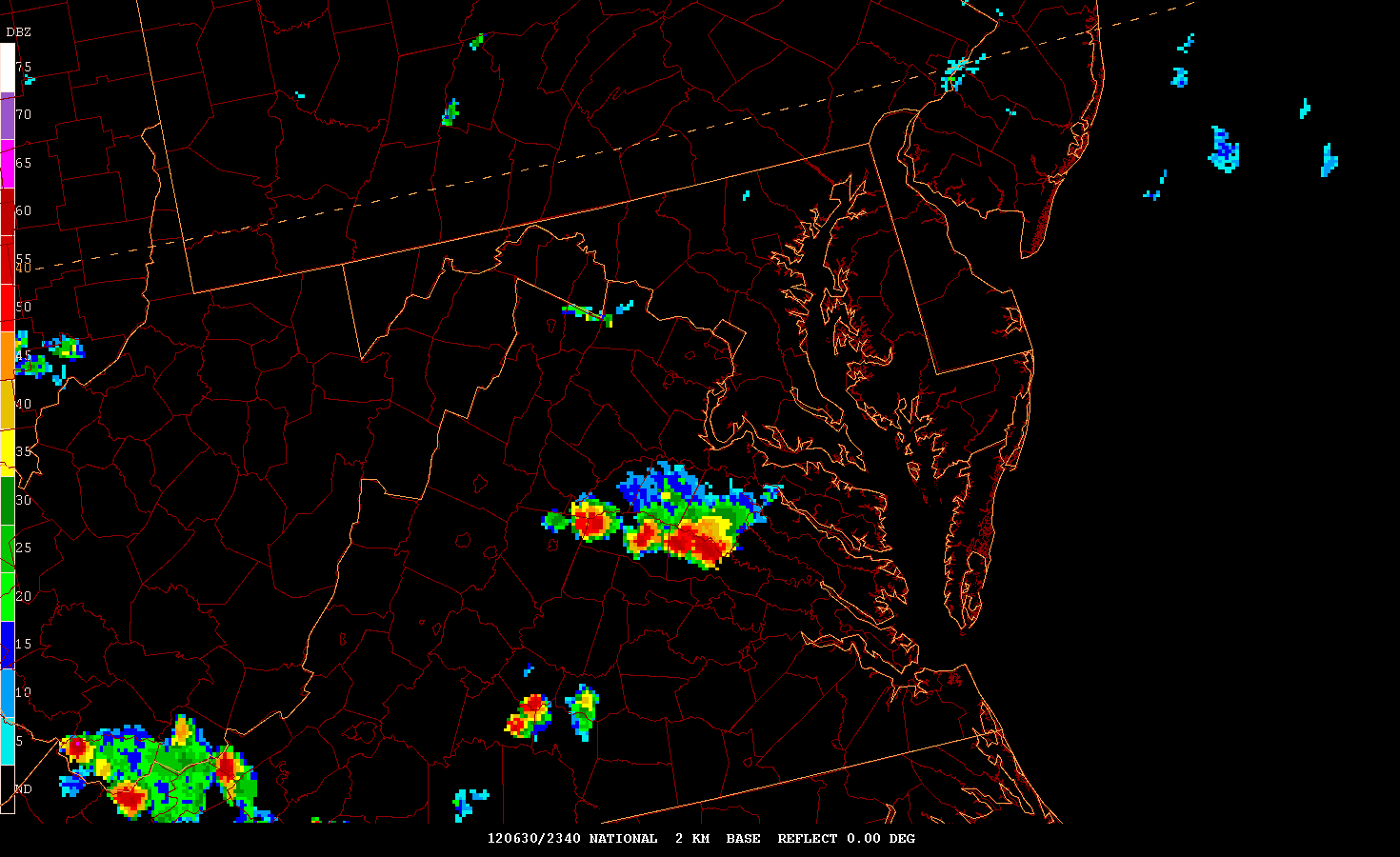 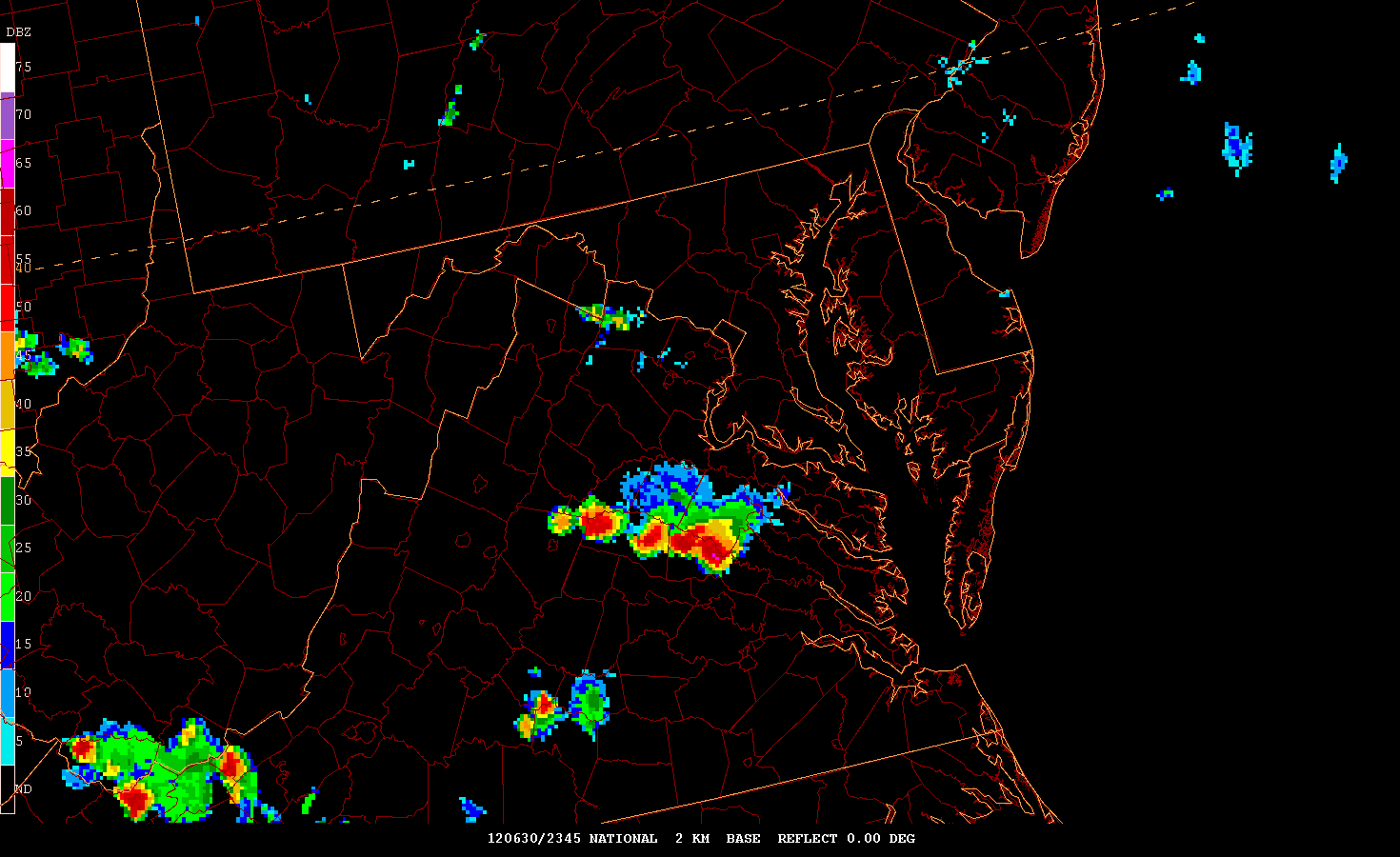 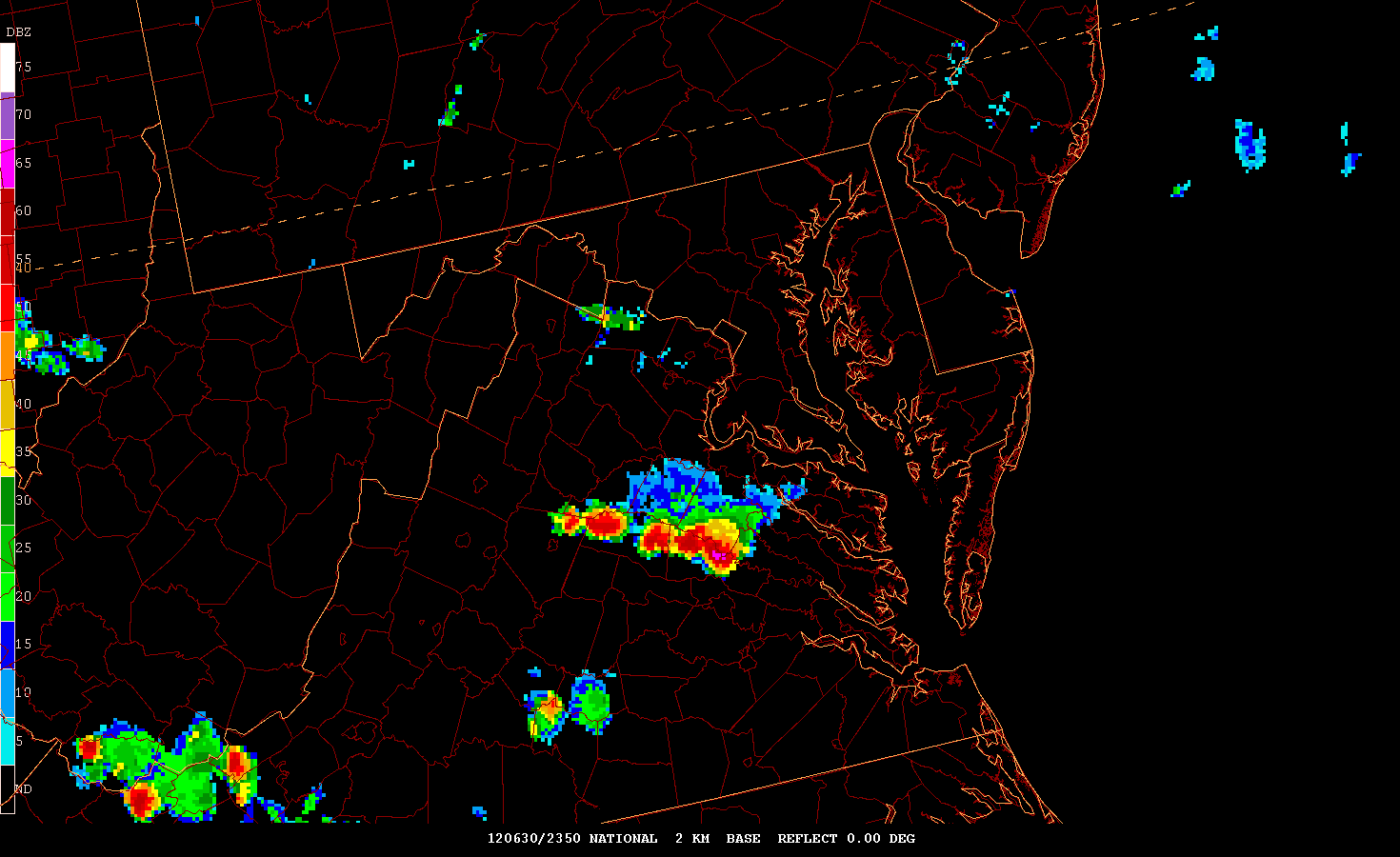 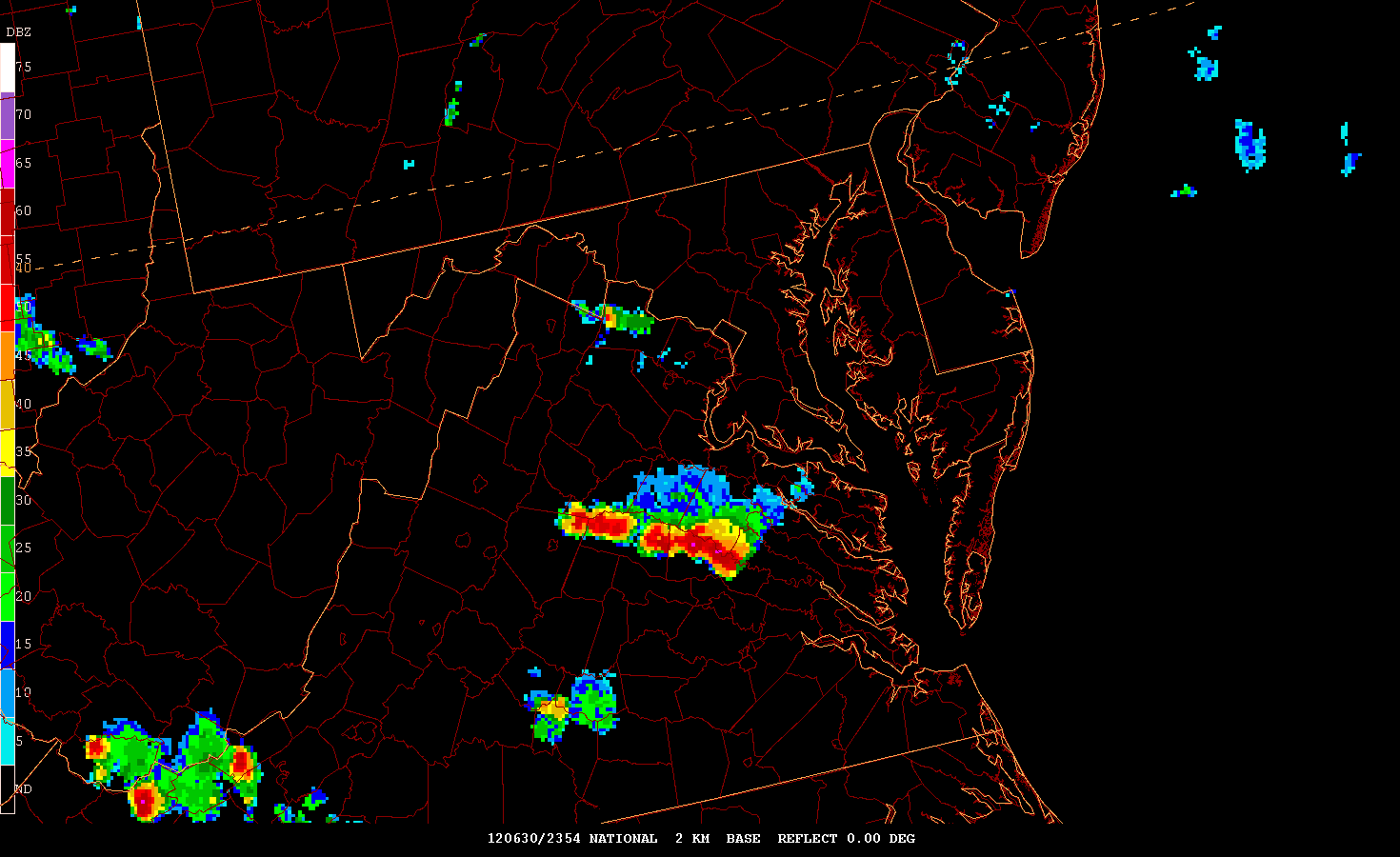 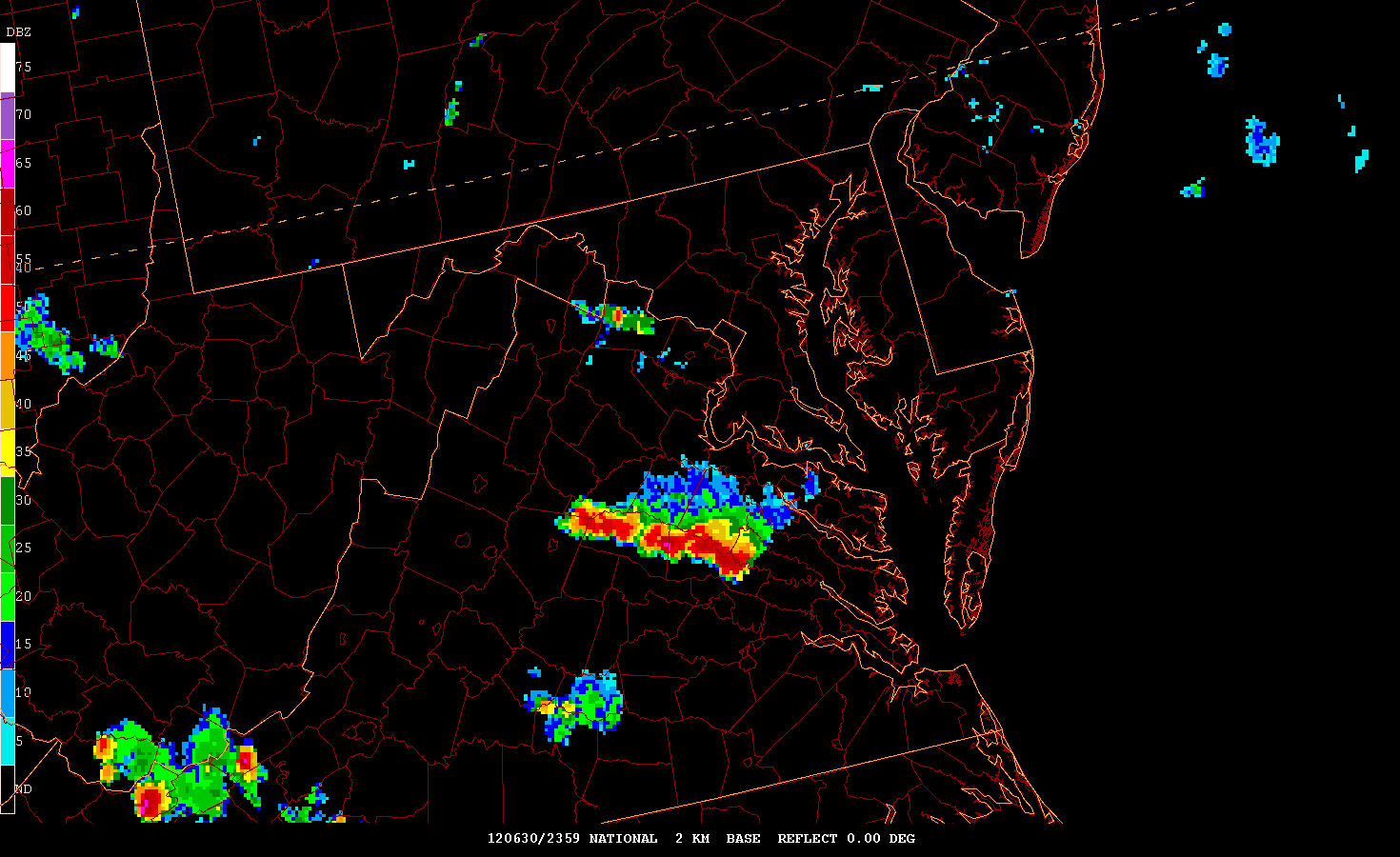 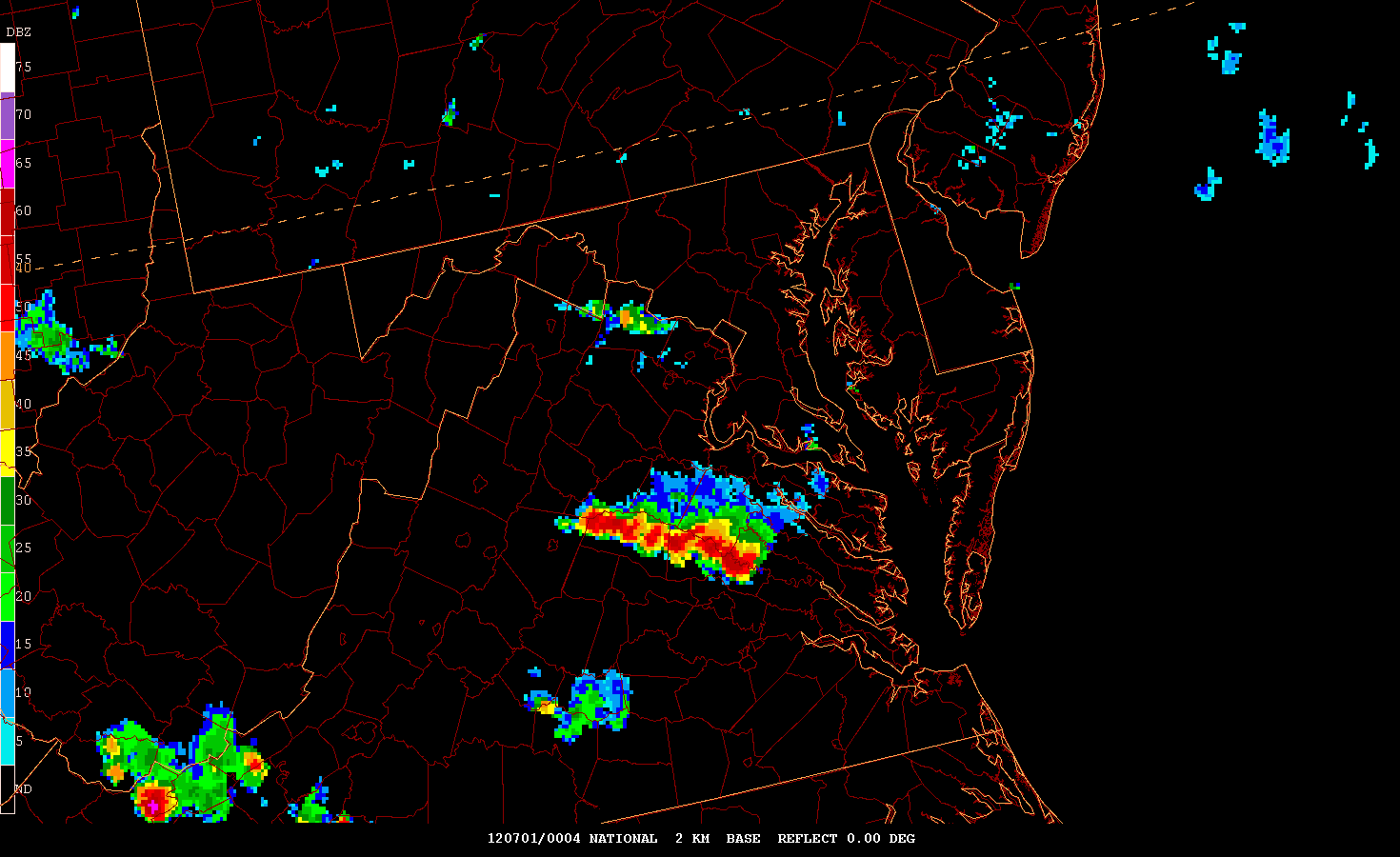 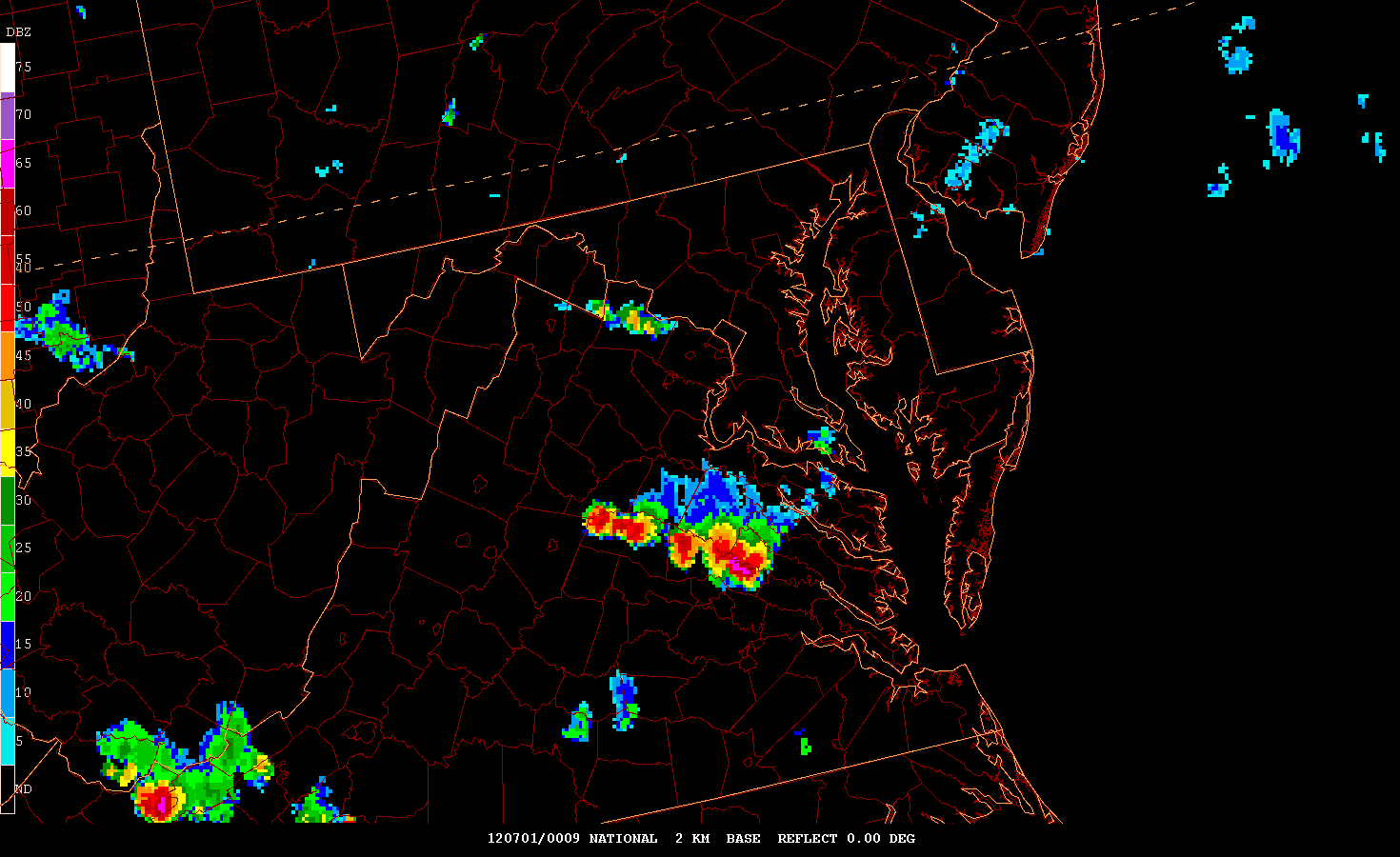 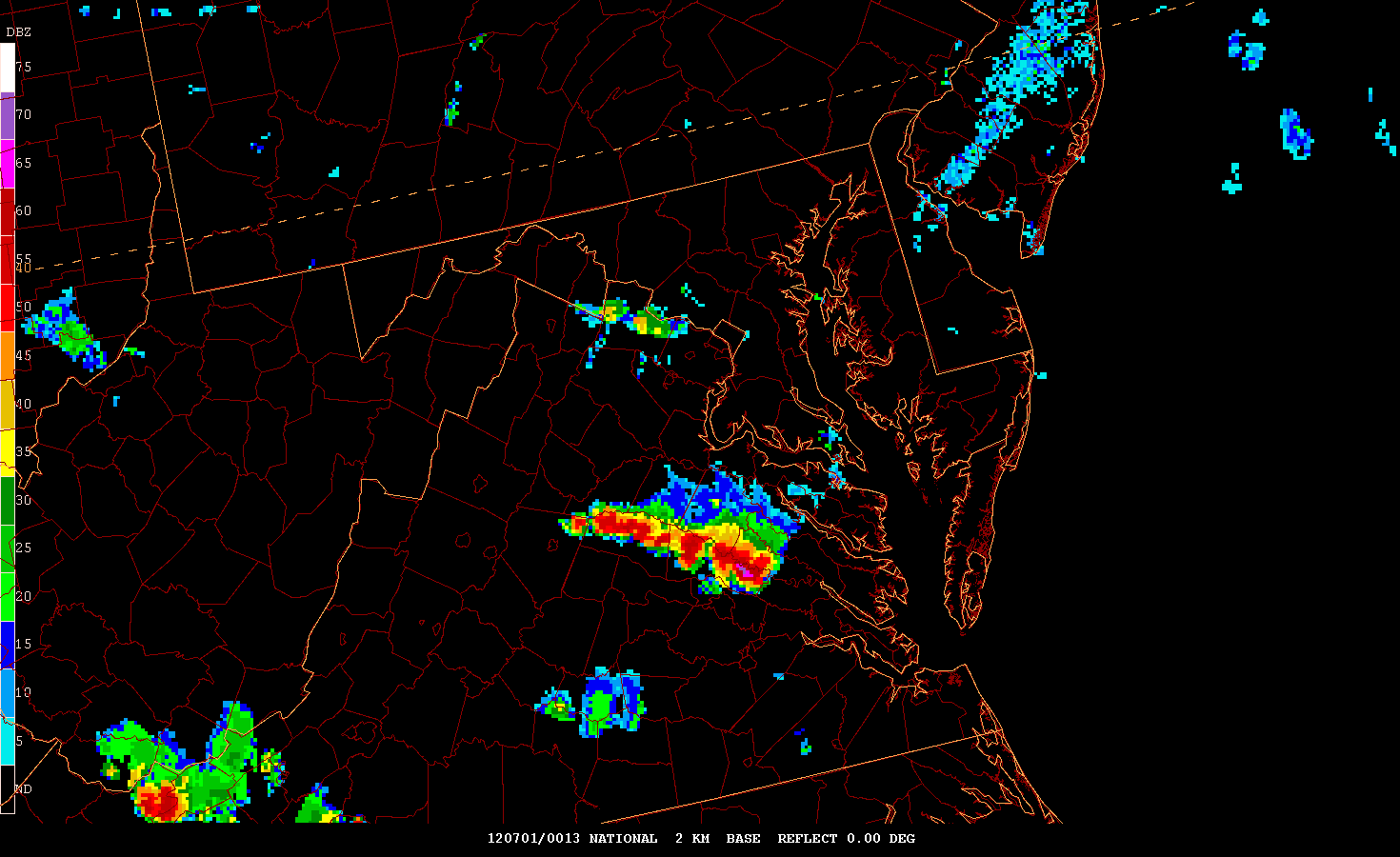 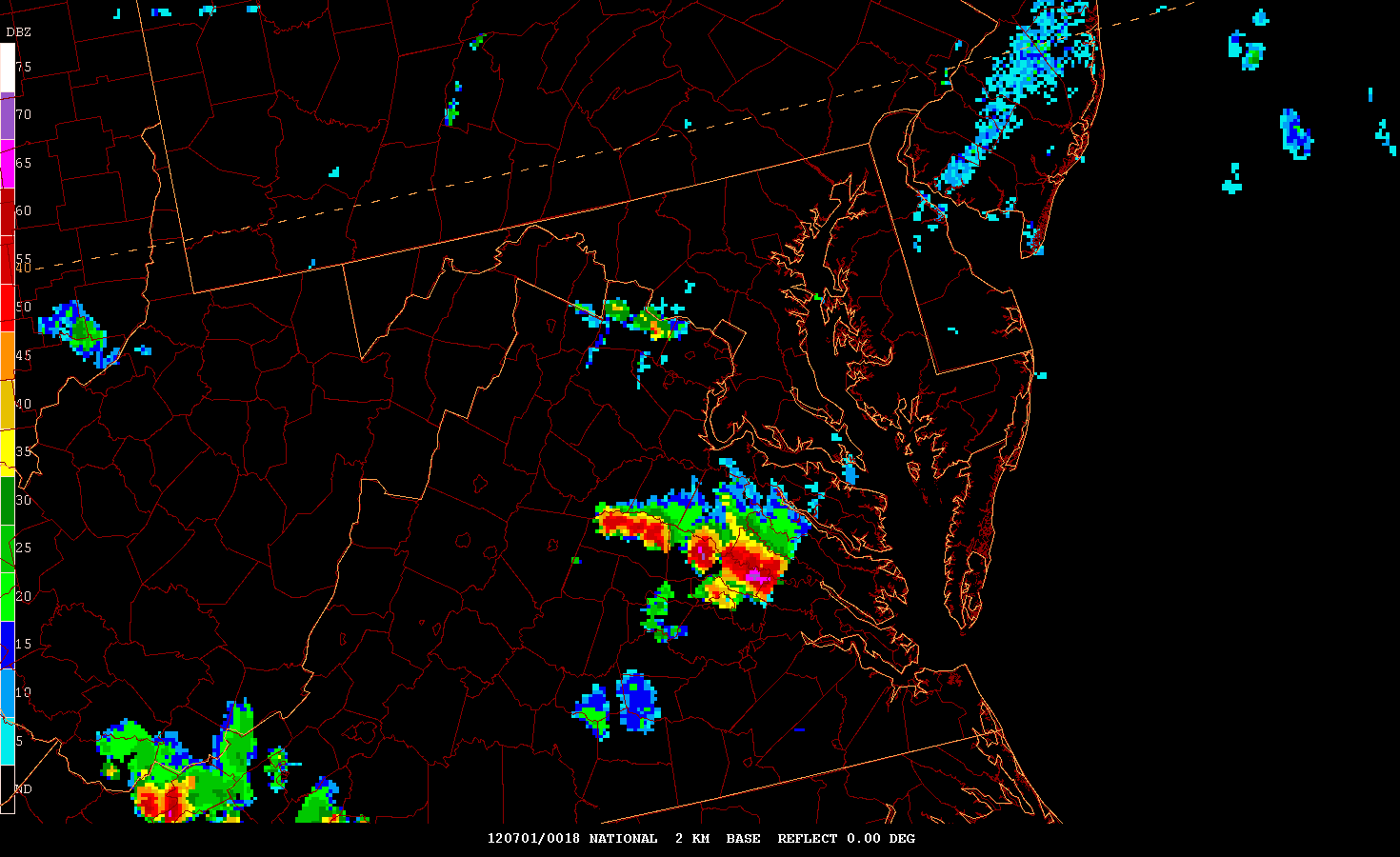 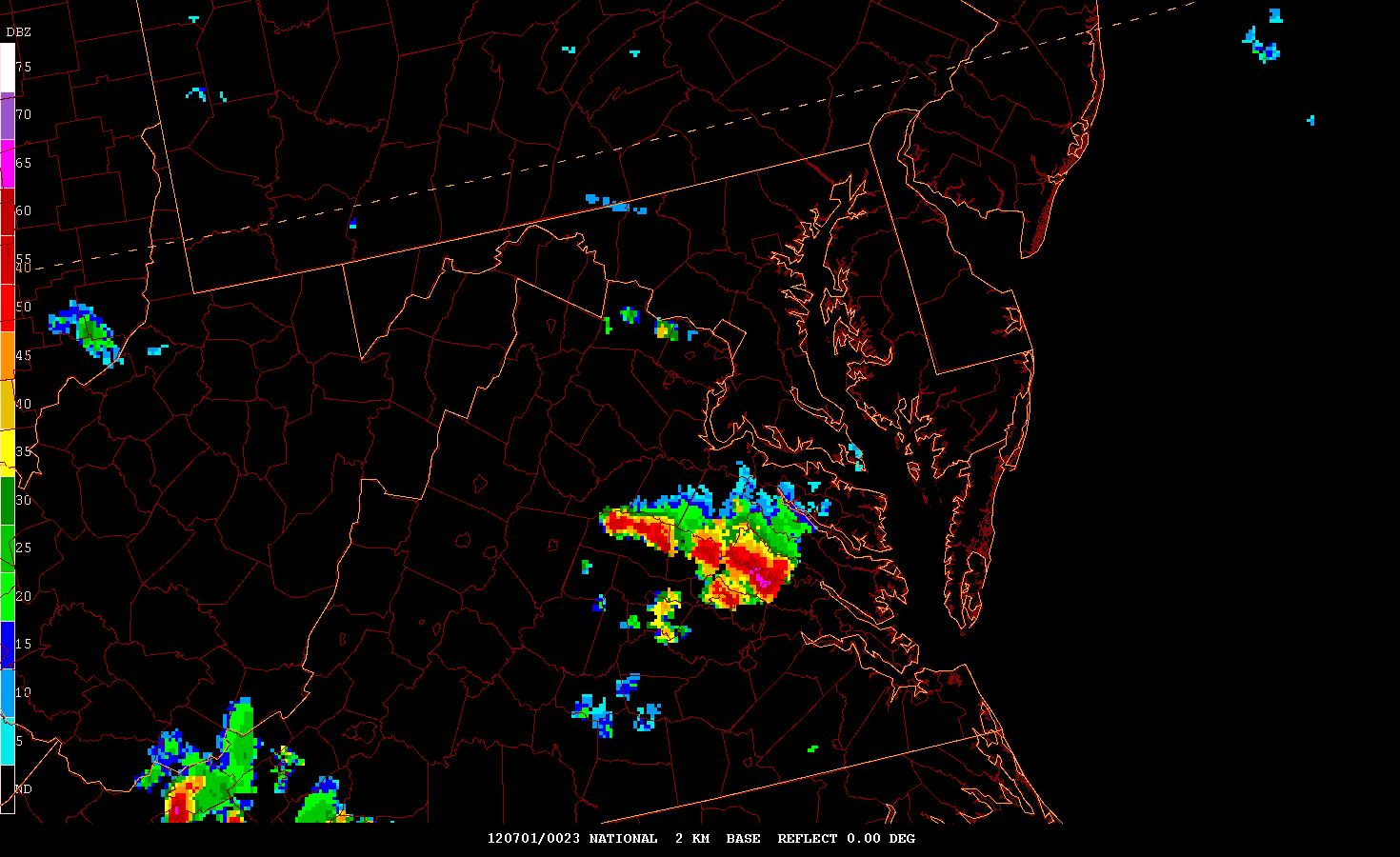 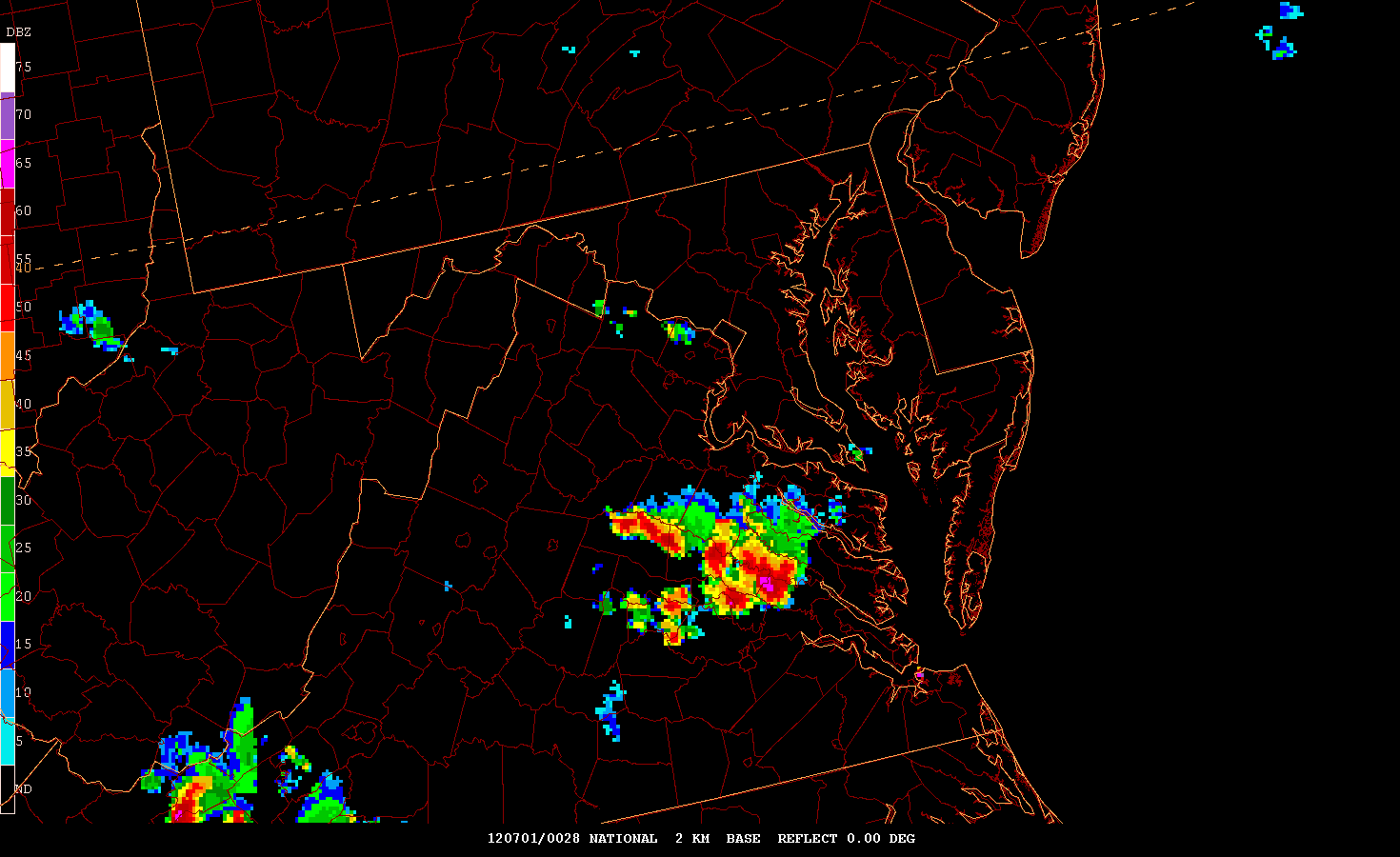 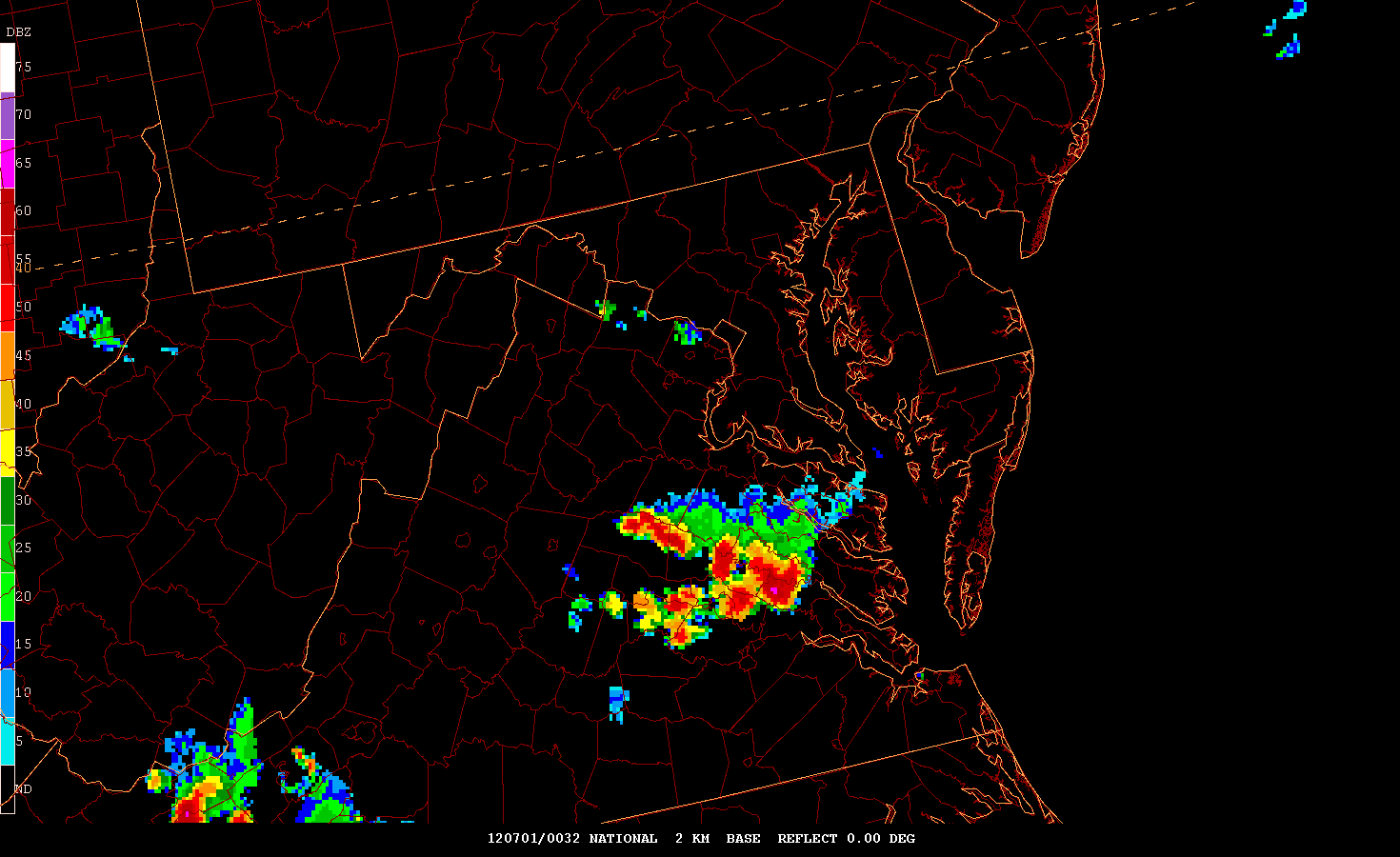 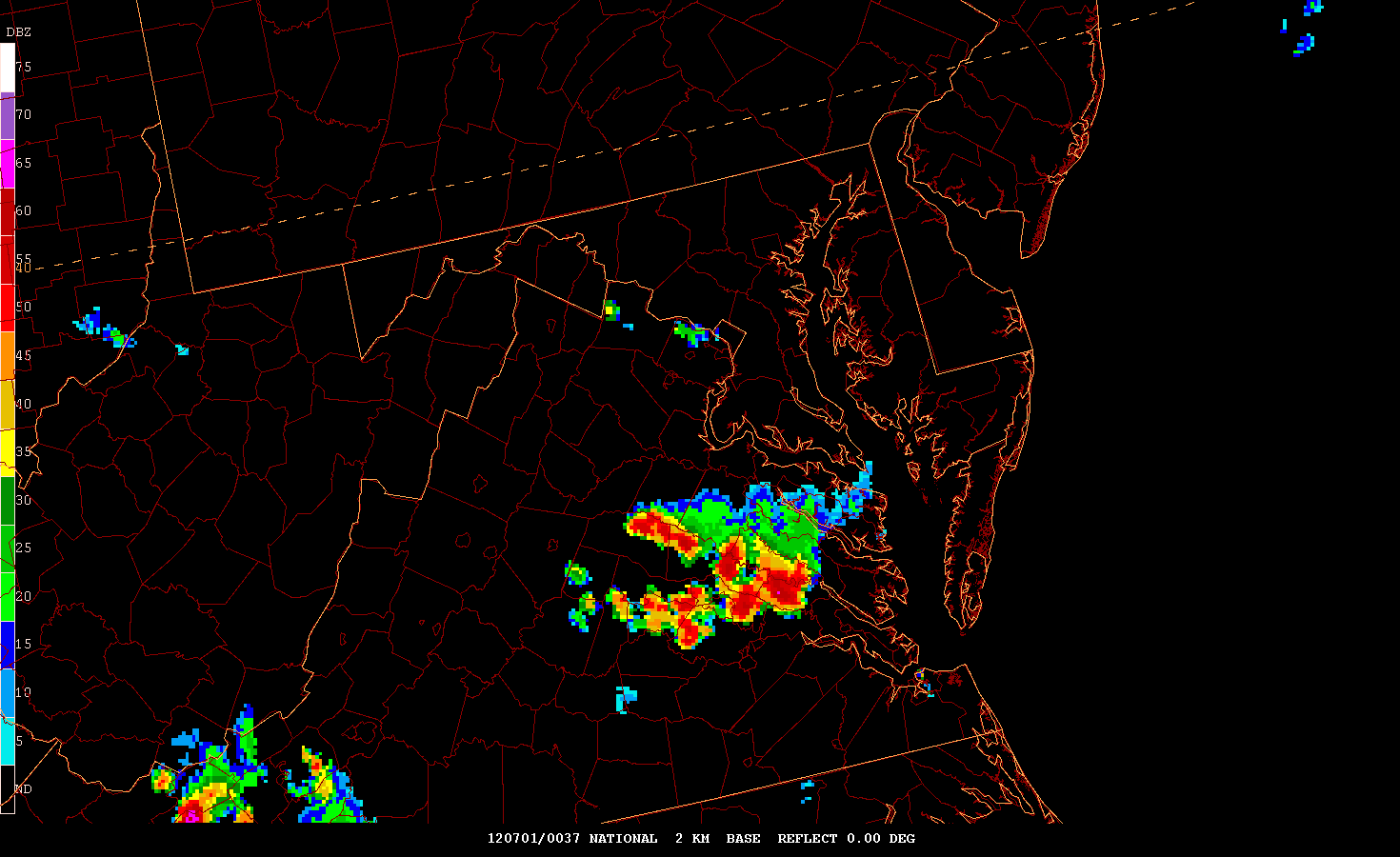 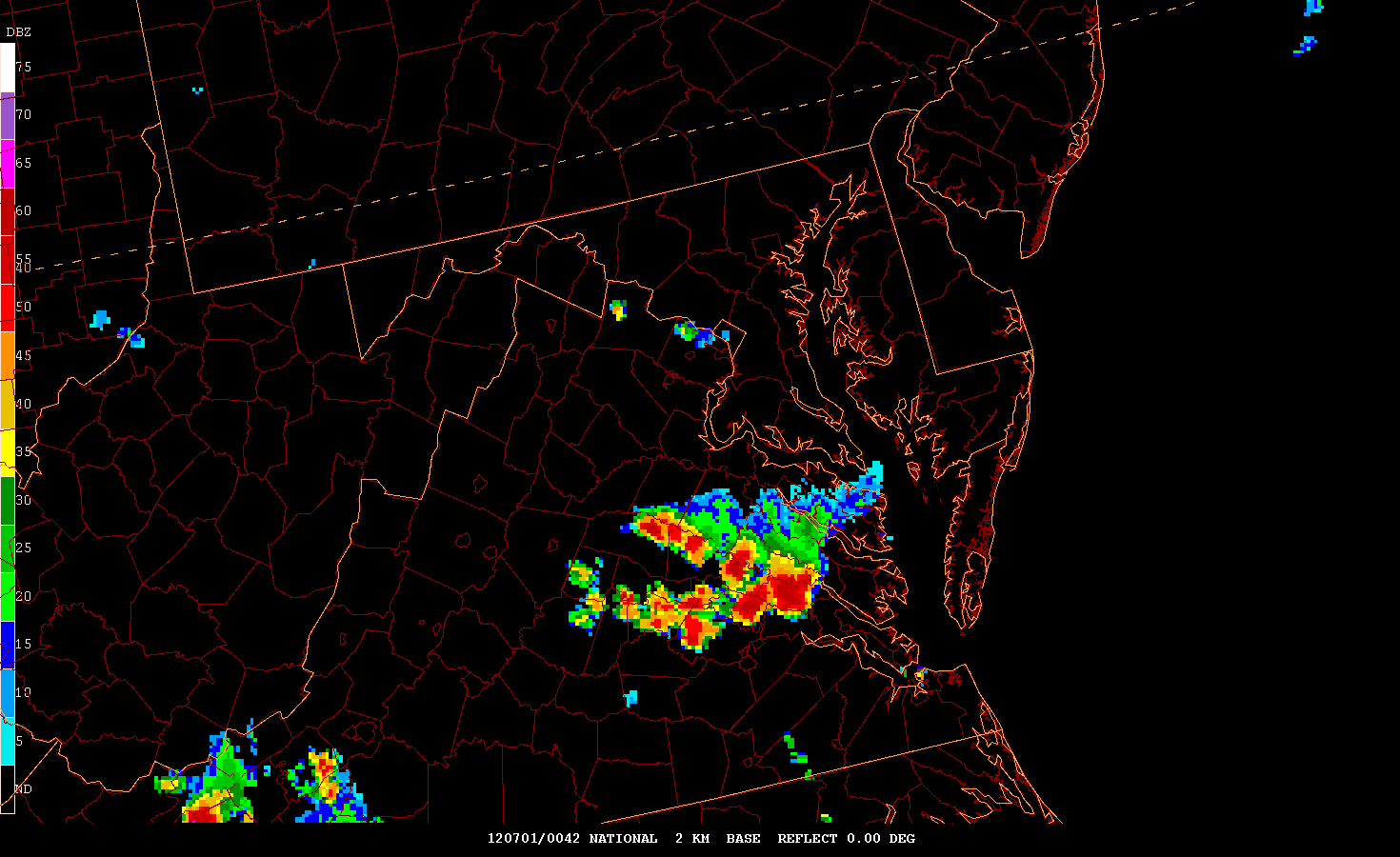 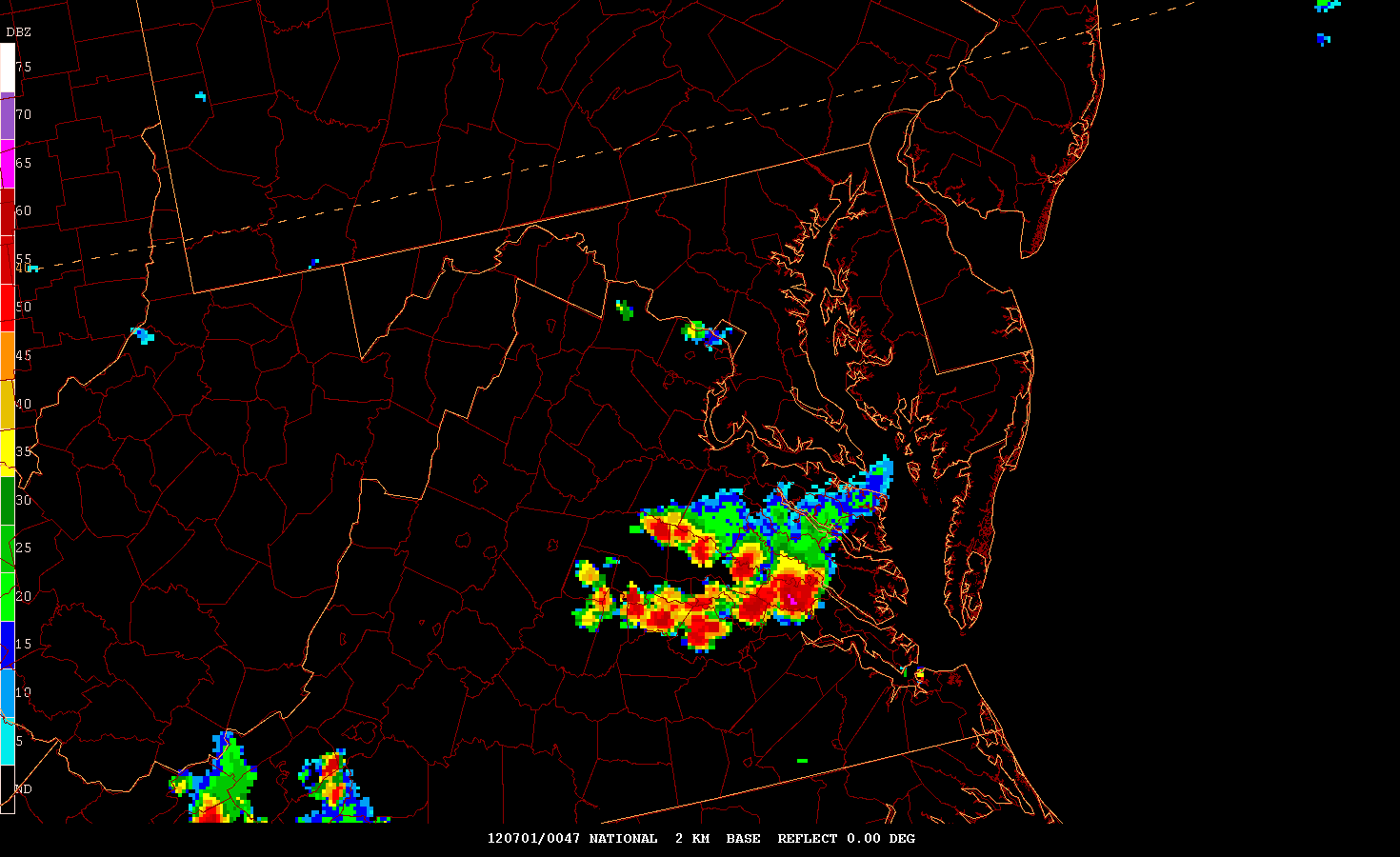 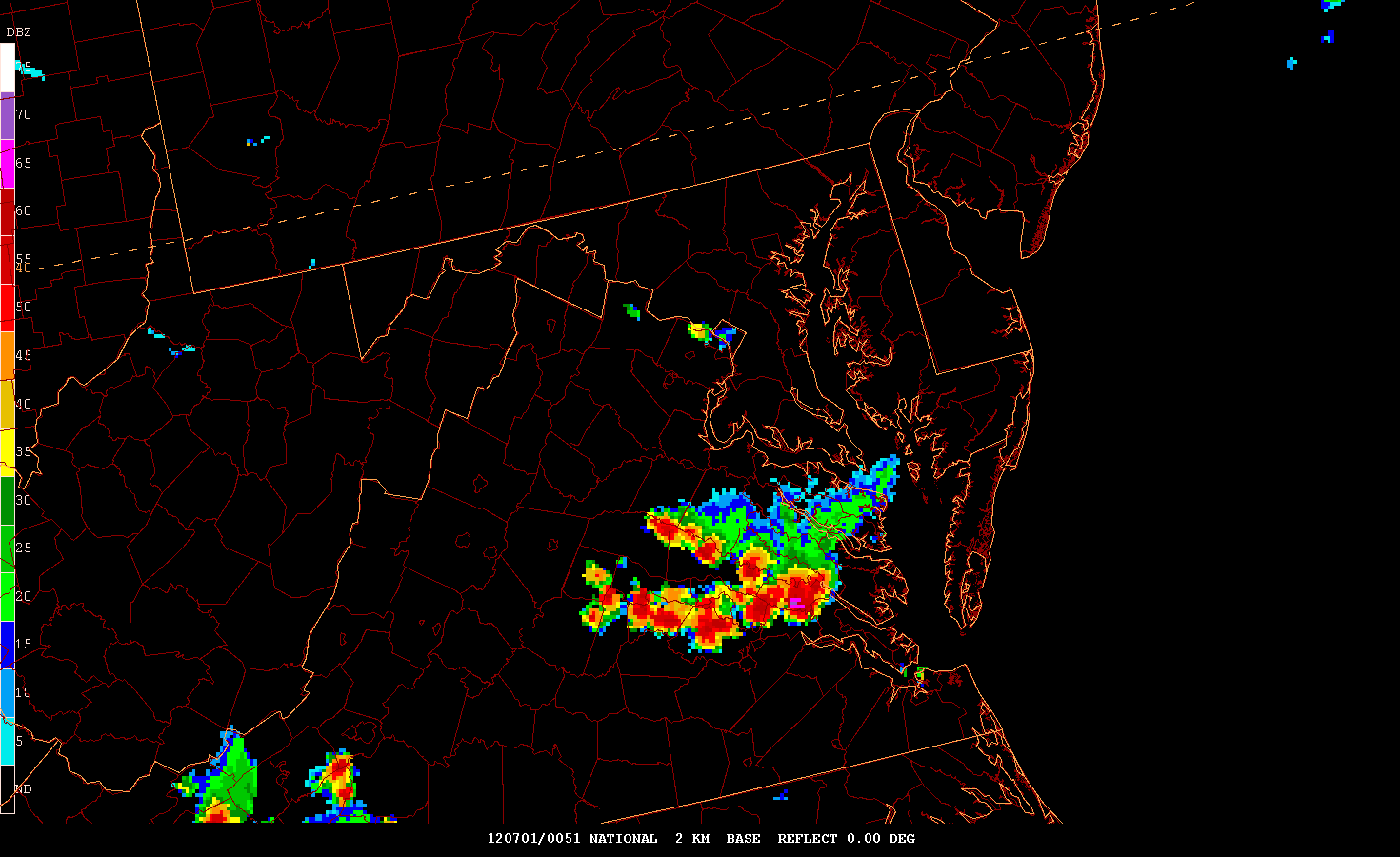 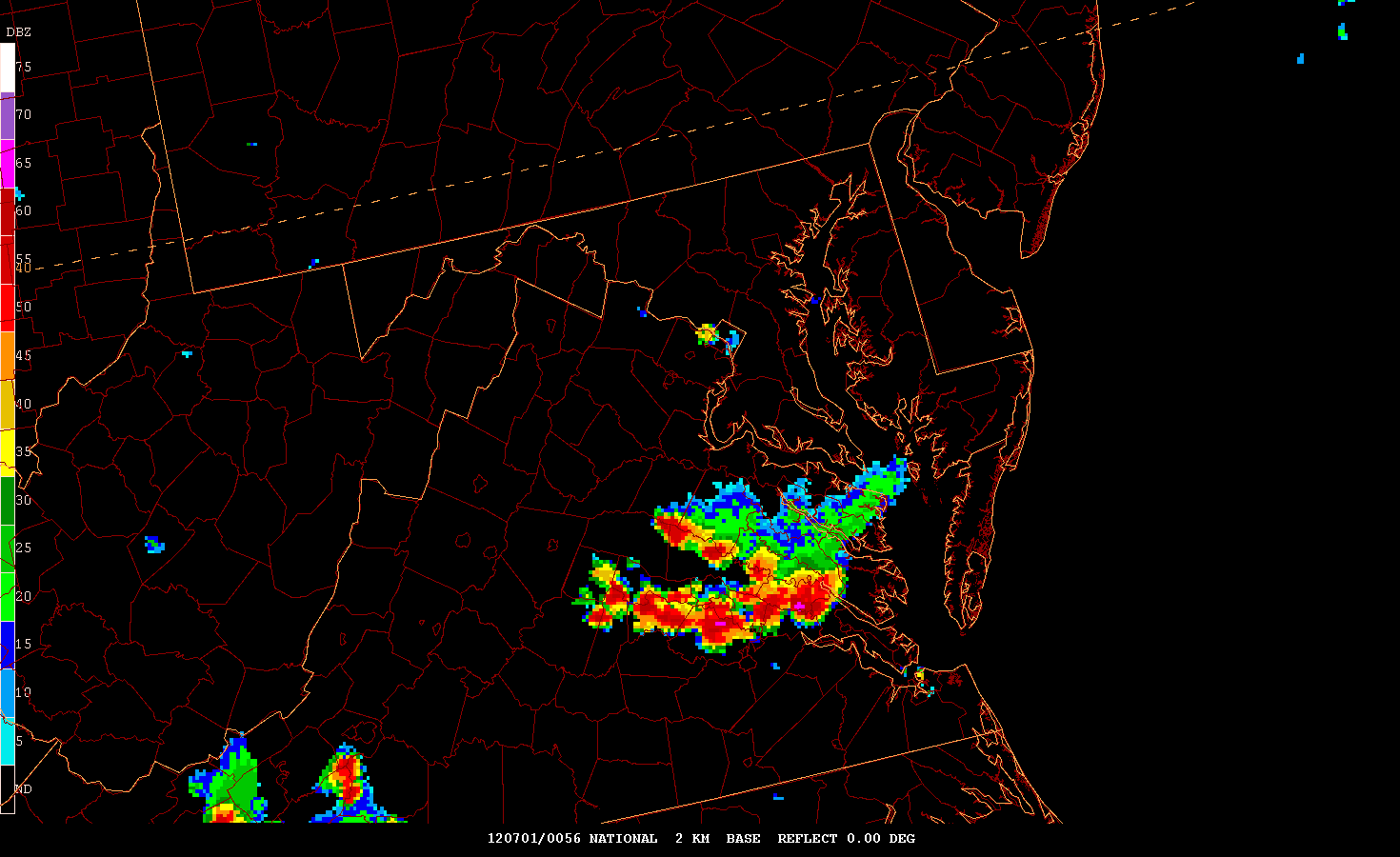 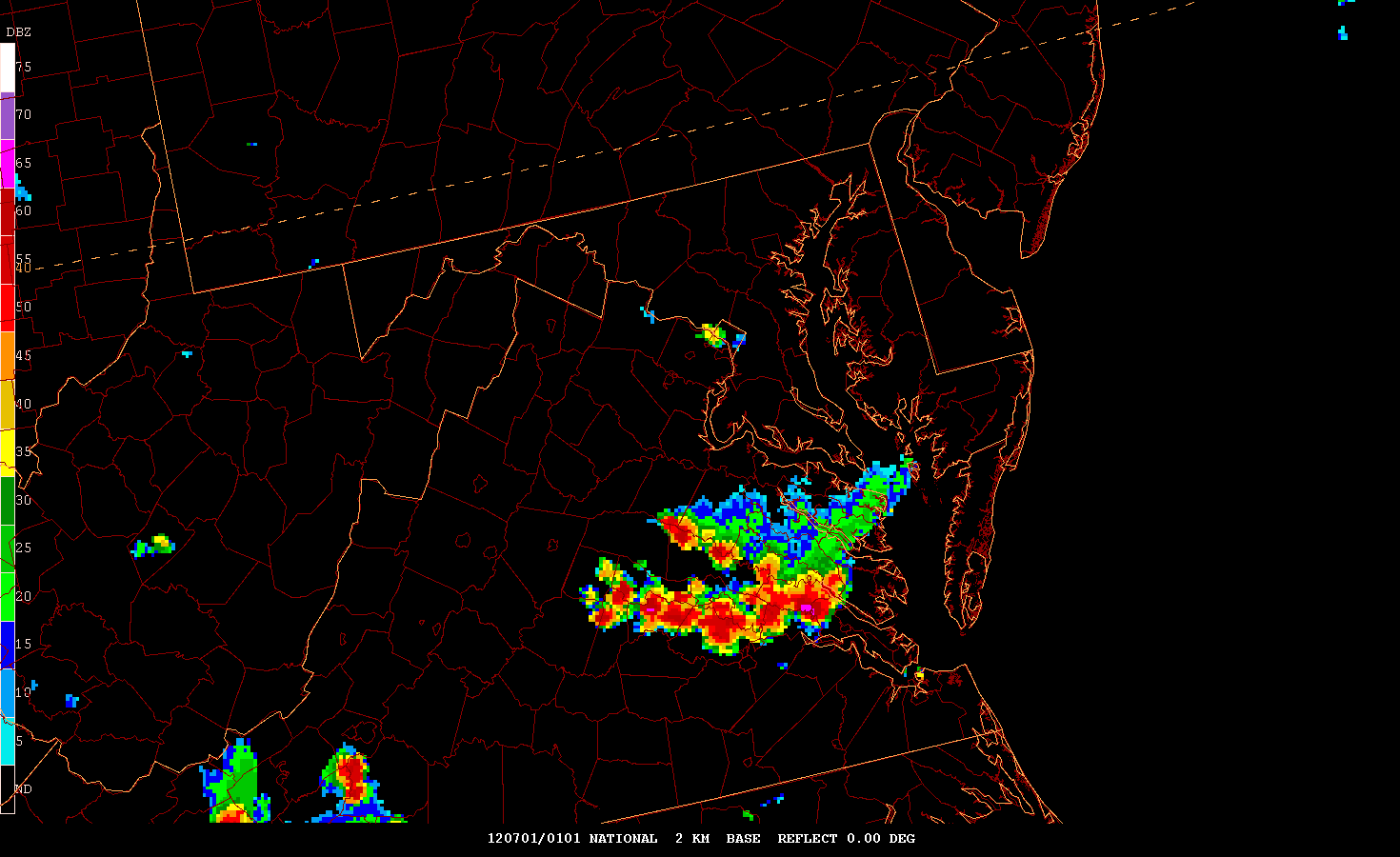 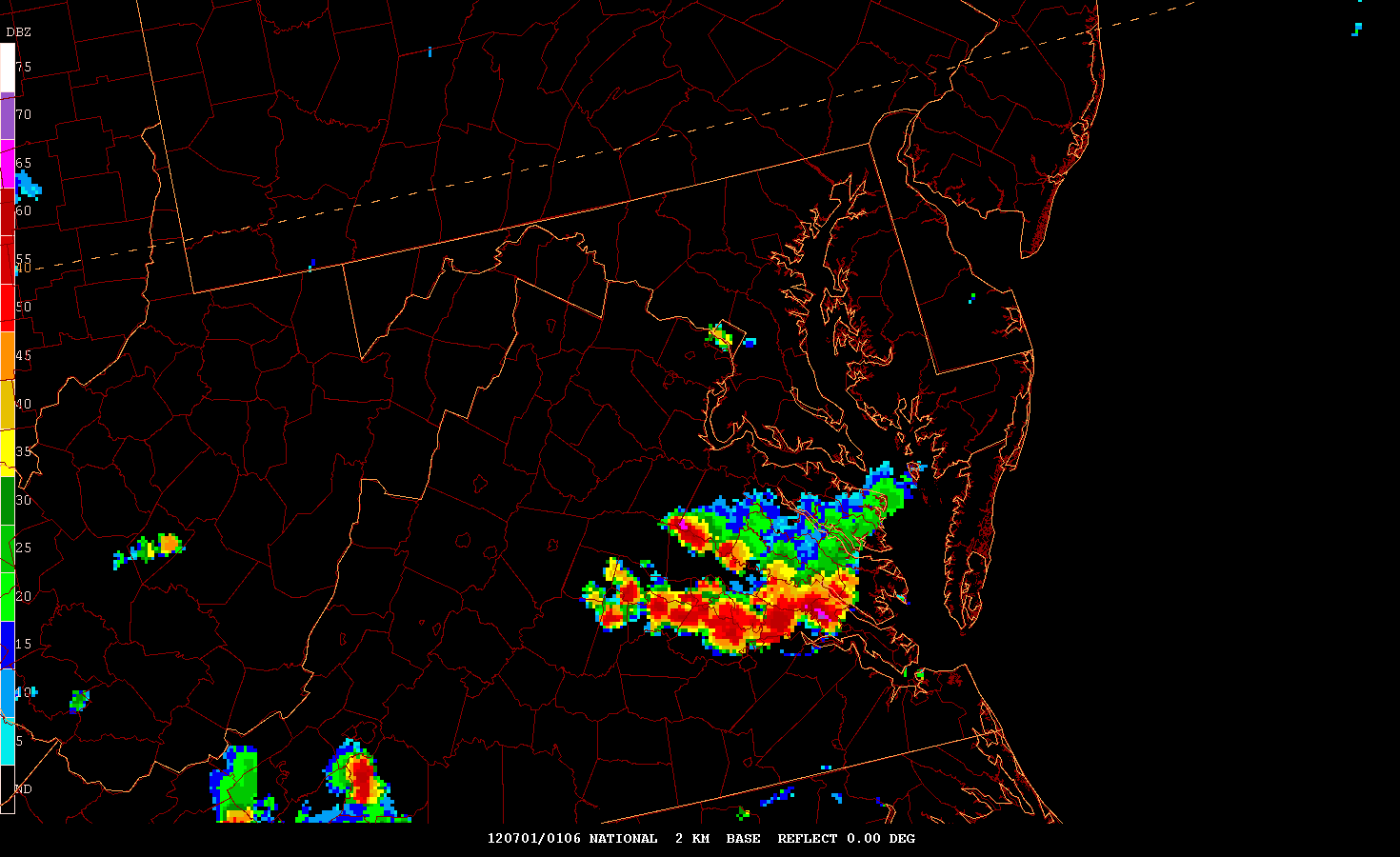 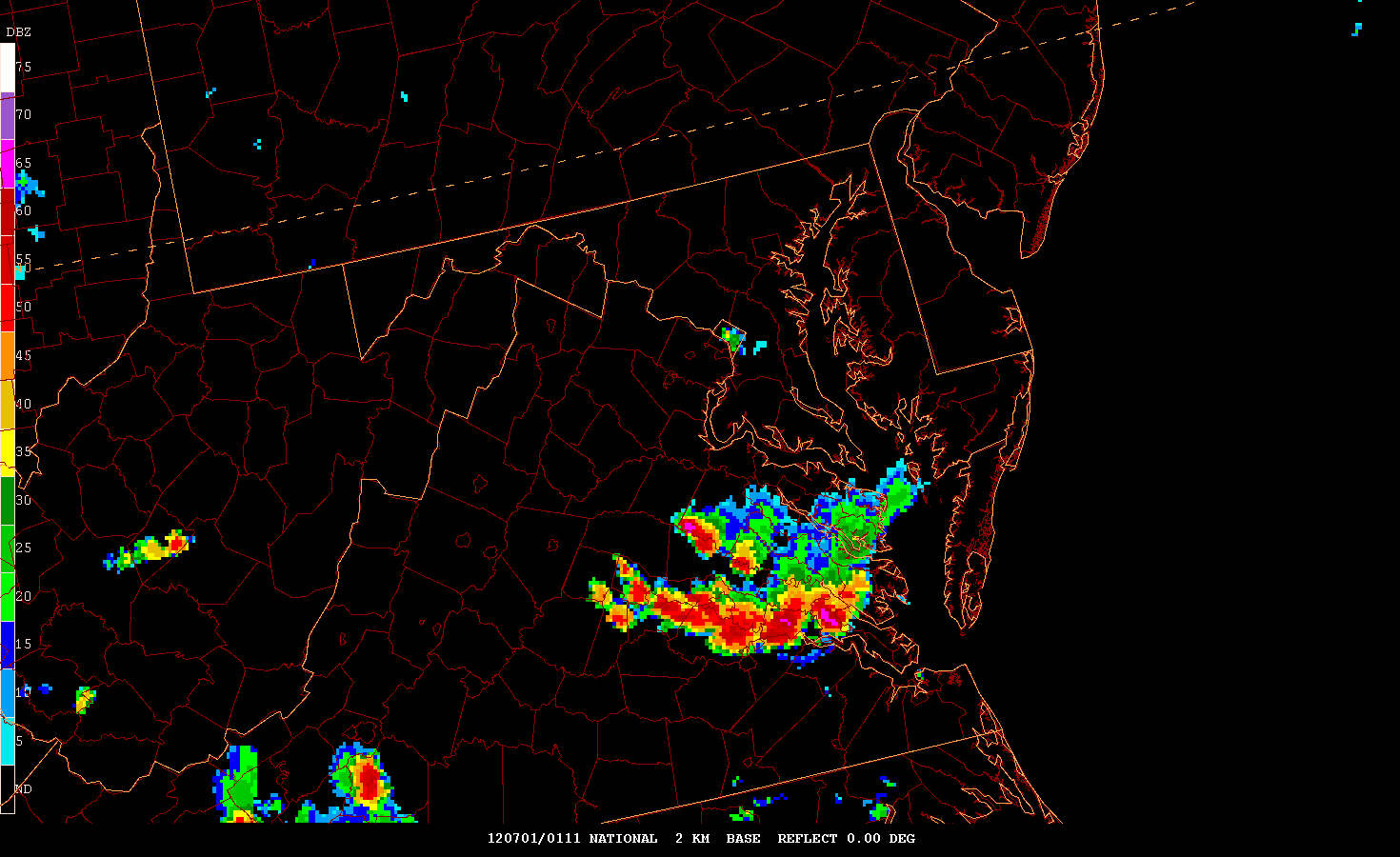 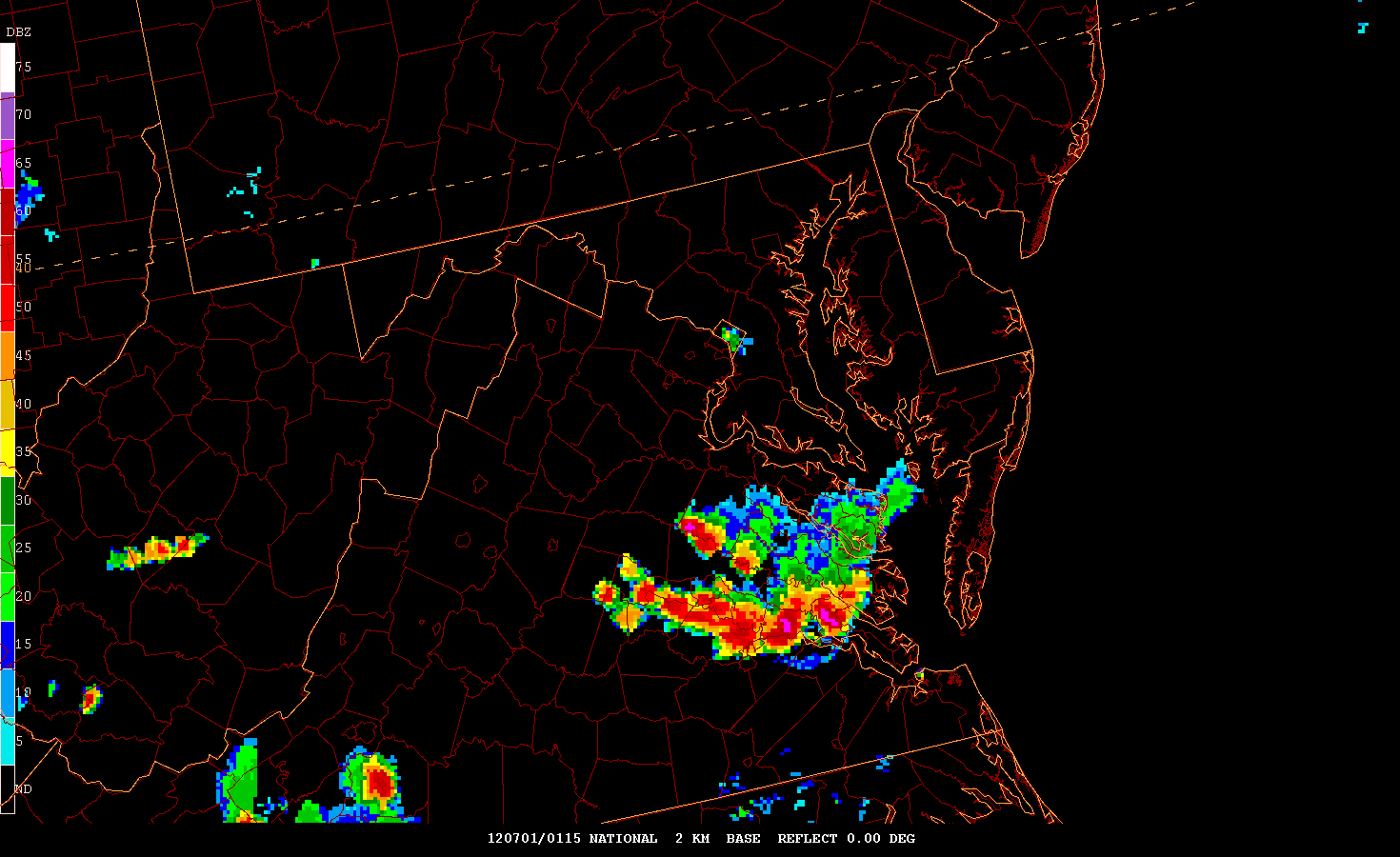 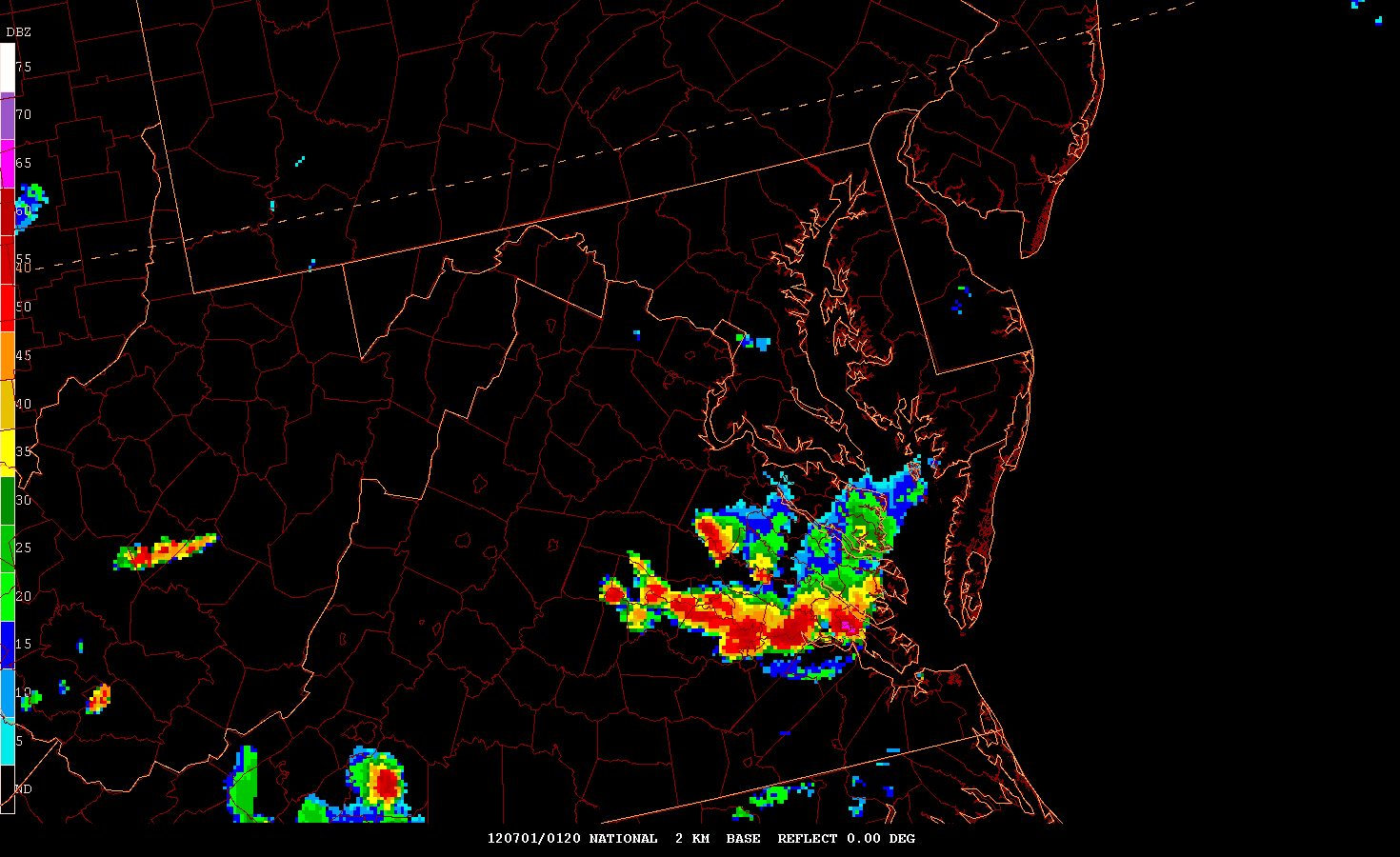 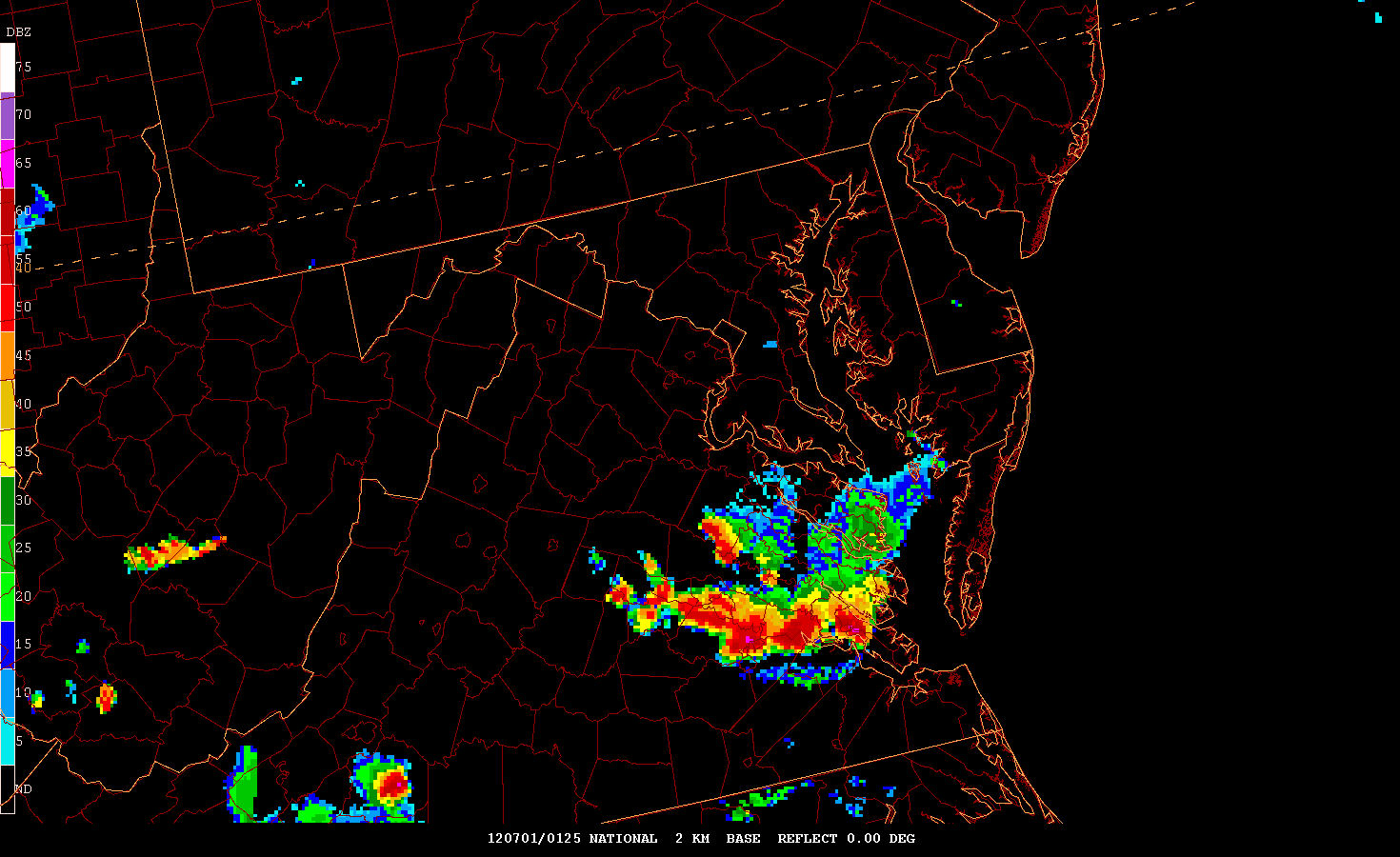 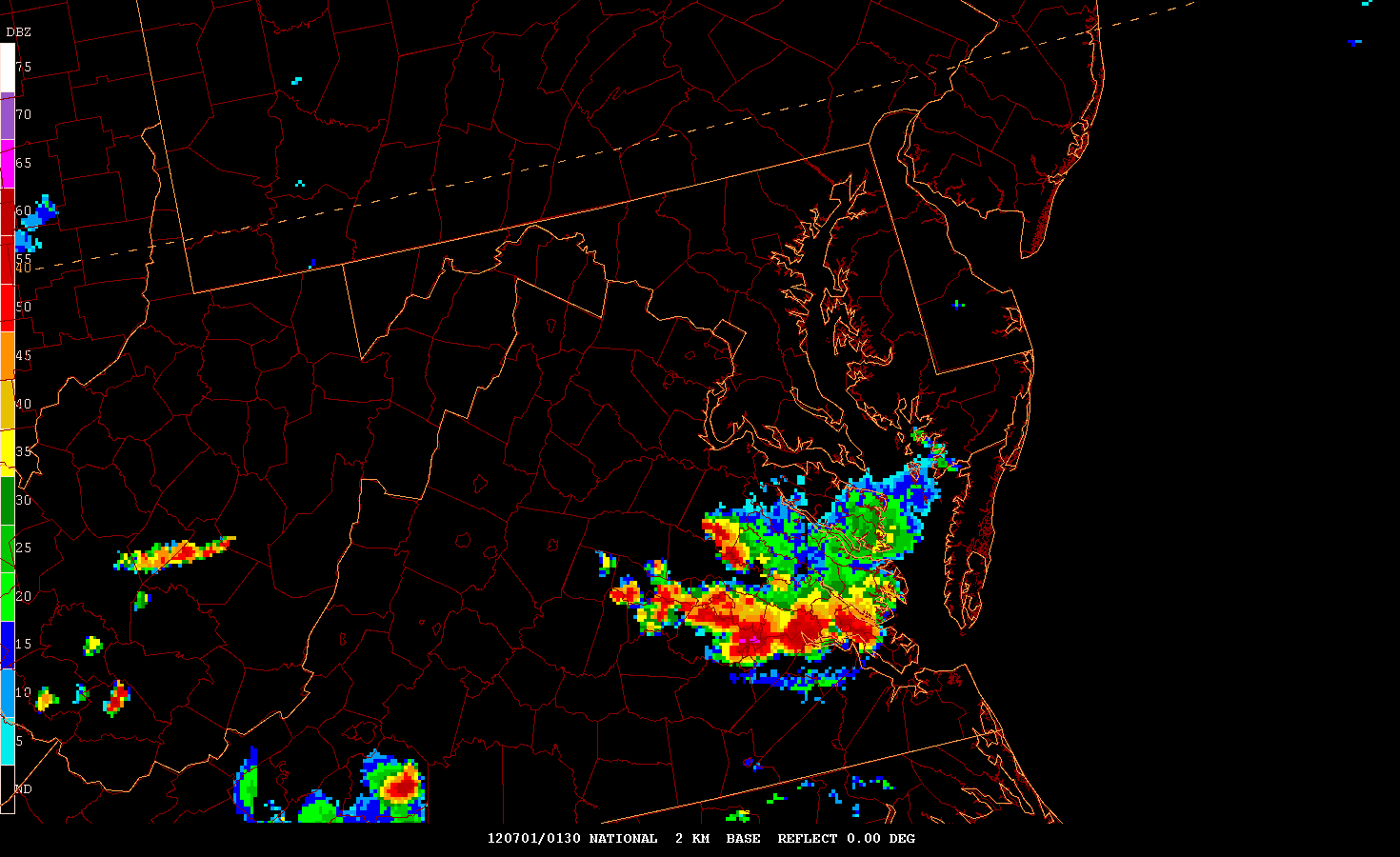 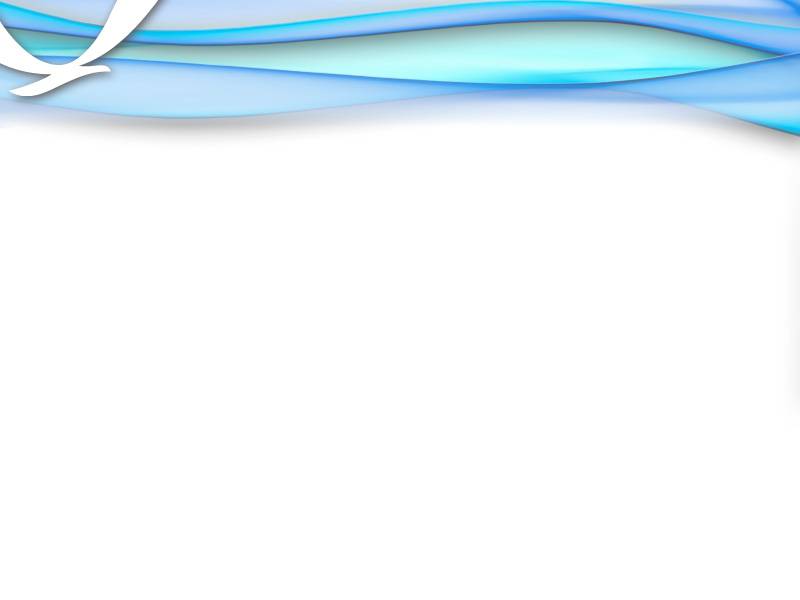 PGLM Data
What is it?
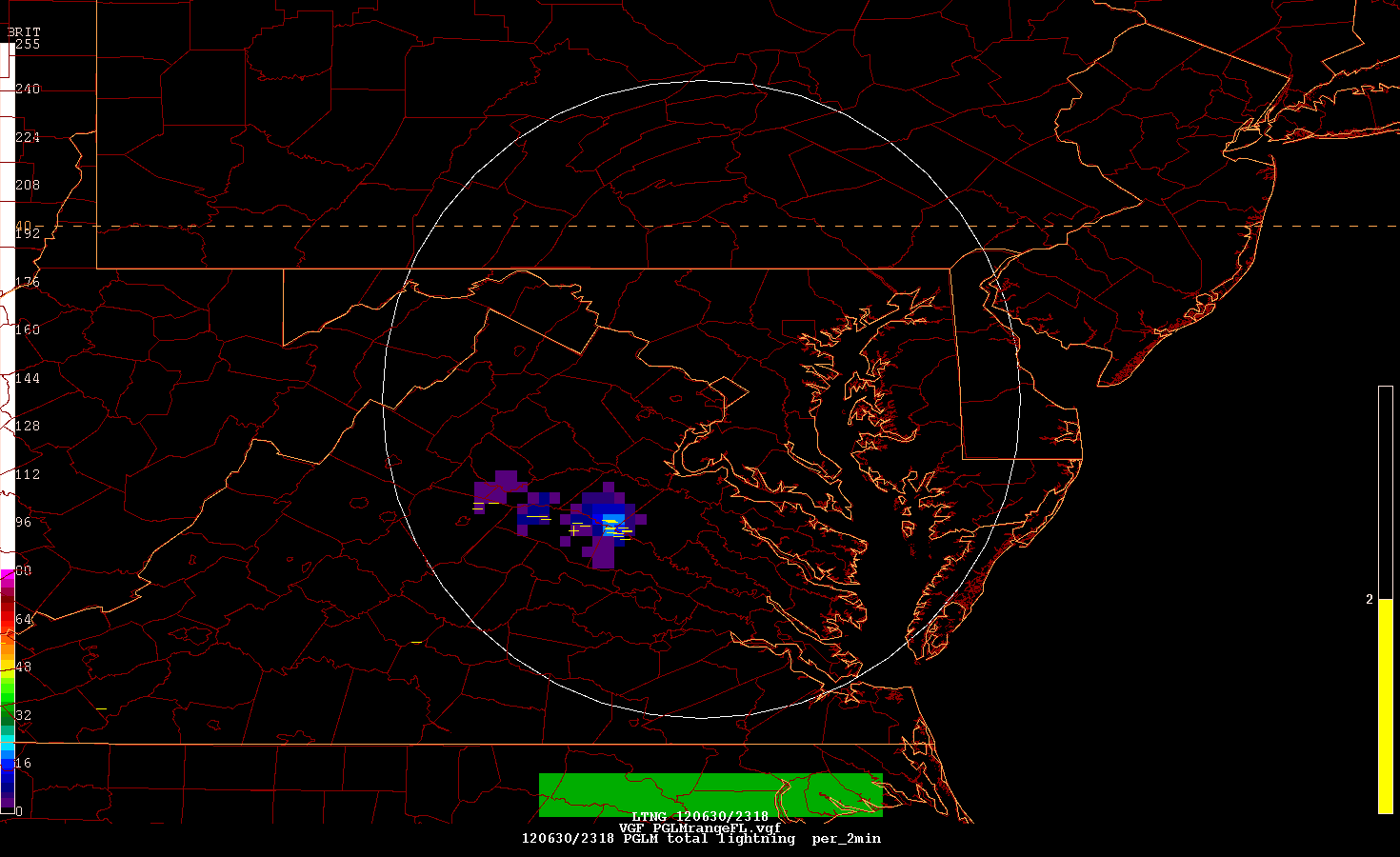 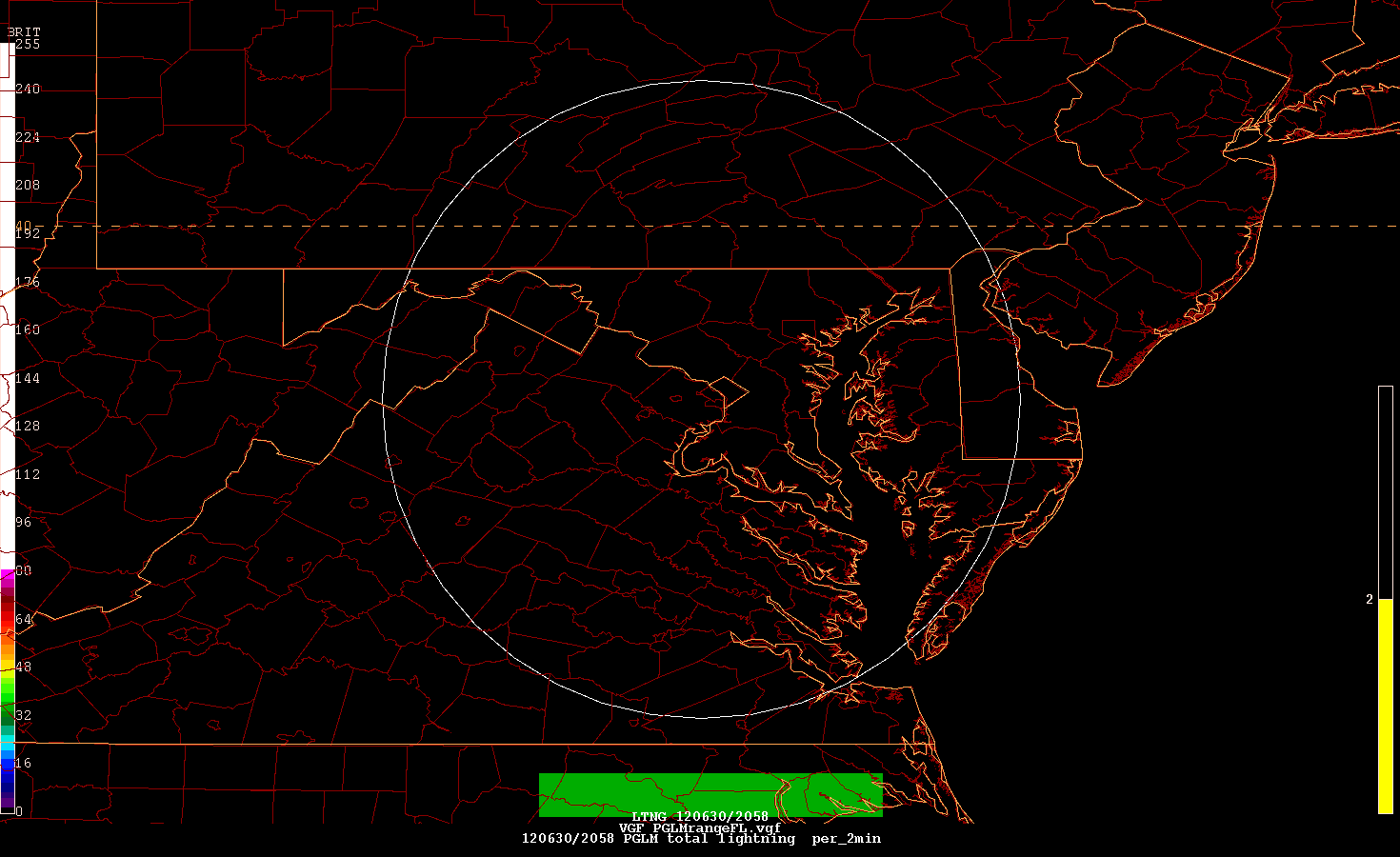 PGLM Flash Density
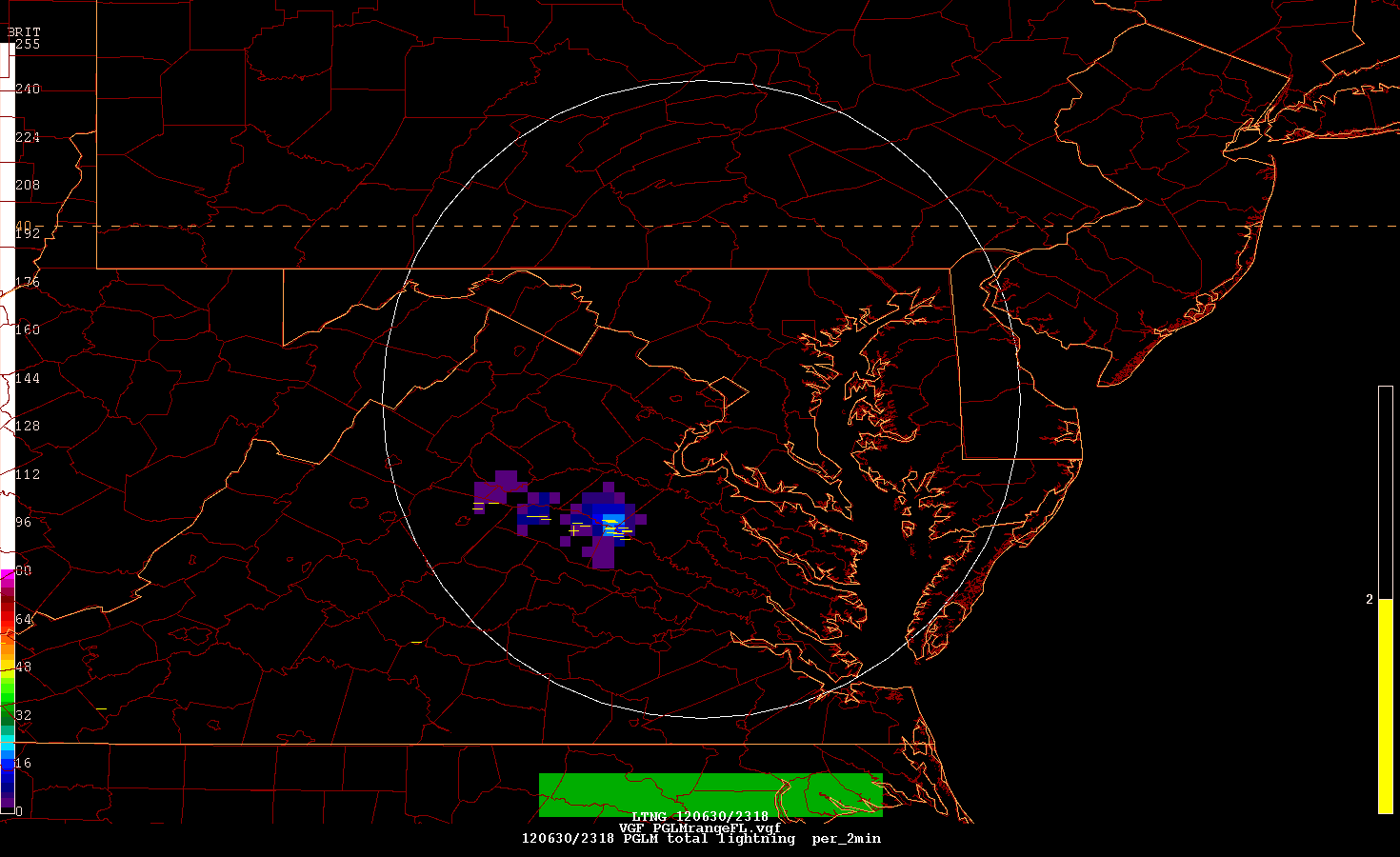 Green bar means that the PGLM data are being received and there are no issues
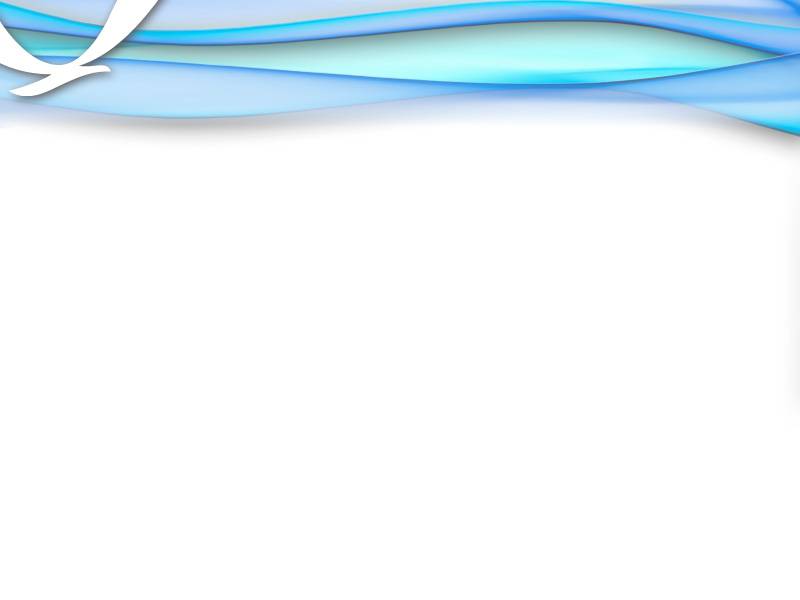 Key Features
Co-location of PGLM data and the cloud to ground (CG) lightning data
Movement of the lightning across the region
Location and area coverage of PGLM to N/NE of convection with no CG lightning
Increase taking place in the PGLM flash density
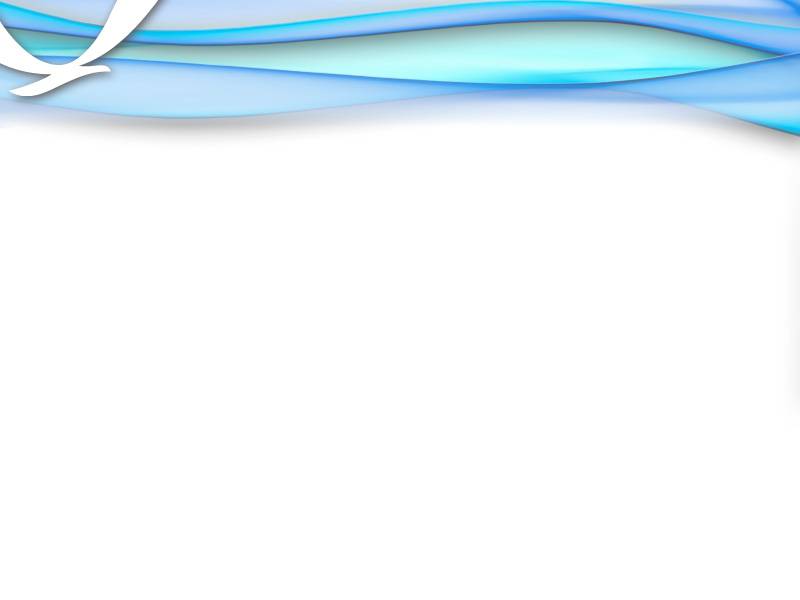 PGLM Data
30 June – 1 July 2012

Two minute imagery
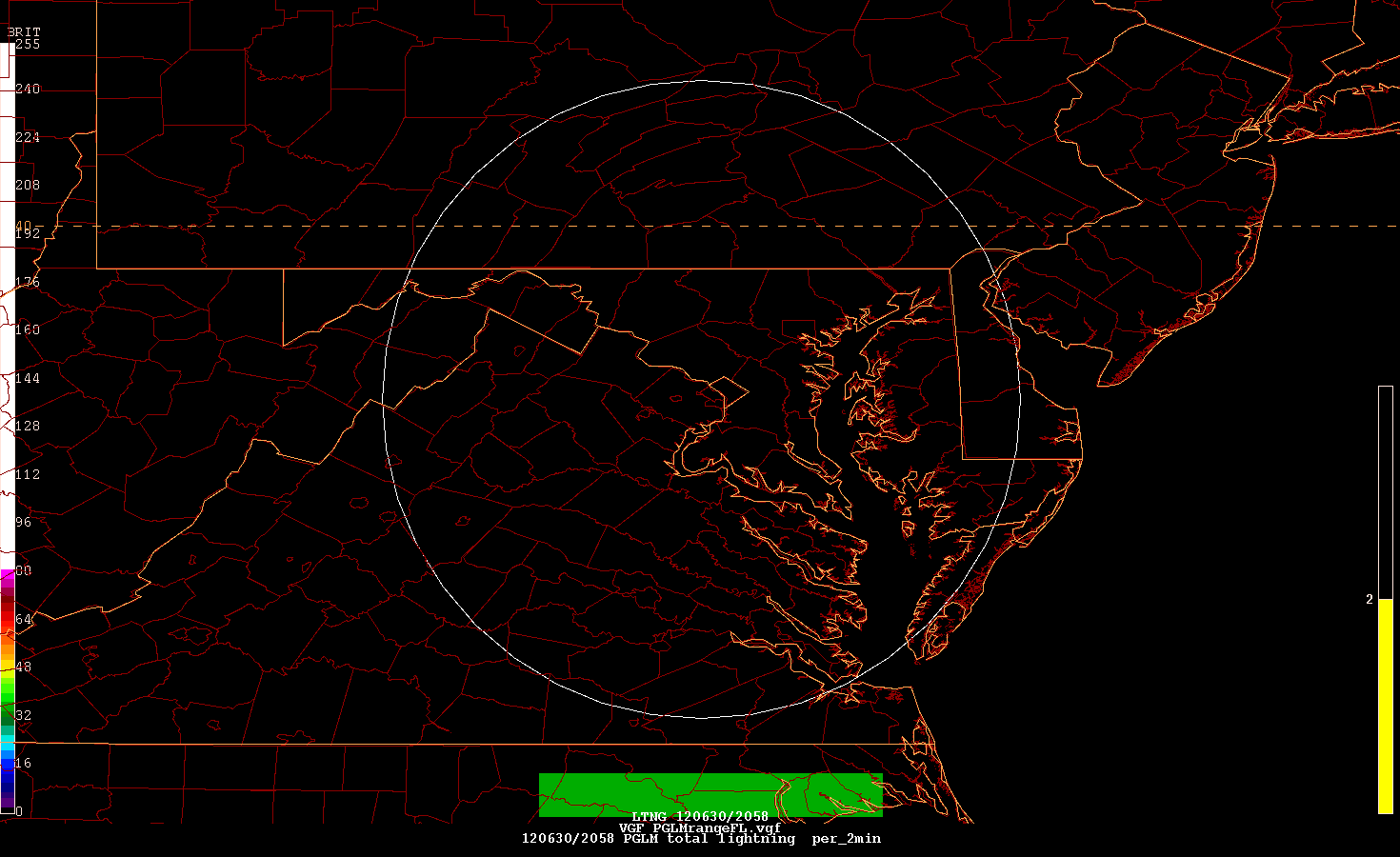 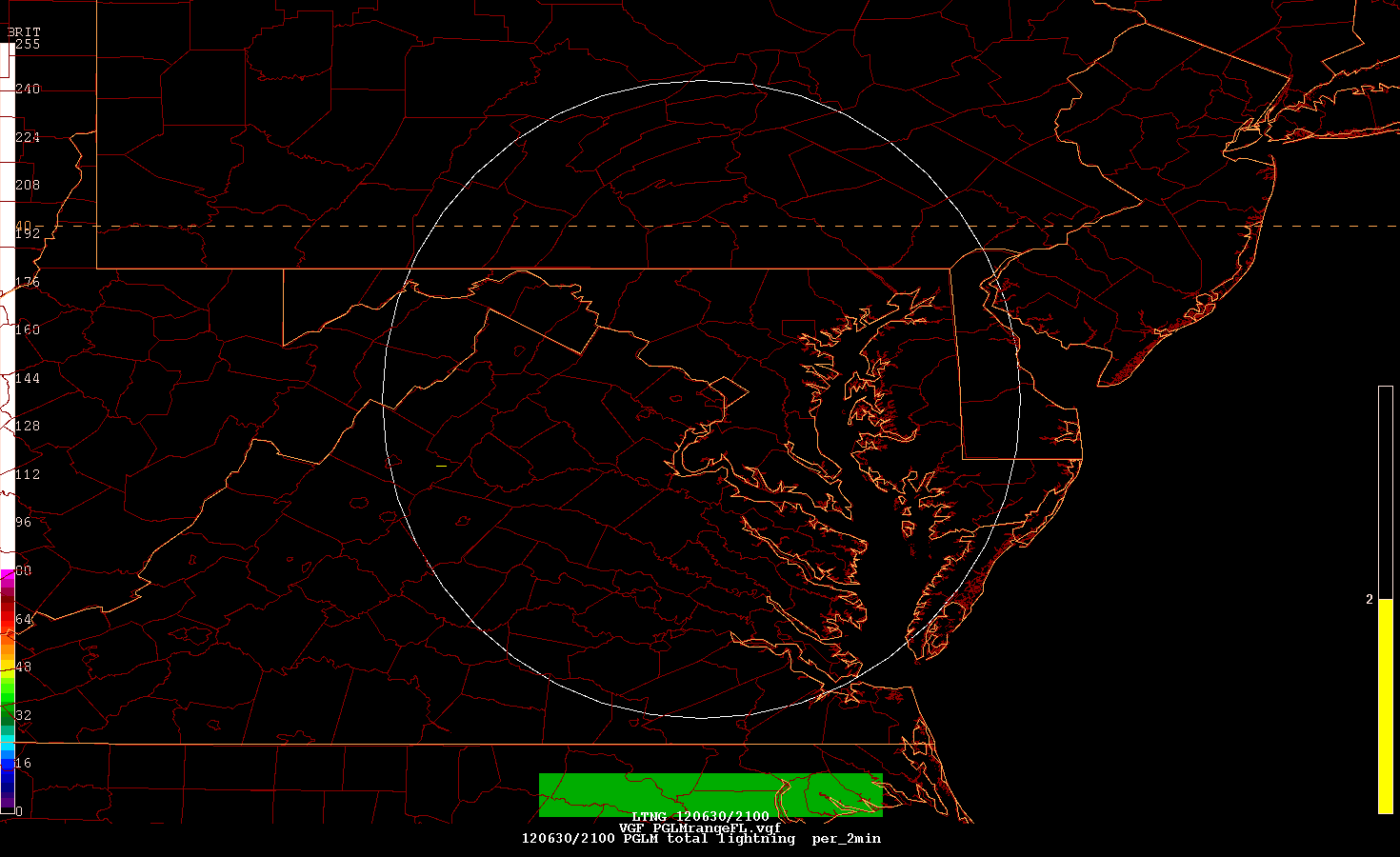 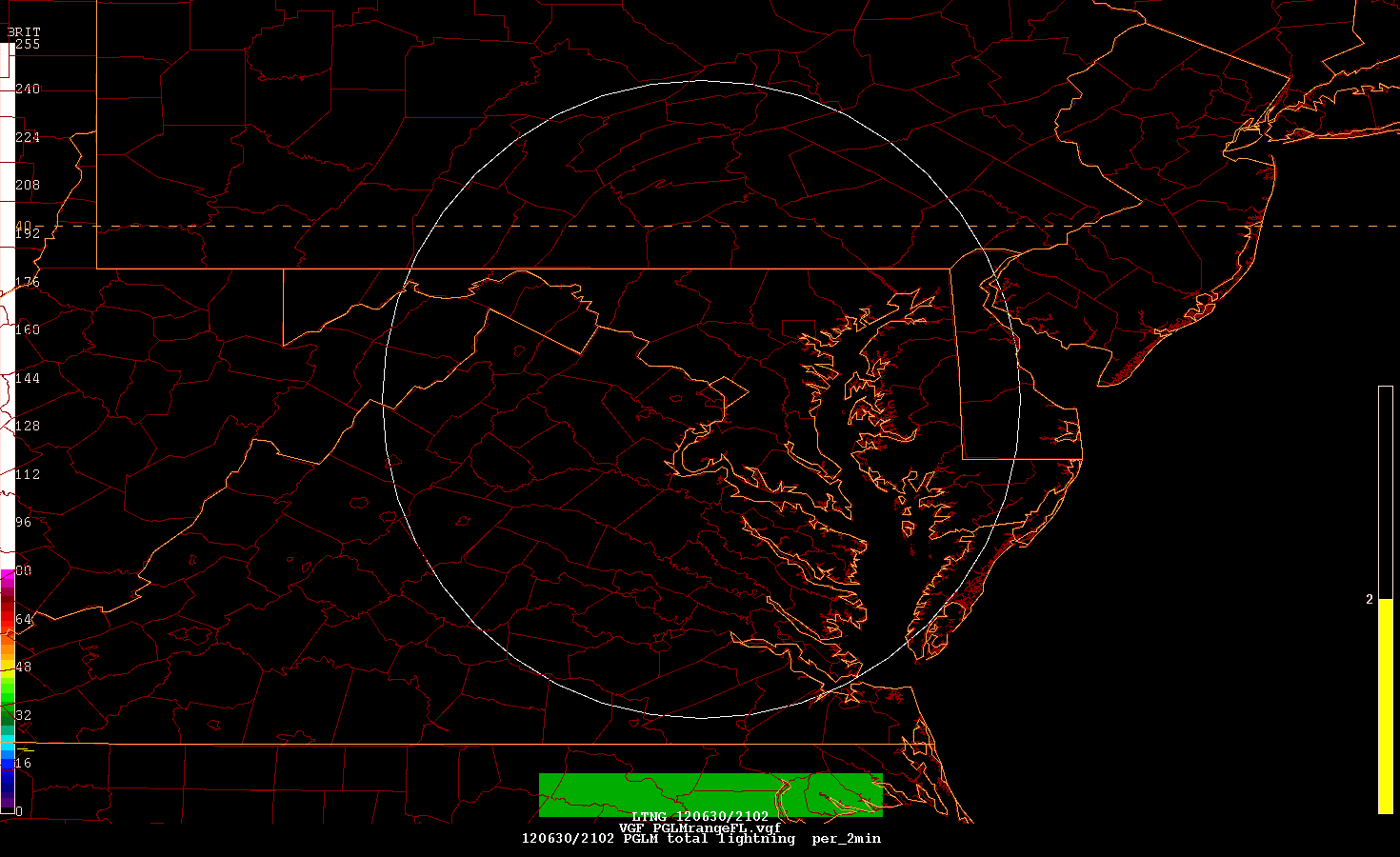 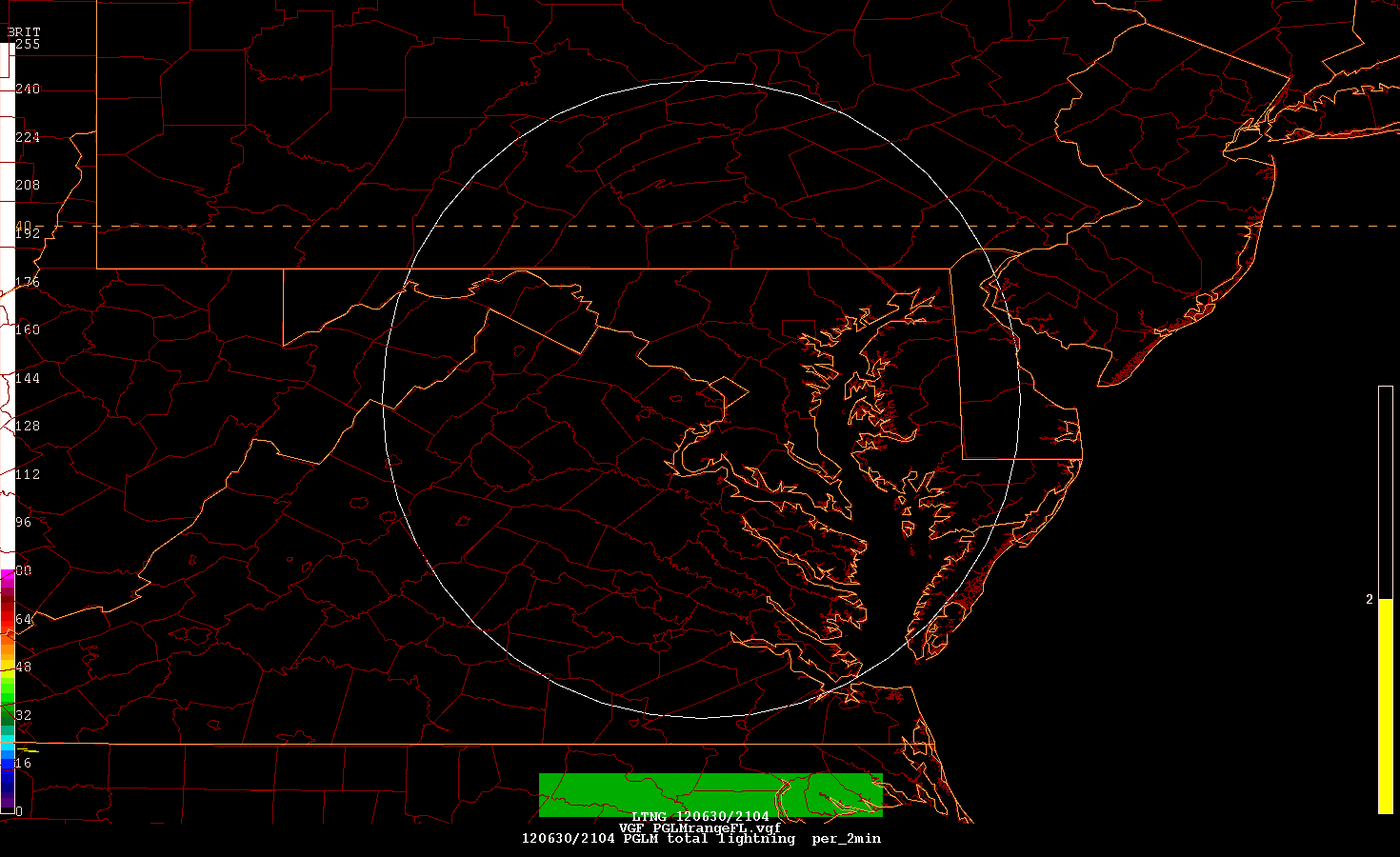 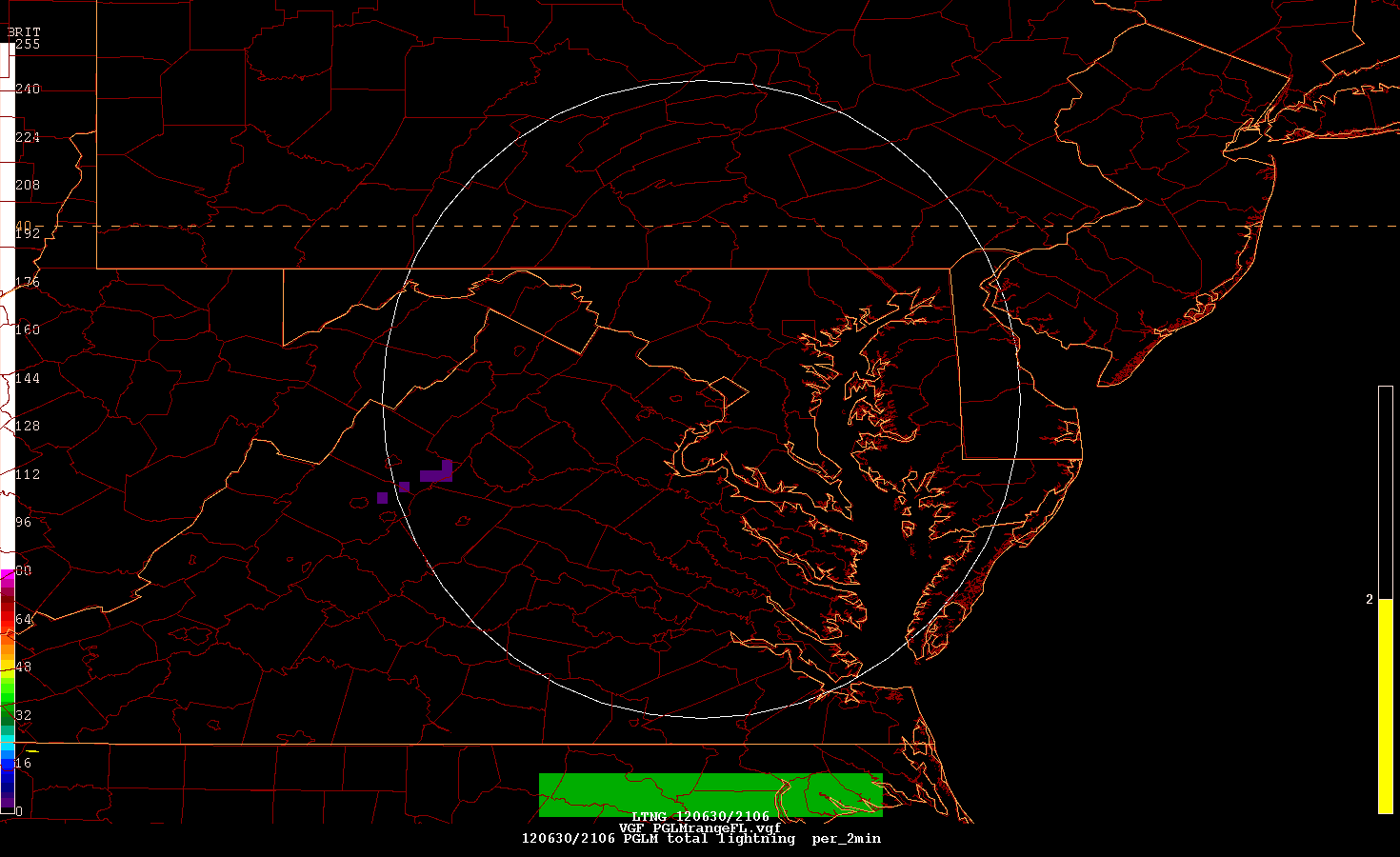 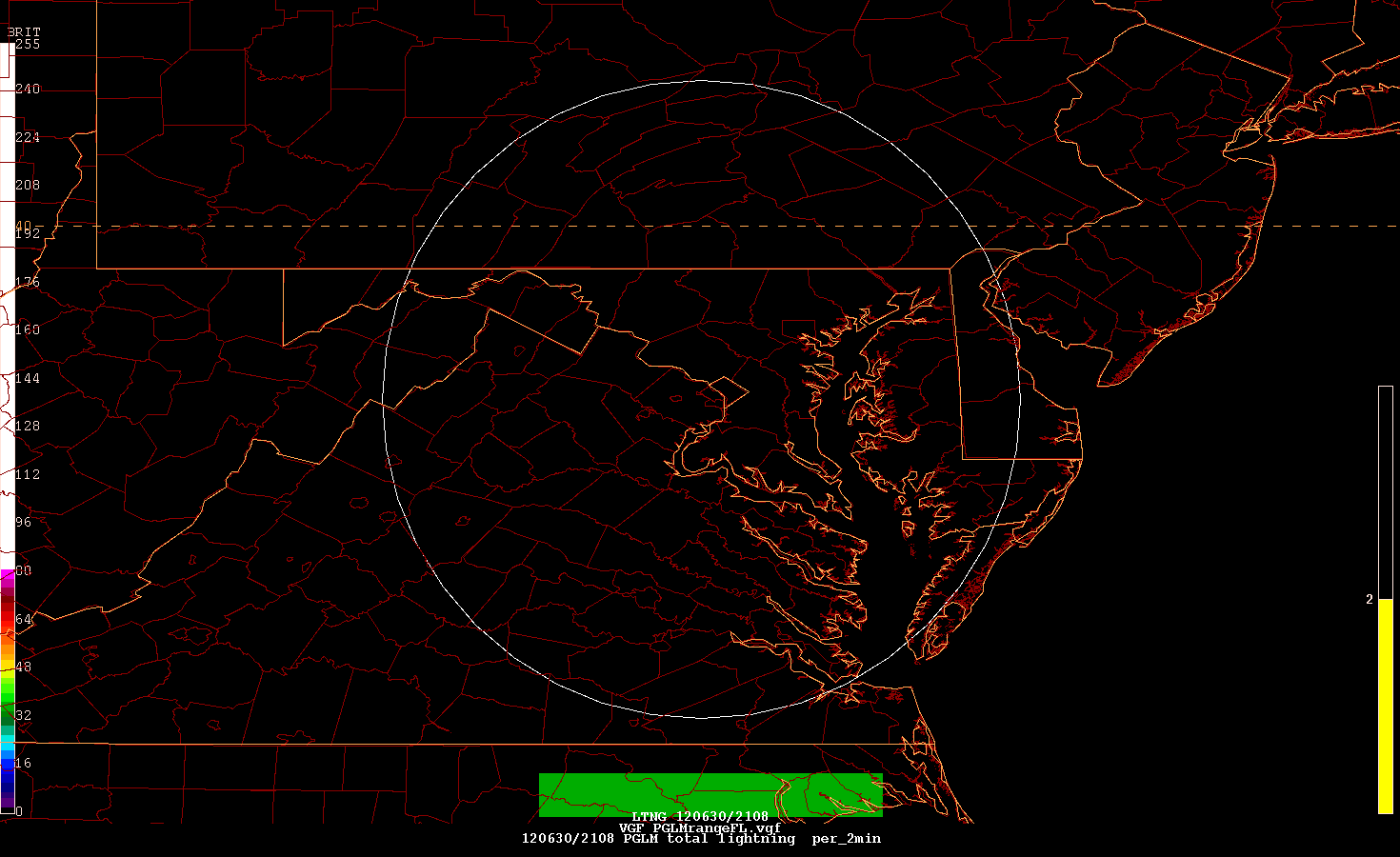 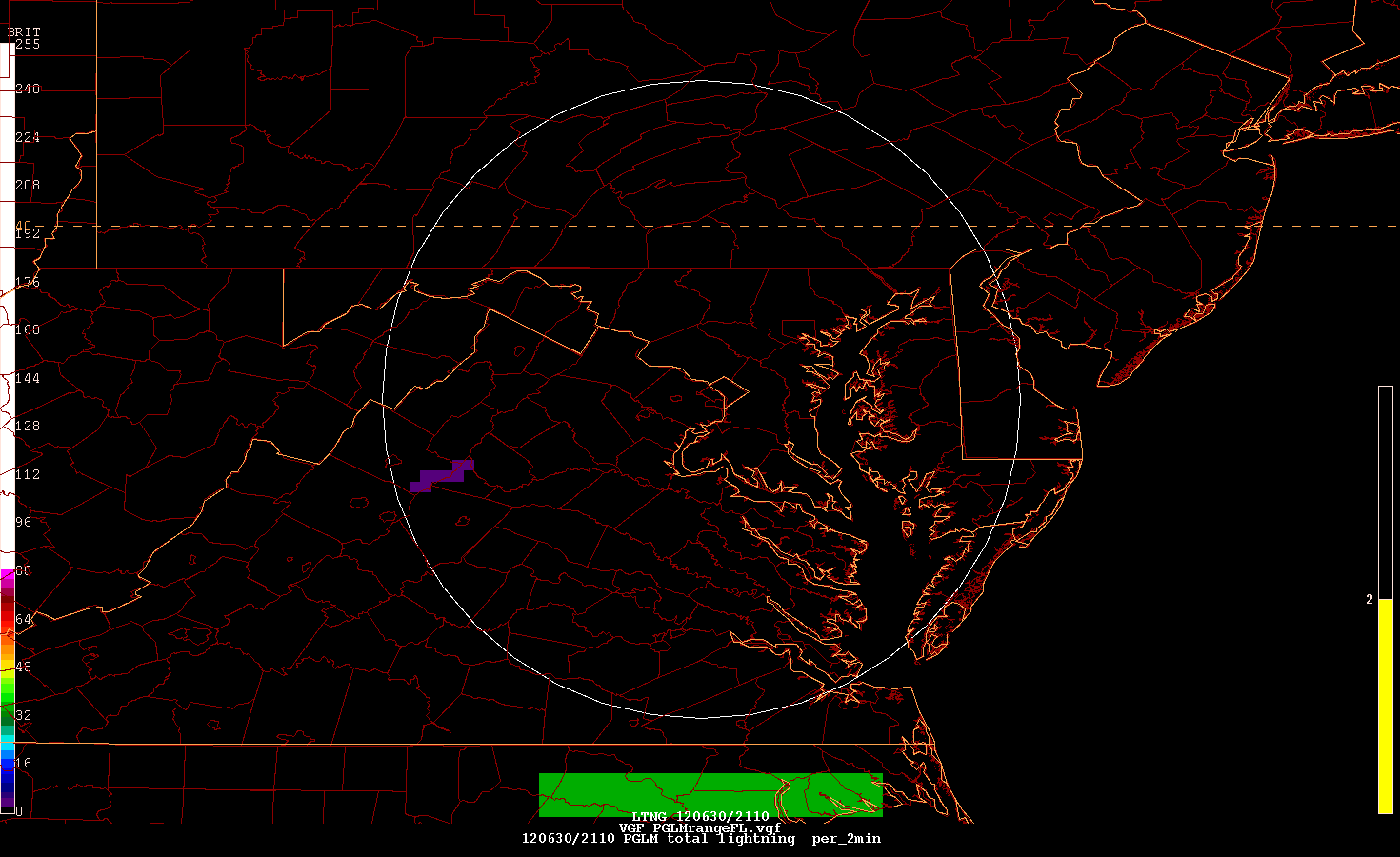 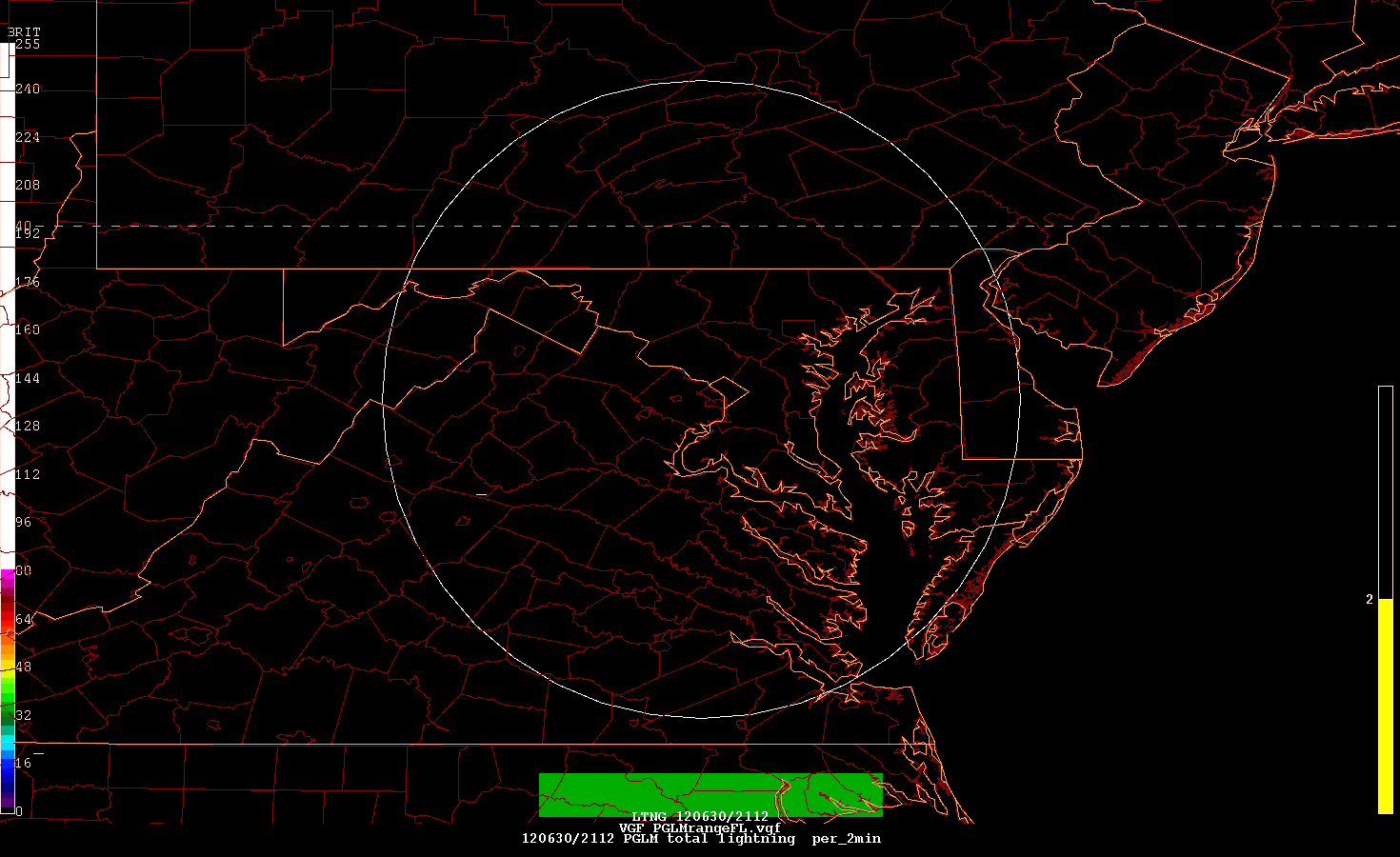 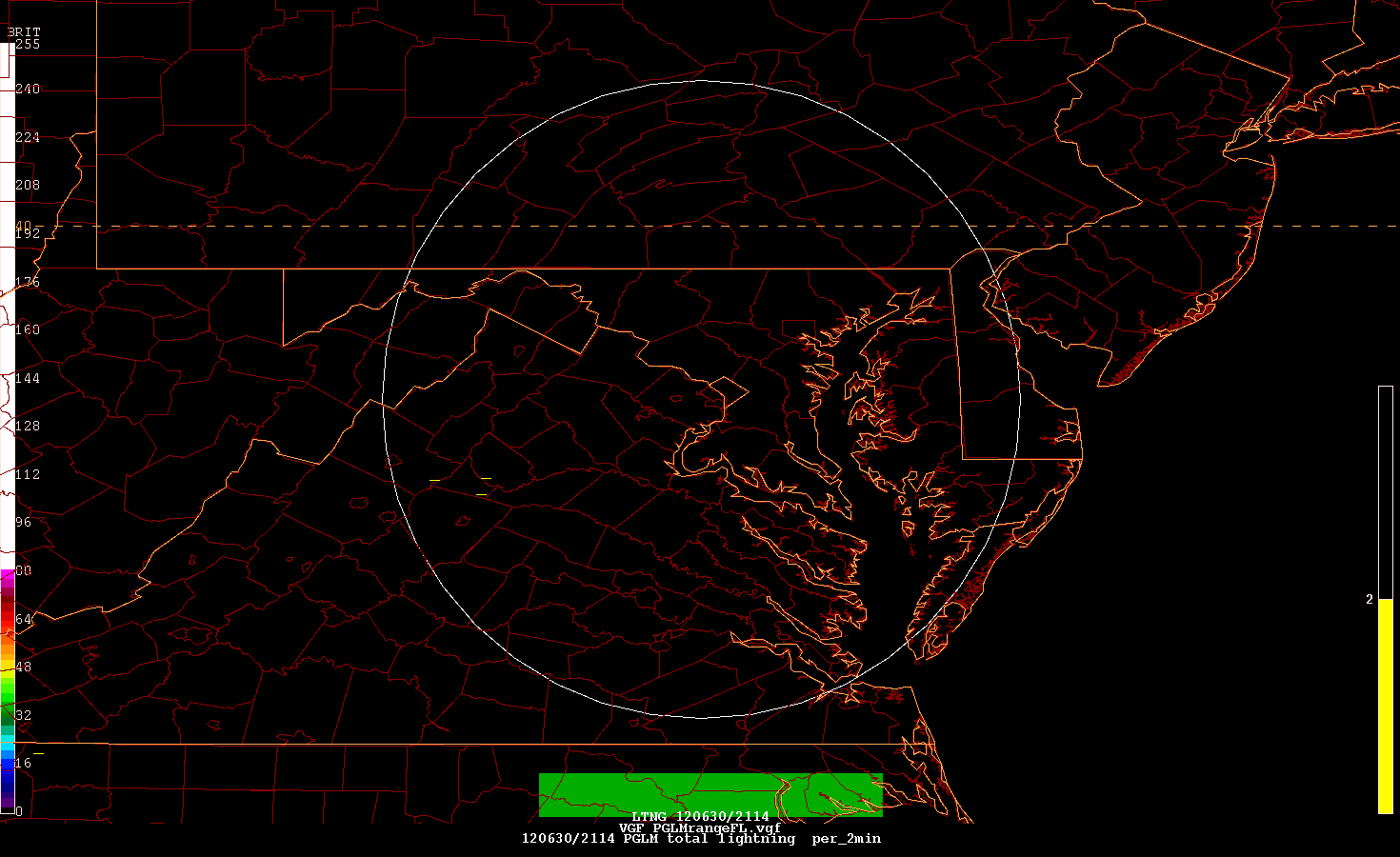 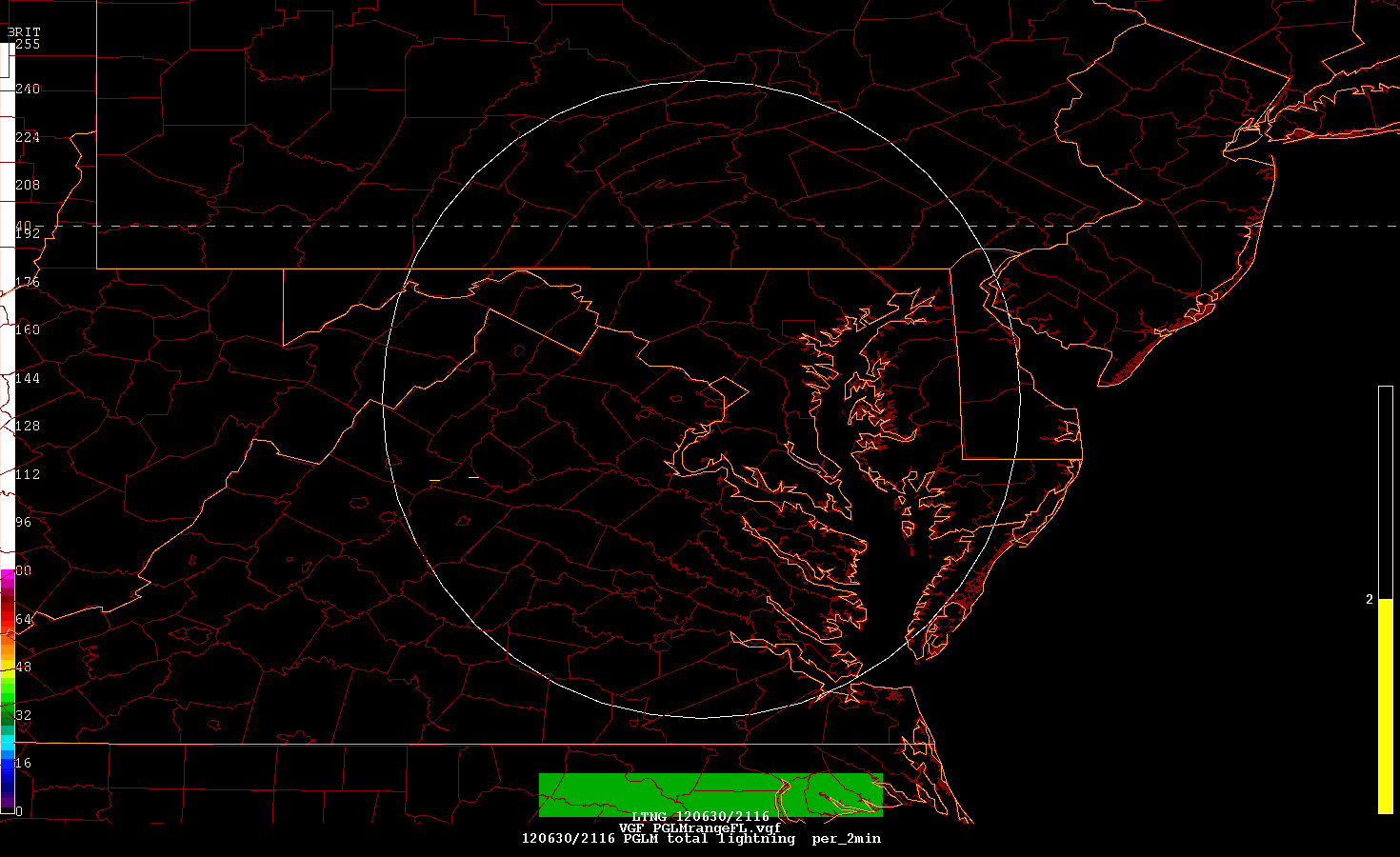 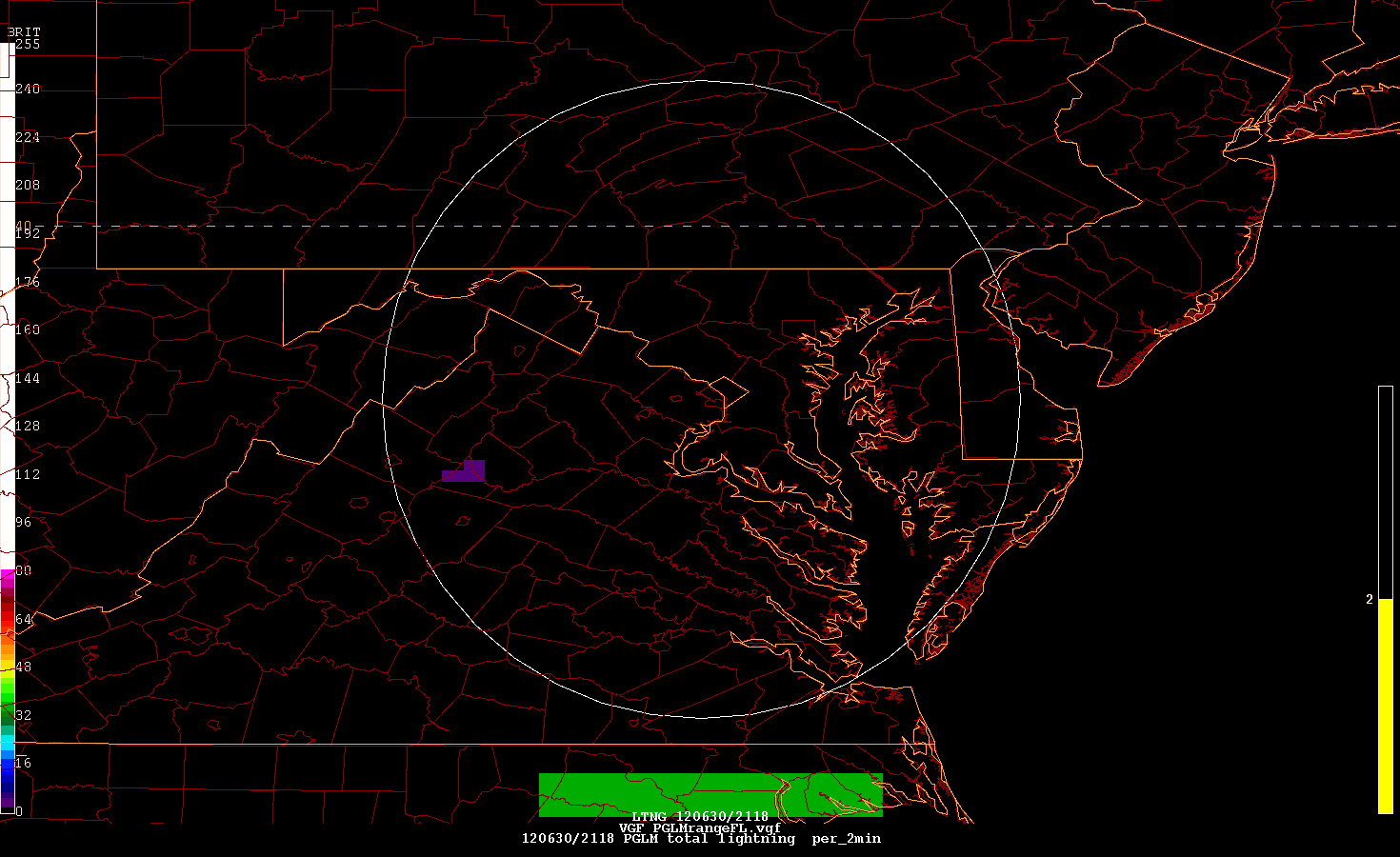 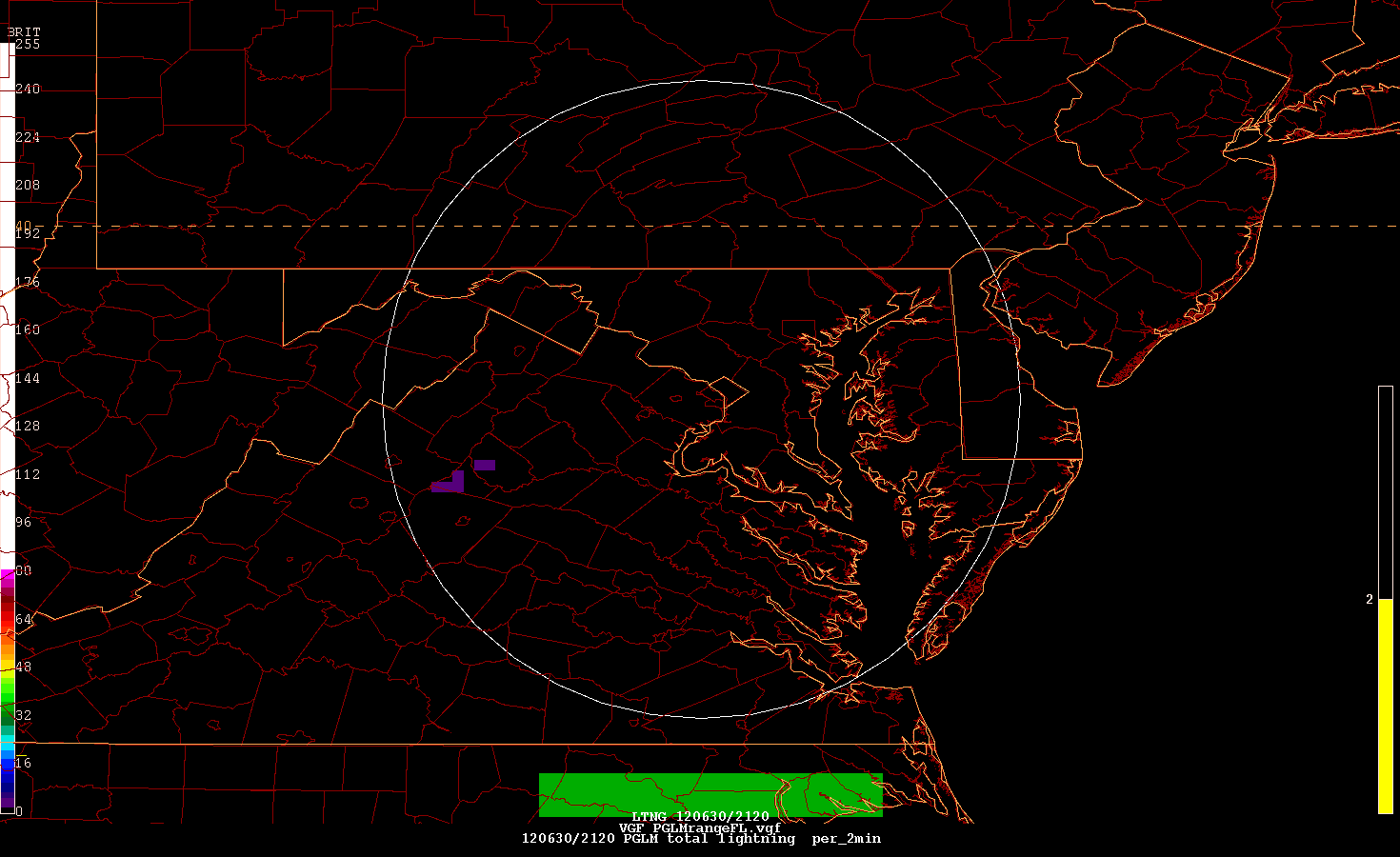 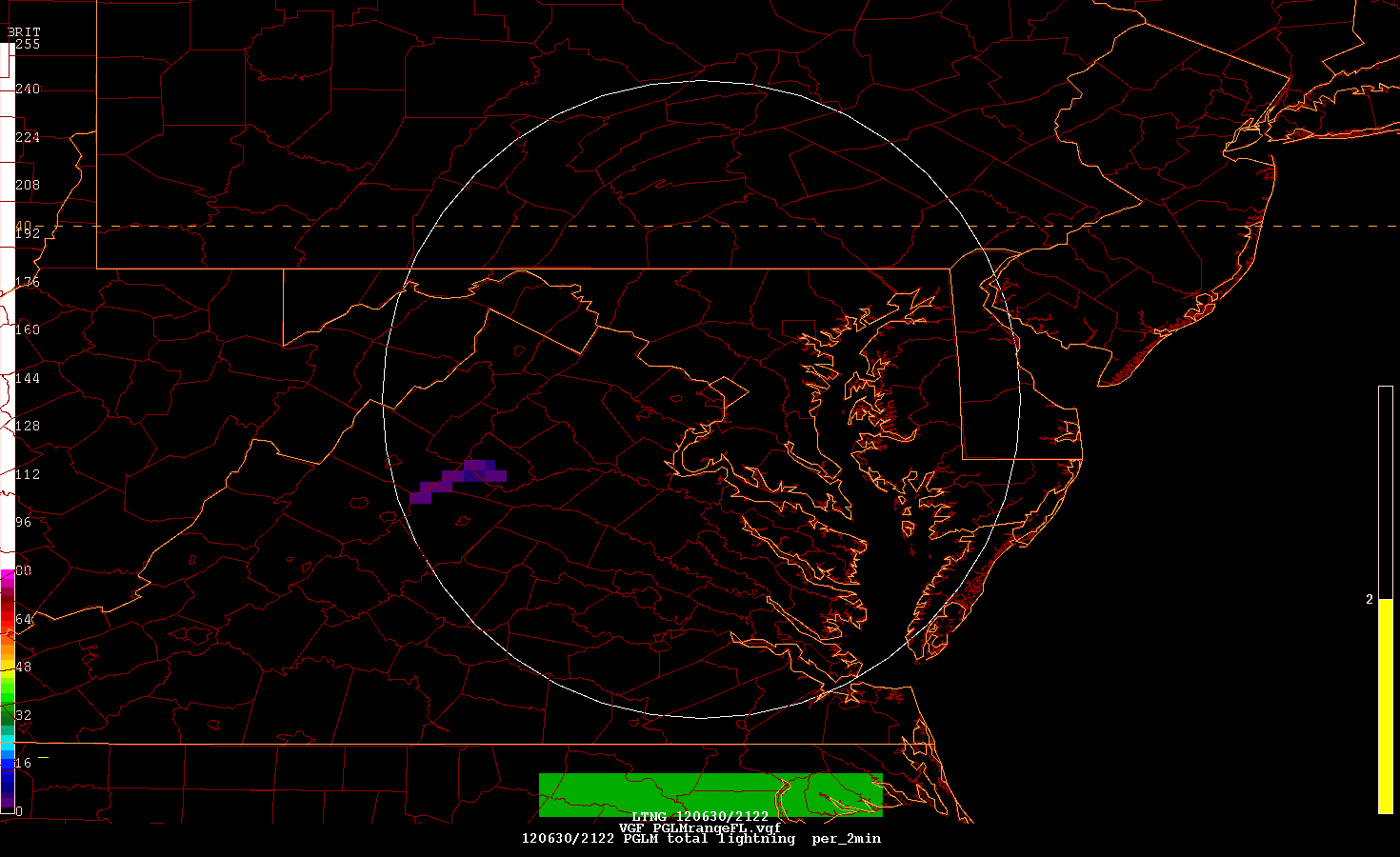 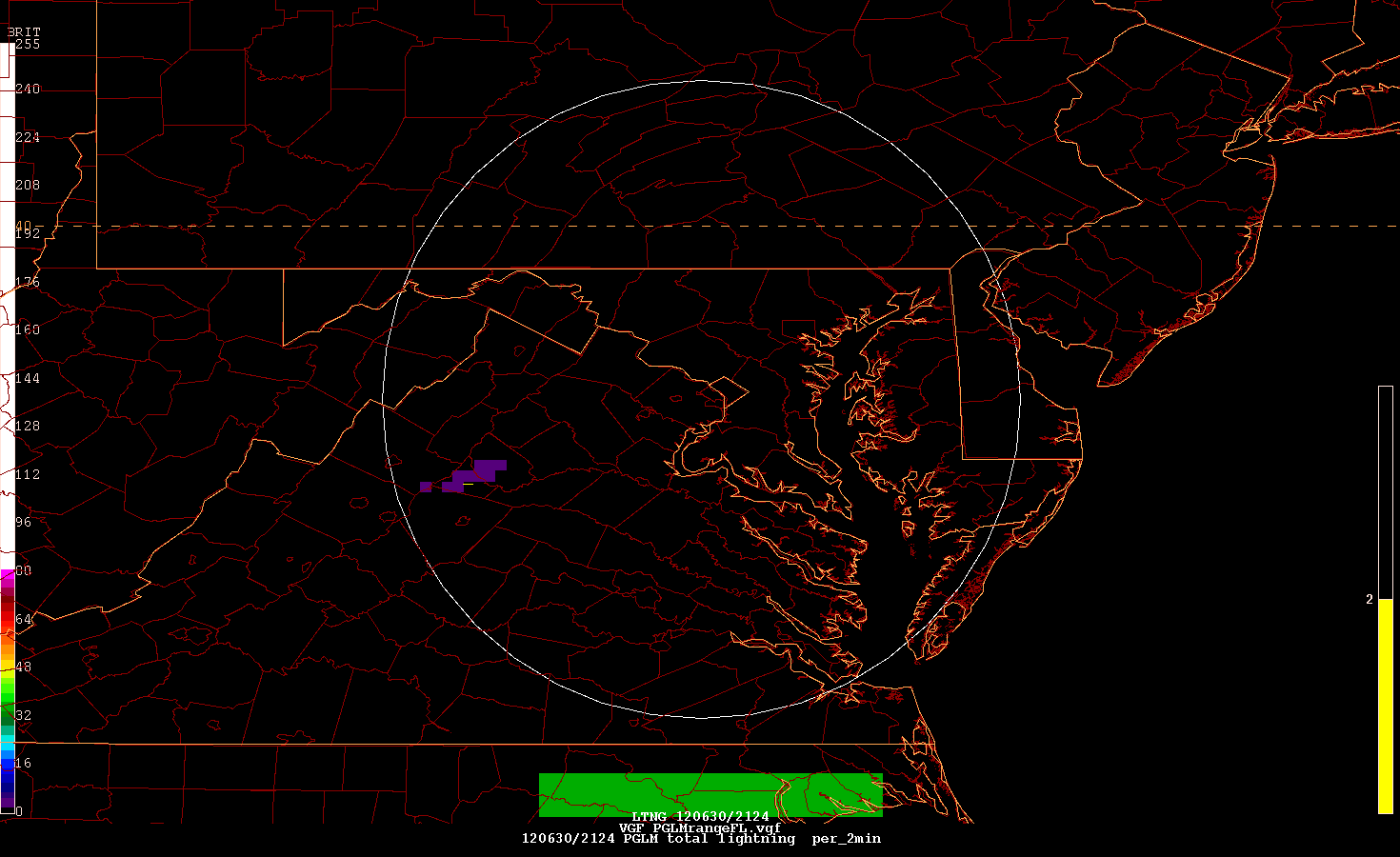 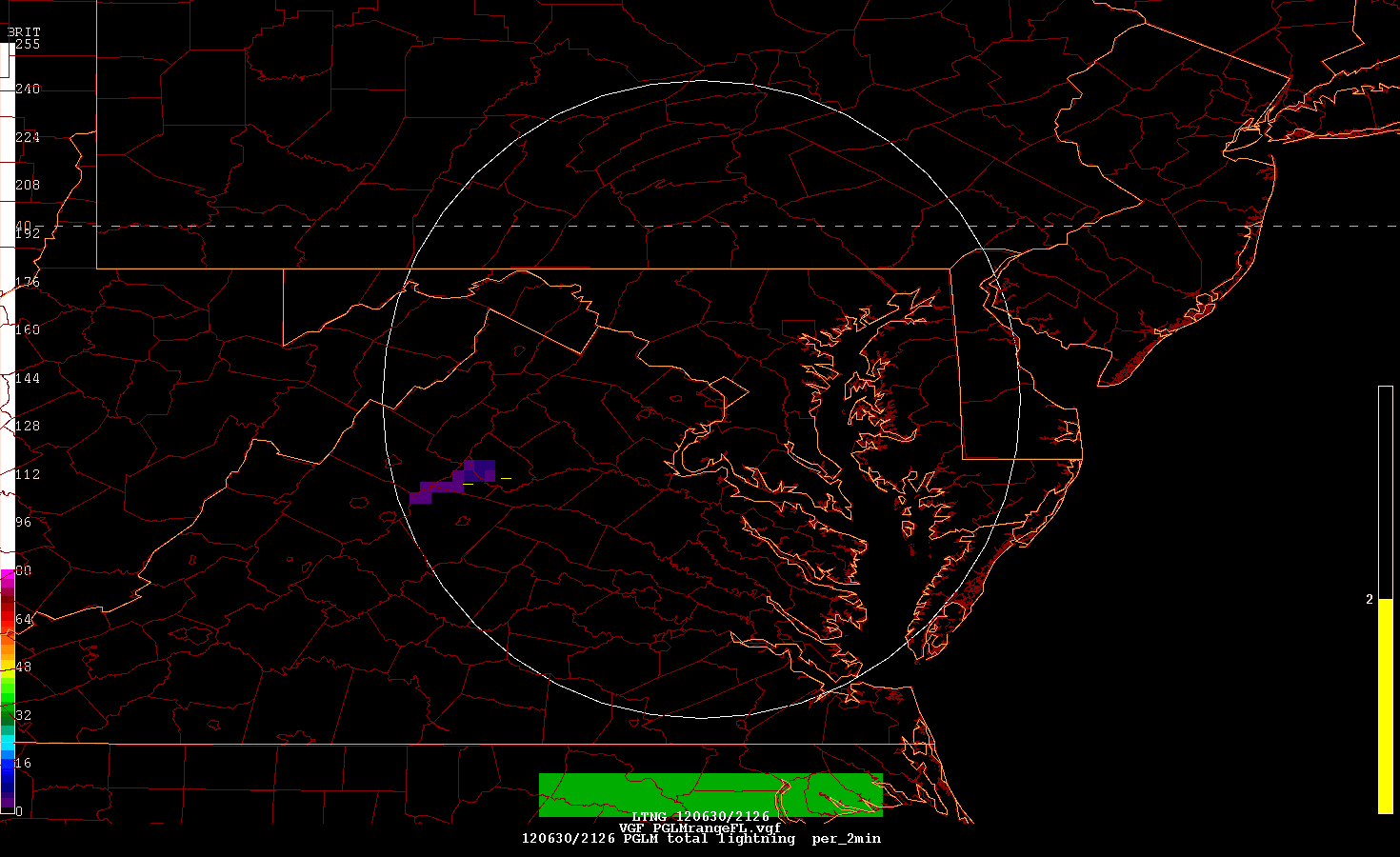 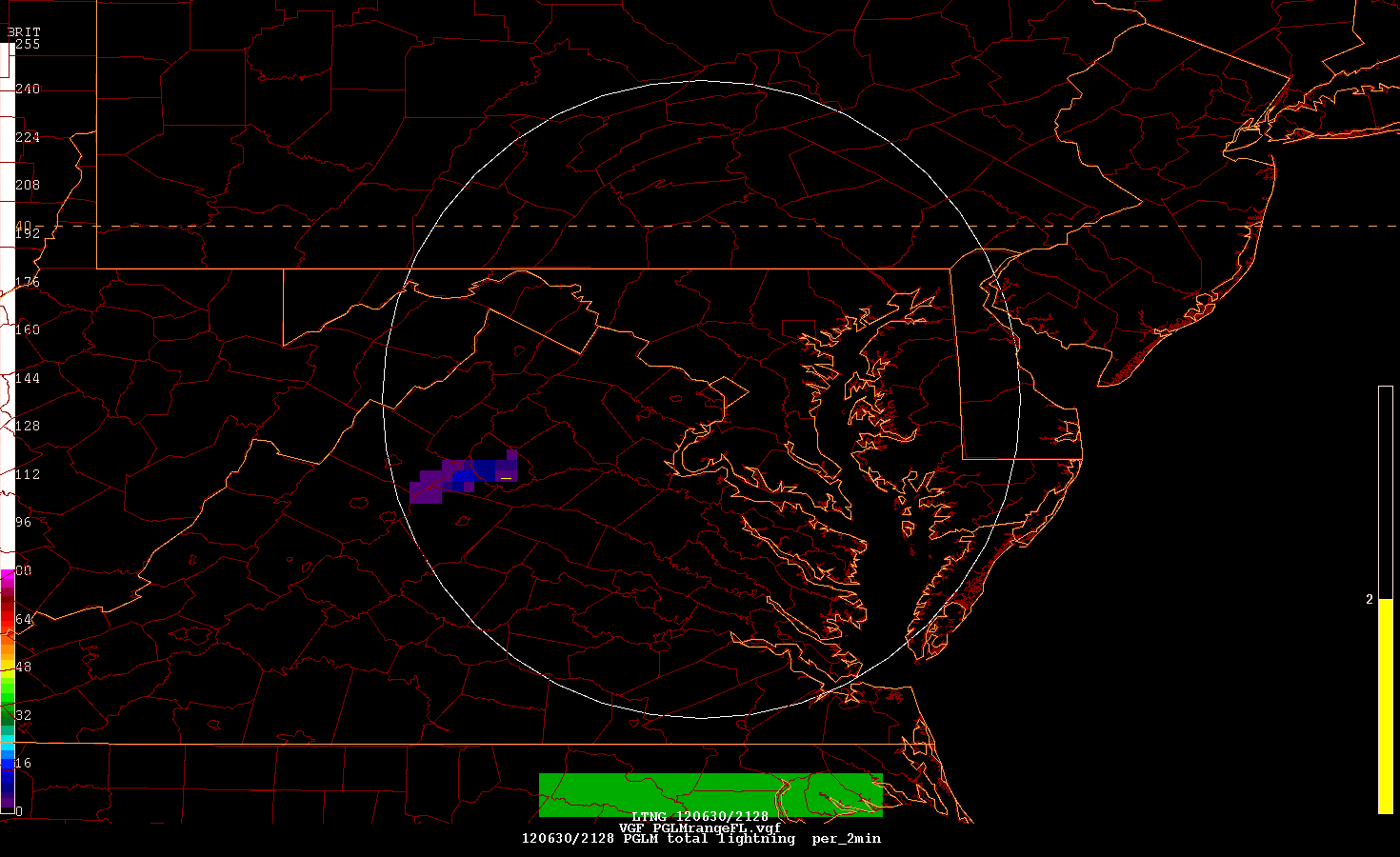 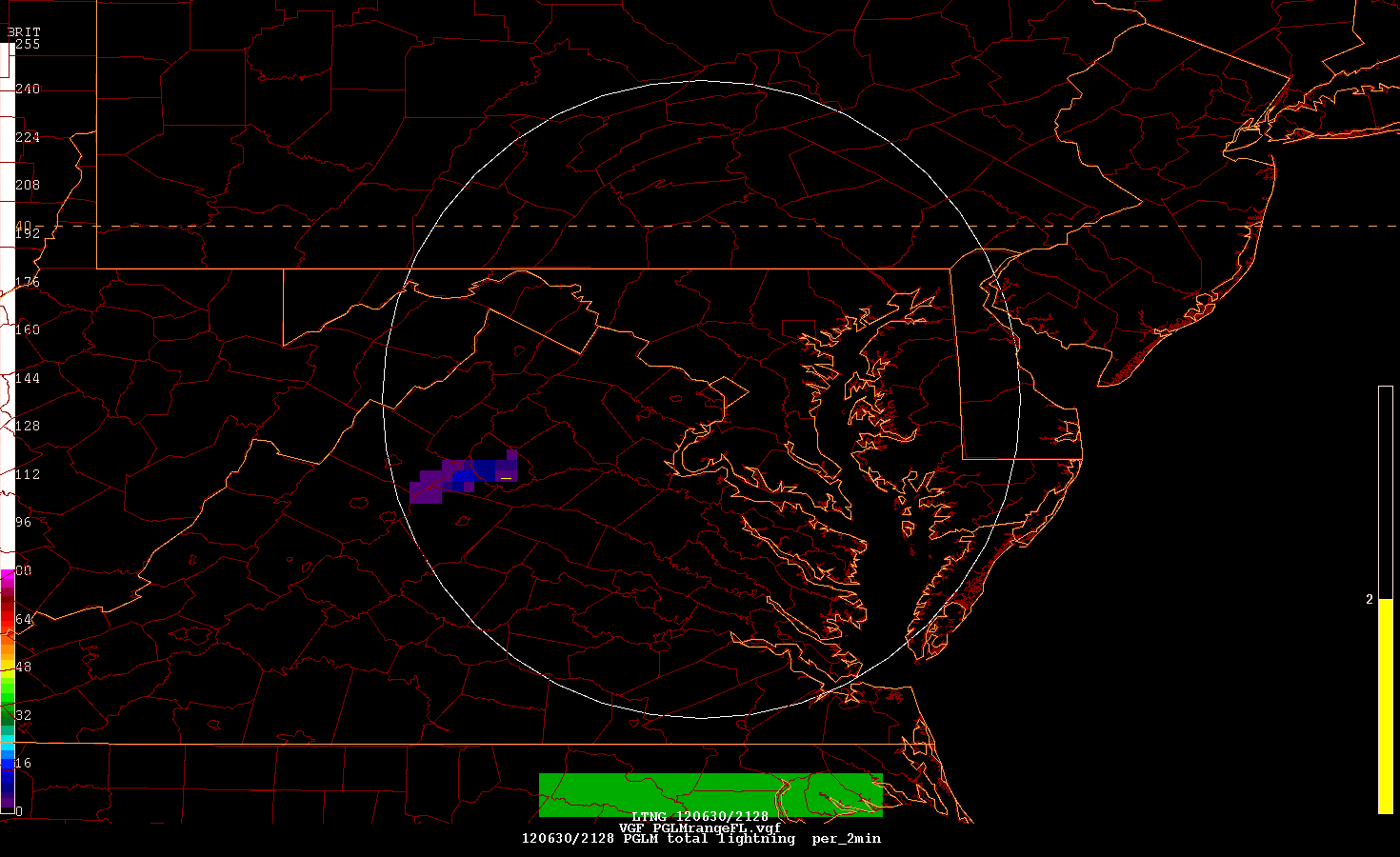 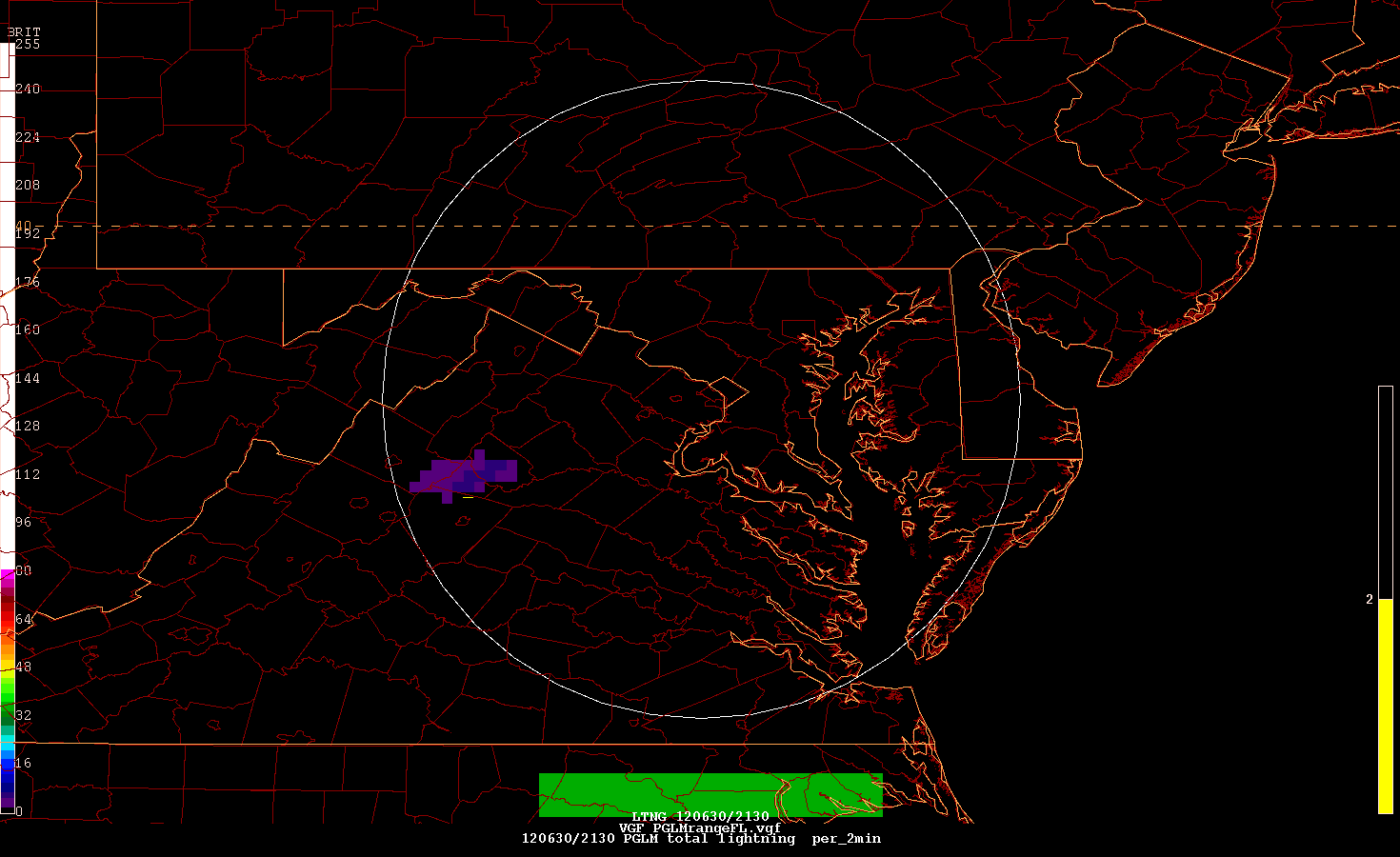 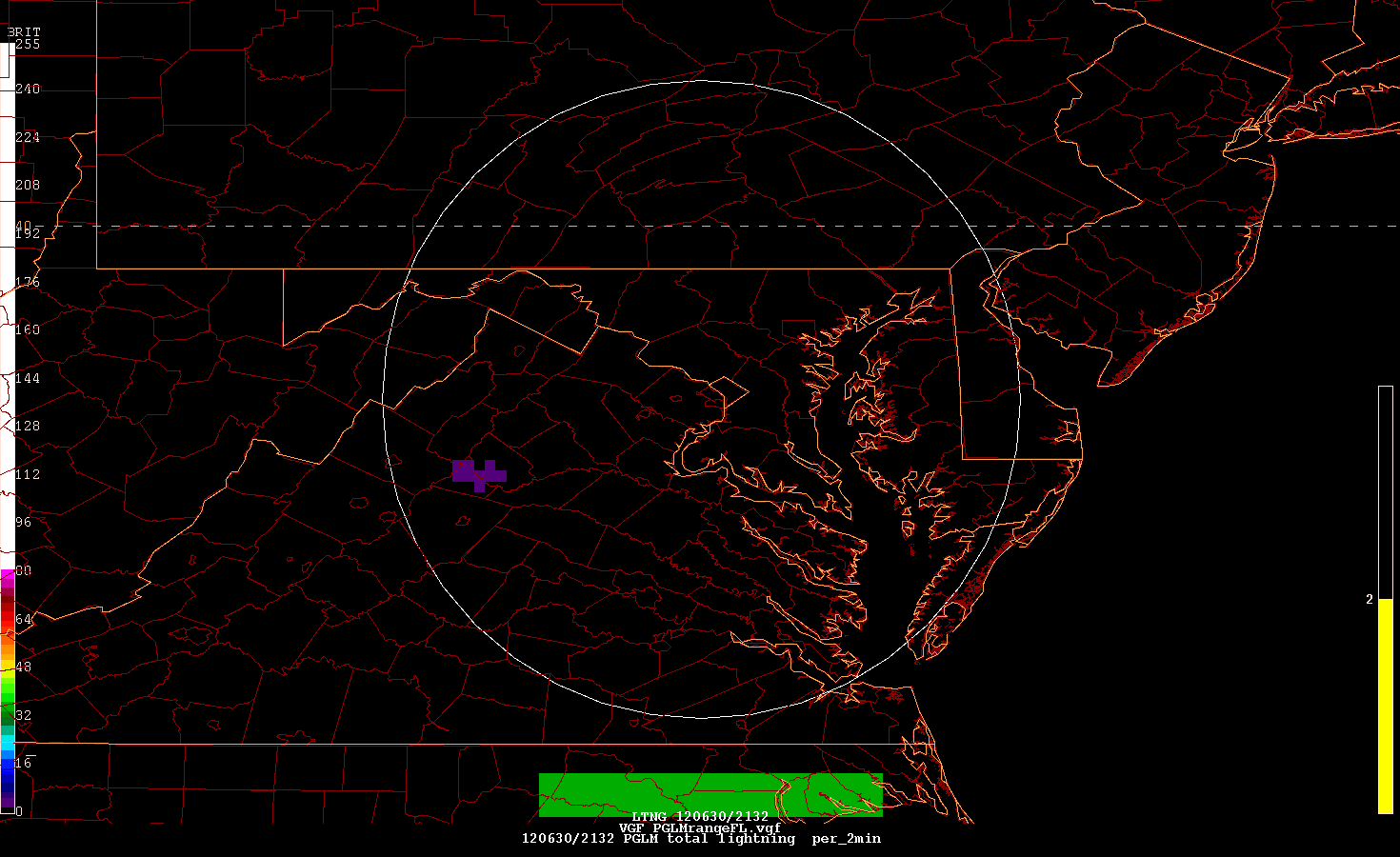 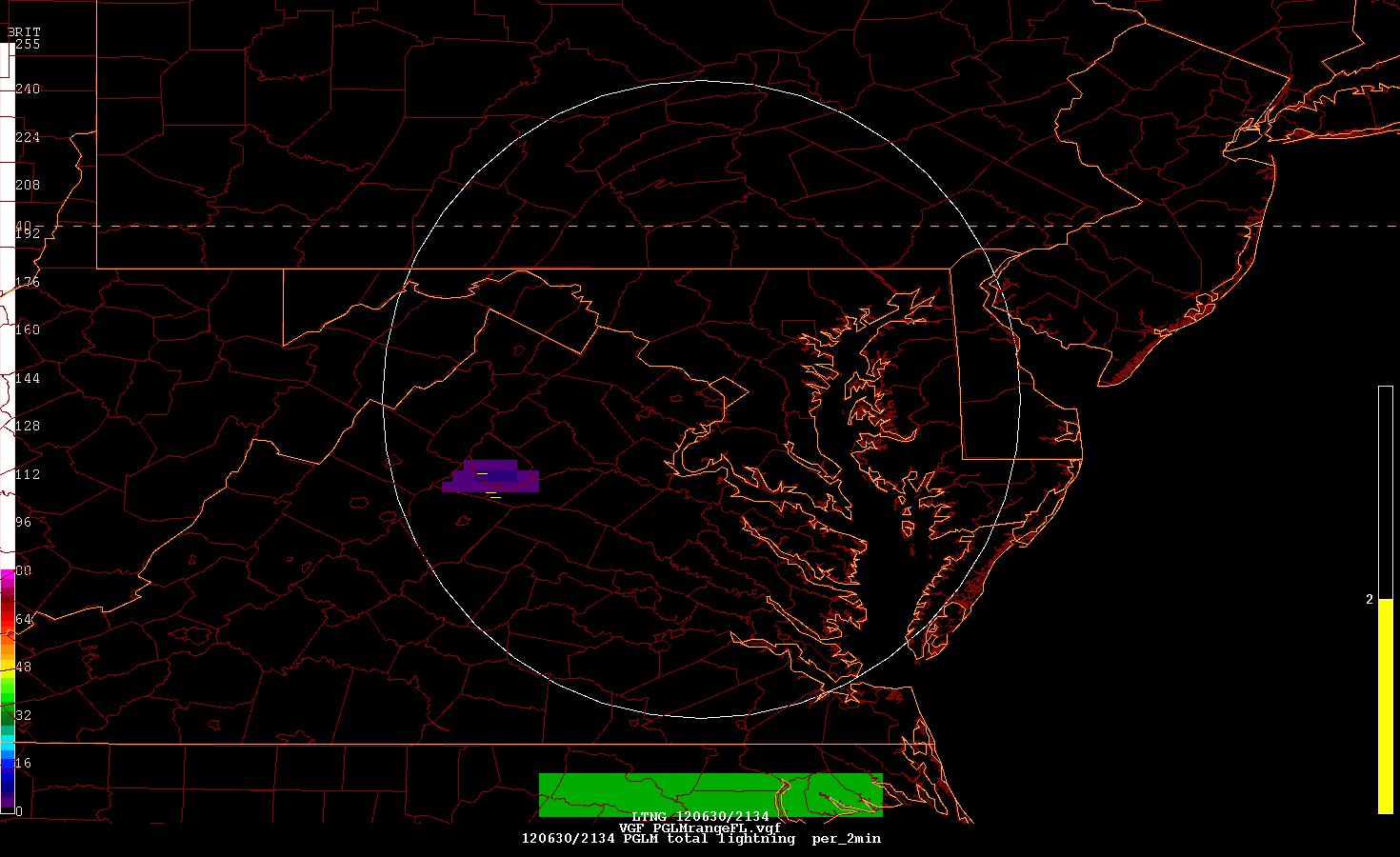 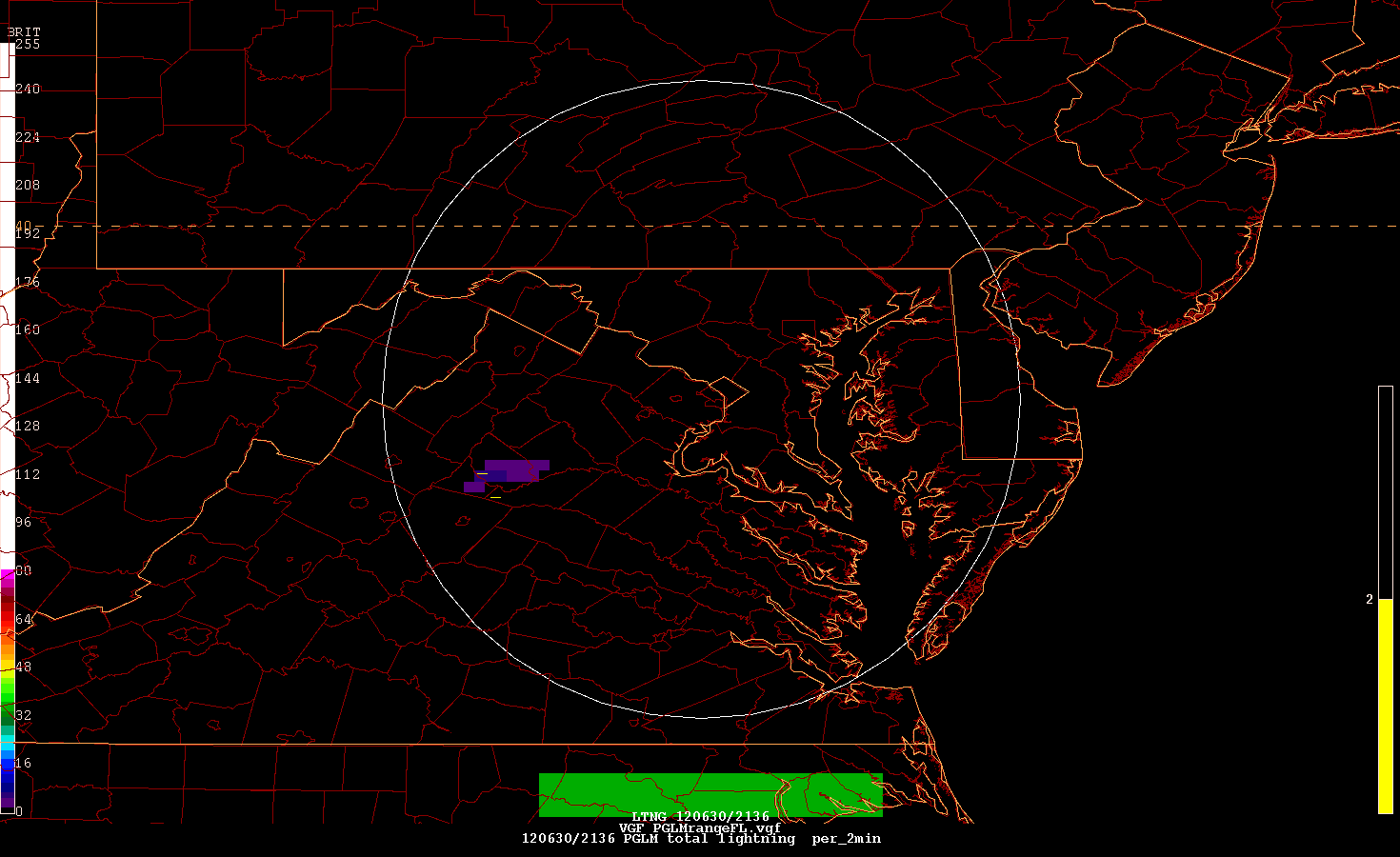 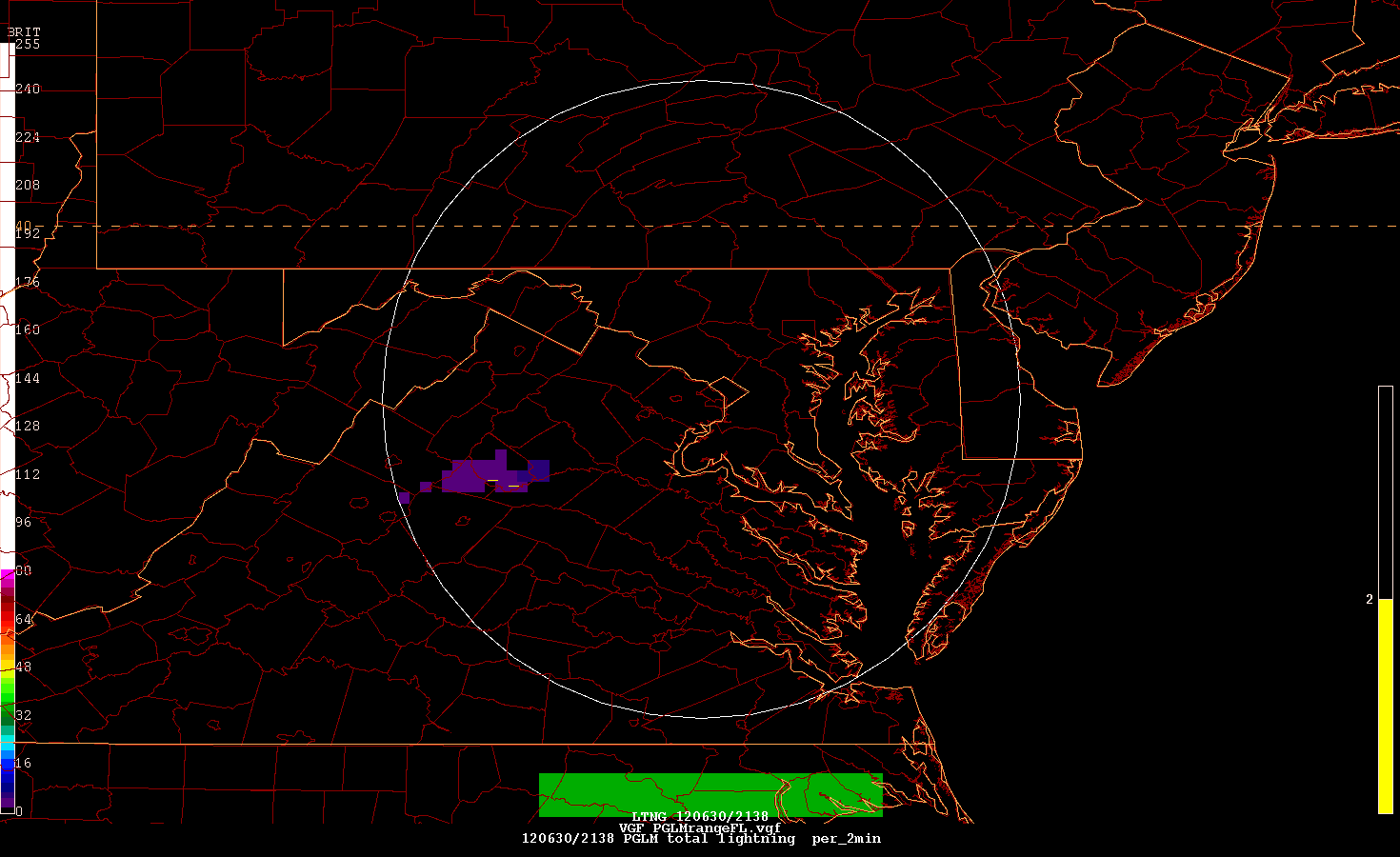 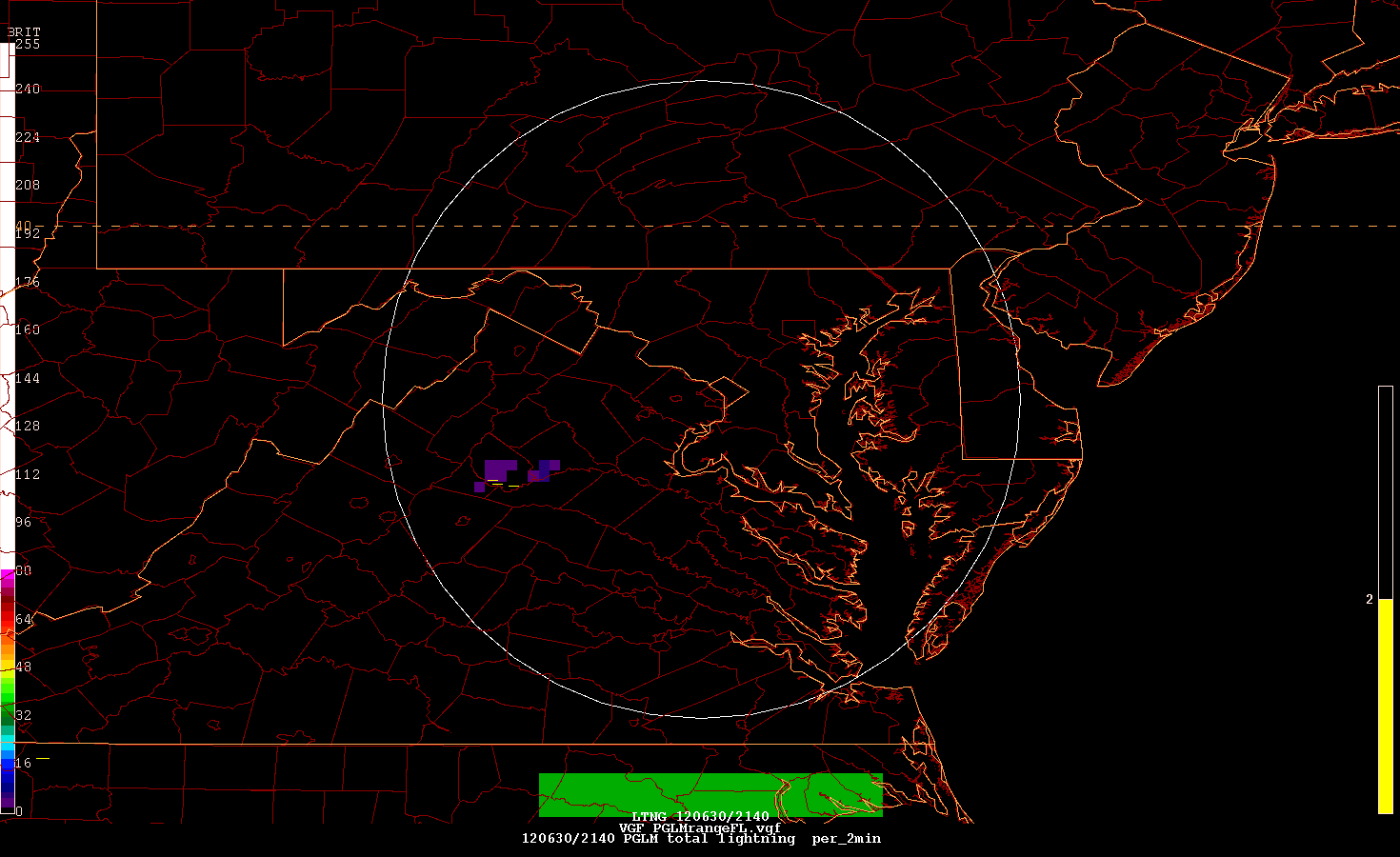 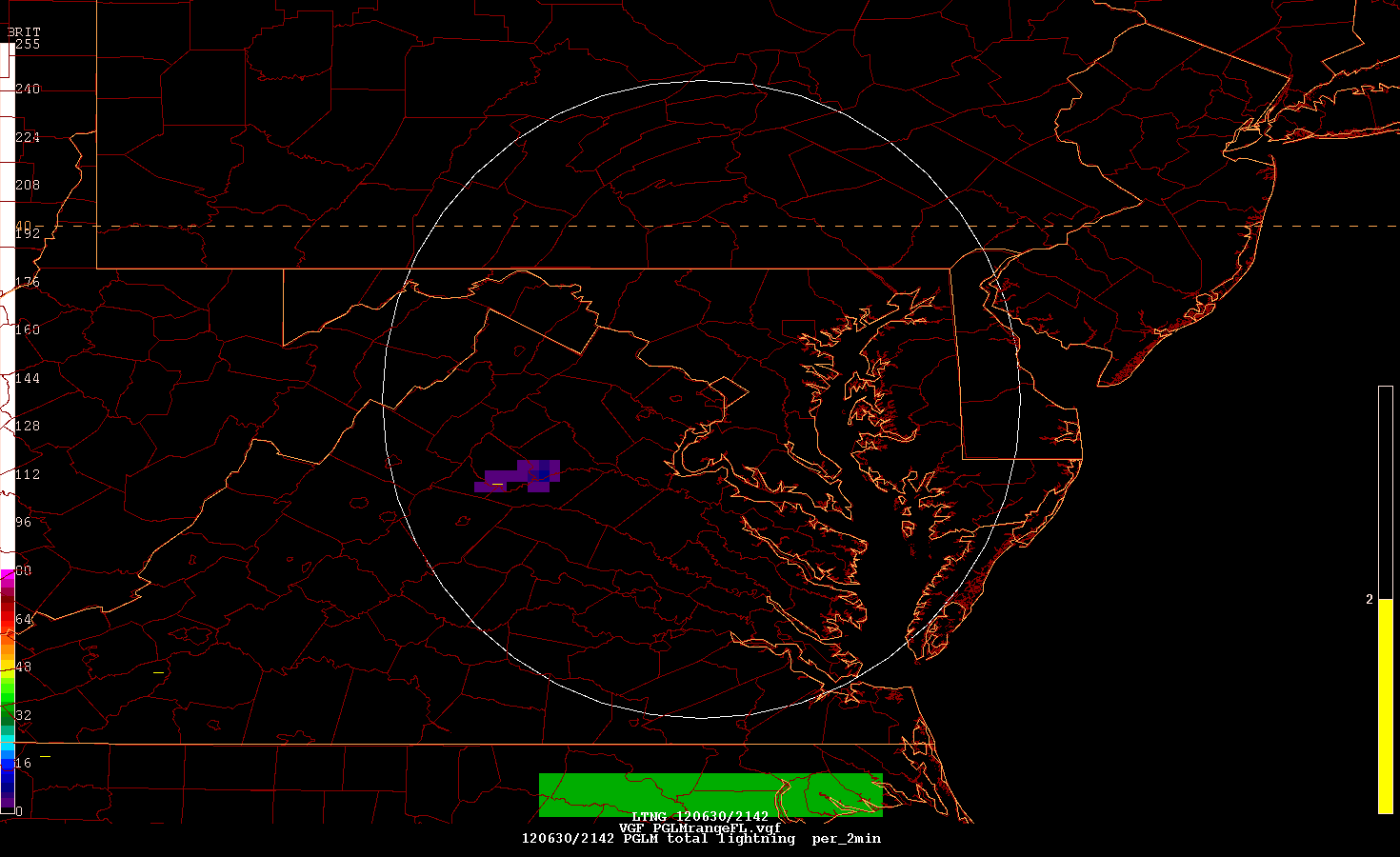 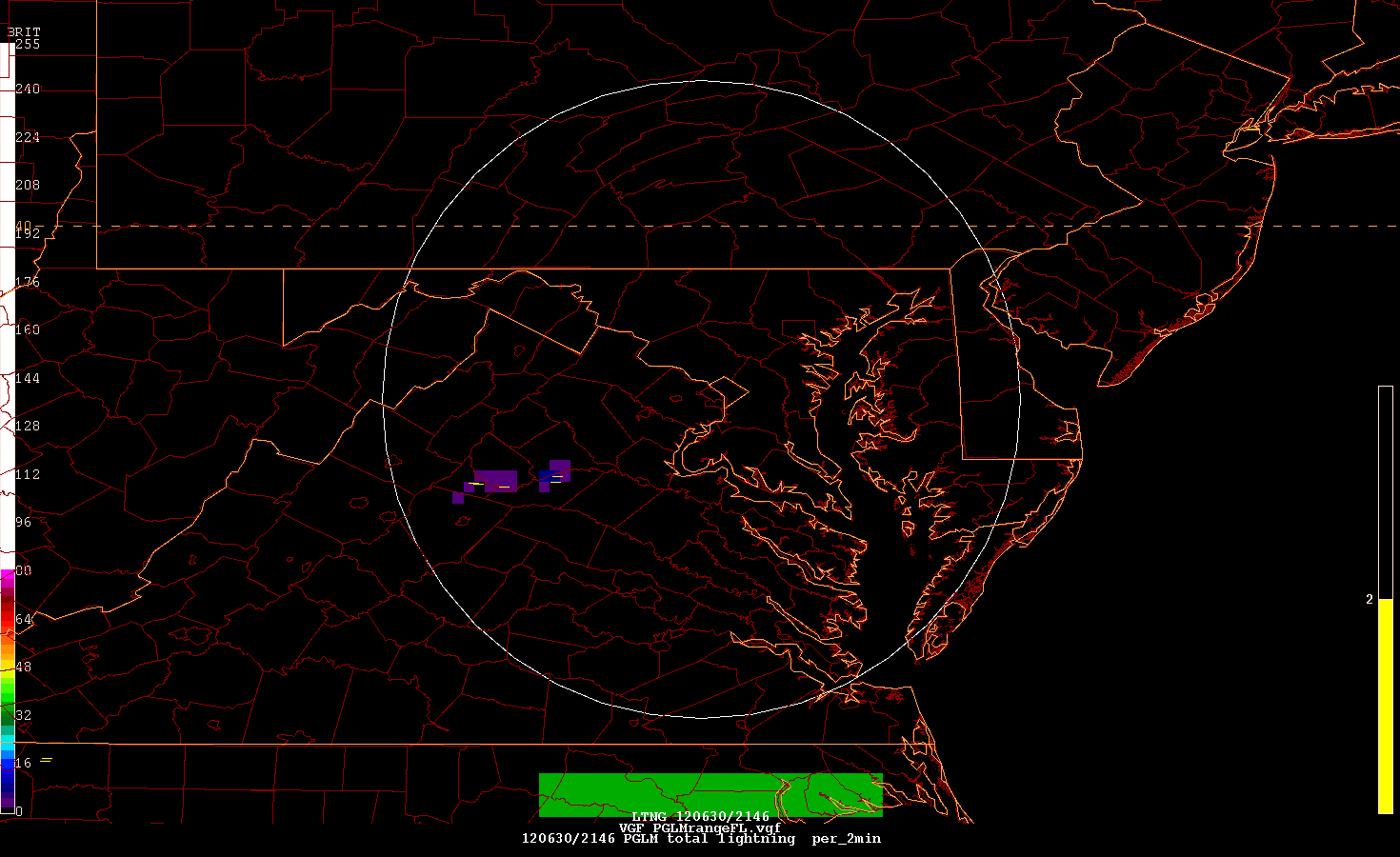 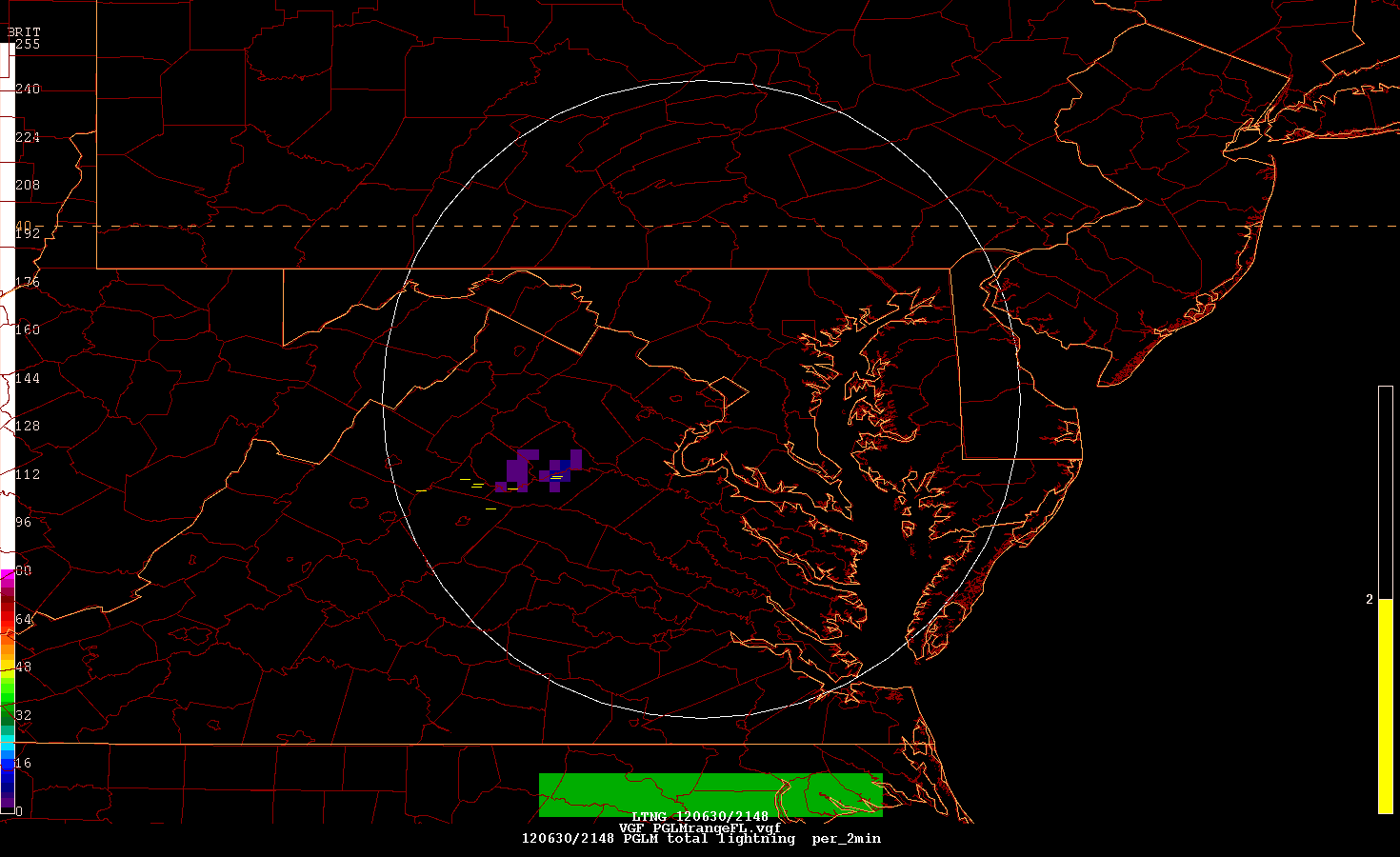 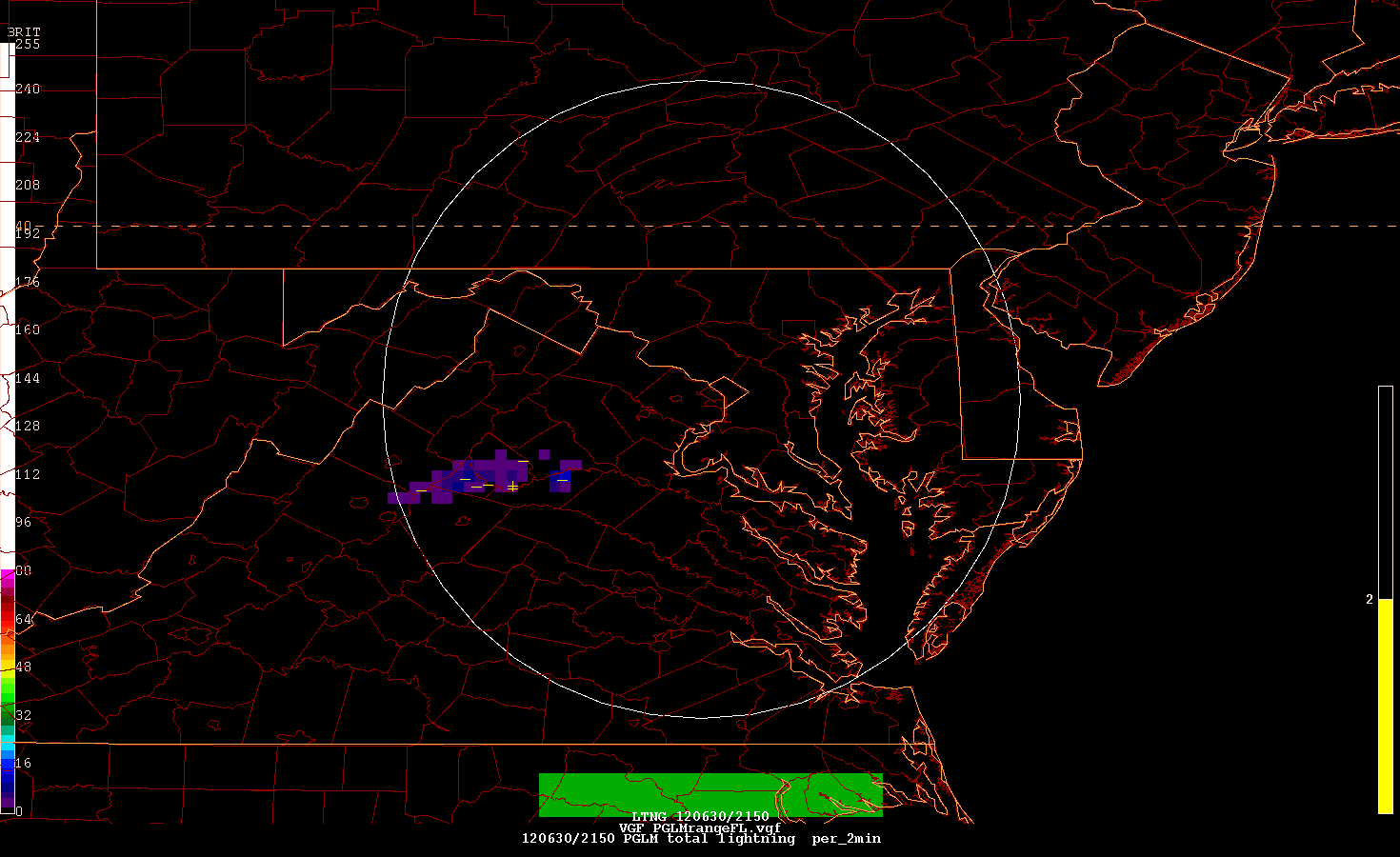 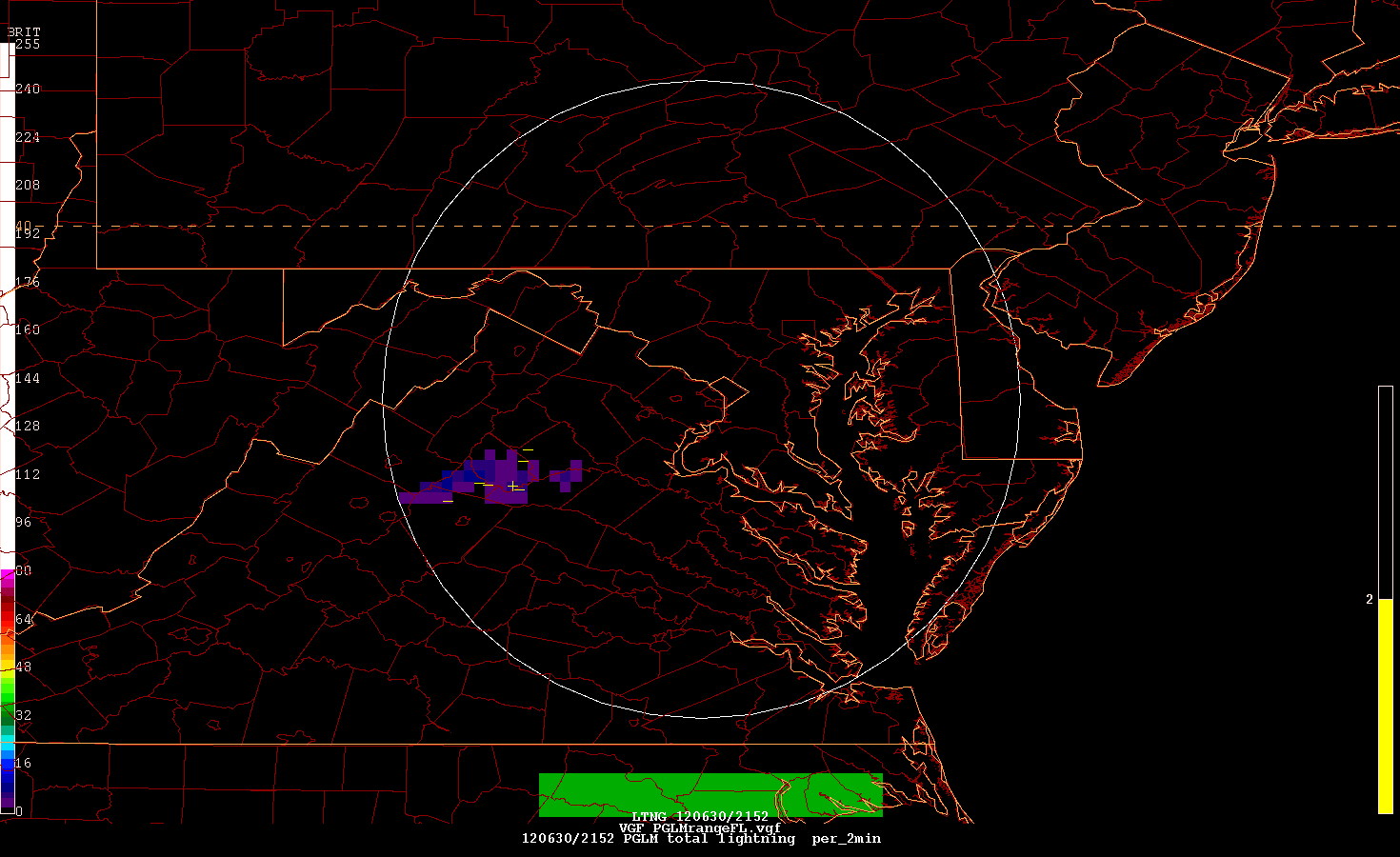 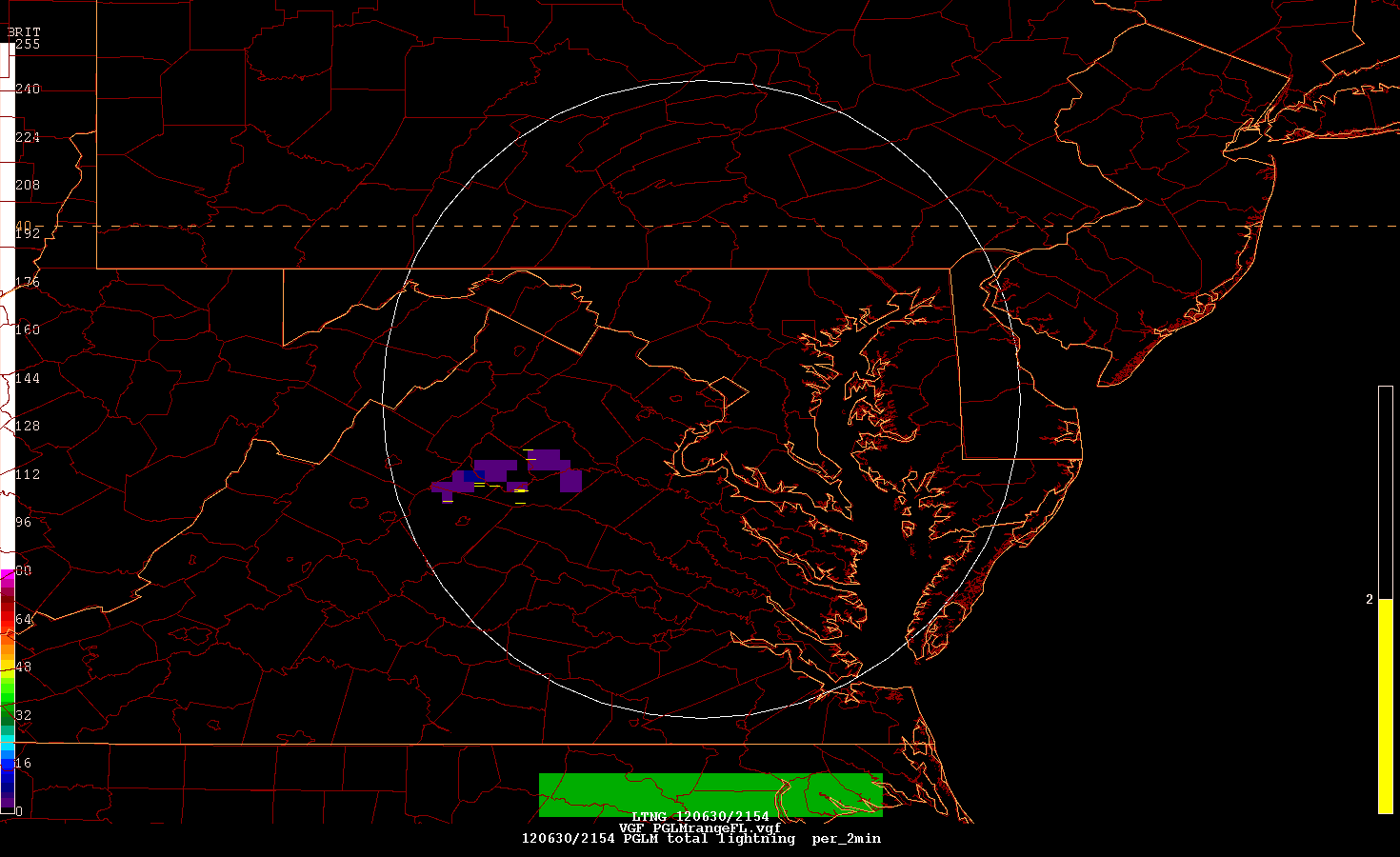 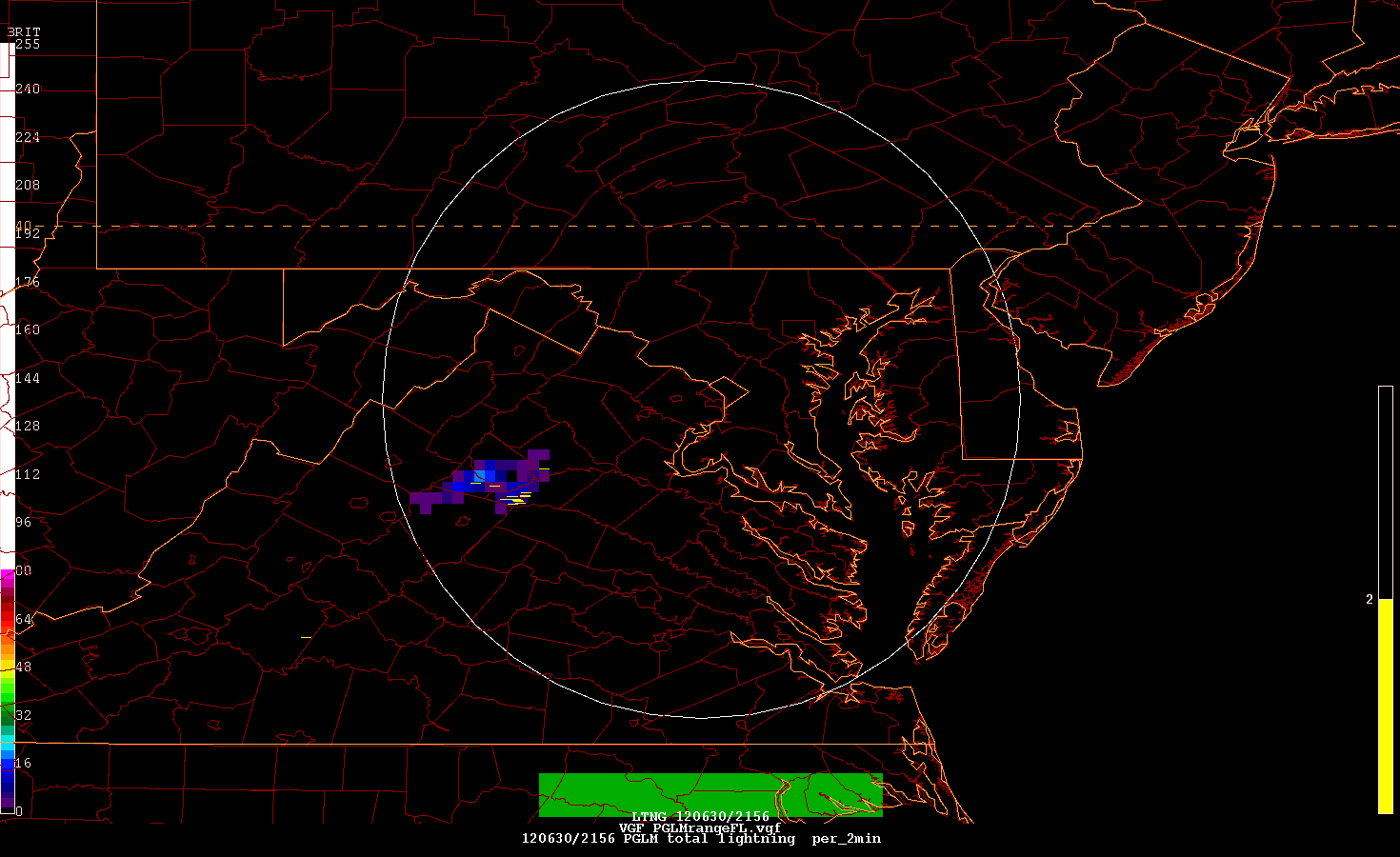 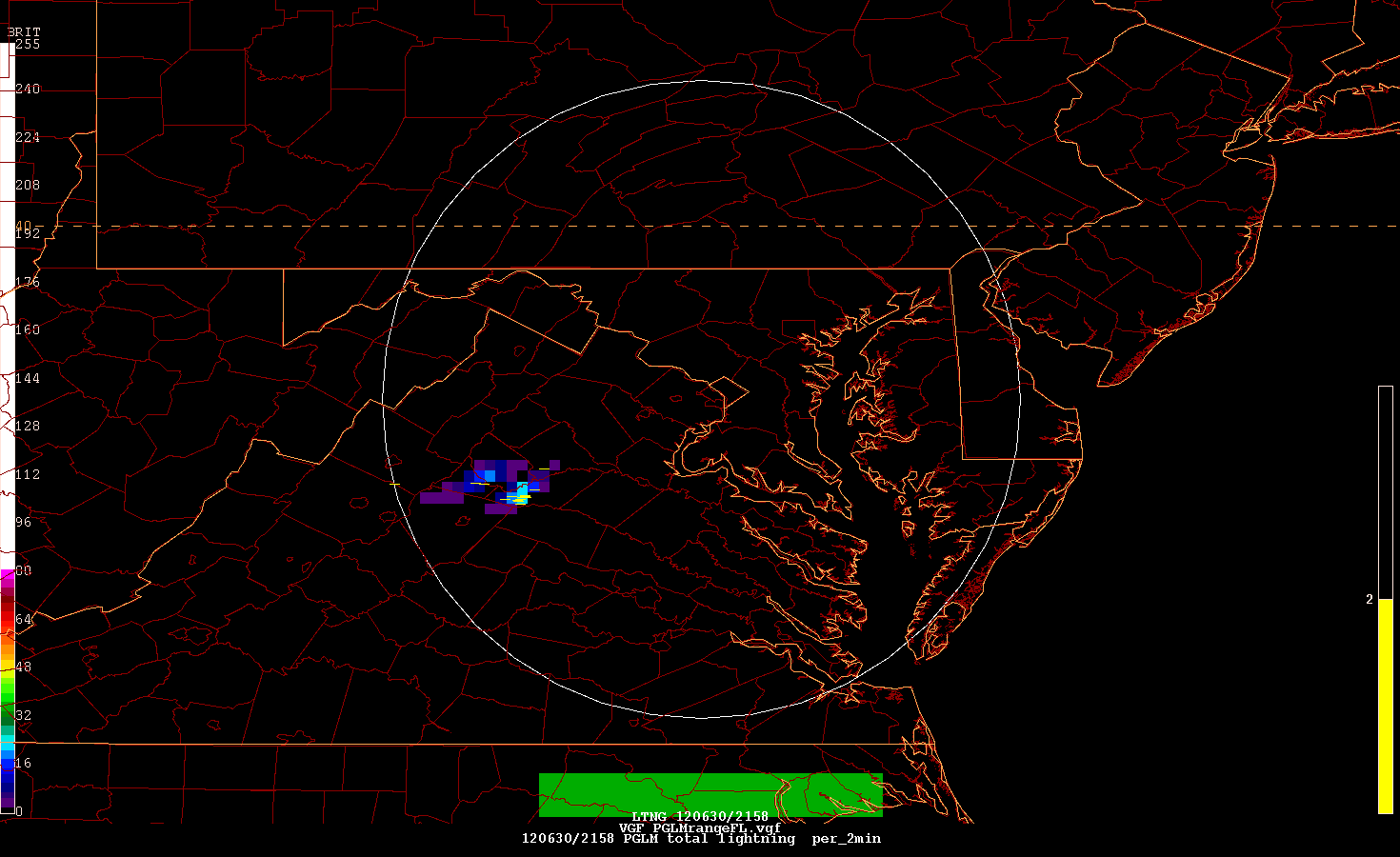 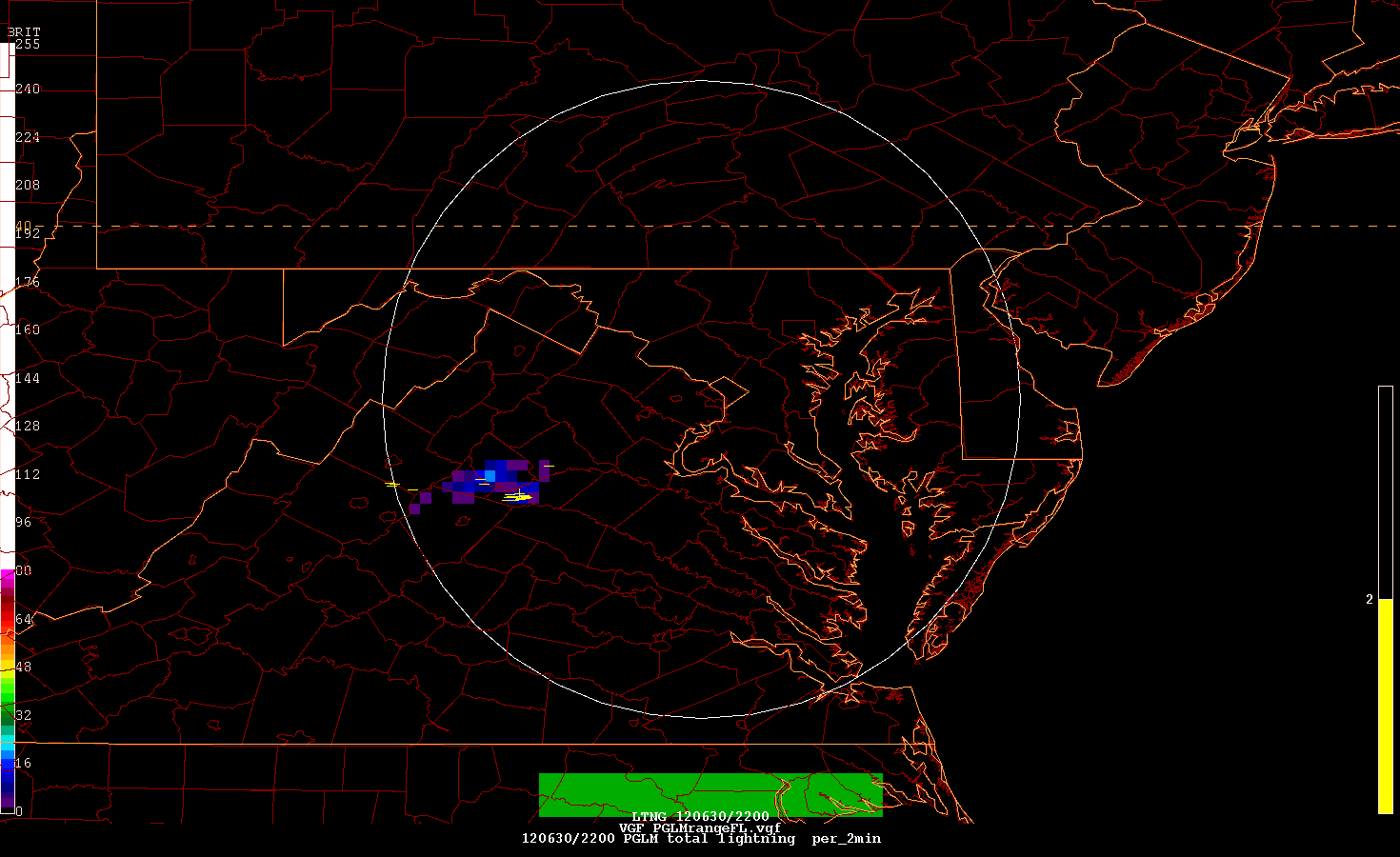 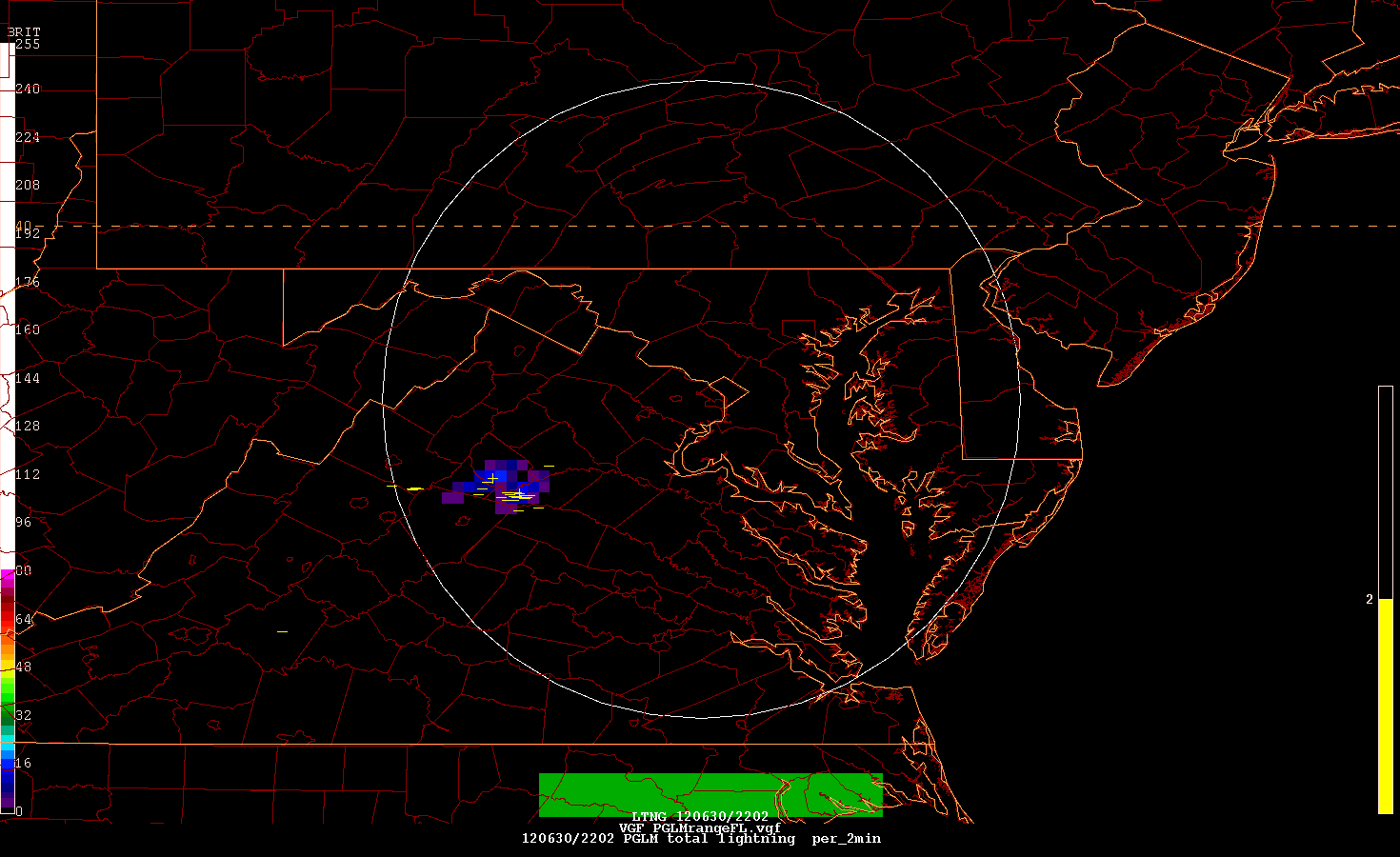 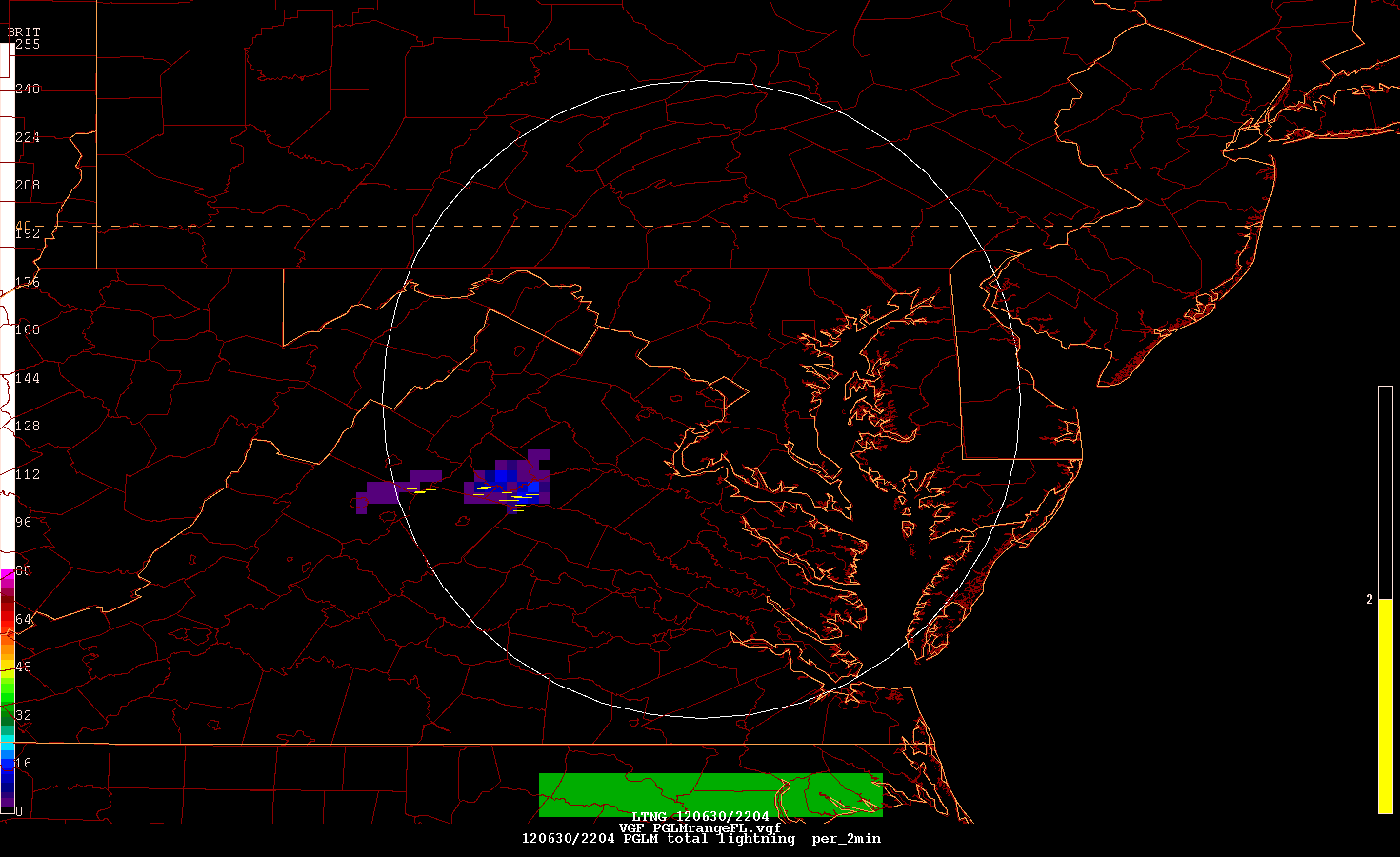 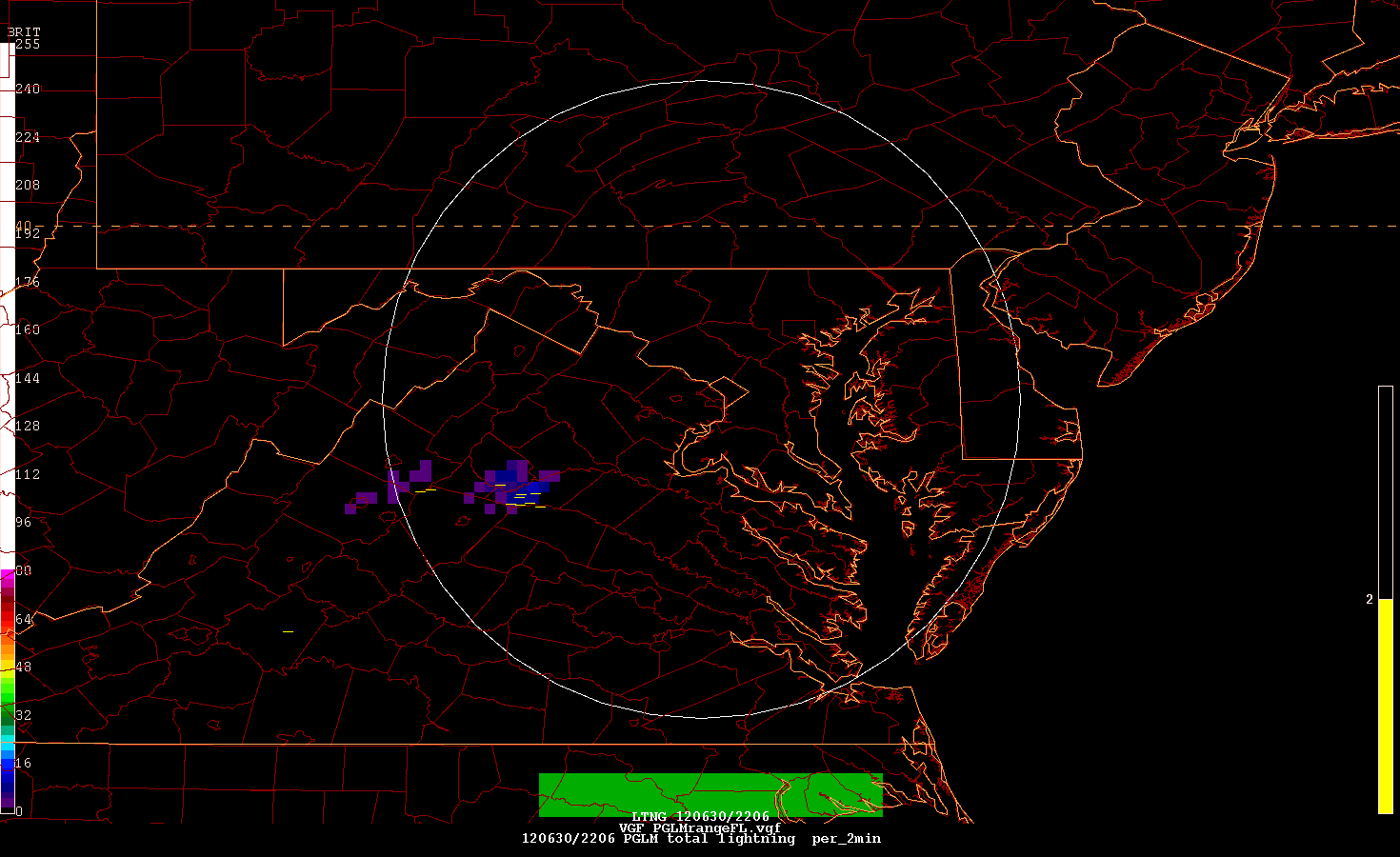 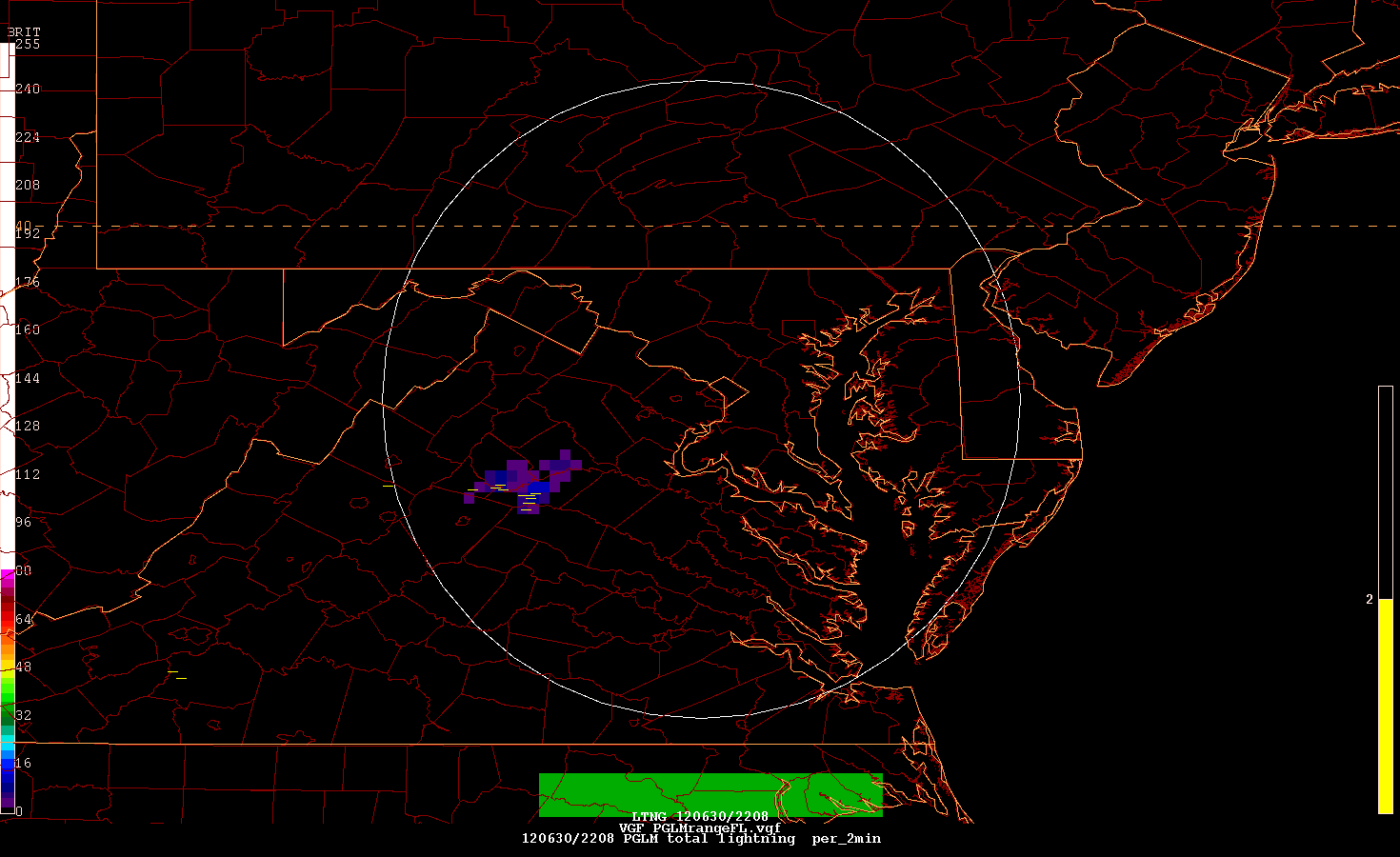 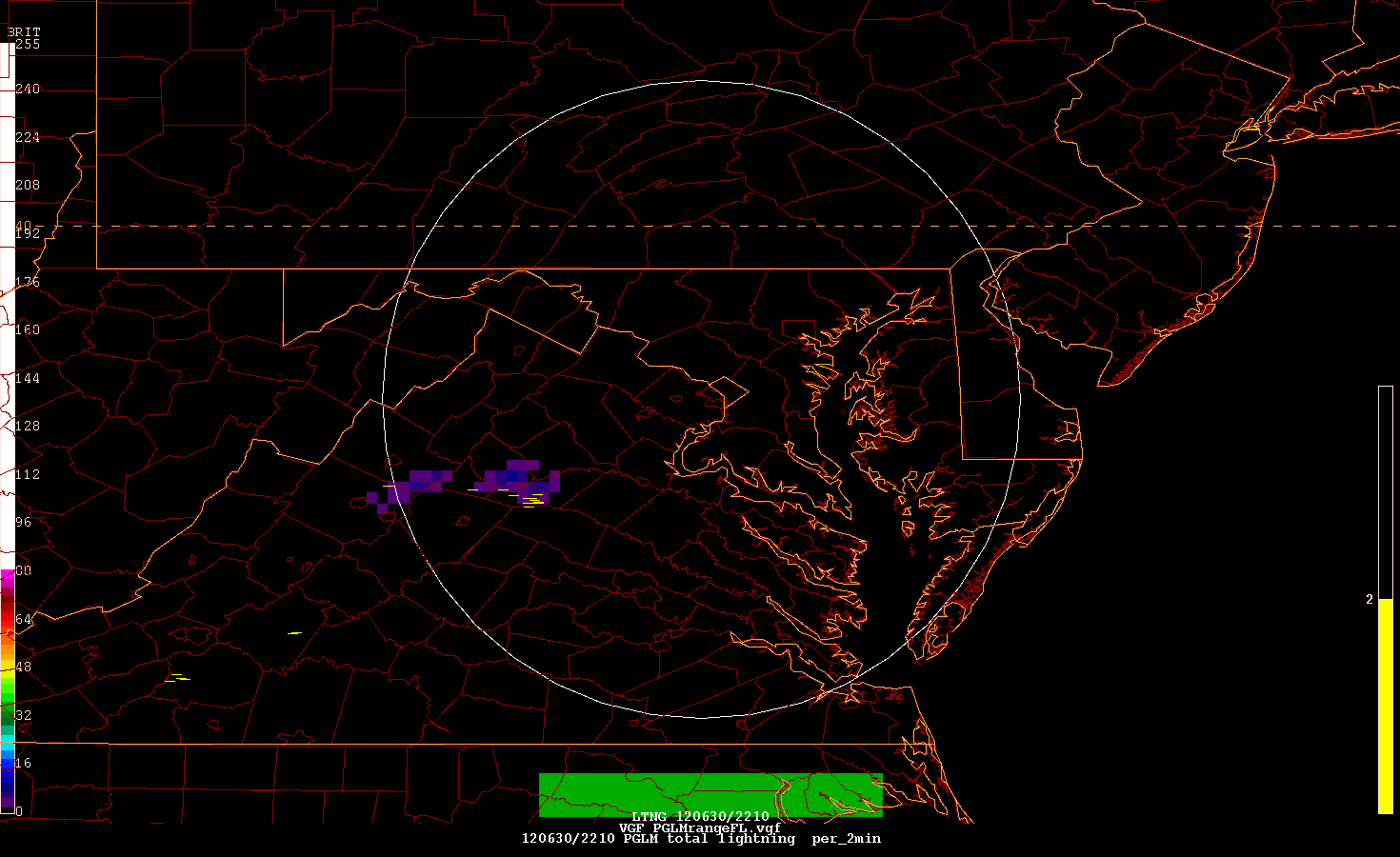 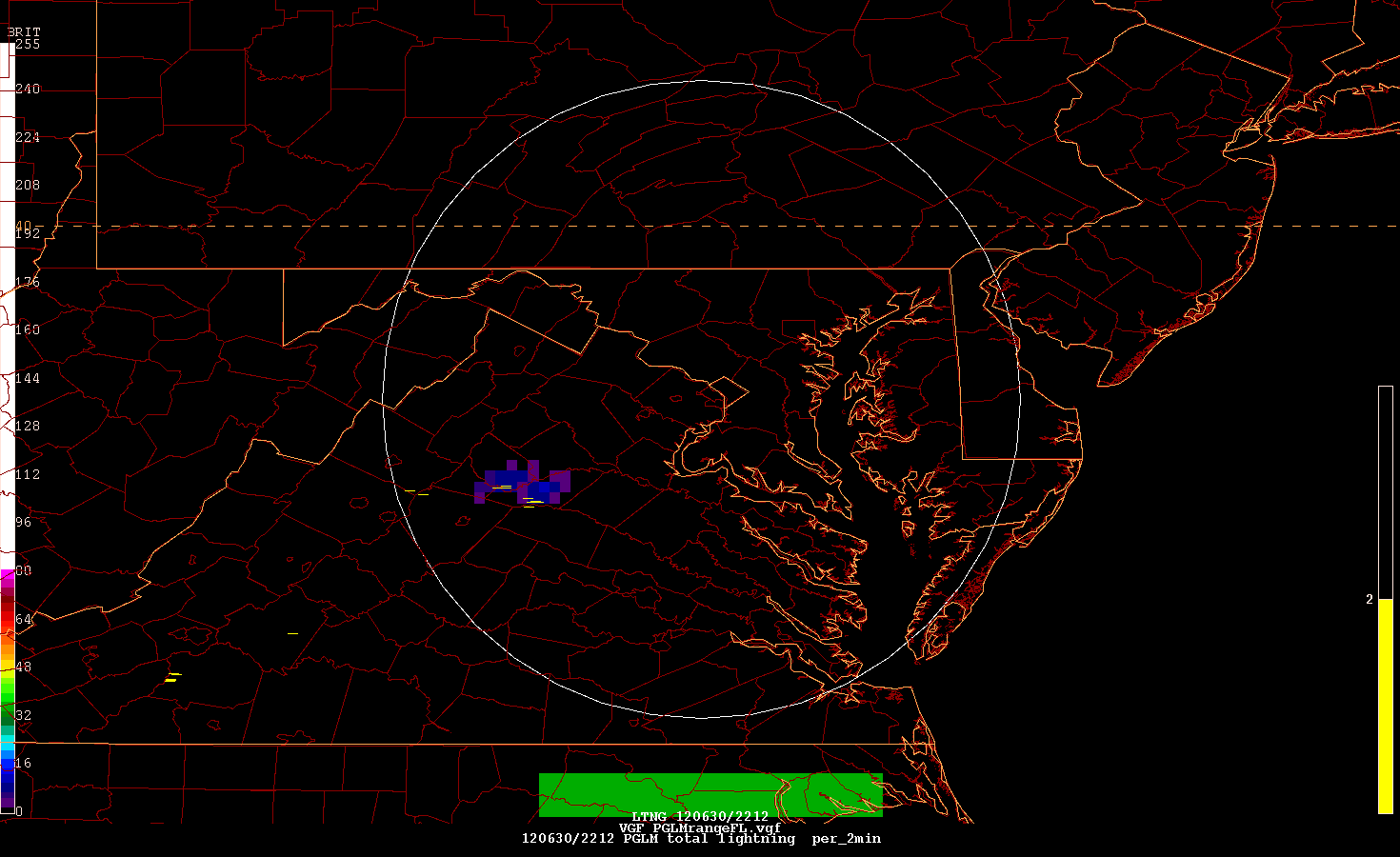 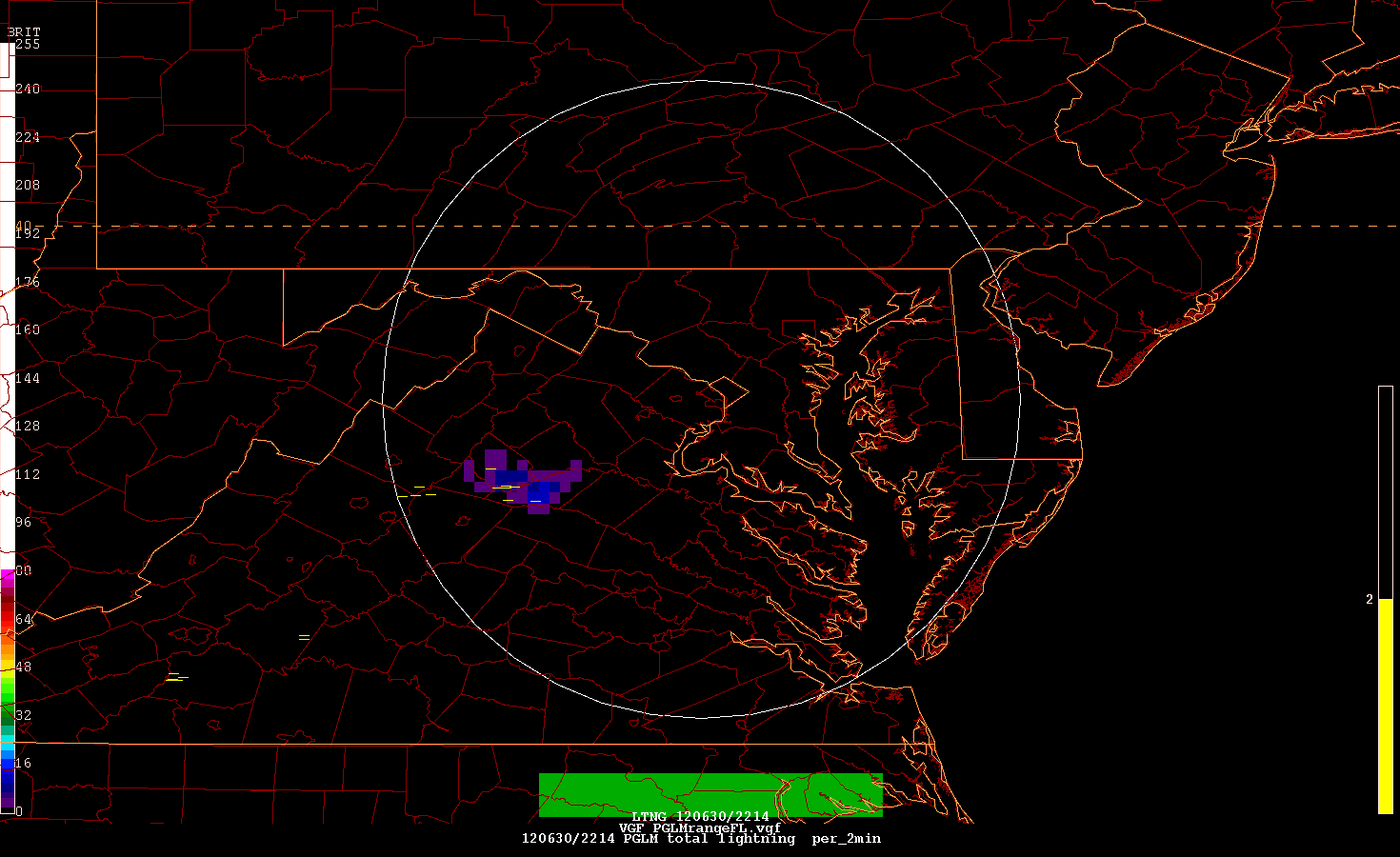 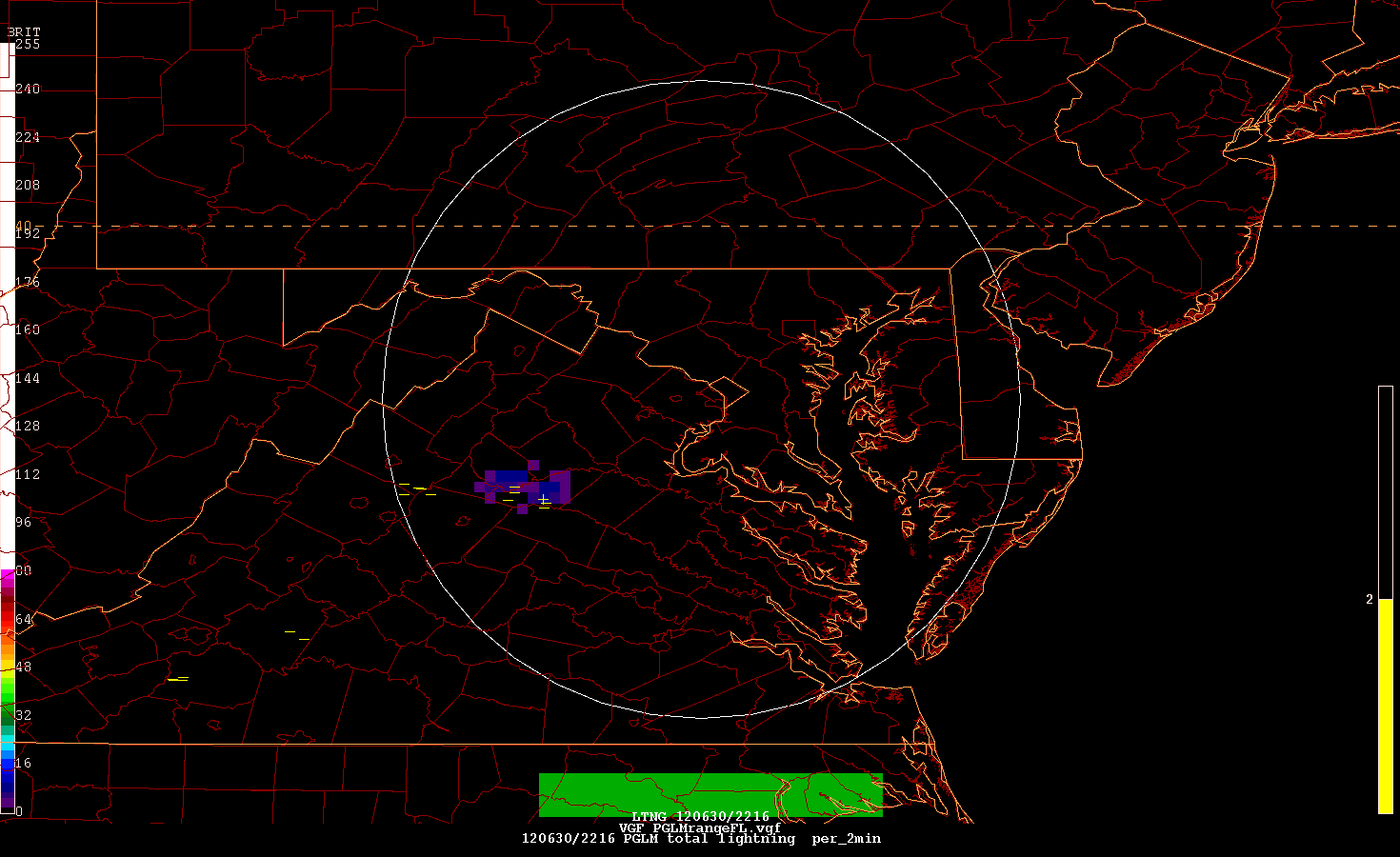 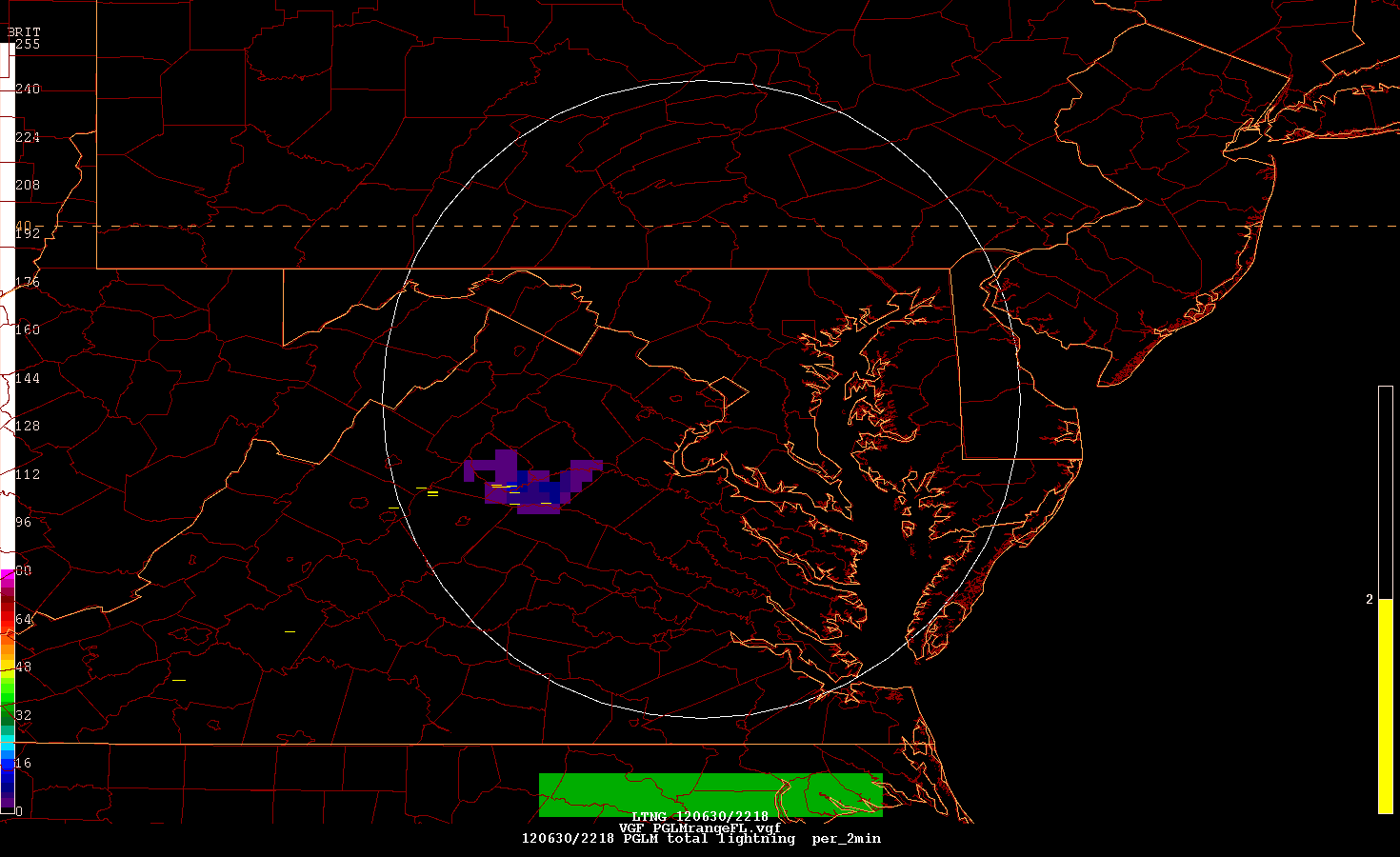 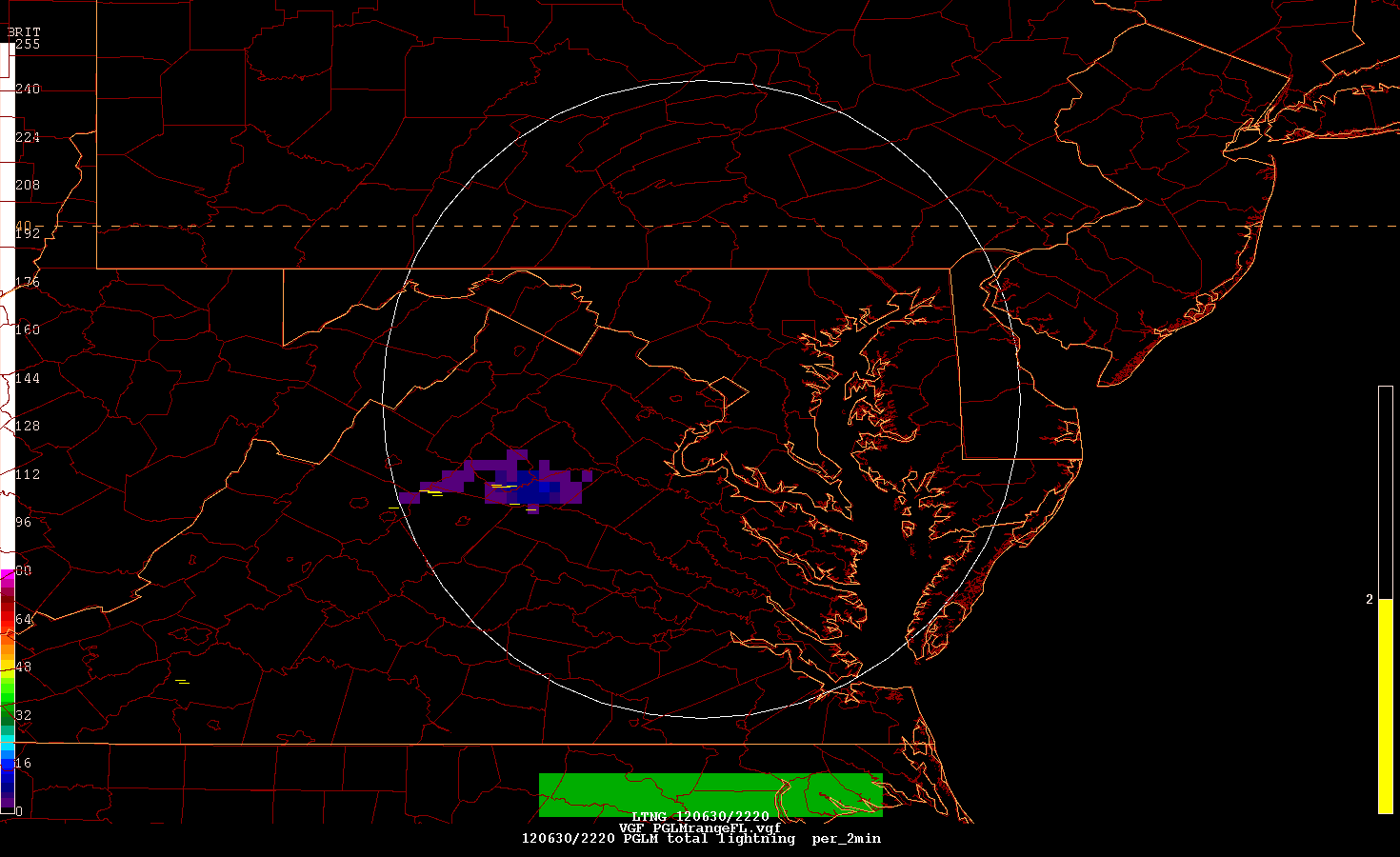 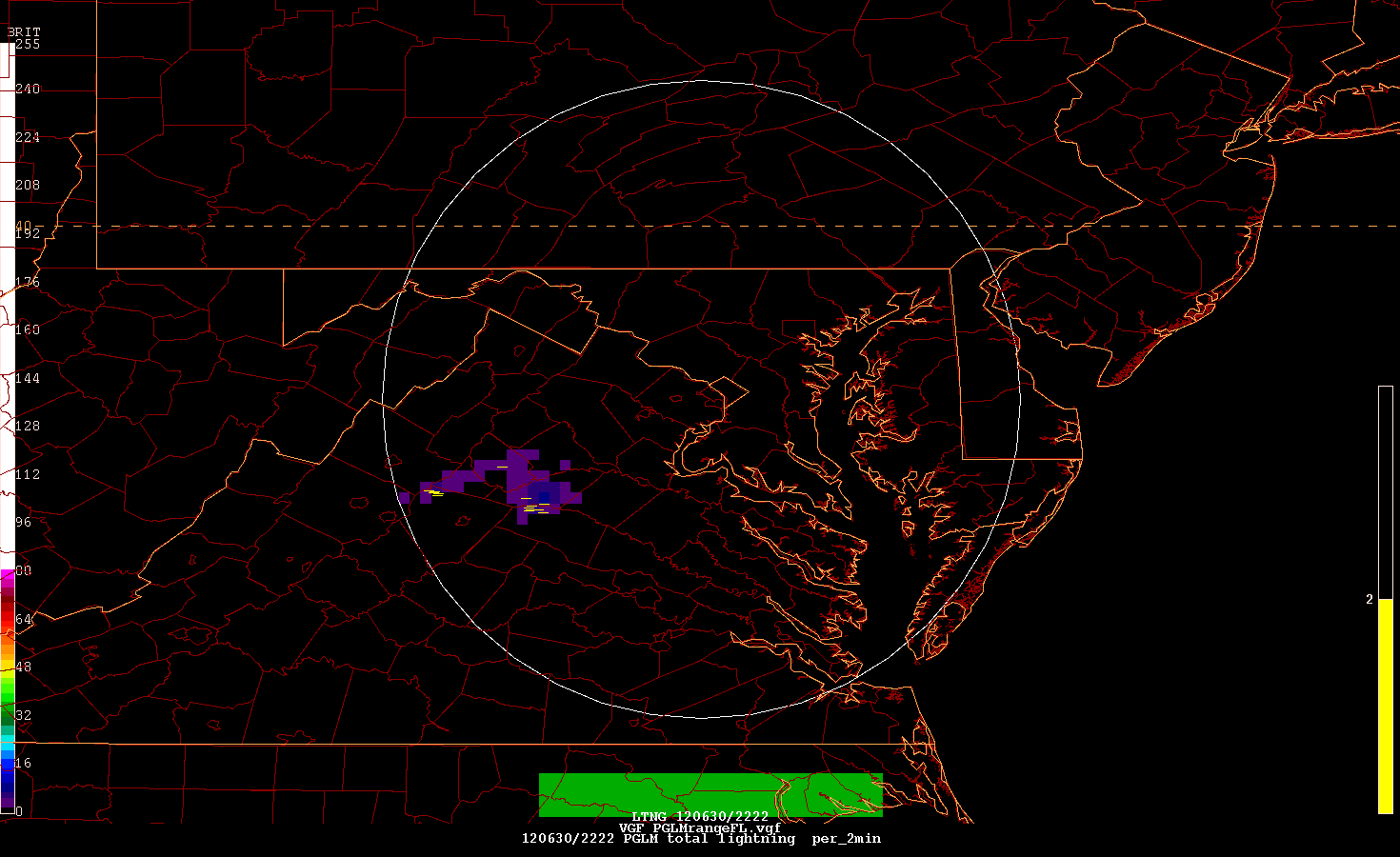 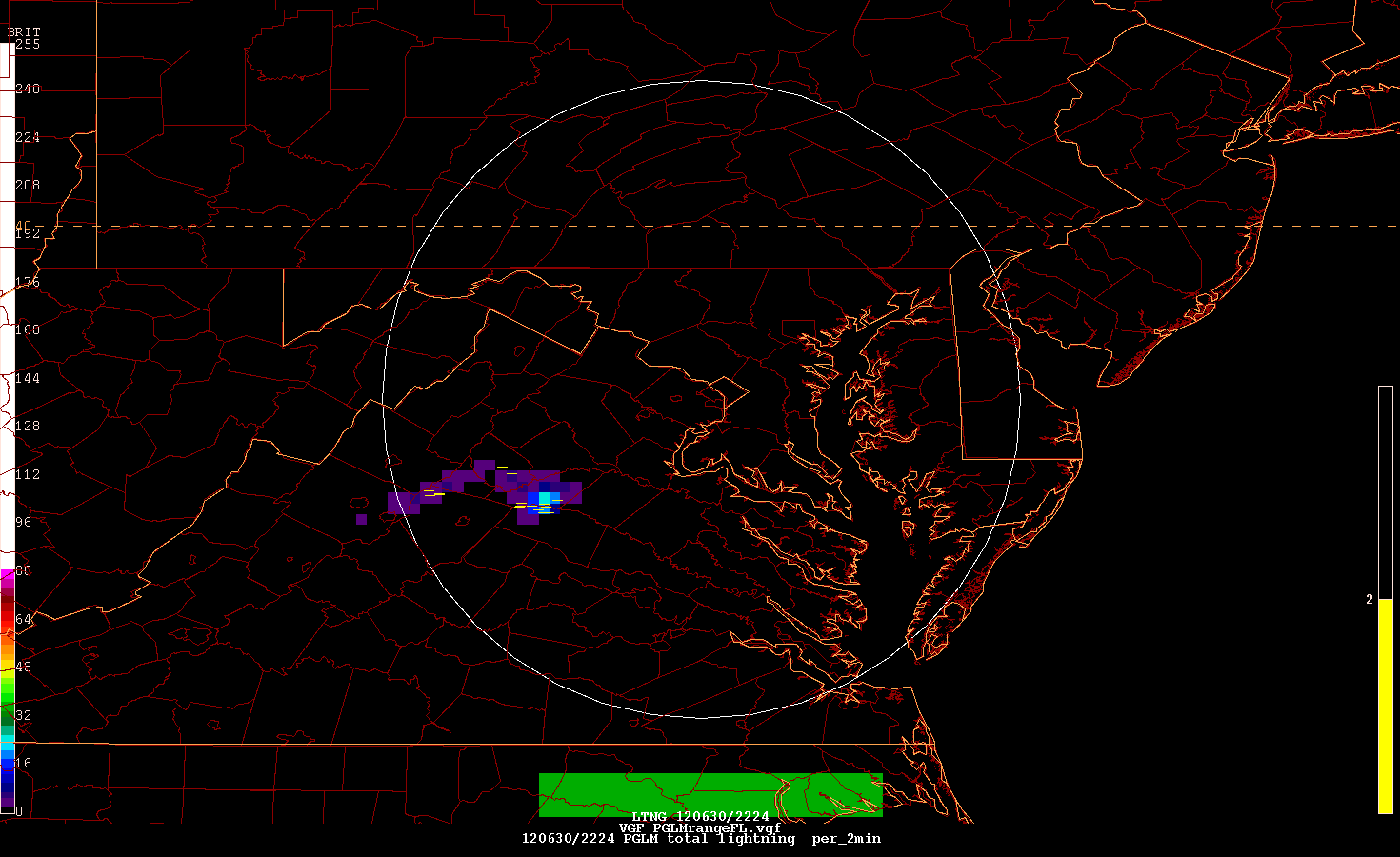 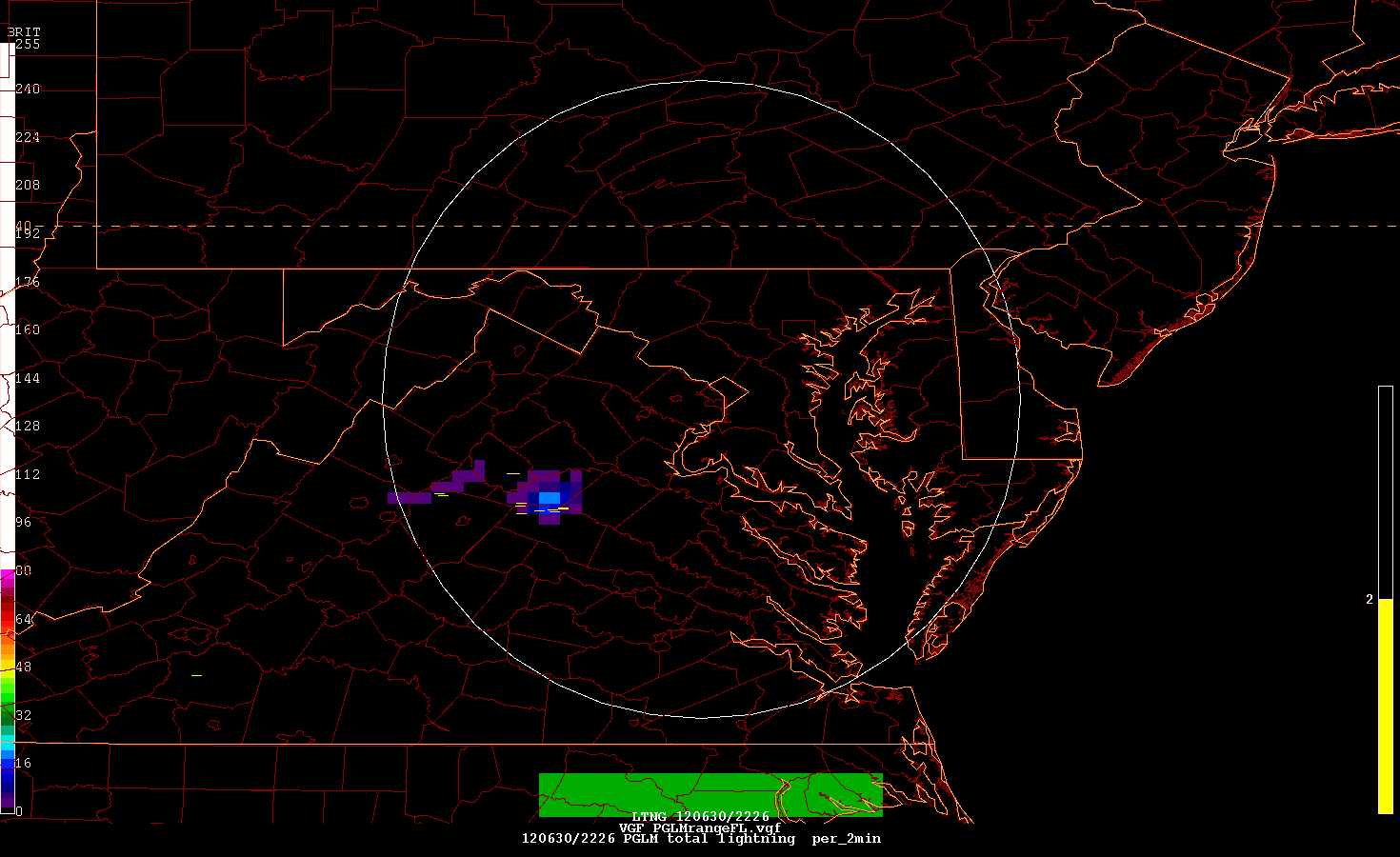 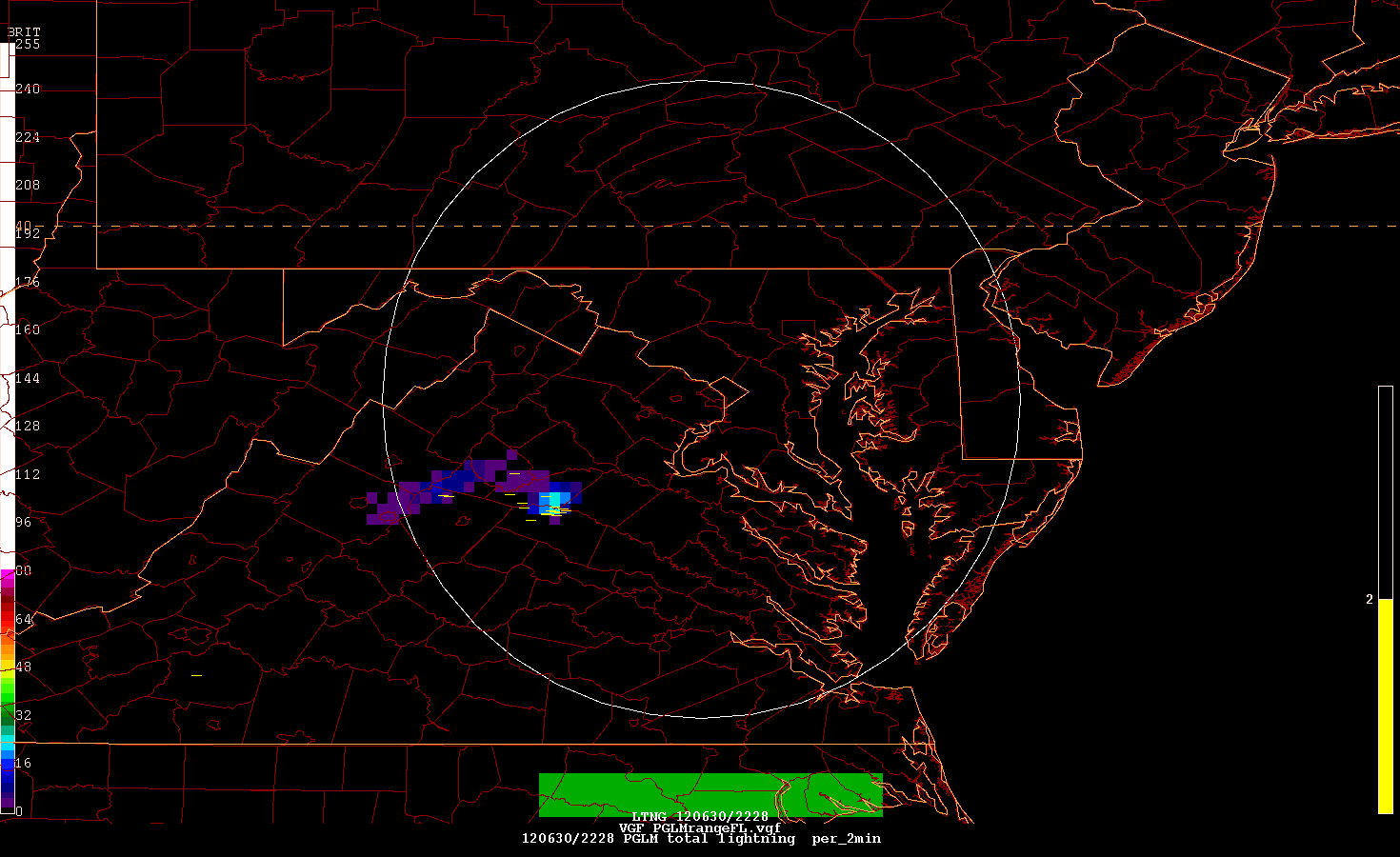 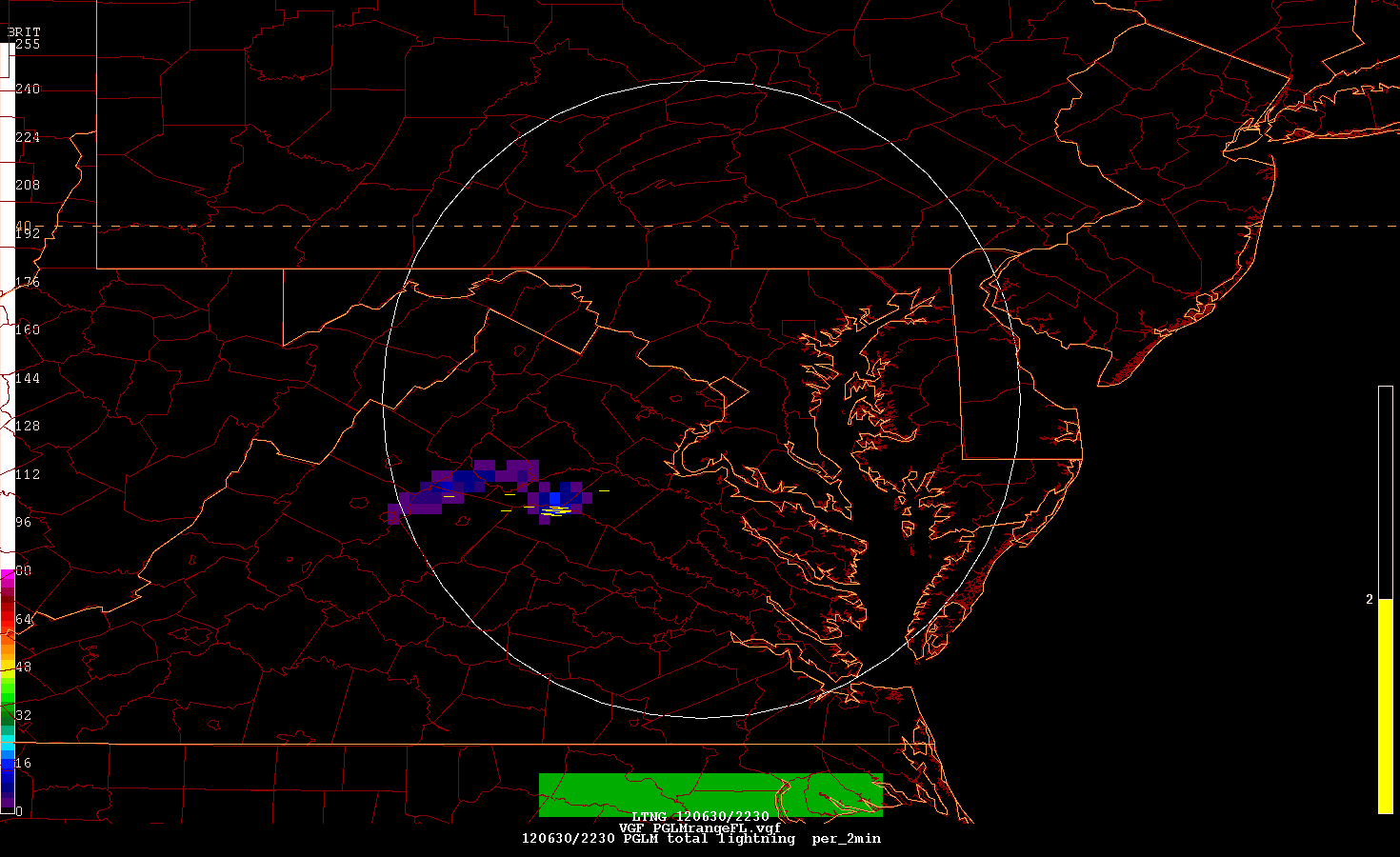 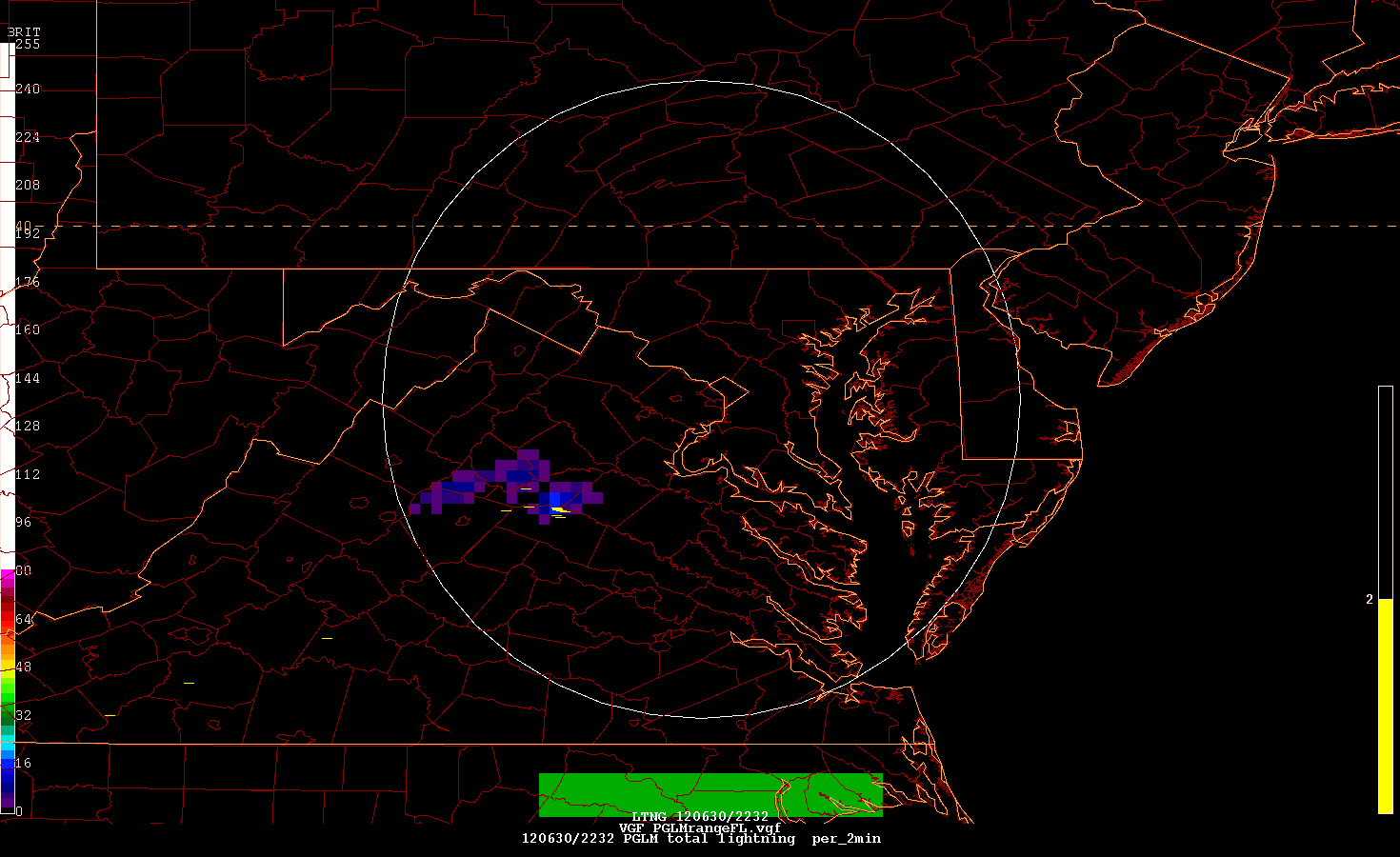 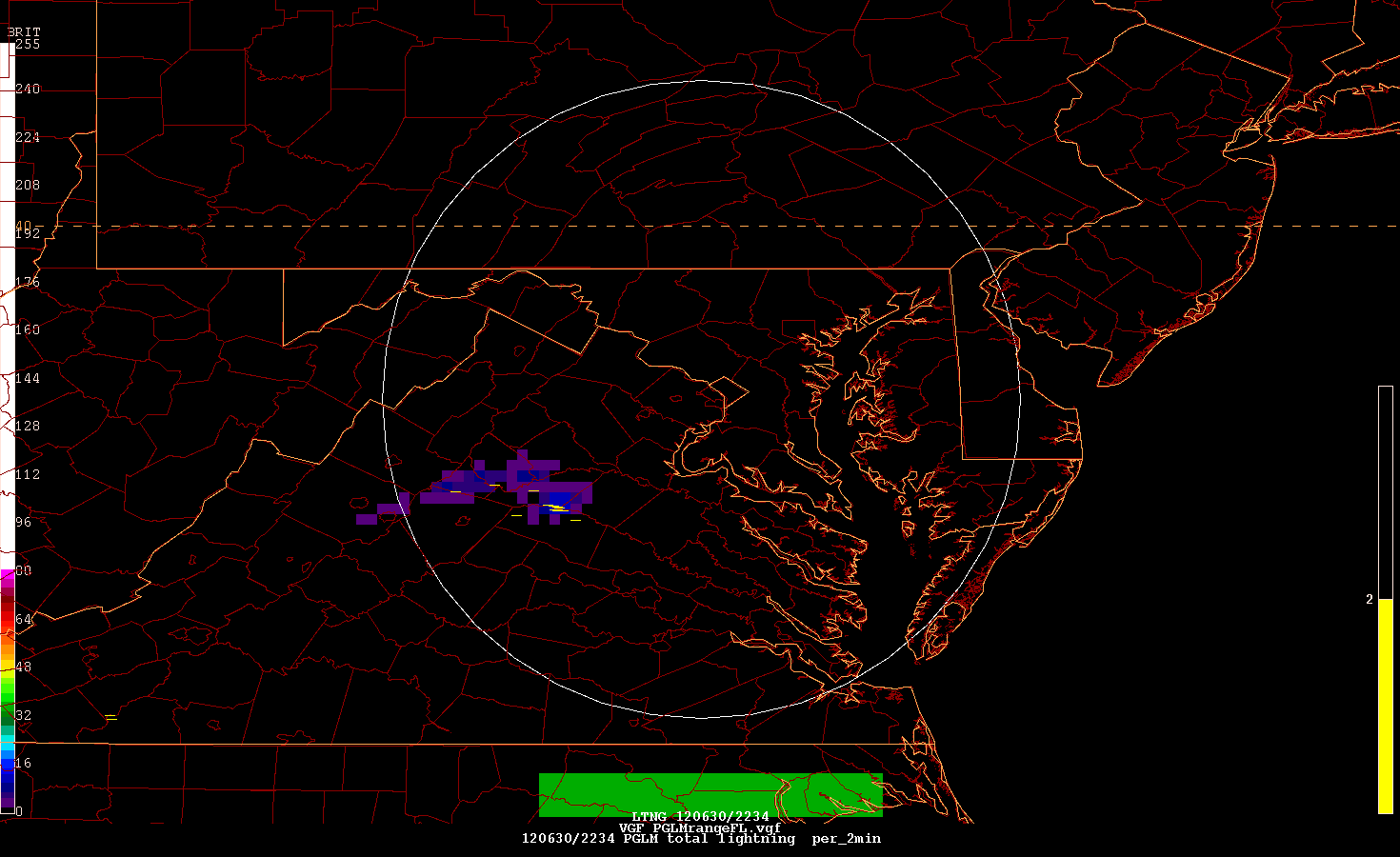 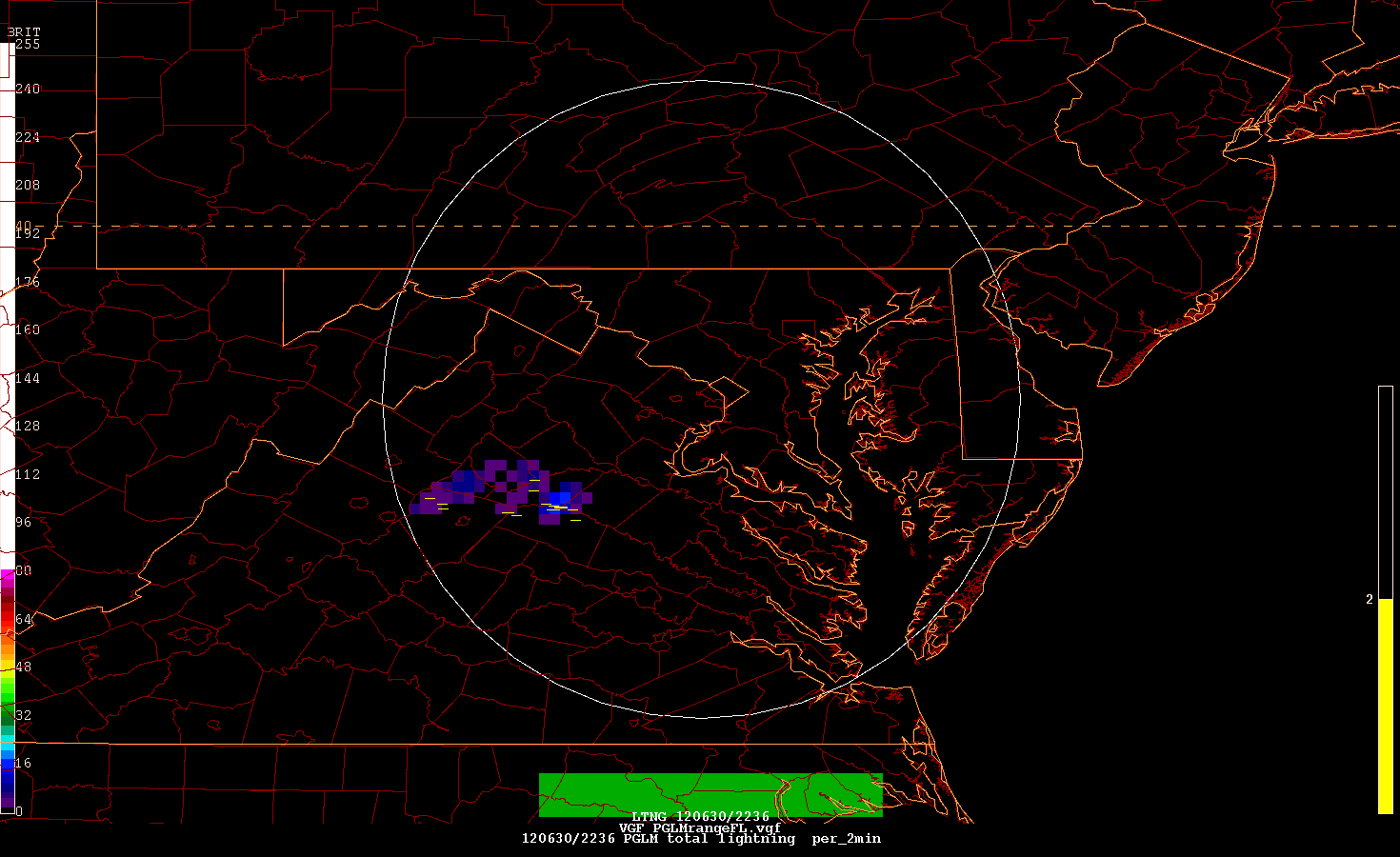 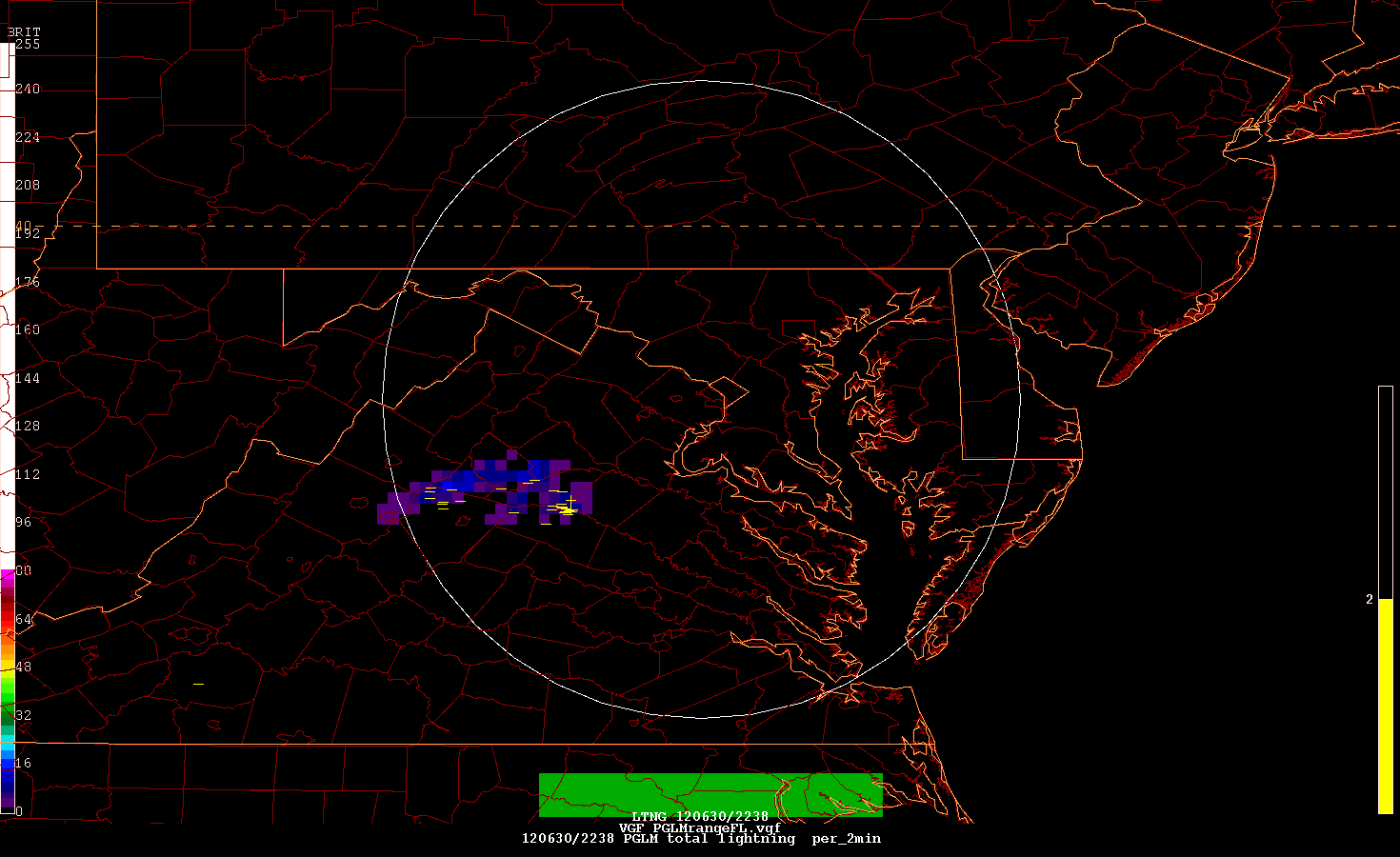 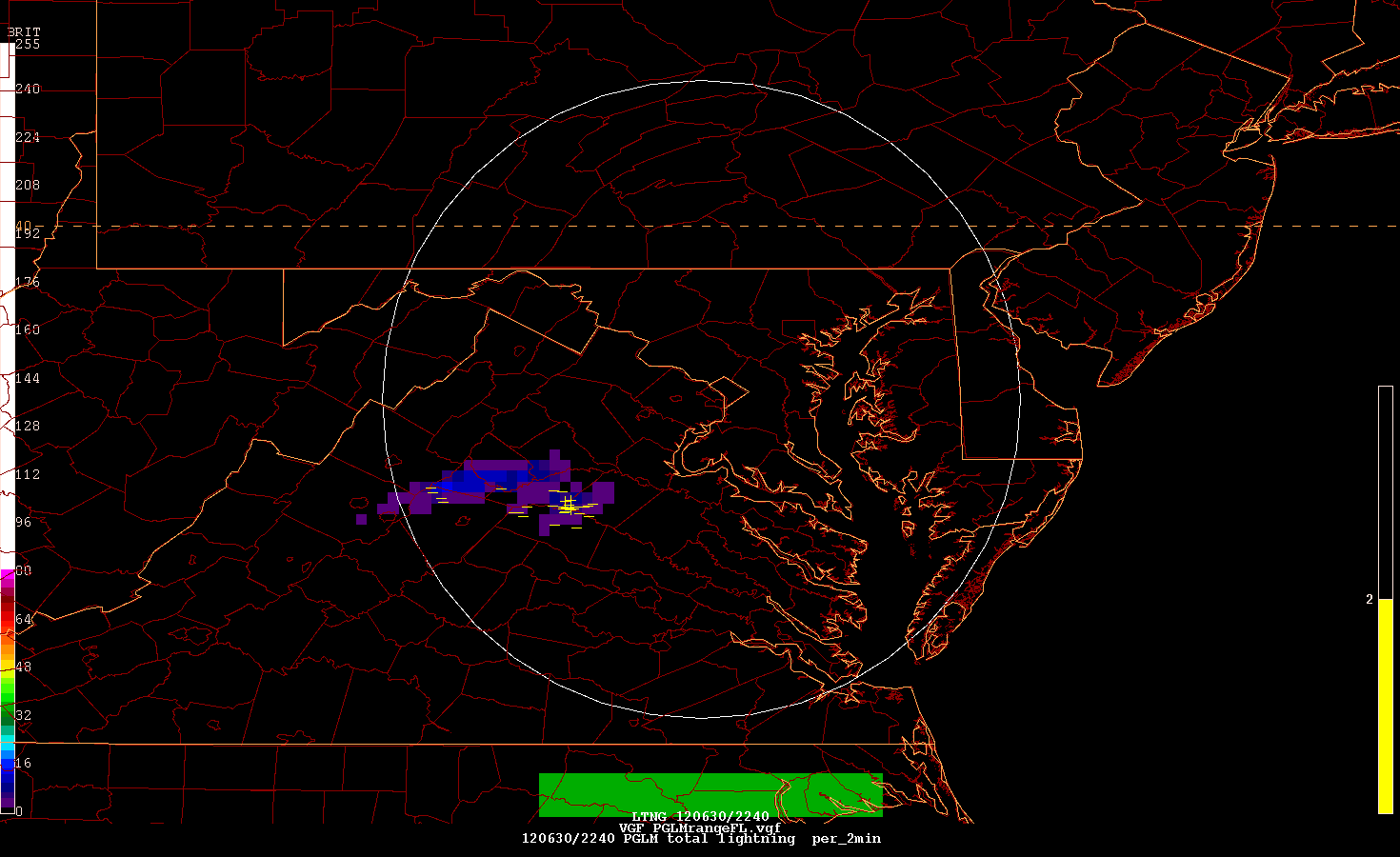 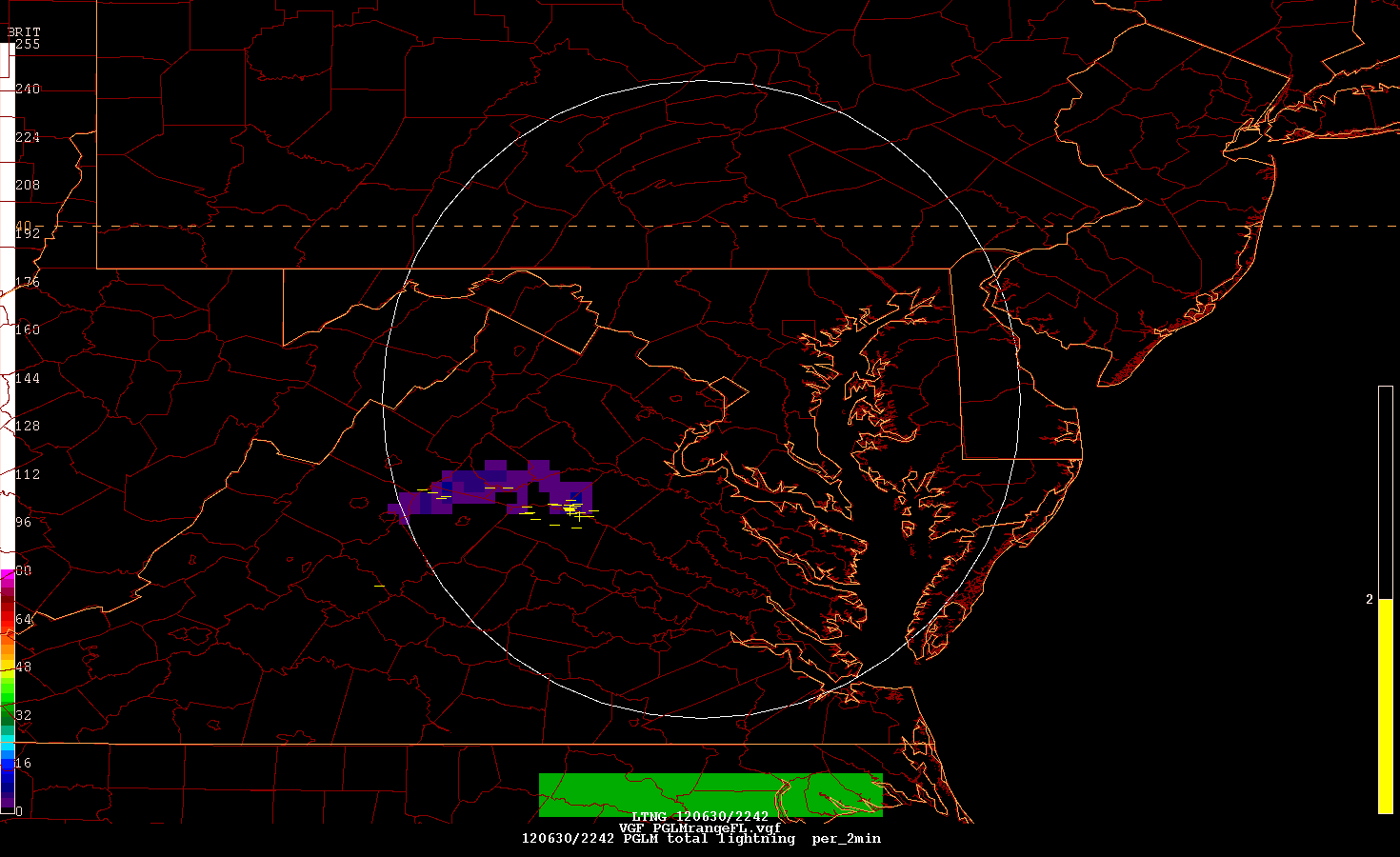 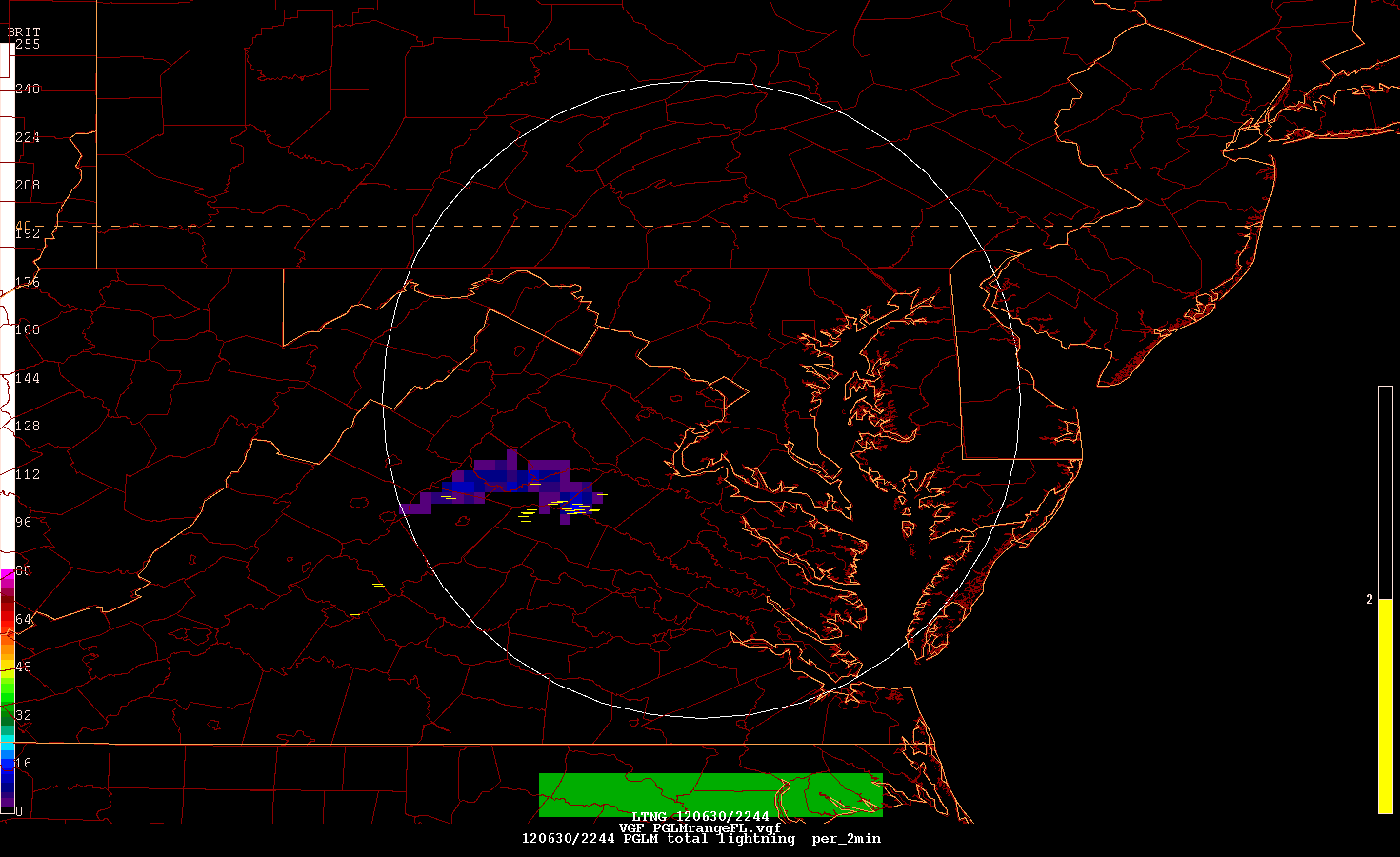 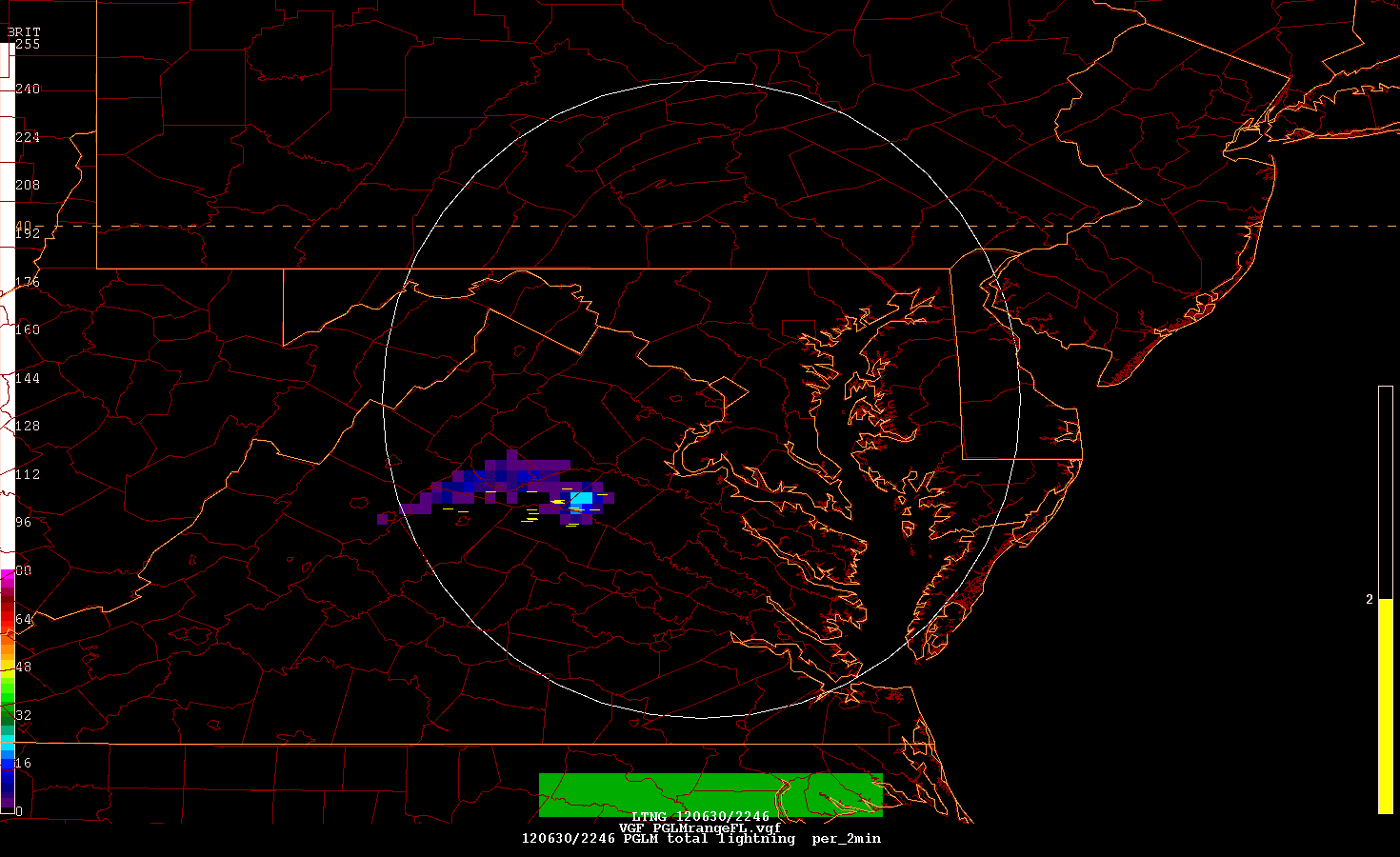 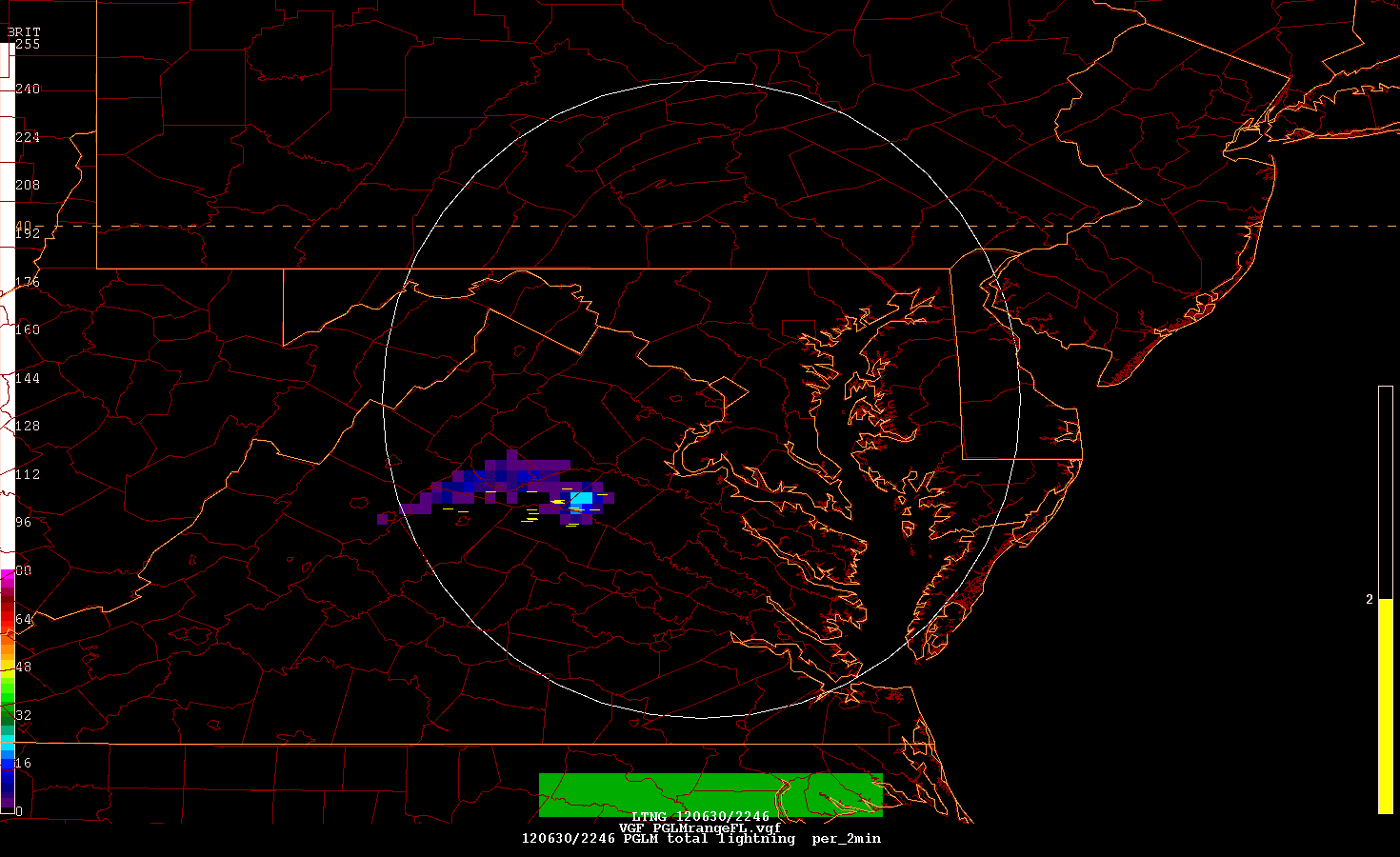 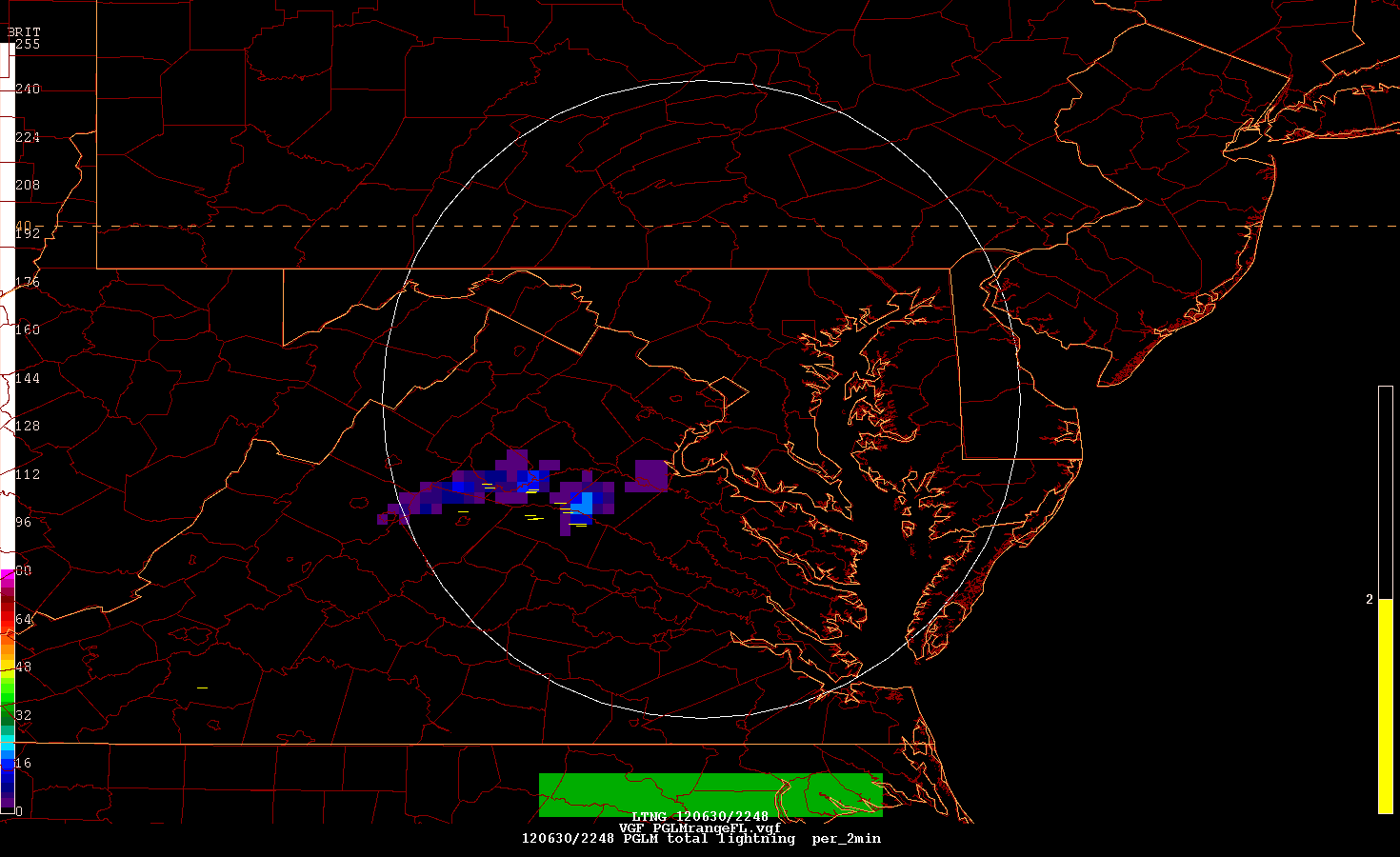 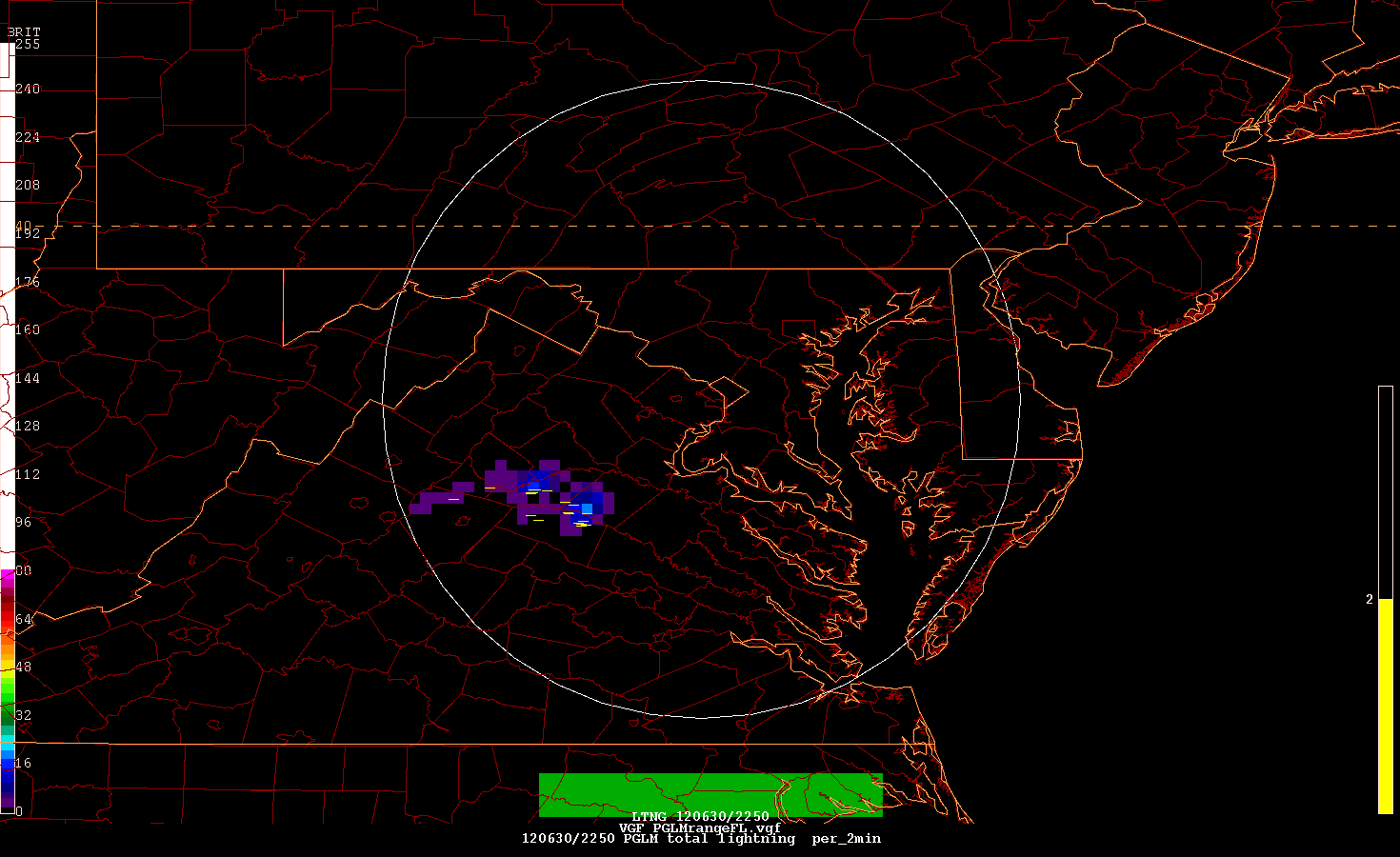 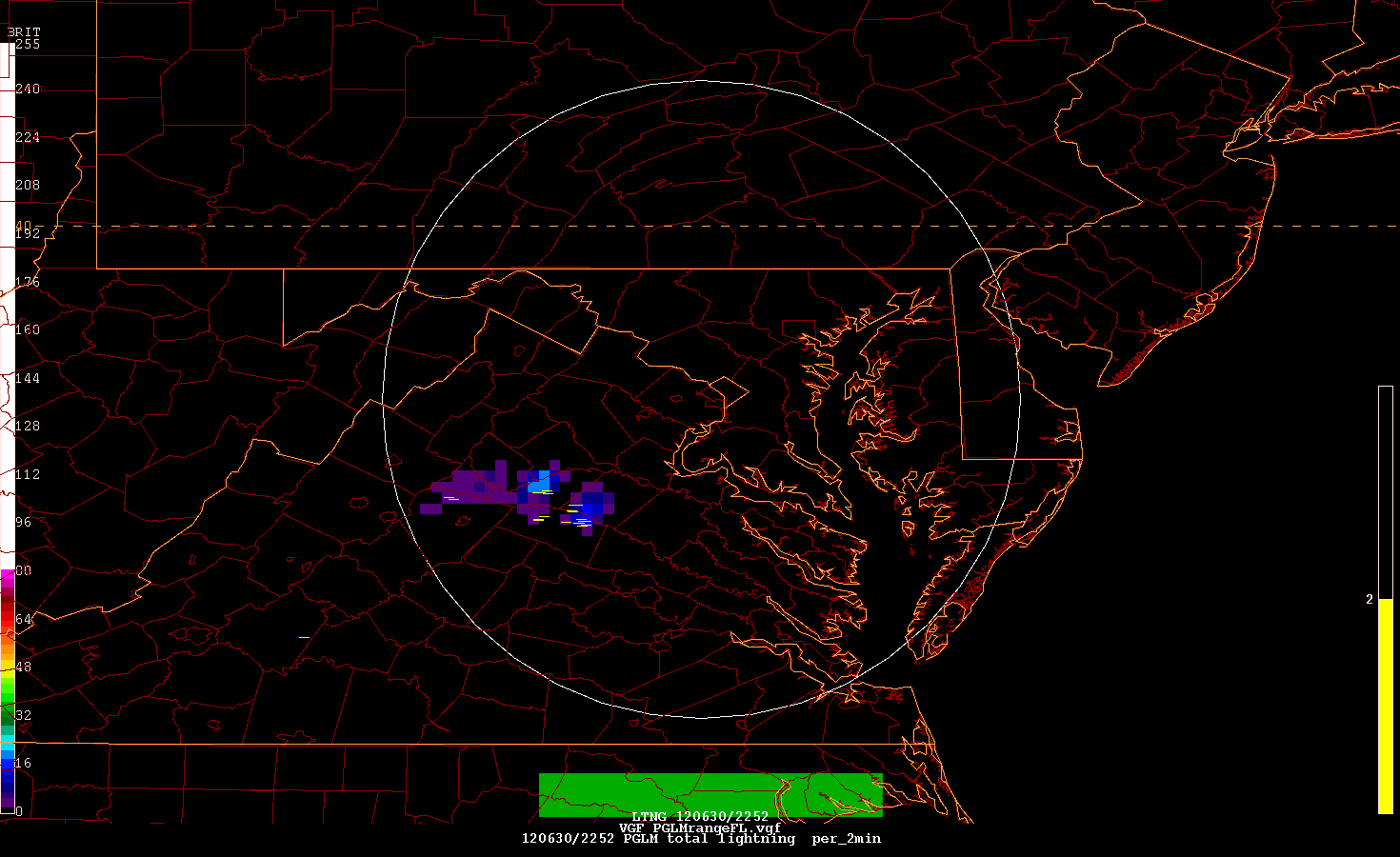 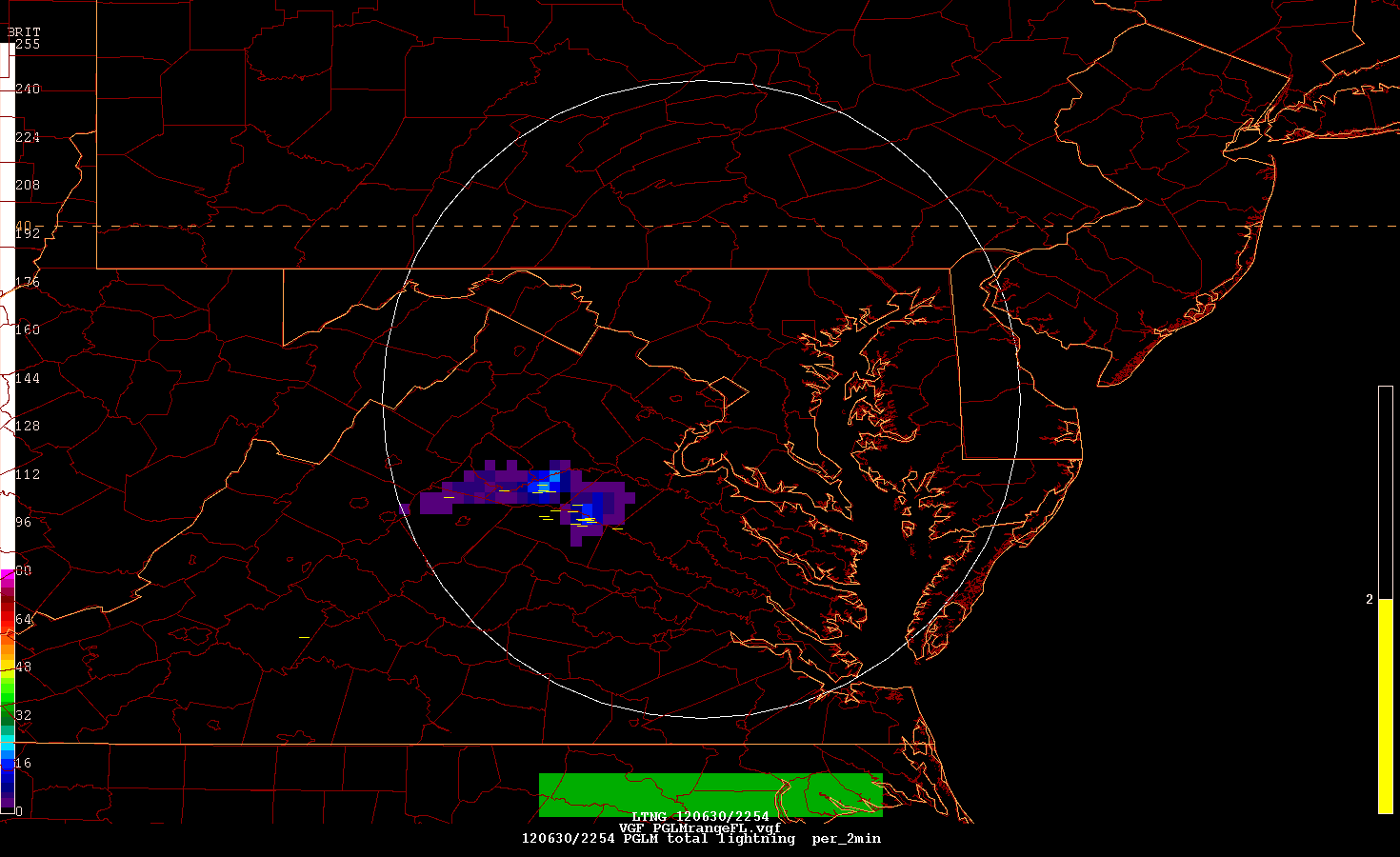 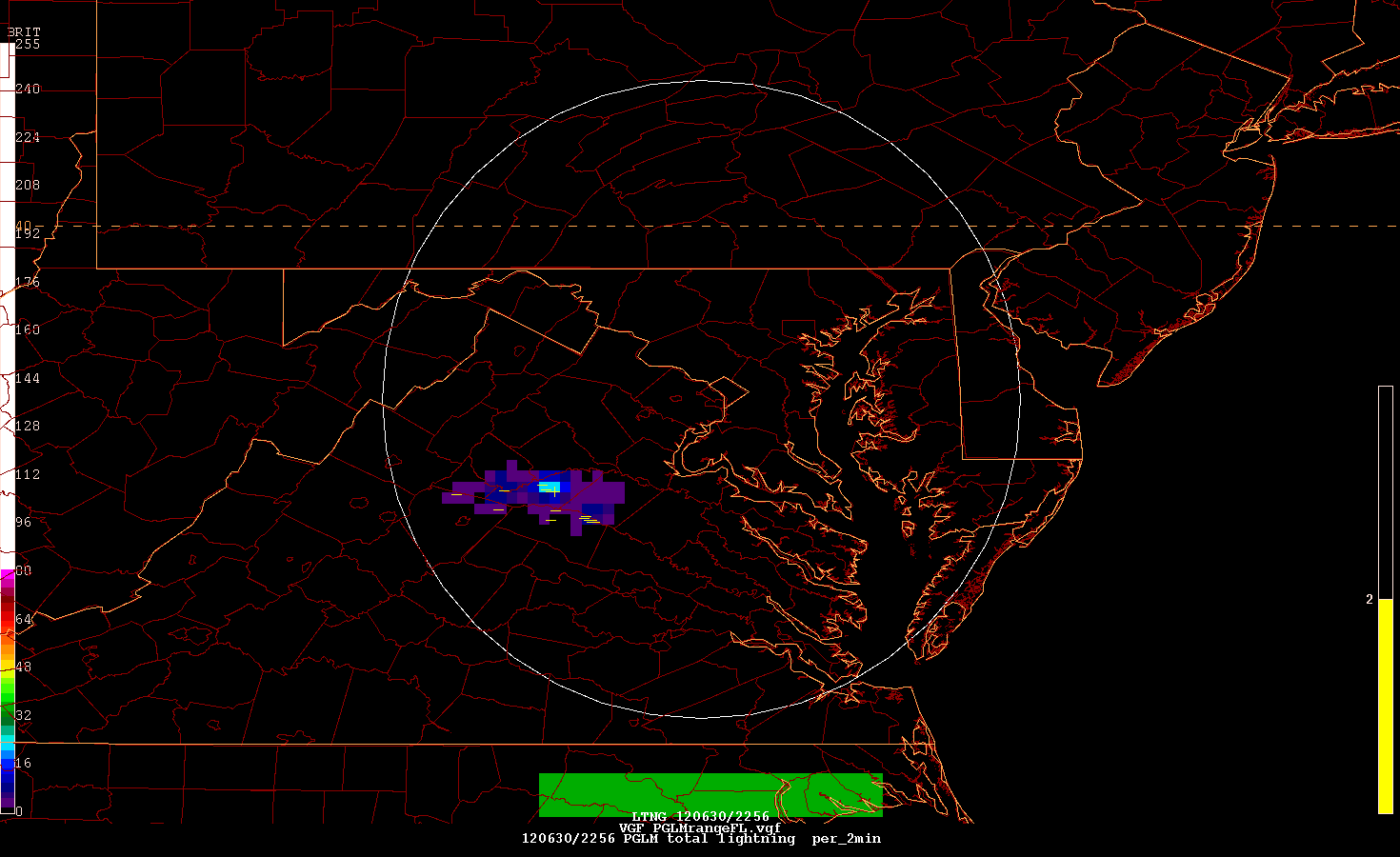 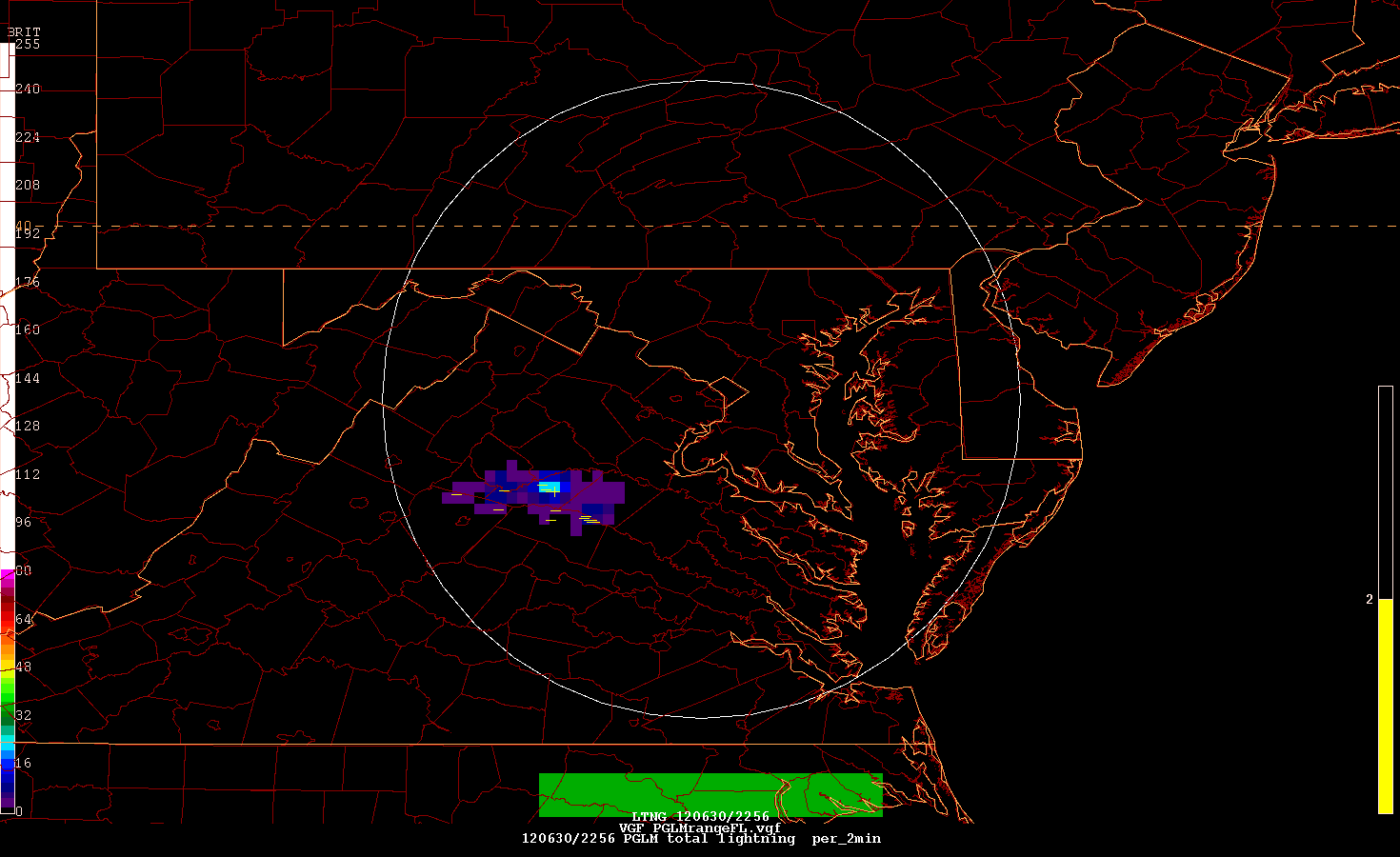 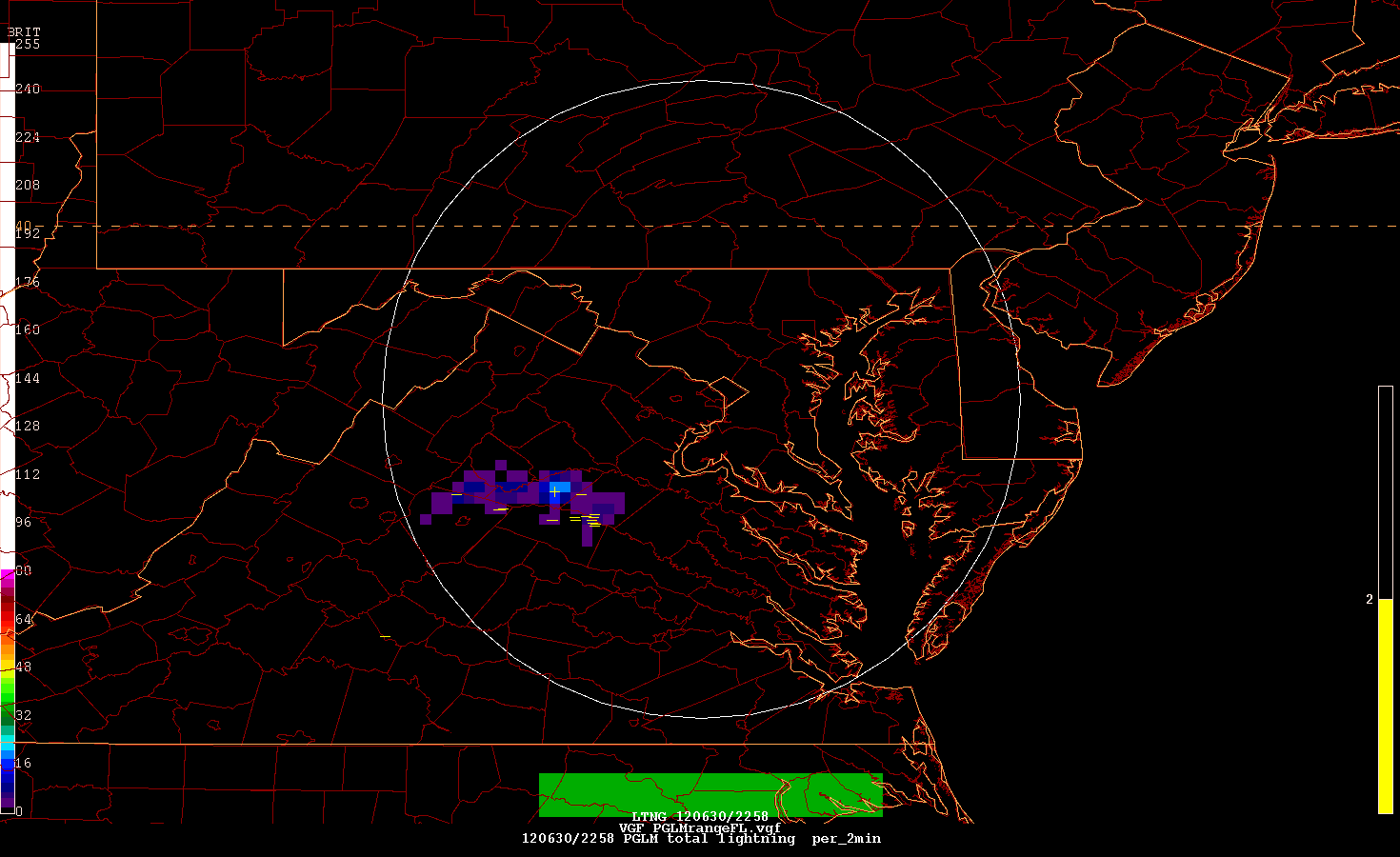 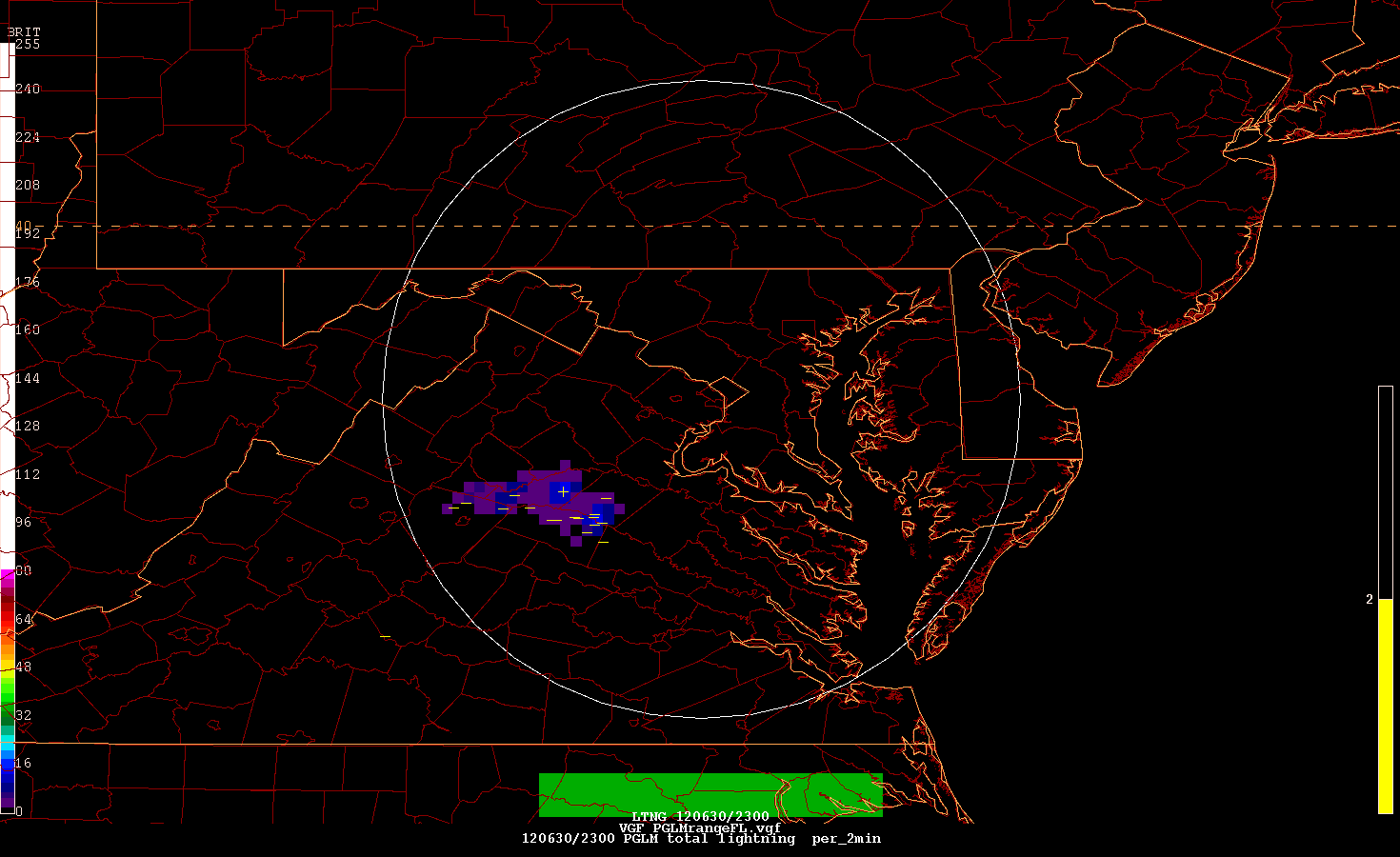 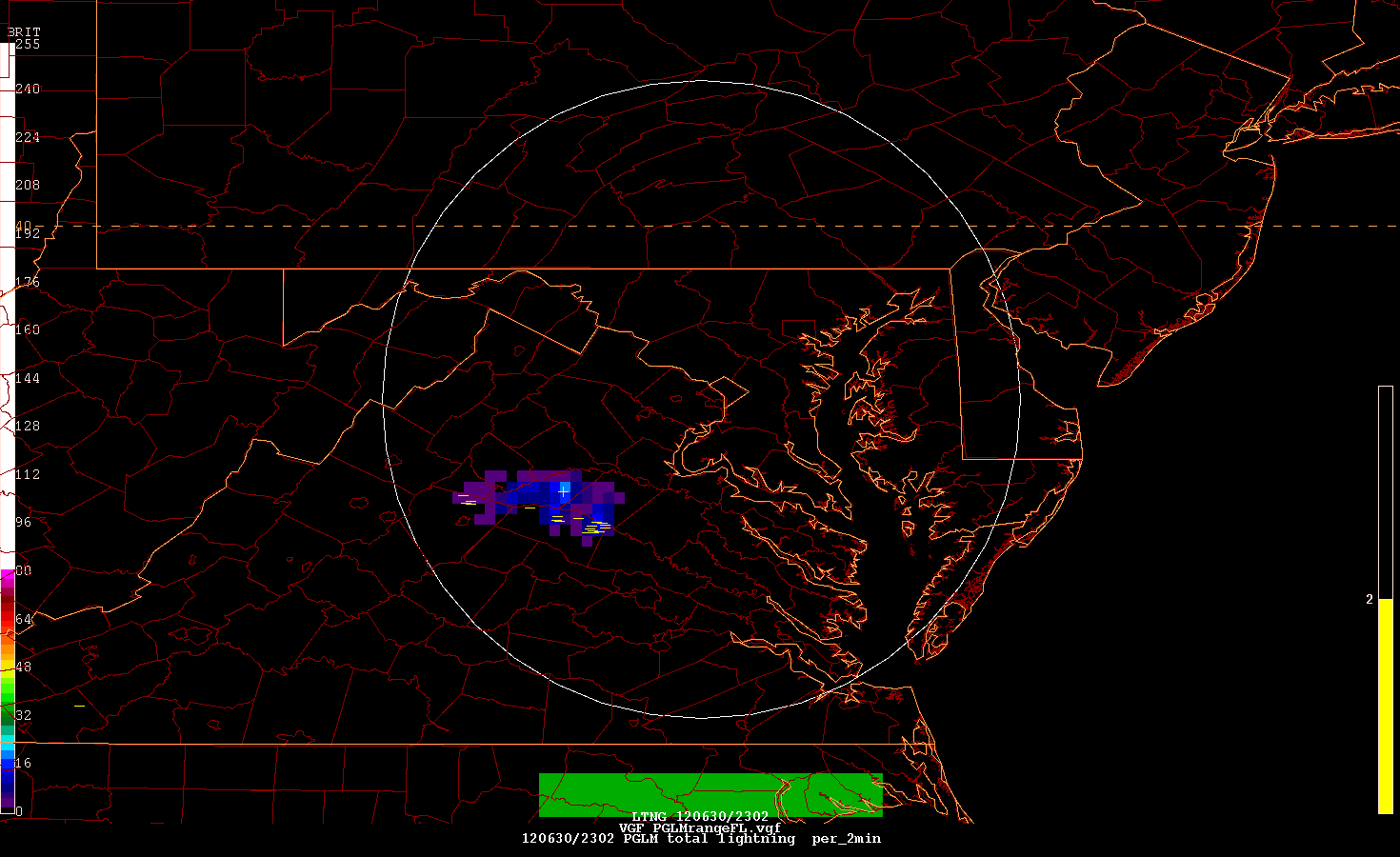 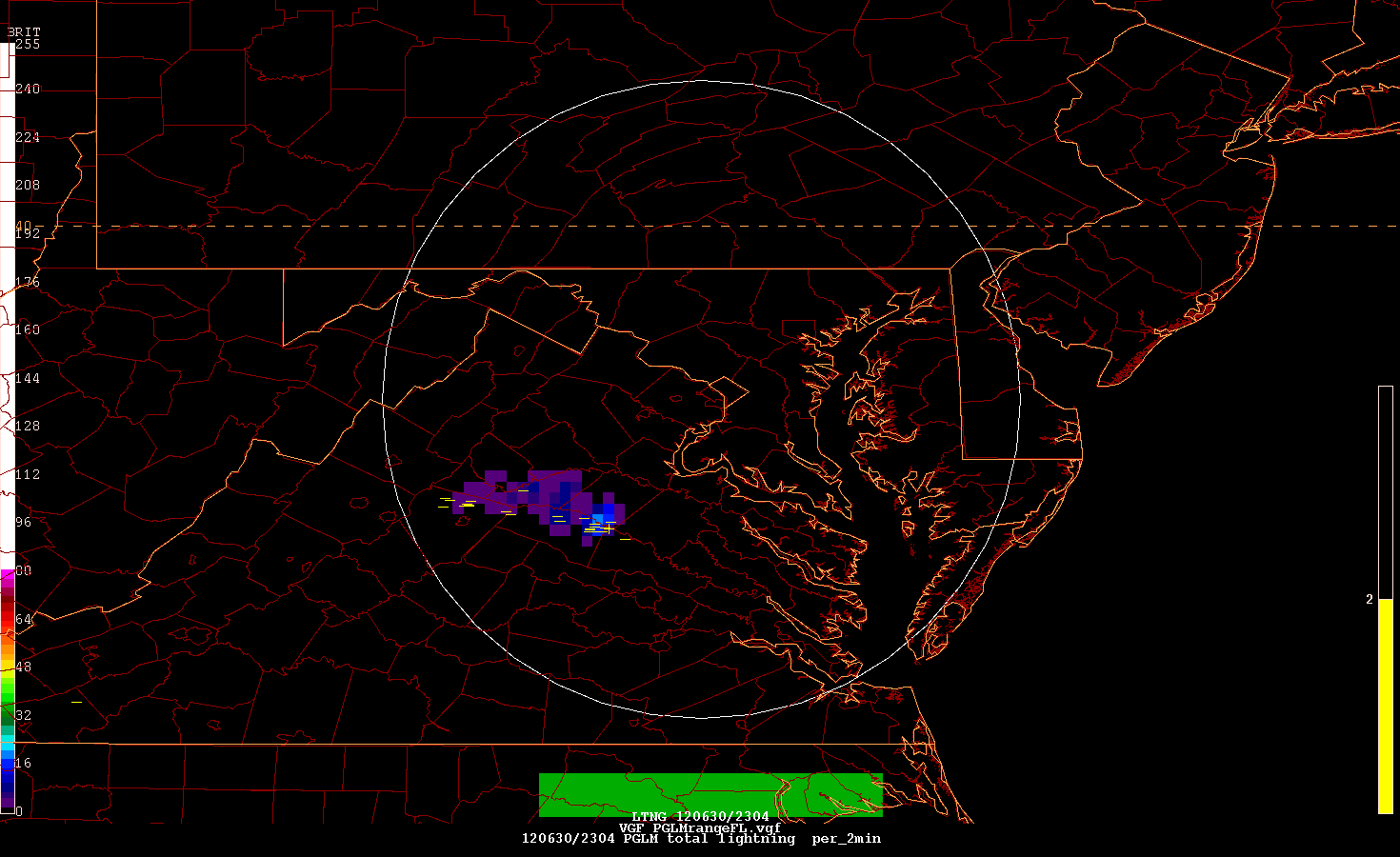 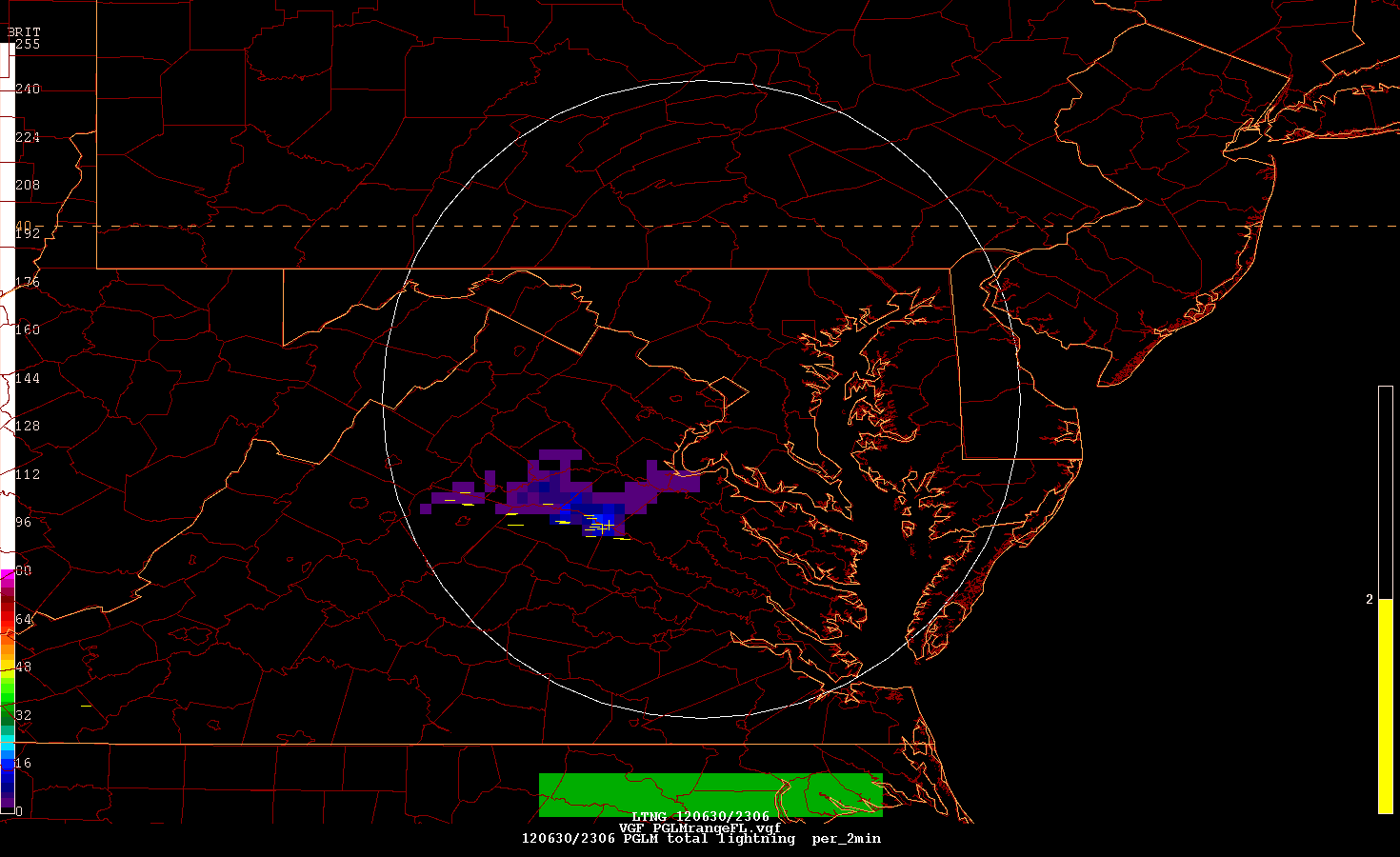 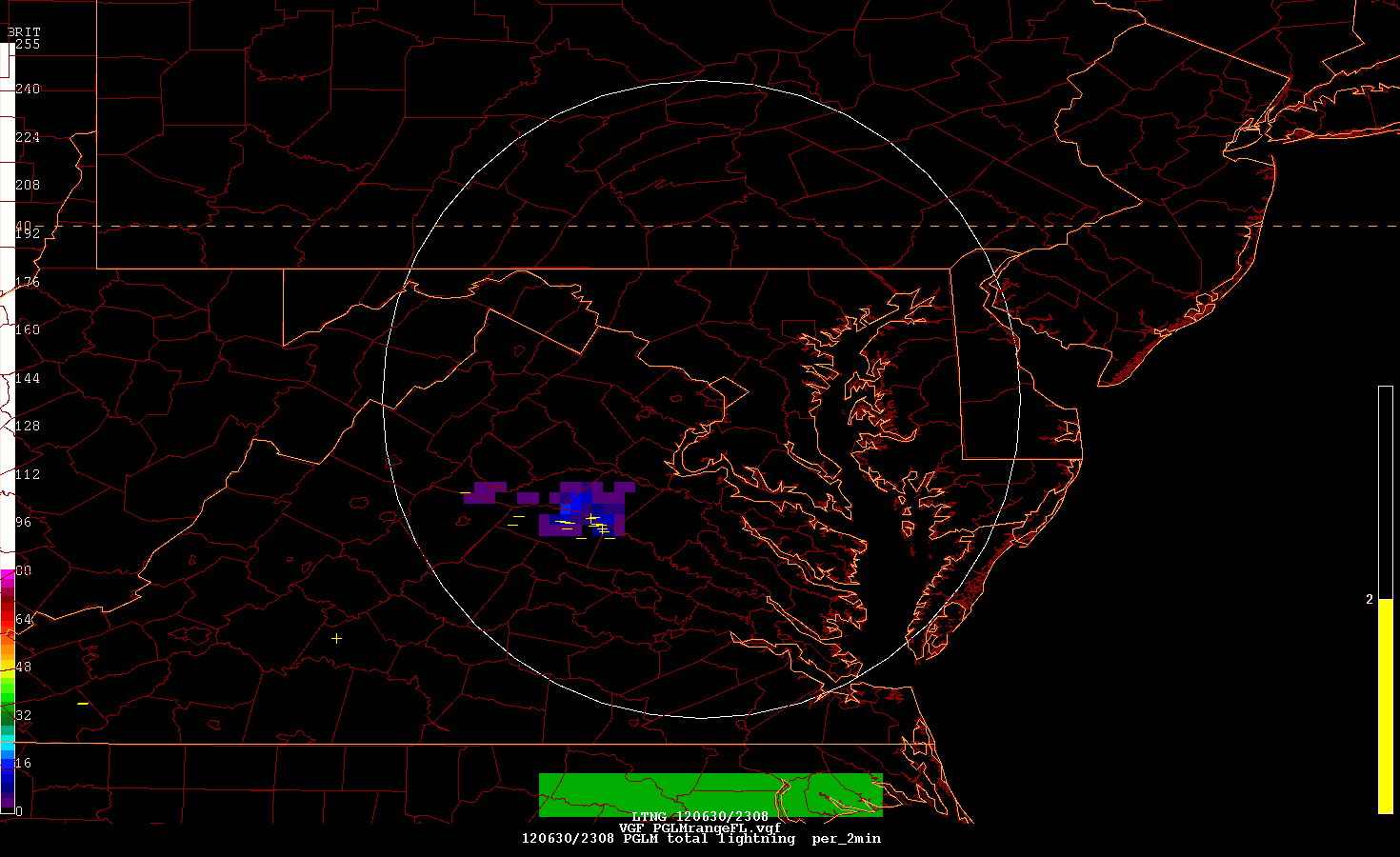 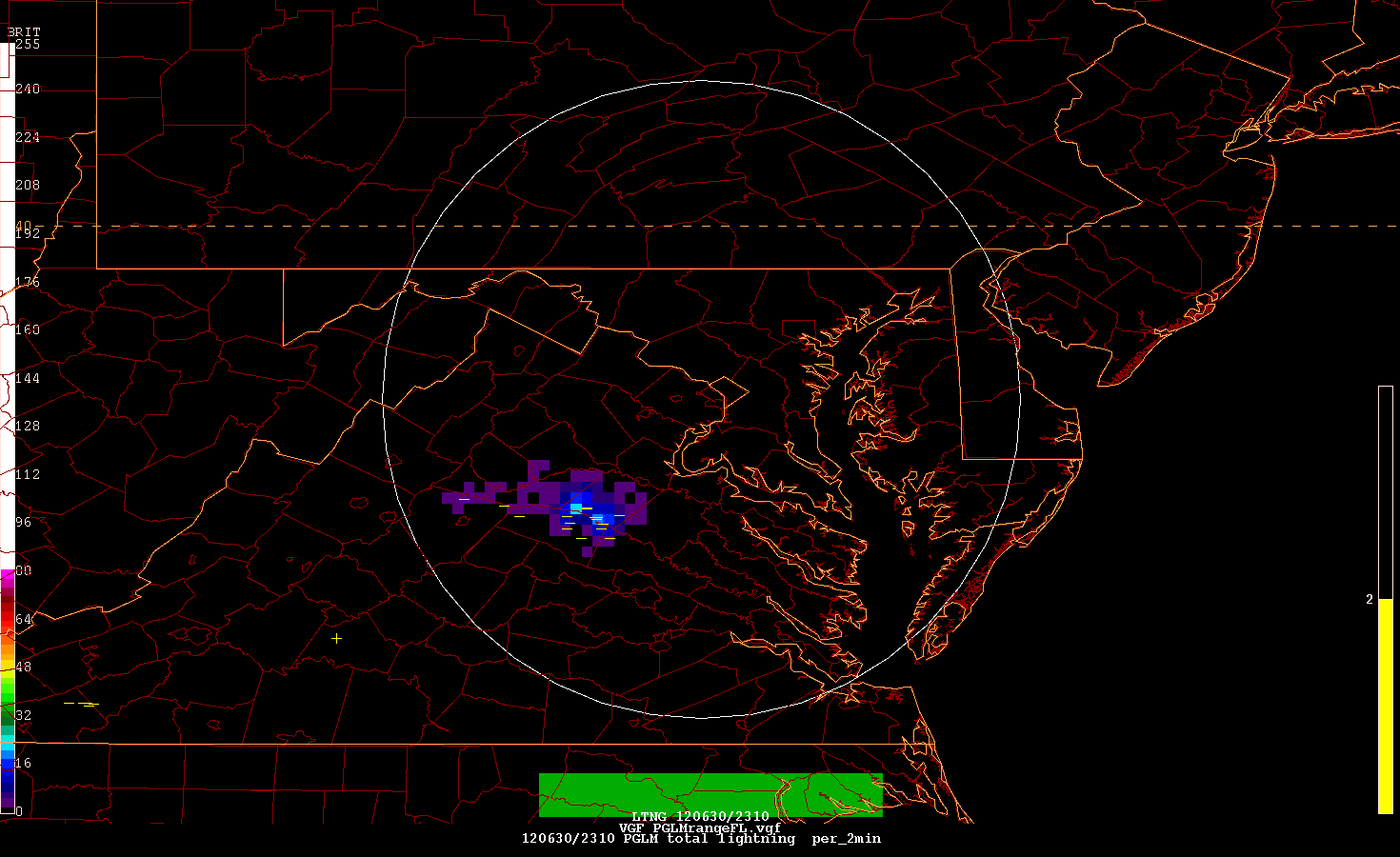 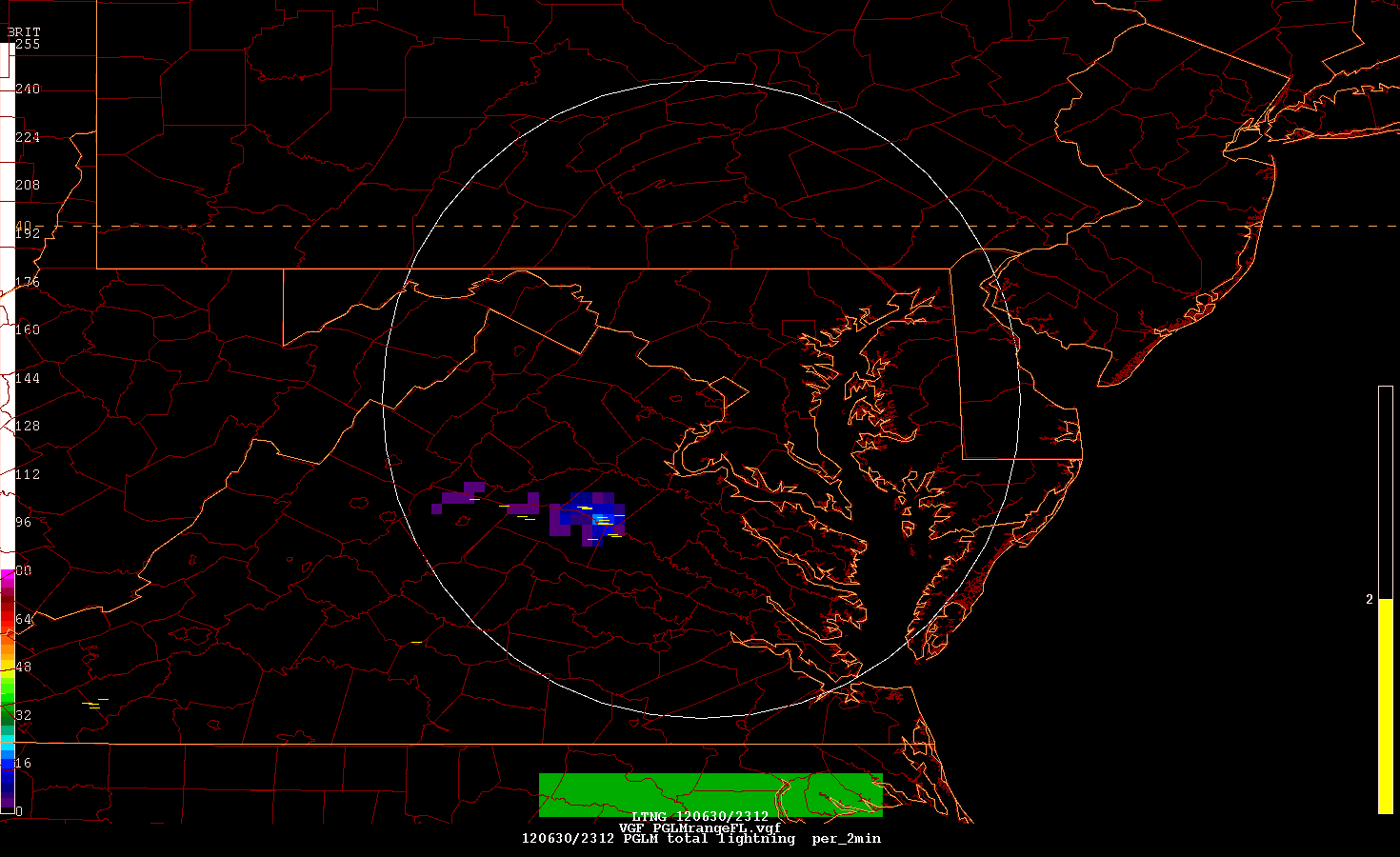 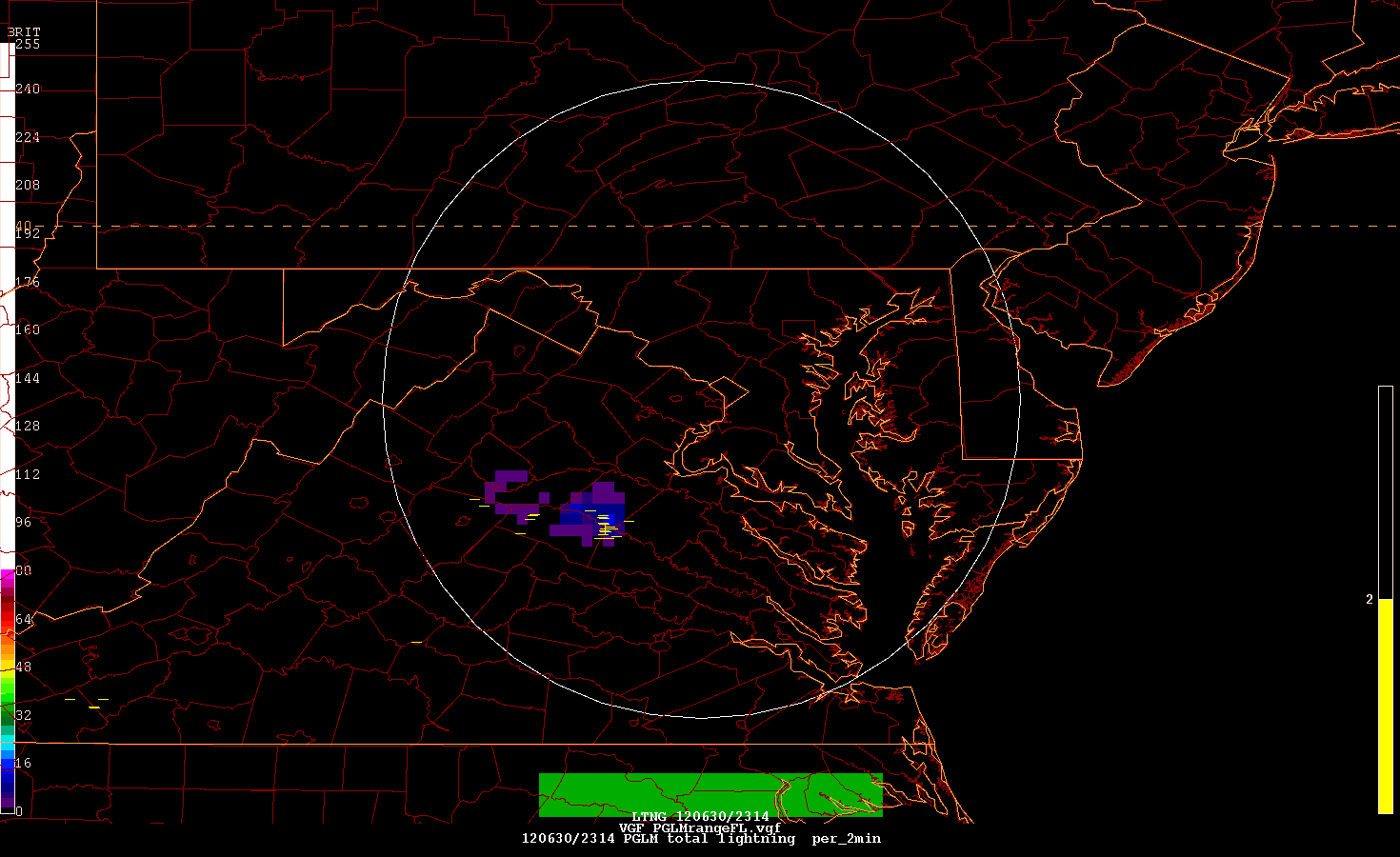 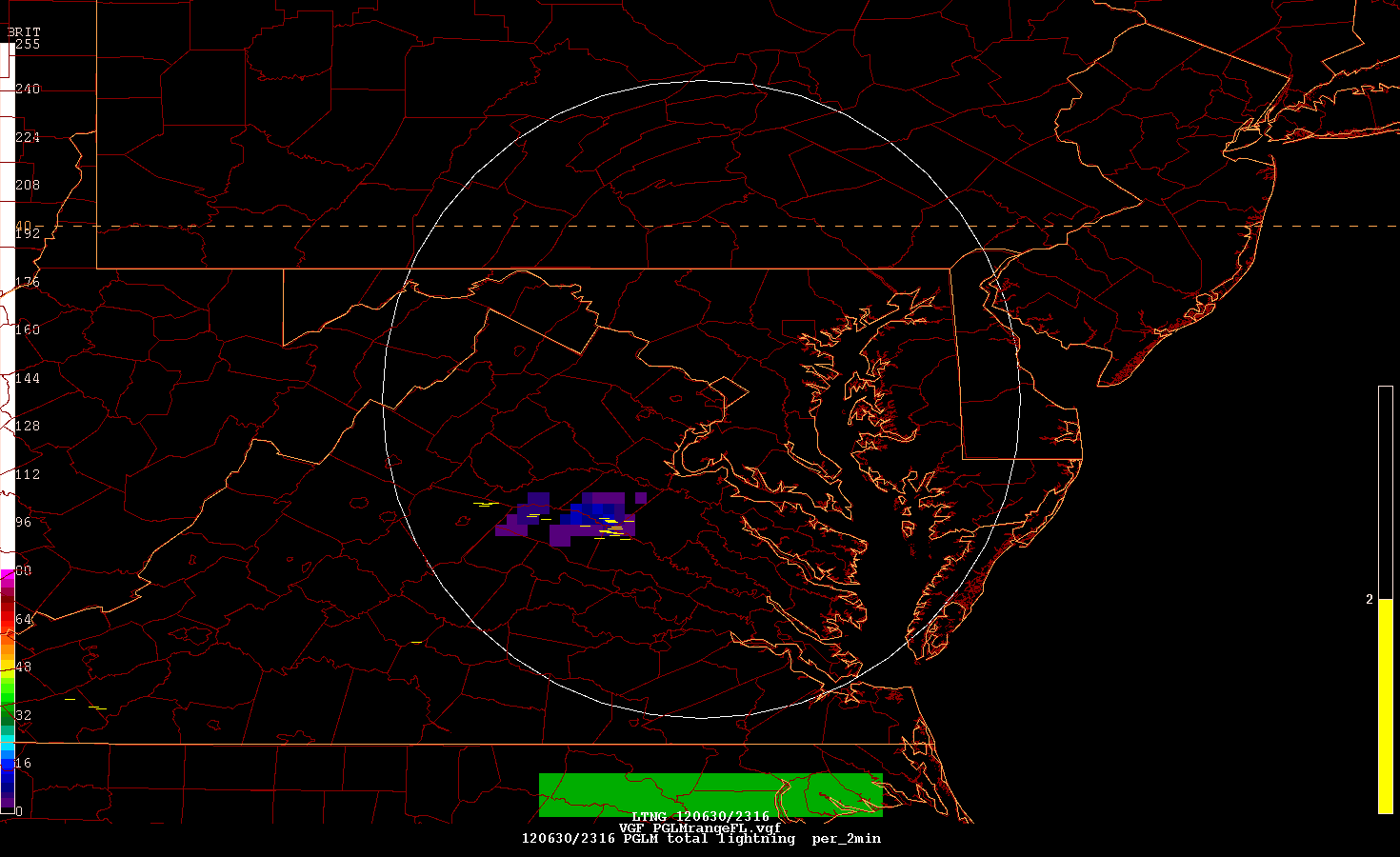 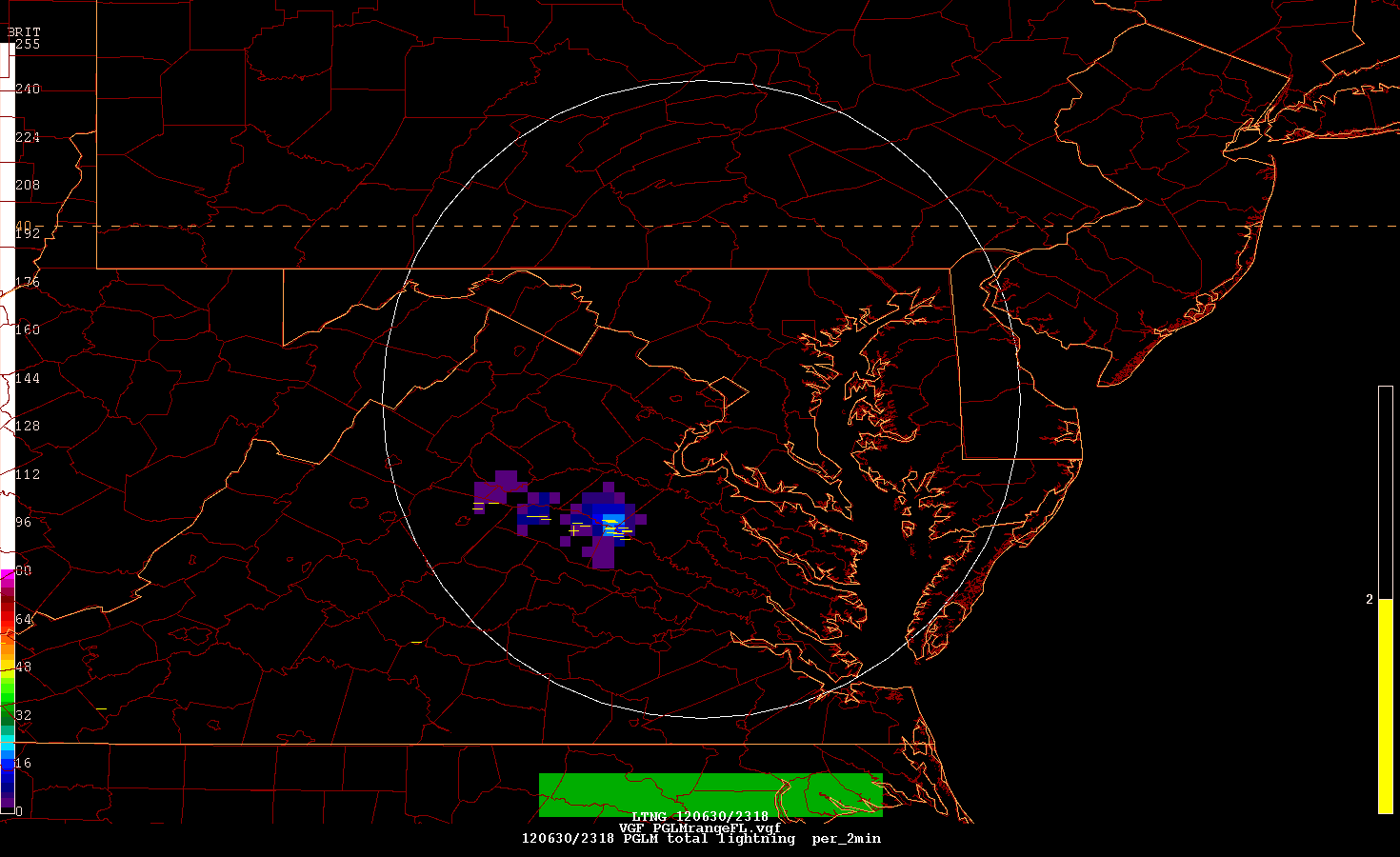 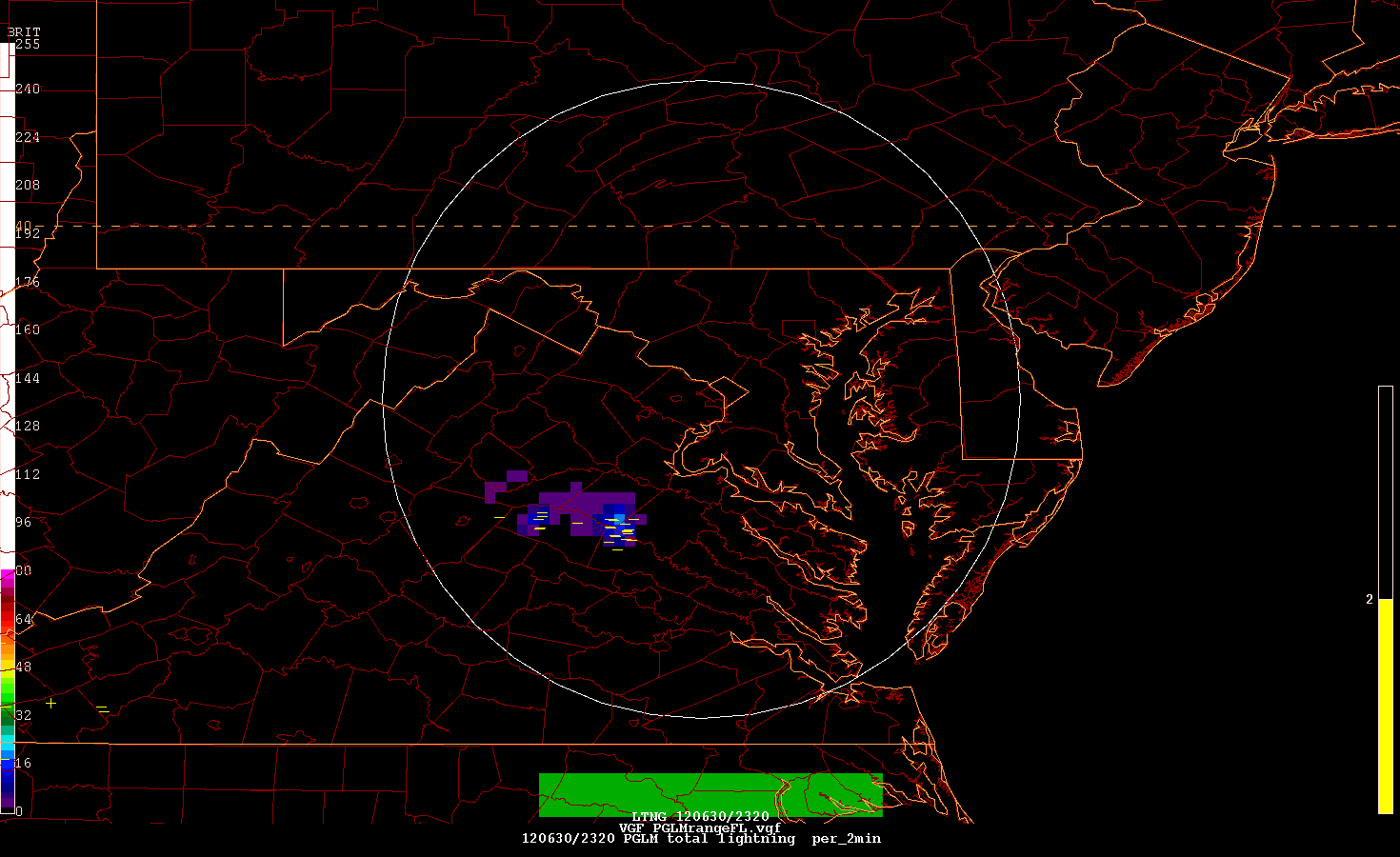 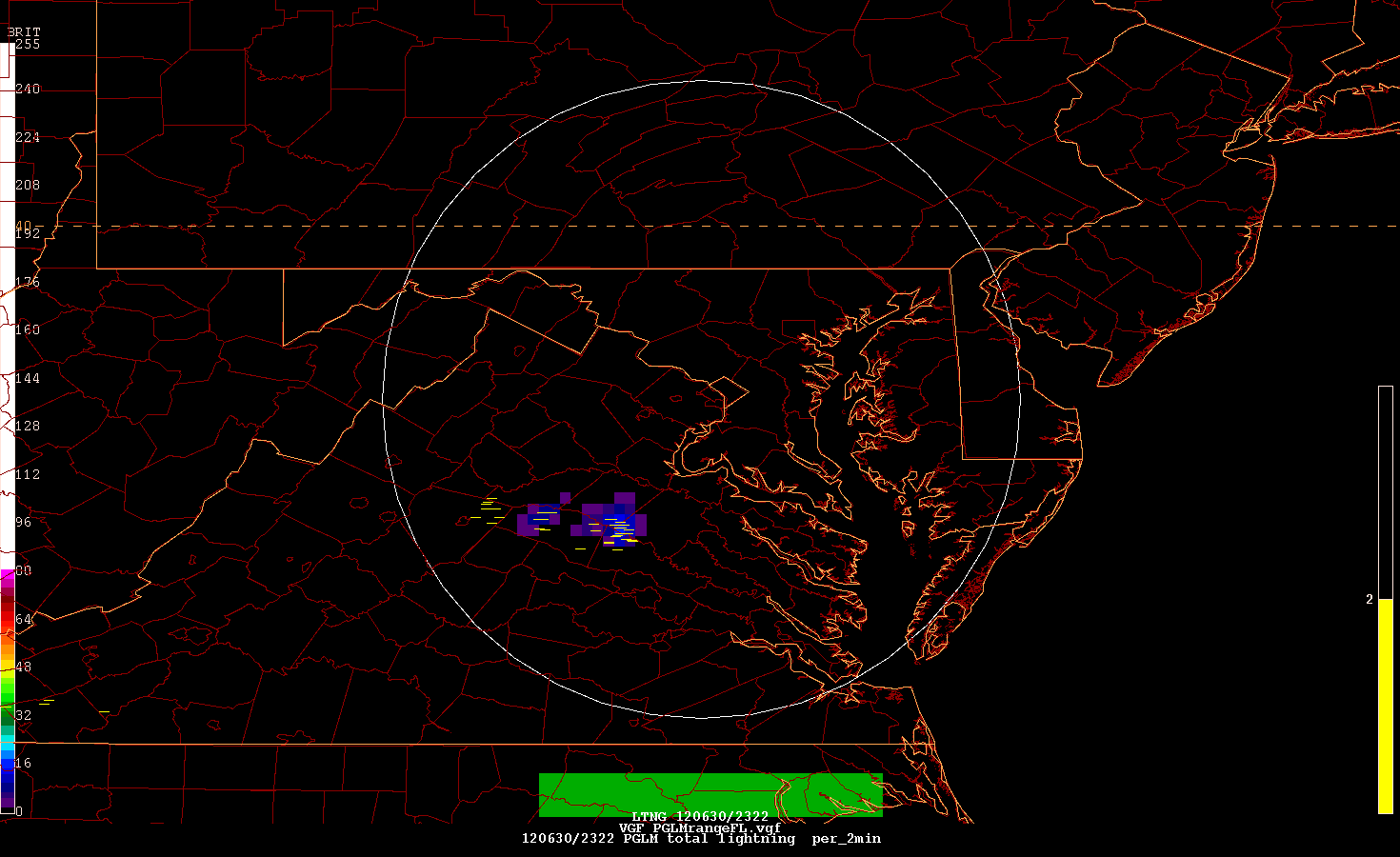 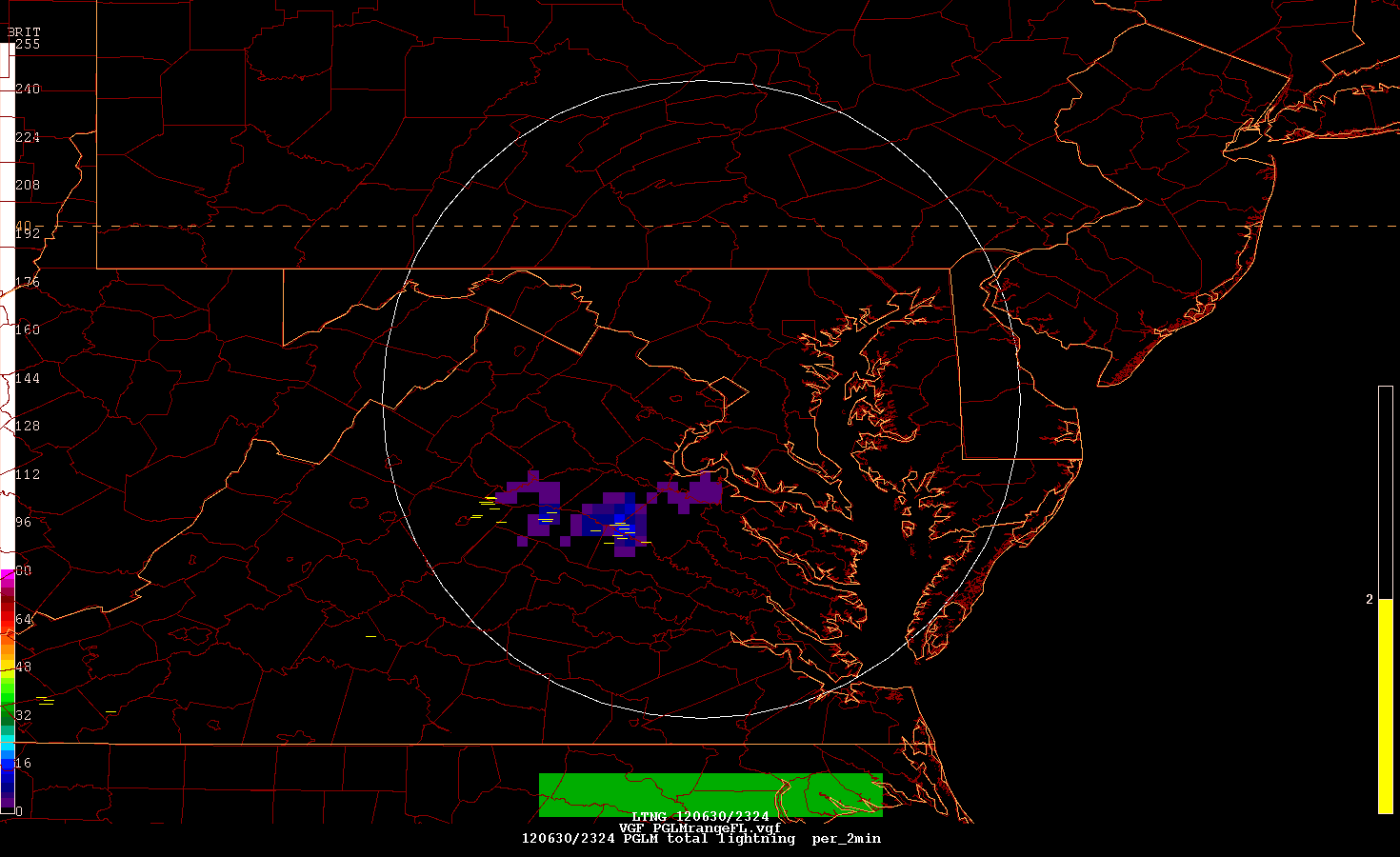 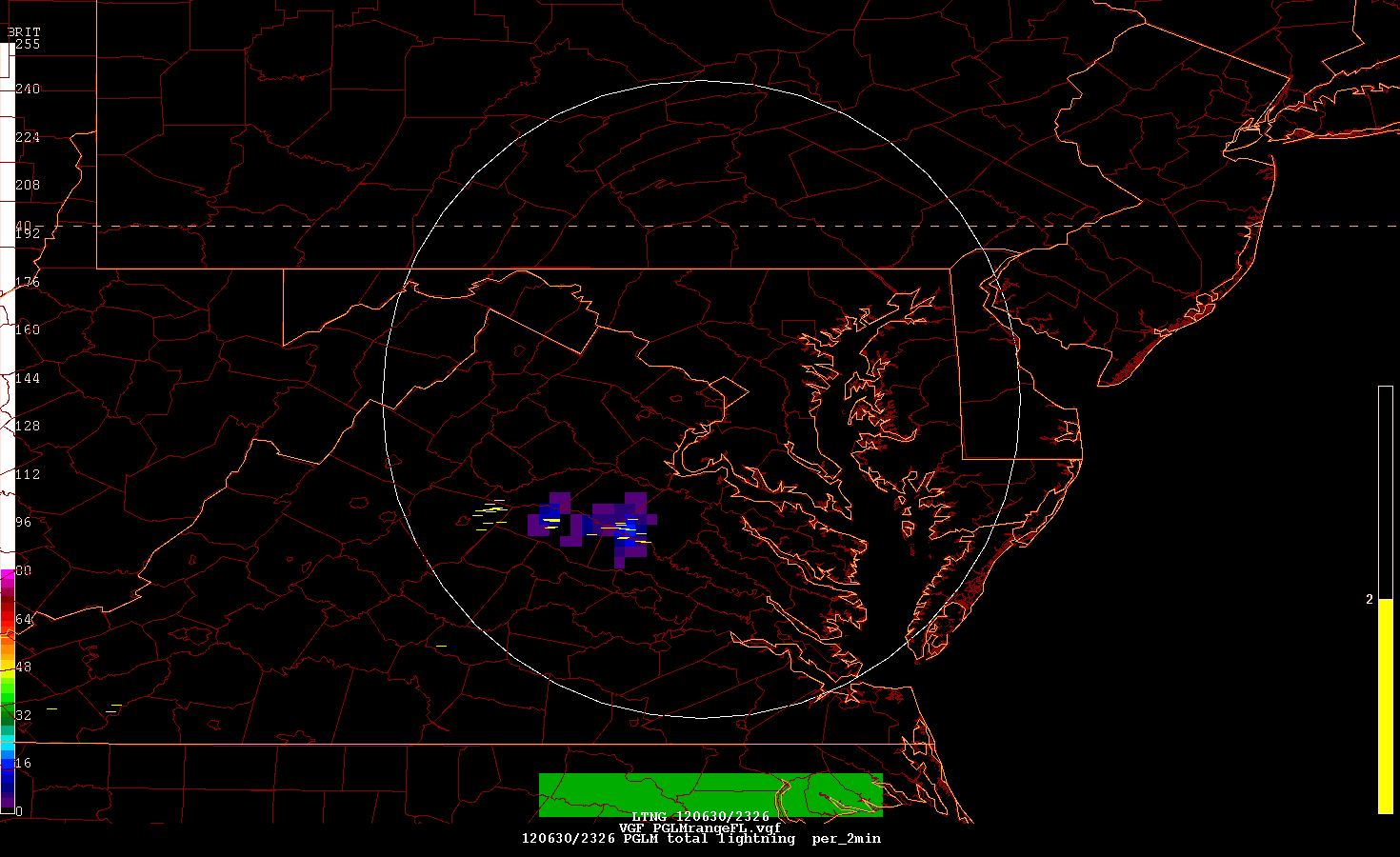 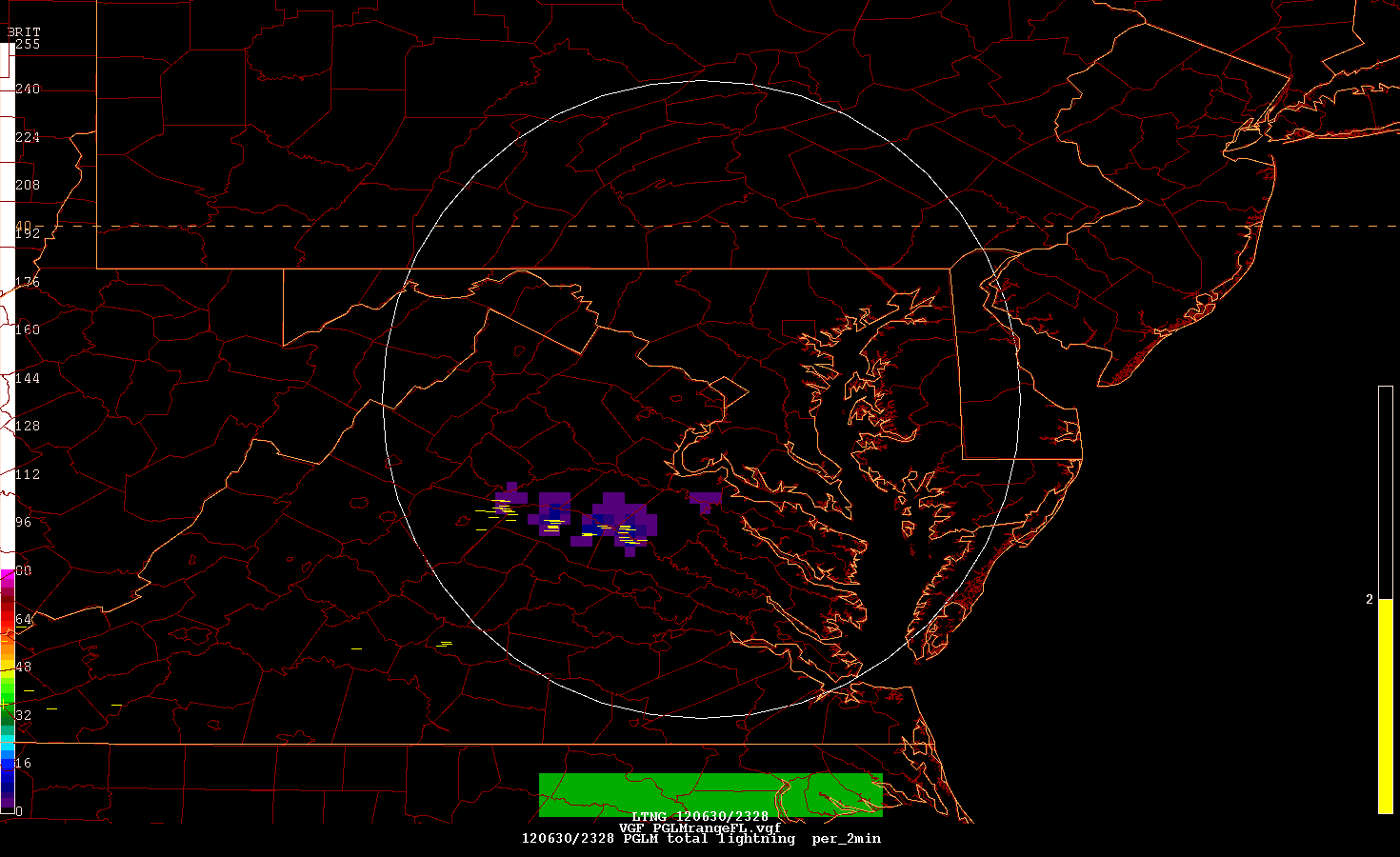 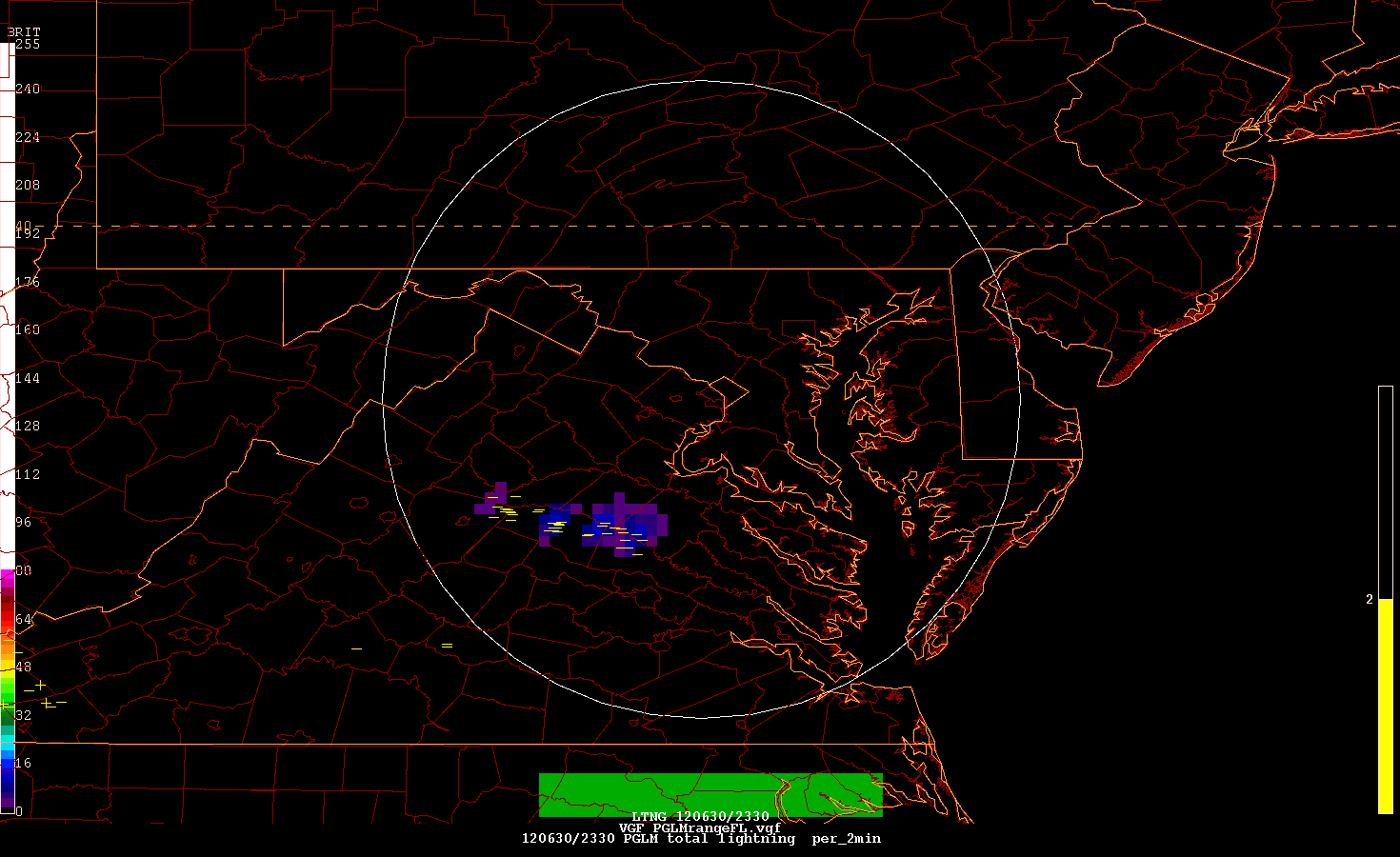 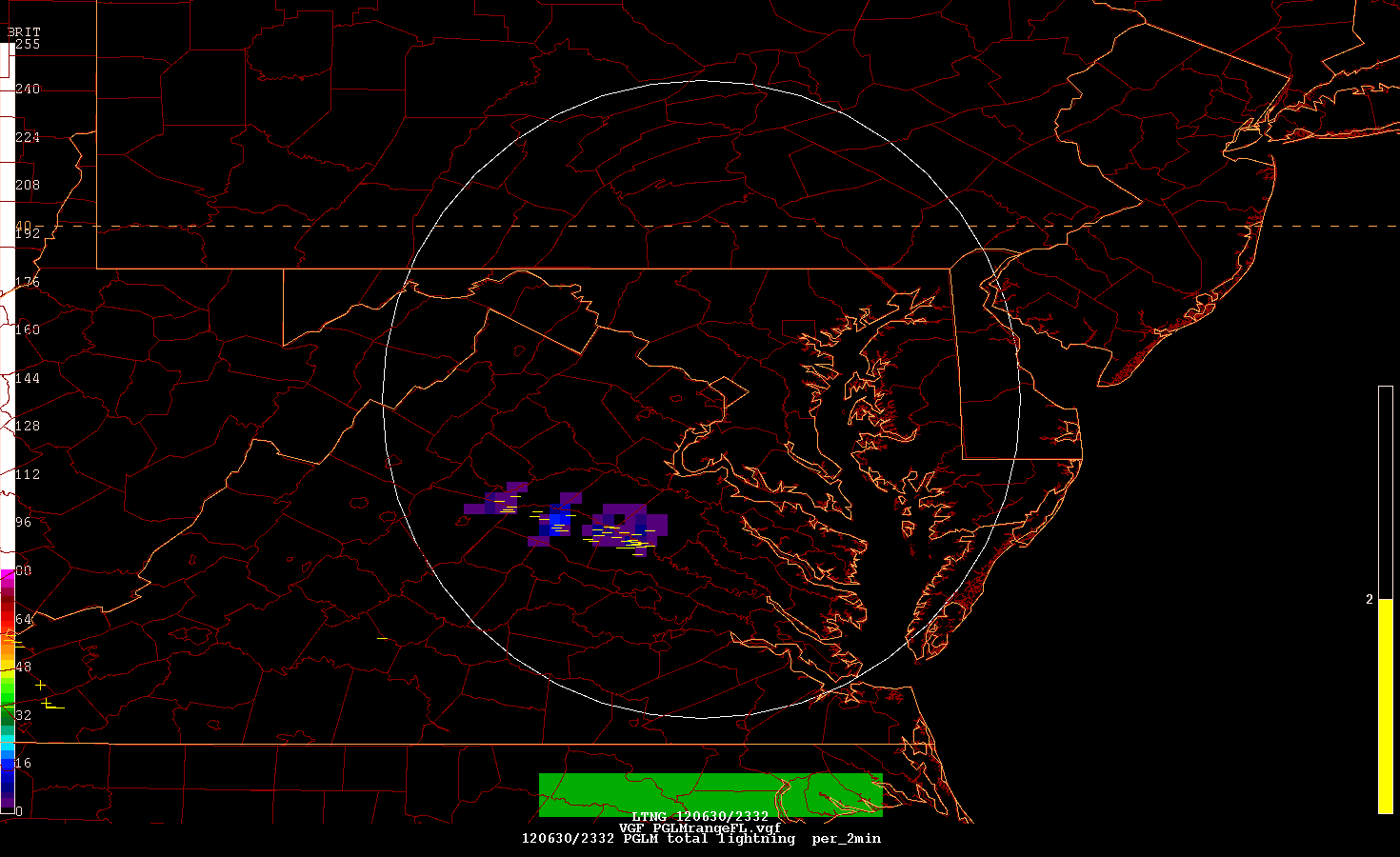 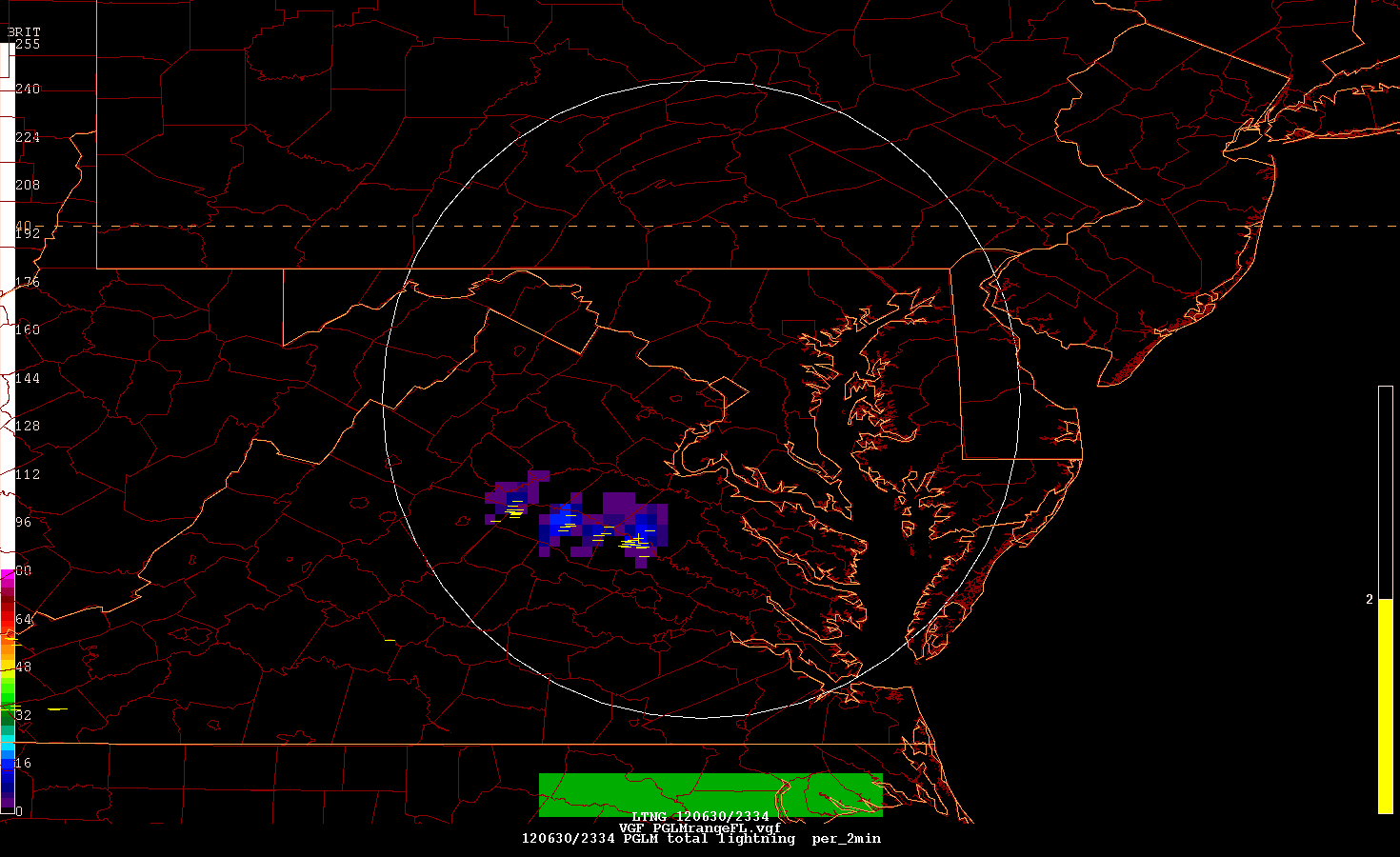 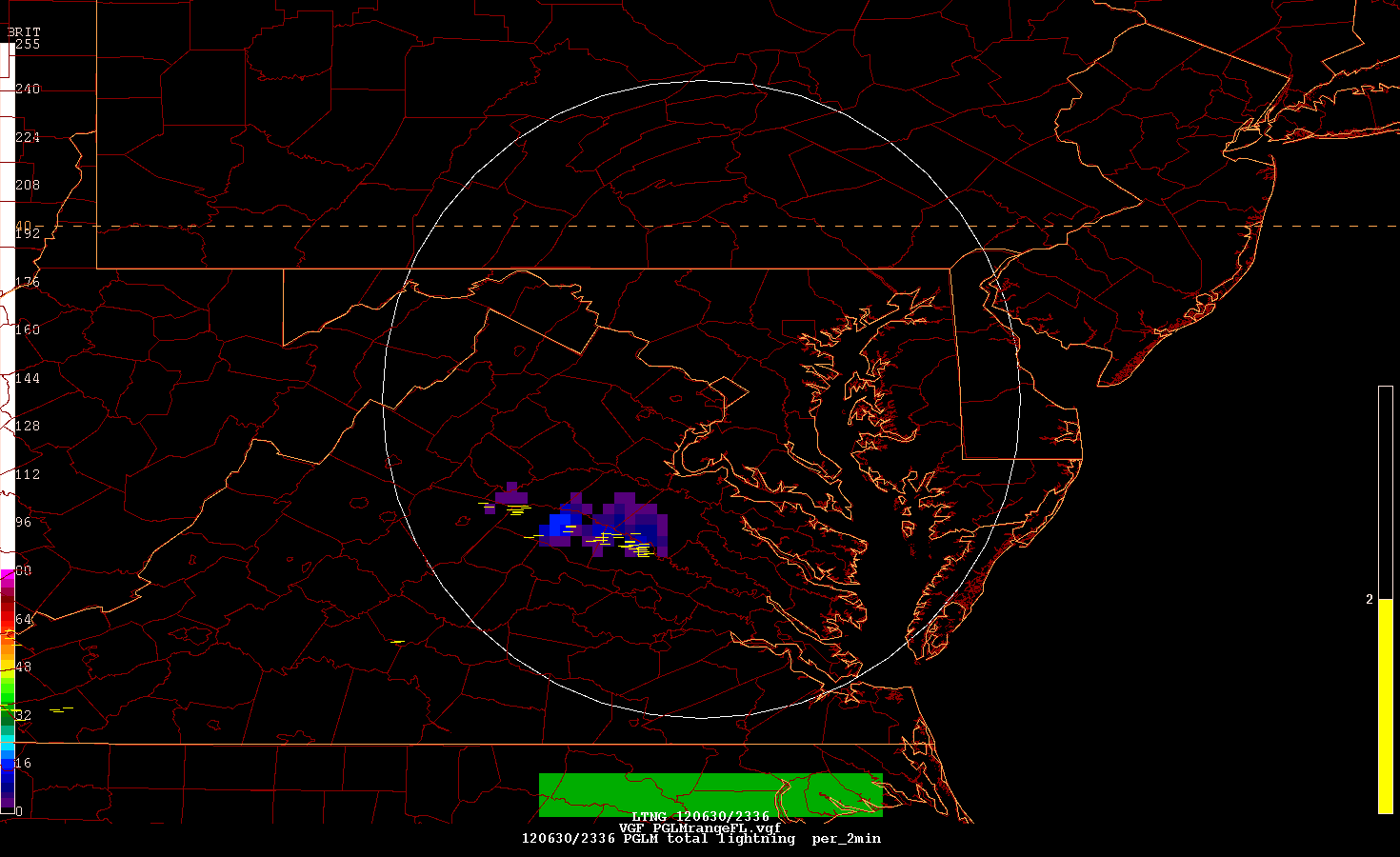 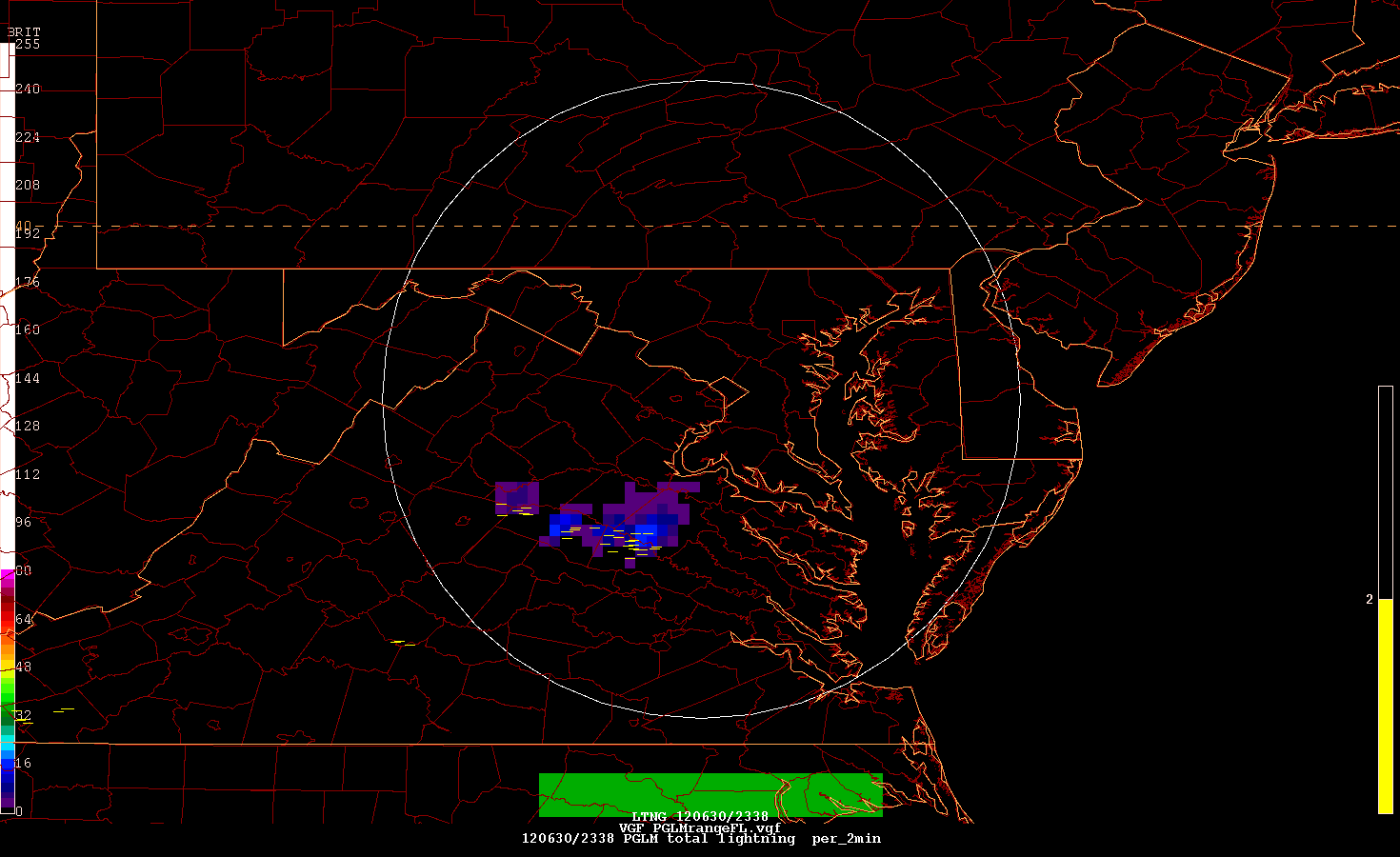 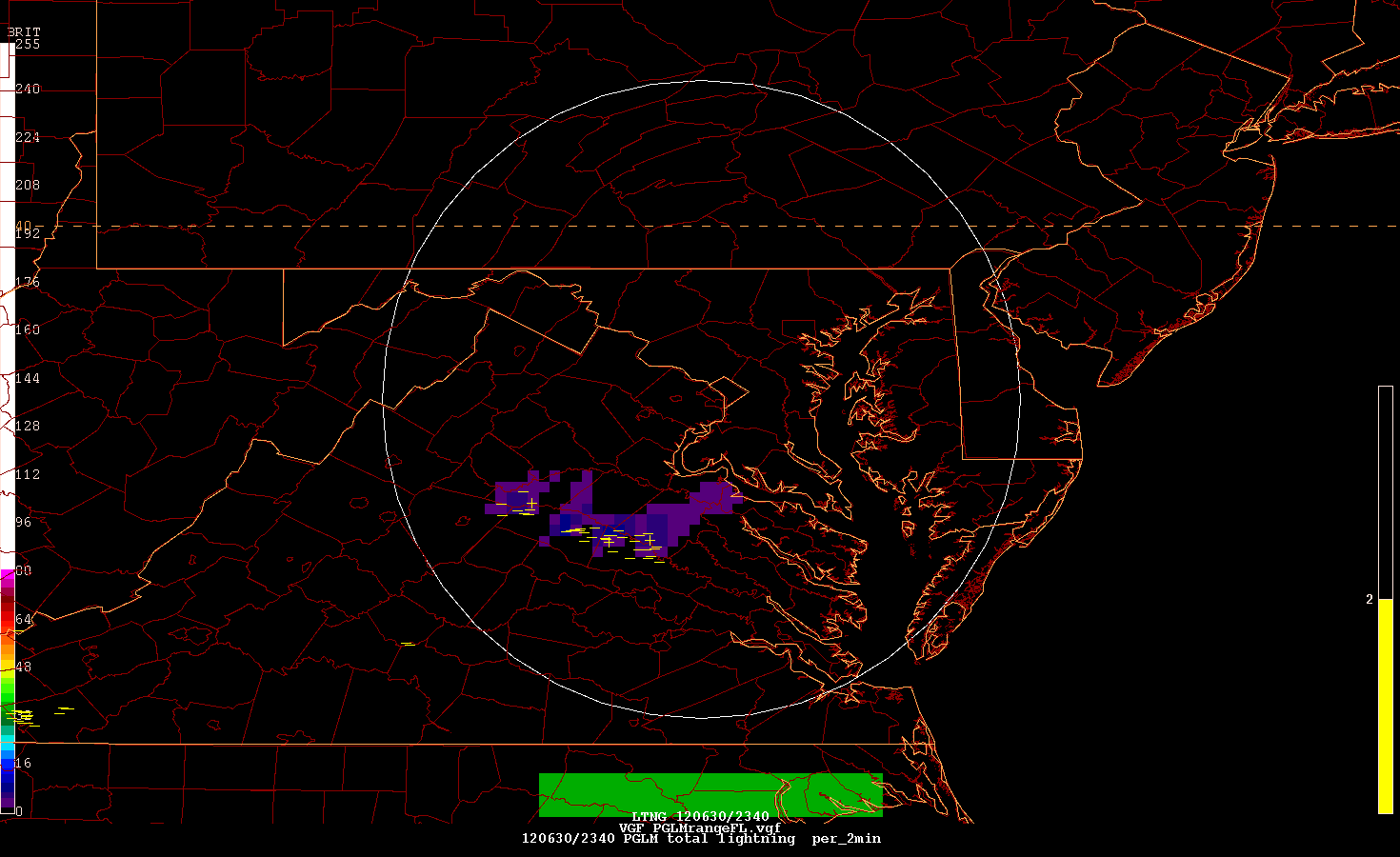 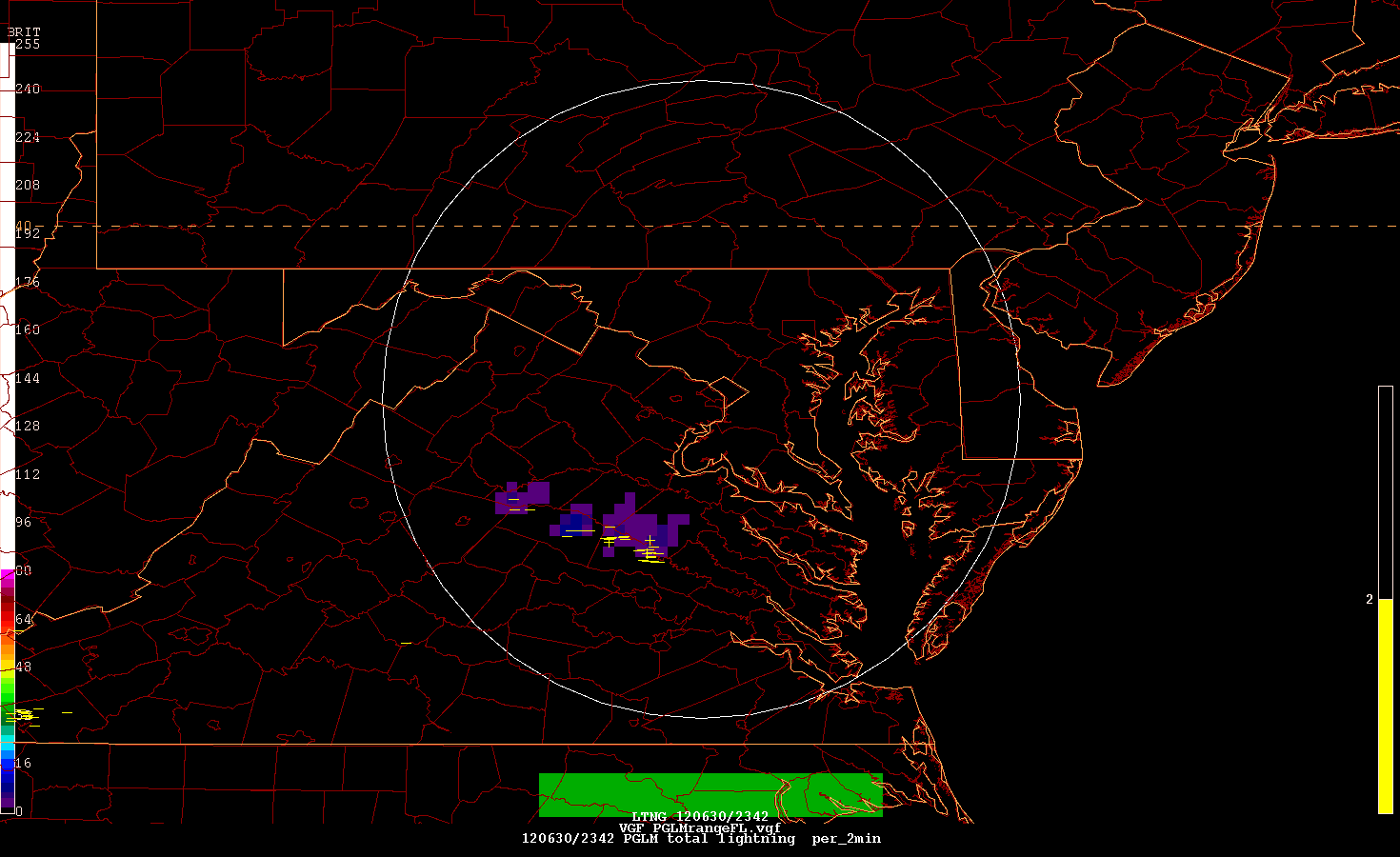 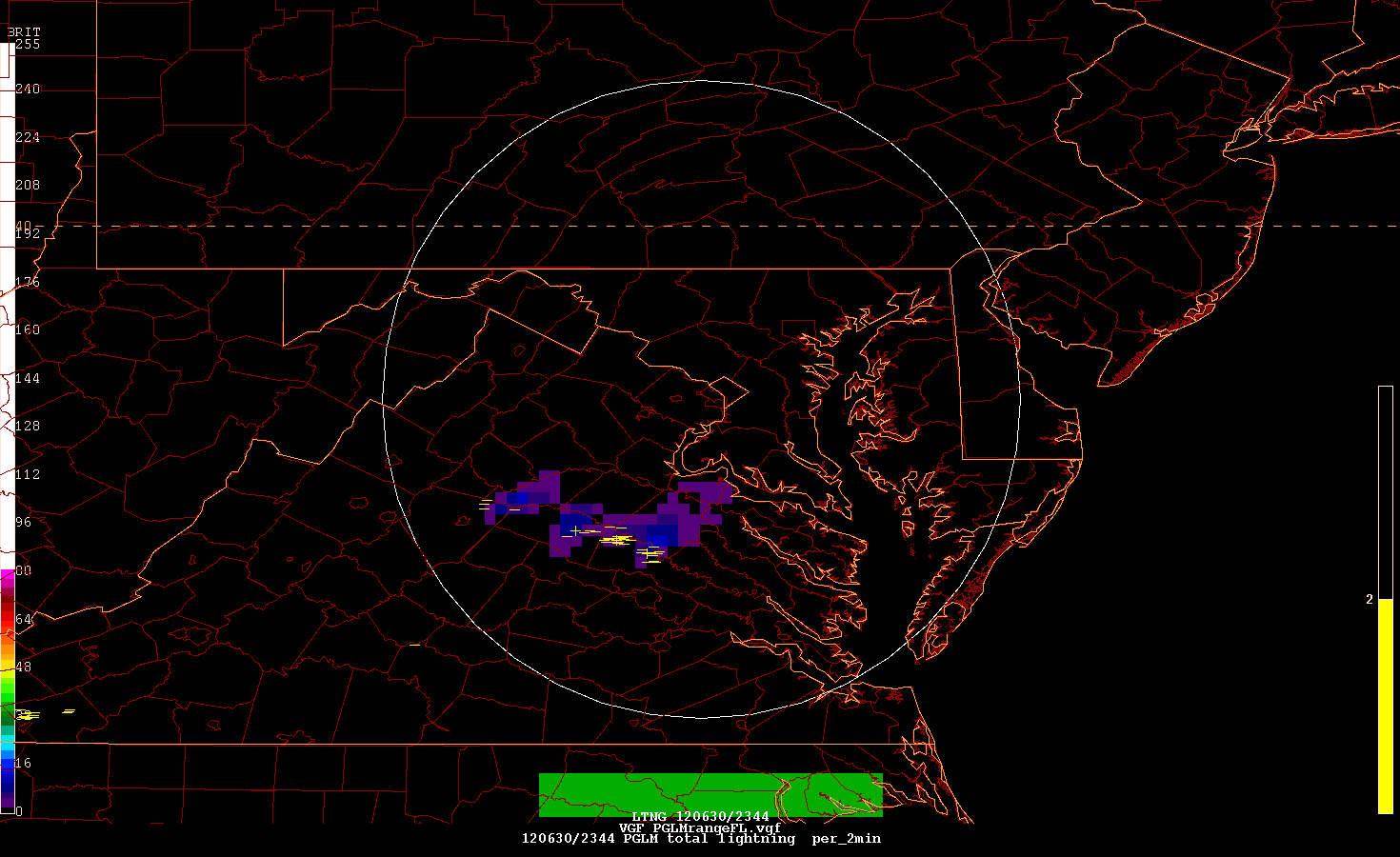 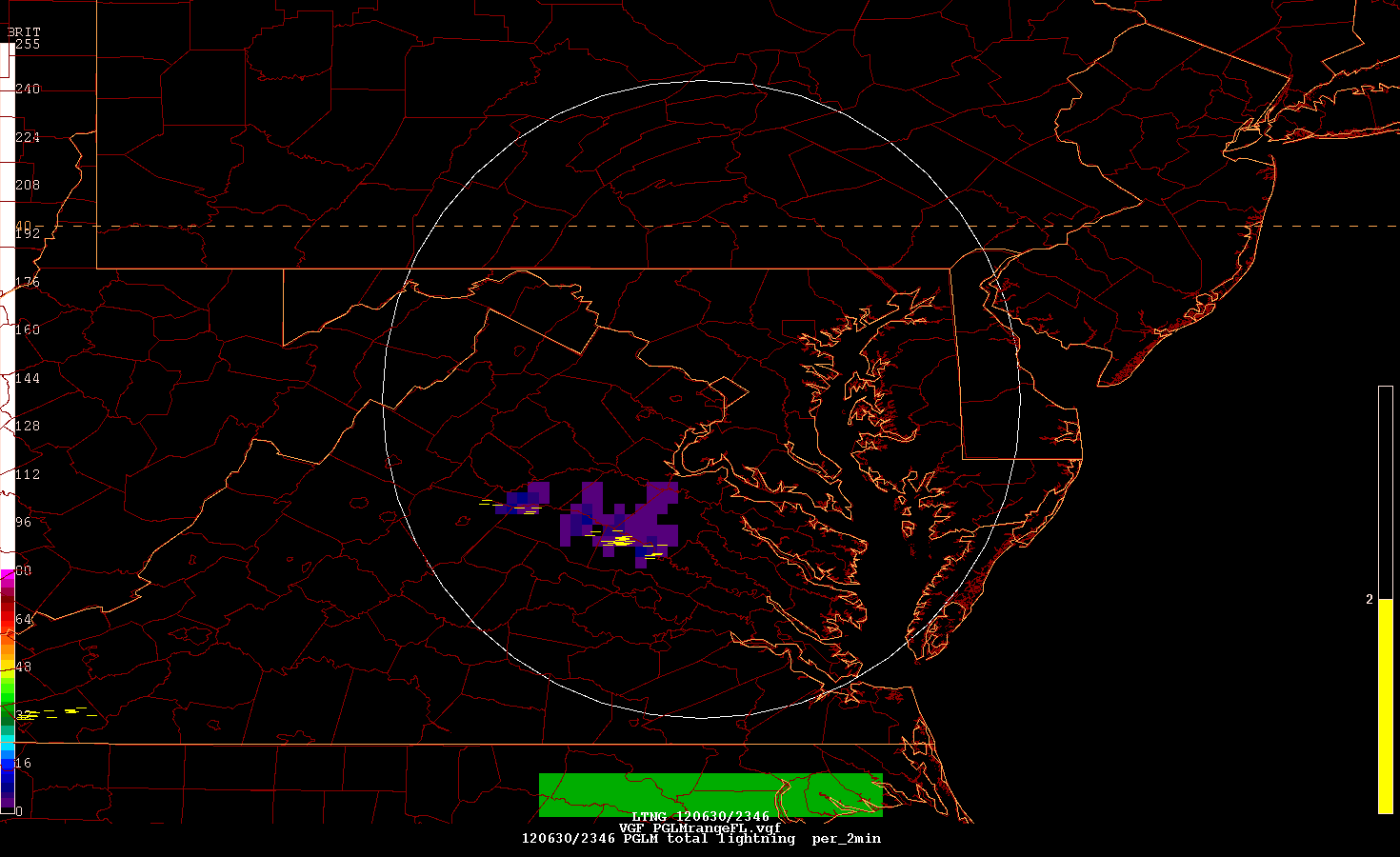 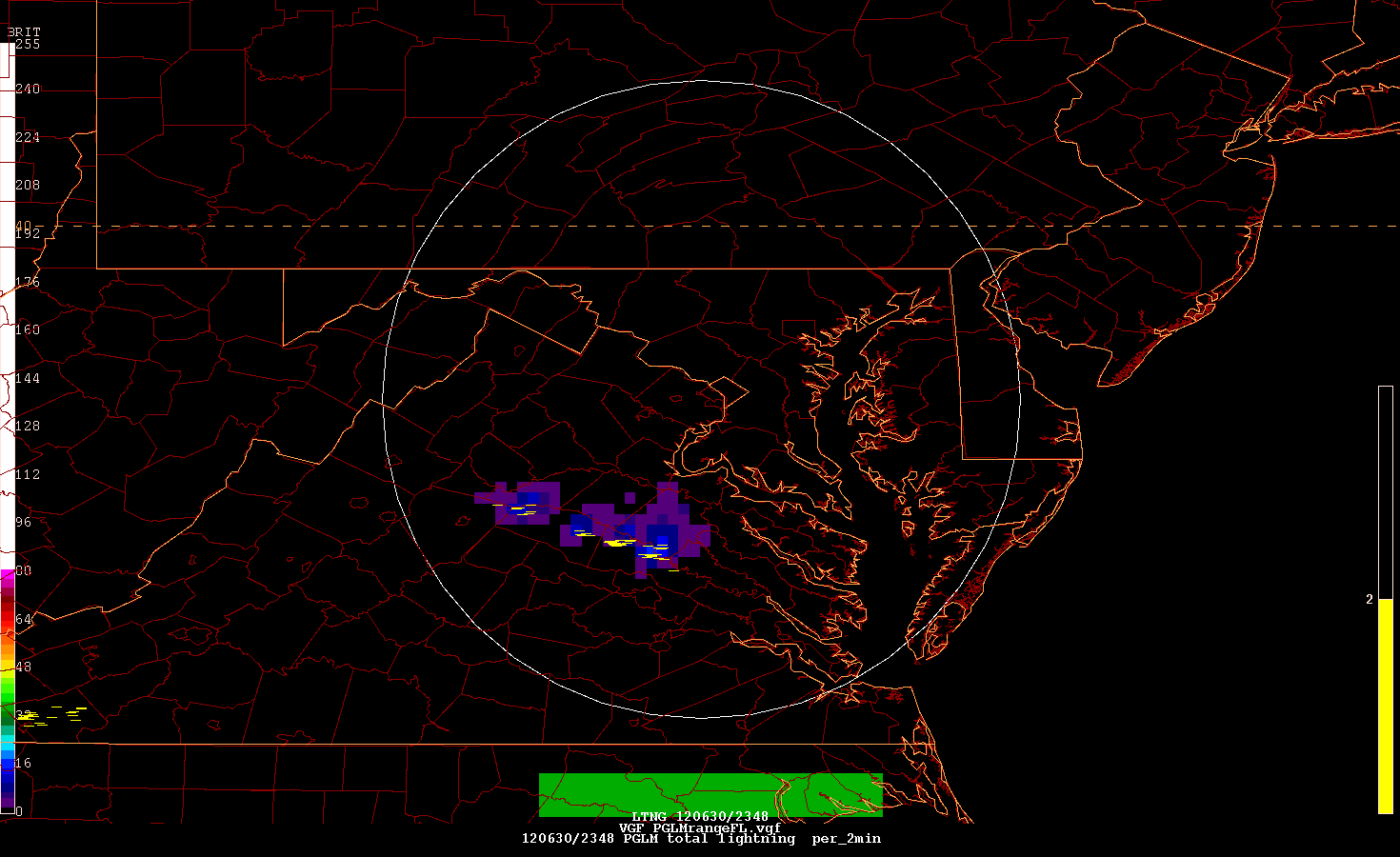 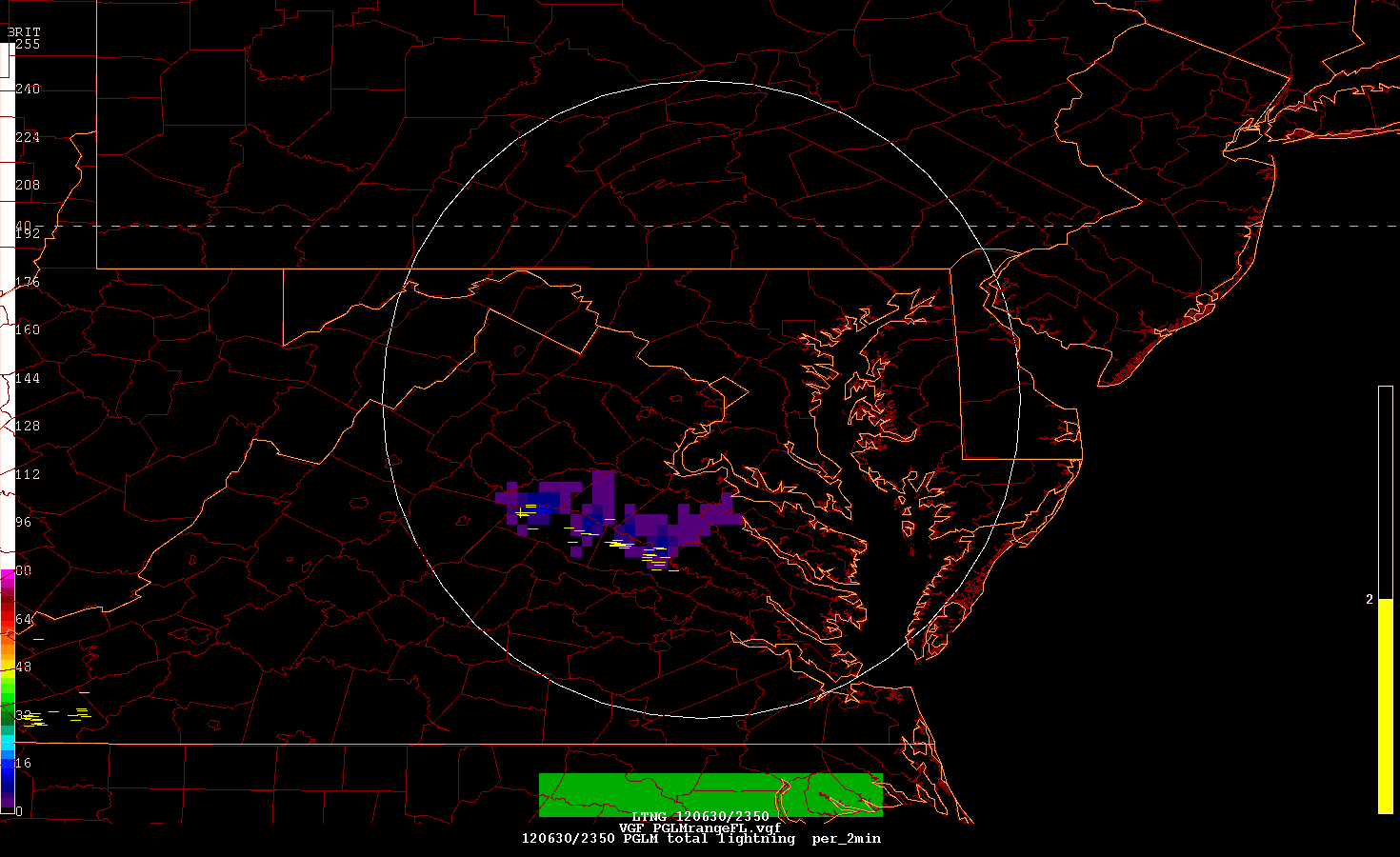 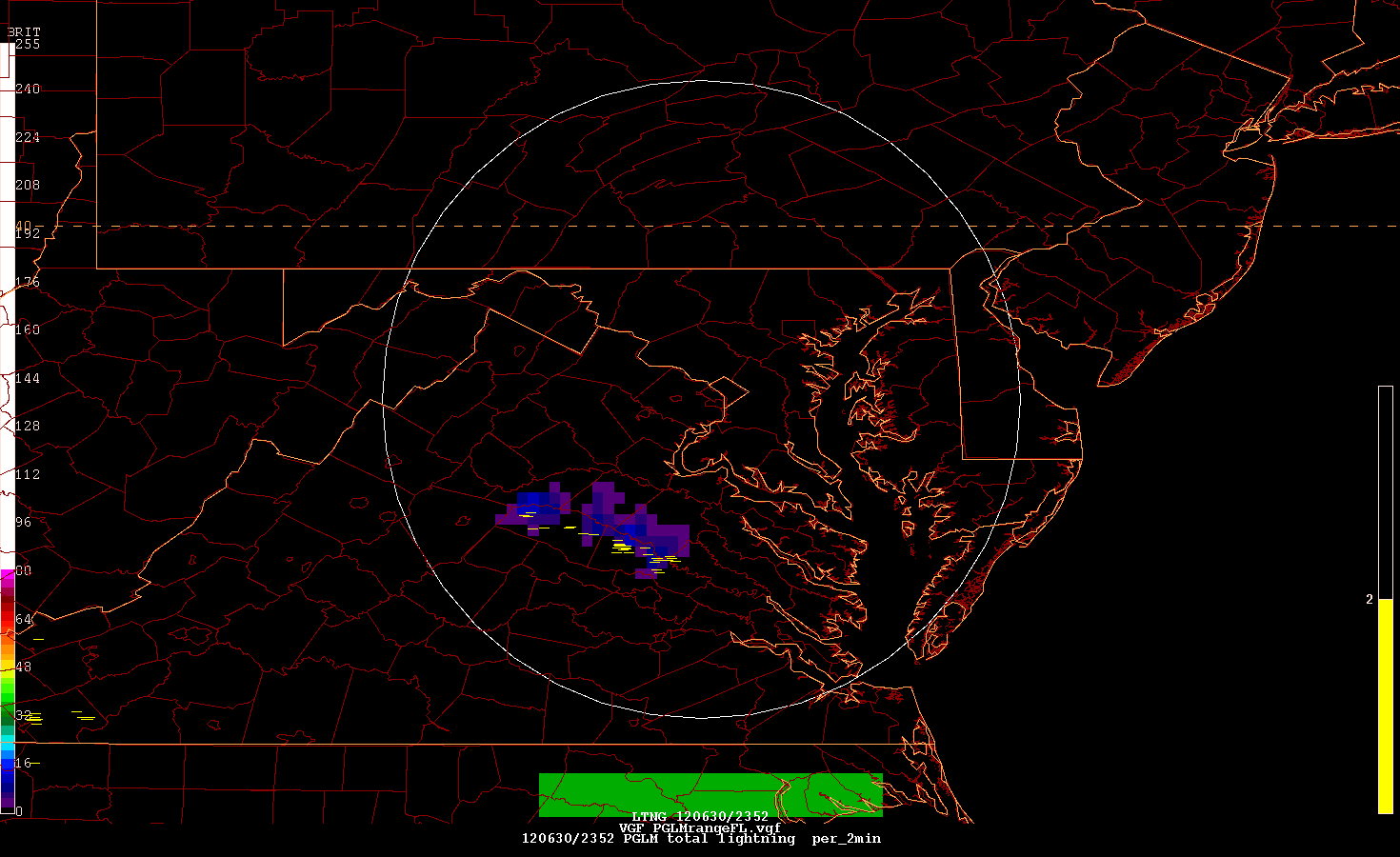 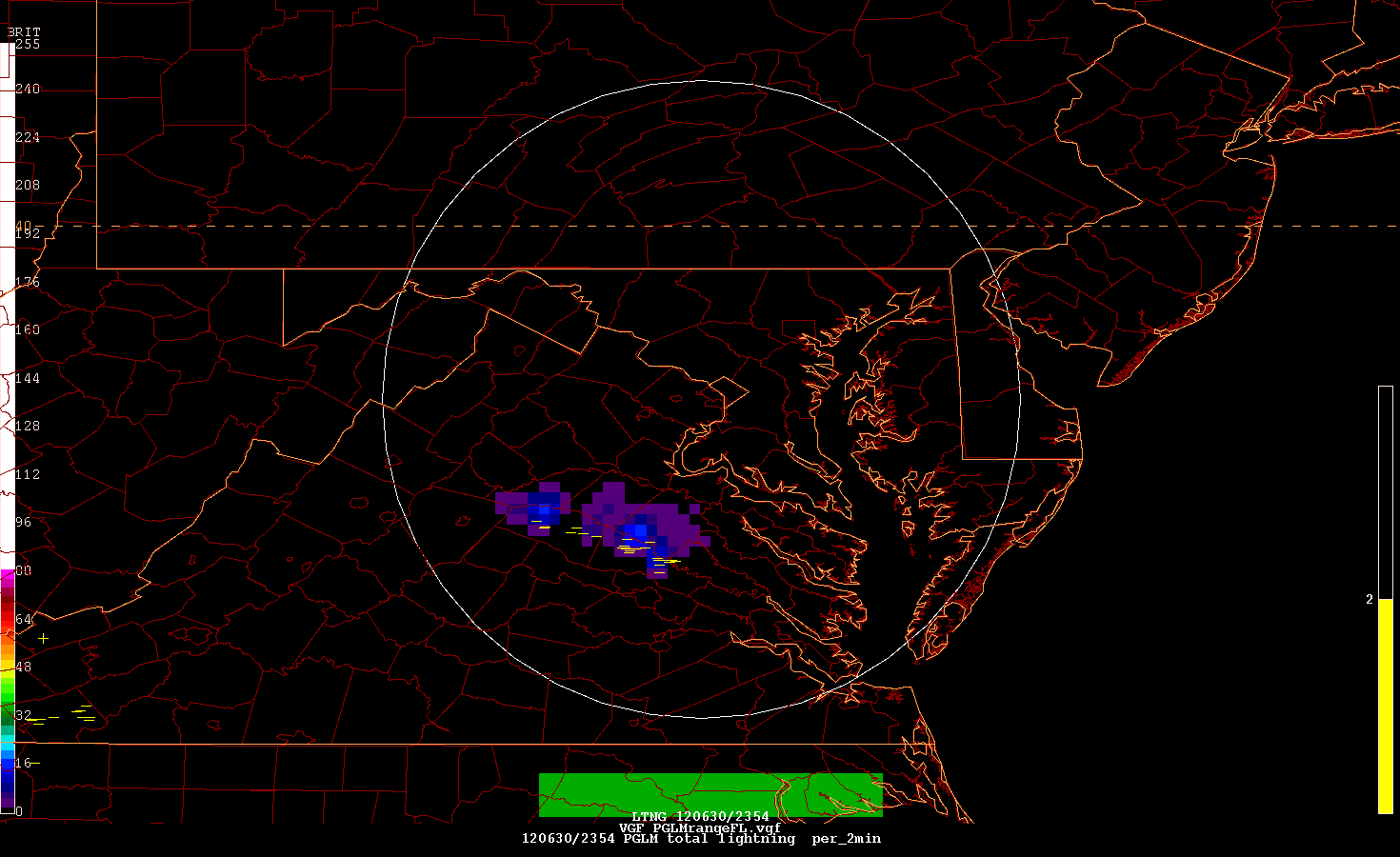 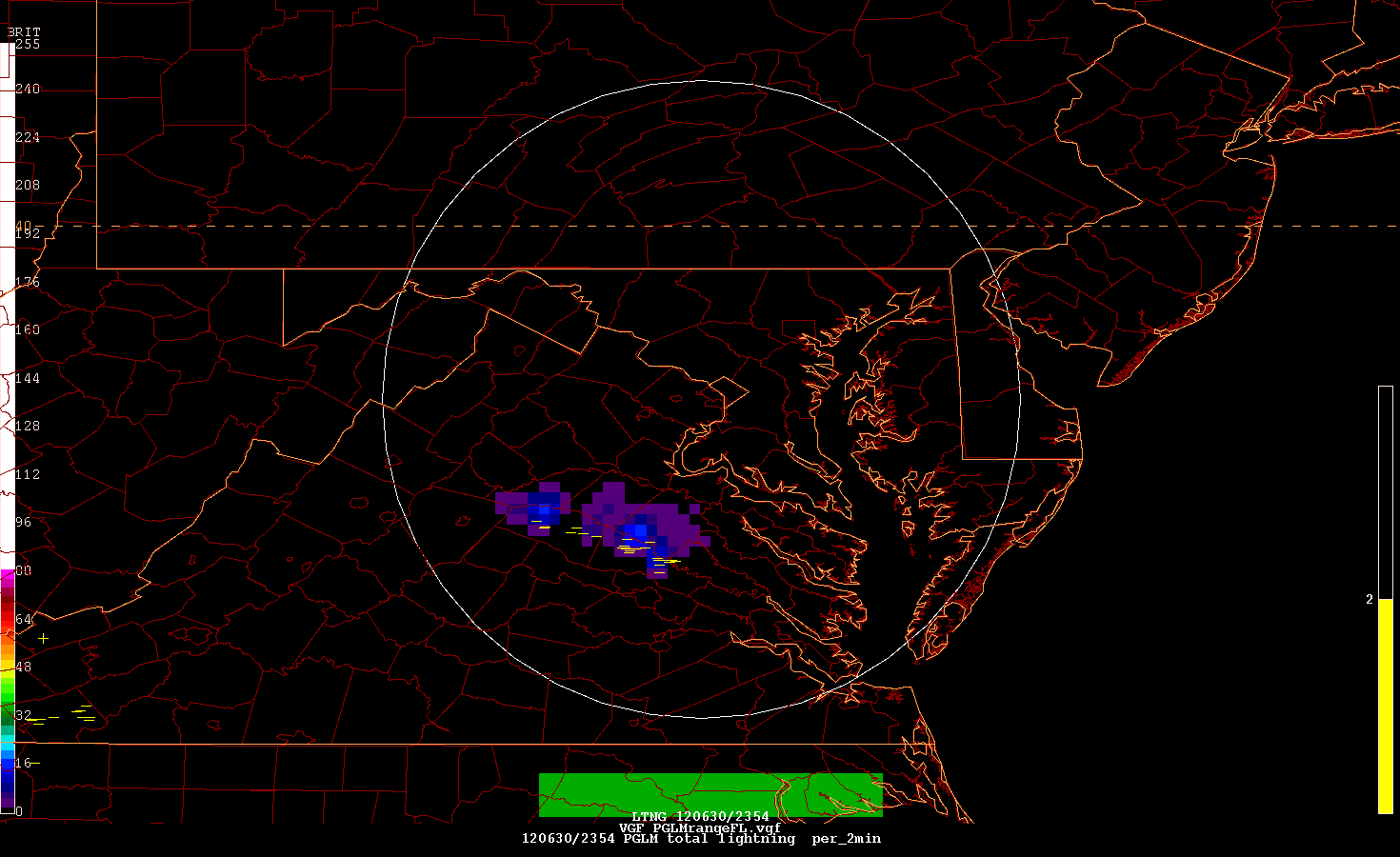 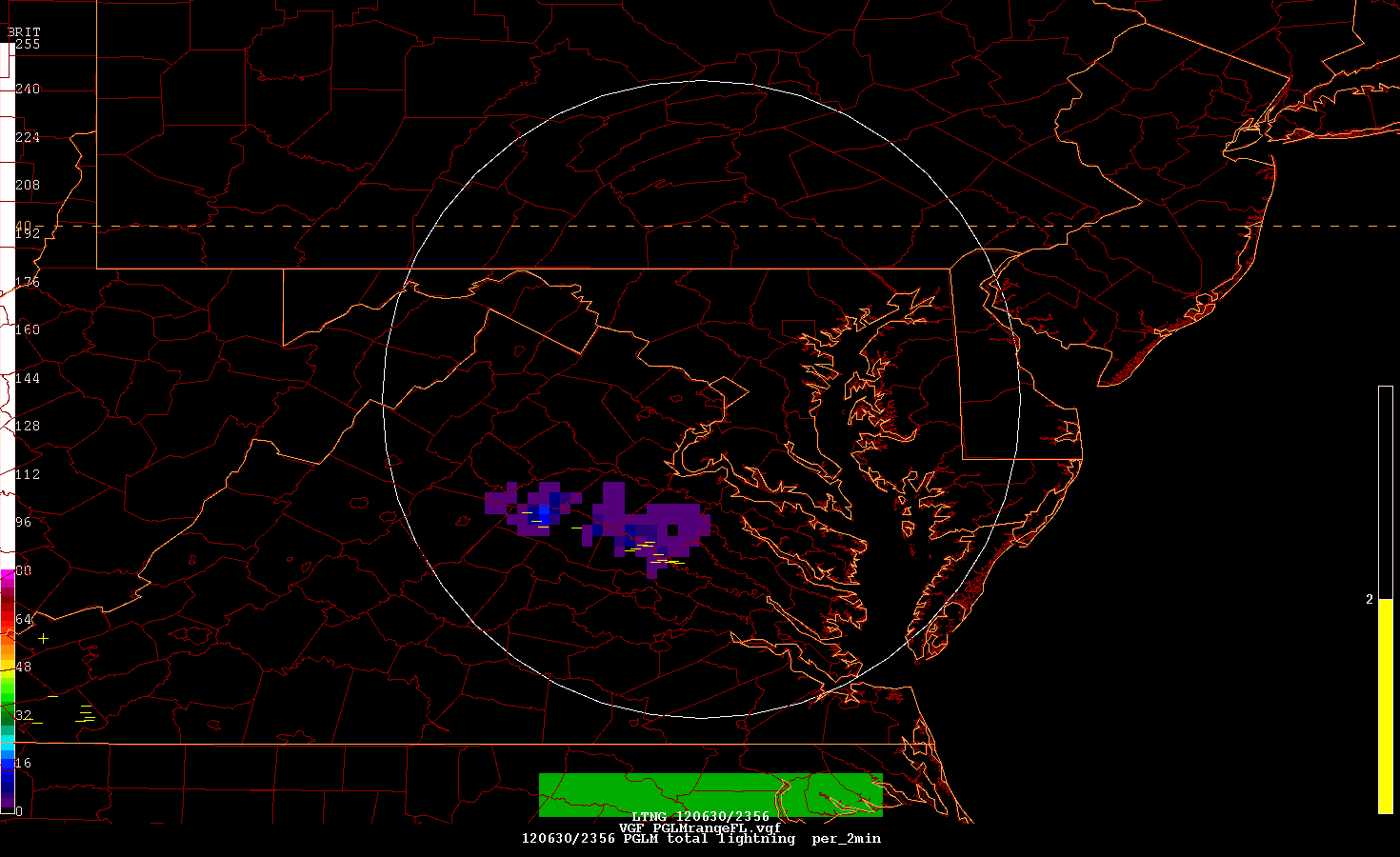 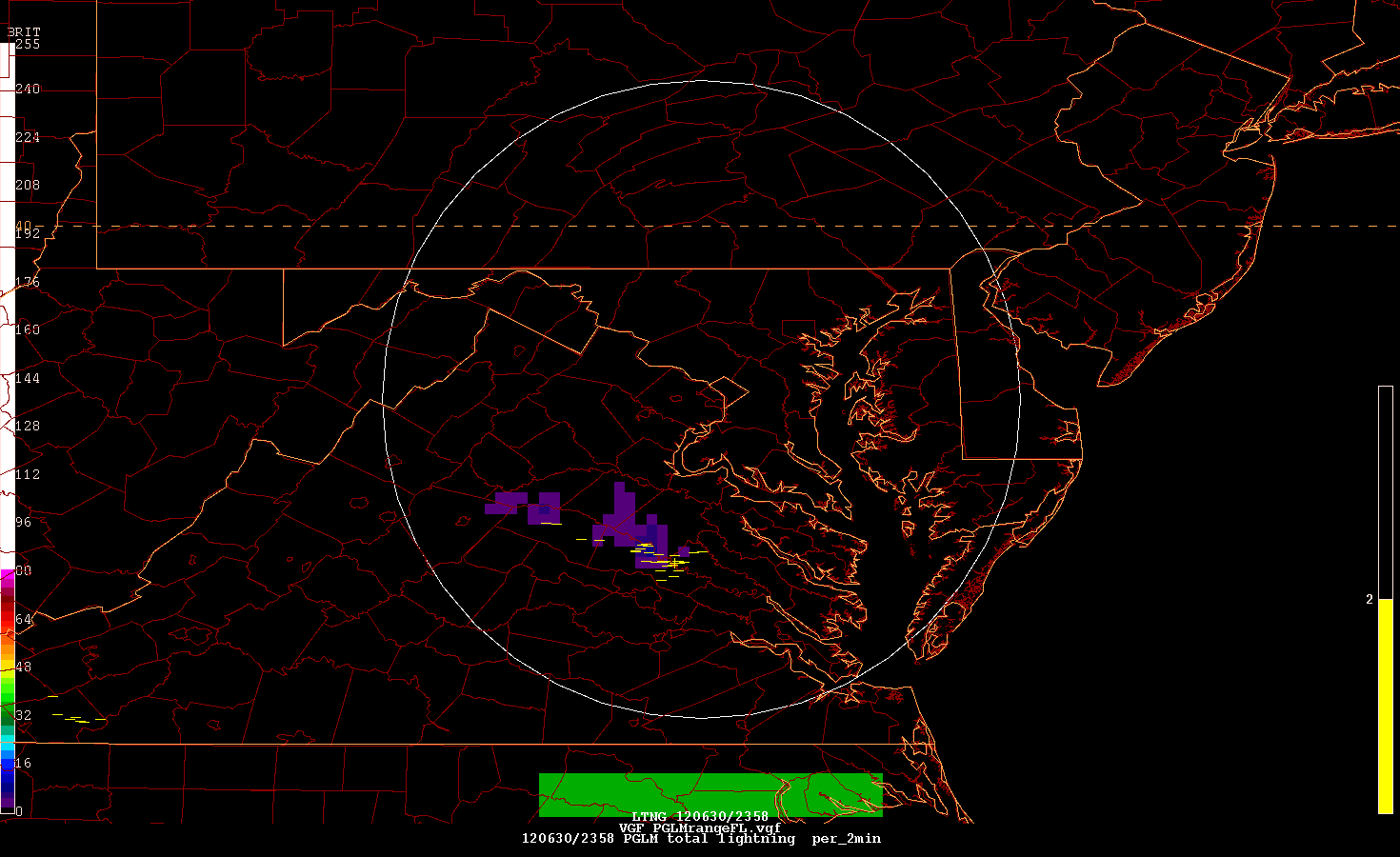 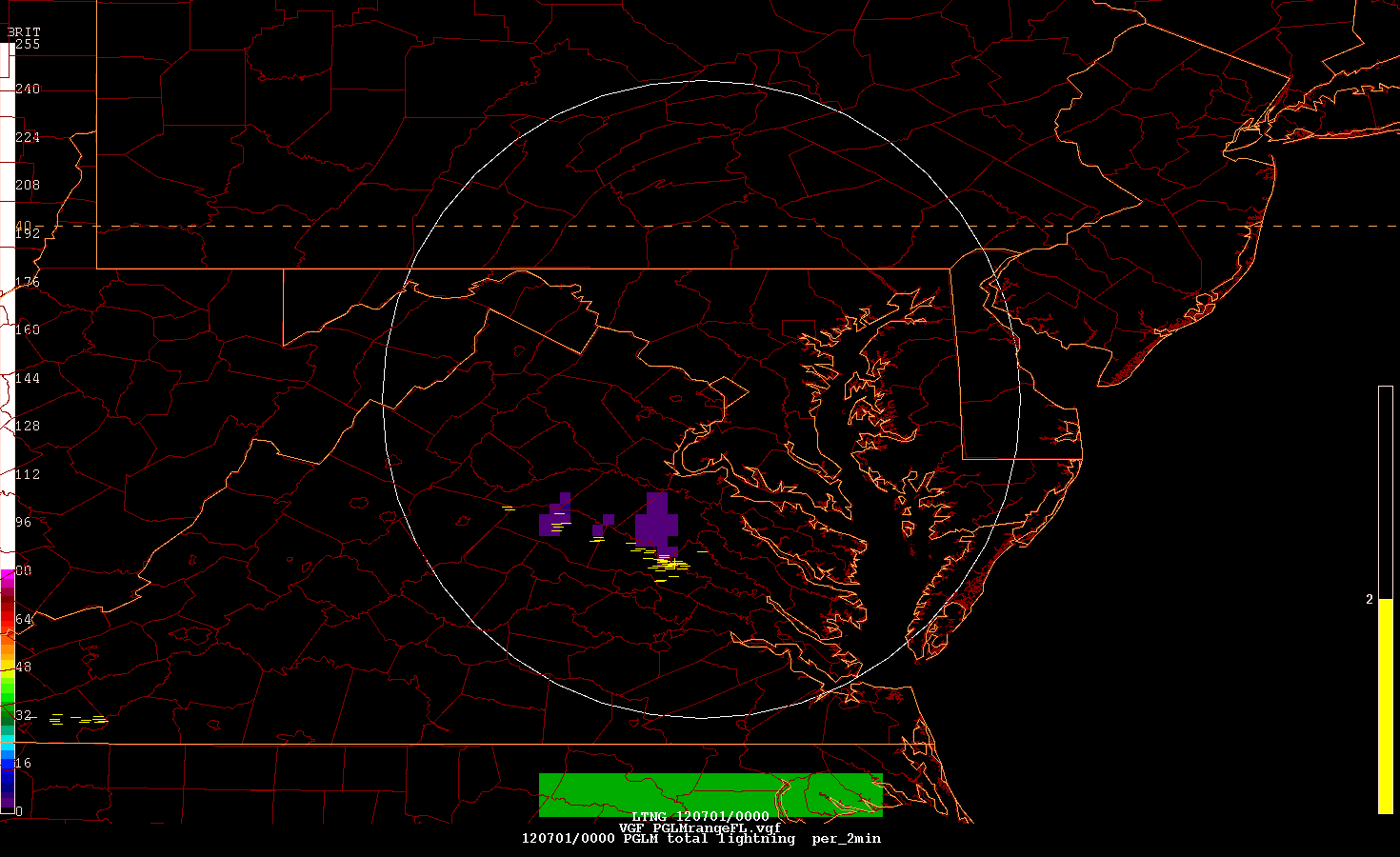 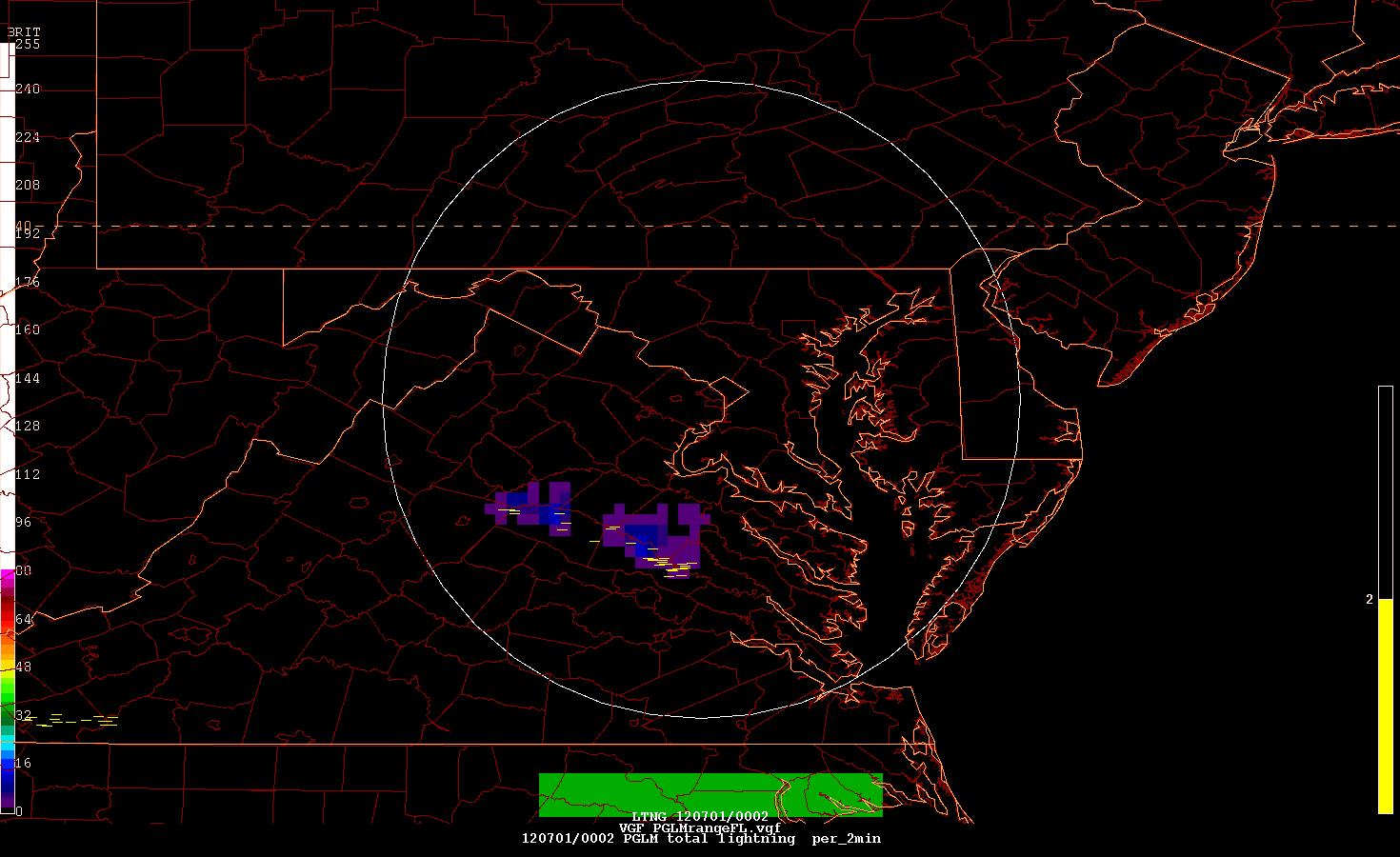 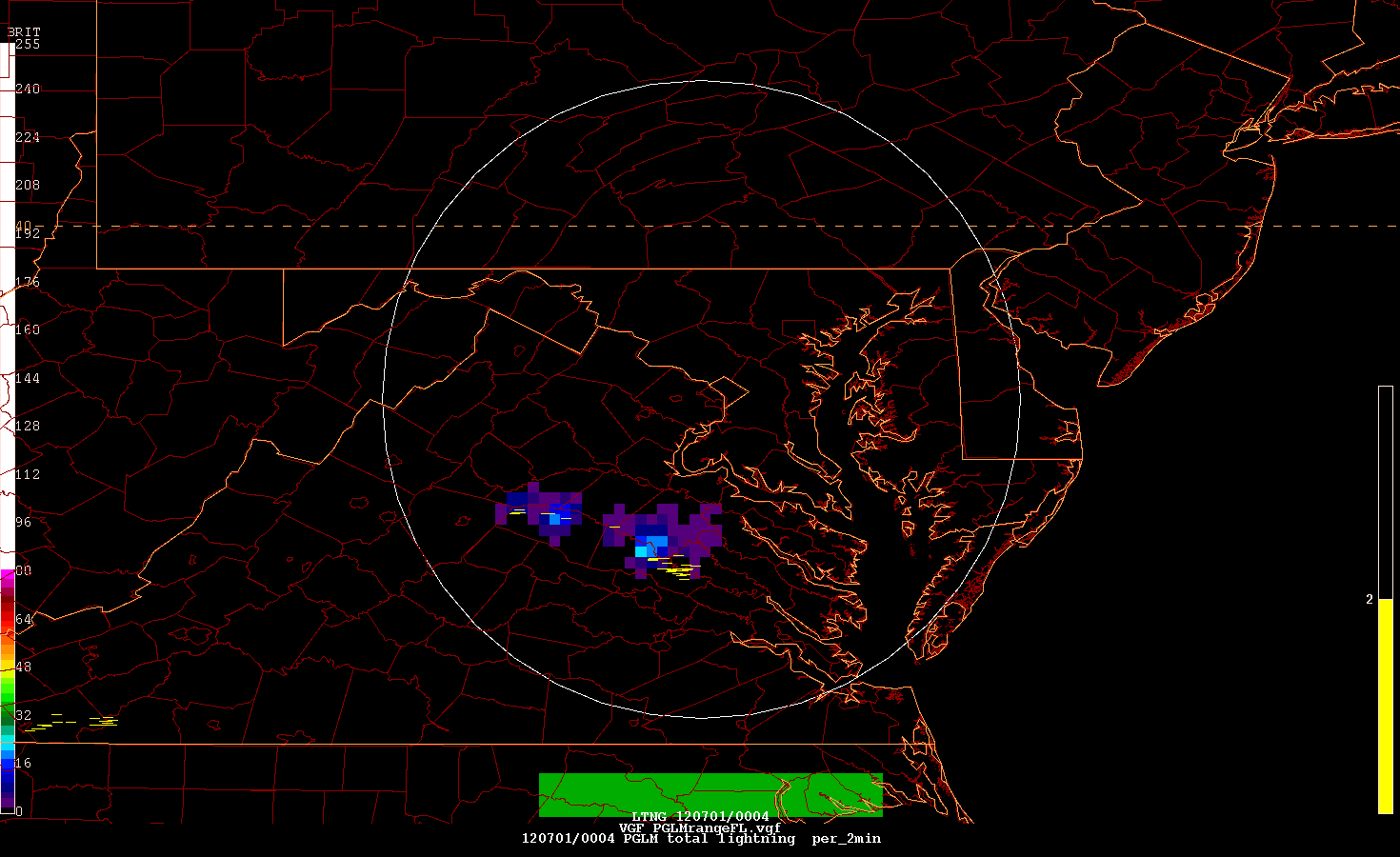 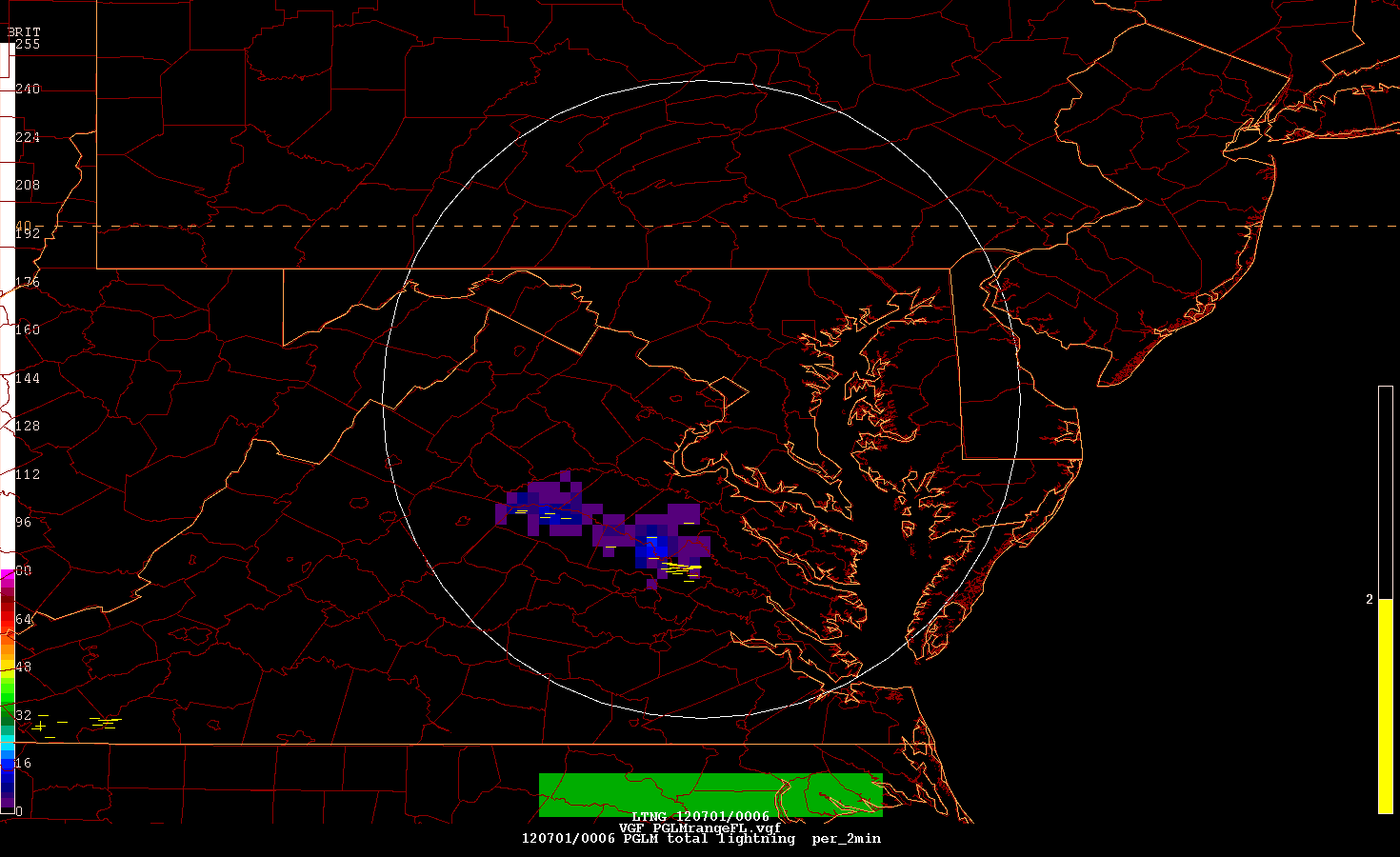 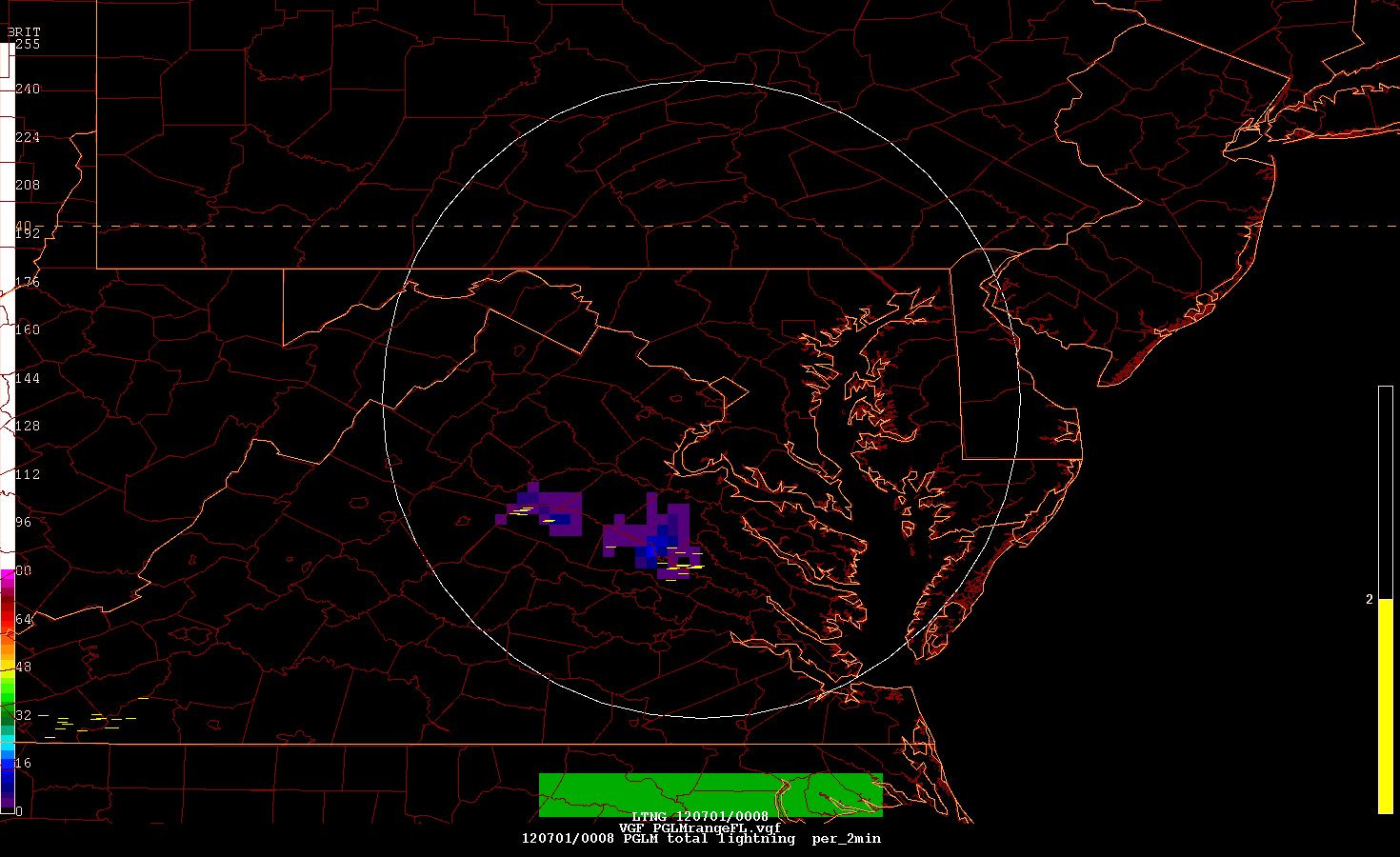 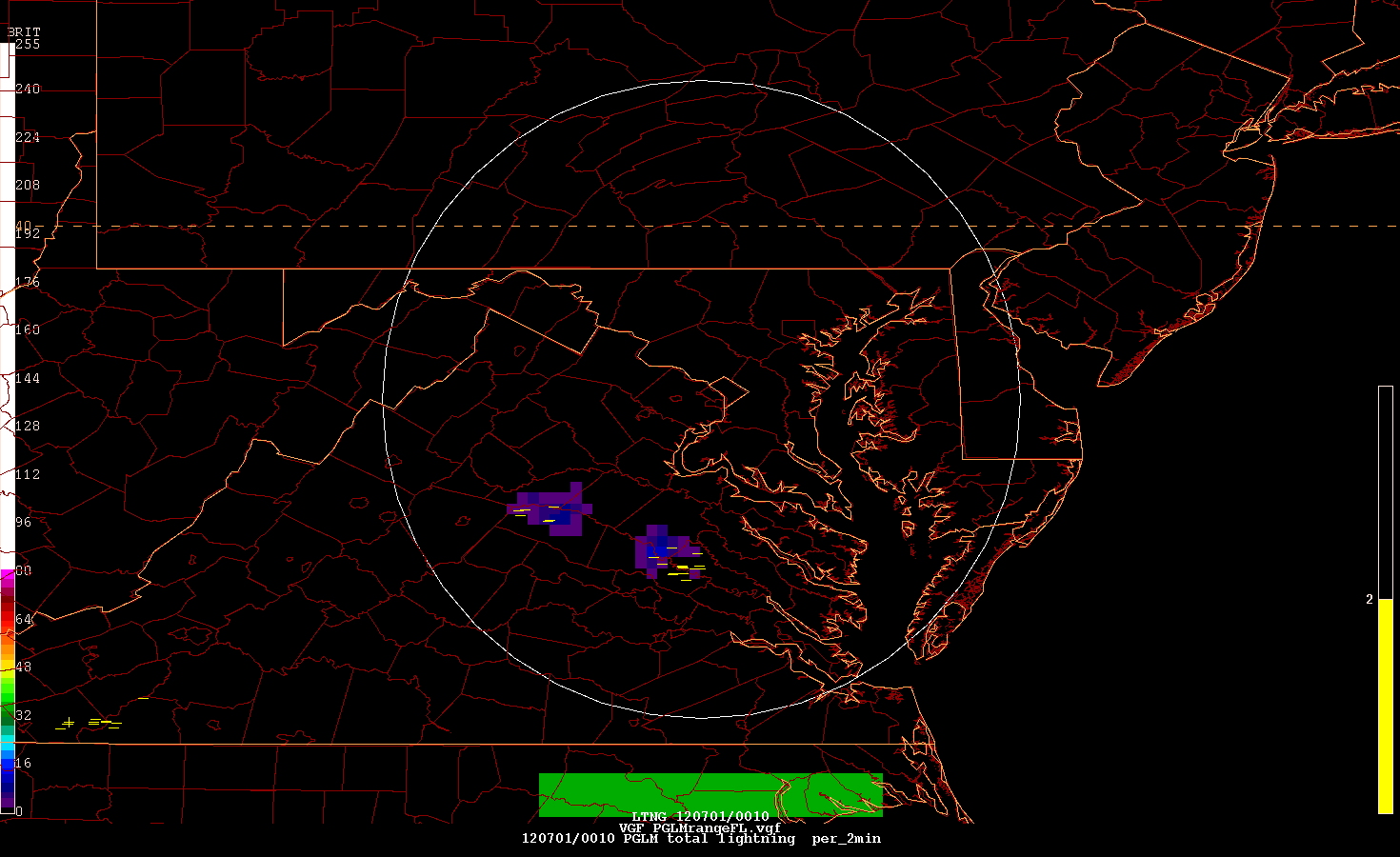 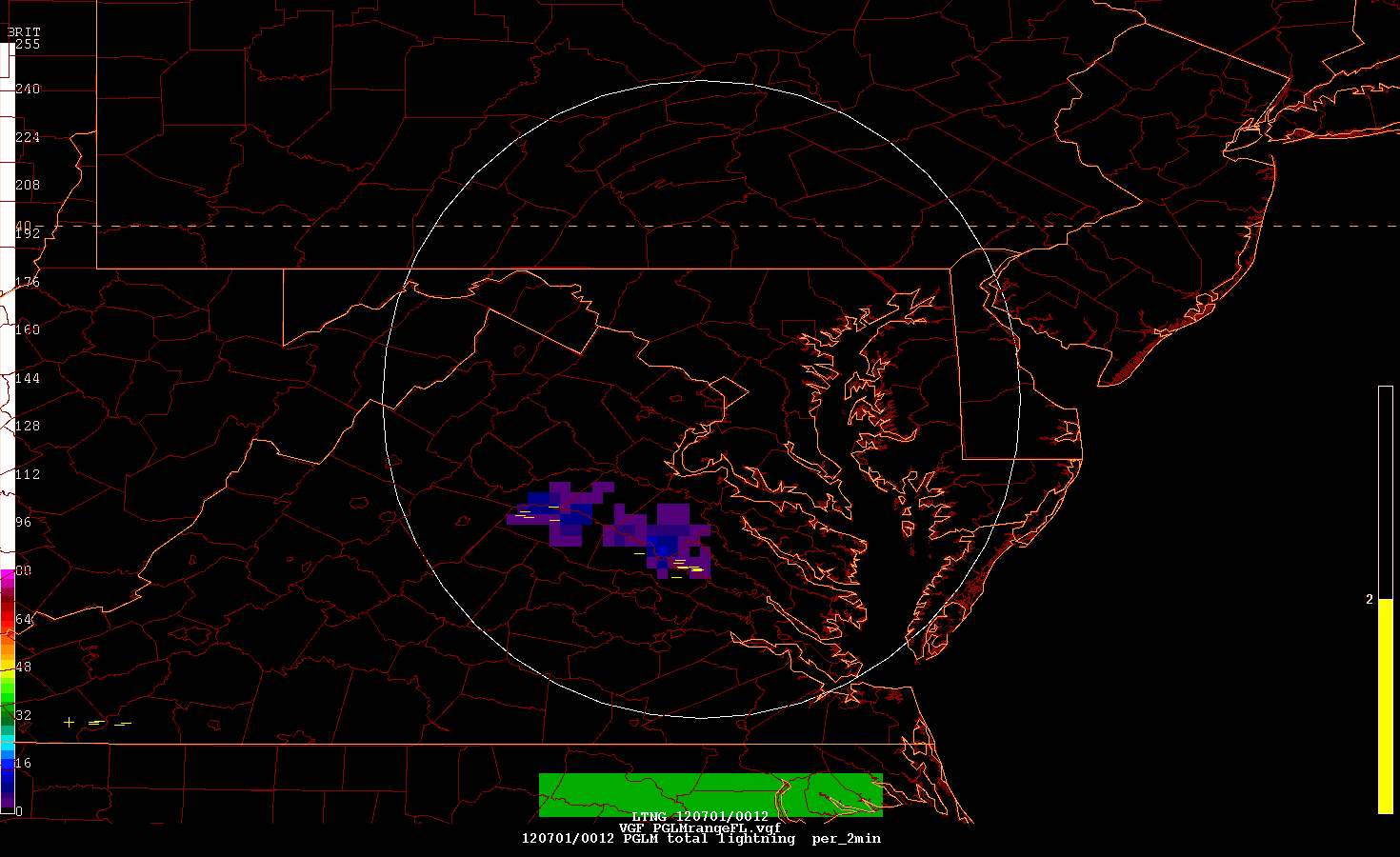 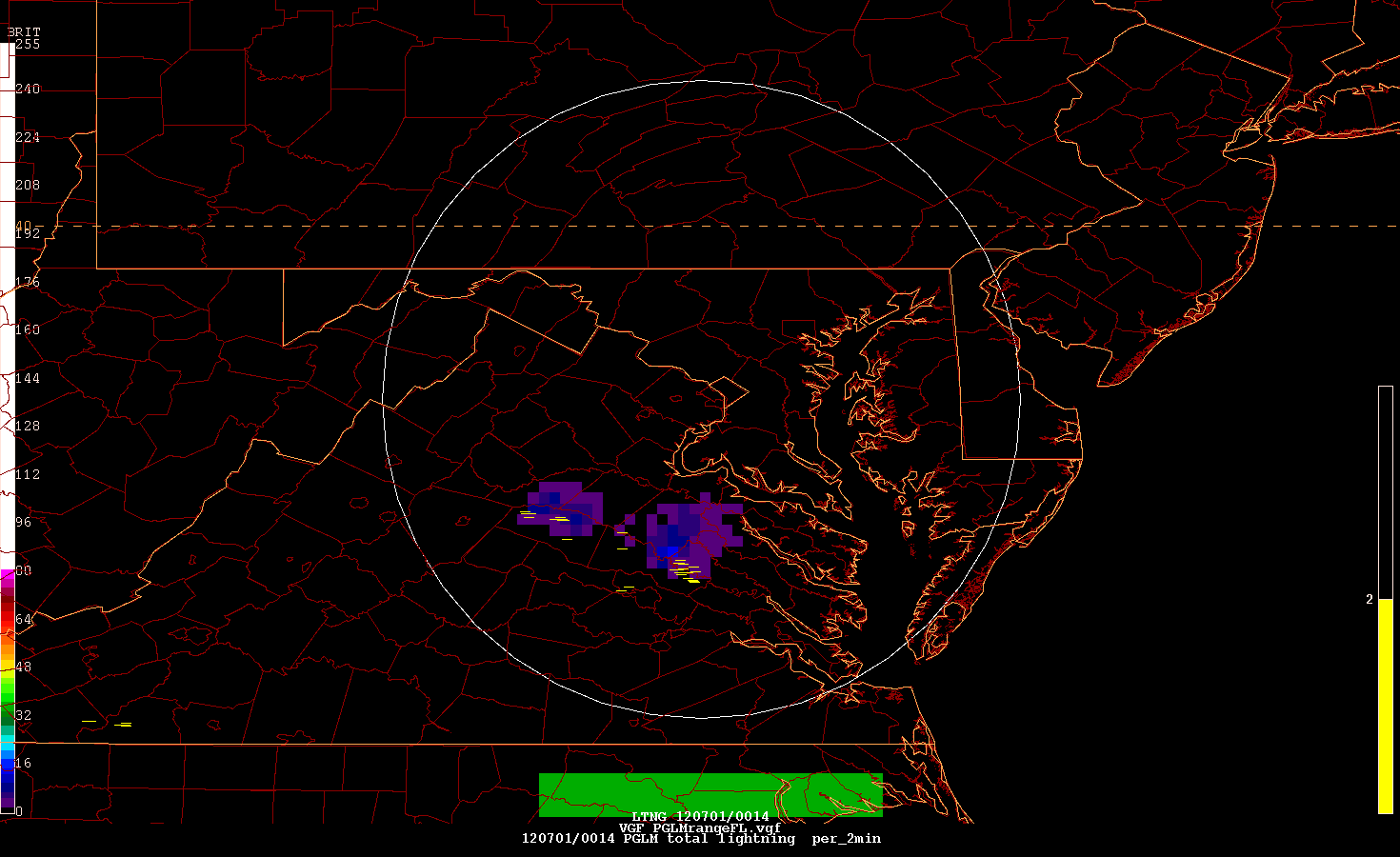 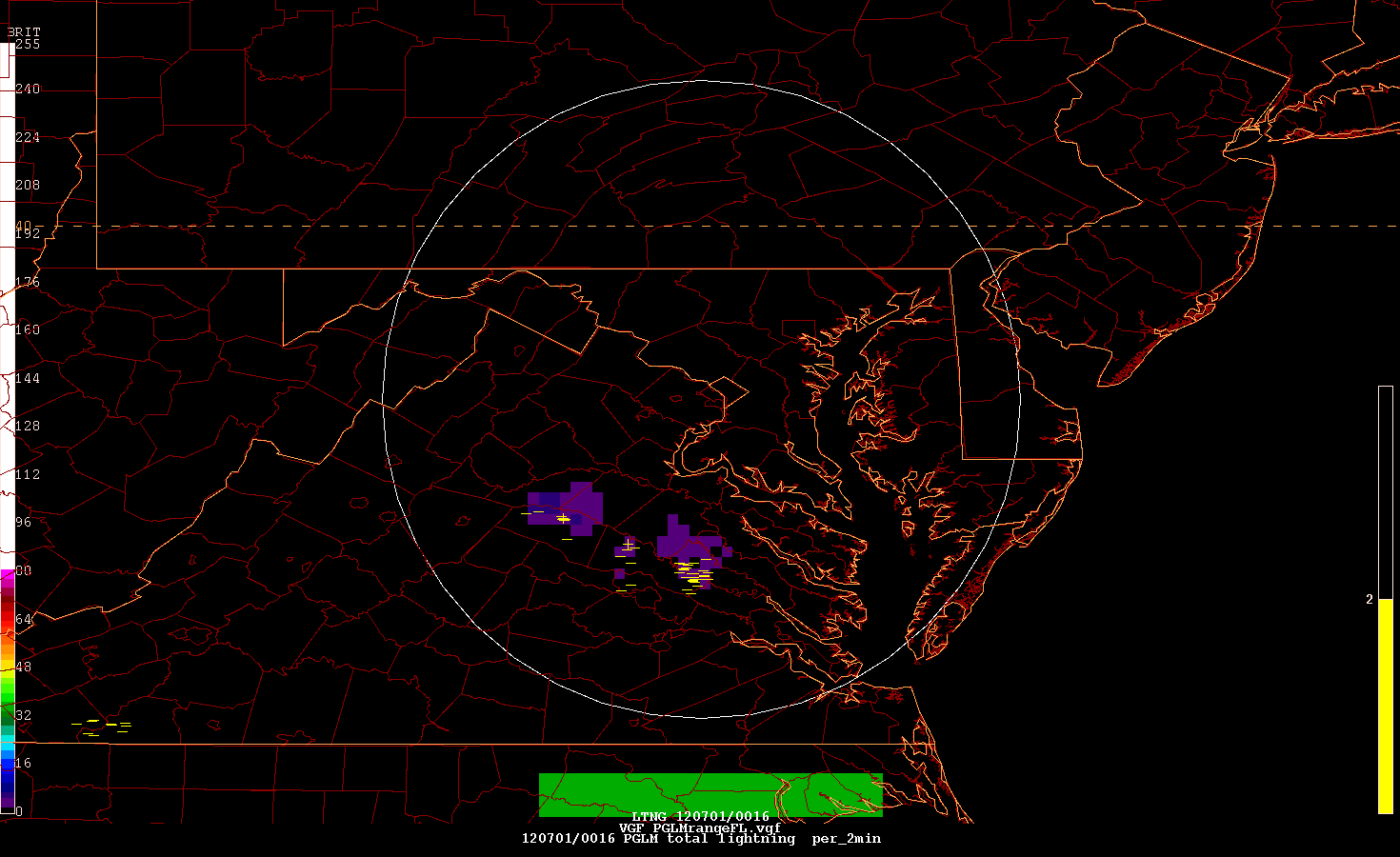 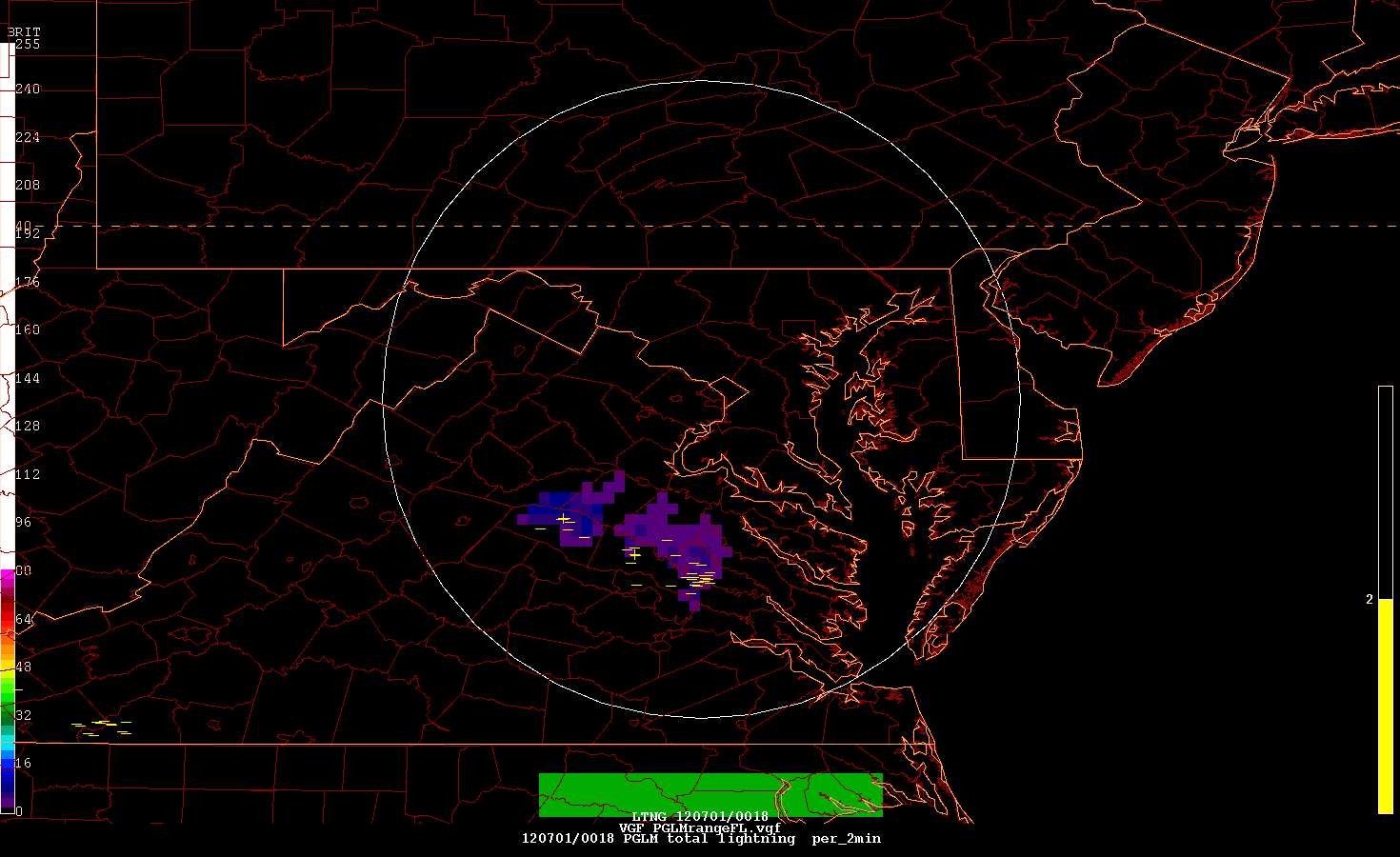 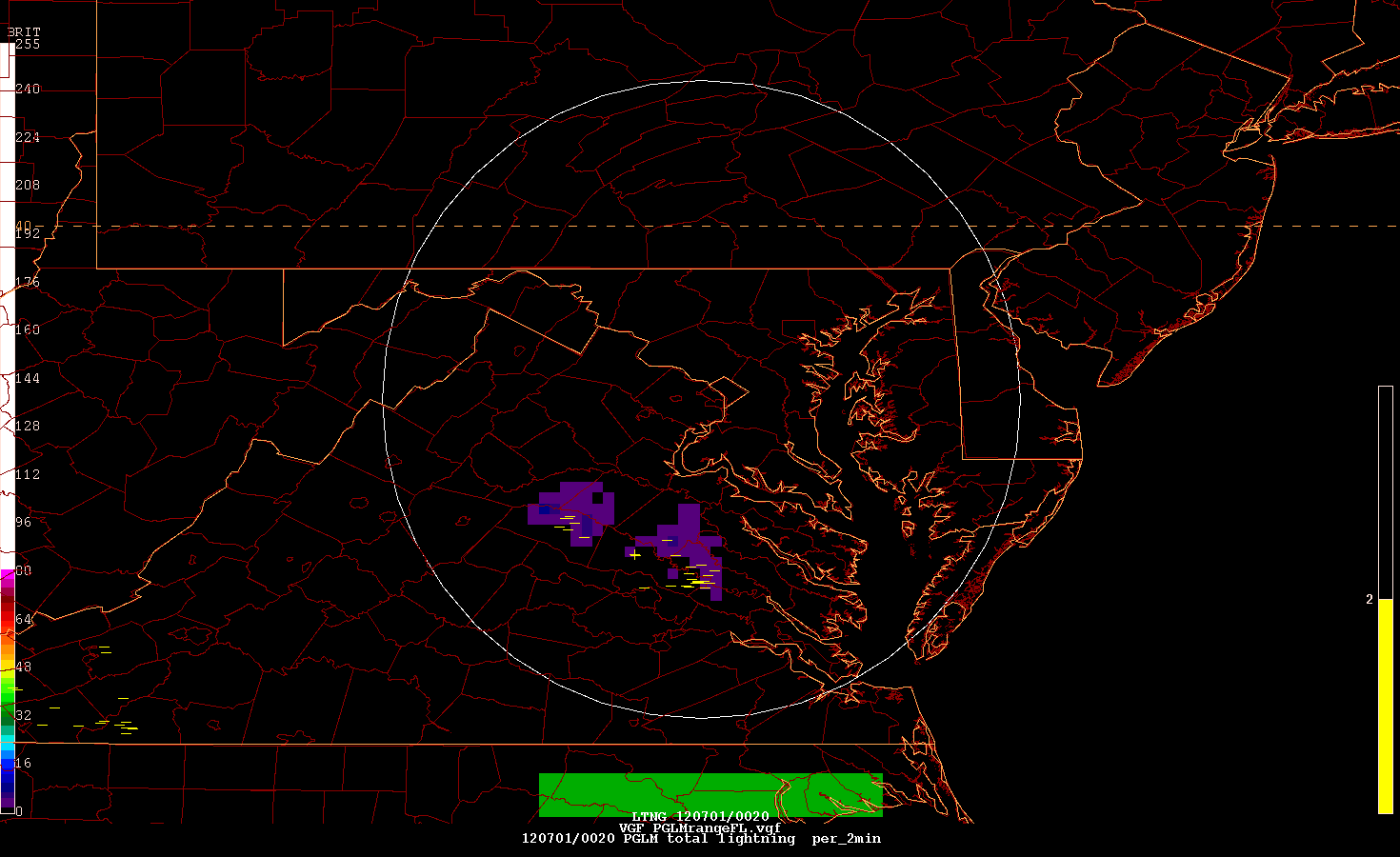 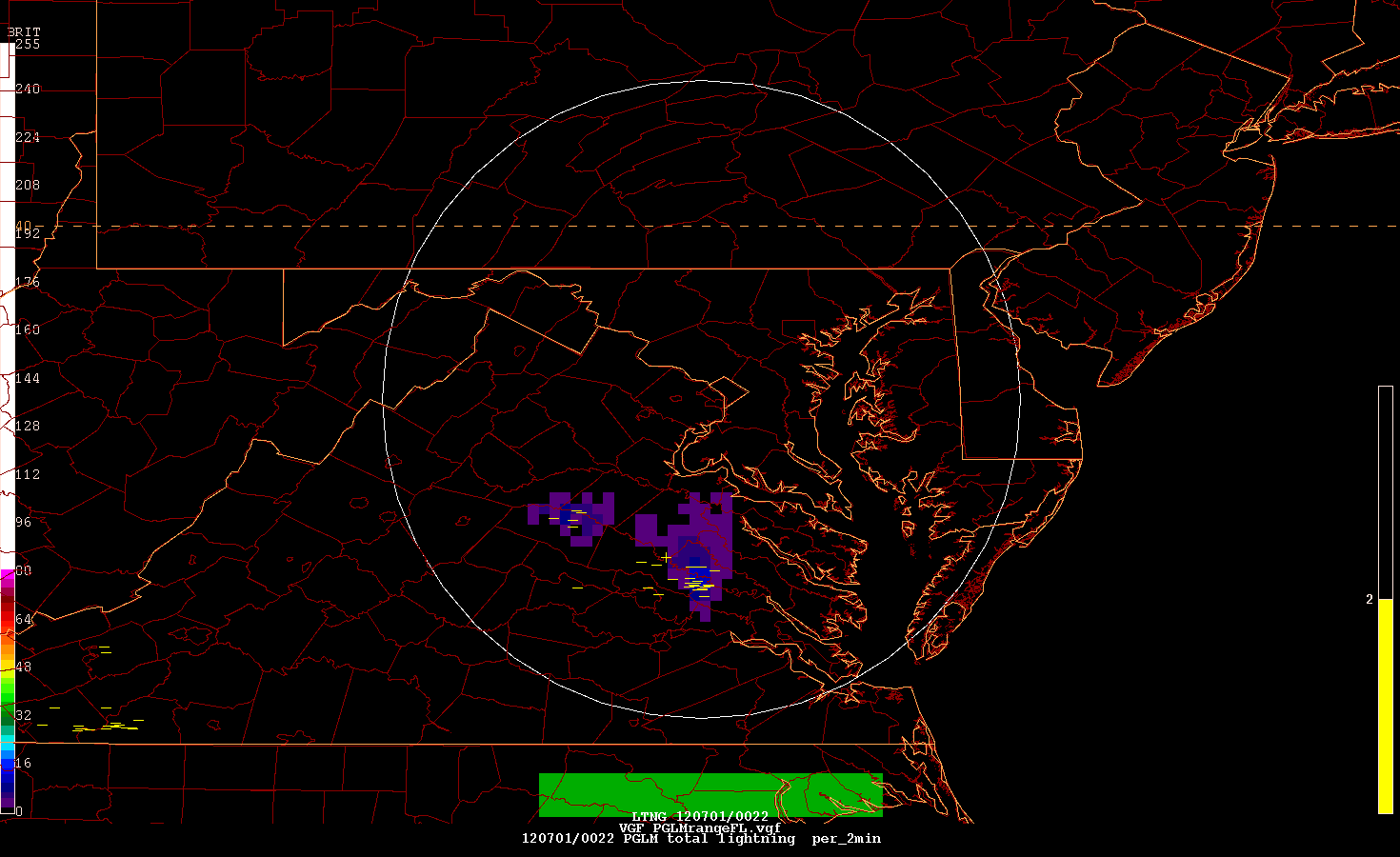 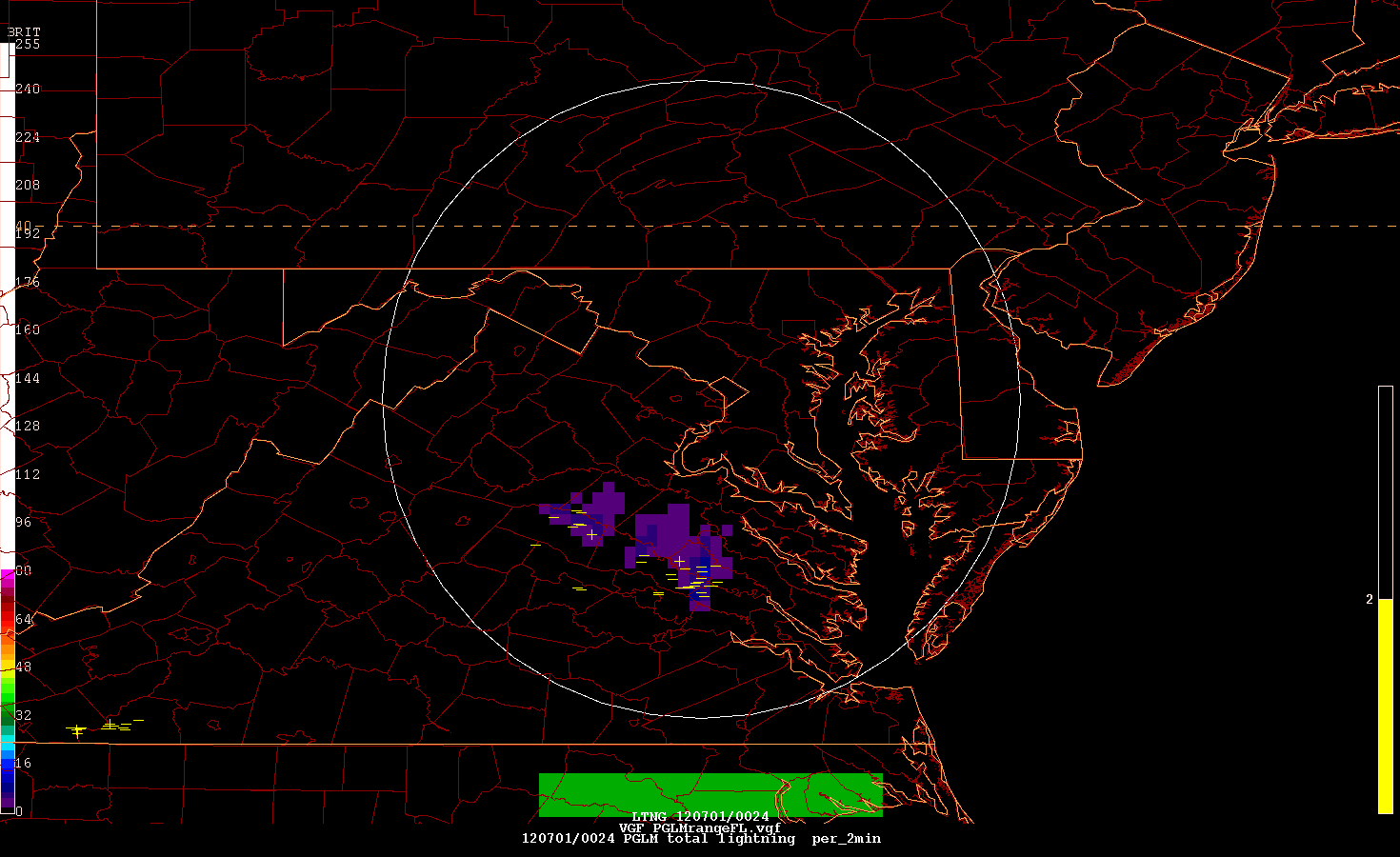 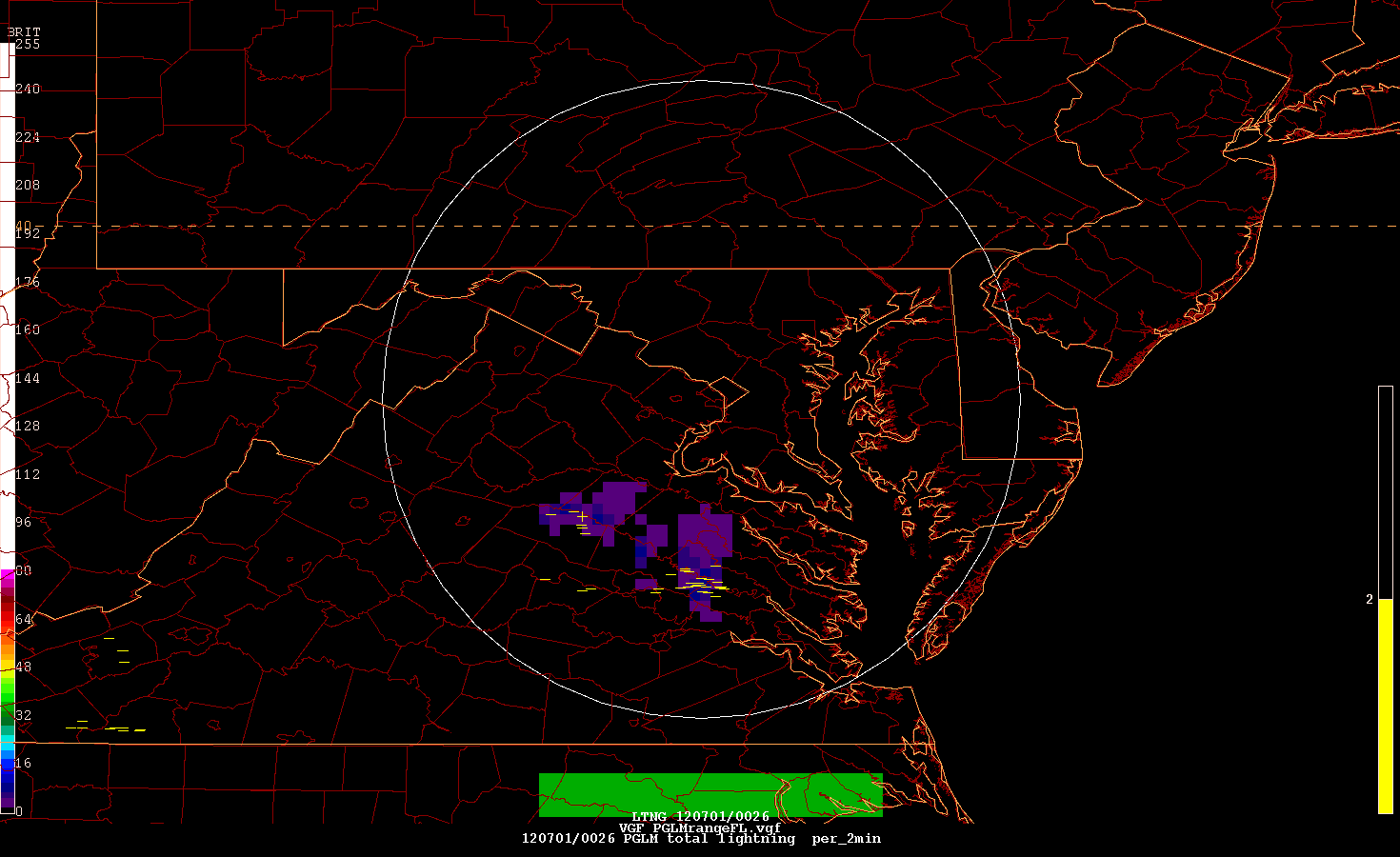 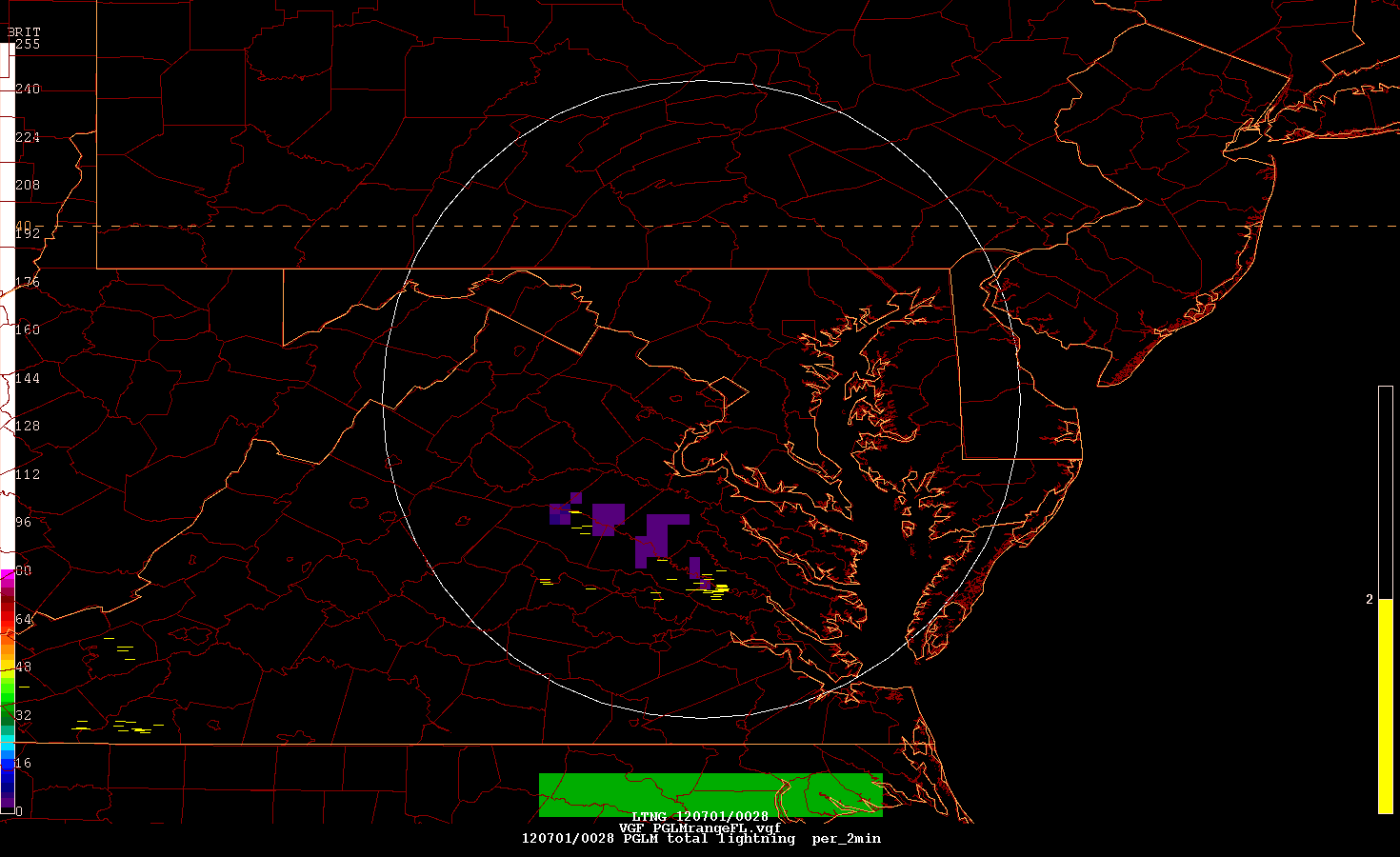 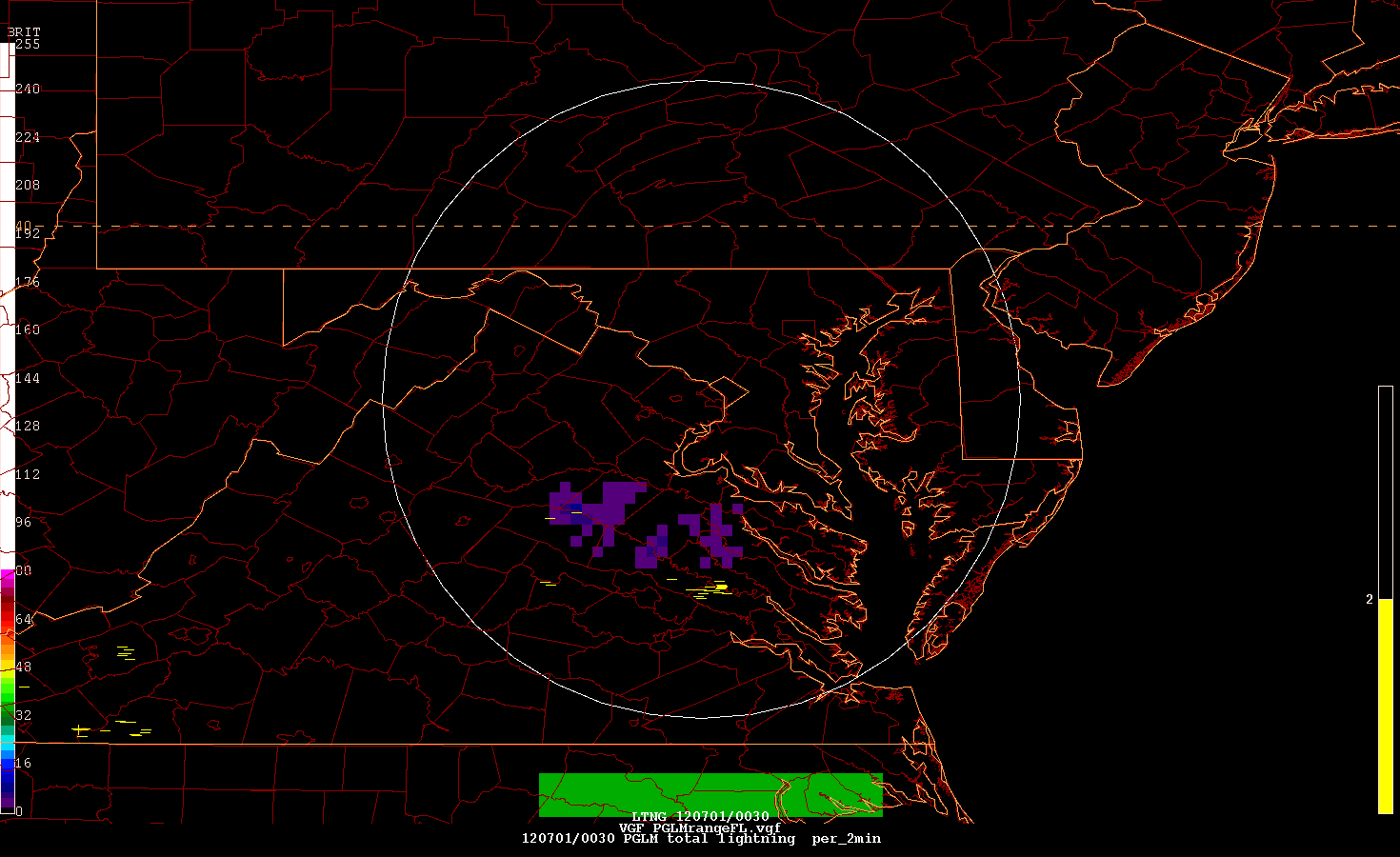 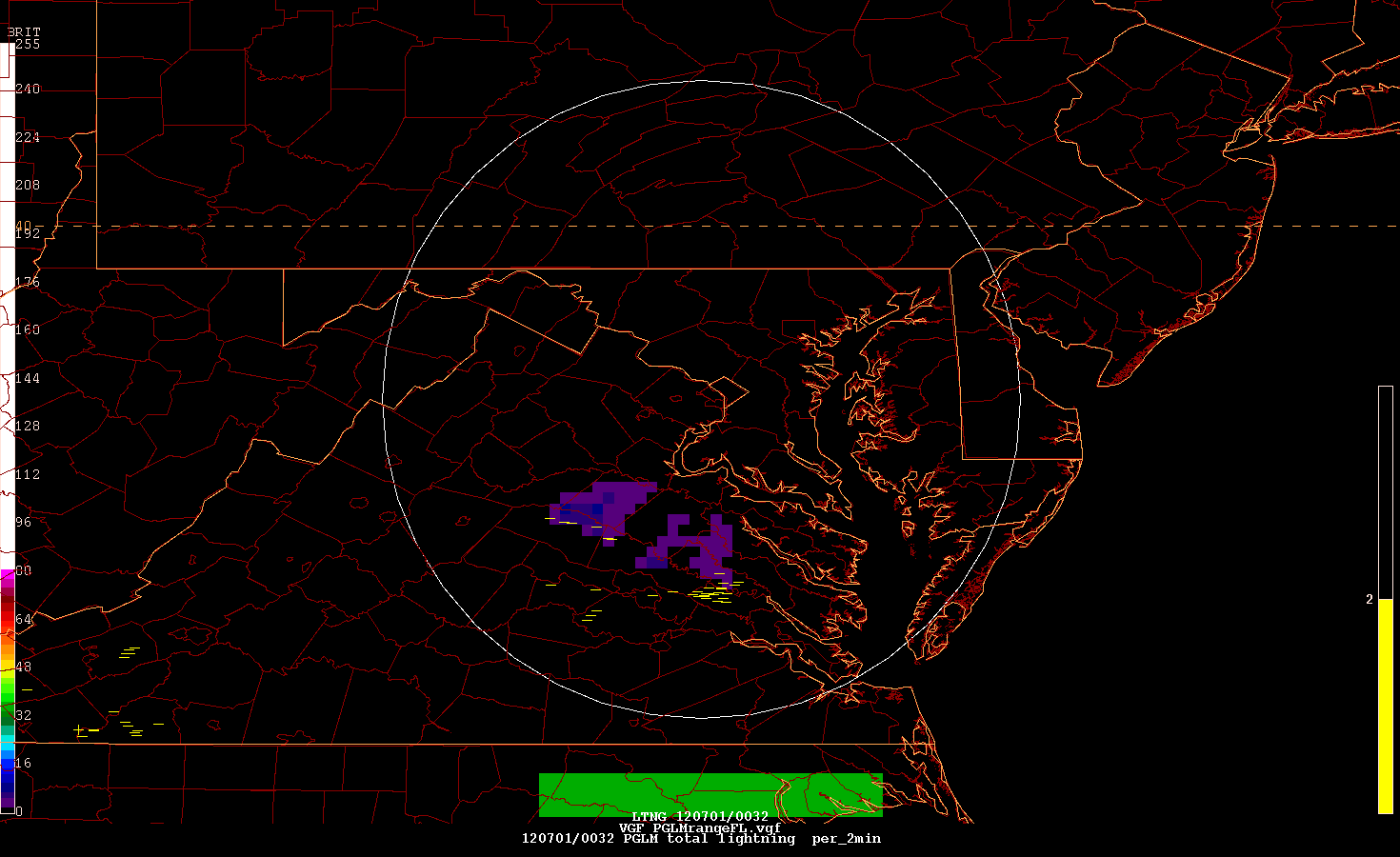 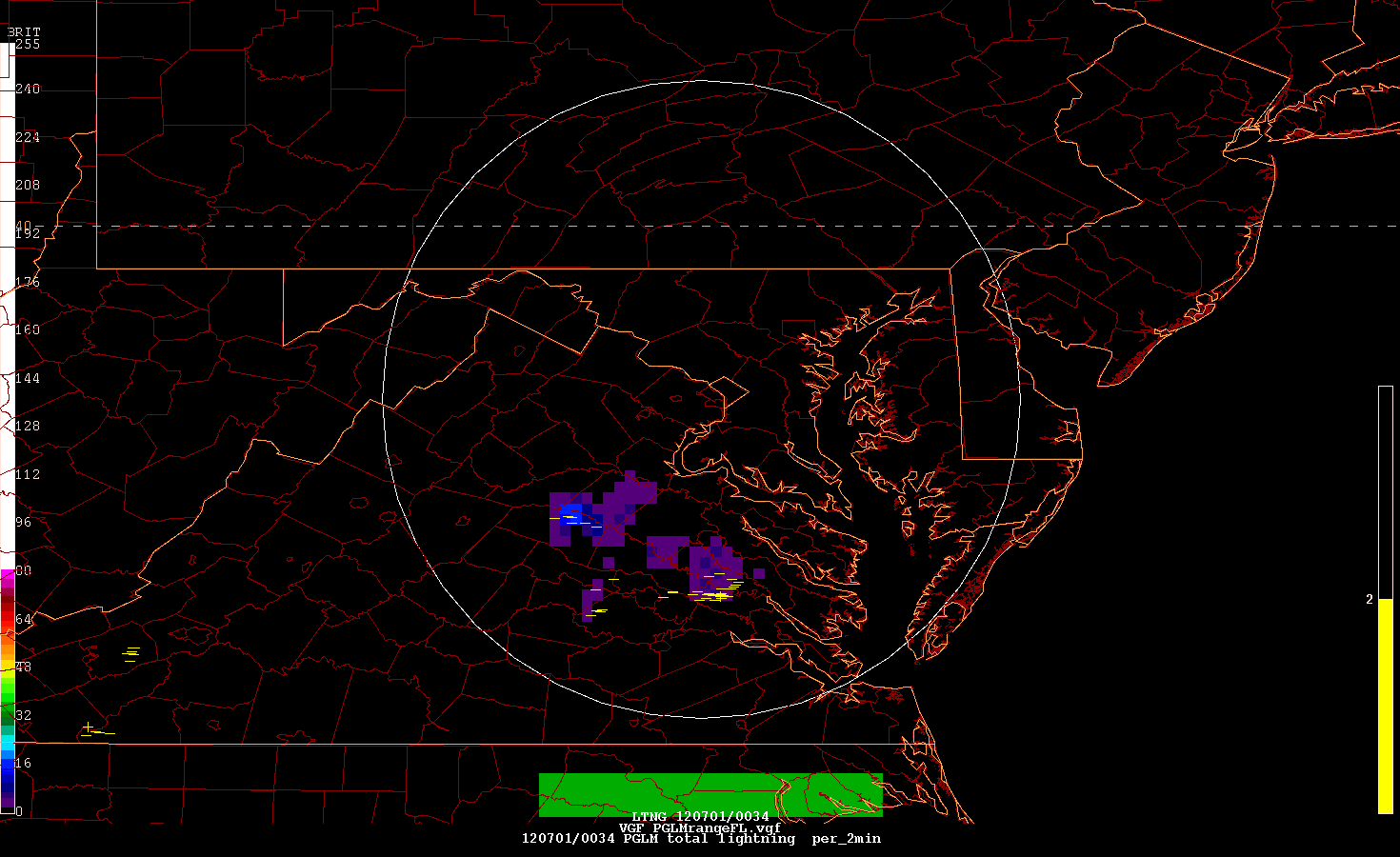 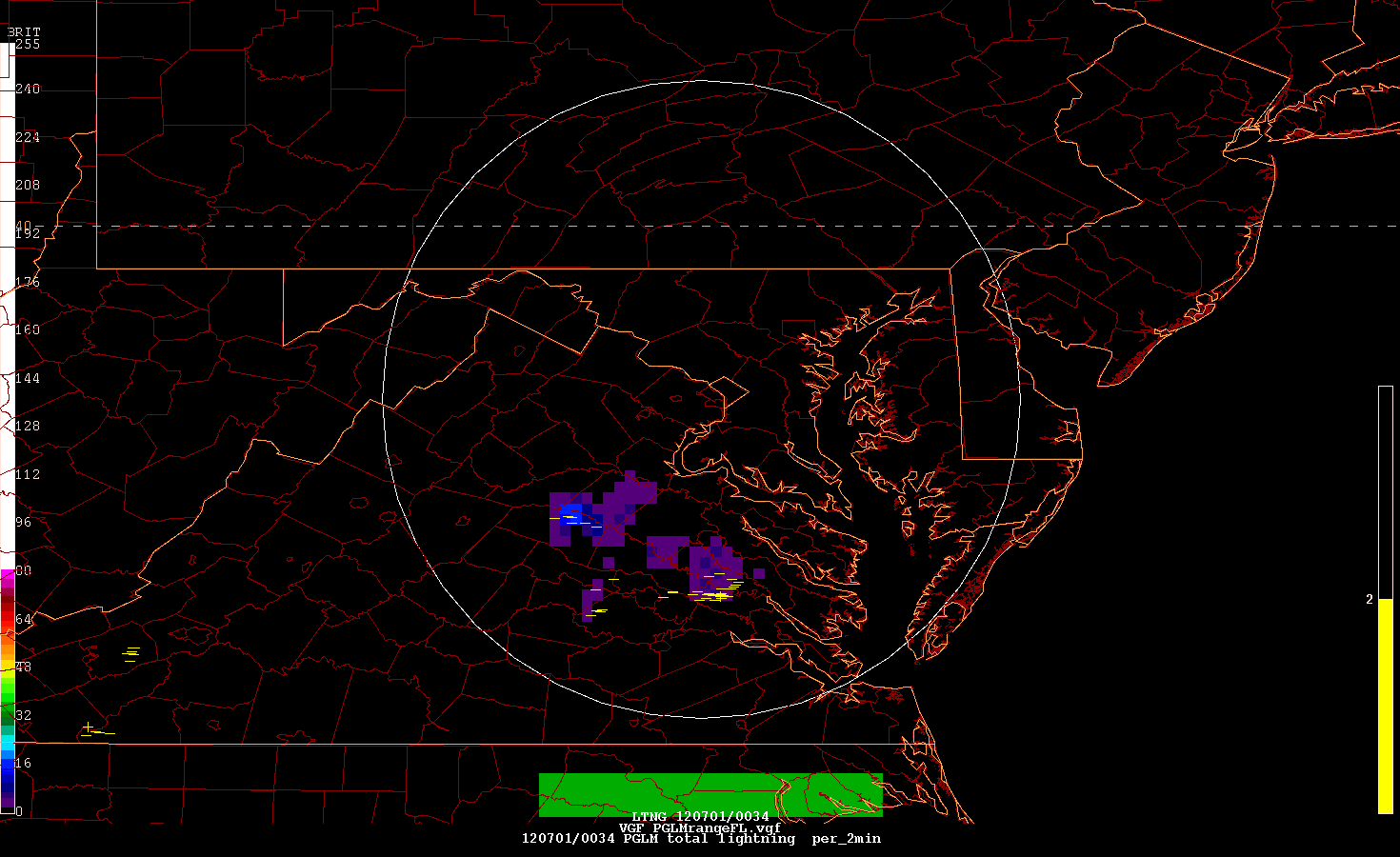 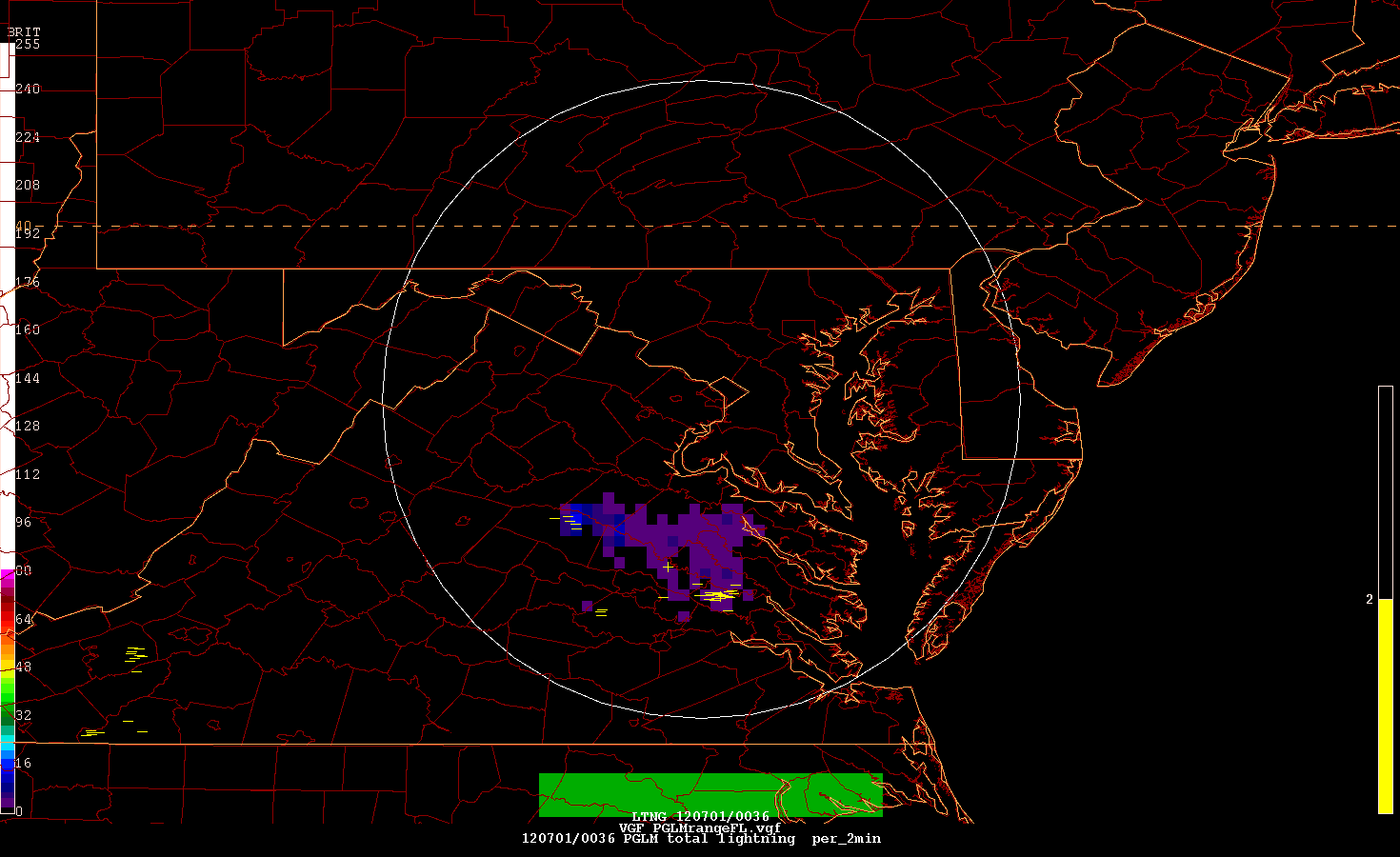 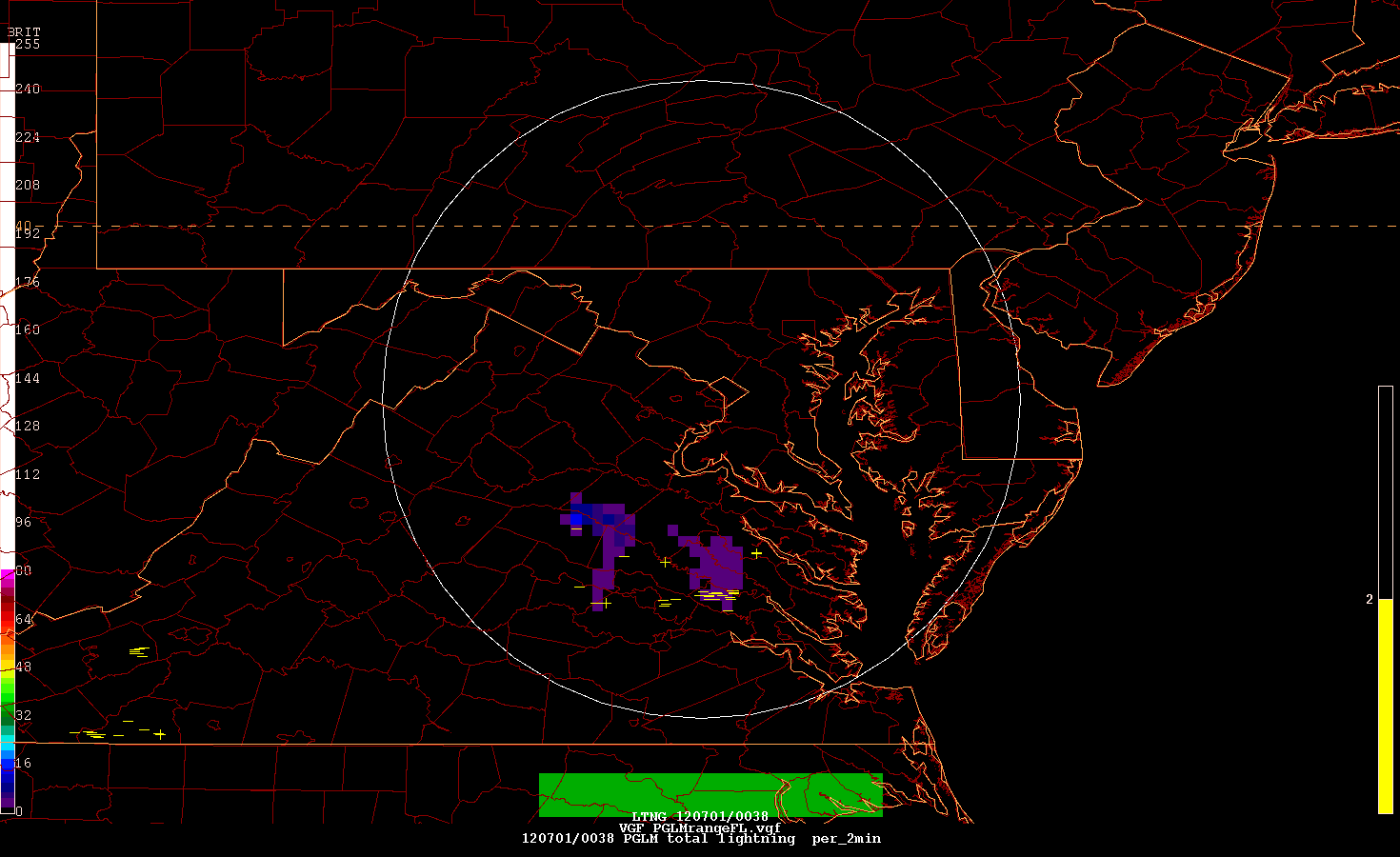 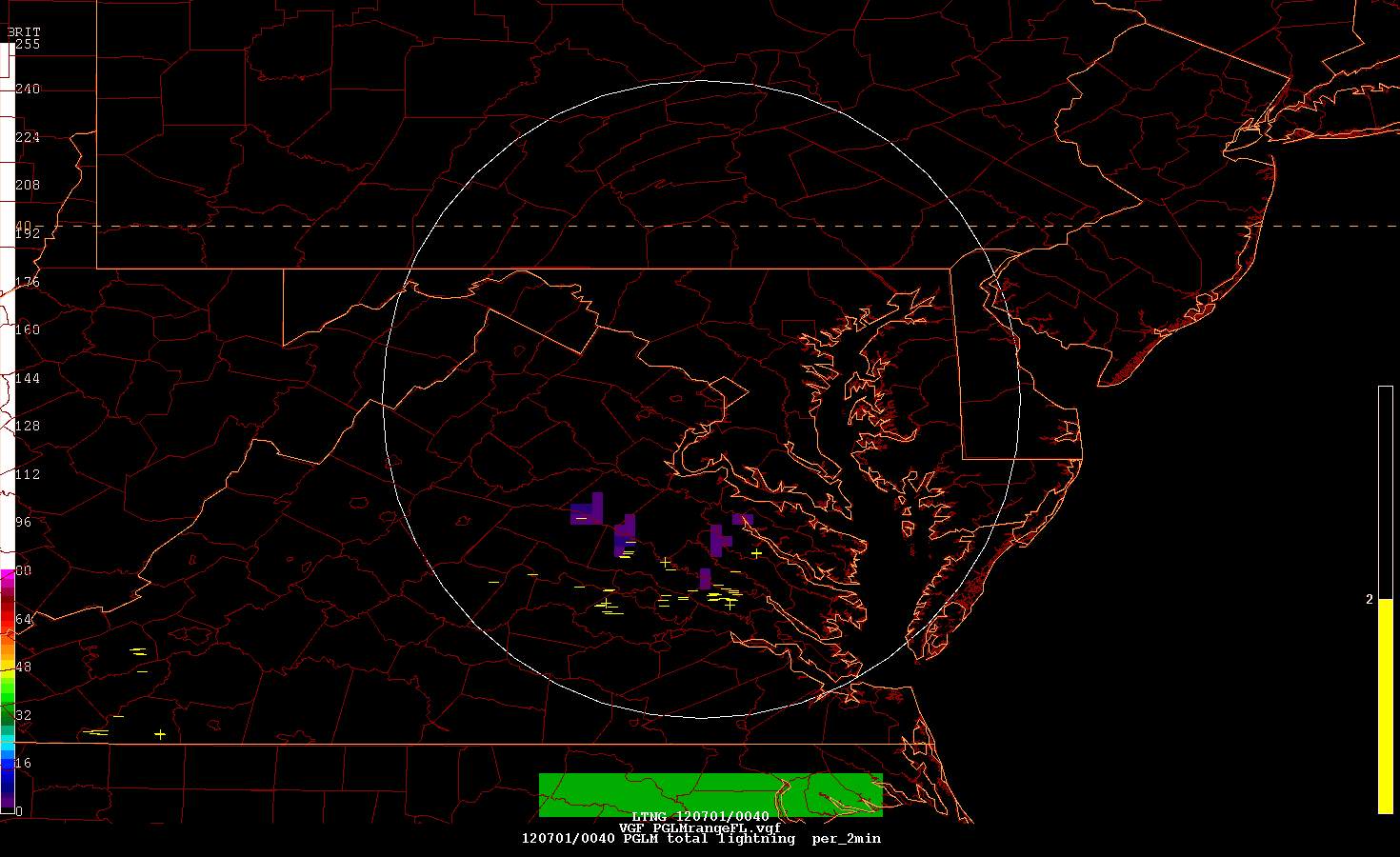 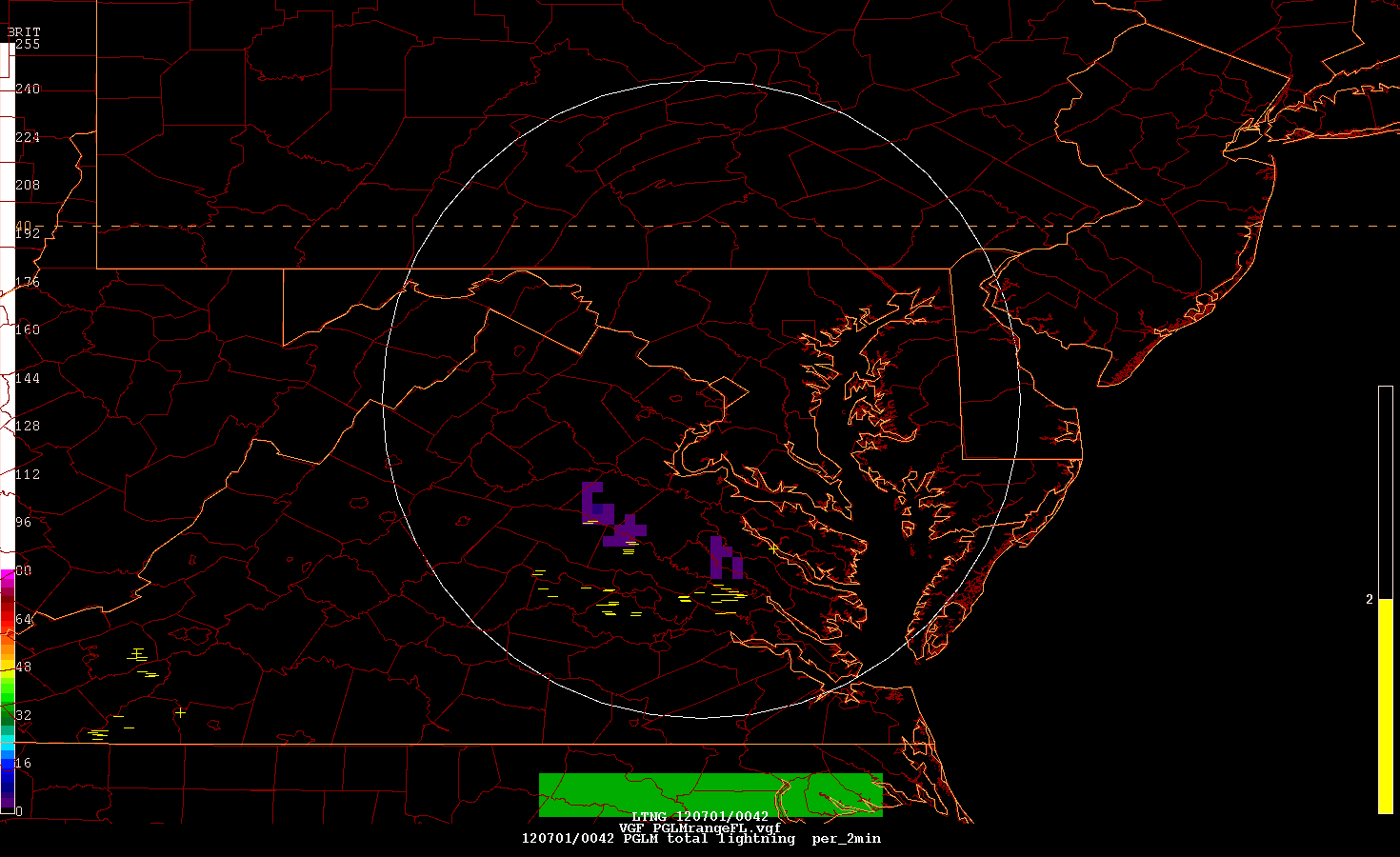 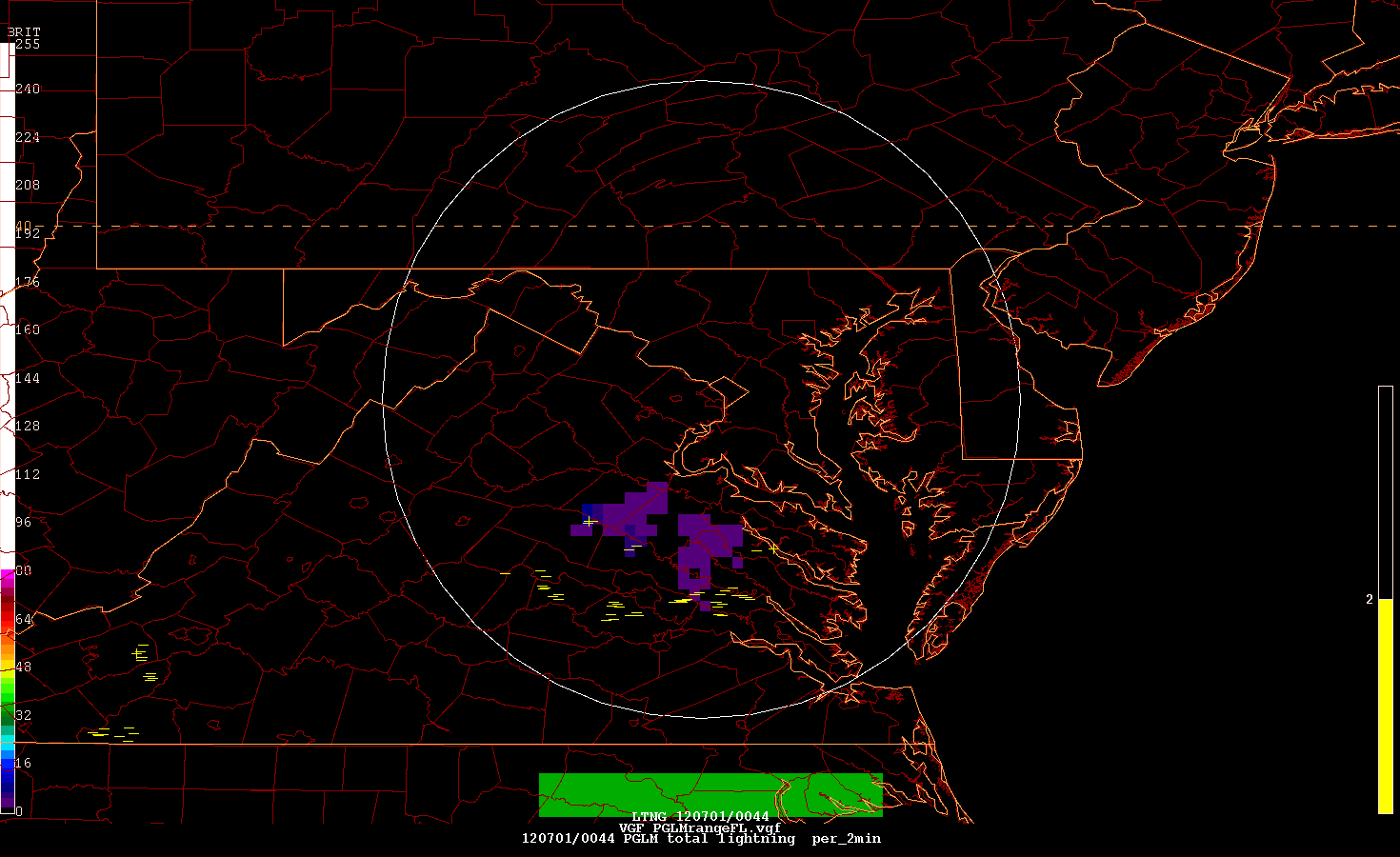 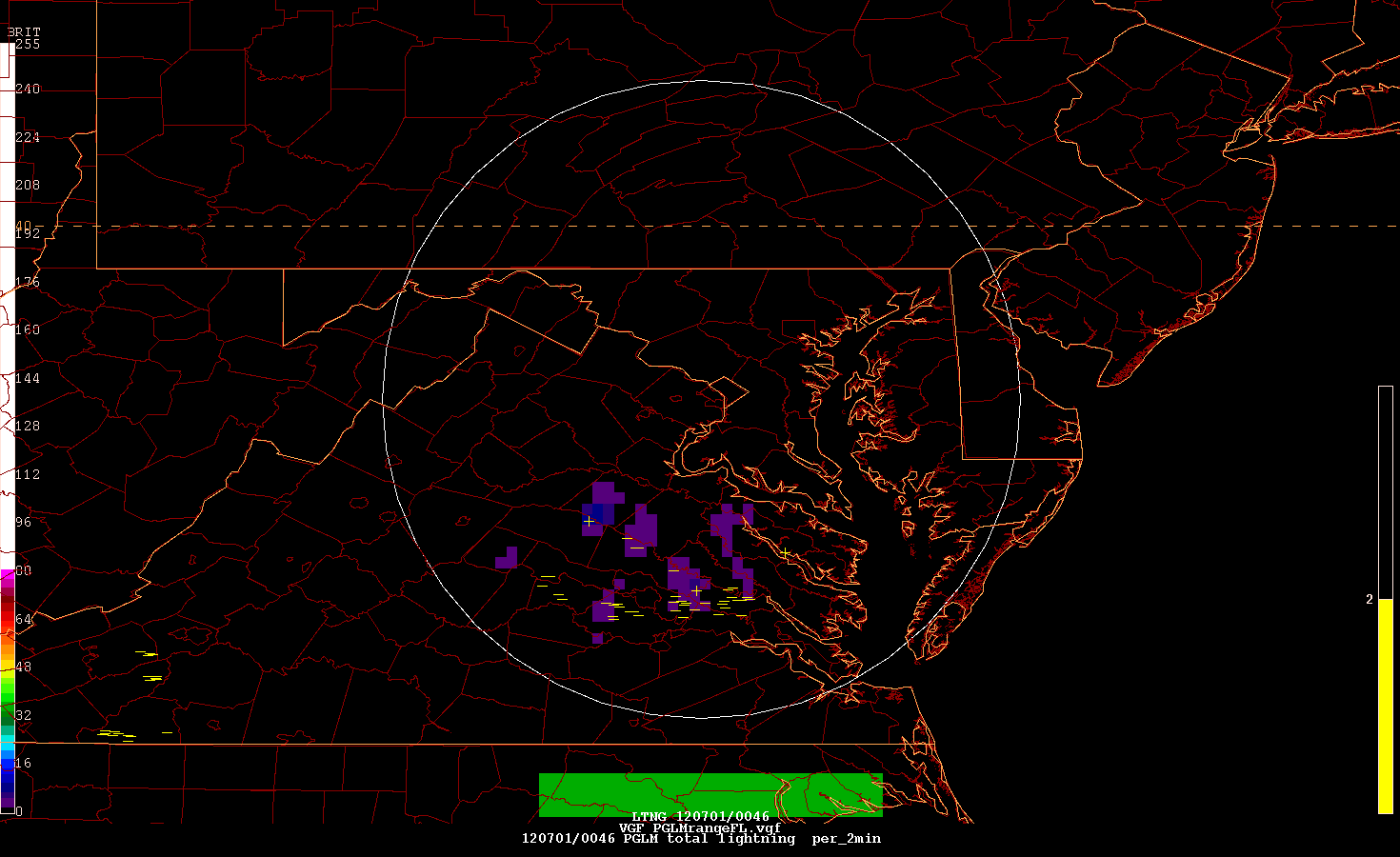 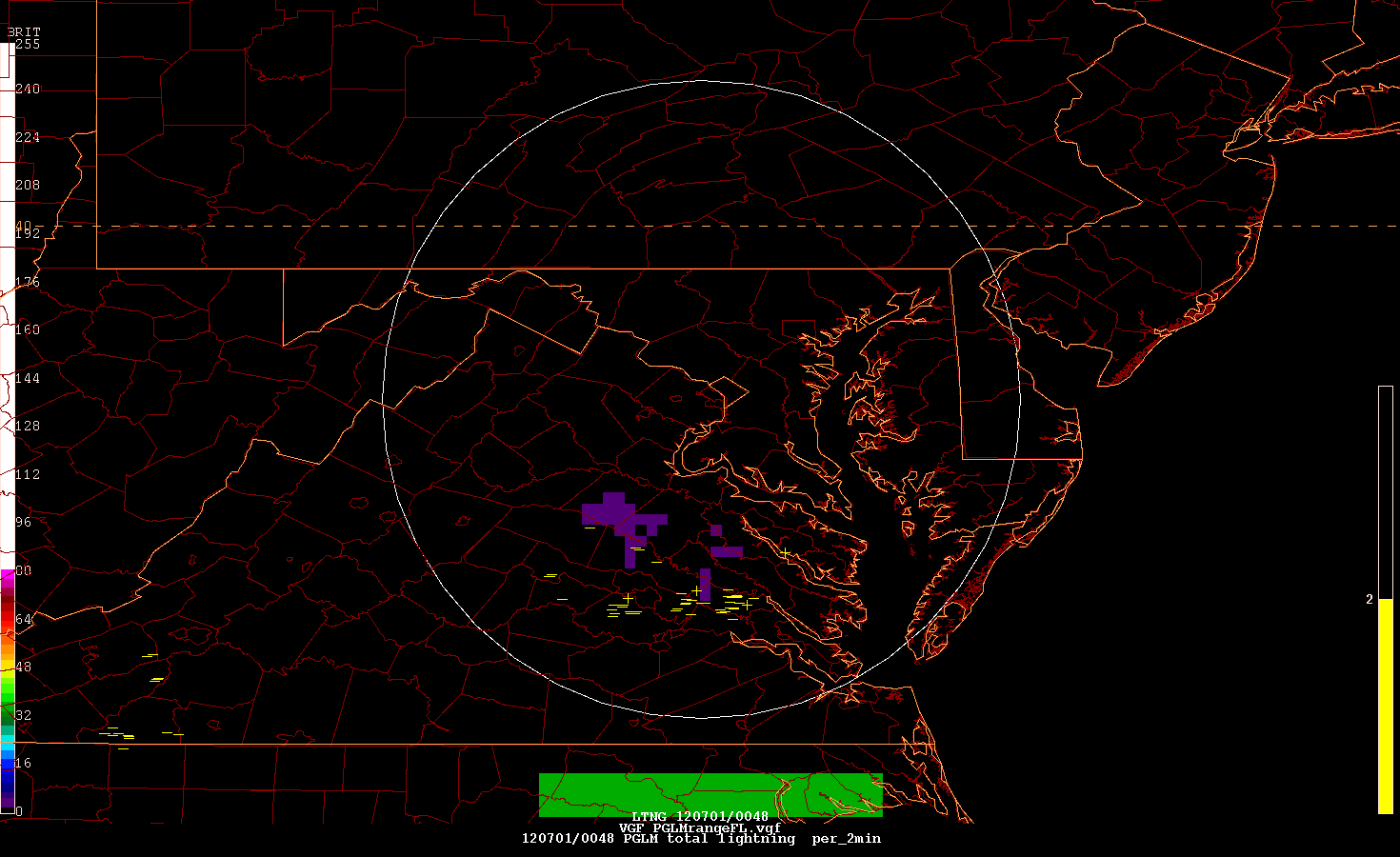 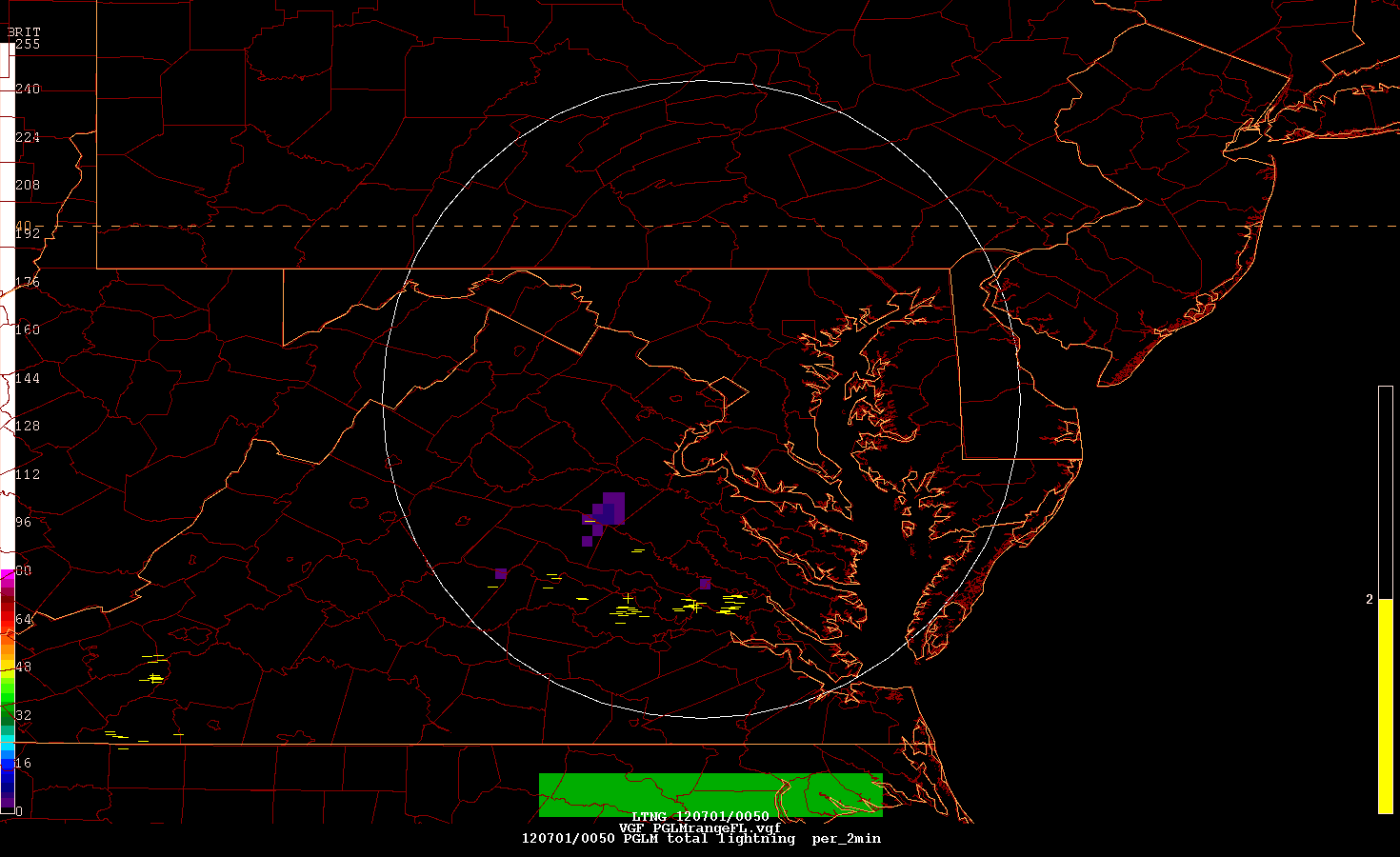 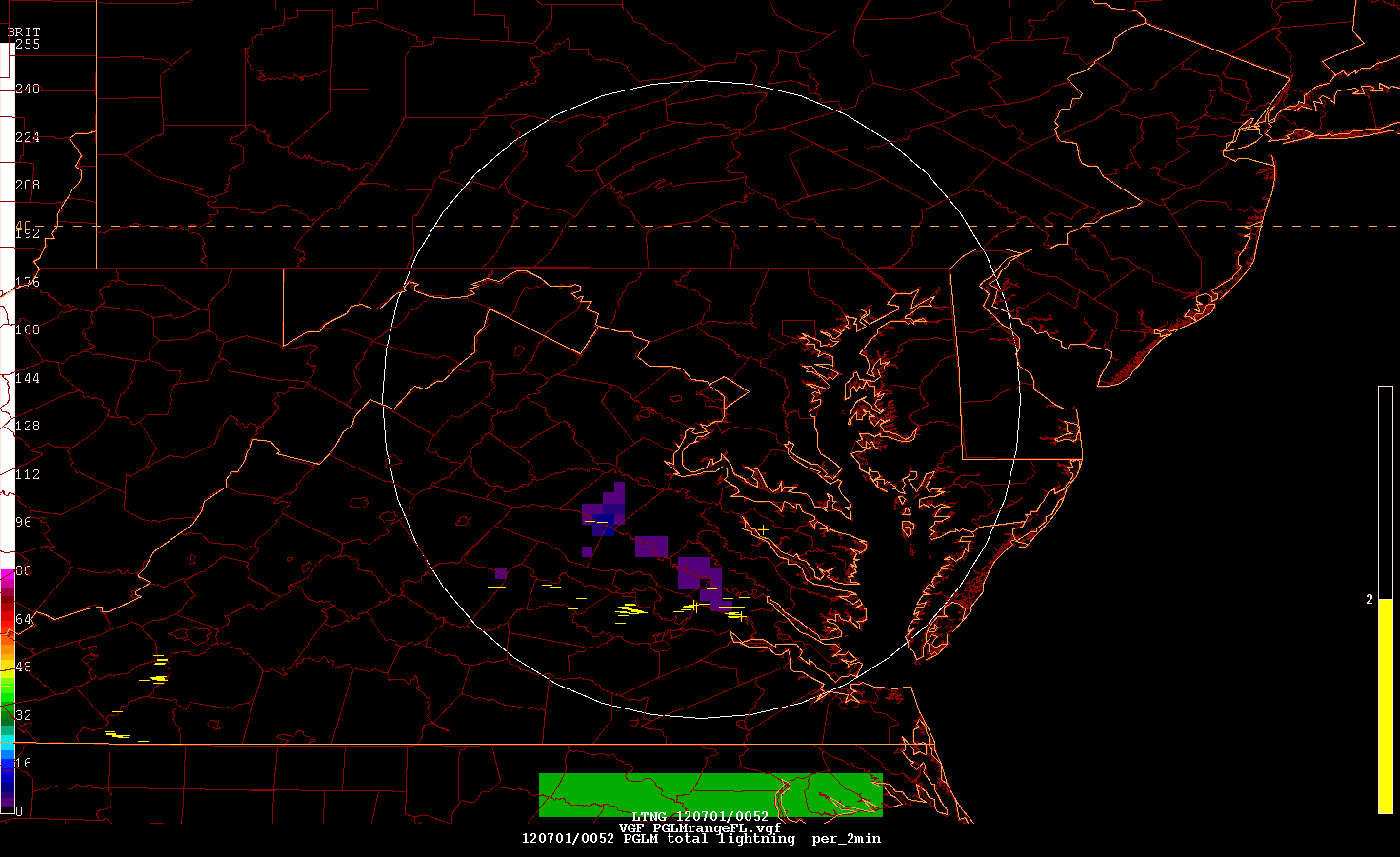 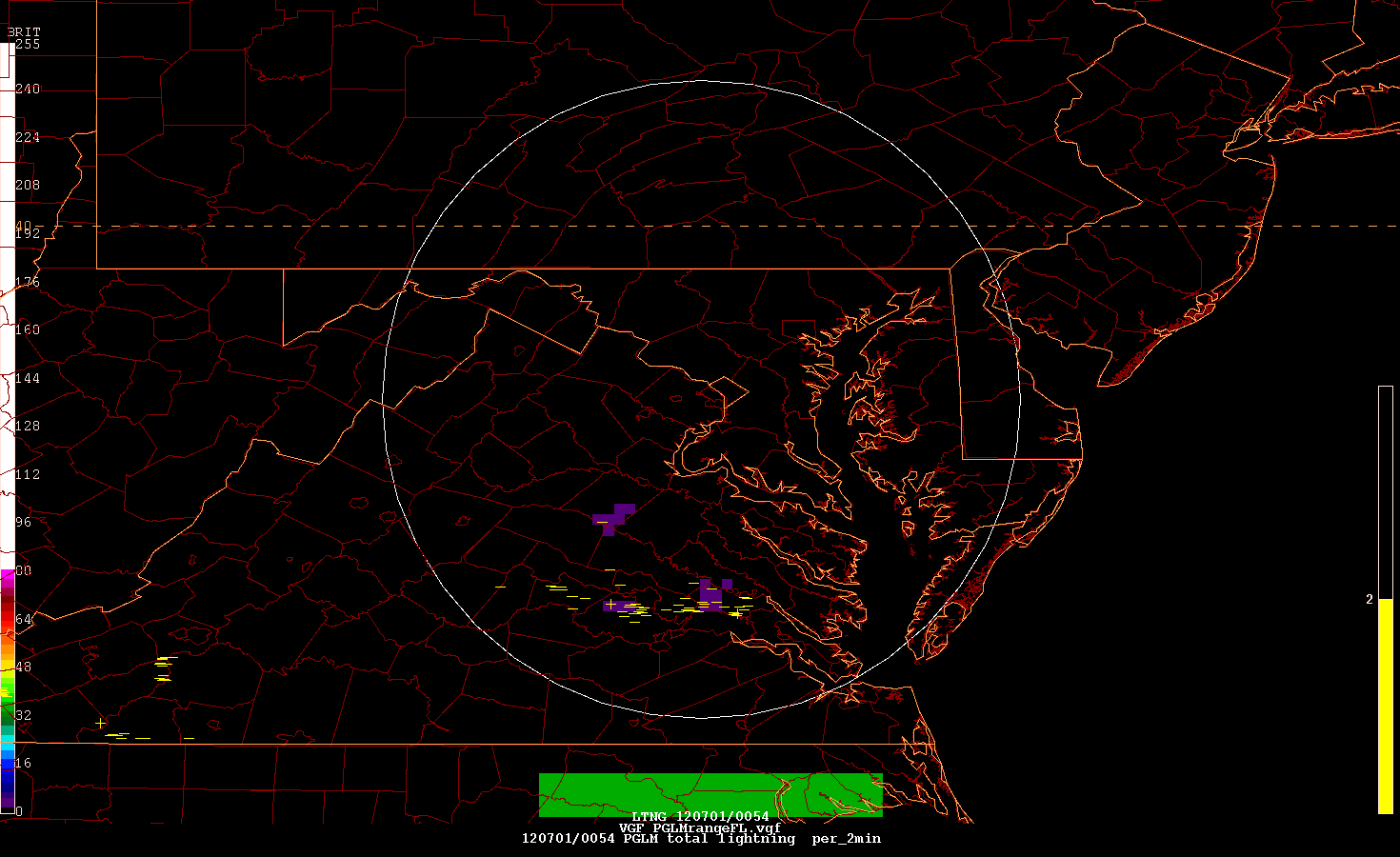 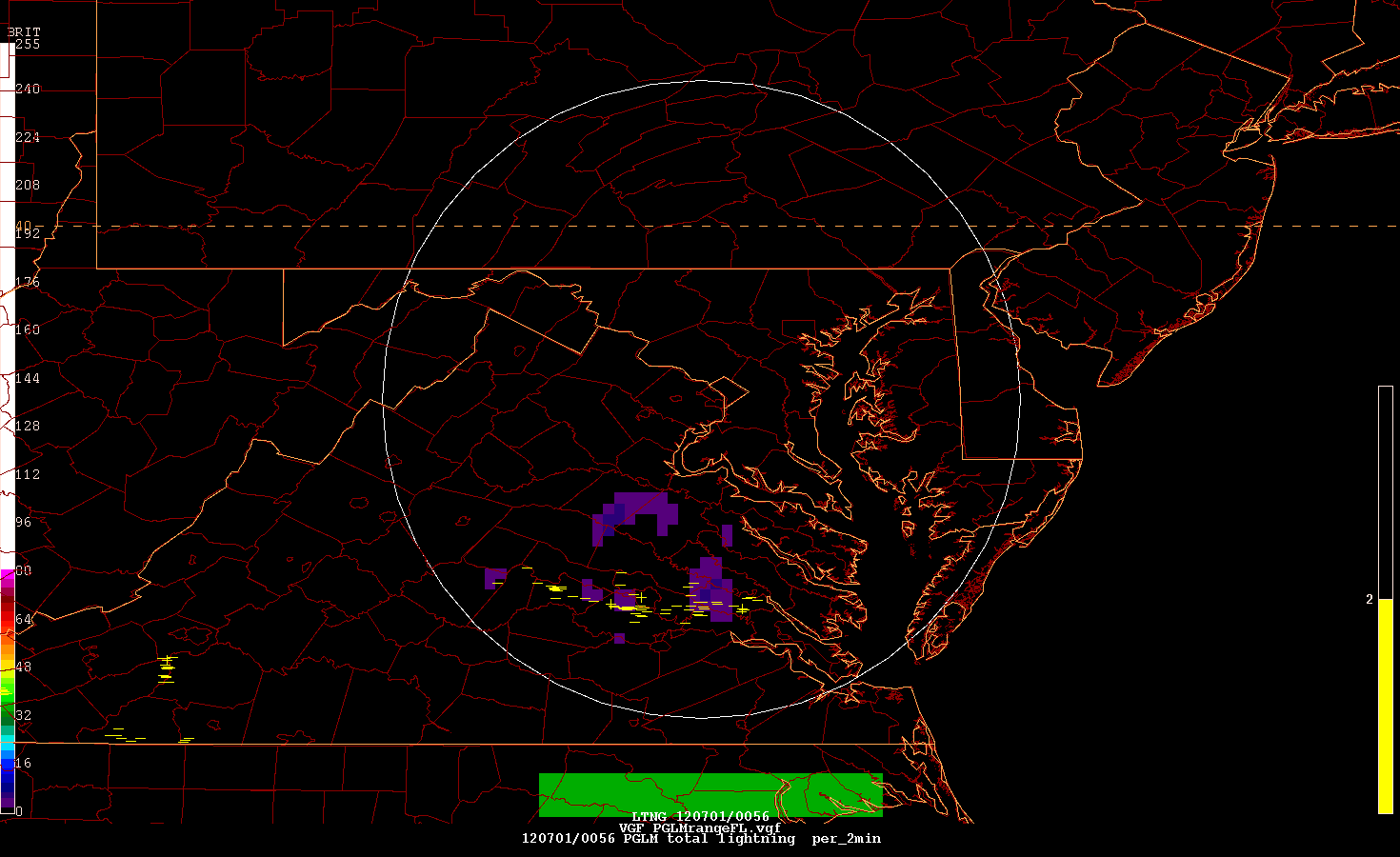 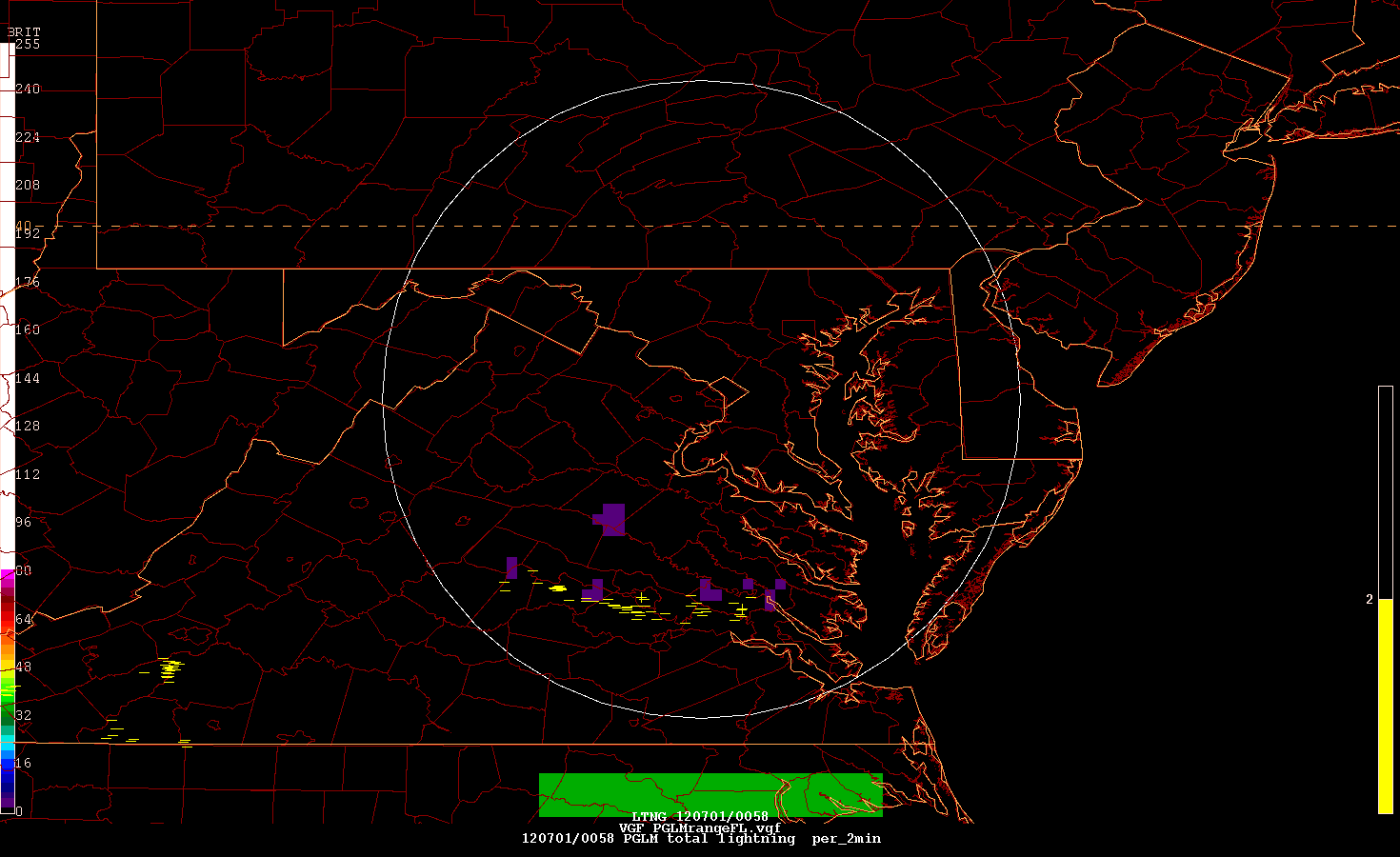 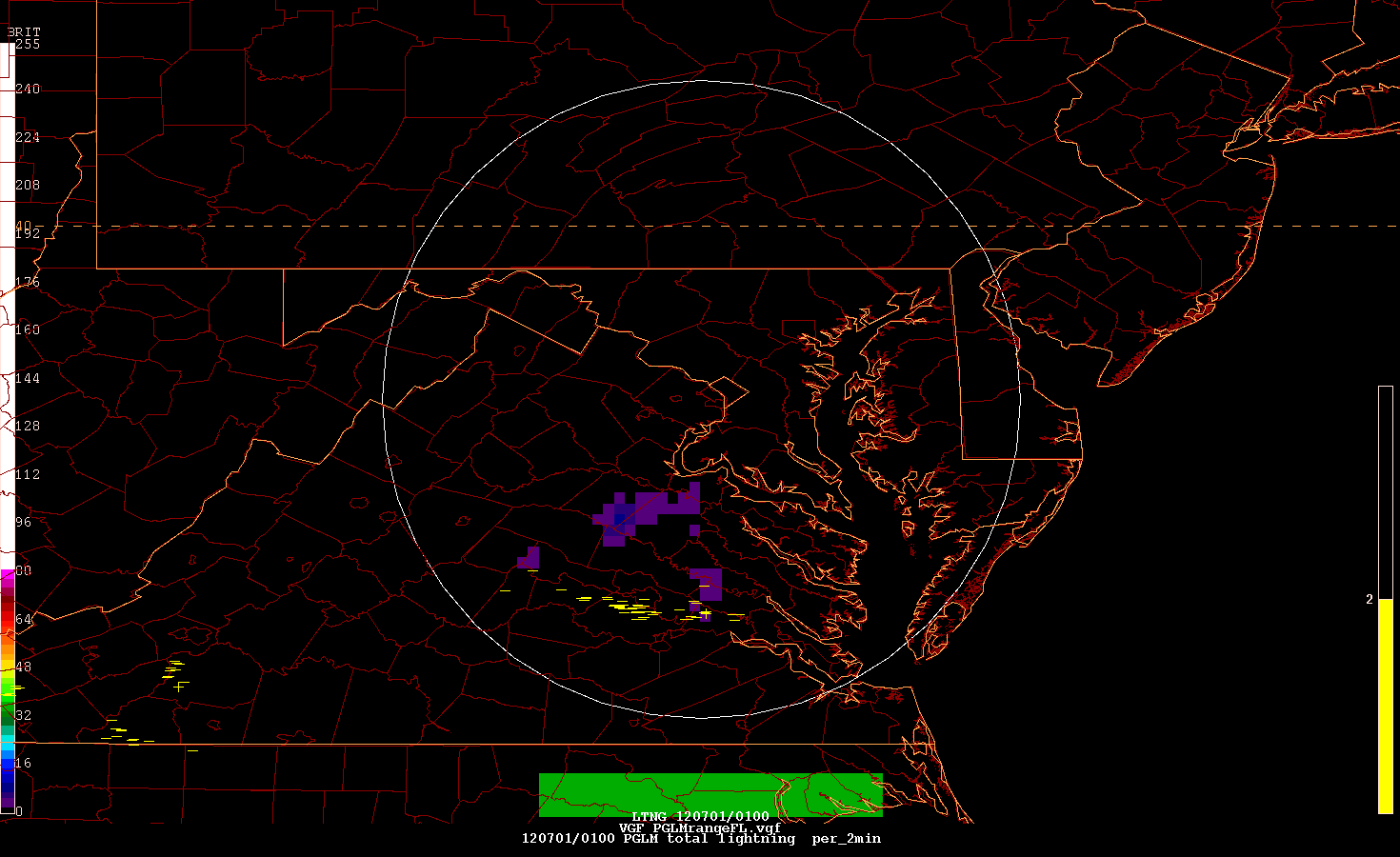 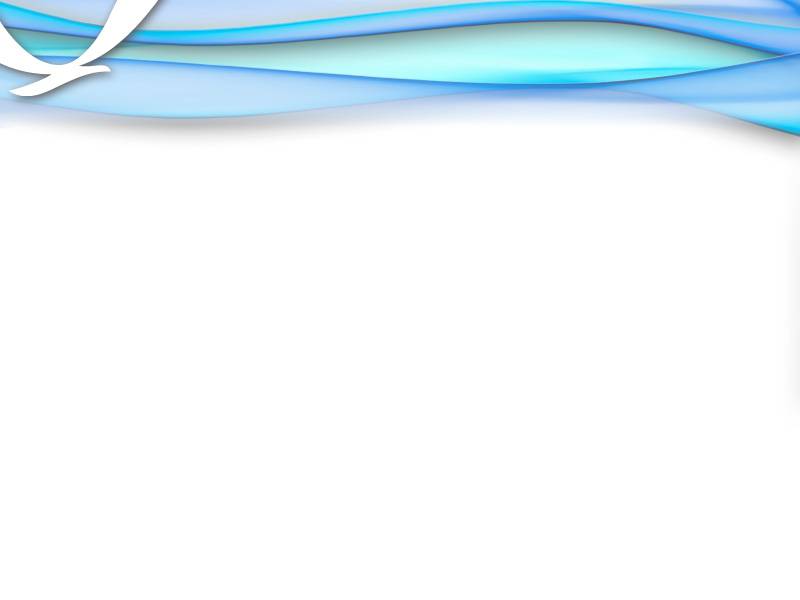 PGLM Data
Tornadic Event
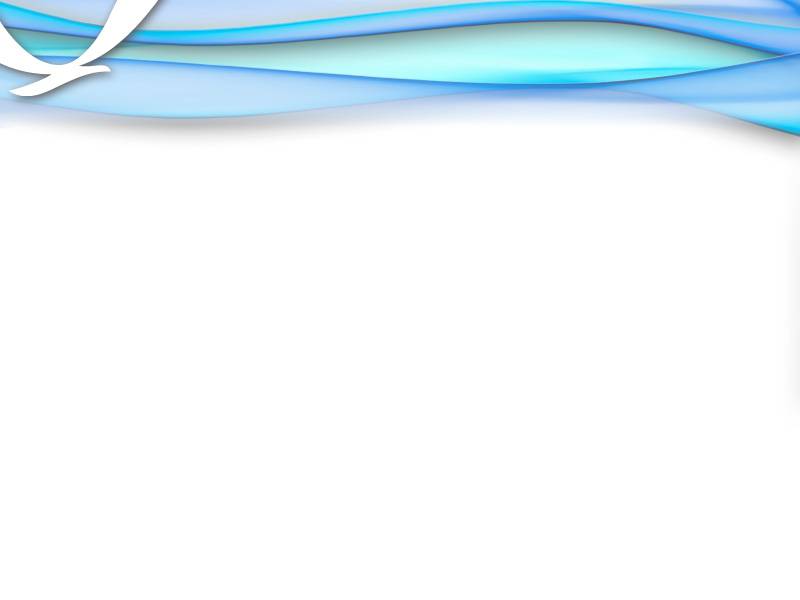 Tornado Information
Hanover County, Virginia
EF0 tornado (6.17 miles long, 100 yards wide)
Numerous downed trees, minor structural damage
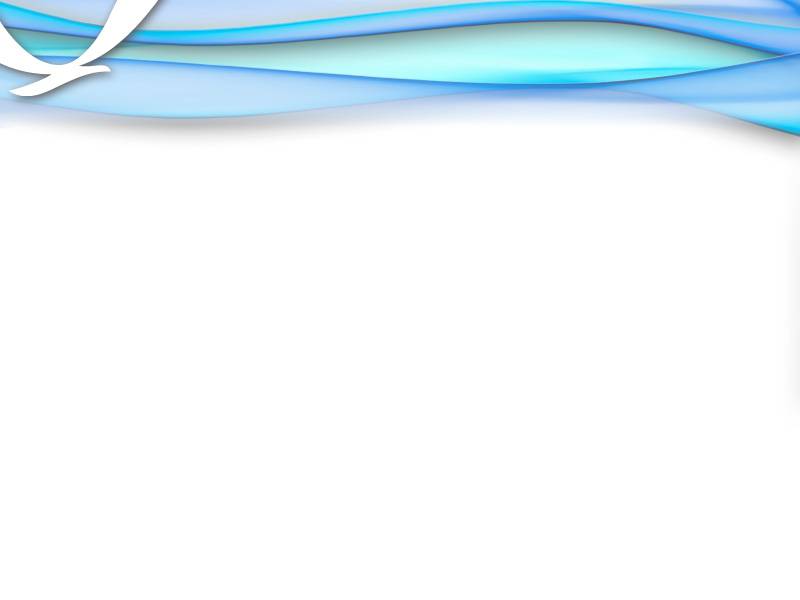 Key Features
PGLM flash density increased at 0004 1 July
Tornado at 0011 1 July
dBZ increase from 60 to 70 during event
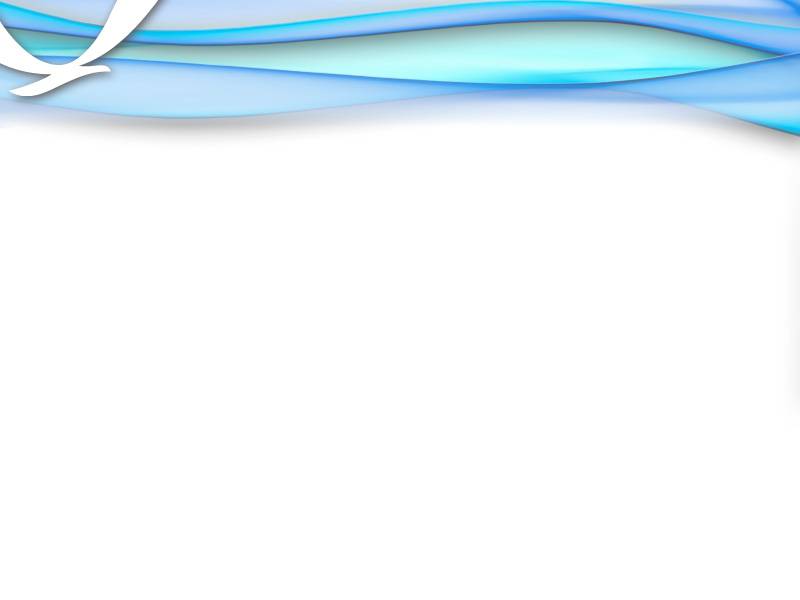 PGLM
PGLM  Increase or “Jump”
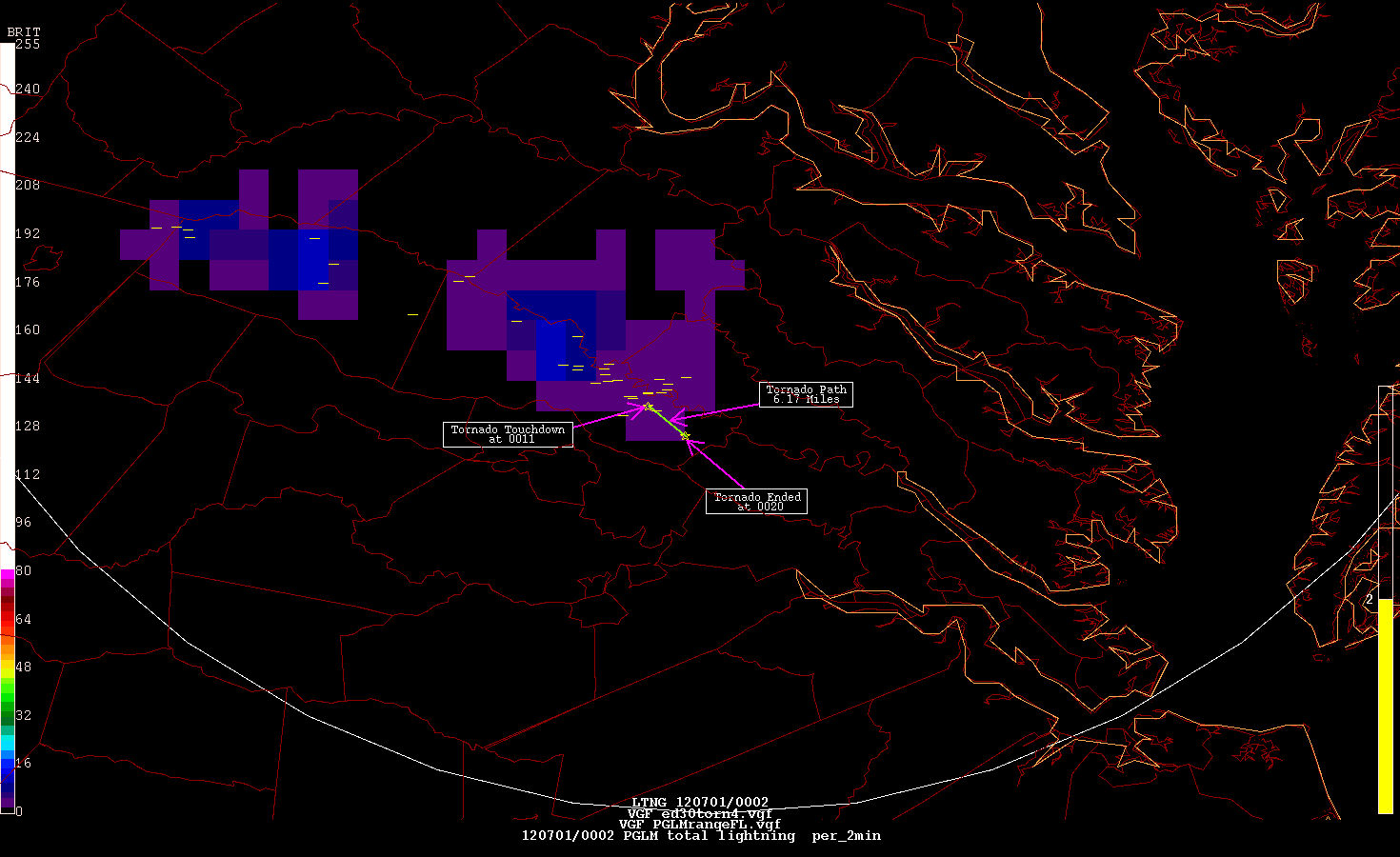 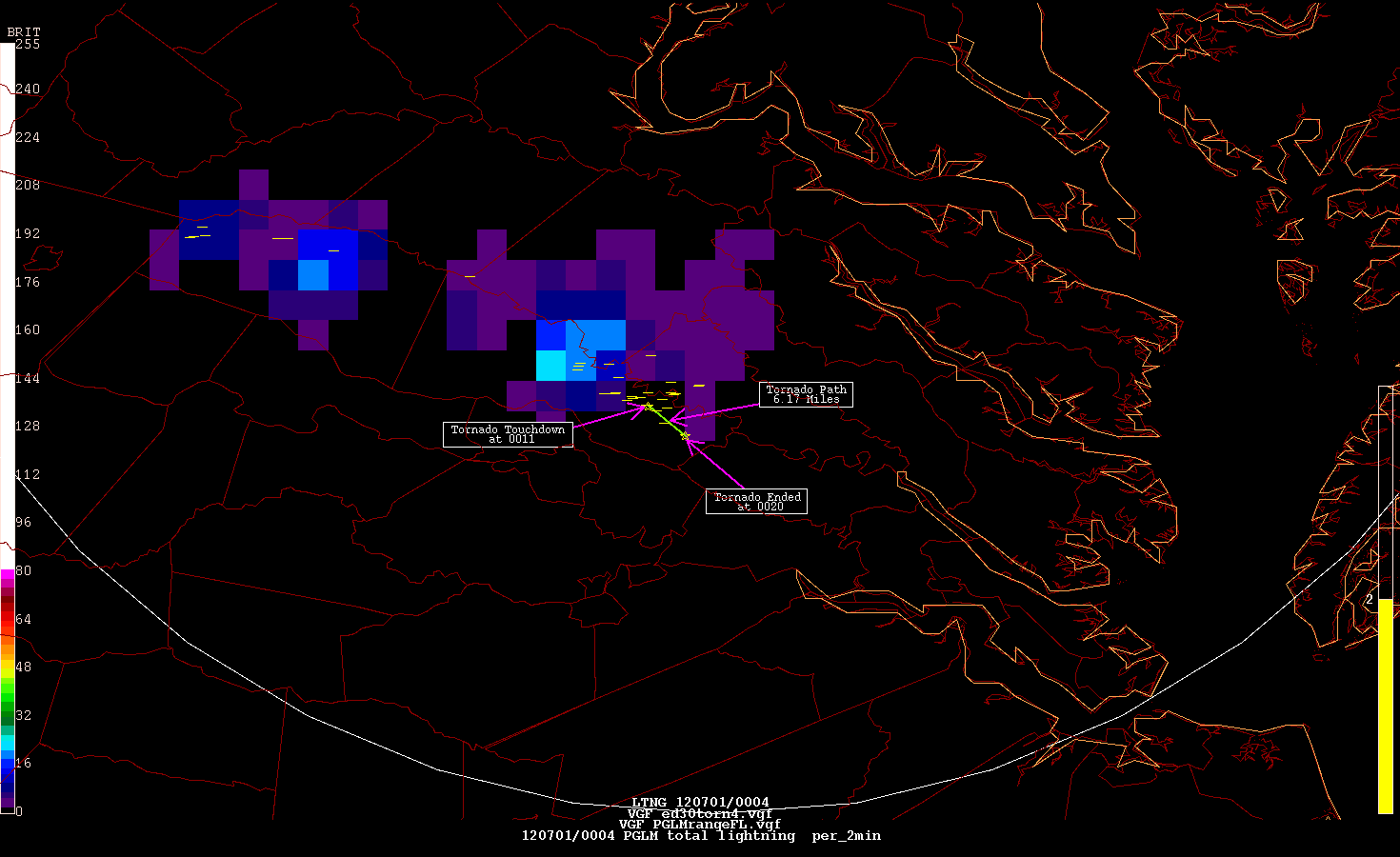 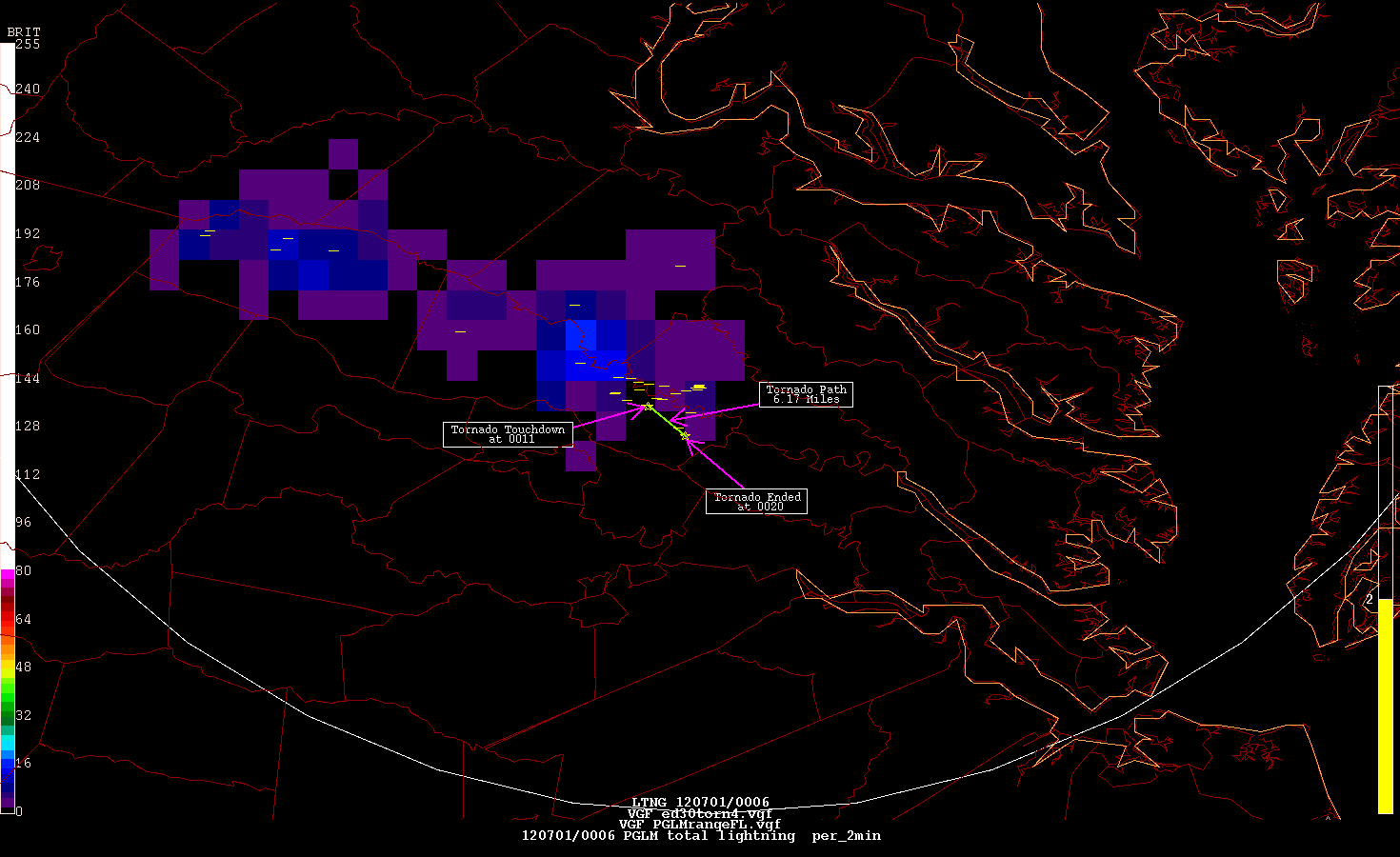 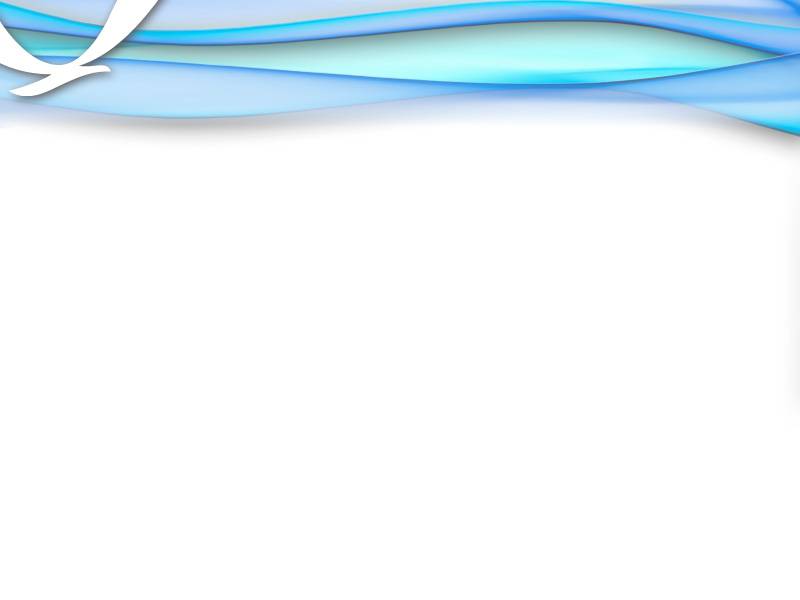 Radar Data
Radar Reflectivity 
and 
Tornado Path
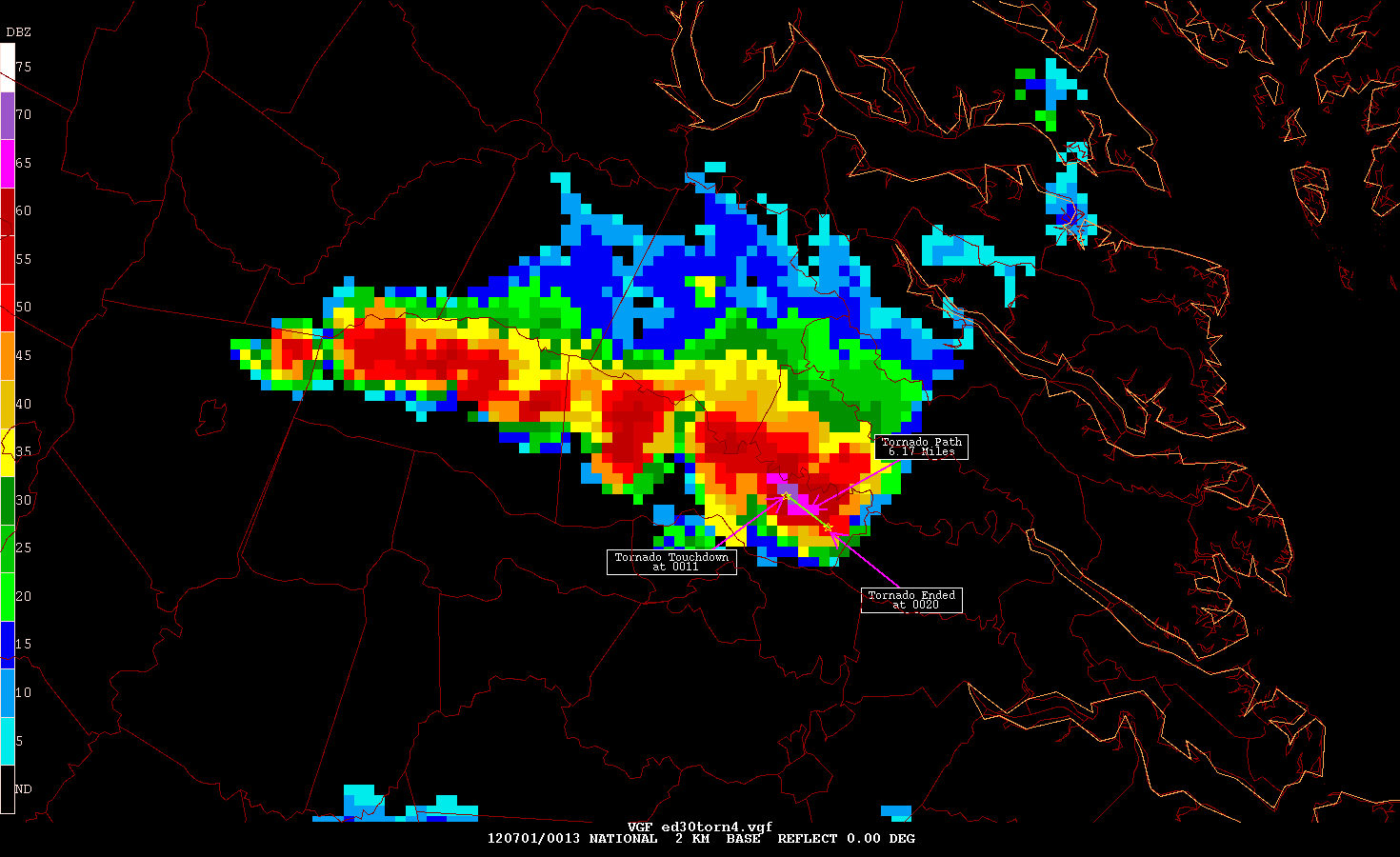 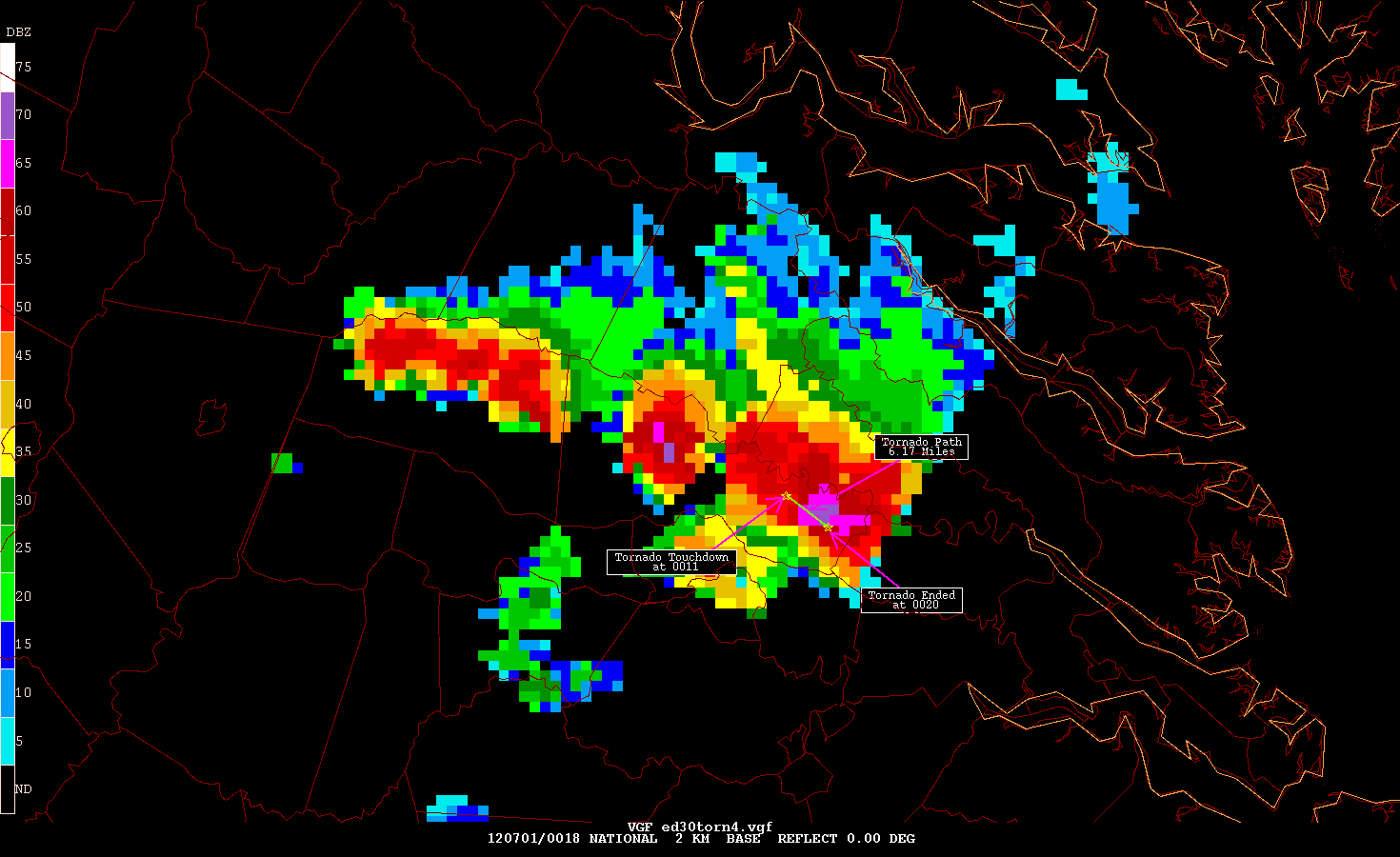 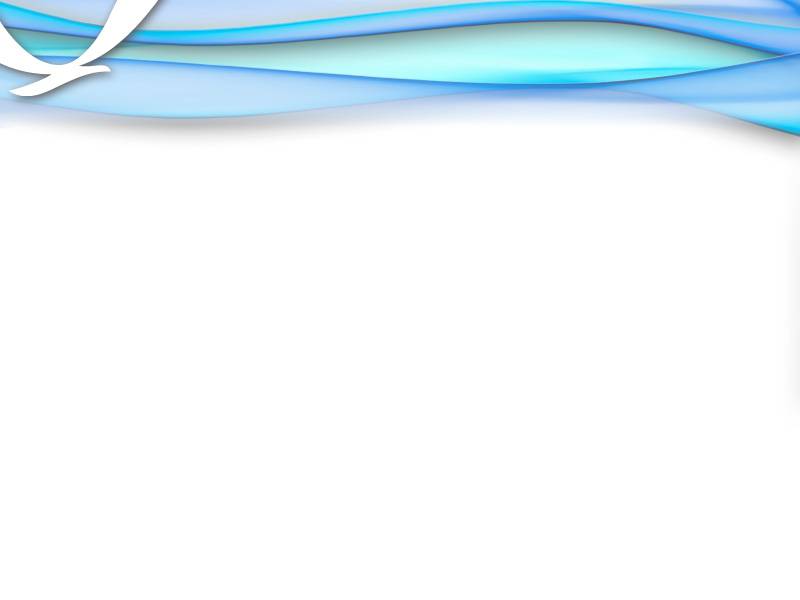 Radar Data
Radar Reflectivity Loop
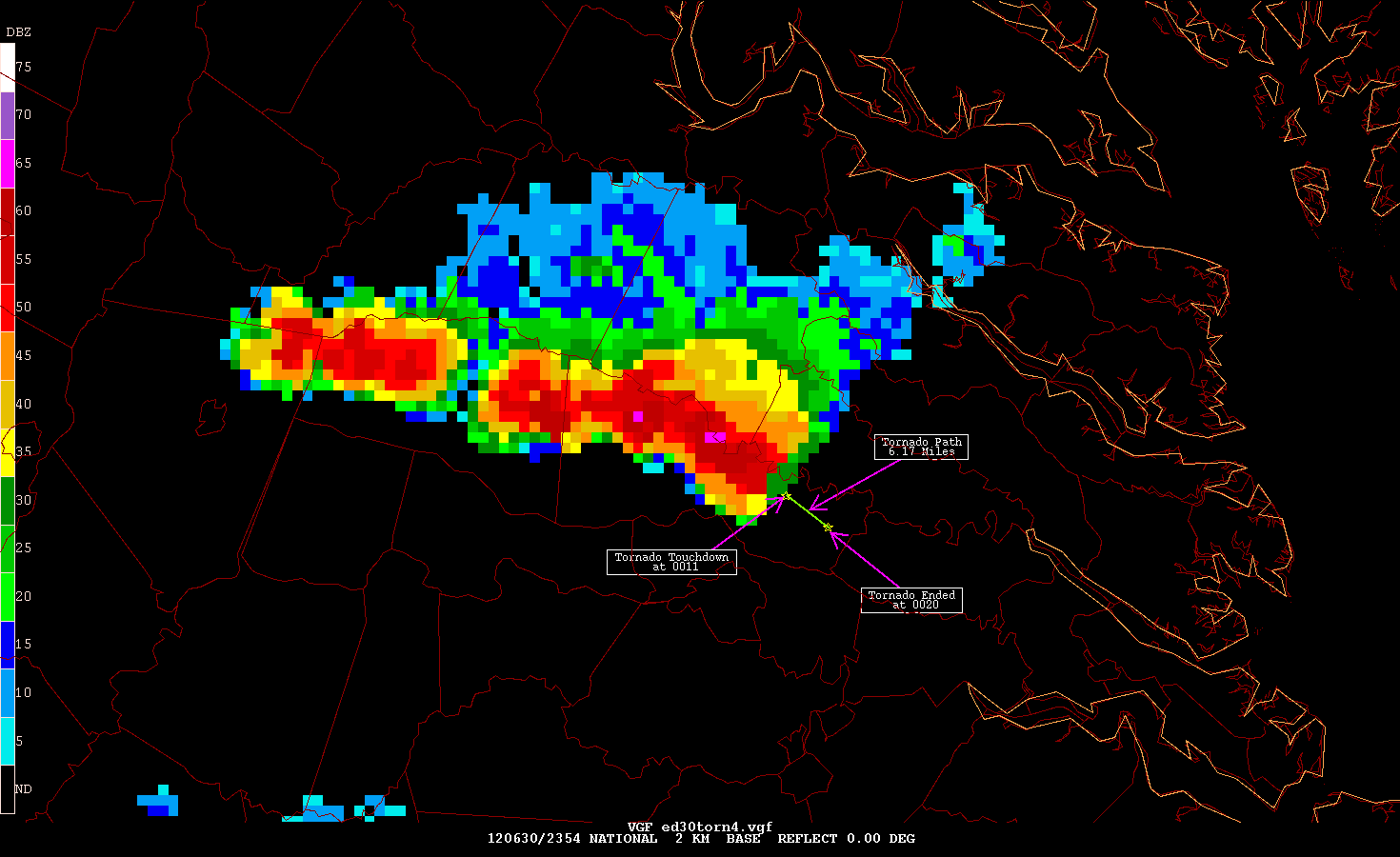 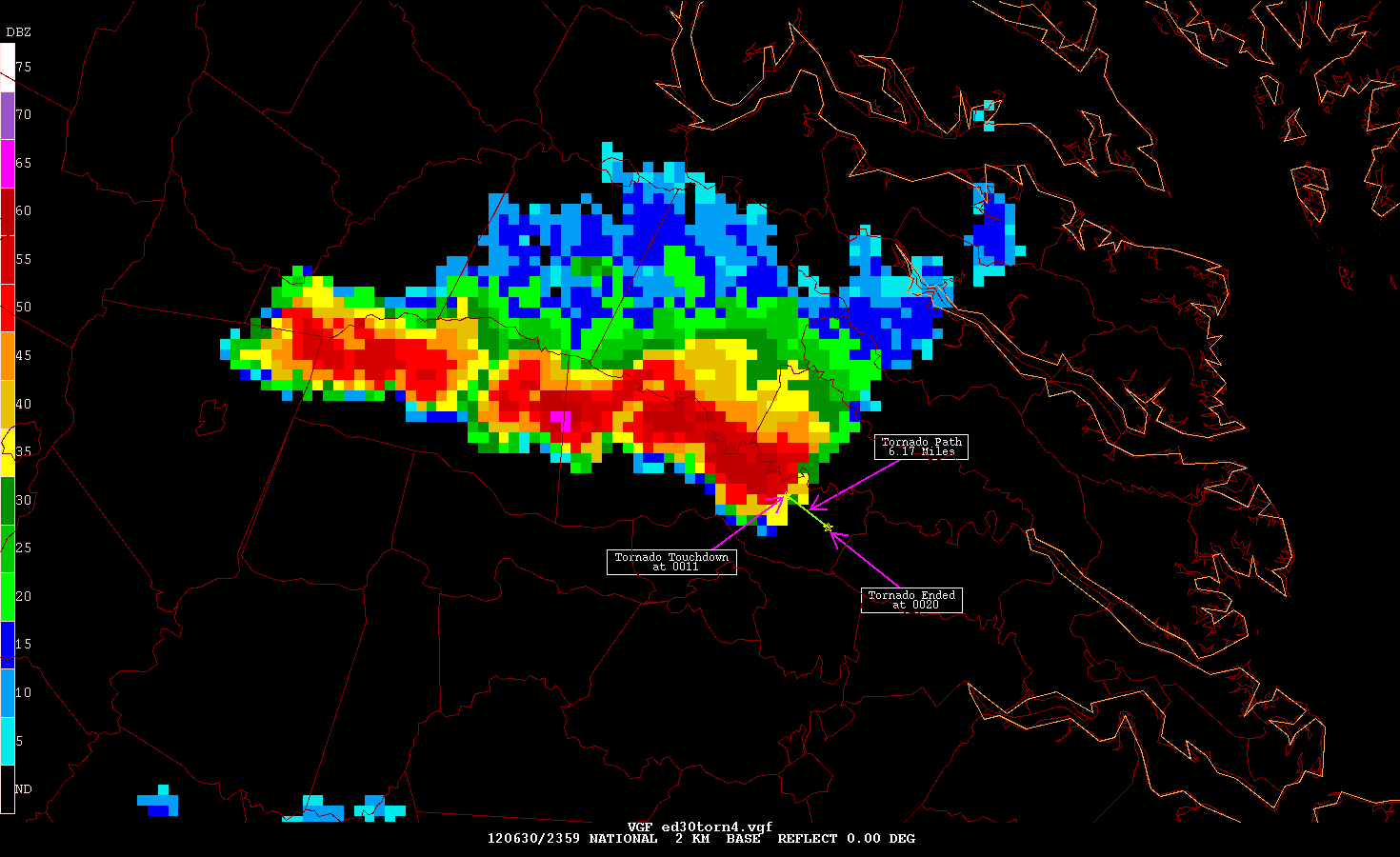 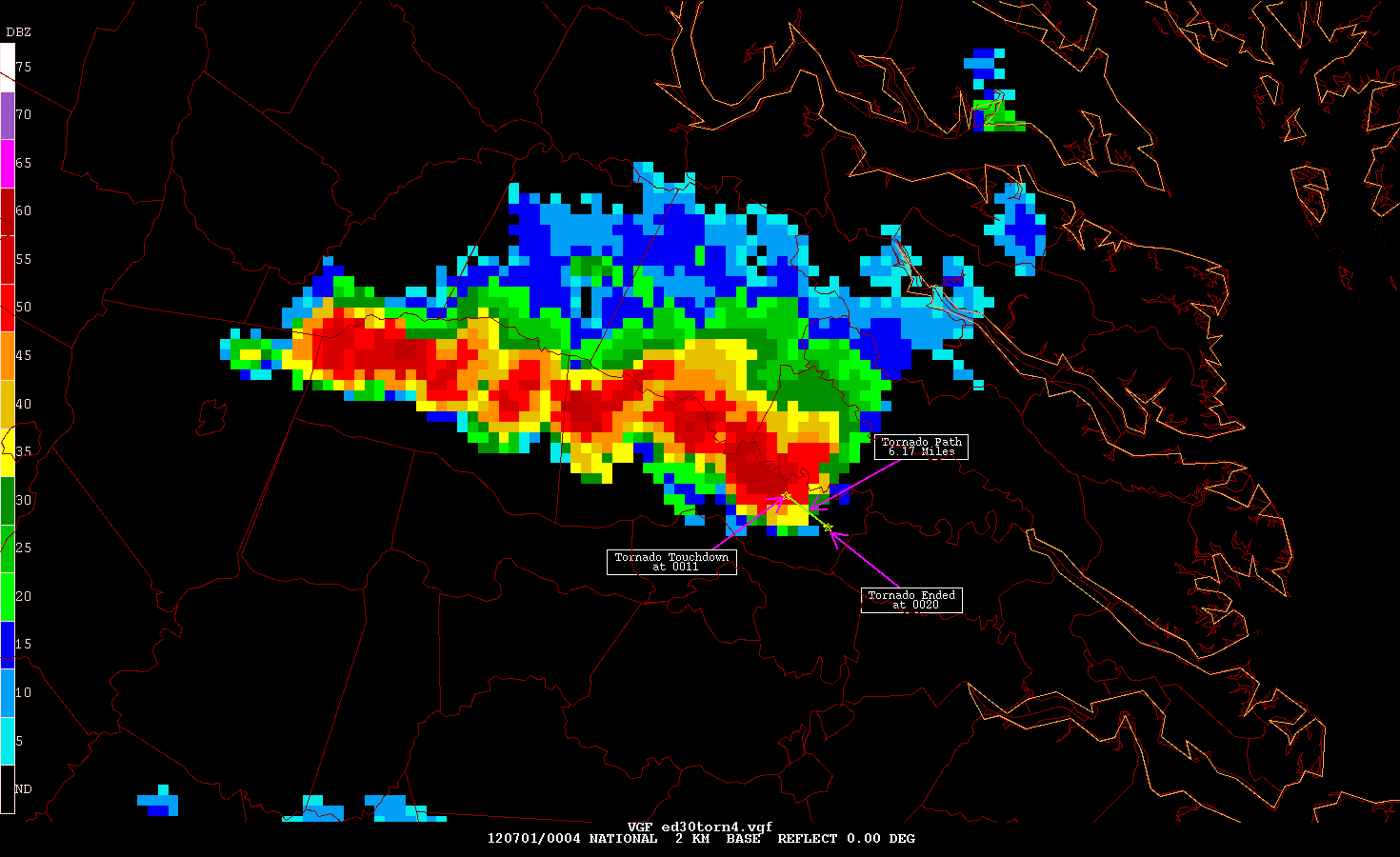 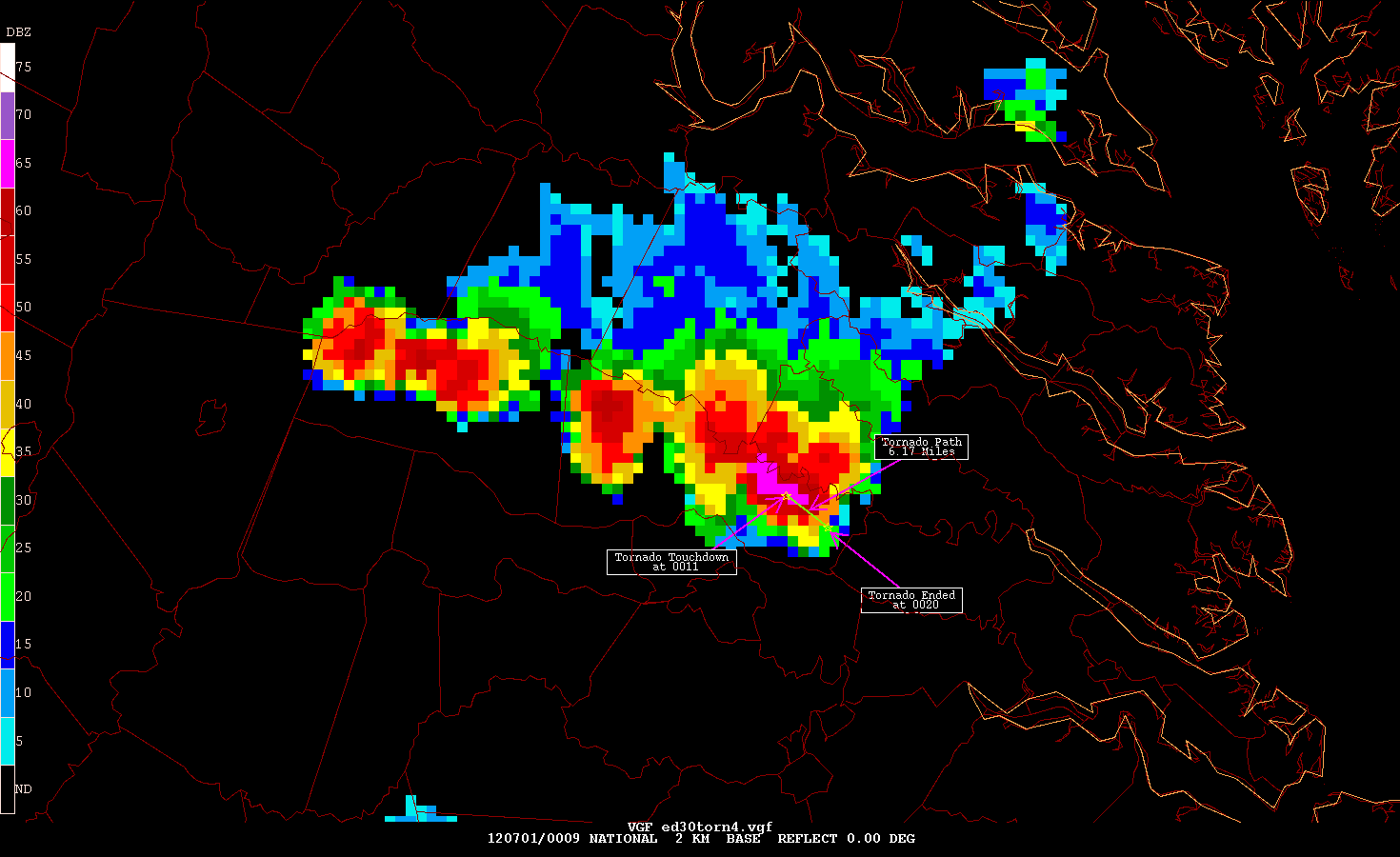 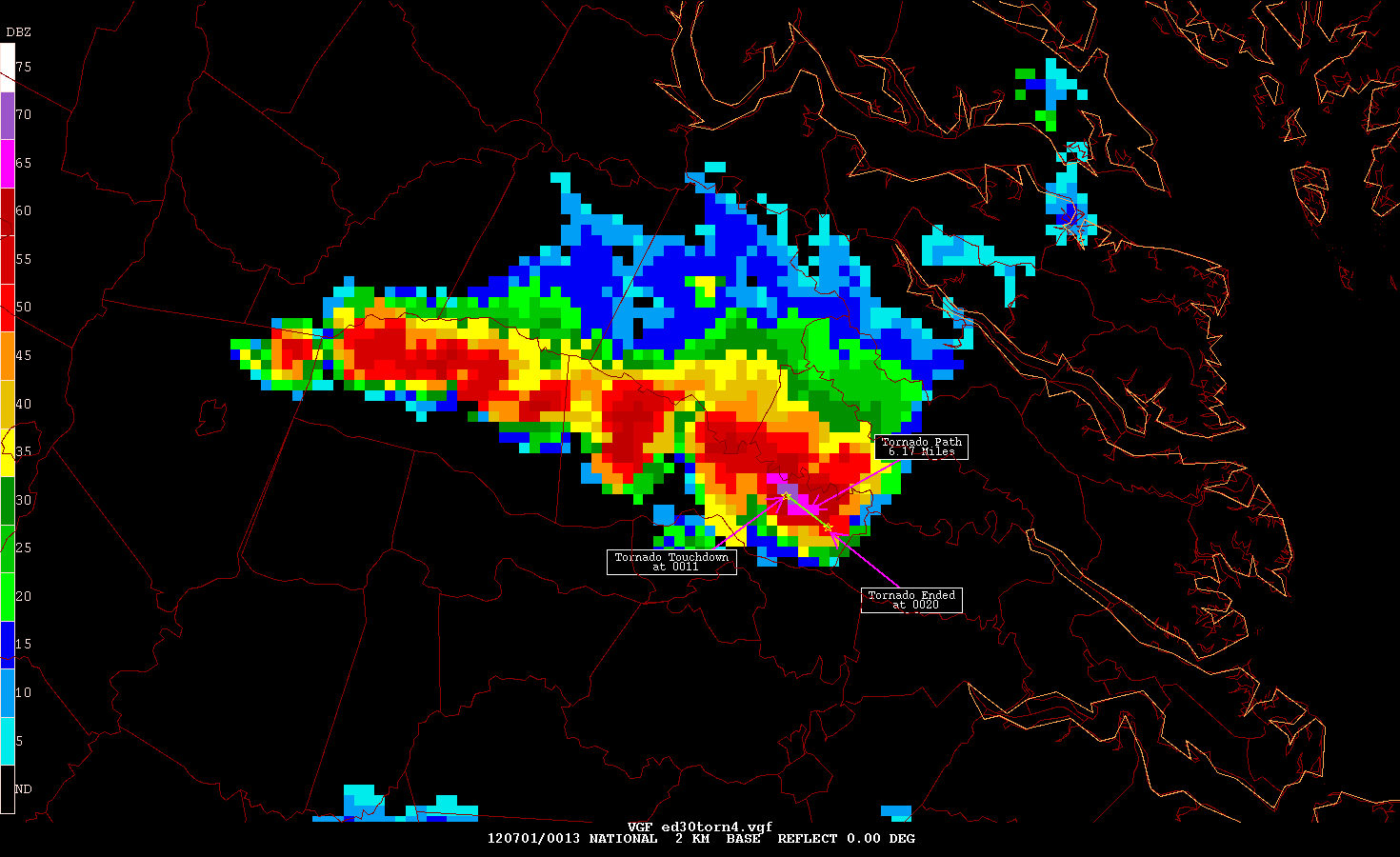 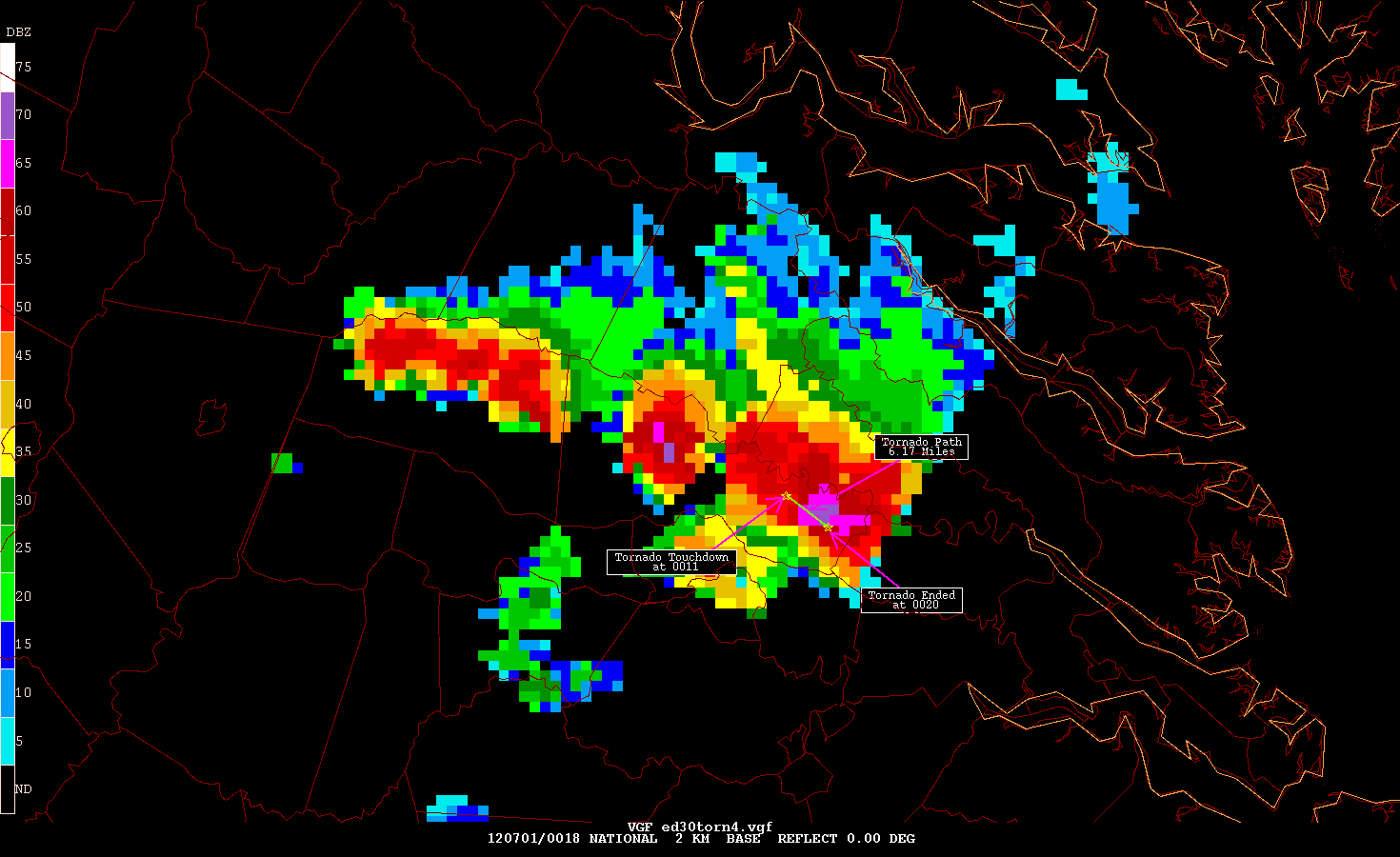 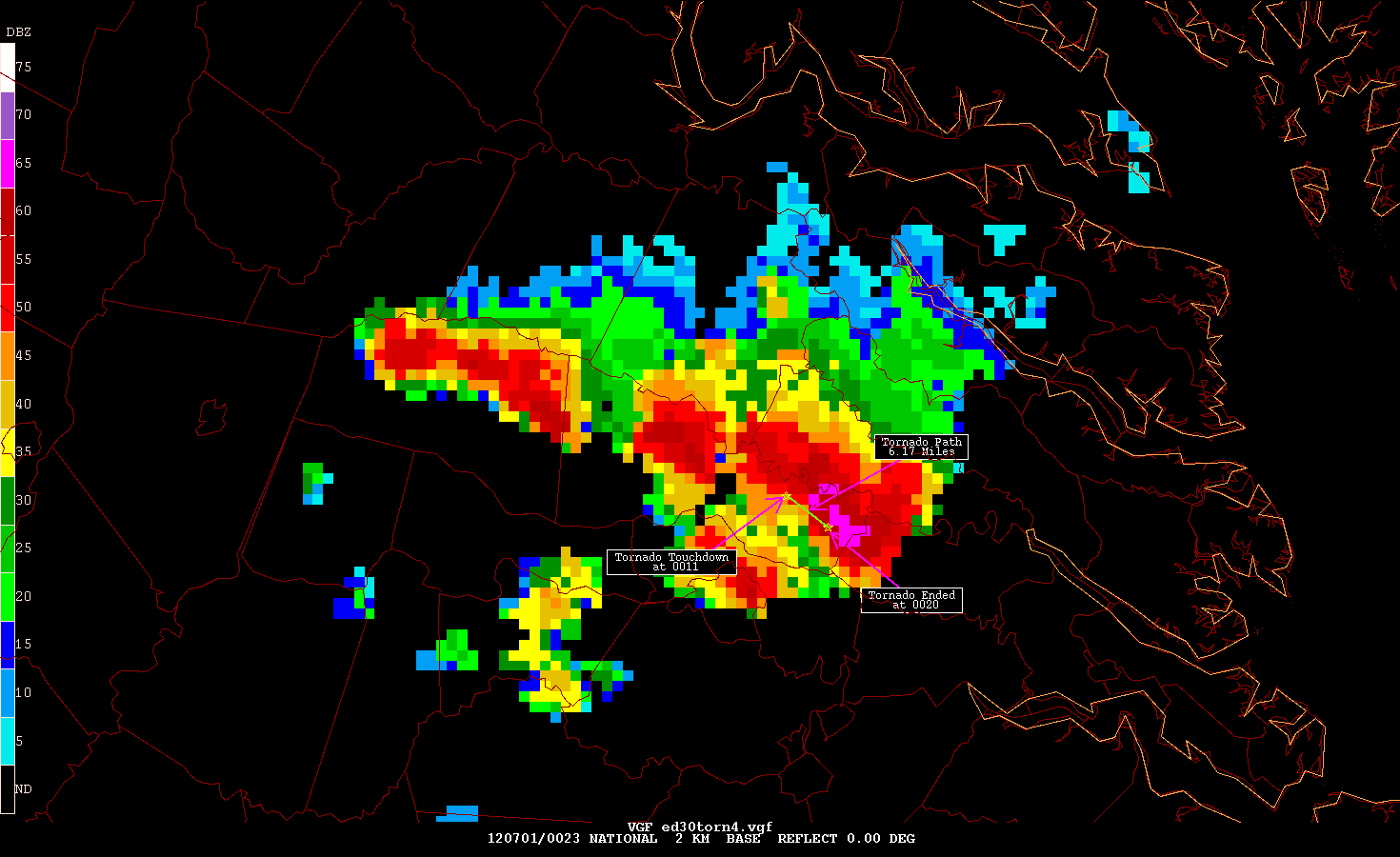 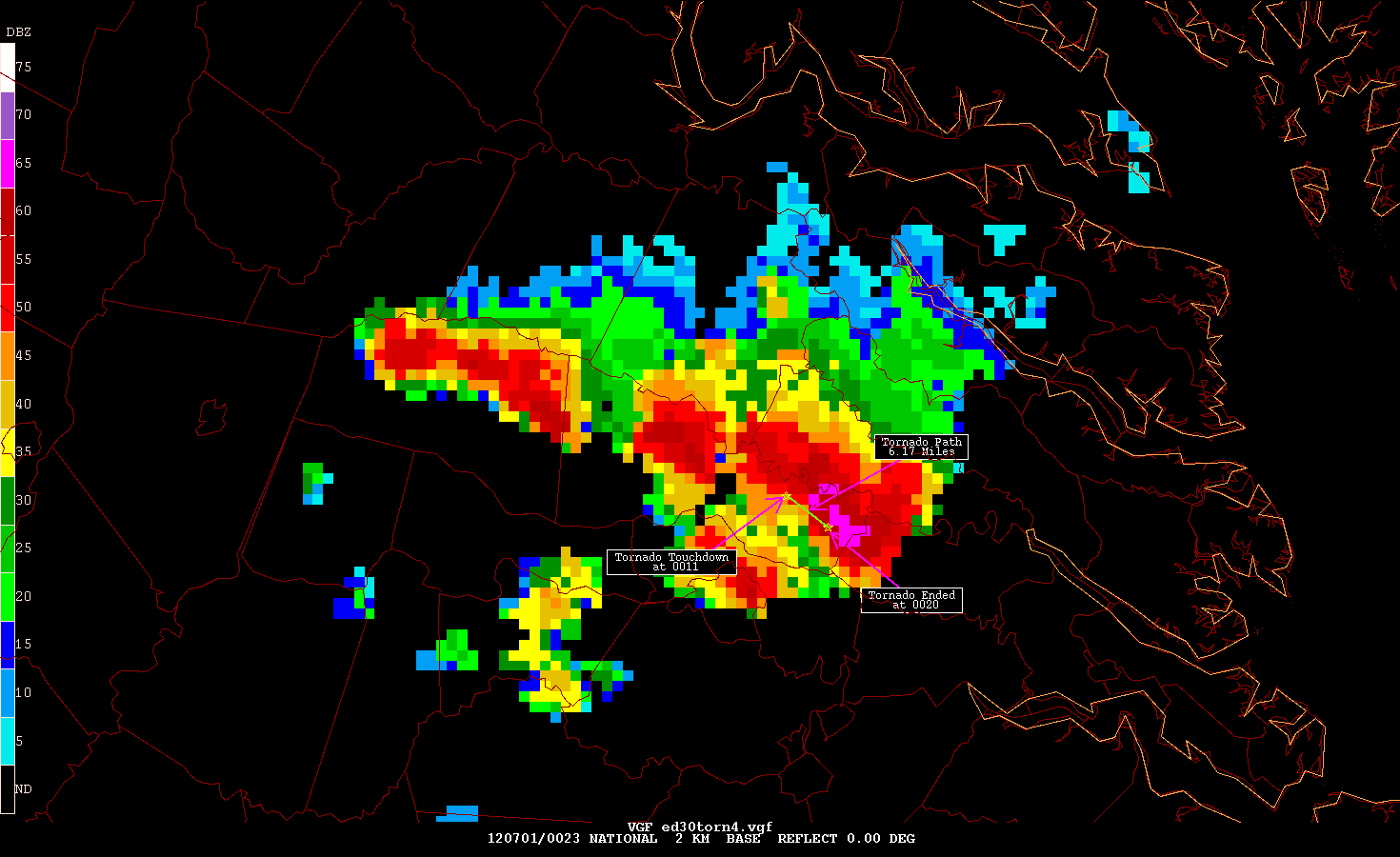 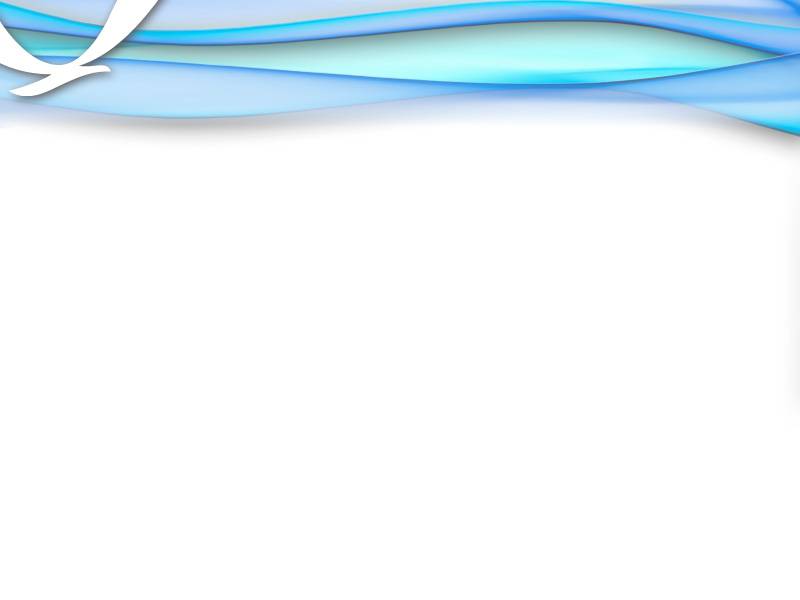 PGLM Data
PGLM 

and

 Lightning Data Loop
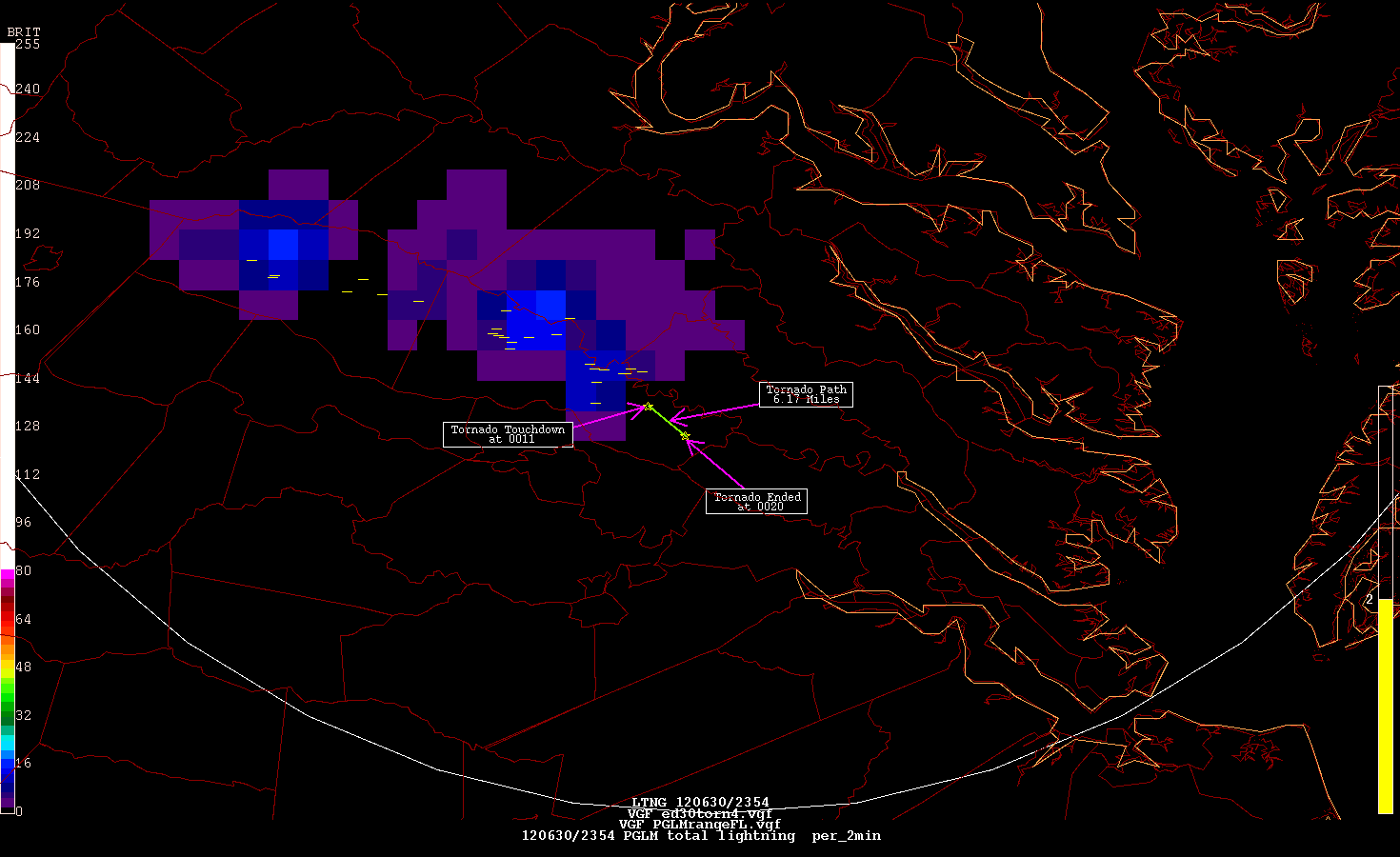 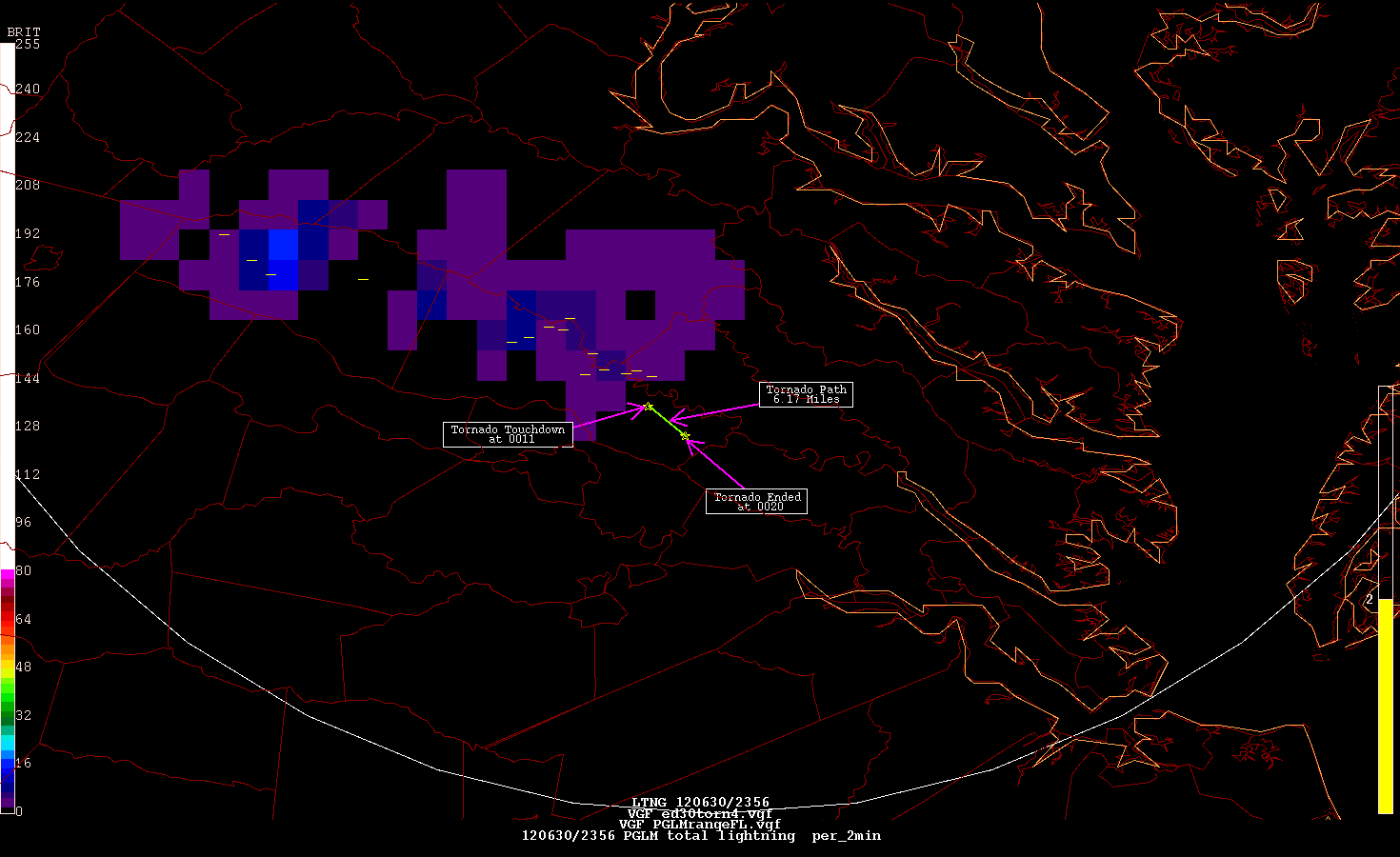 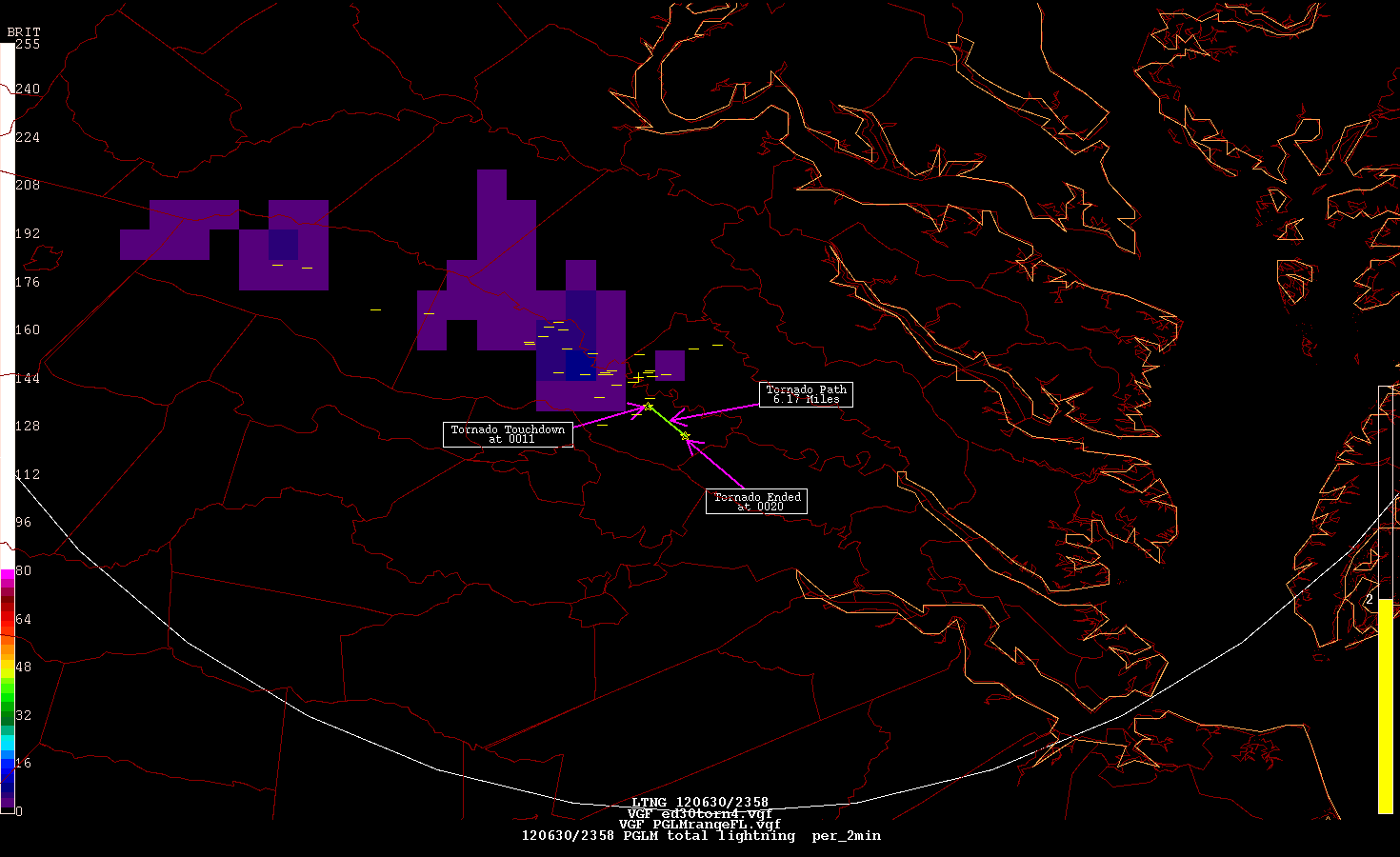 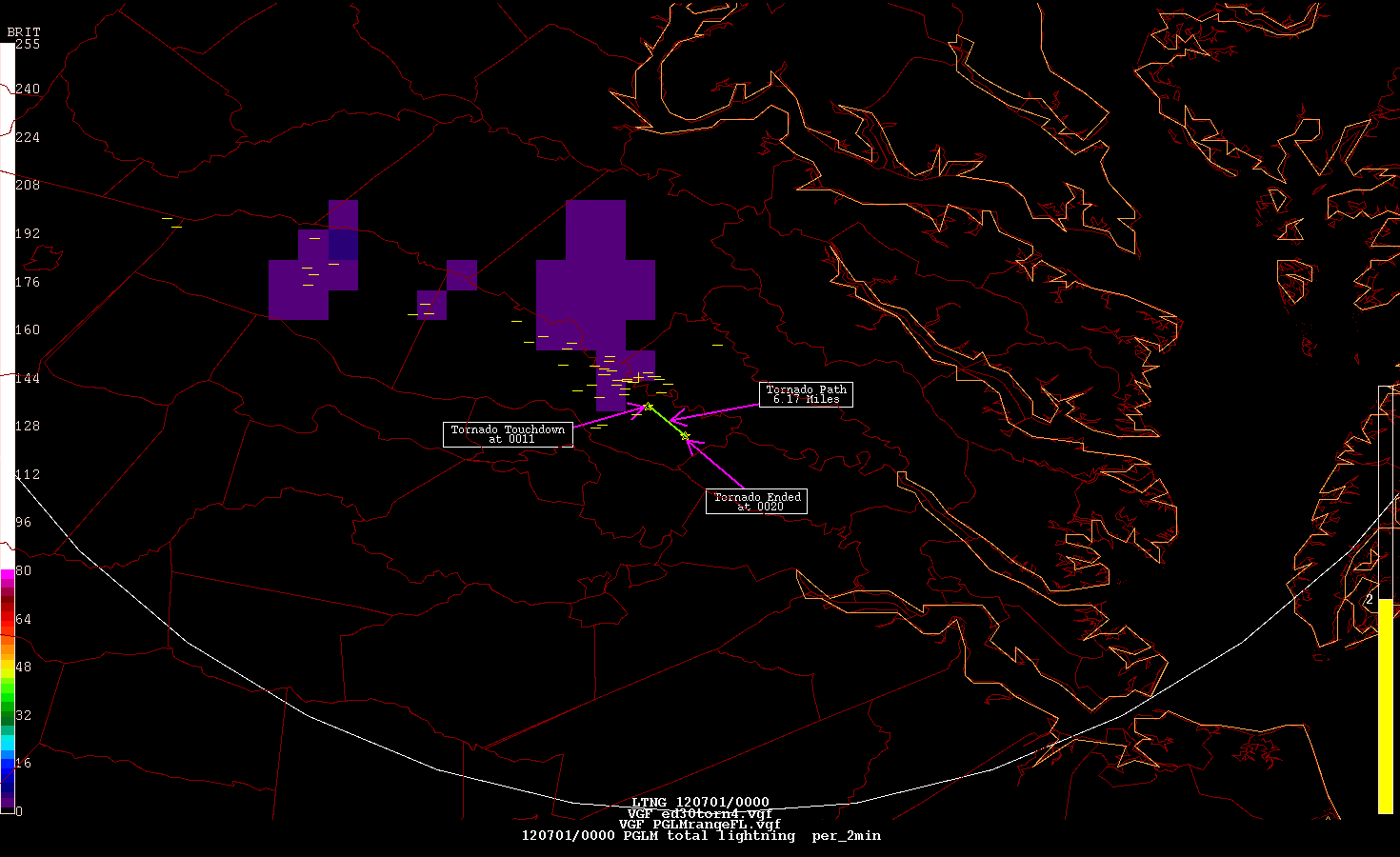 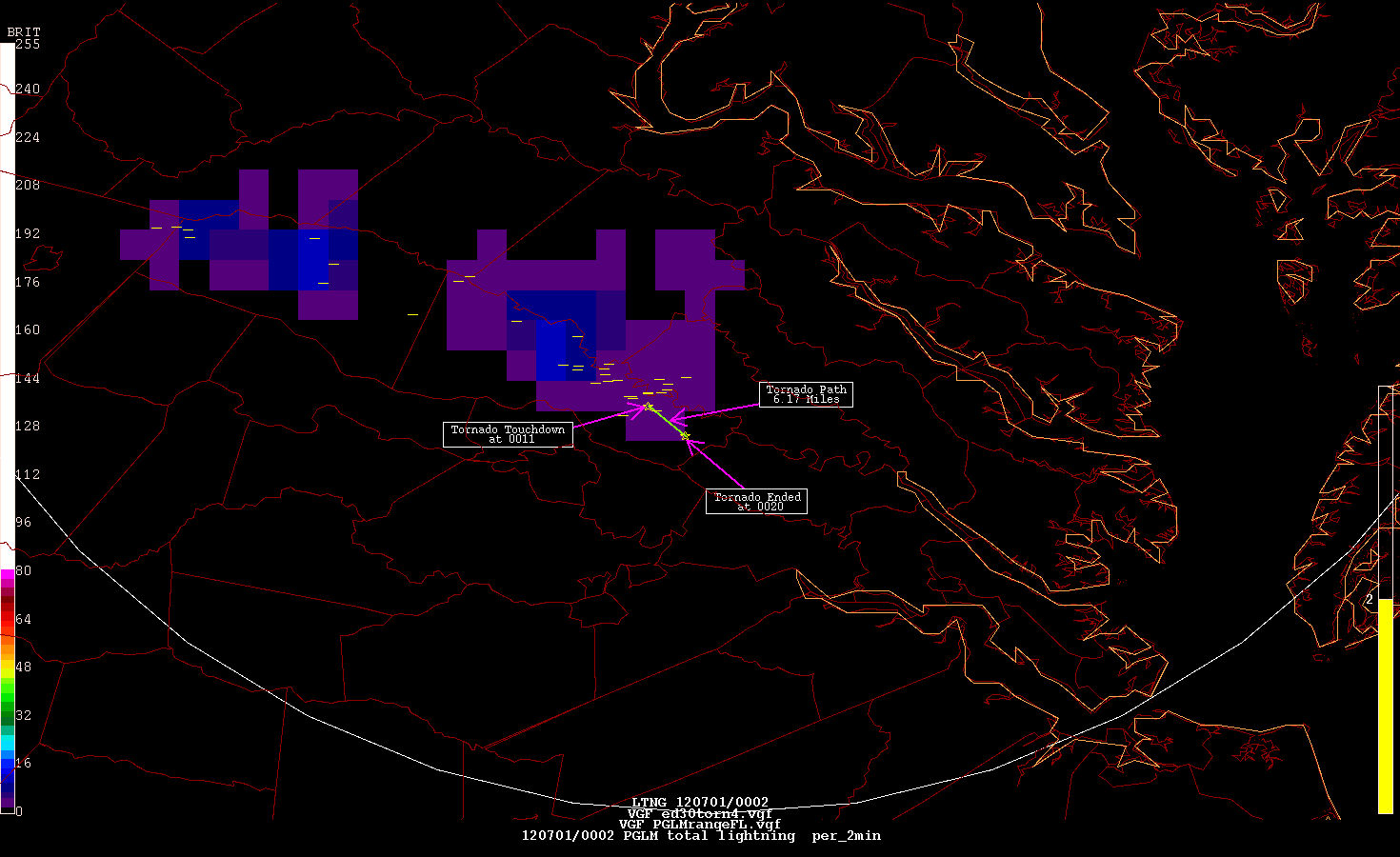 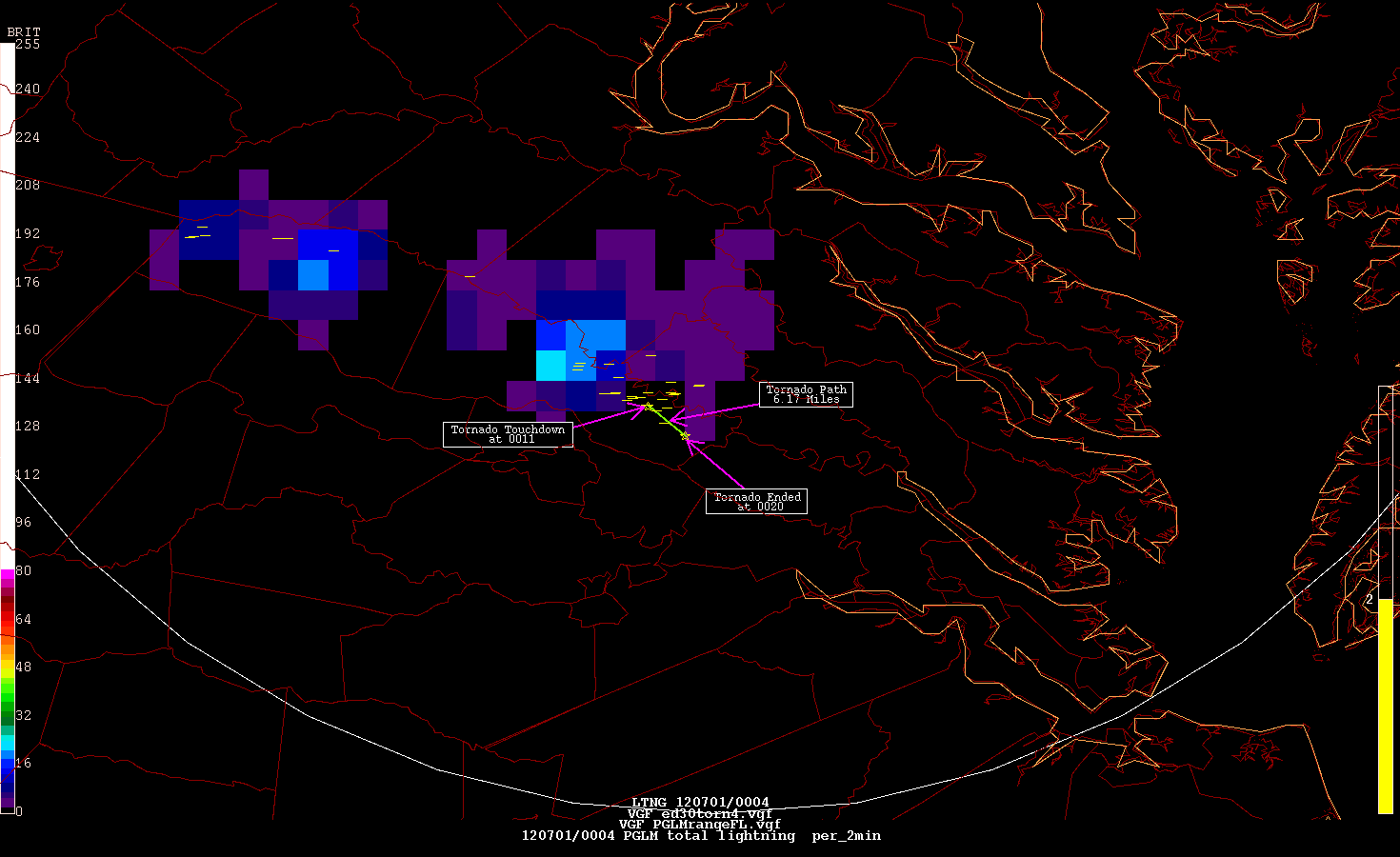 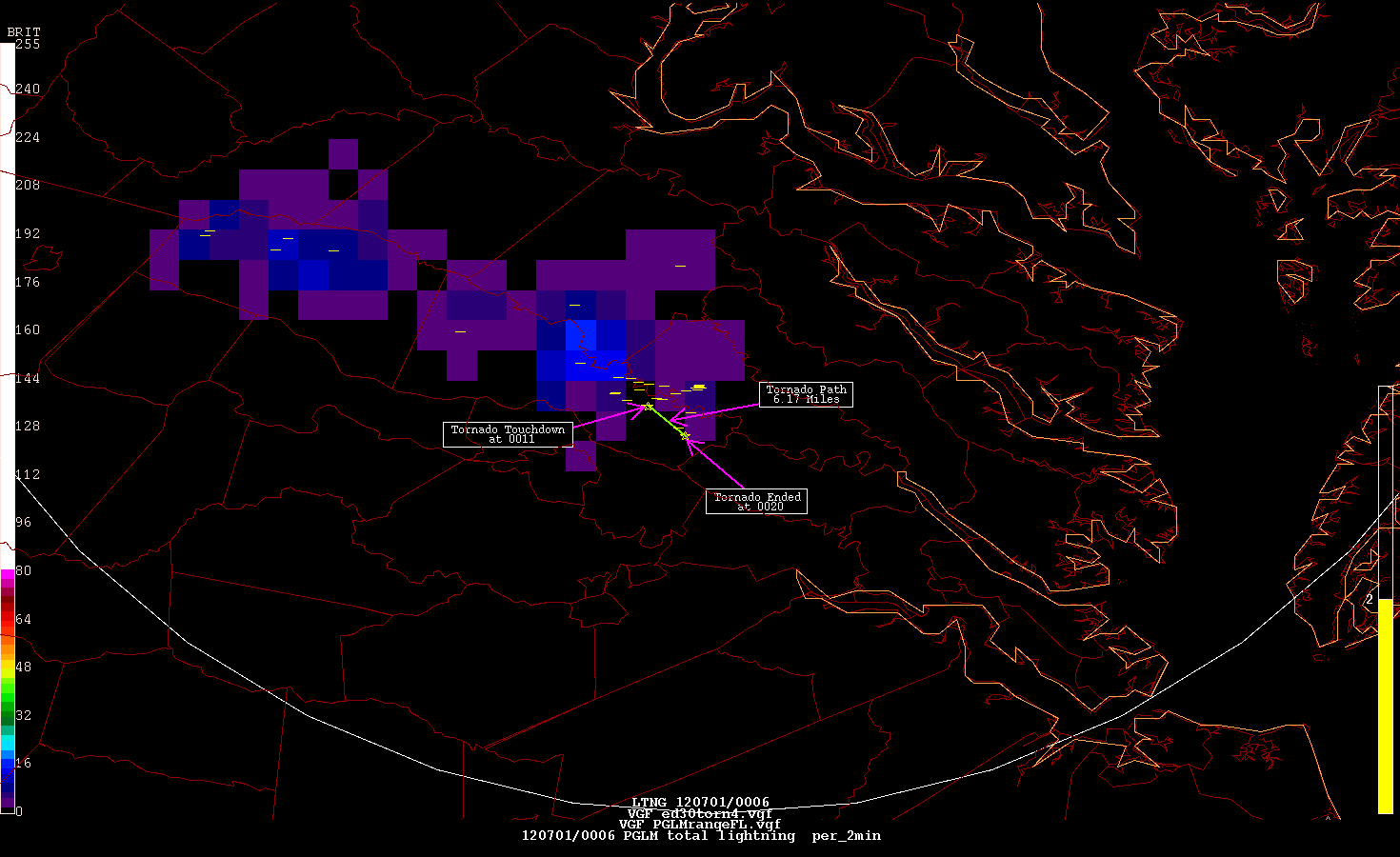 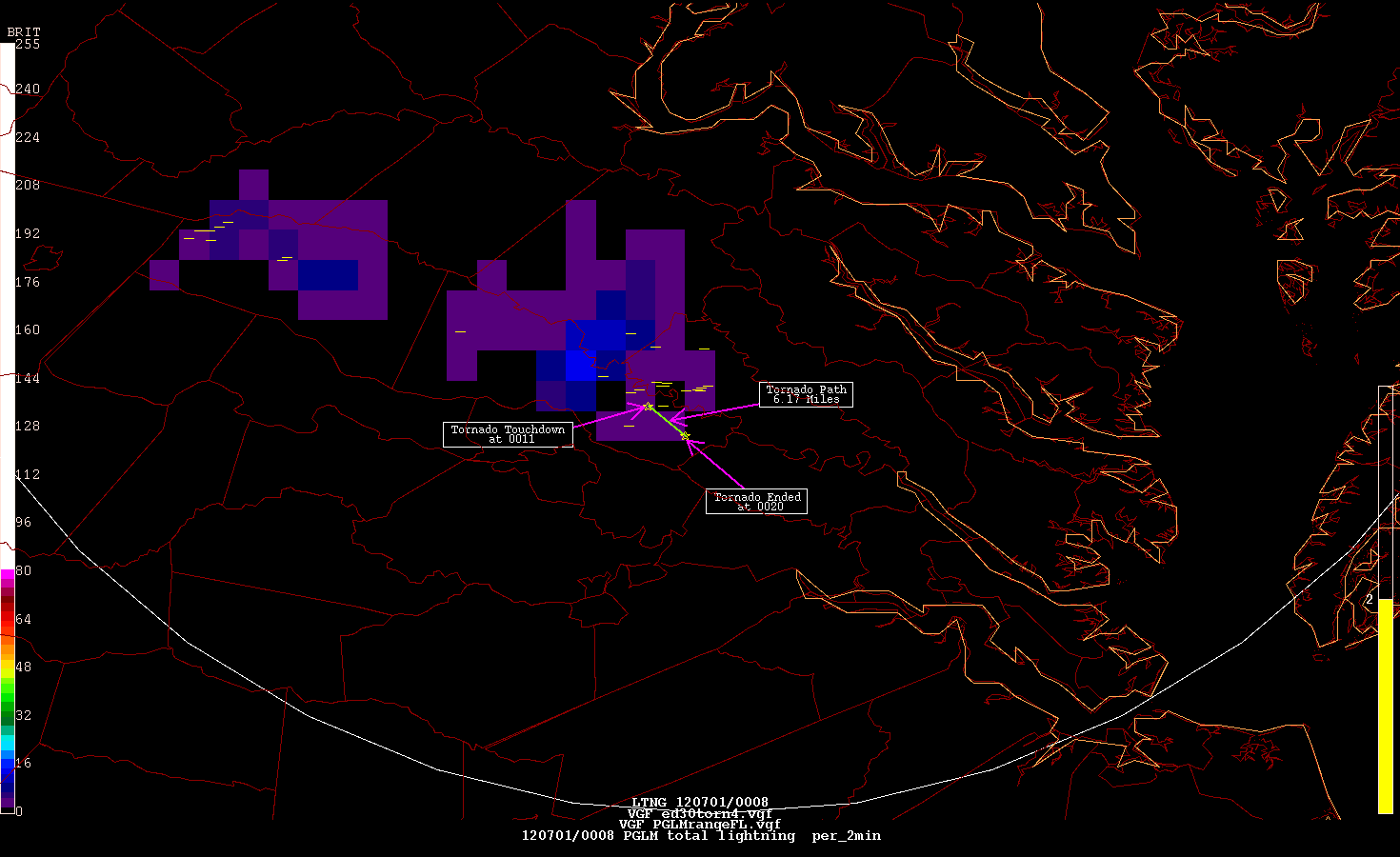 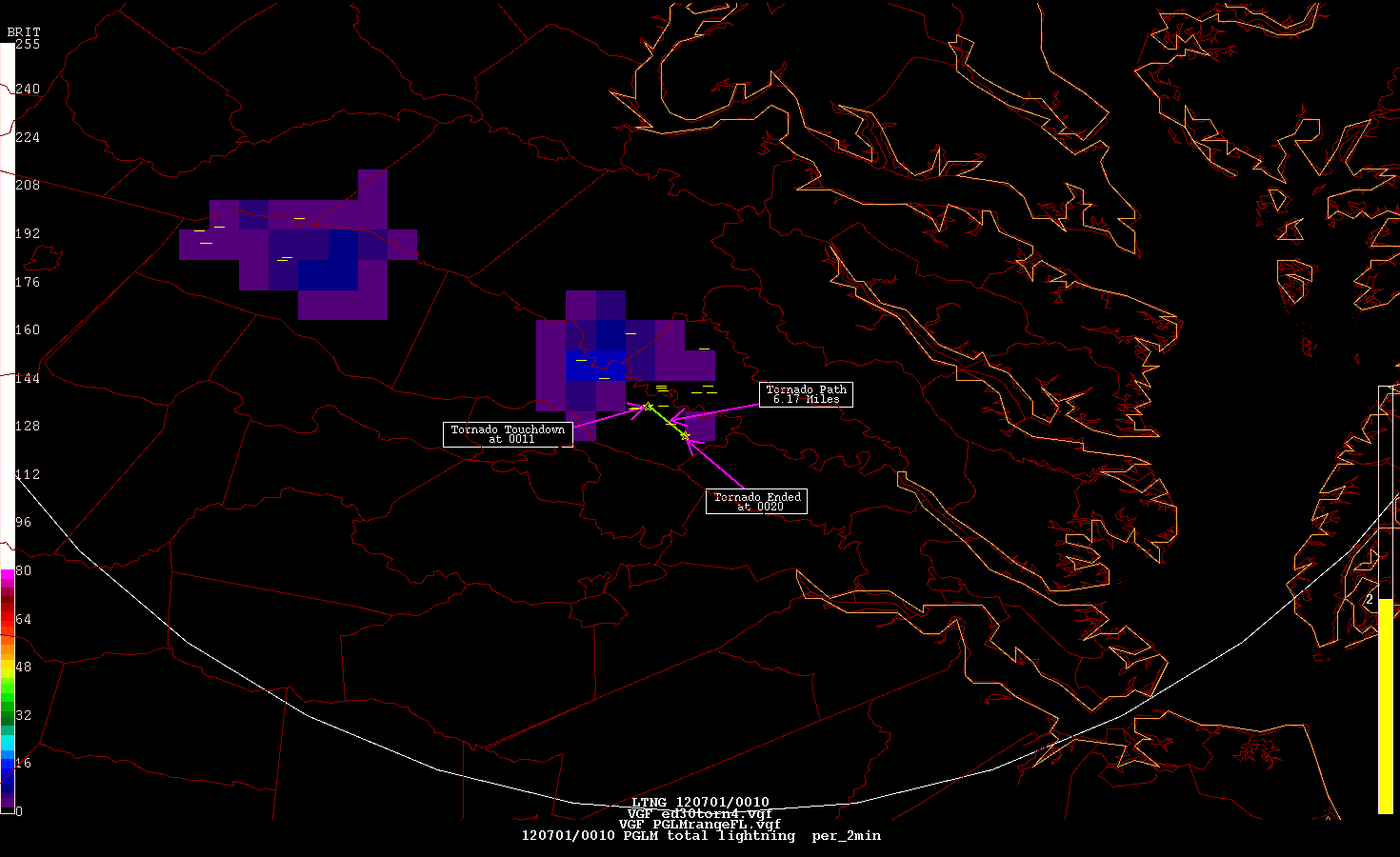 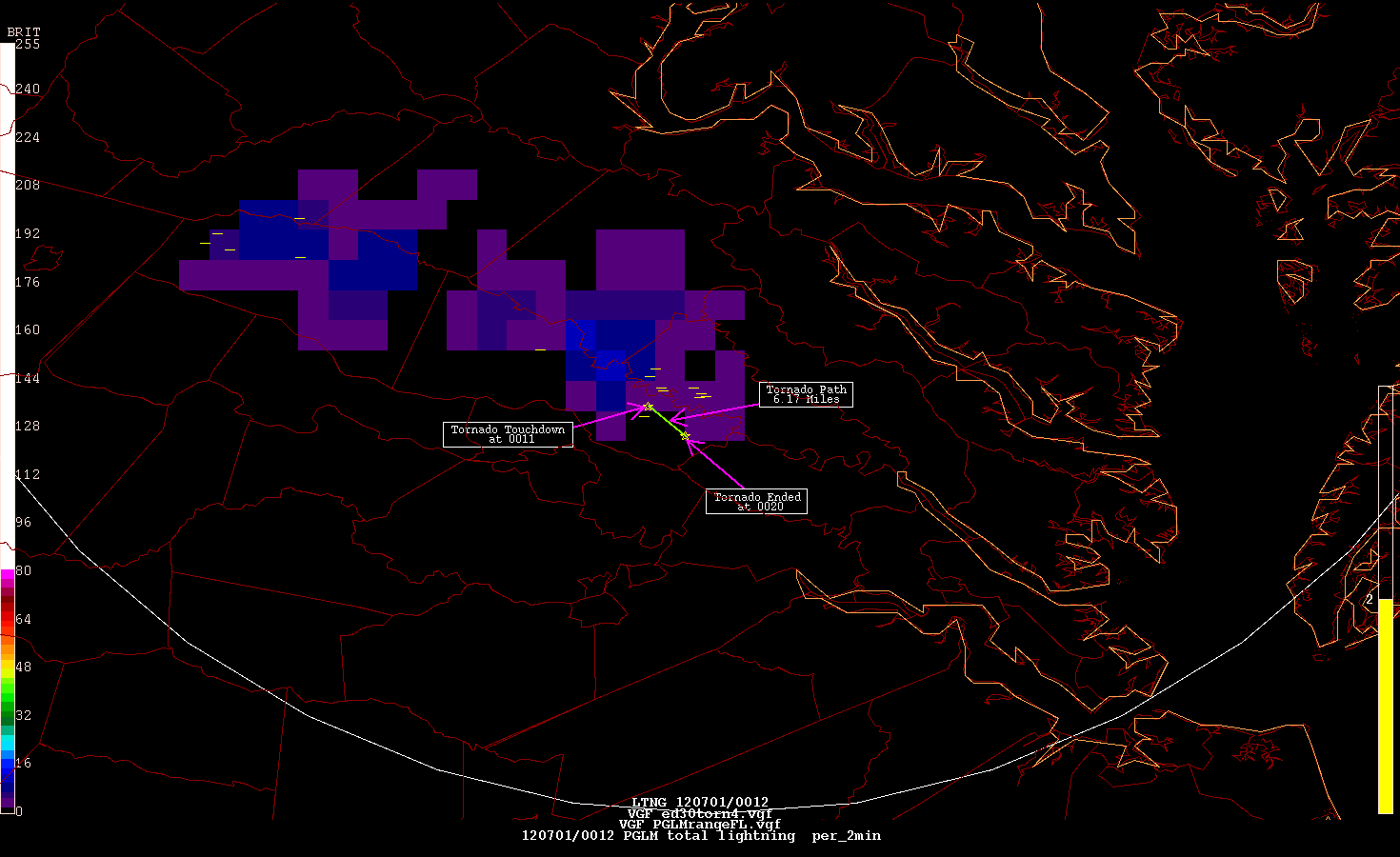 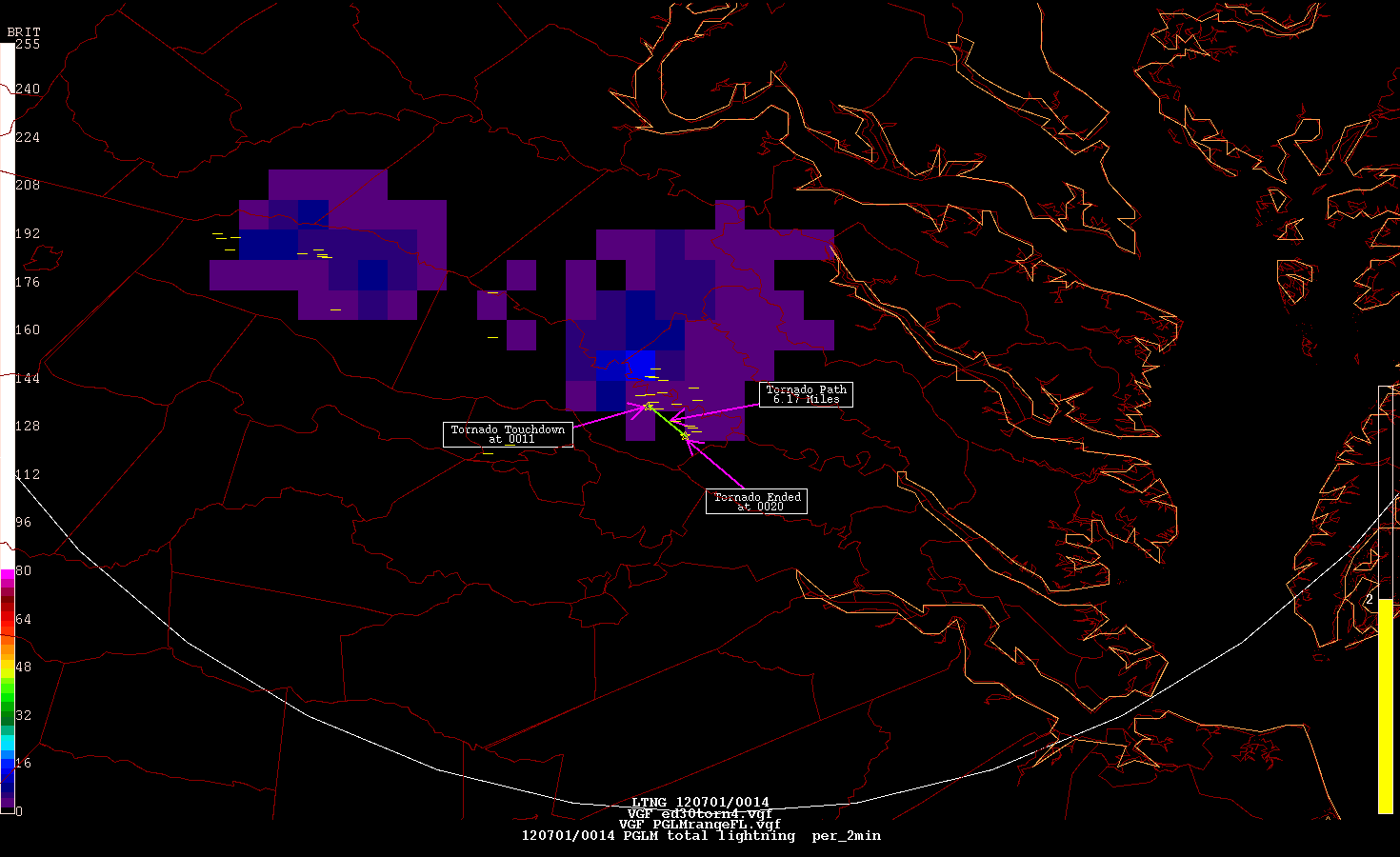 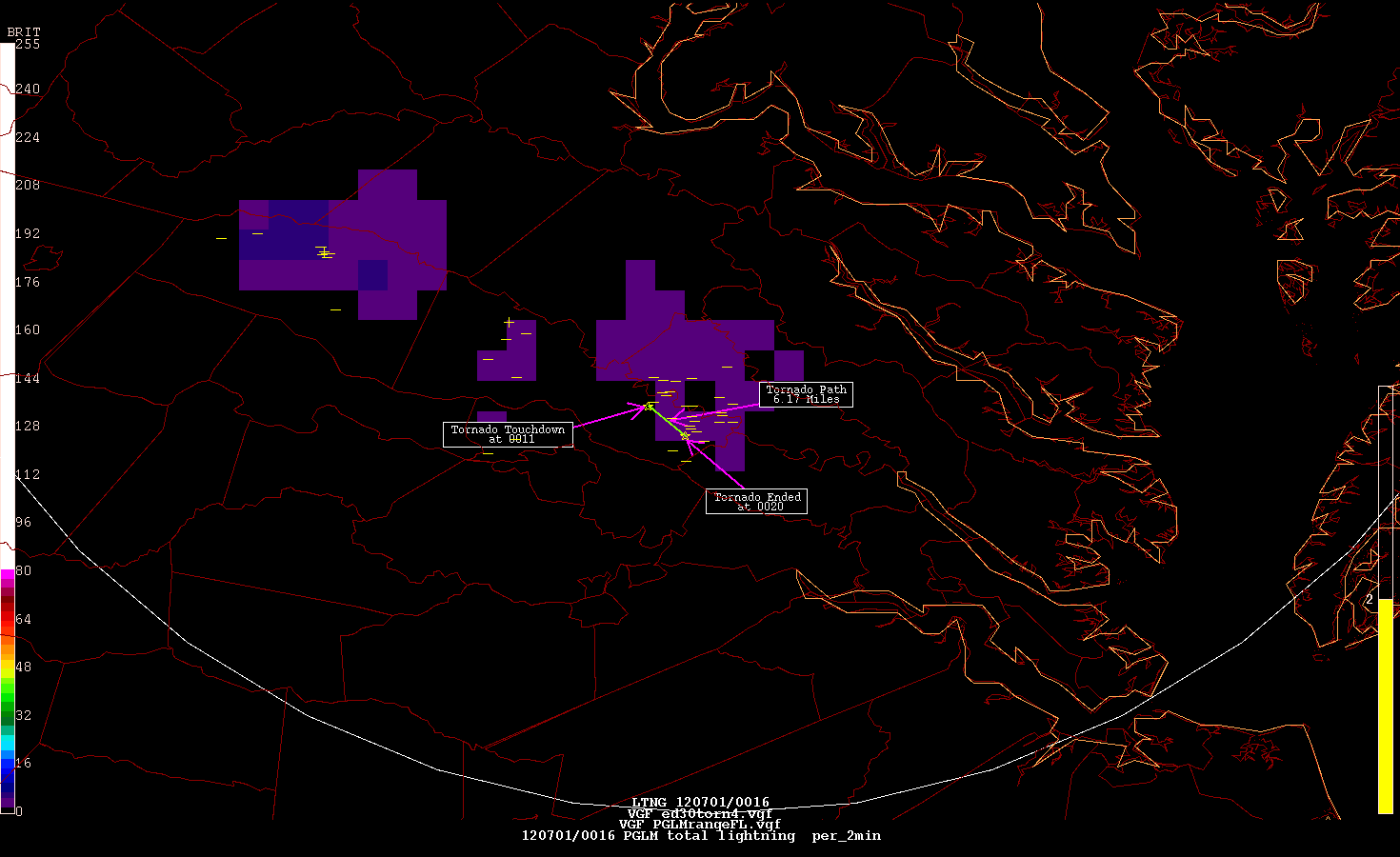 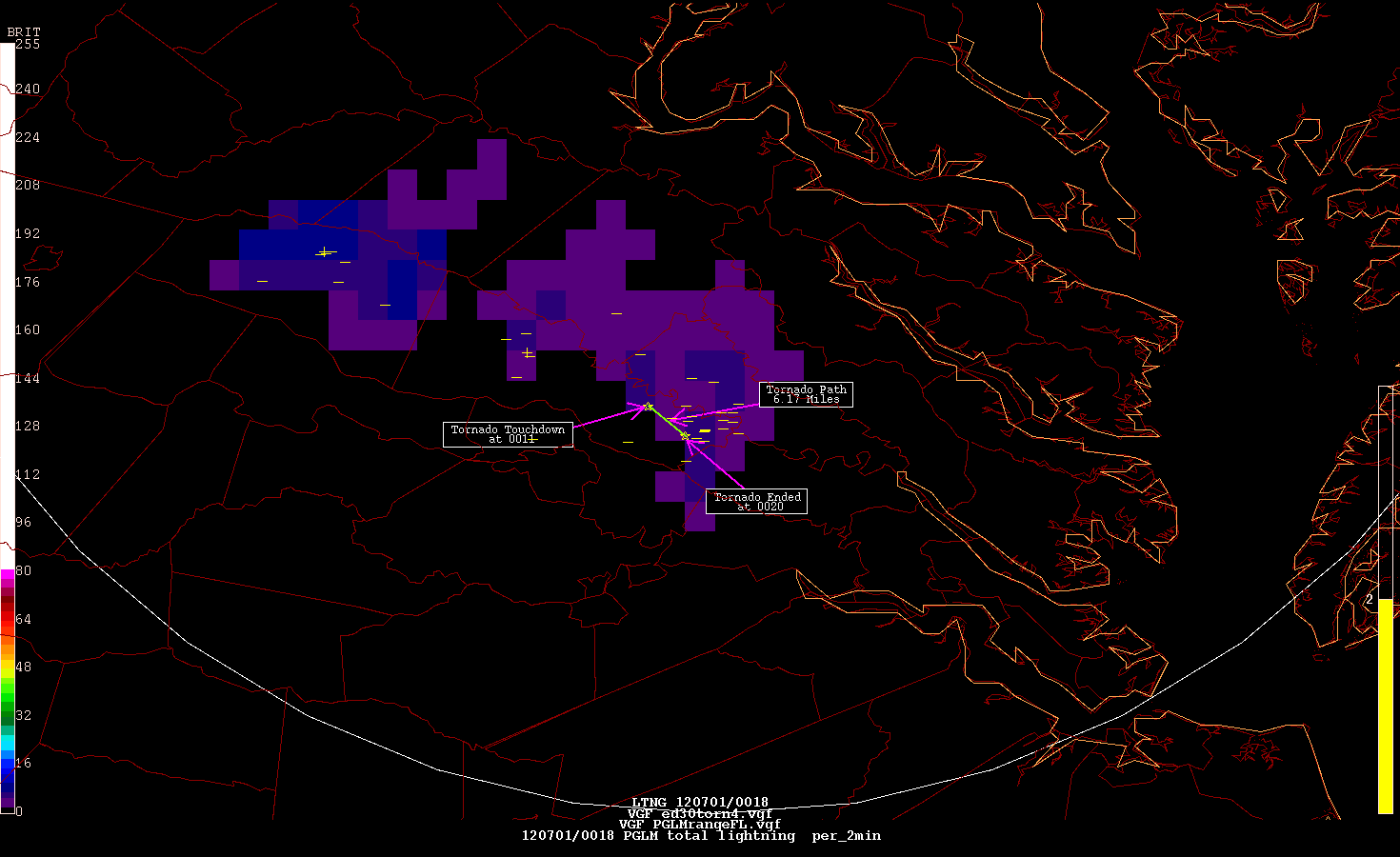 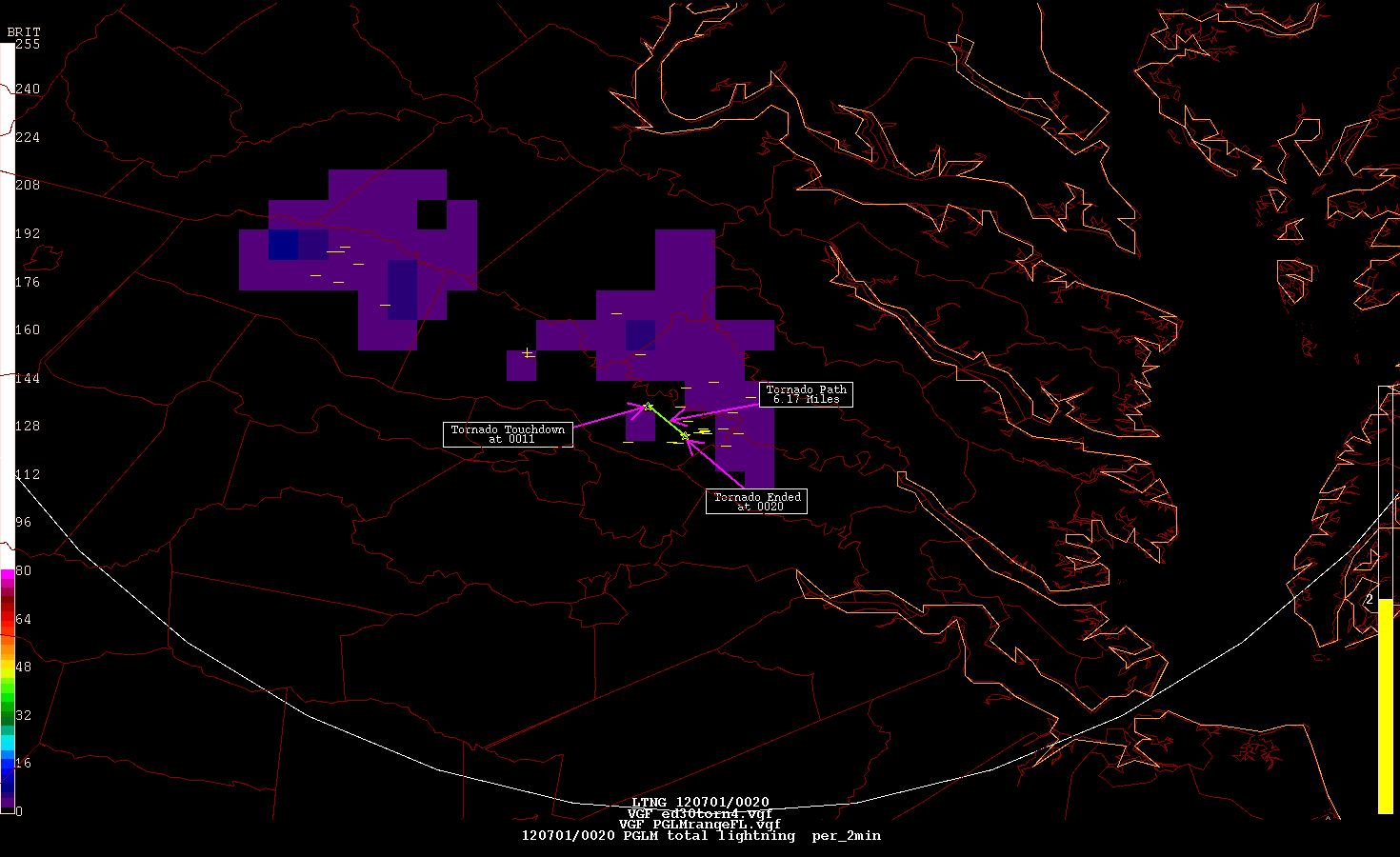 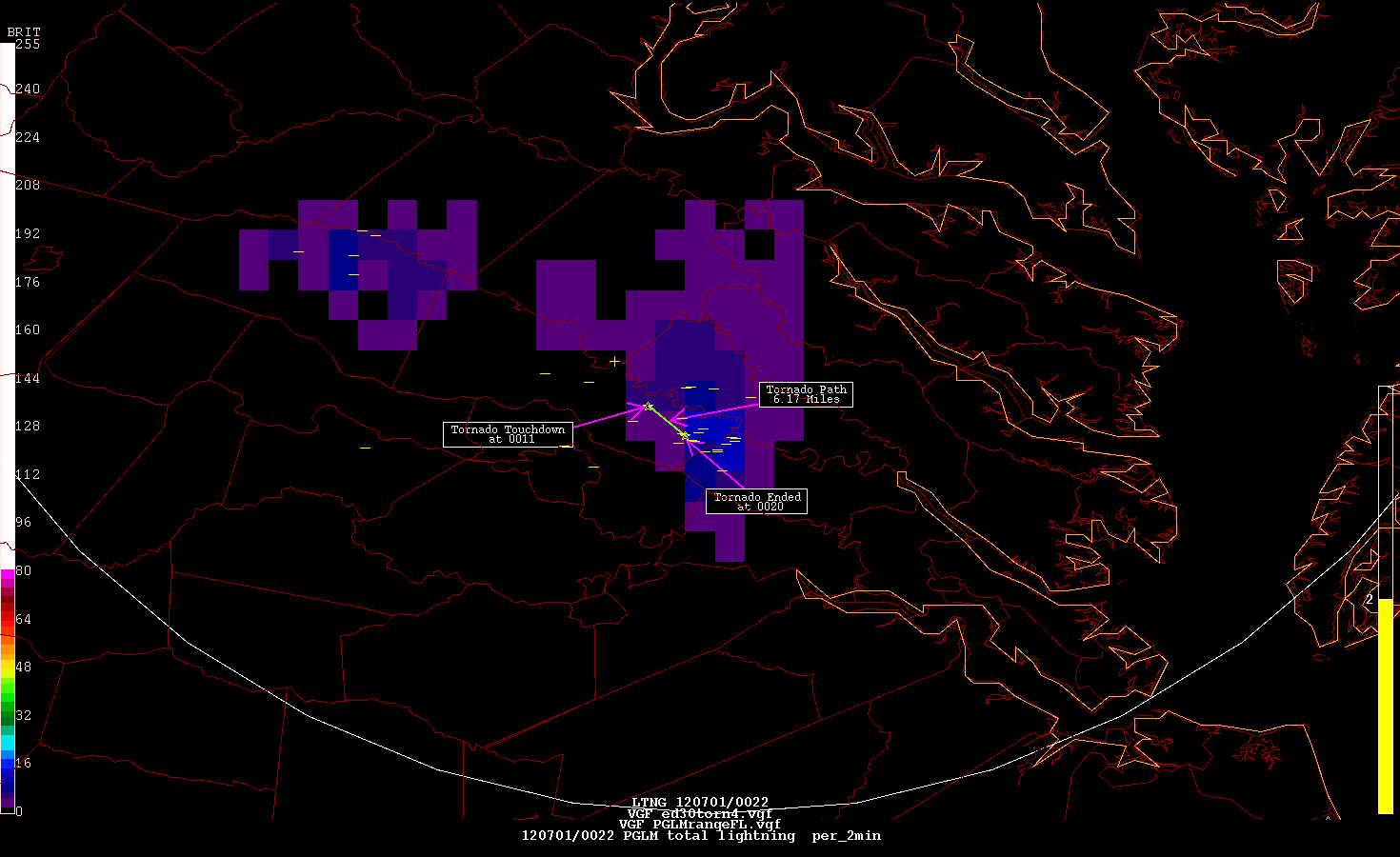 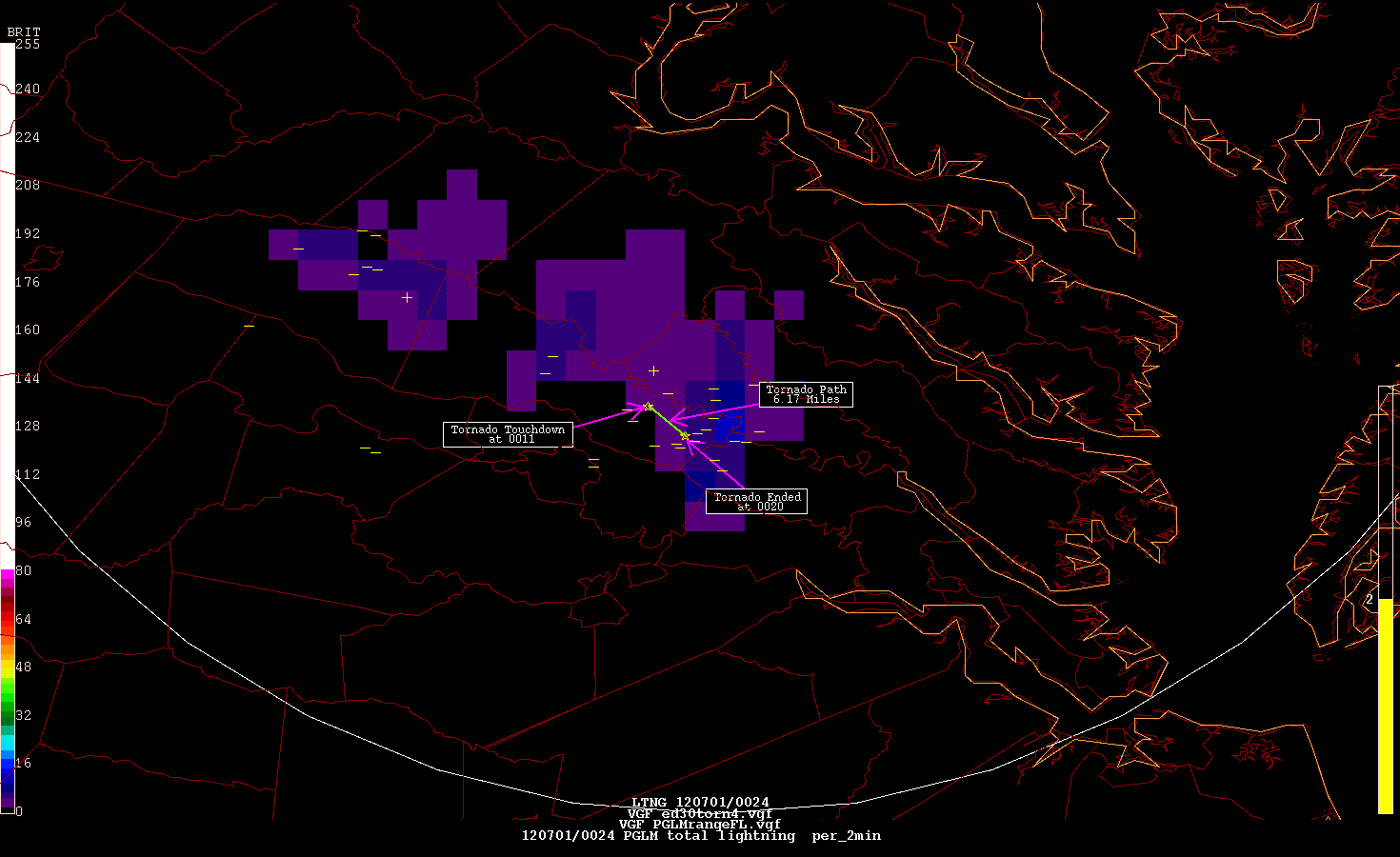 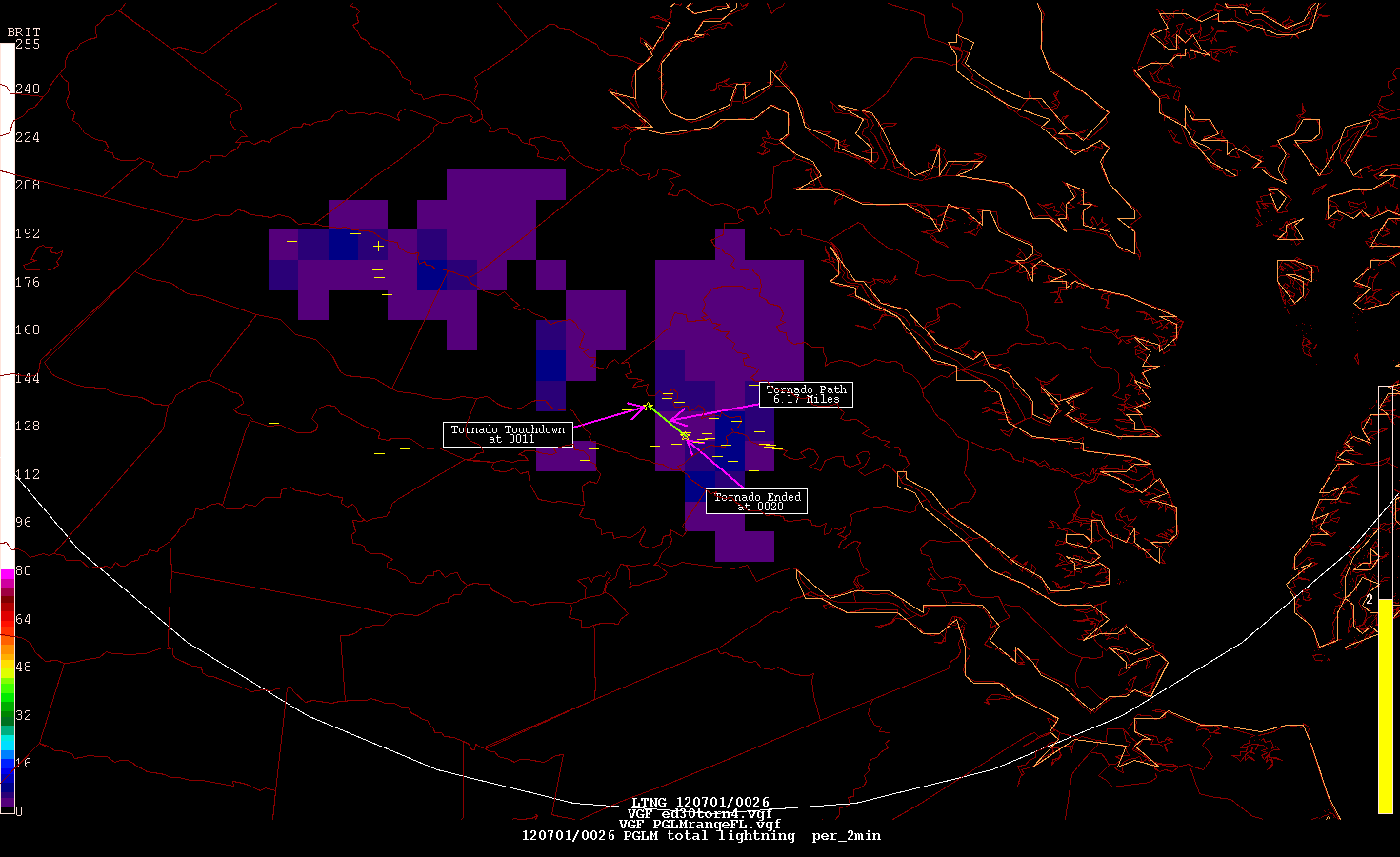 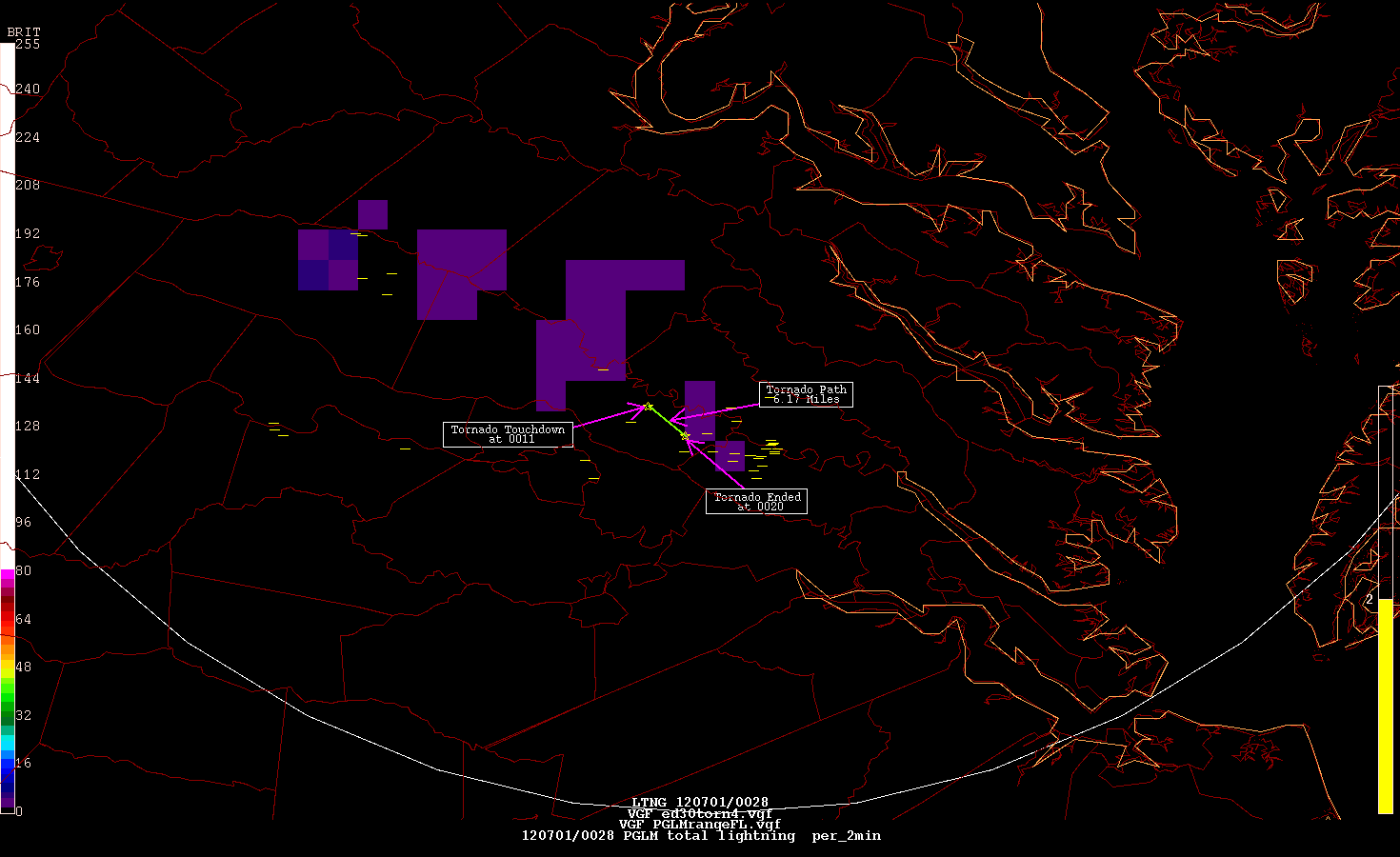 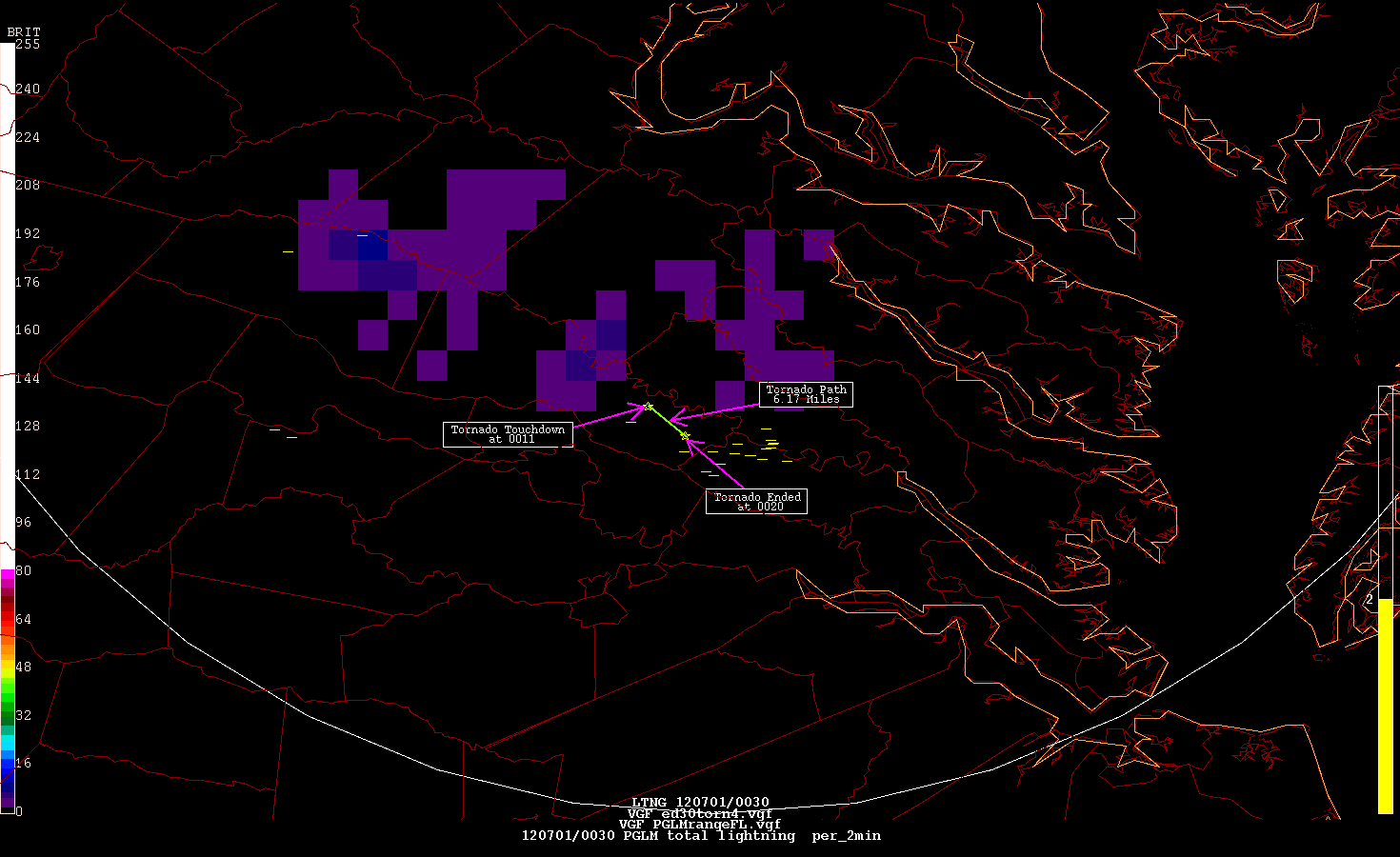 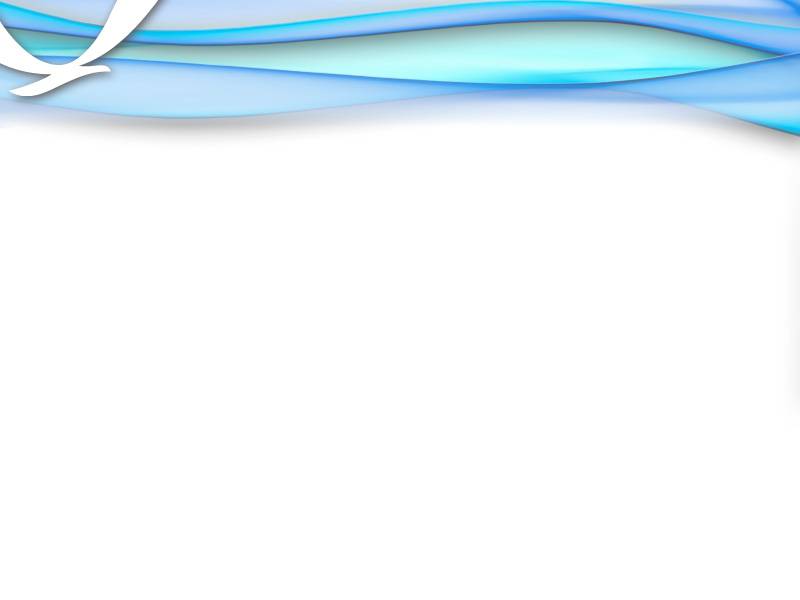 Aviation
Aviation 
Situations
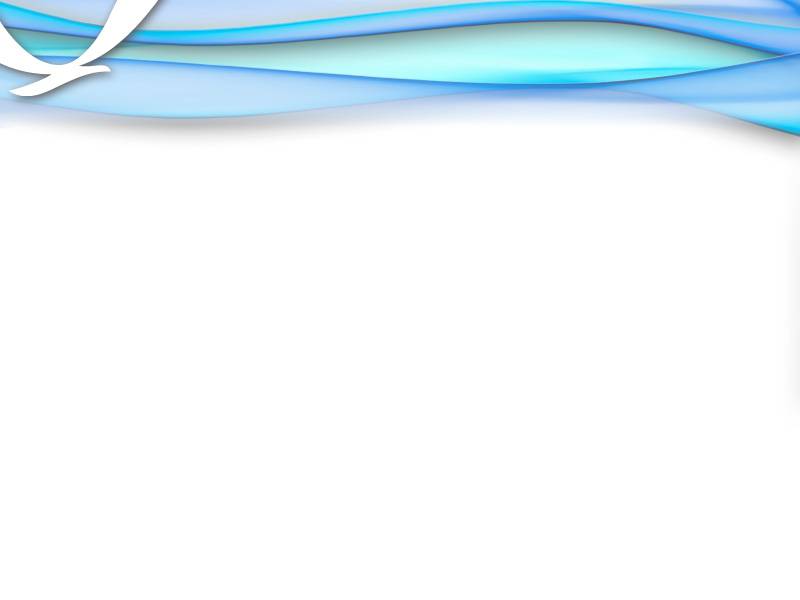 Aviation
MOL-Montebello, VA and GVE –Gordonsville, VA air routes were closed for a period 
LDN-Linden, VA had departure limitations
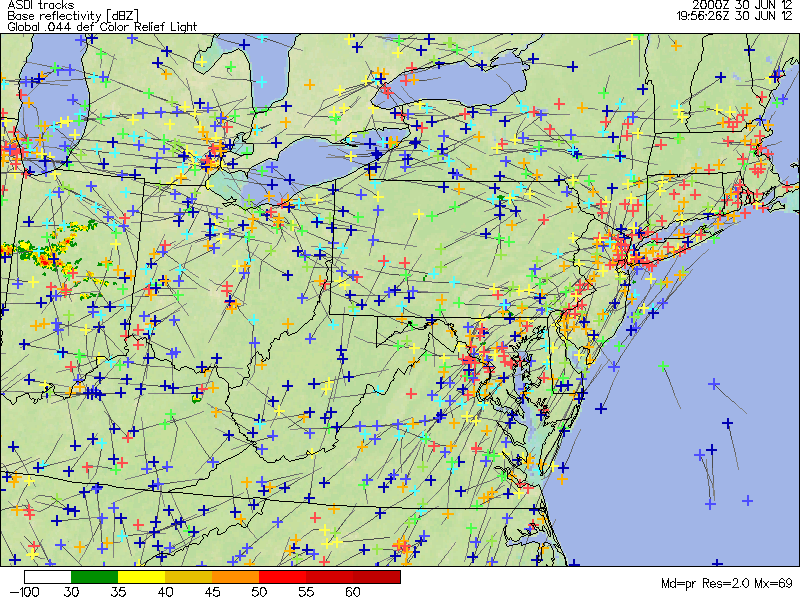 ASDI loop
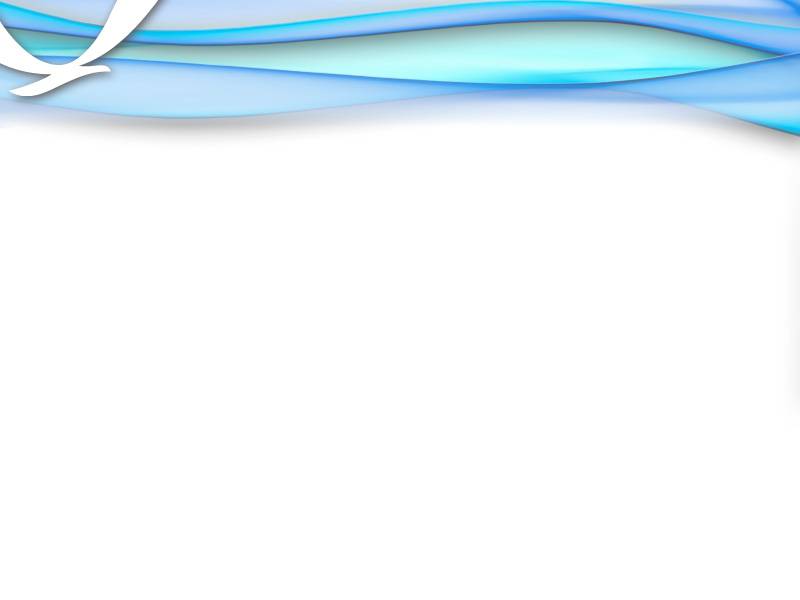 Aviation
Air routes closed and planes diverted
PGLM data highlights flash densities in stratiform precipitation areas where planes were diverted
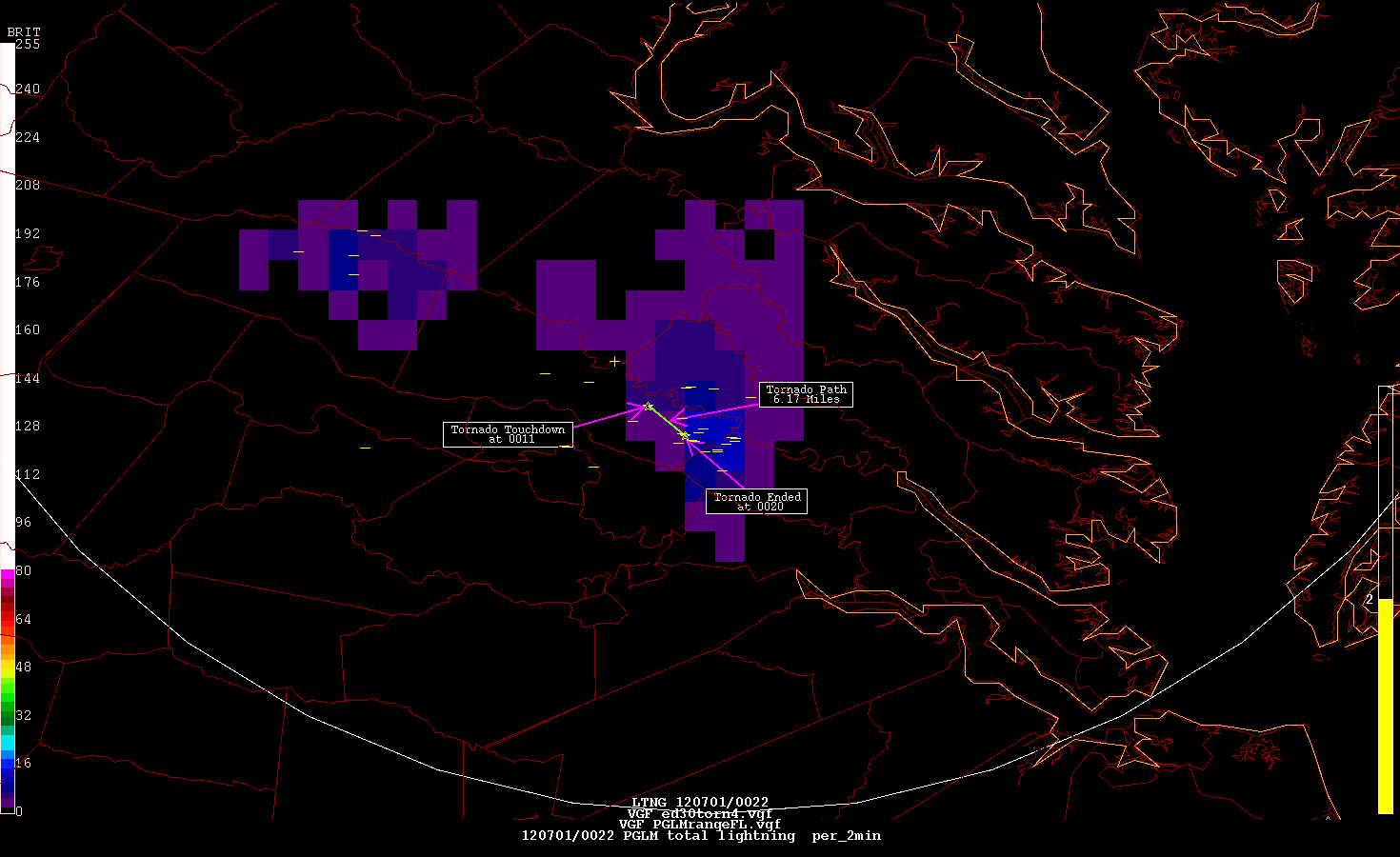 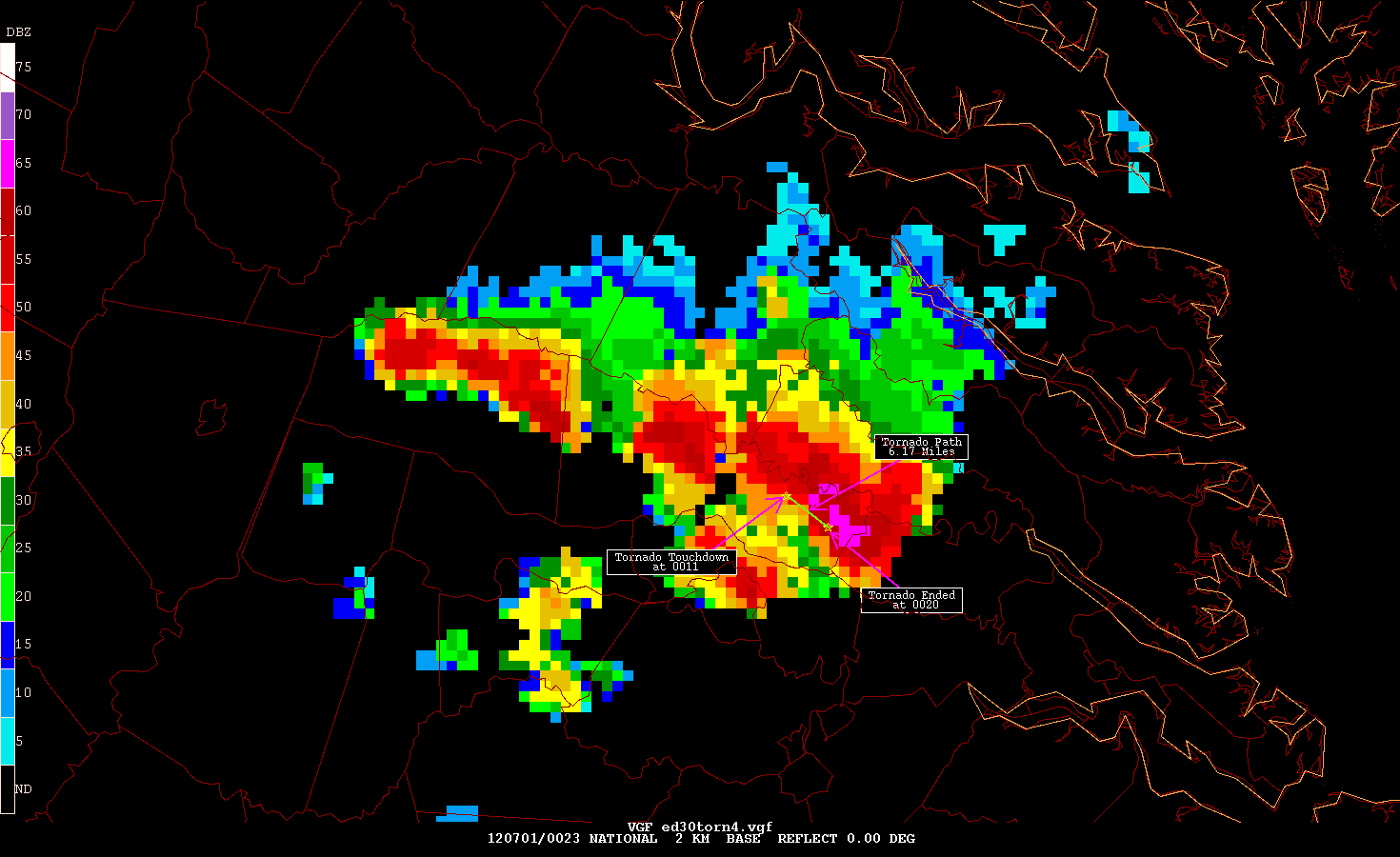 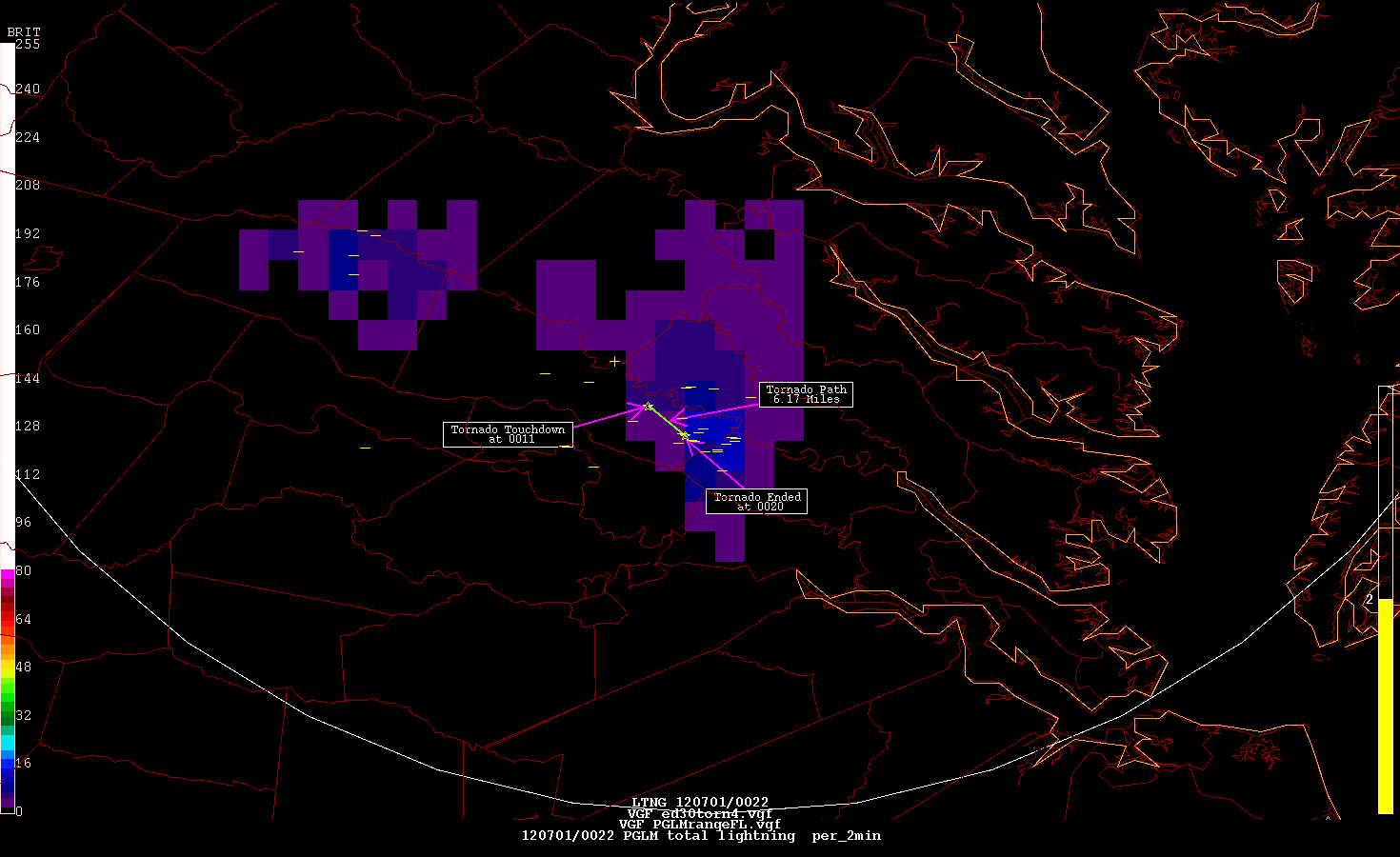 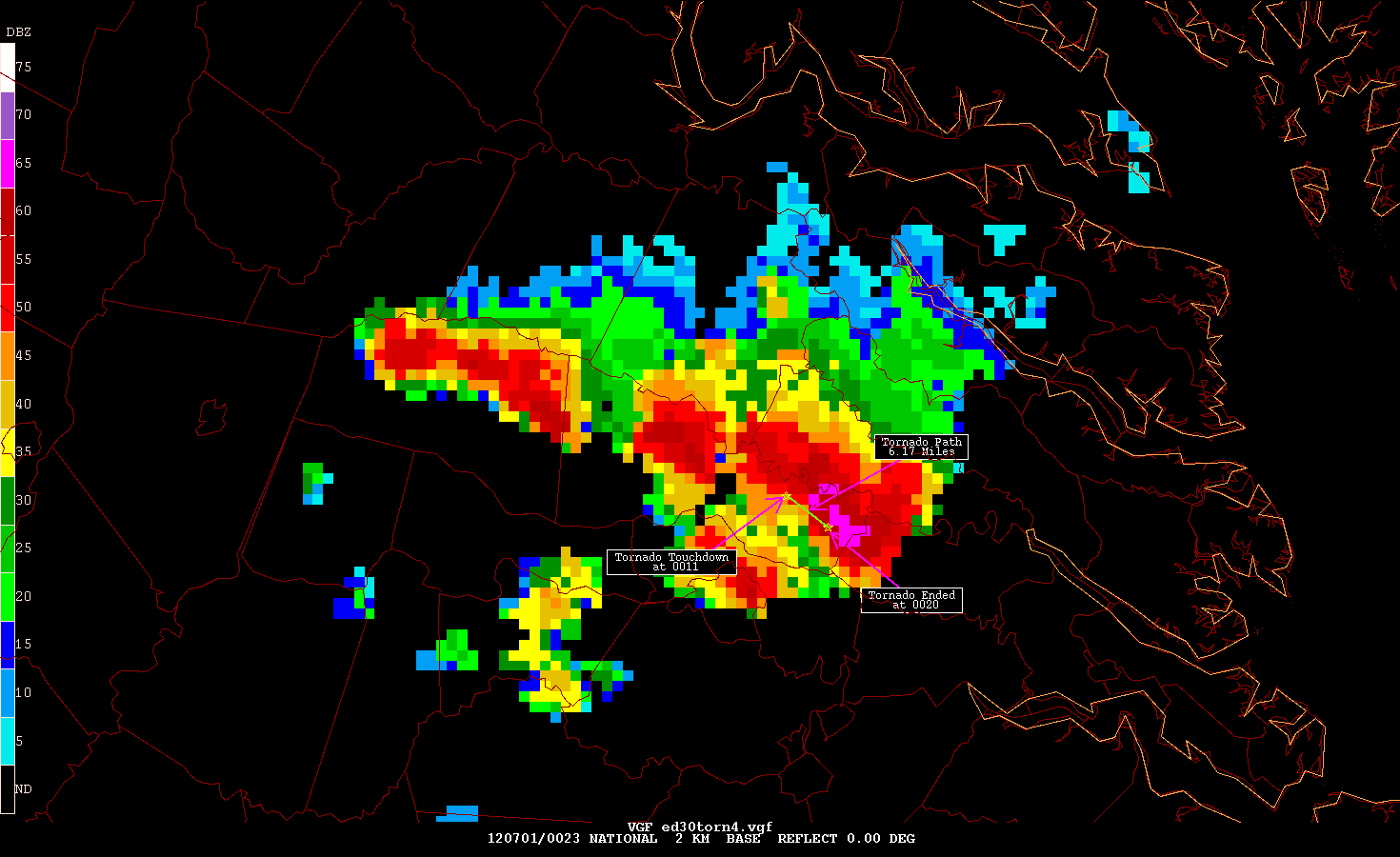 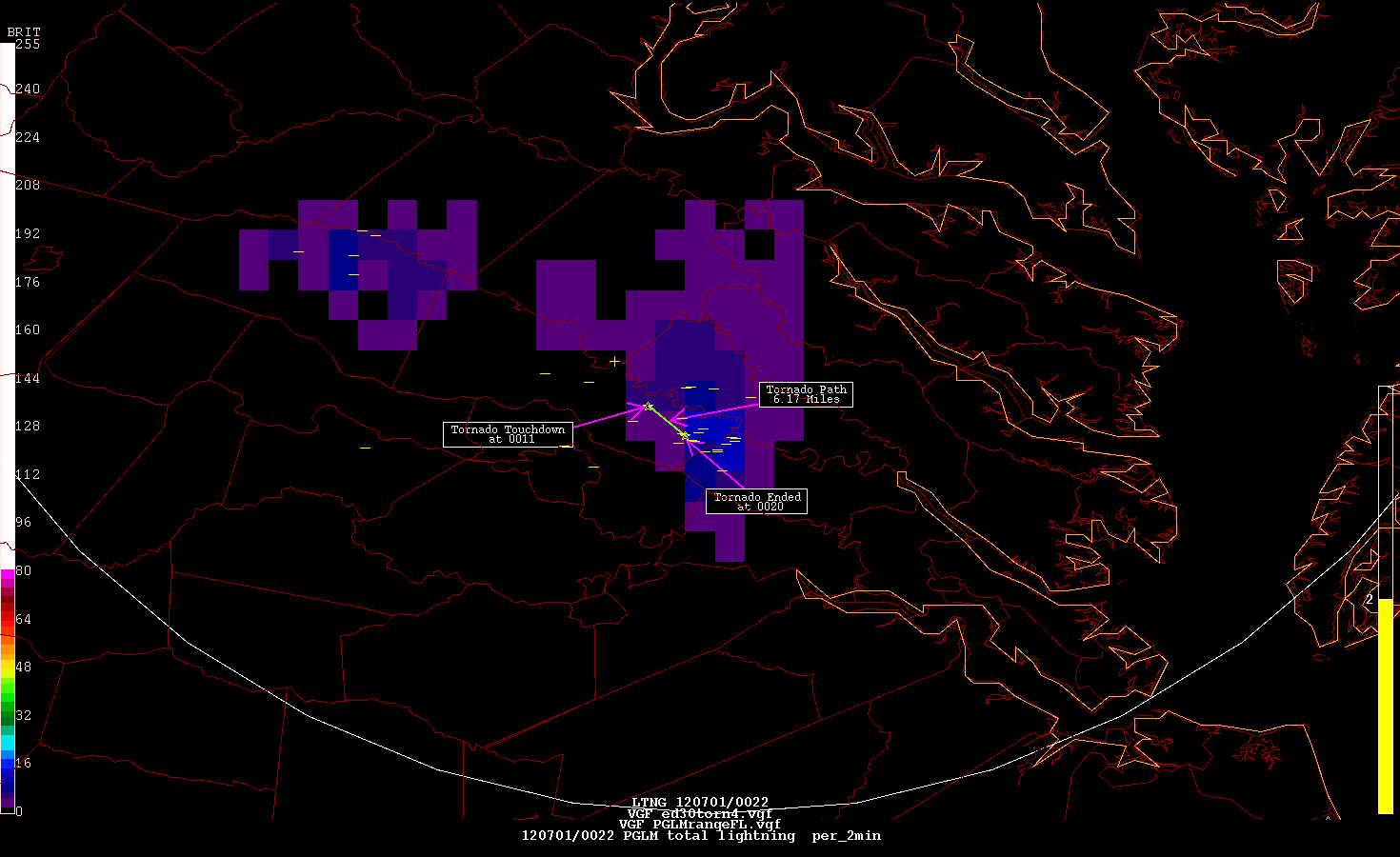 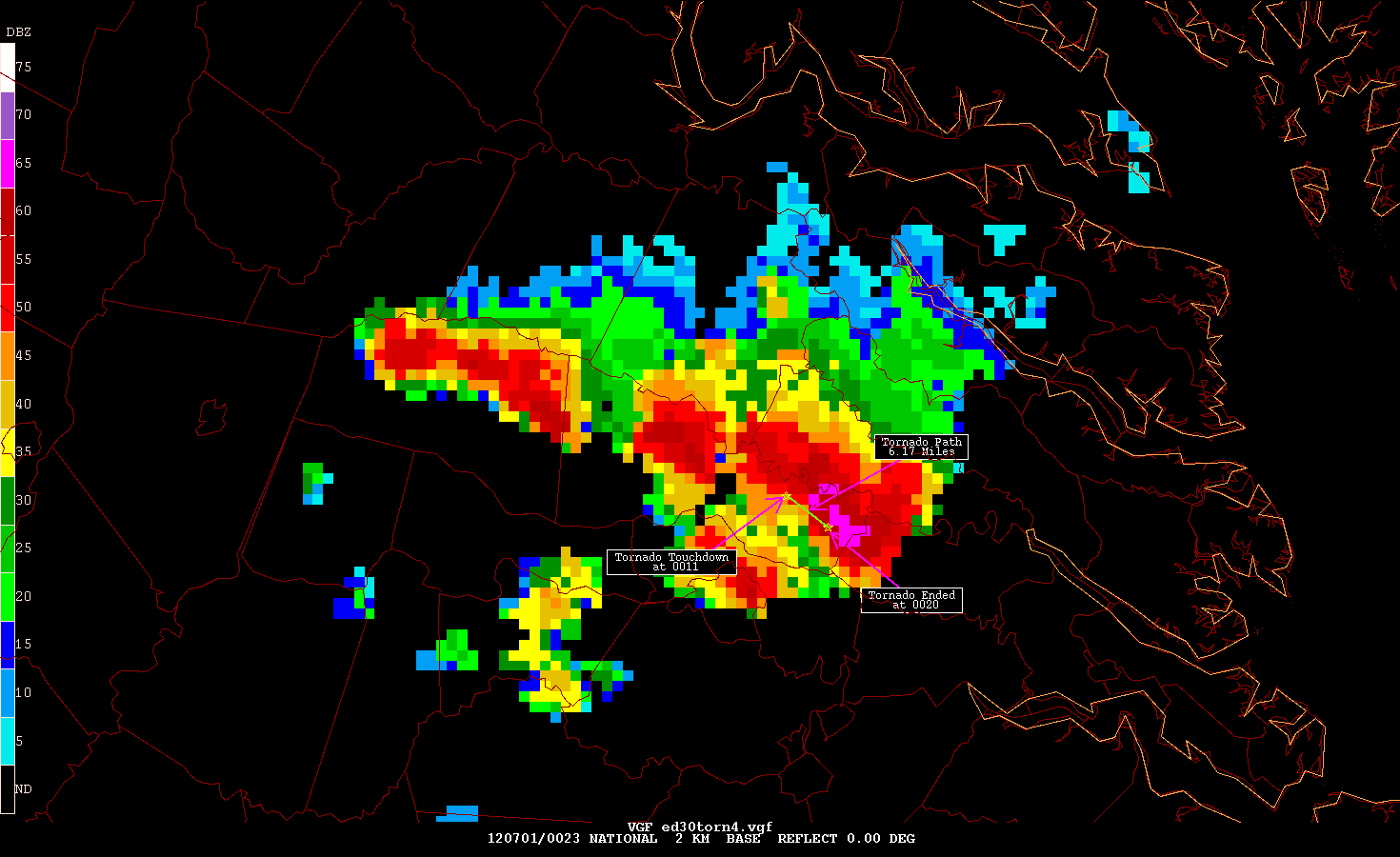 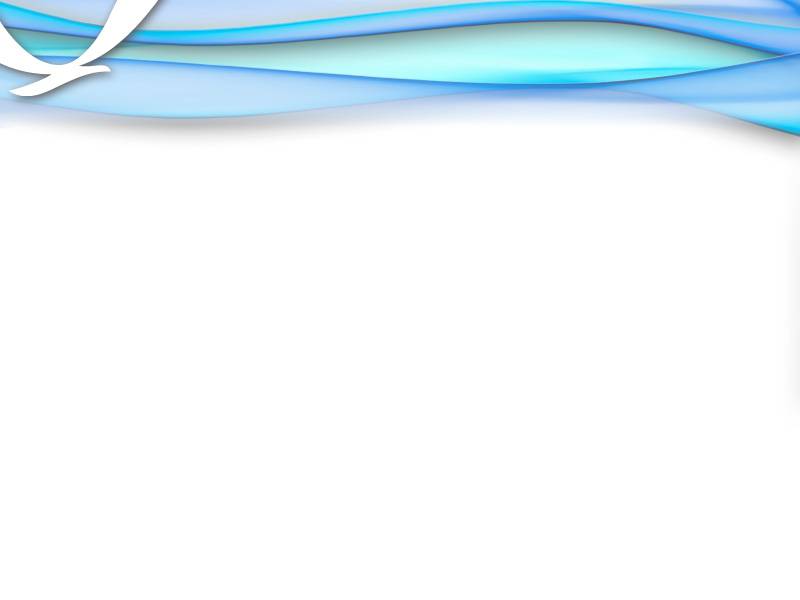 Stratiform Rain
In several other case studies, we have observed PGLM data in stratiform rain locations behind a leading line of convection.
In most cases there are no CG observed
PGLM data have been observed almost 75 miles from the leading edge of convection
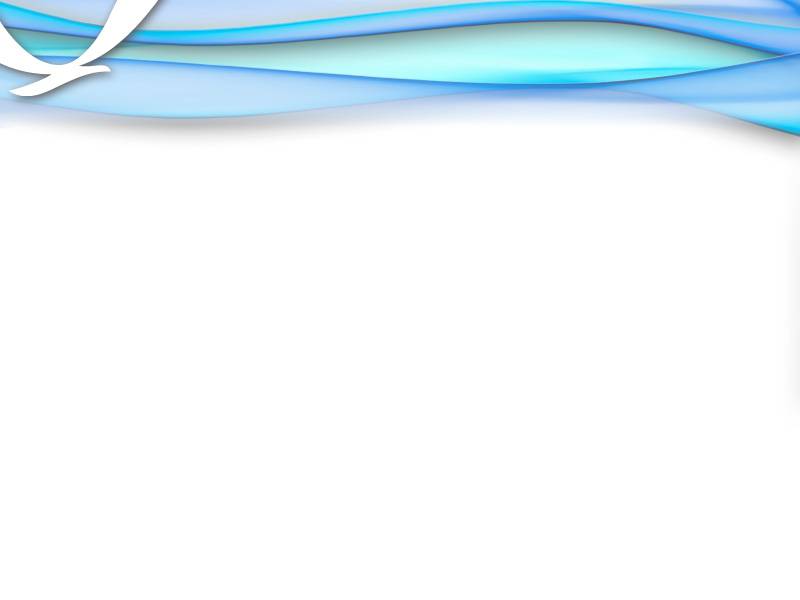 Aviation
SIGMET forecast were covering the storms
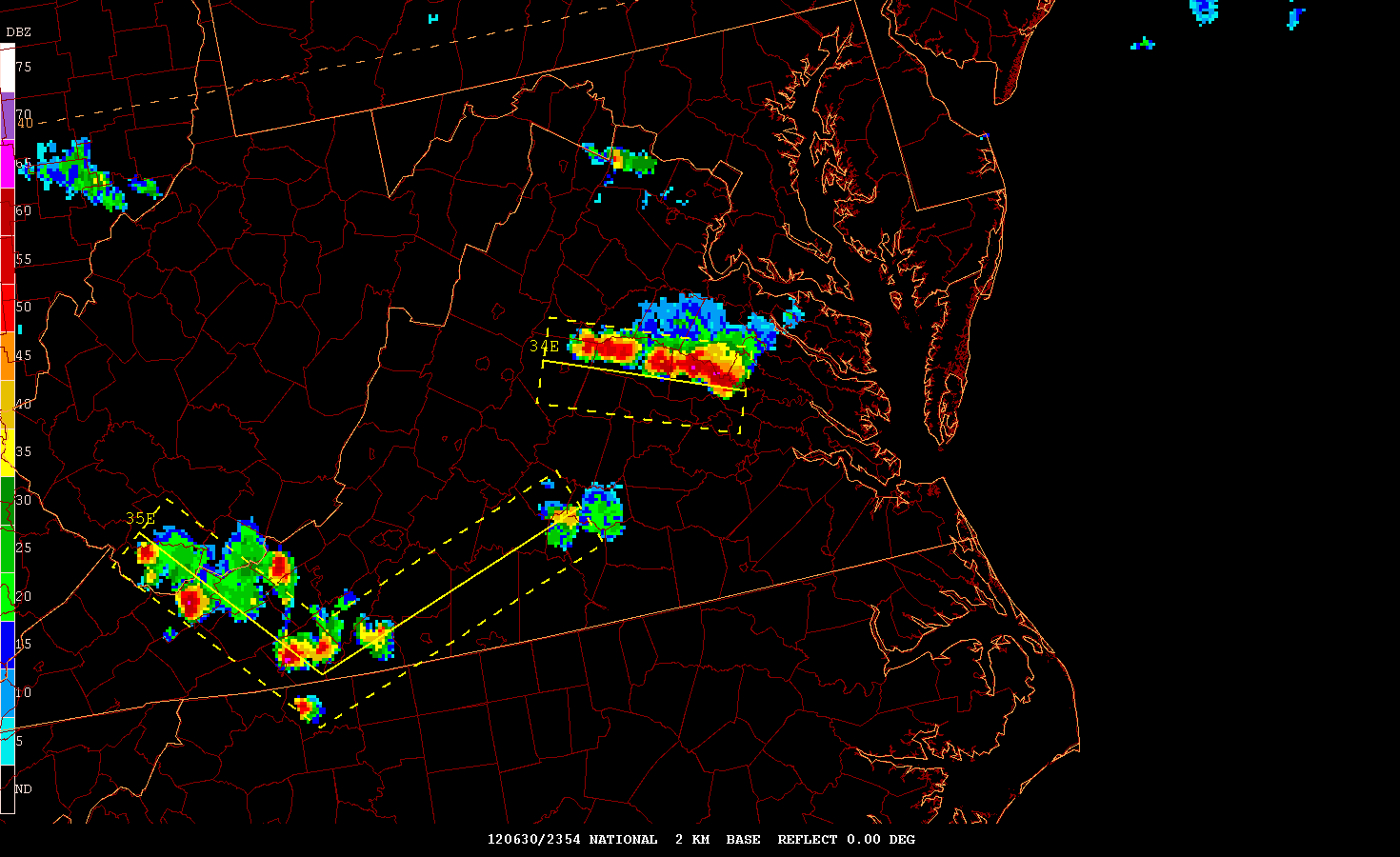 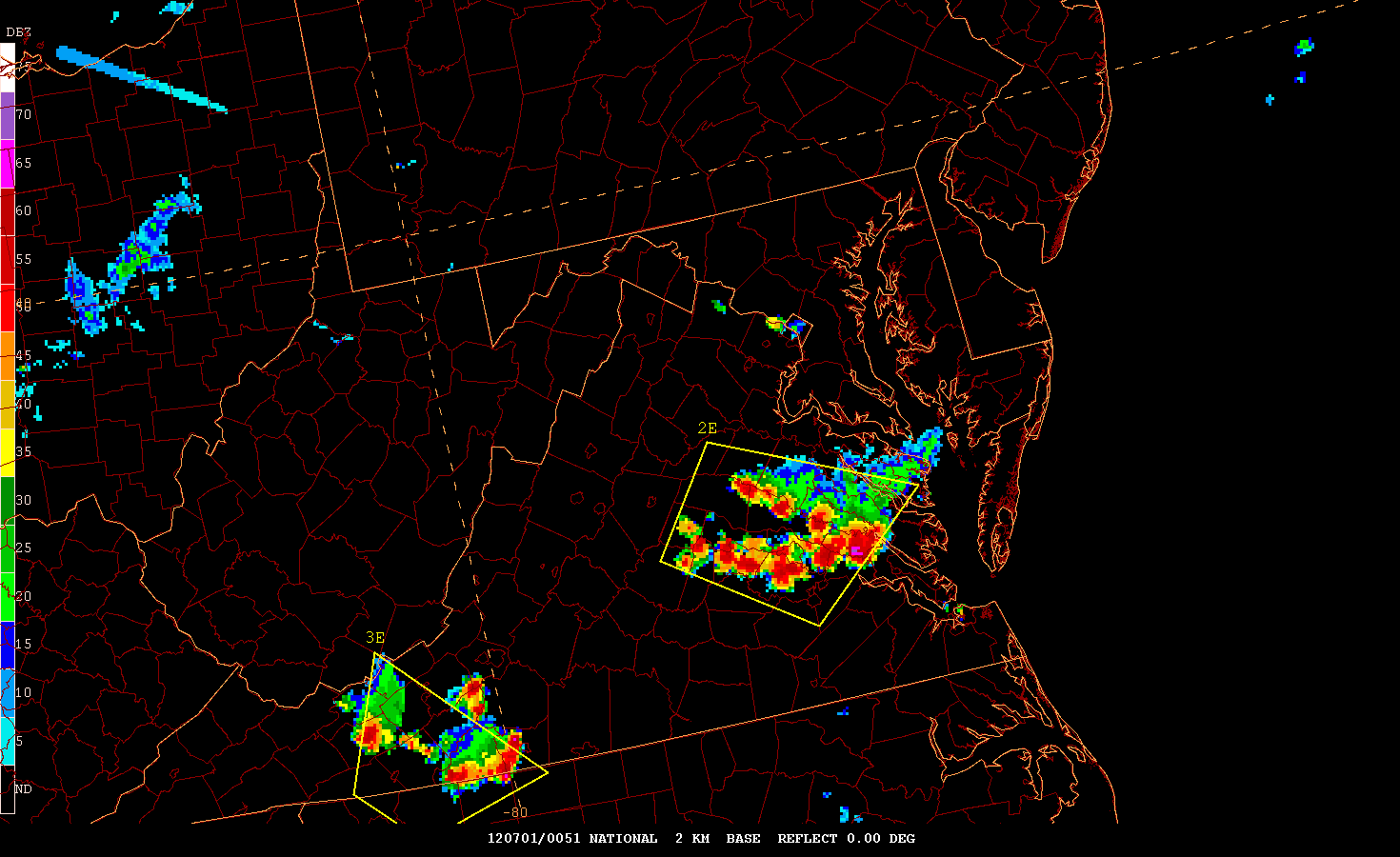 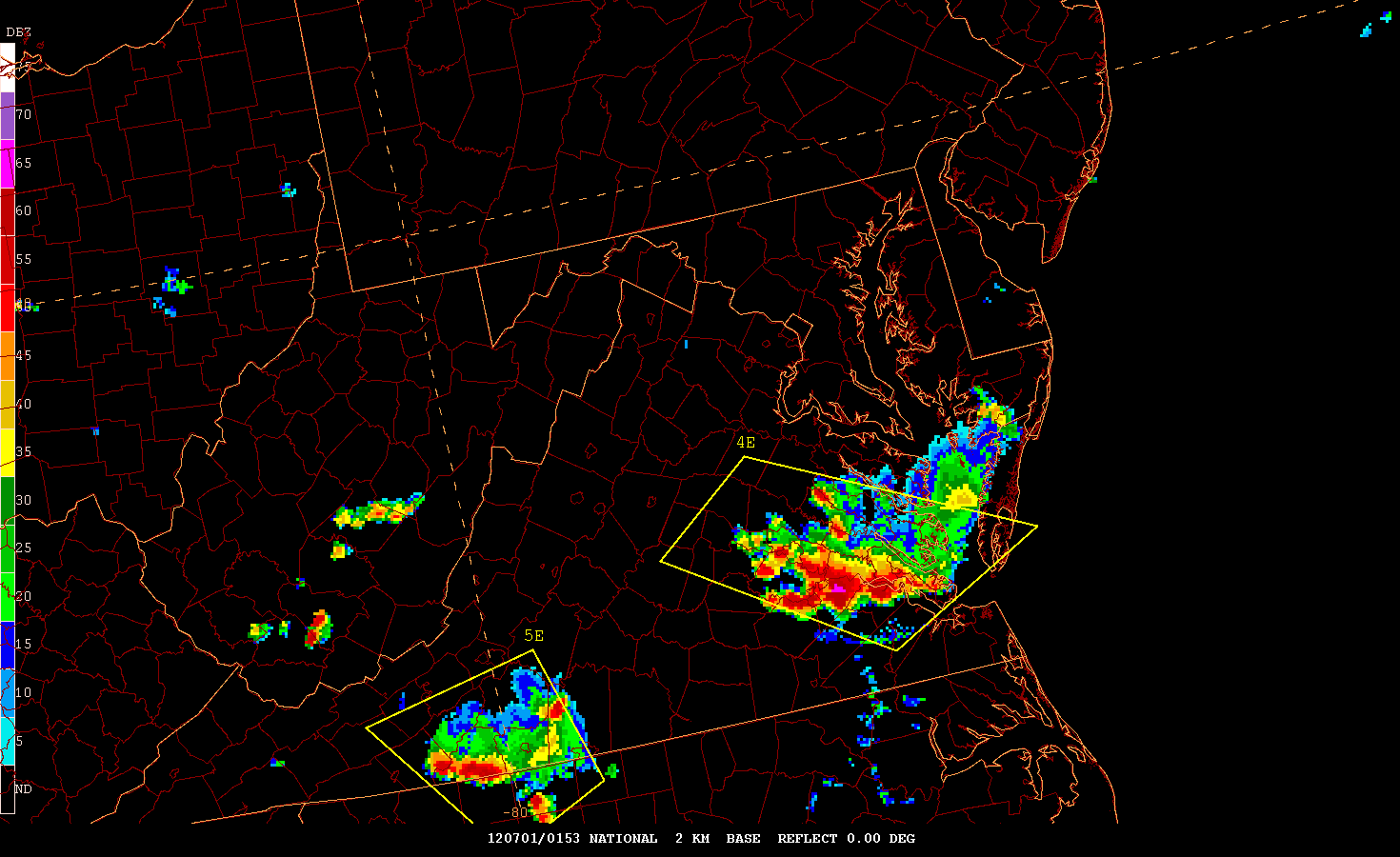 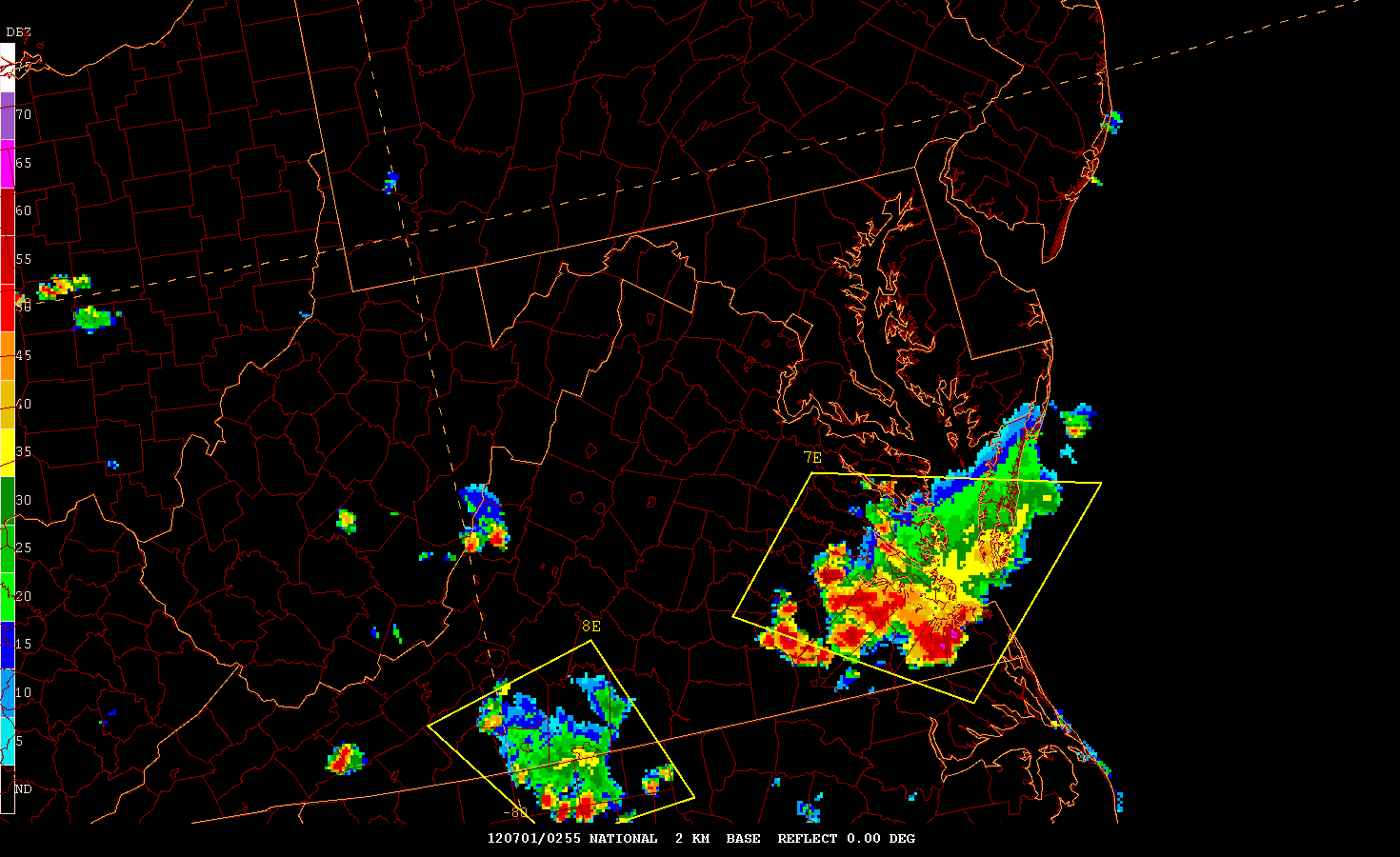 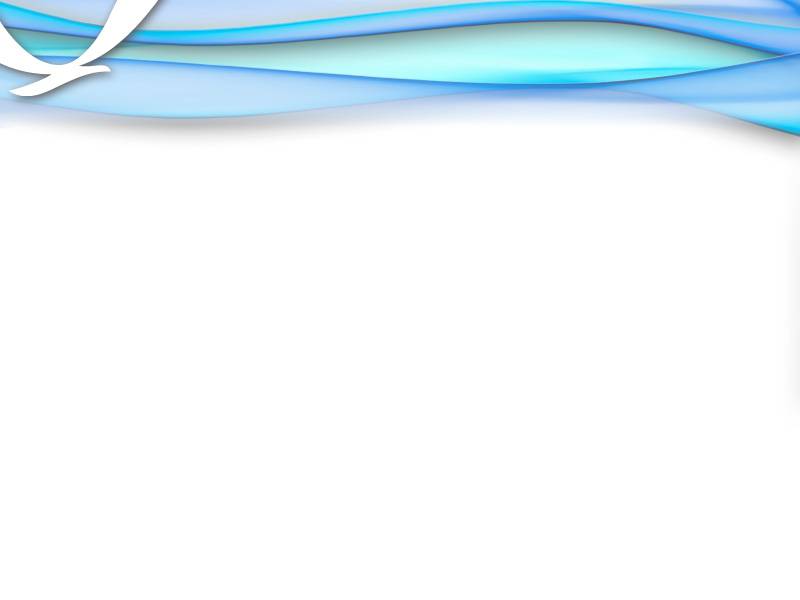 Aviation
CCFP forecast were not consistent for this case
However, since CCFP forecasts are 4,6,8 hour forecasts the data would be of limited to no use for CCFP forecasters
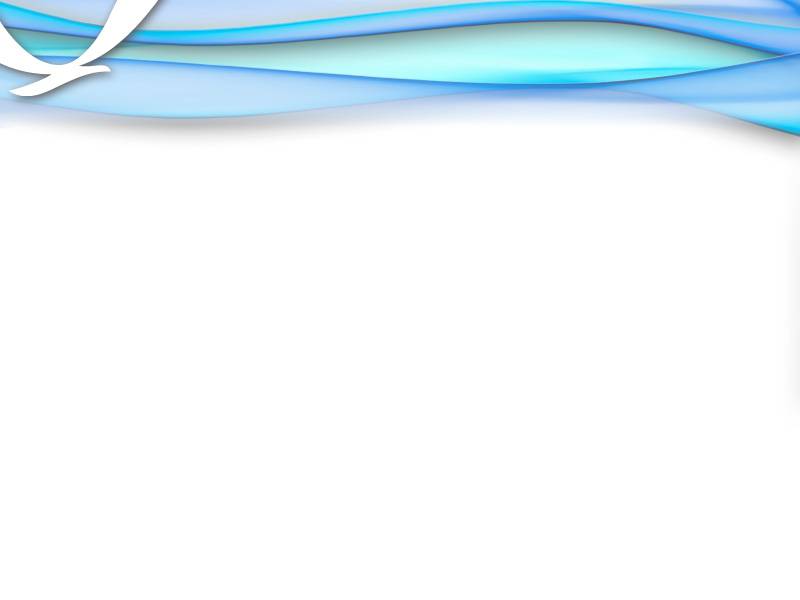 Radar Data
Next Case
September 19 2012
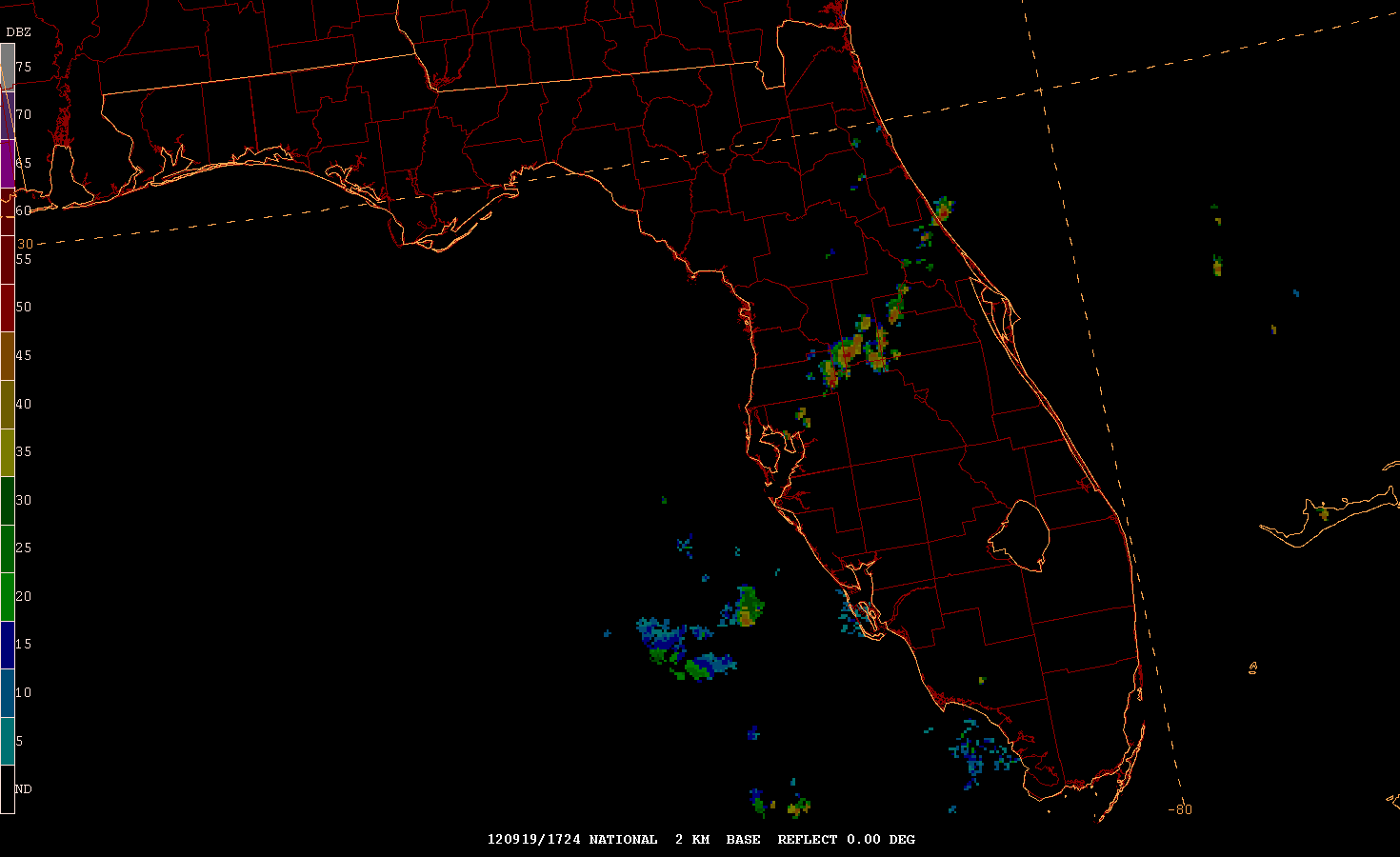 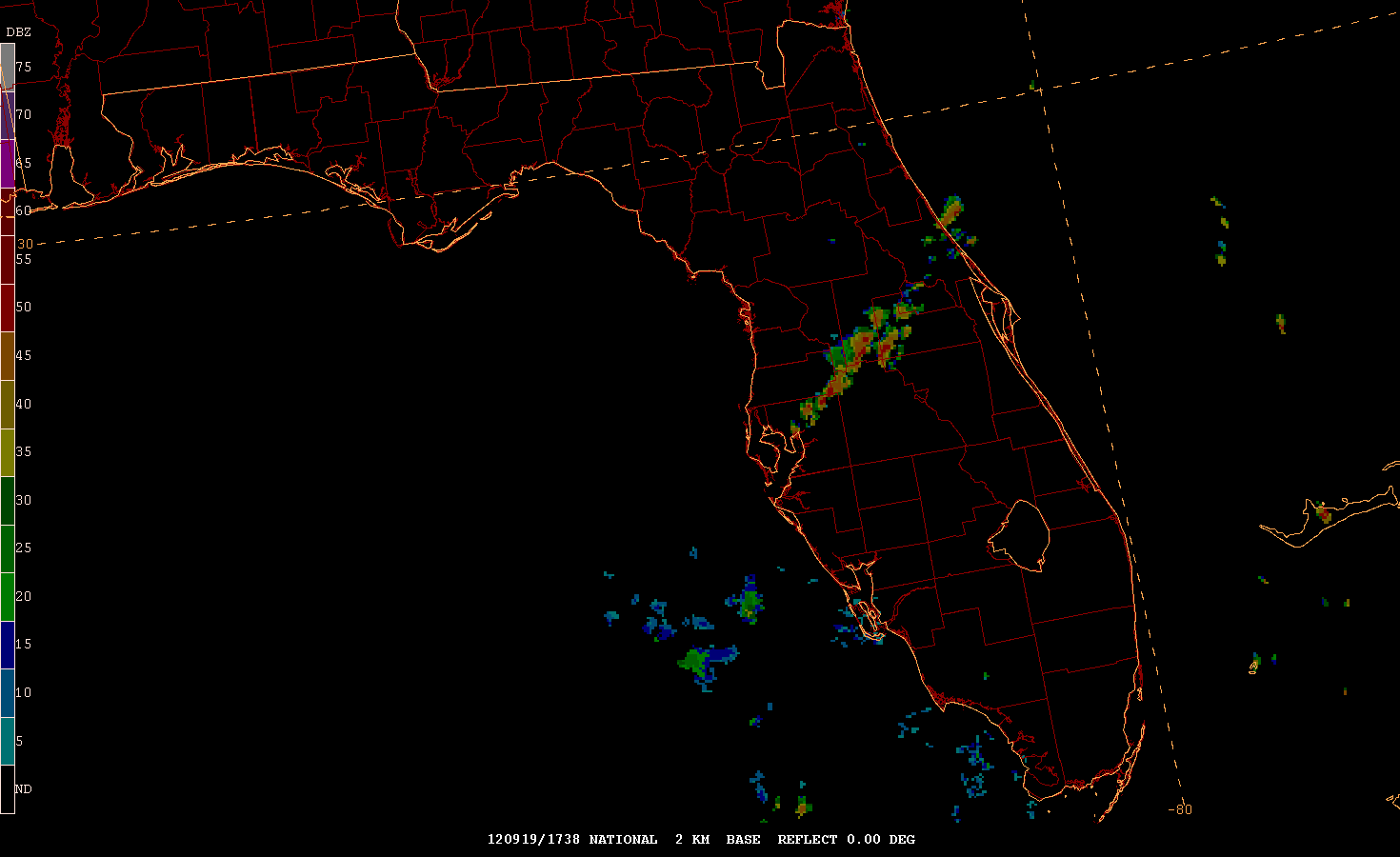 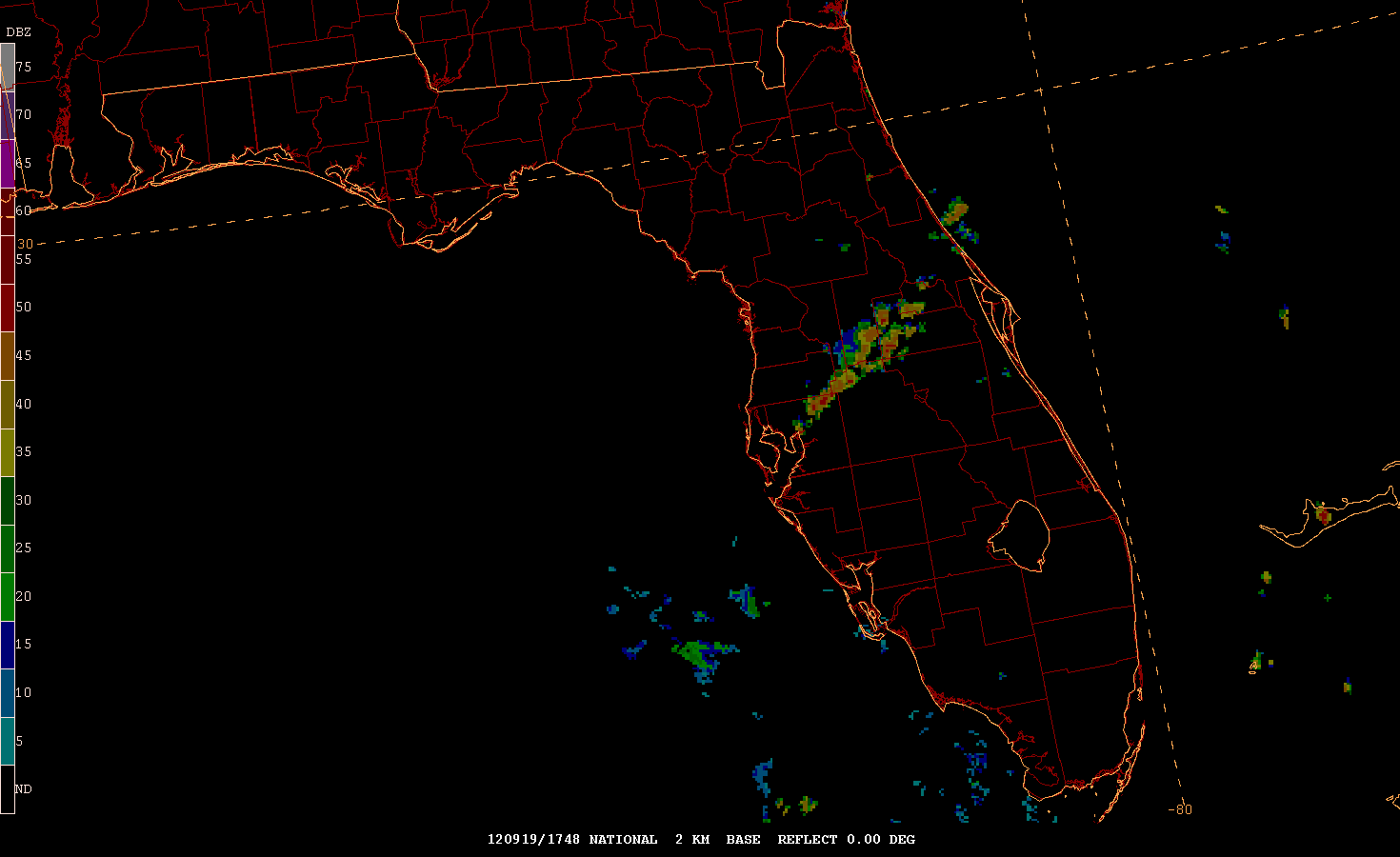 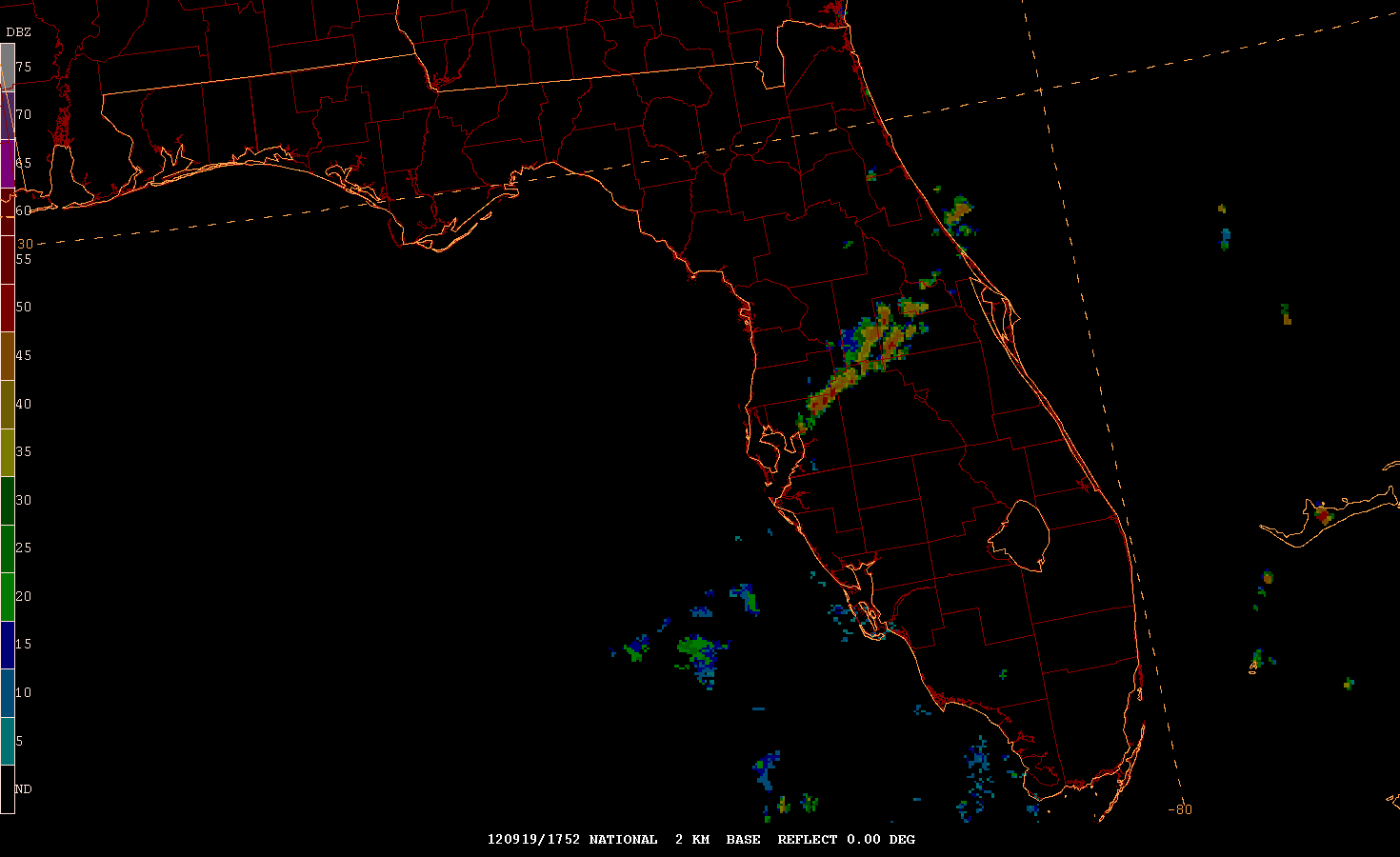 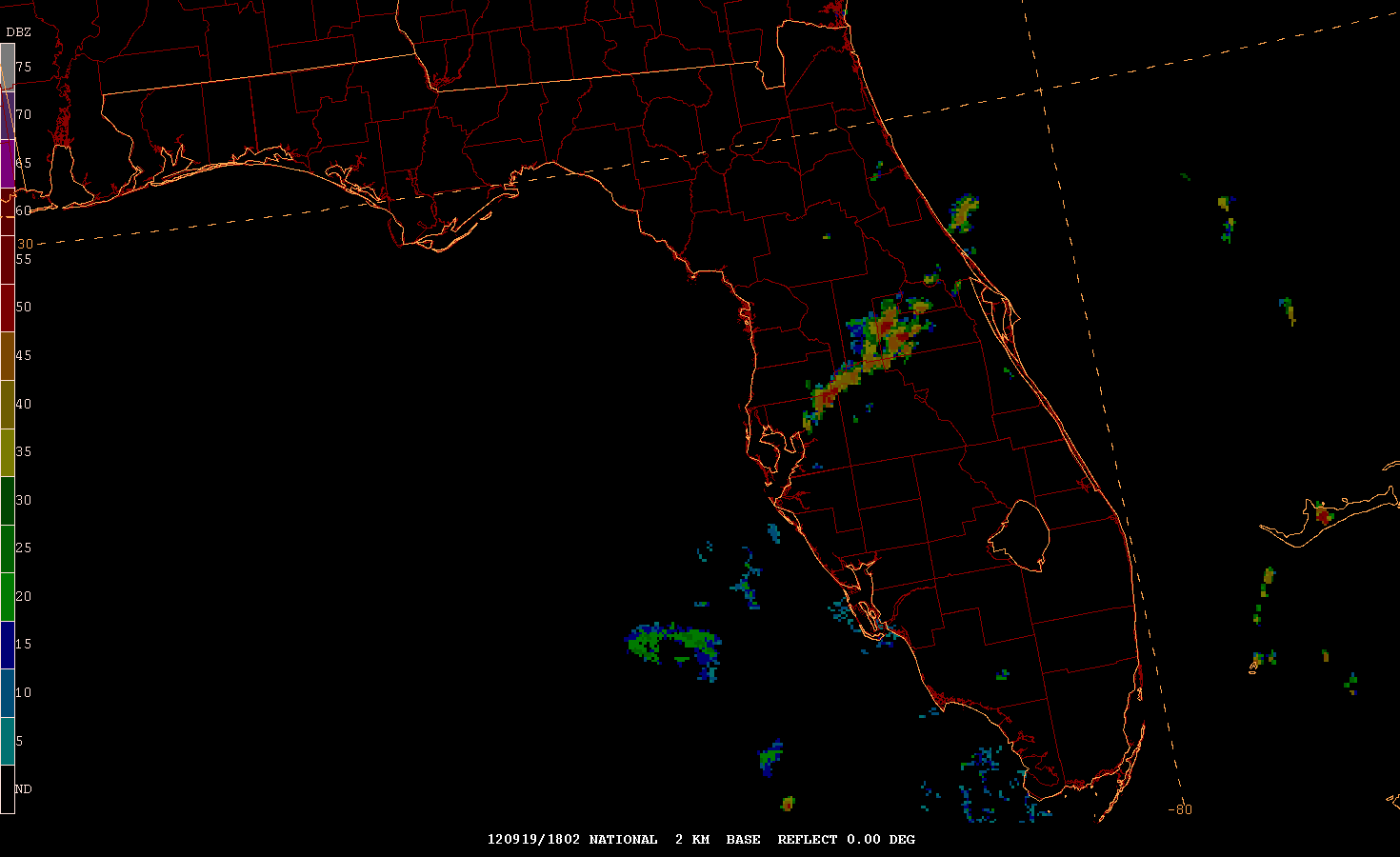 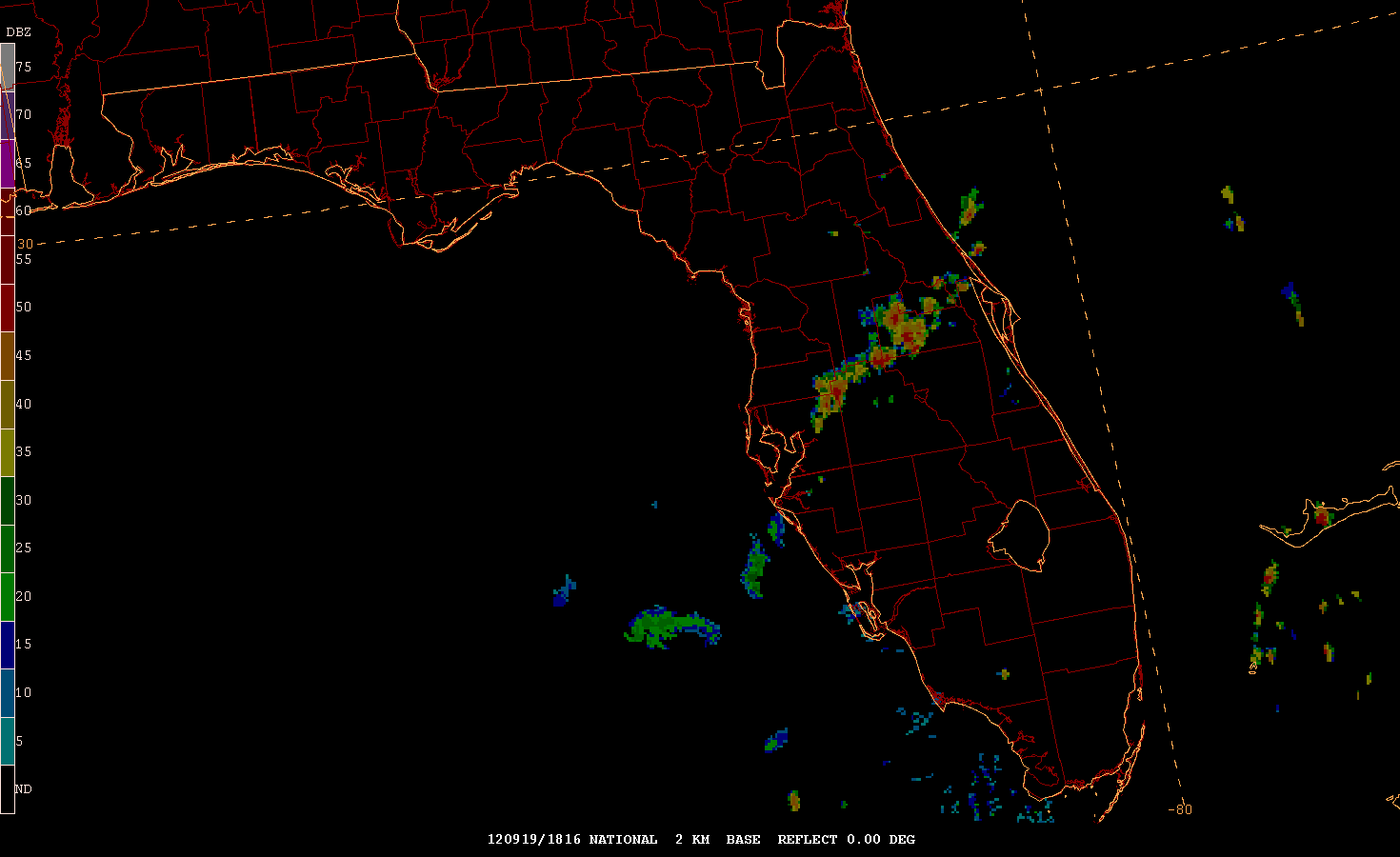 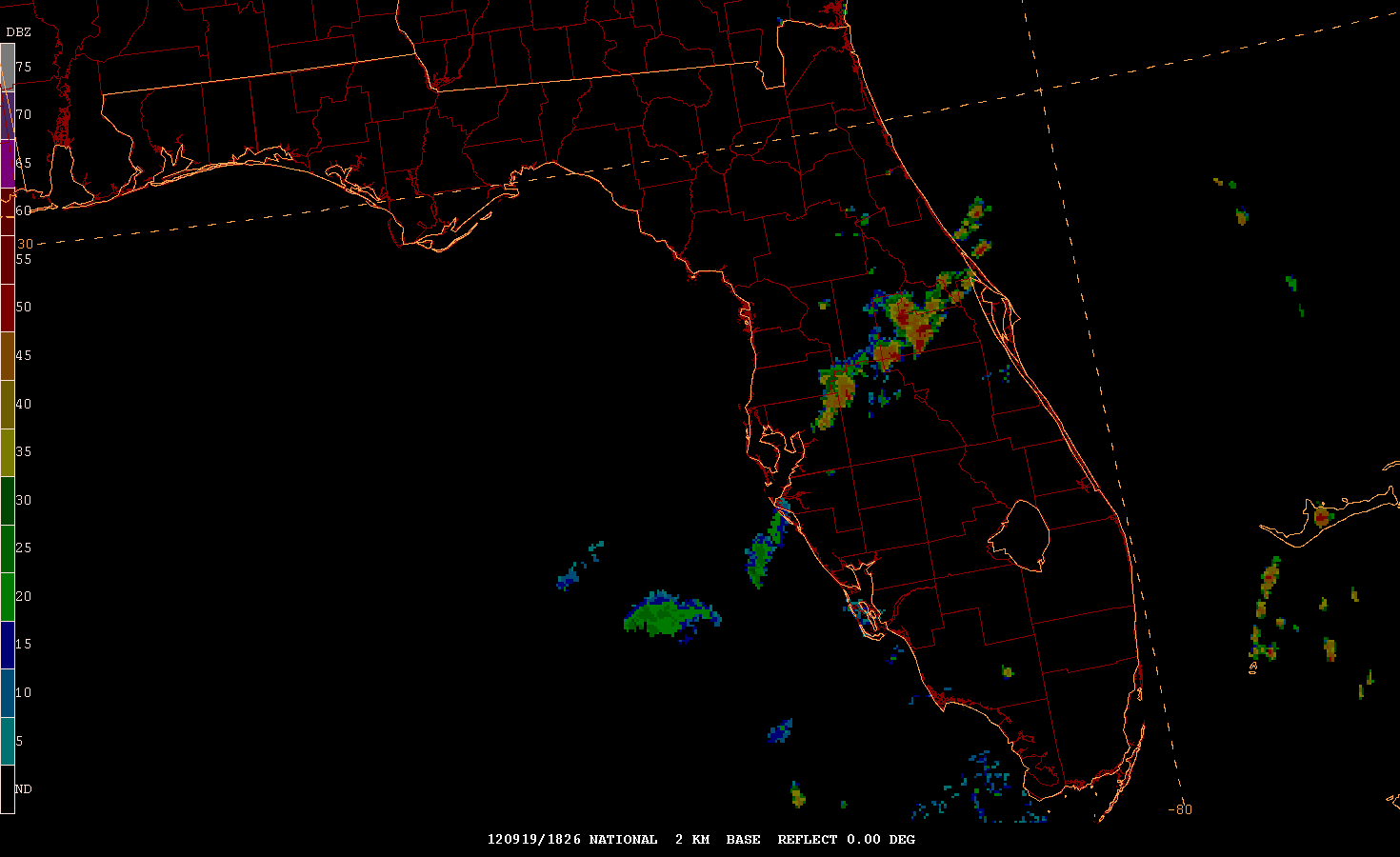 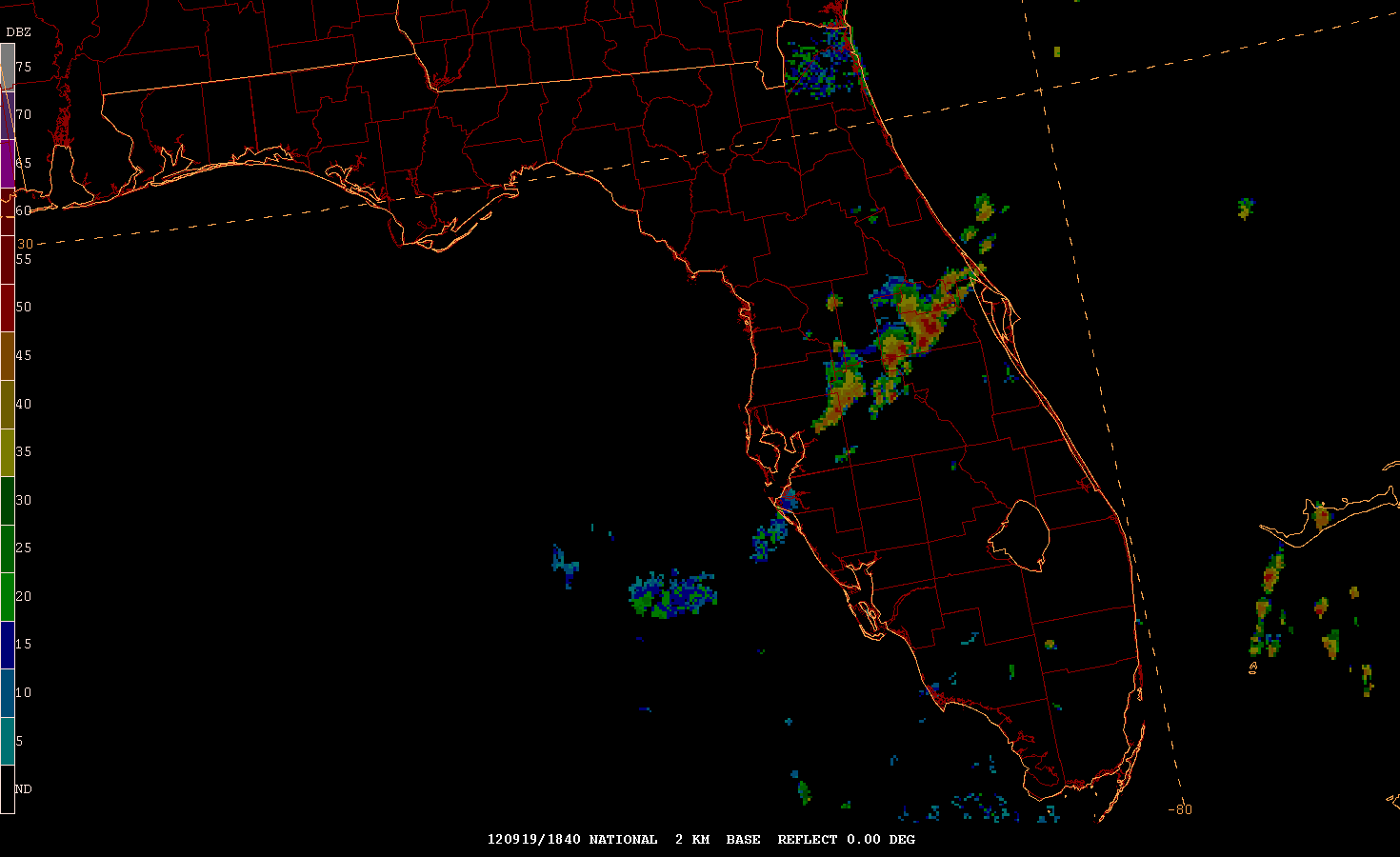 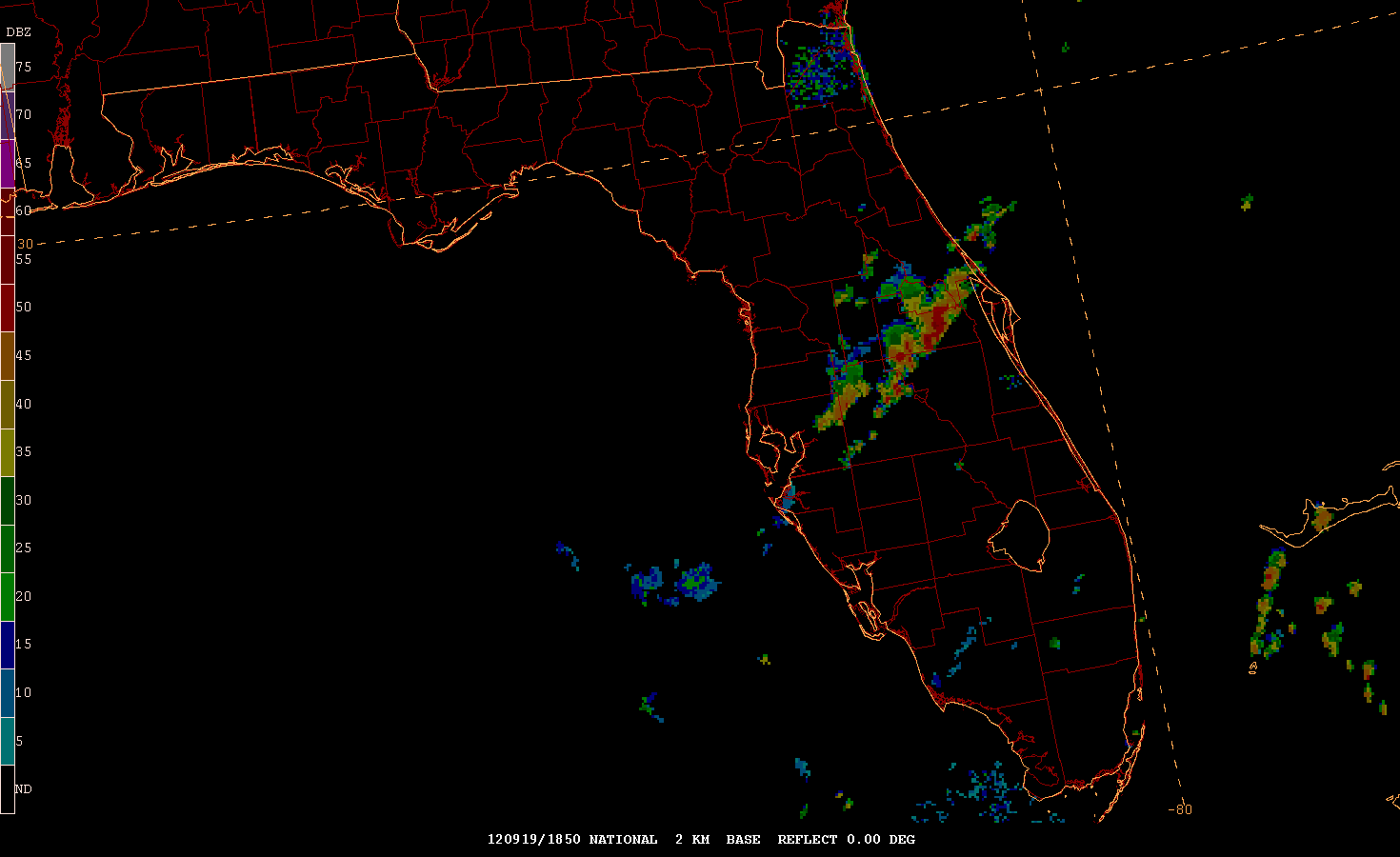 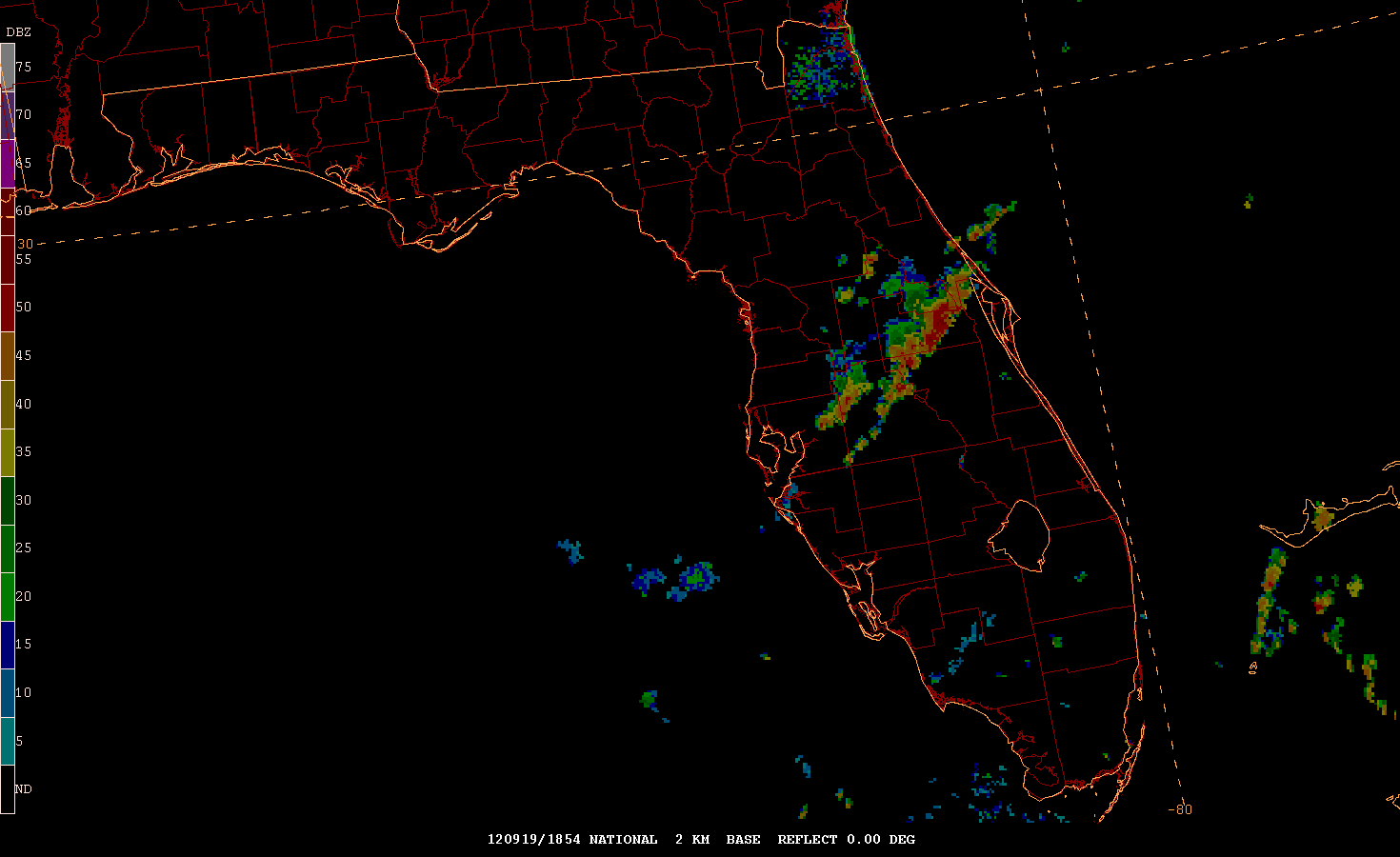 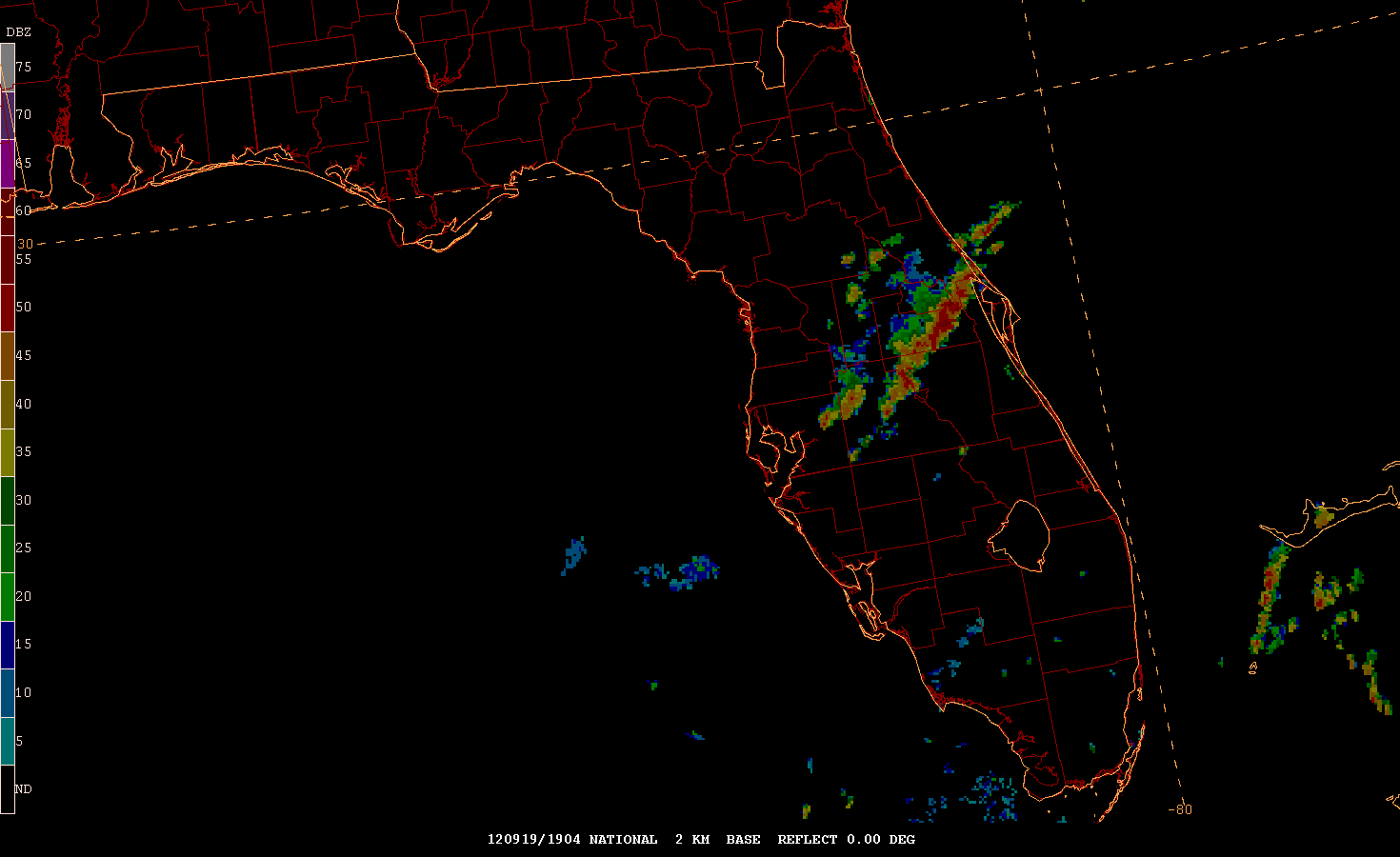 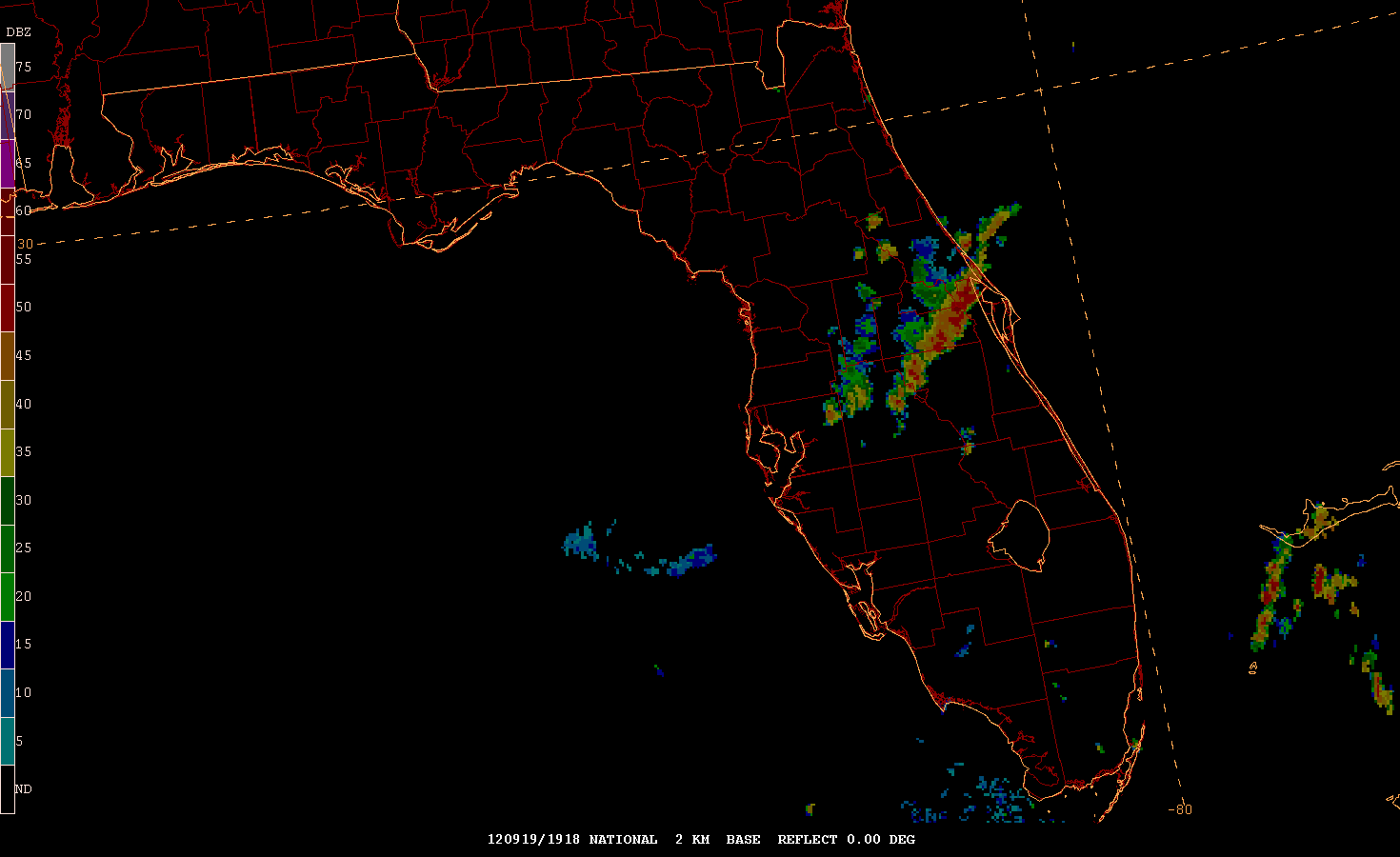 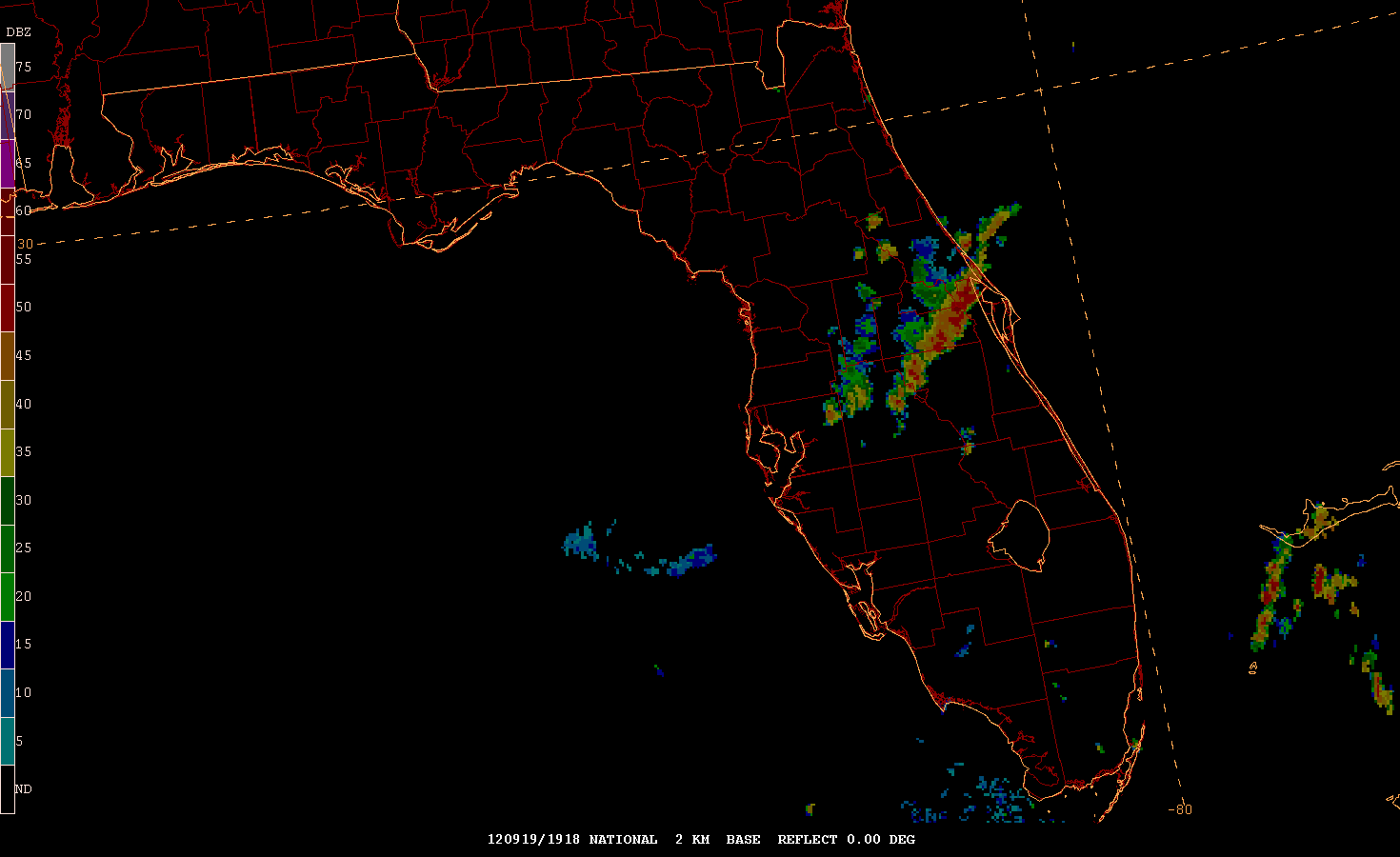 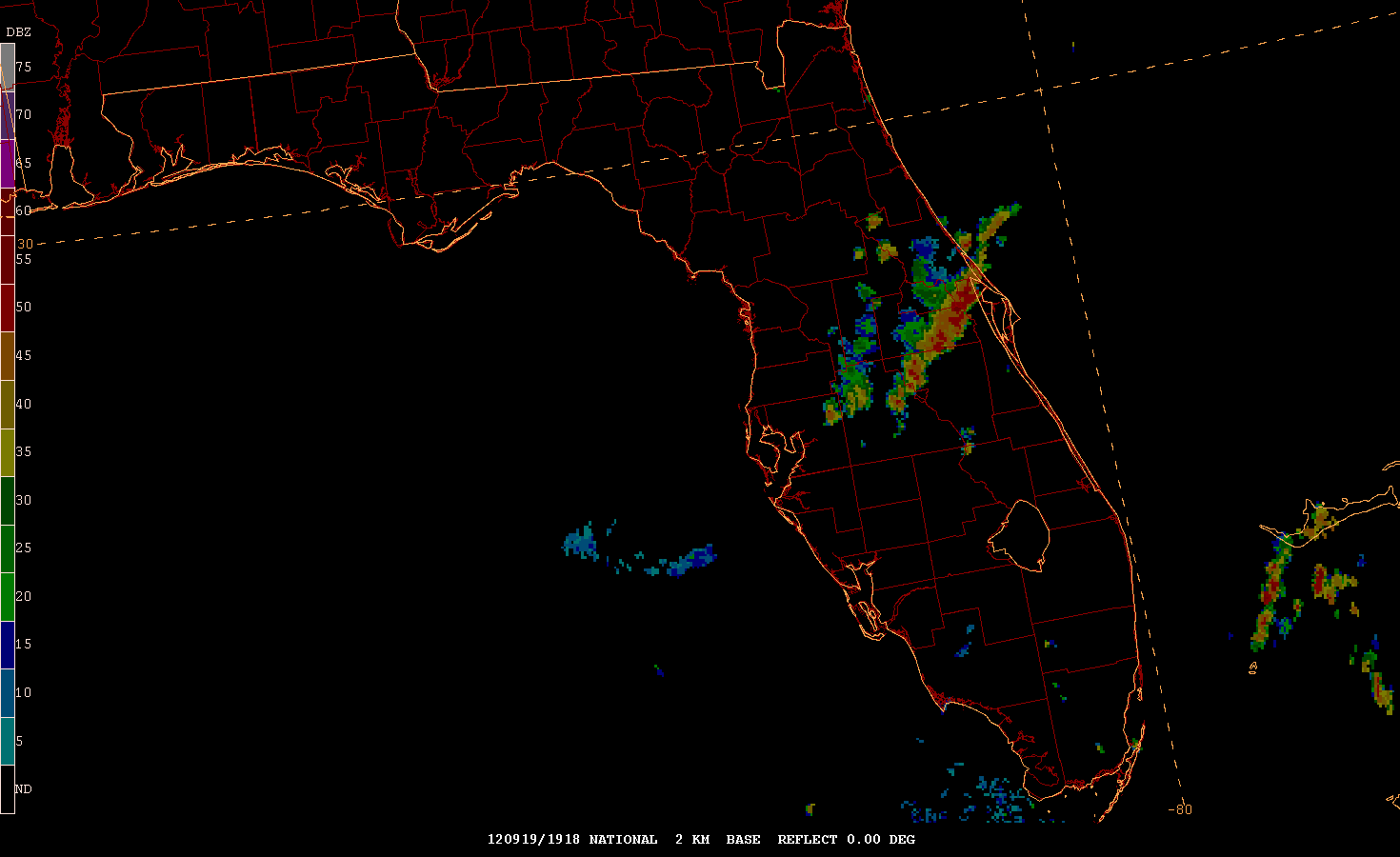 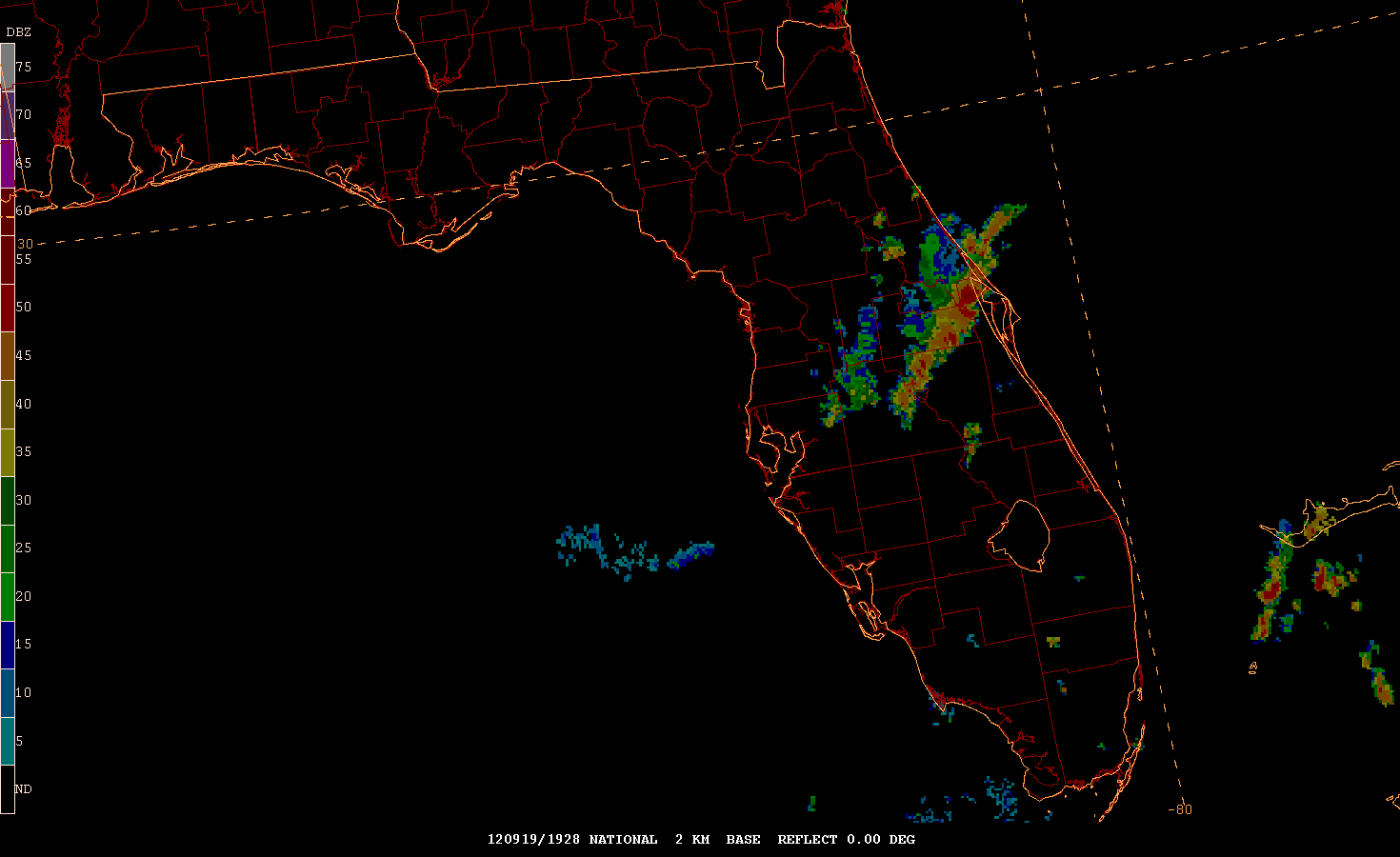 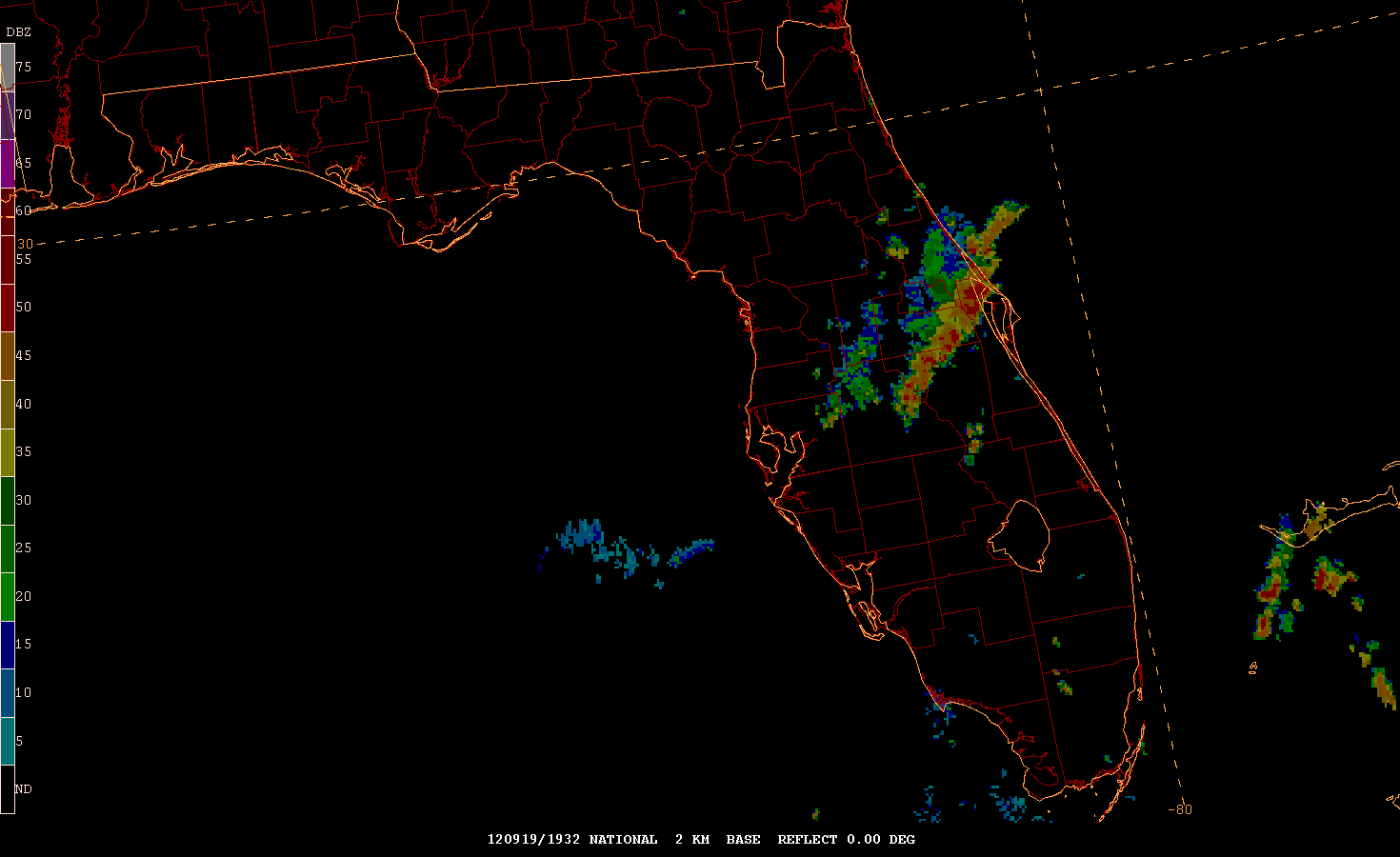 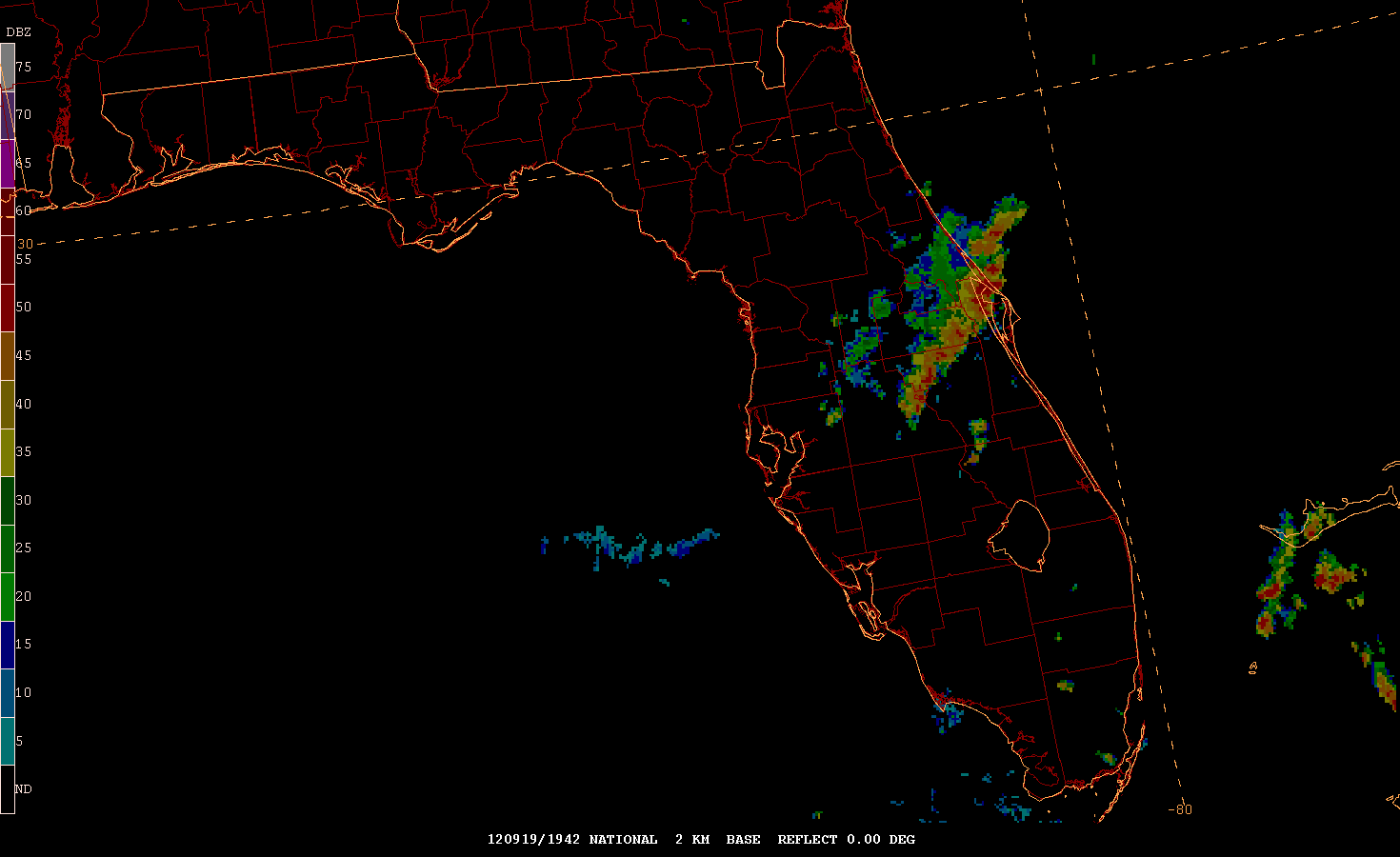 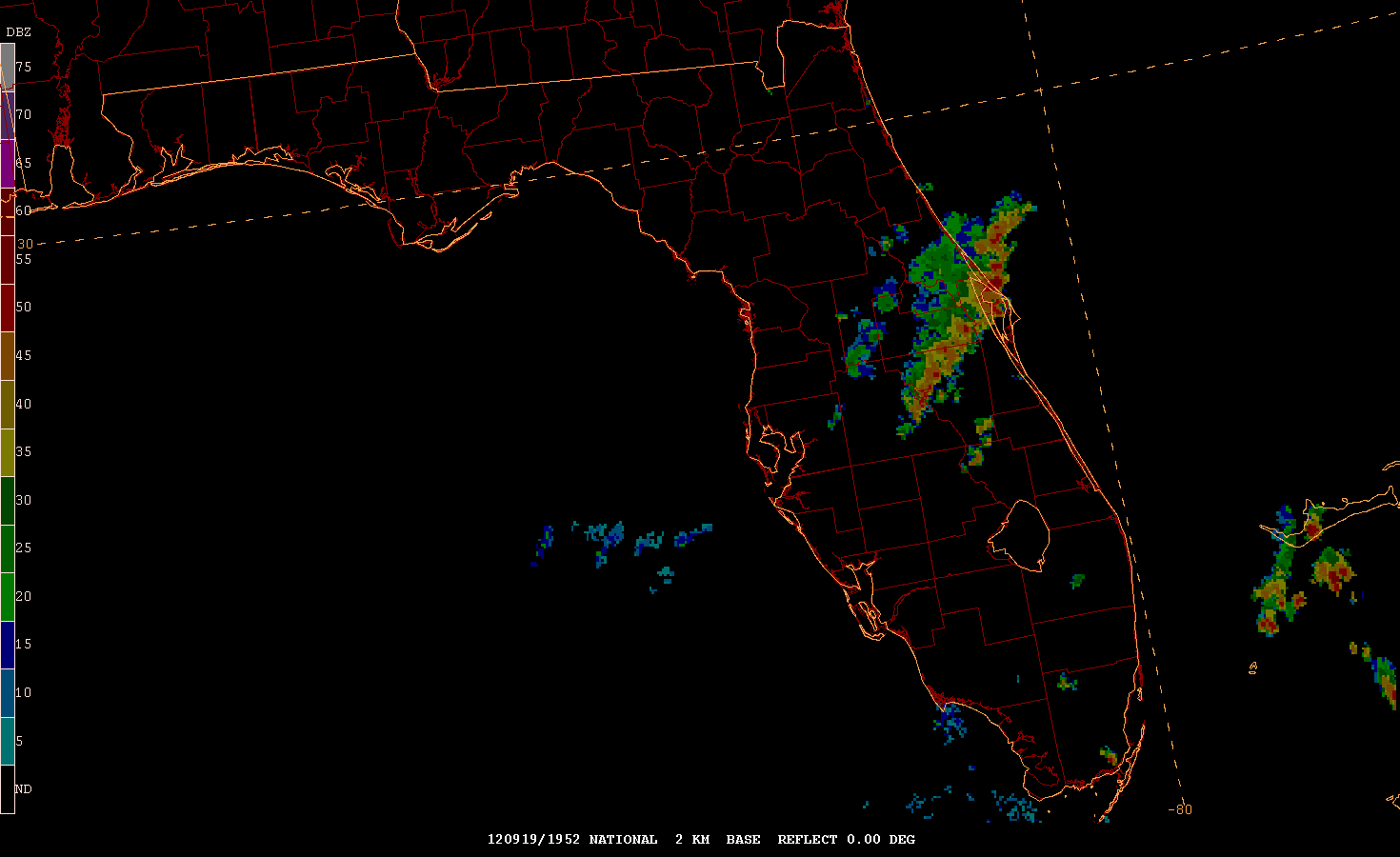 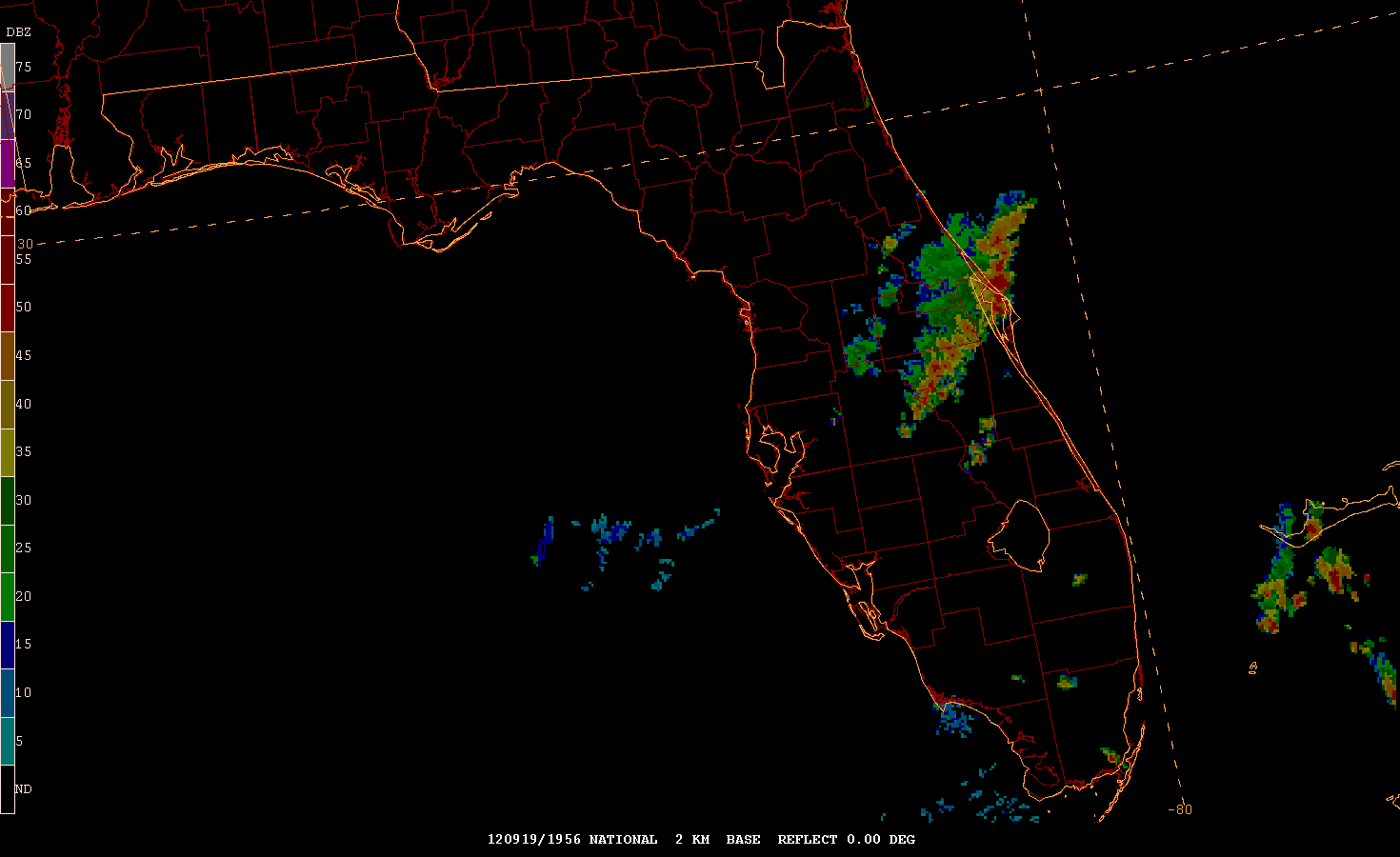 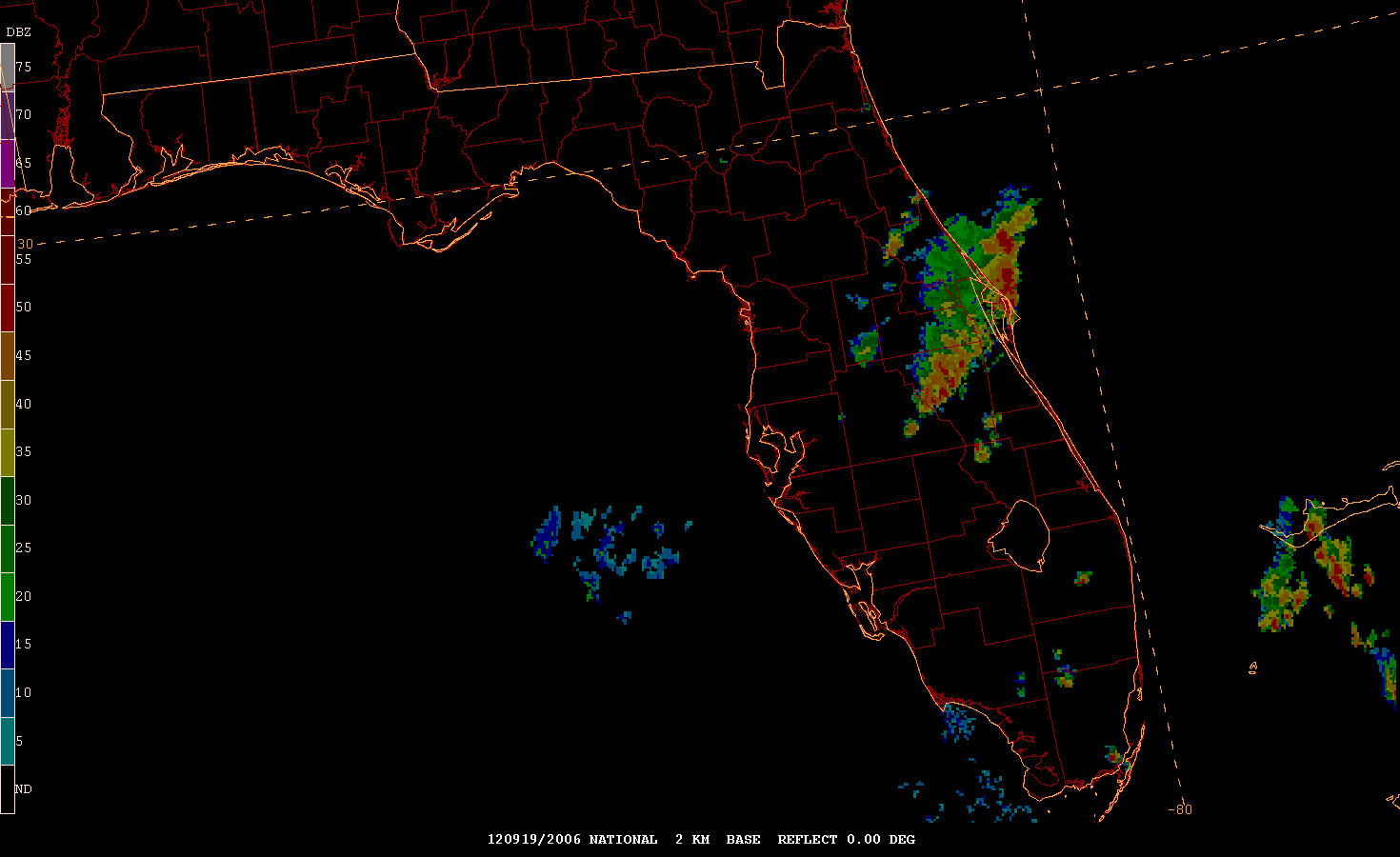 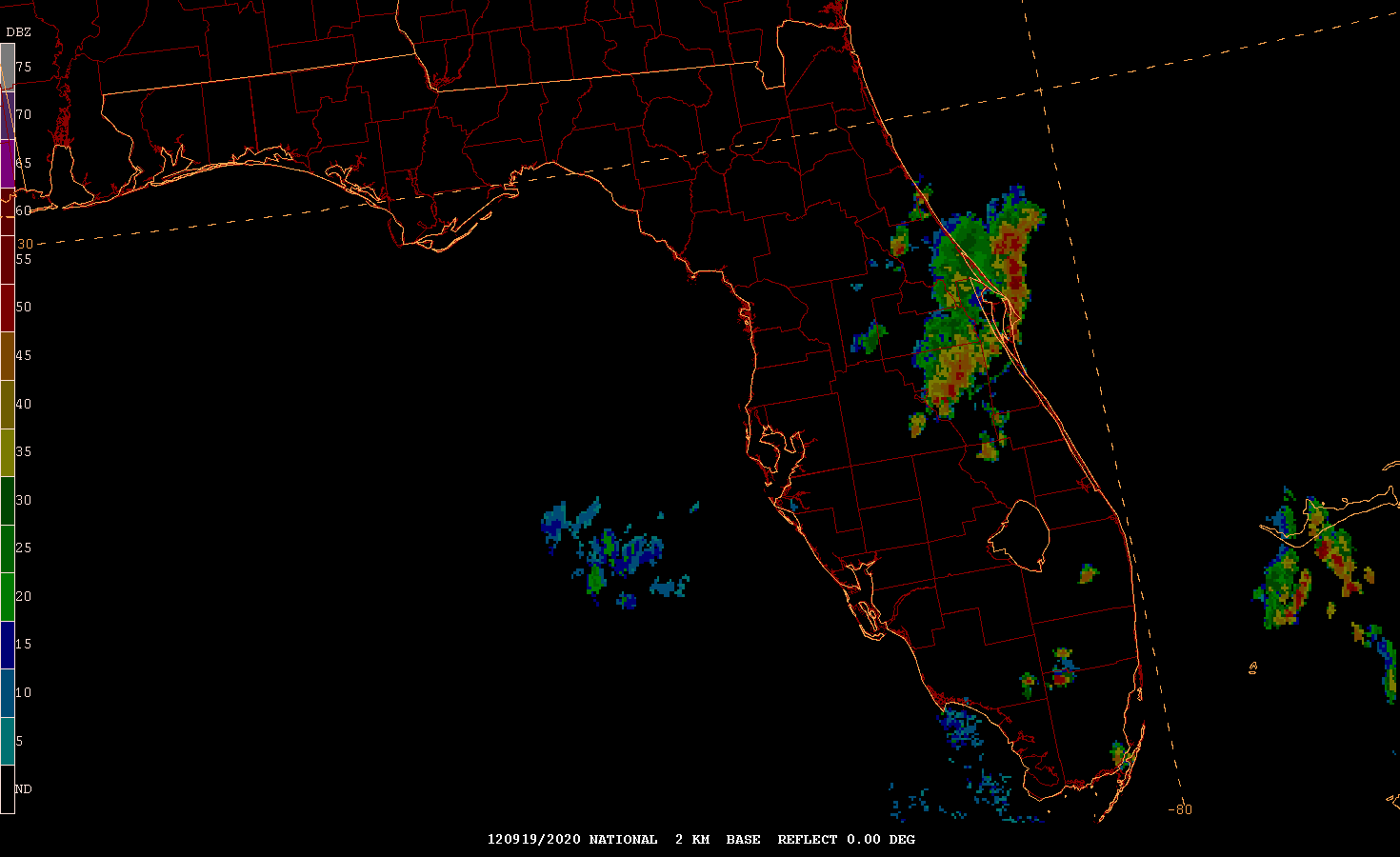 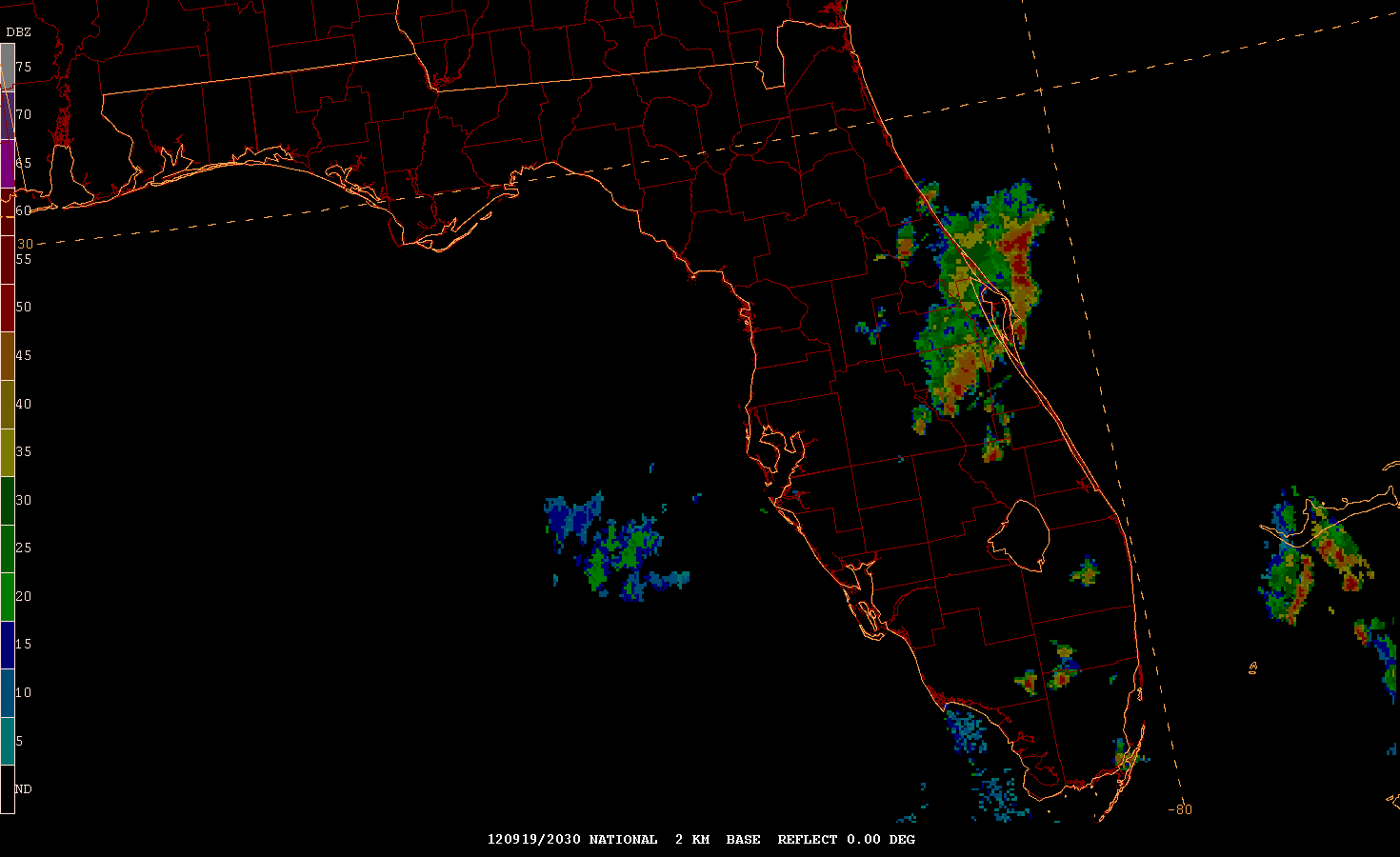 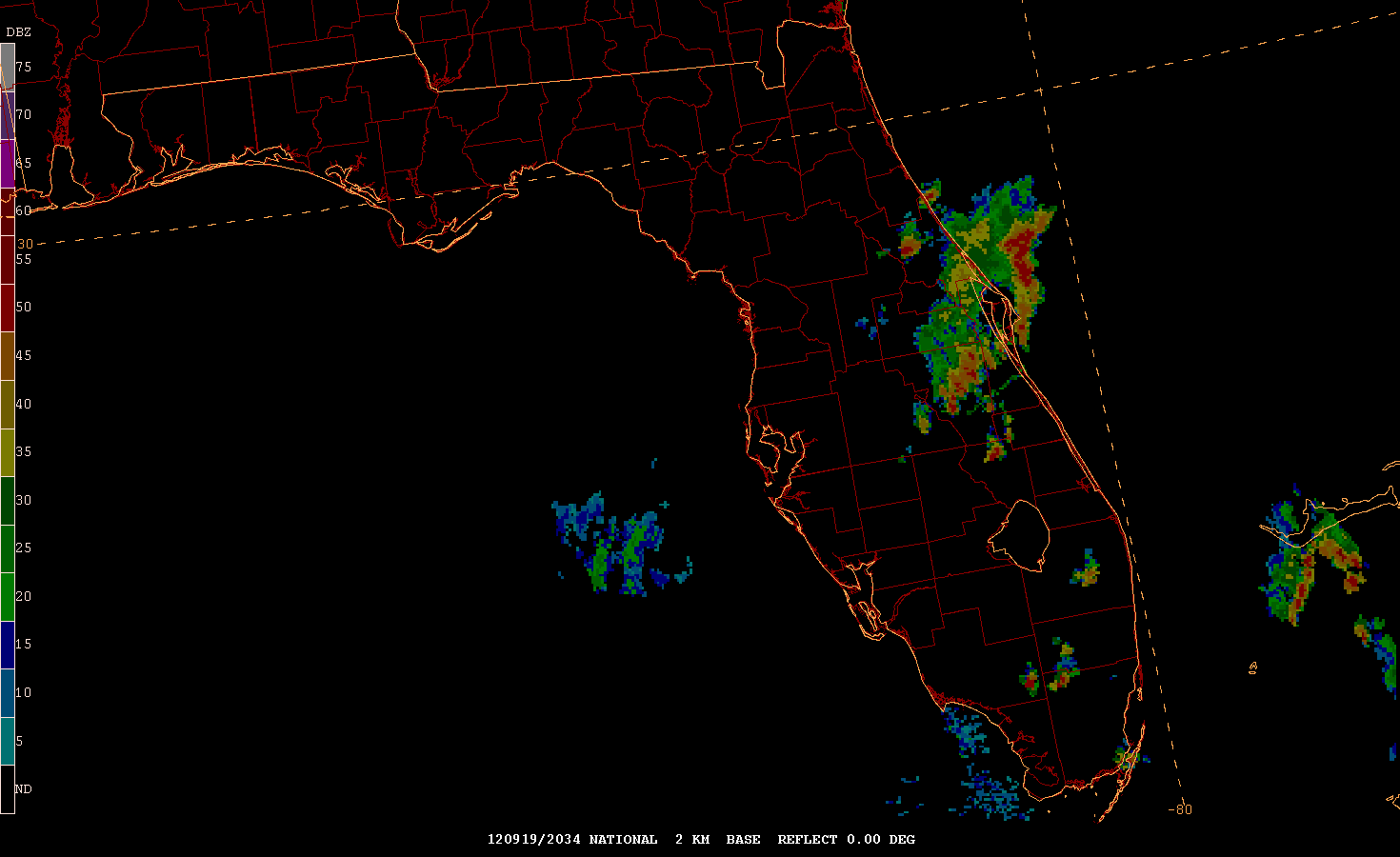 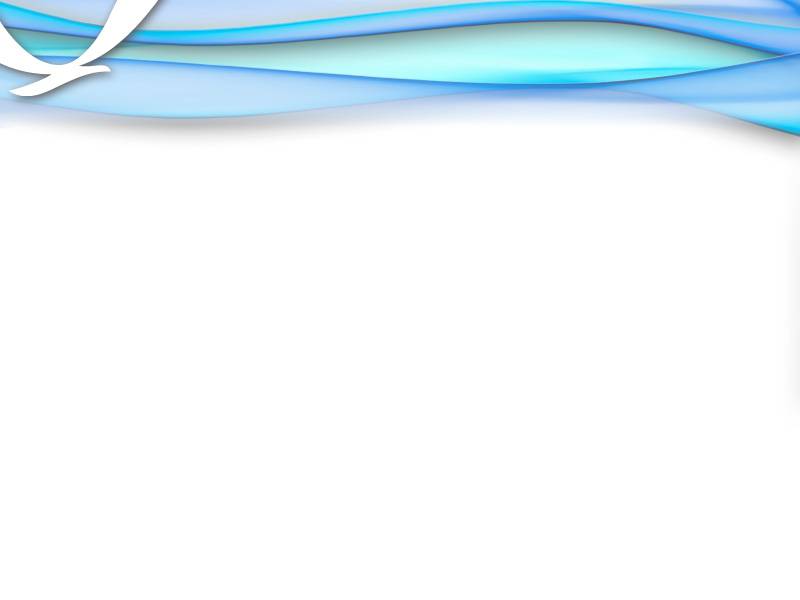 PGLM Data
September 19 2012
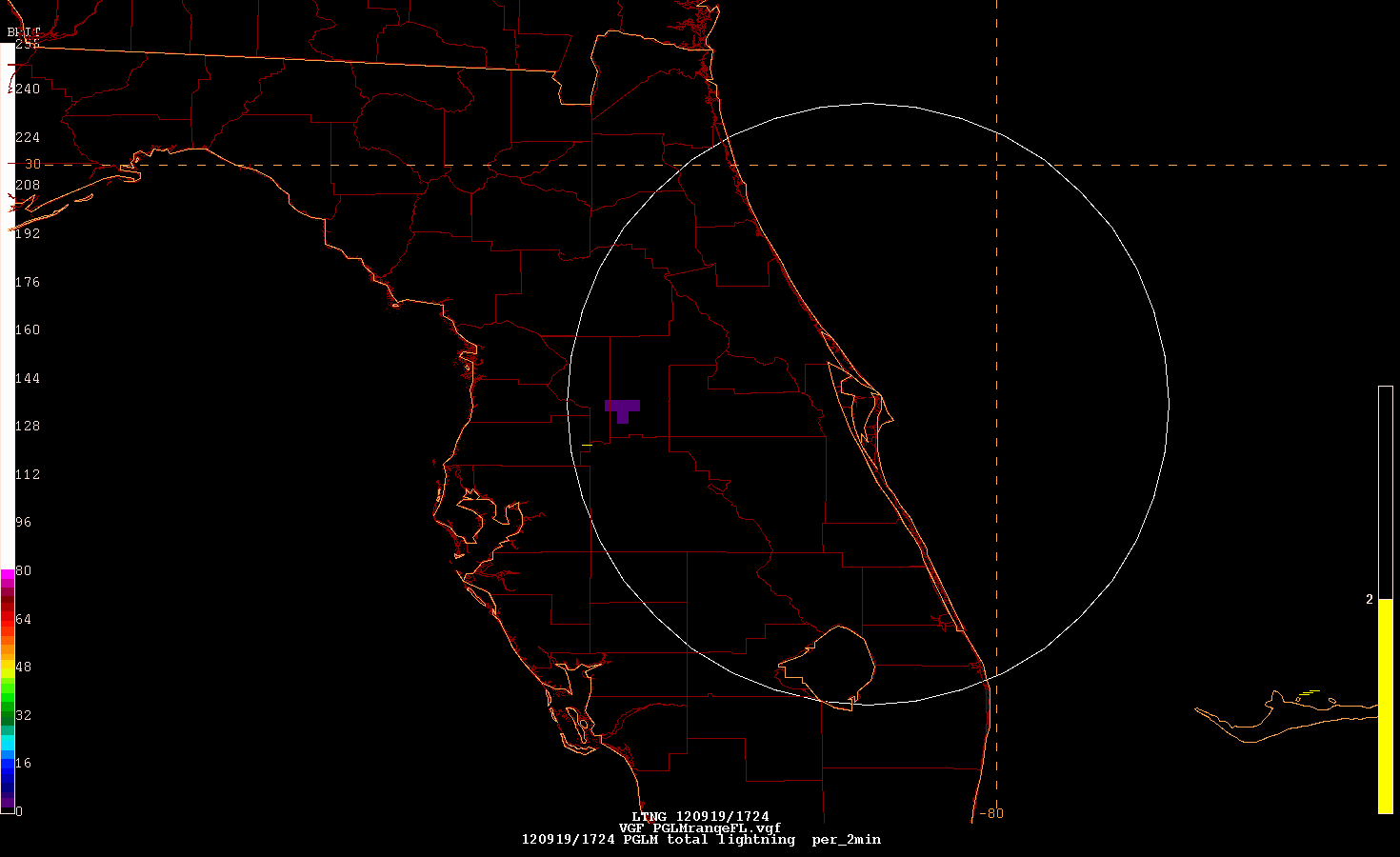 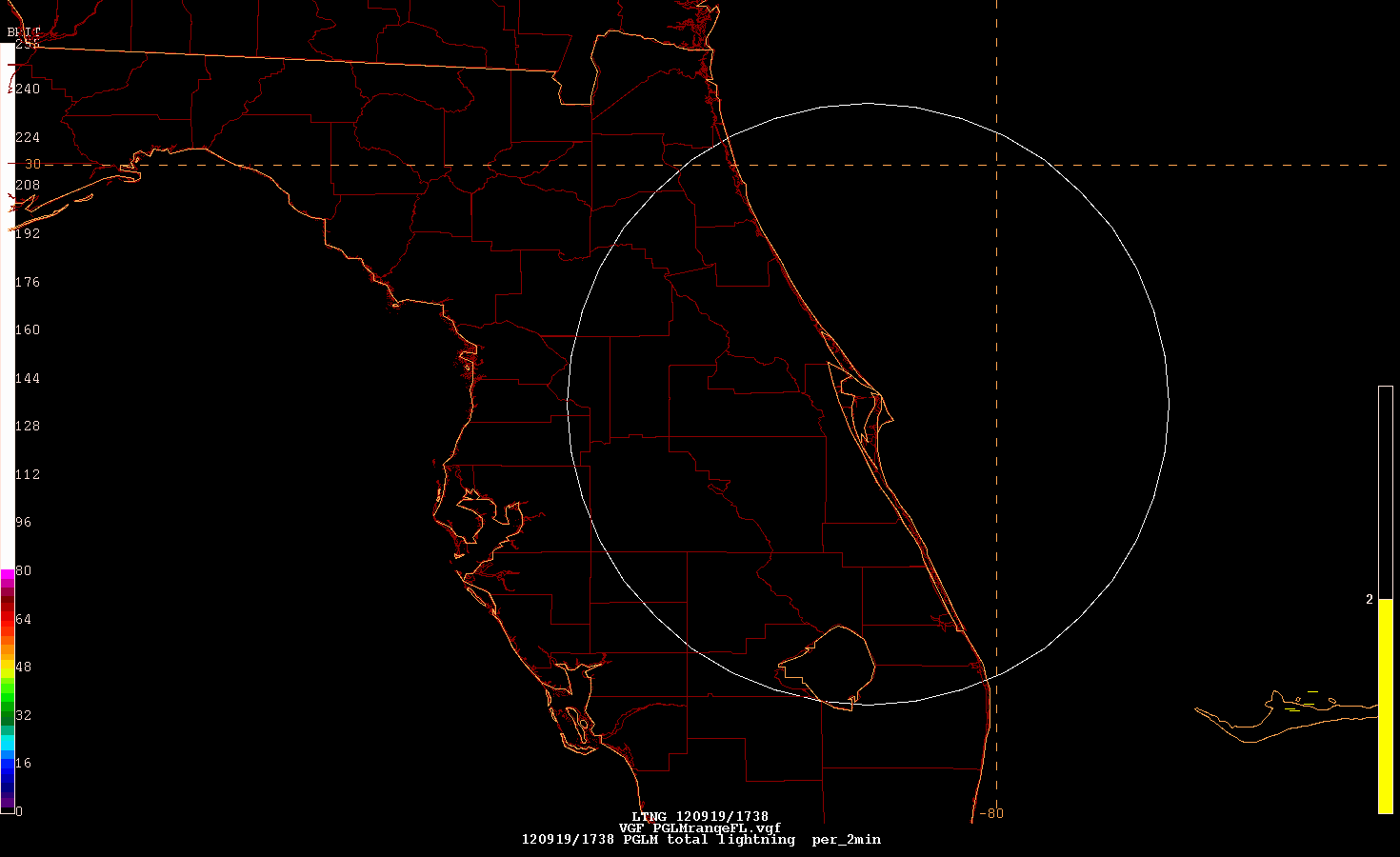 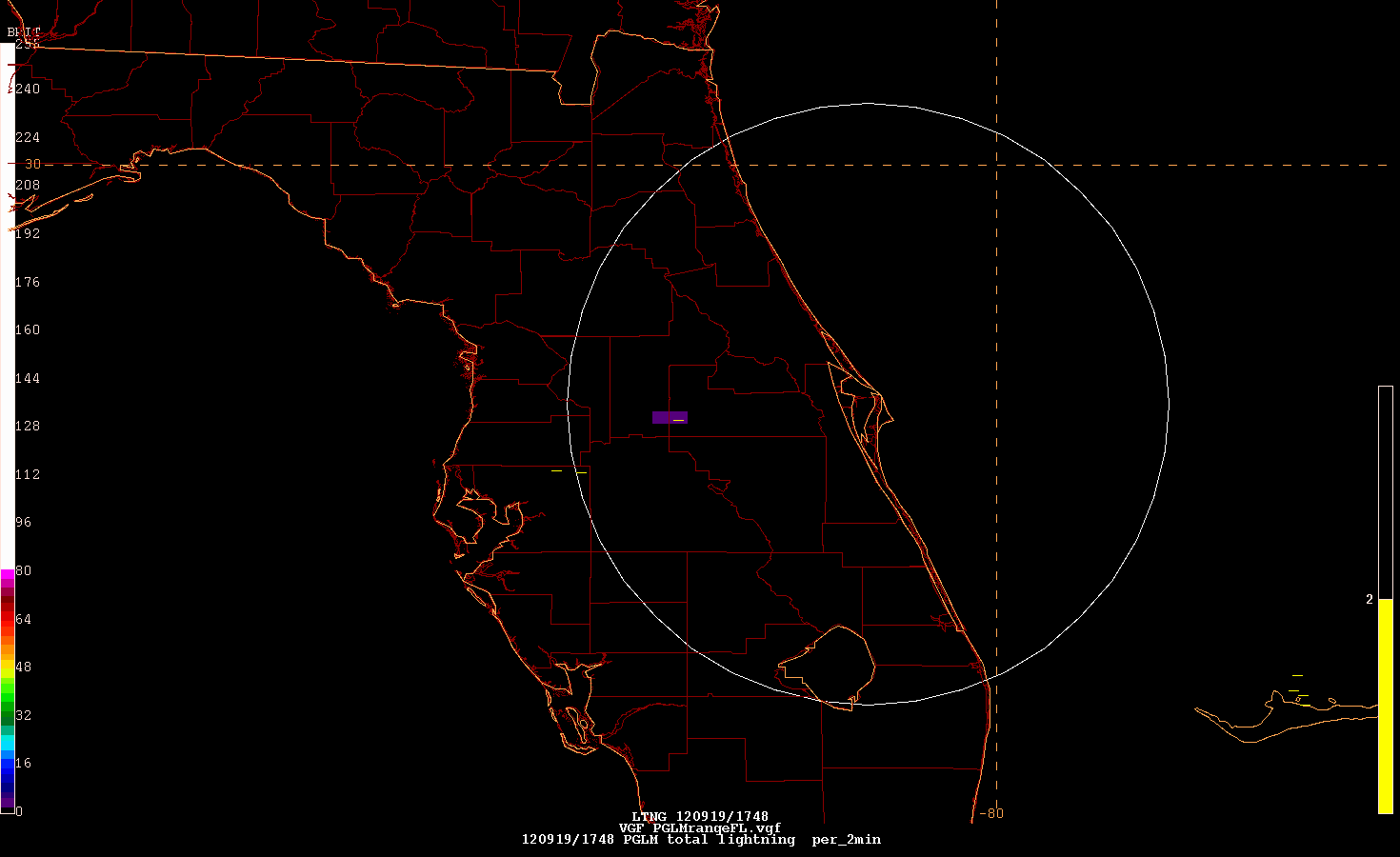 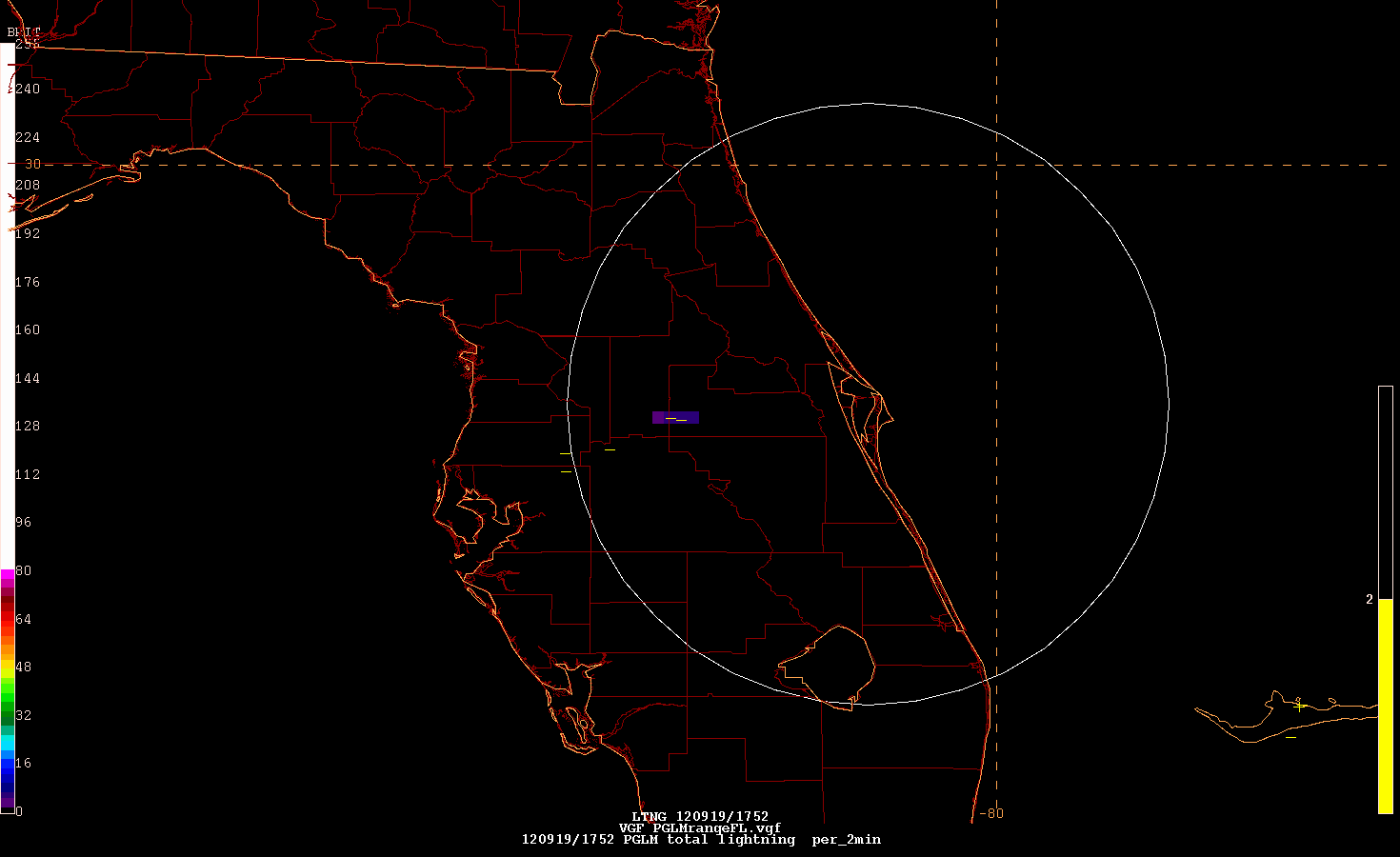 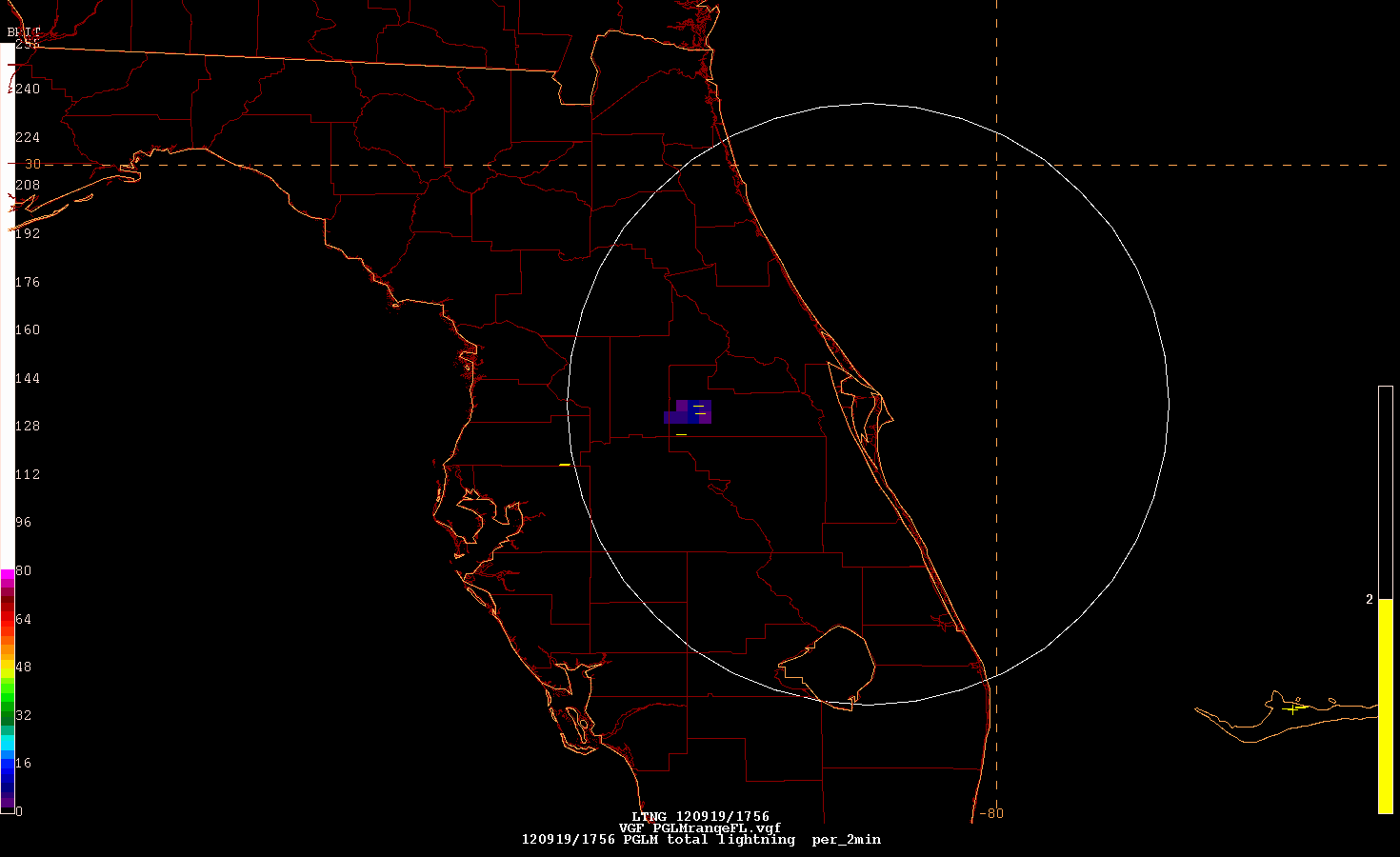 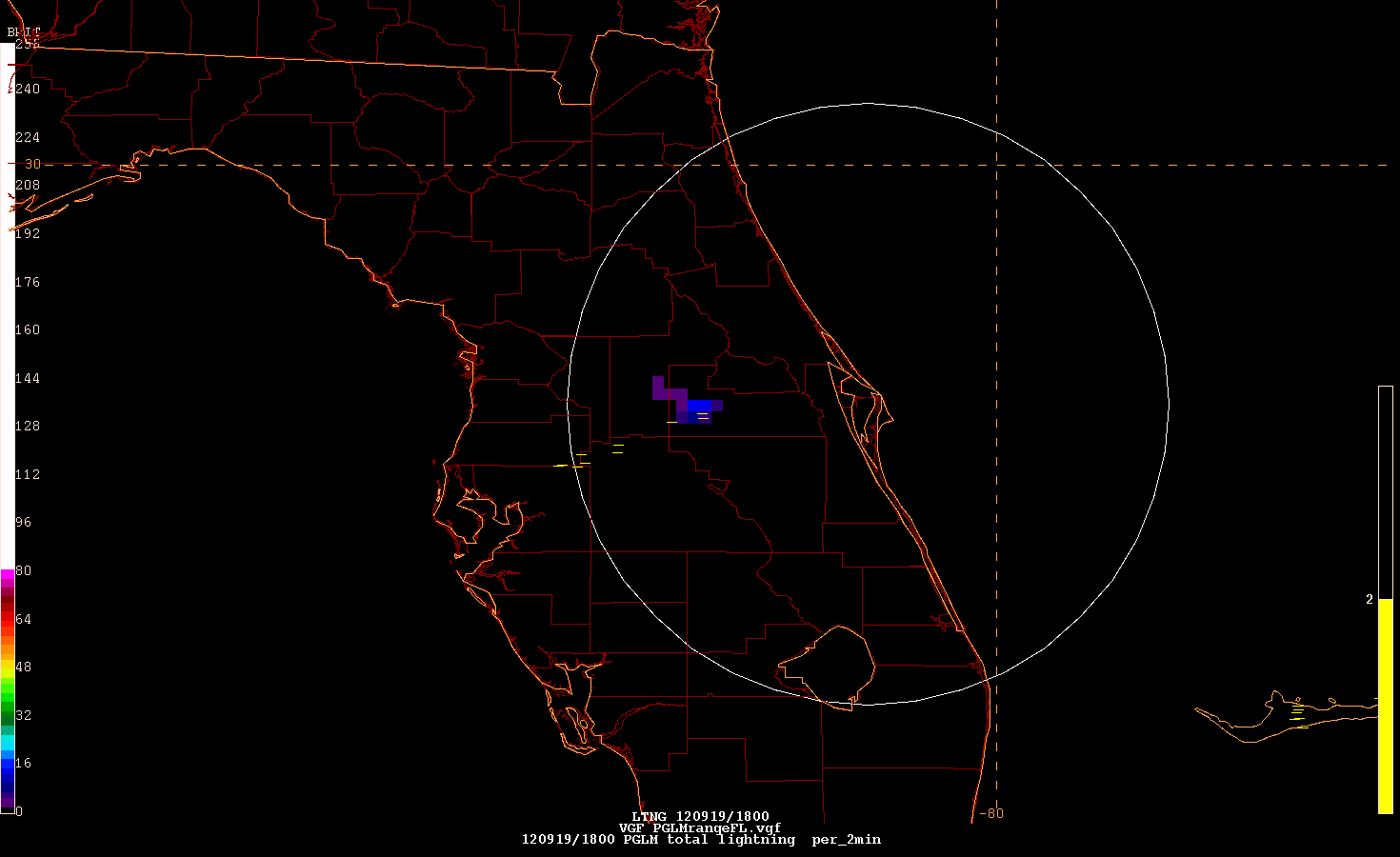 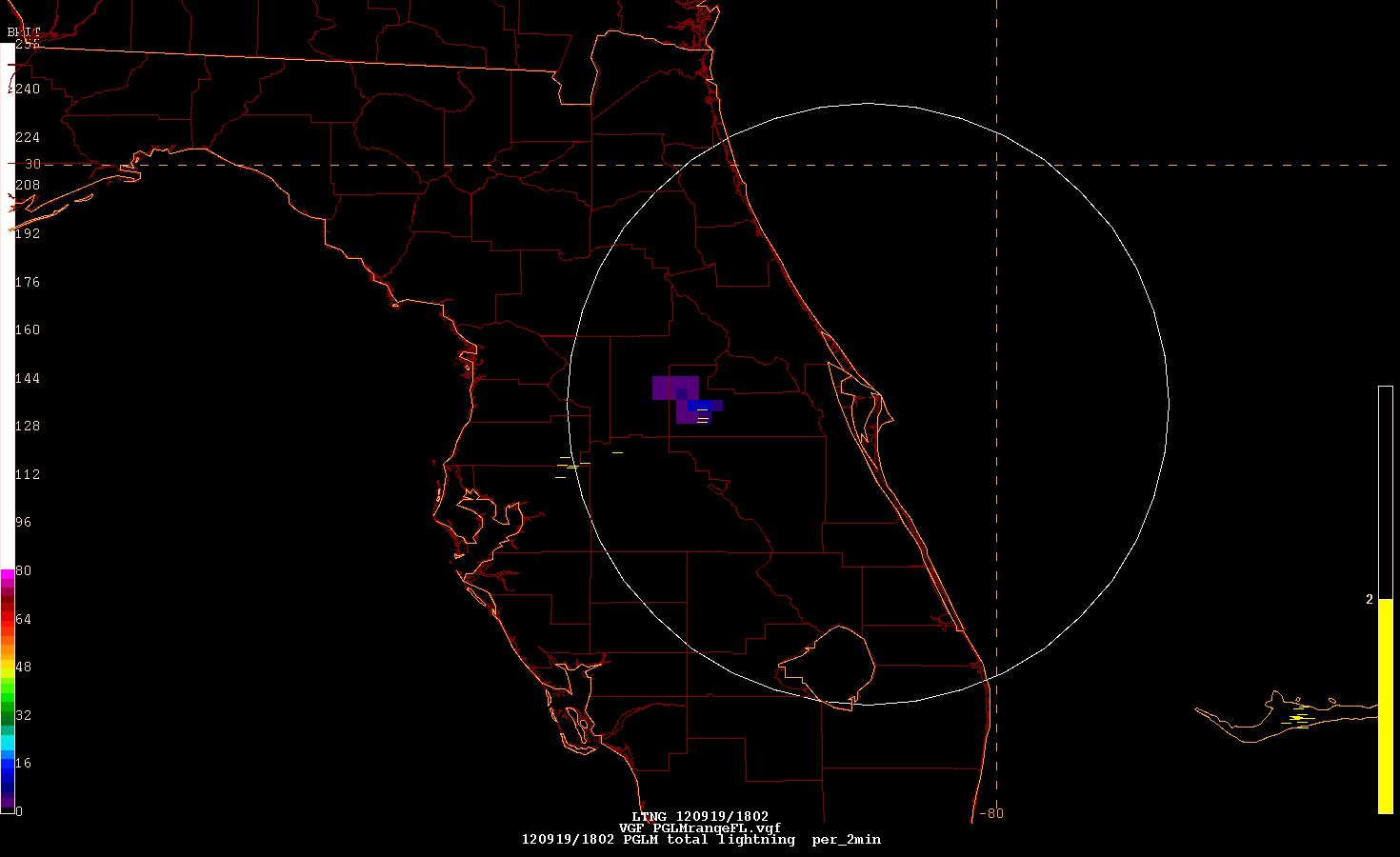 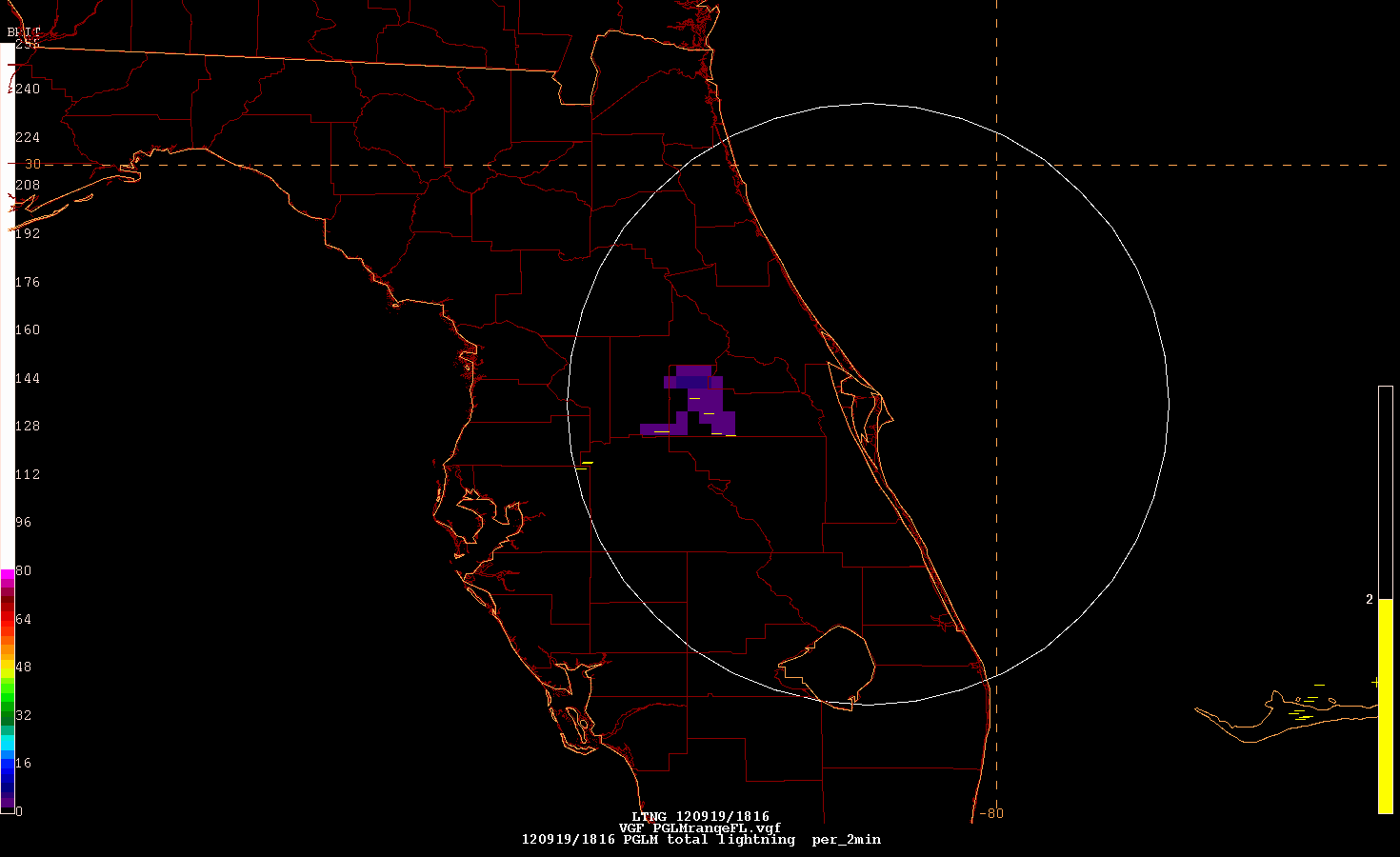 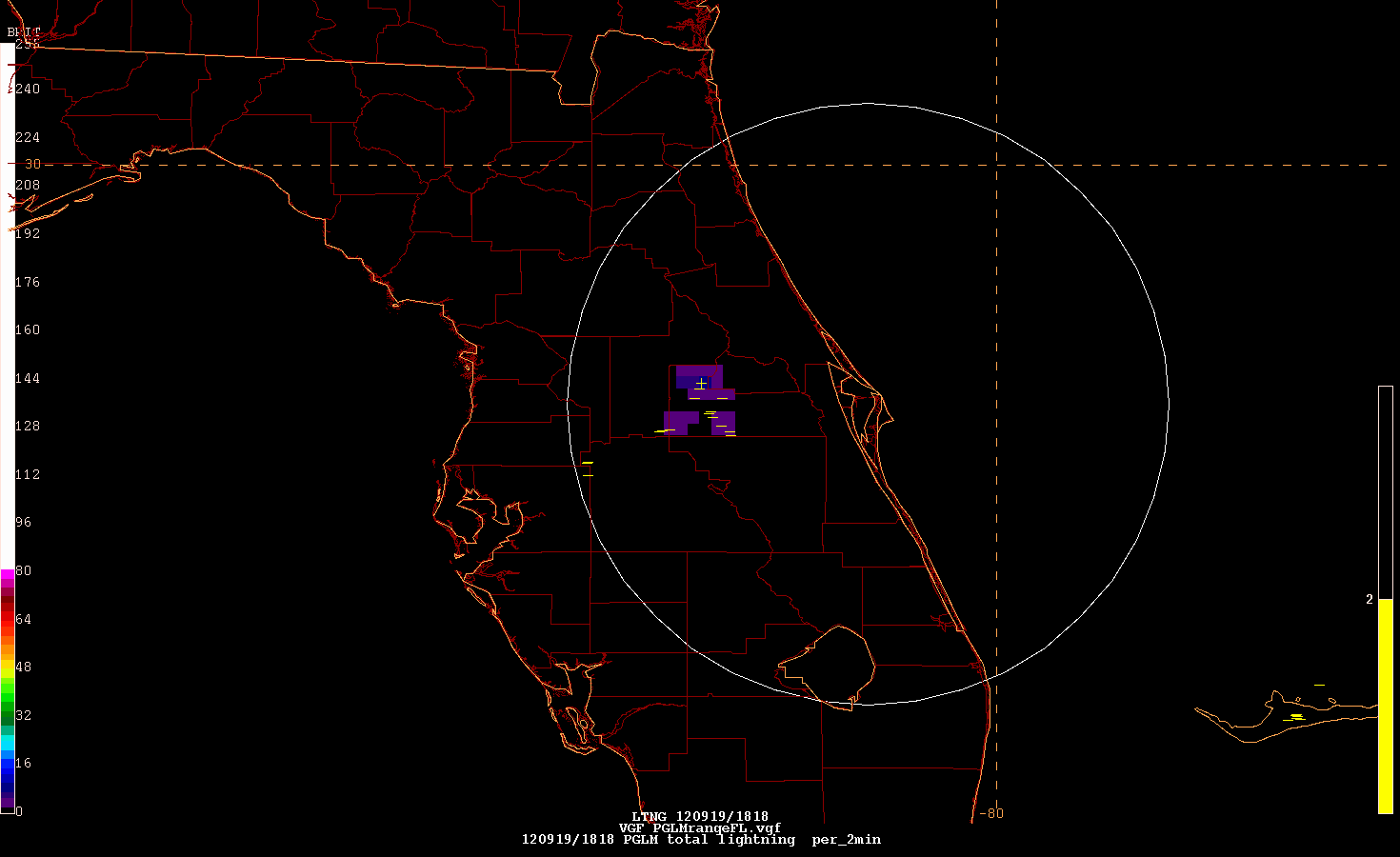 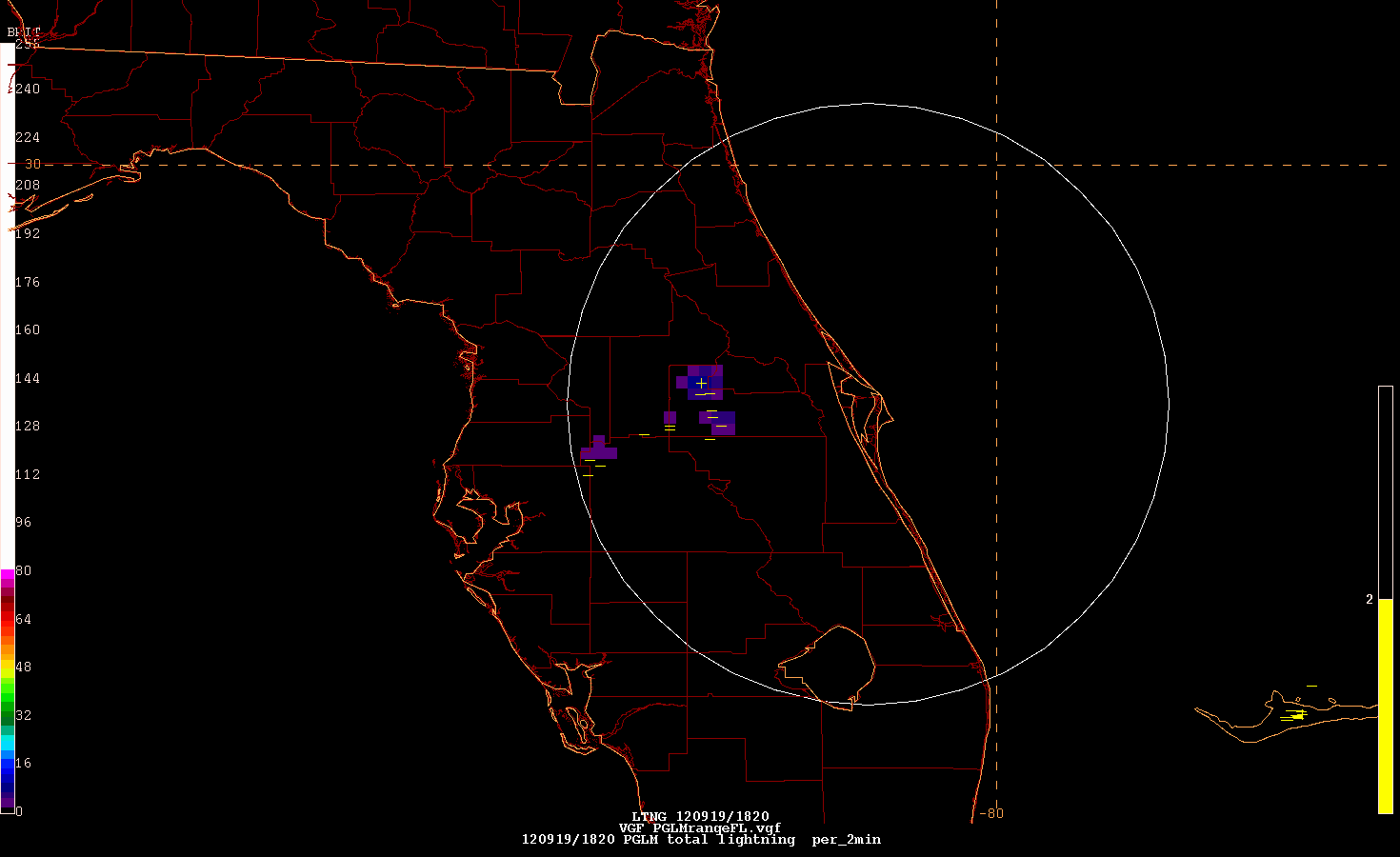 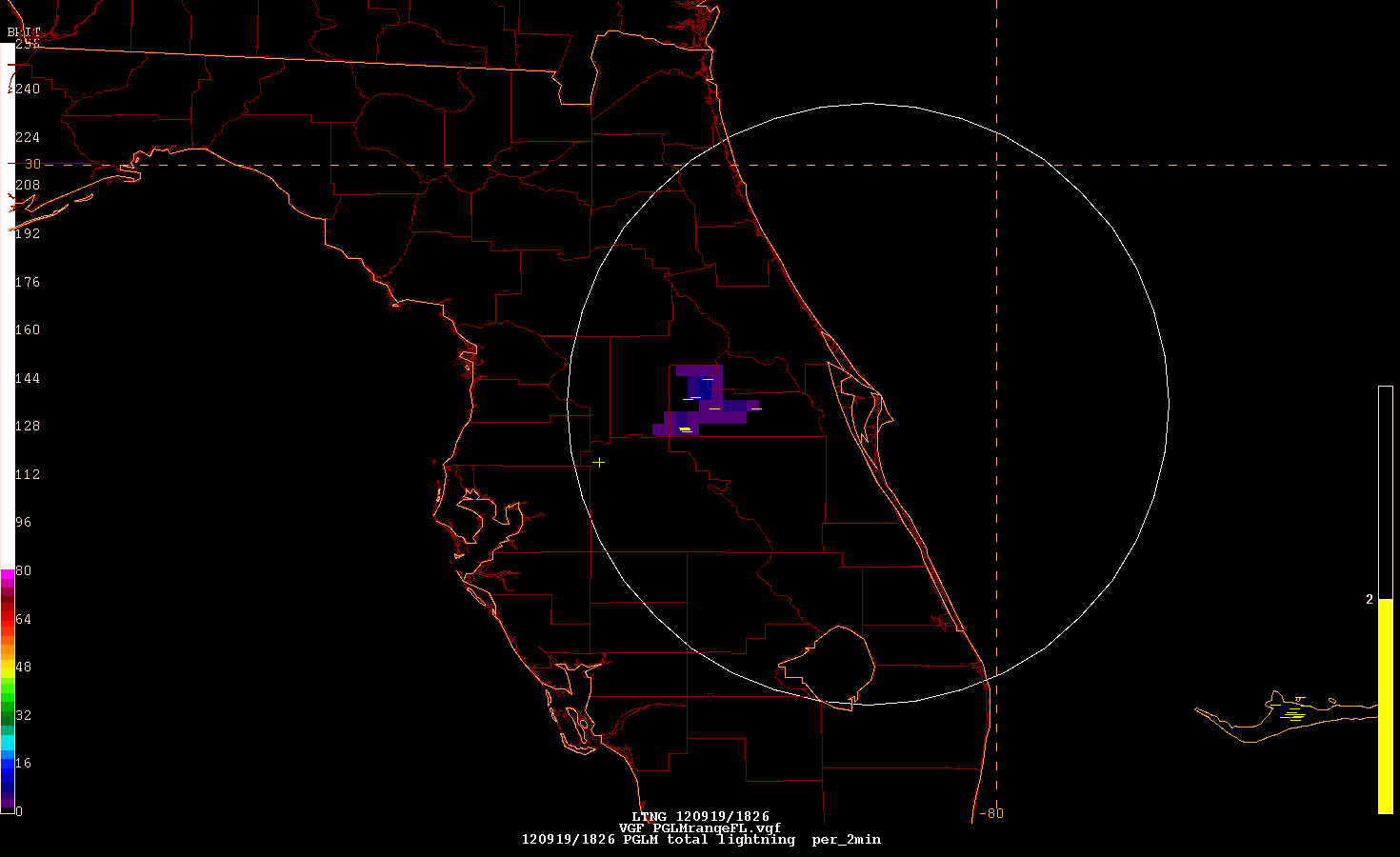 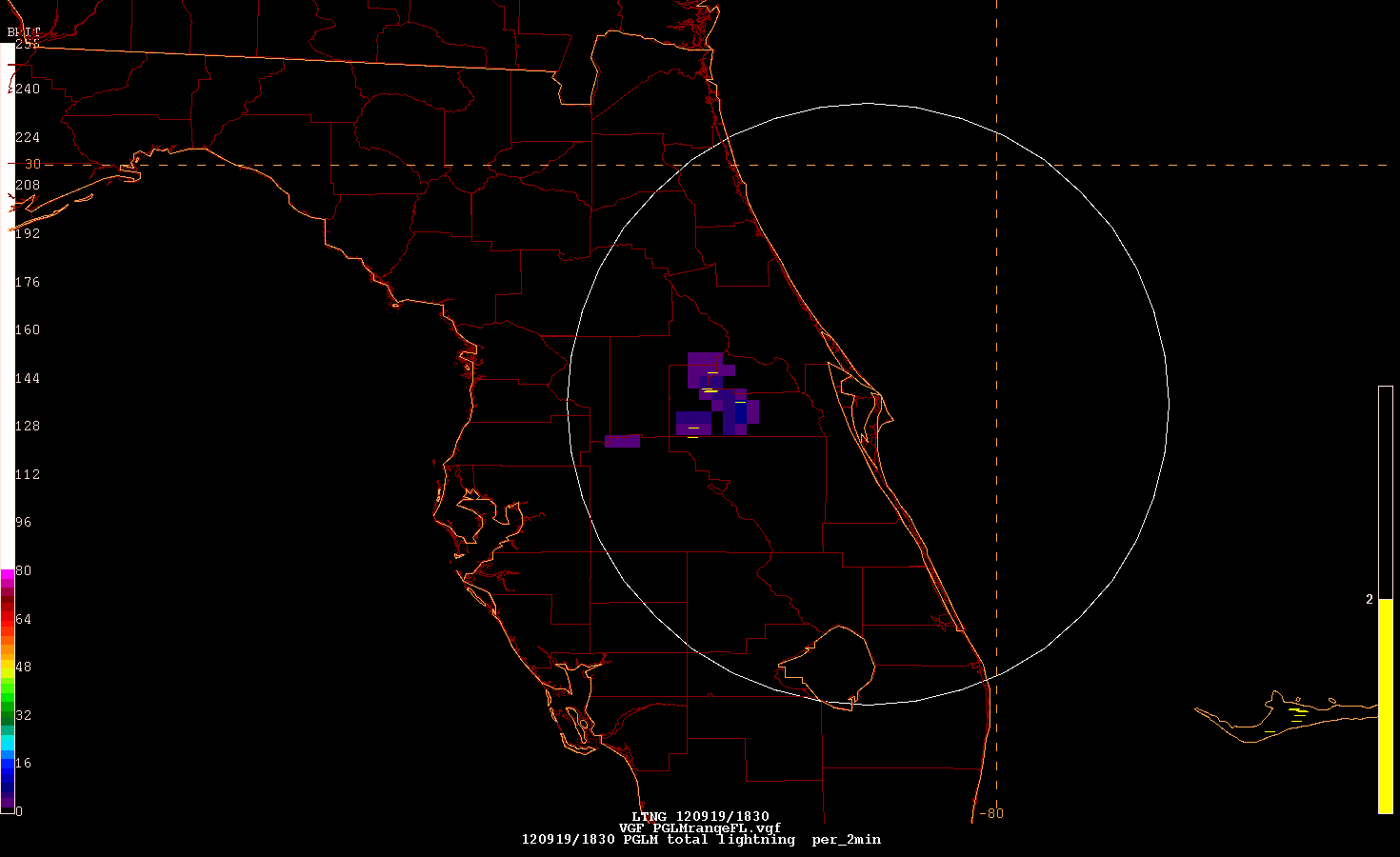 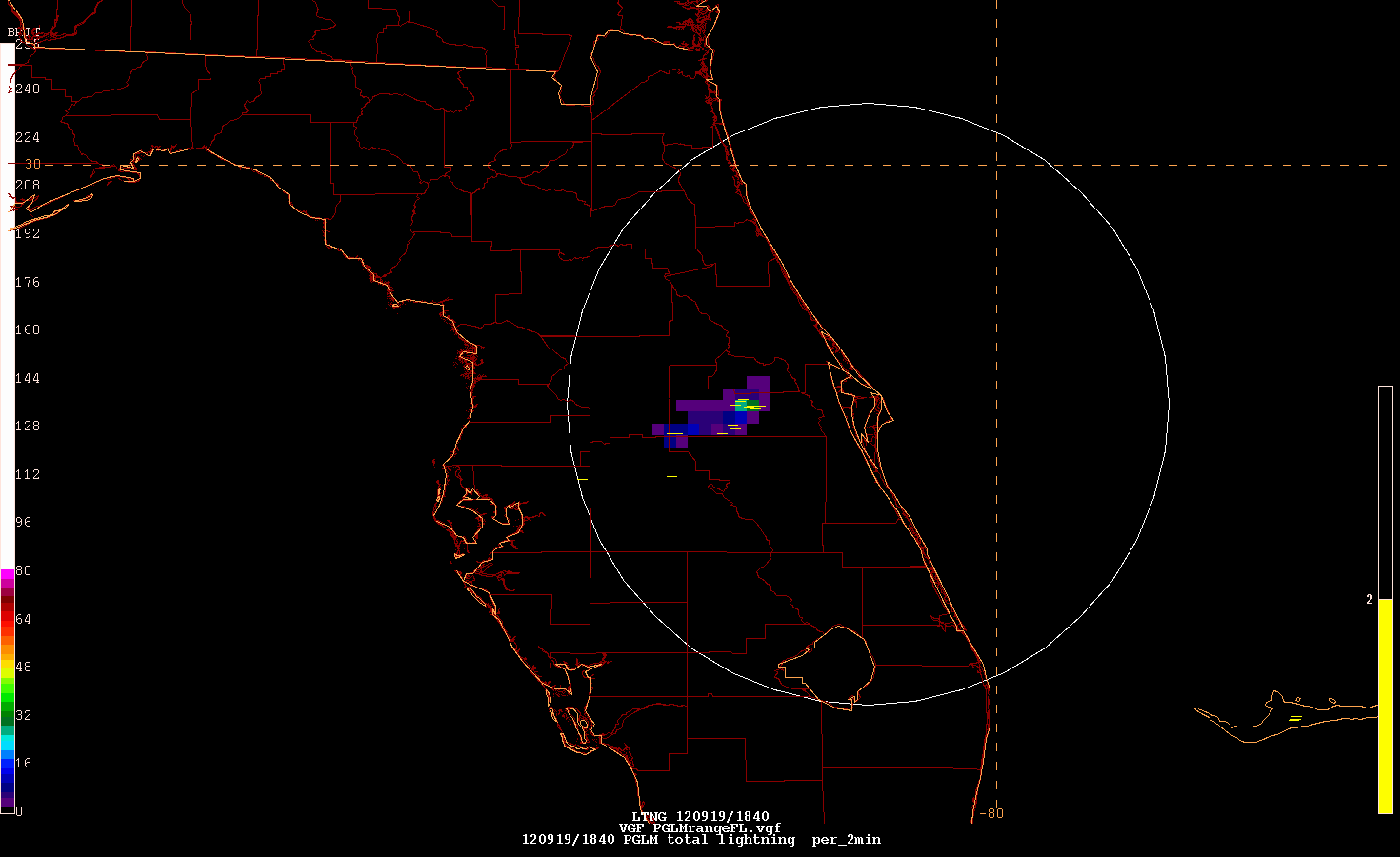 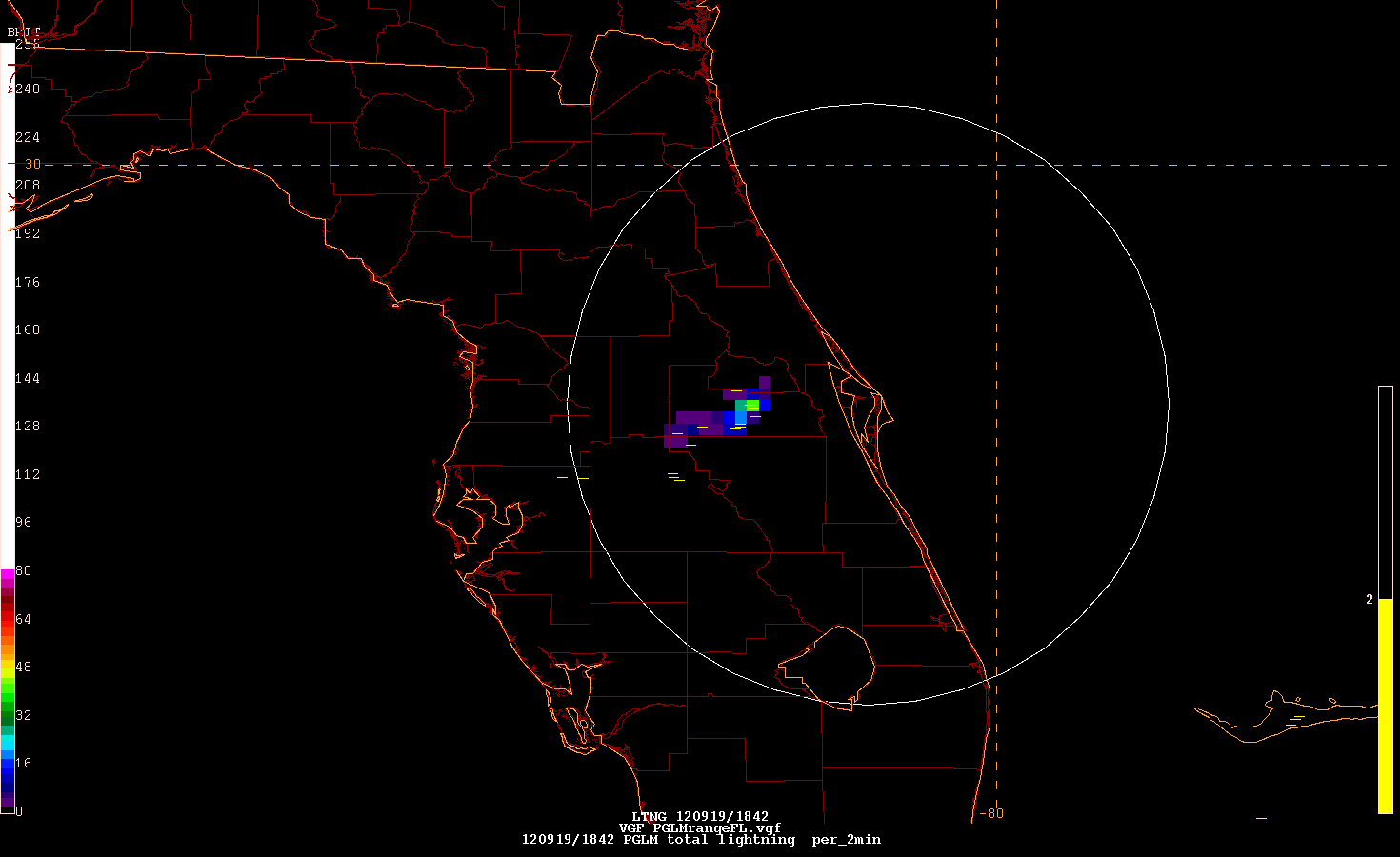 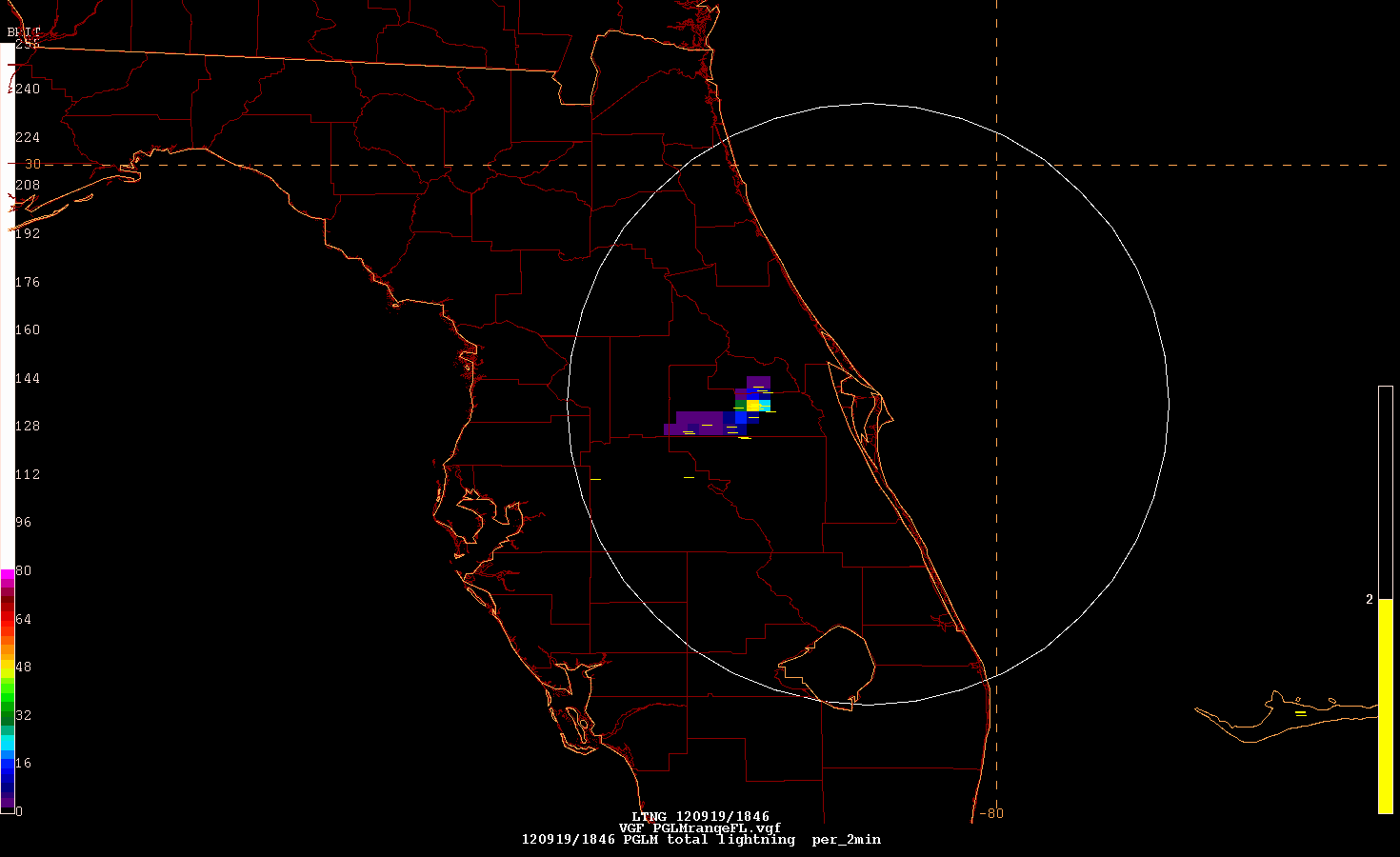 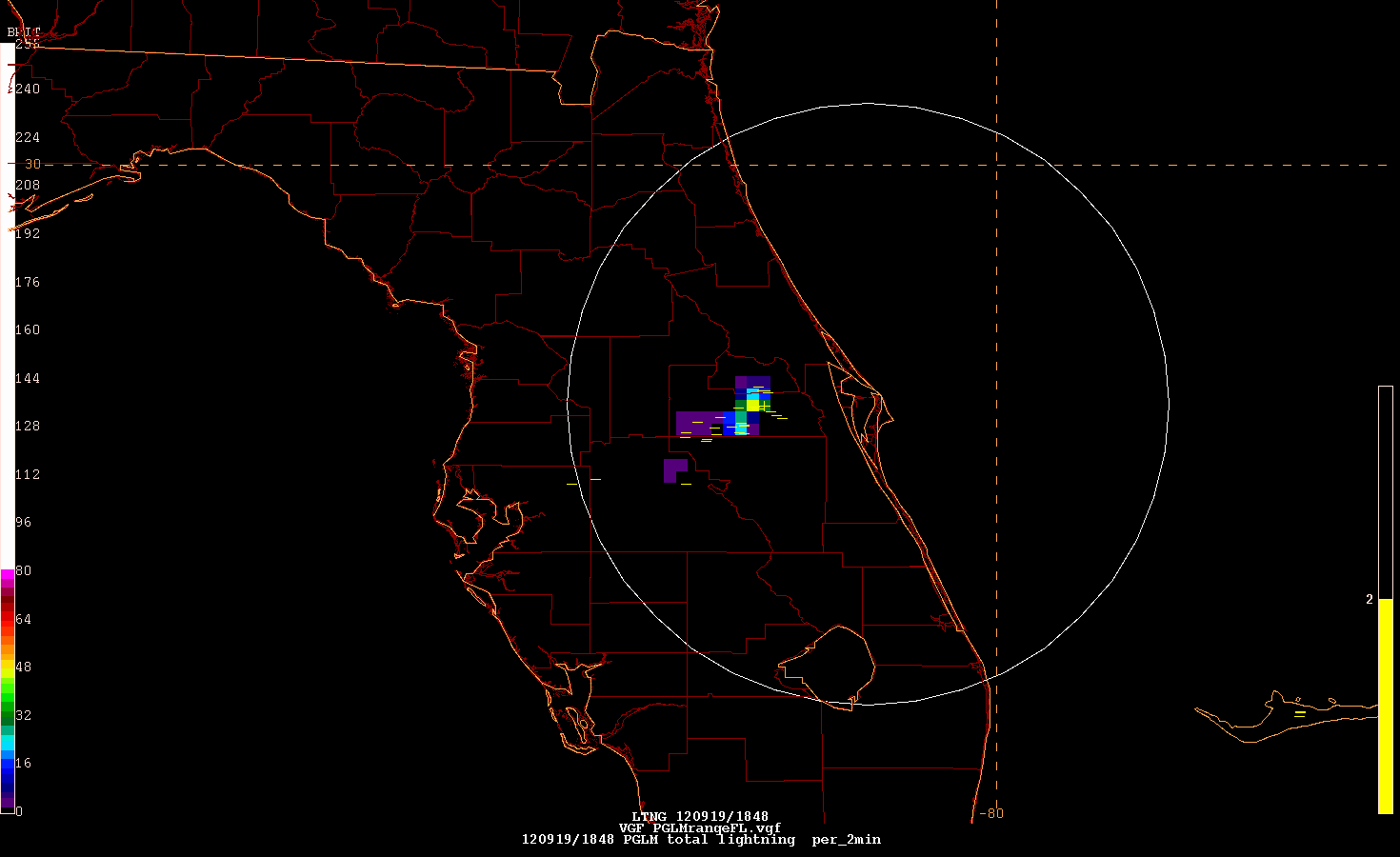 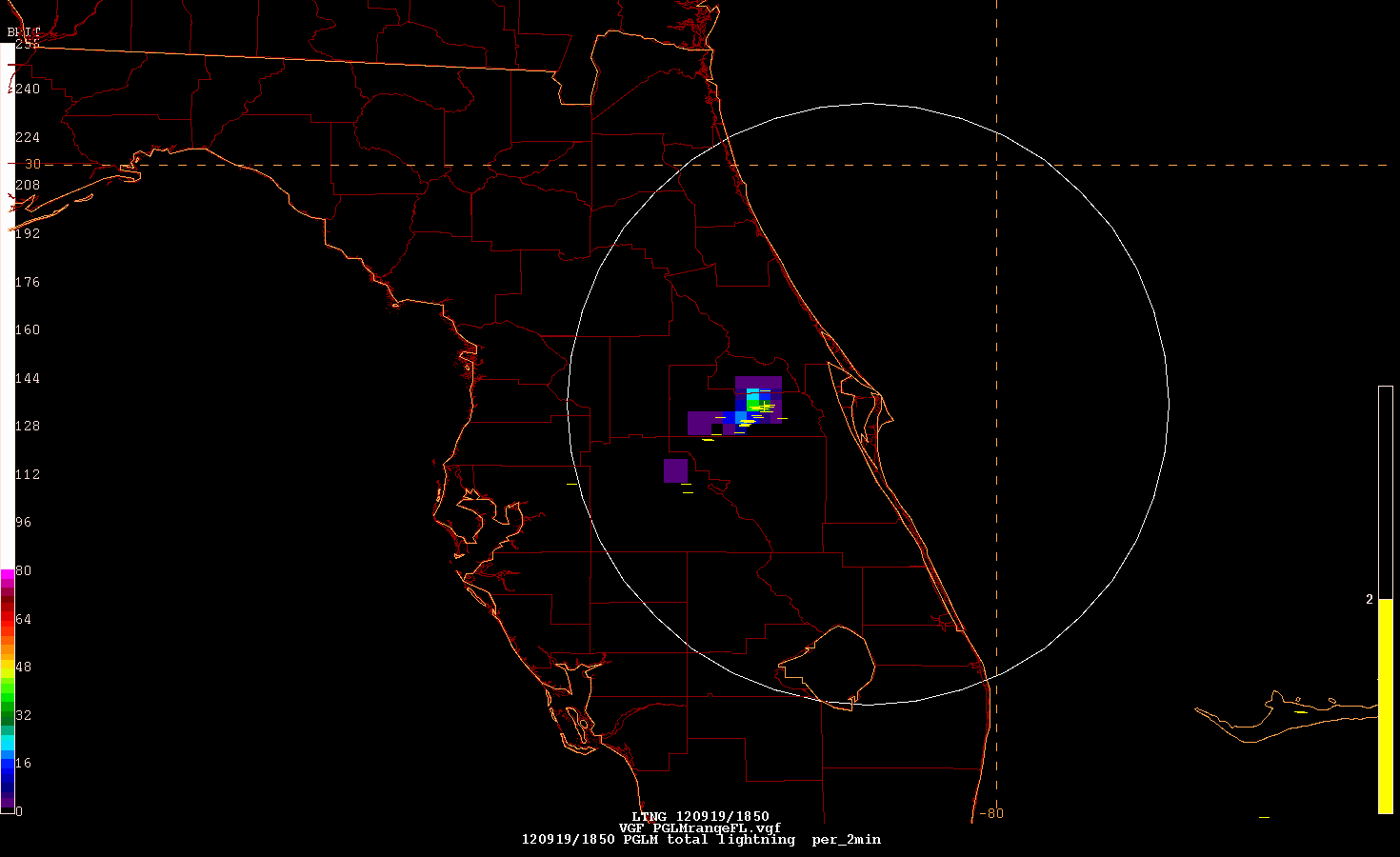 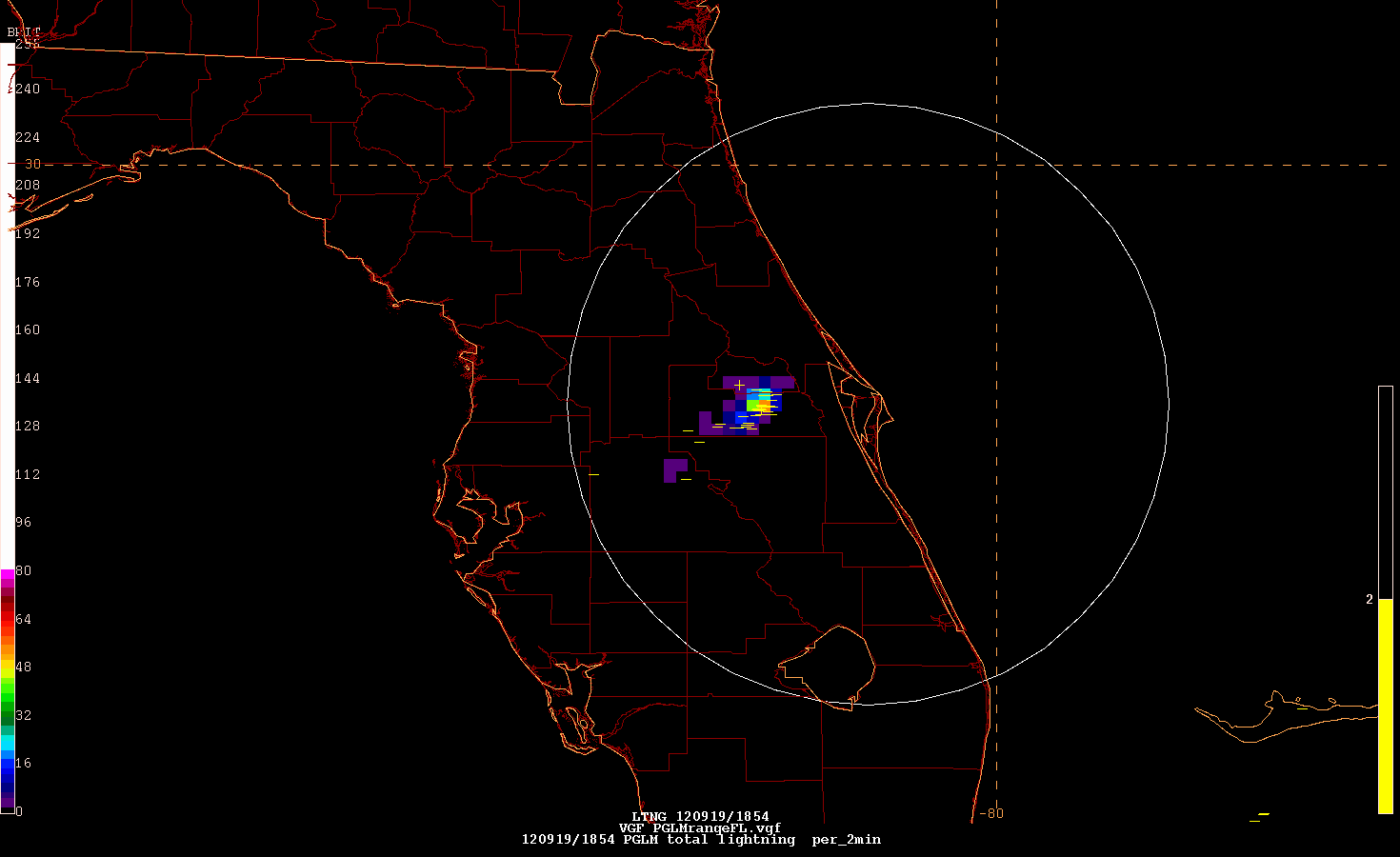 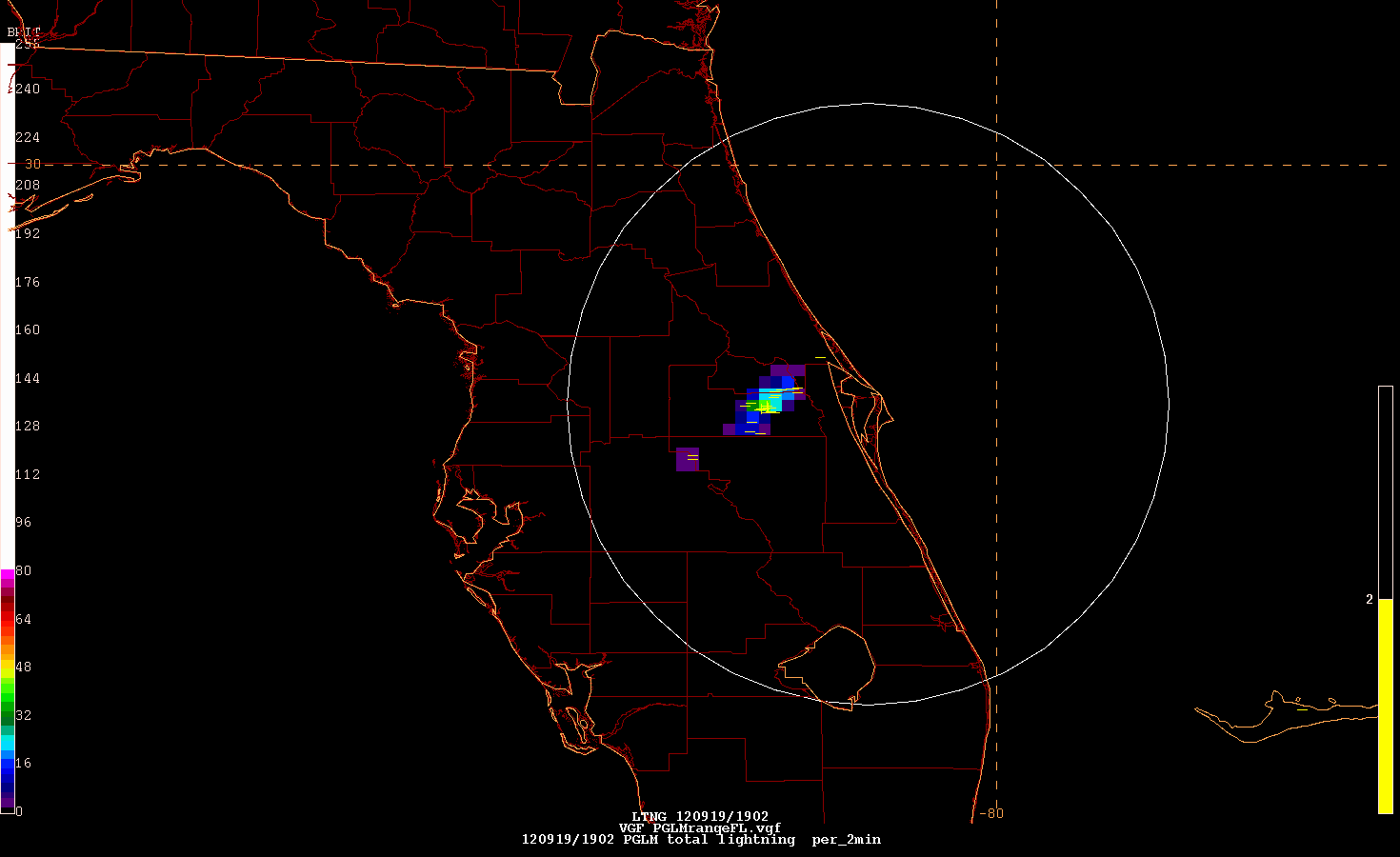 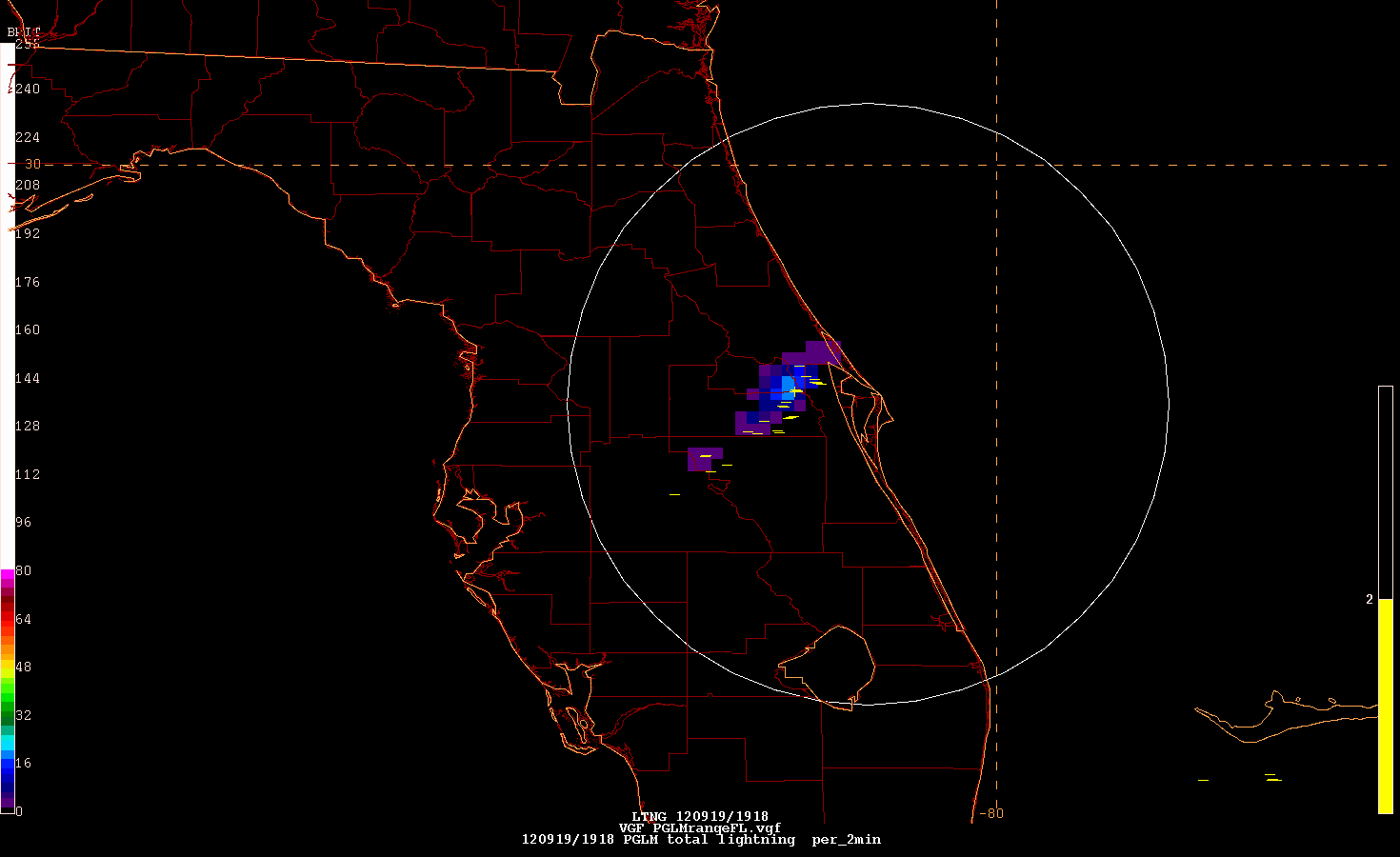 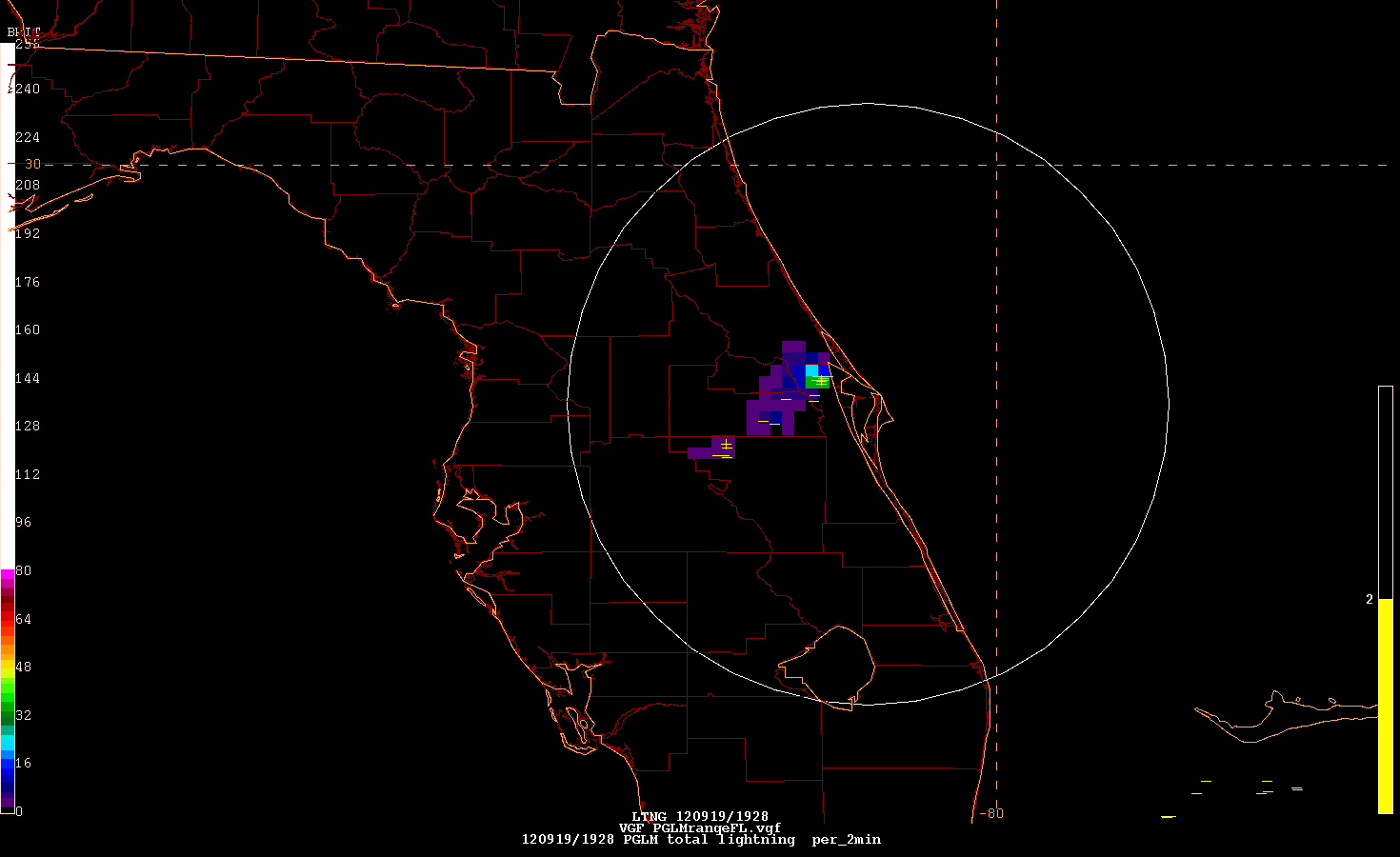 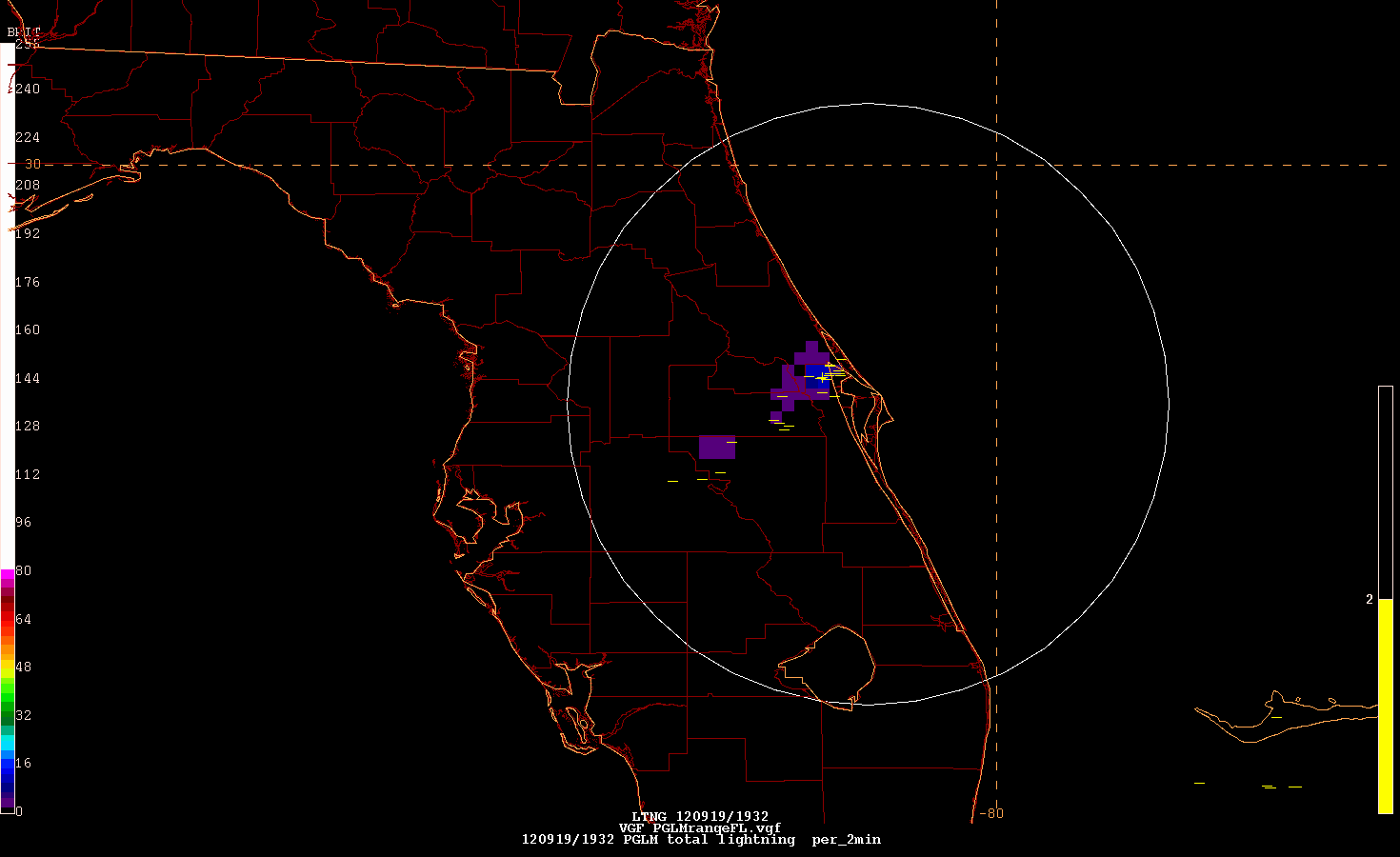 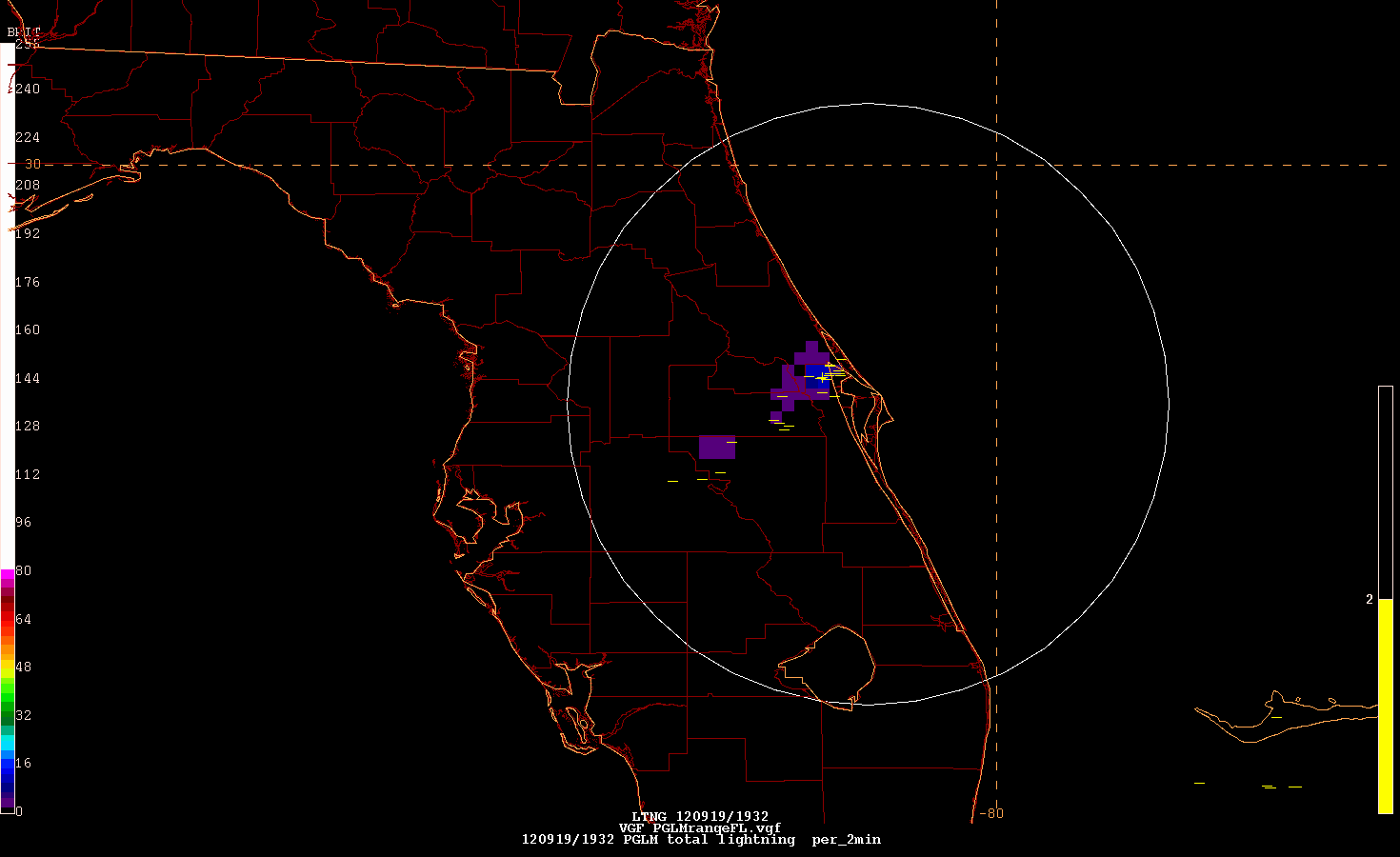 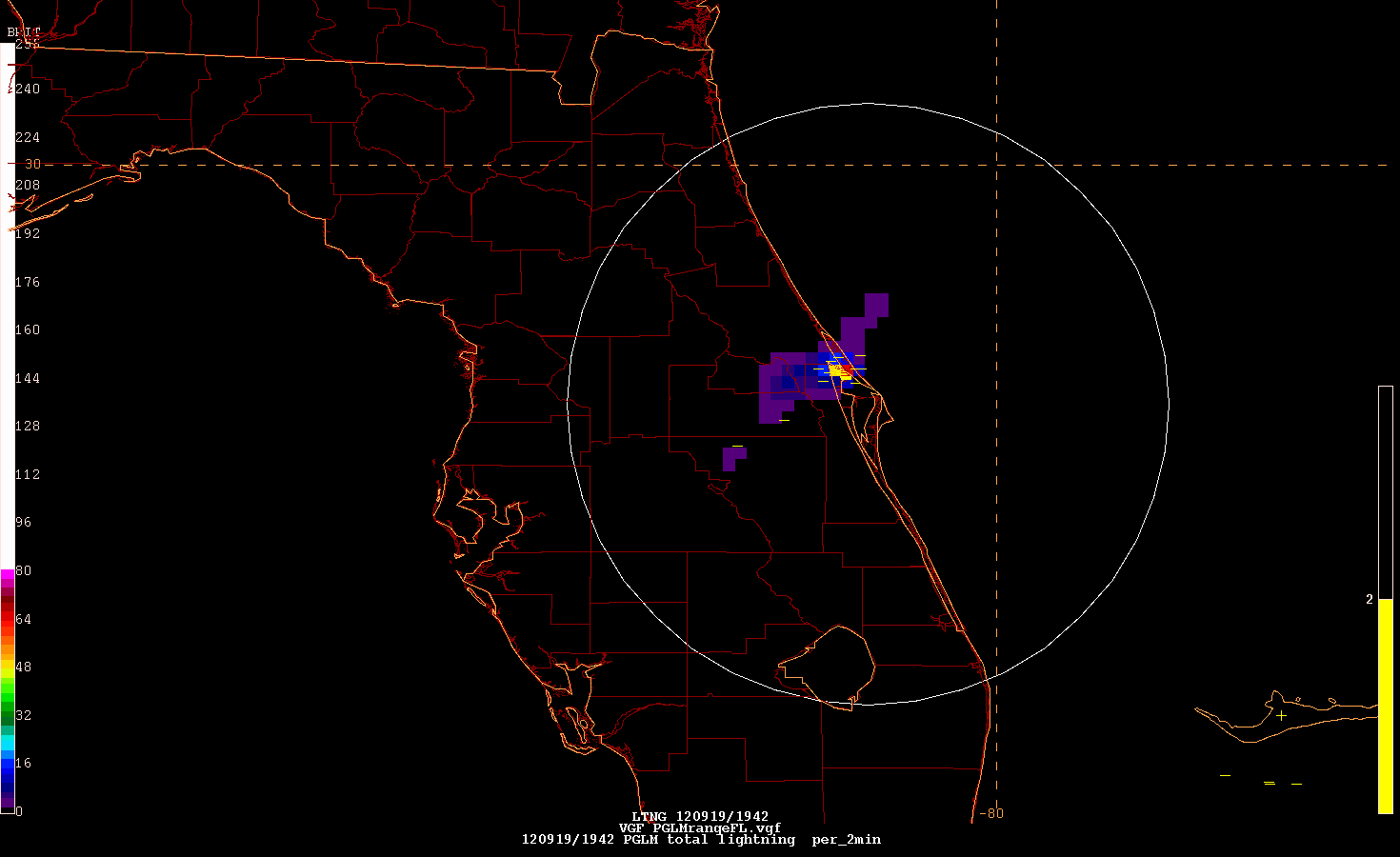 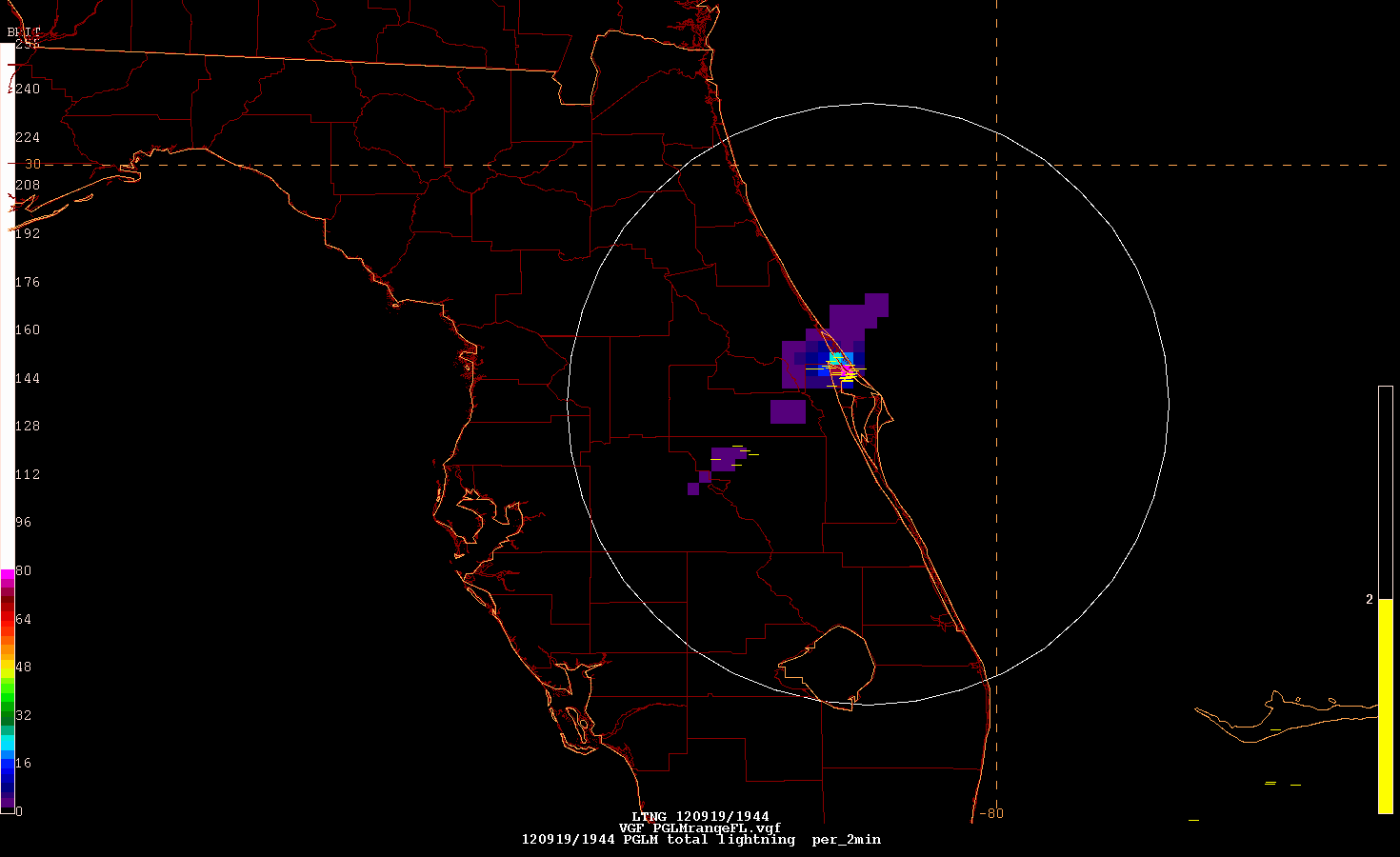 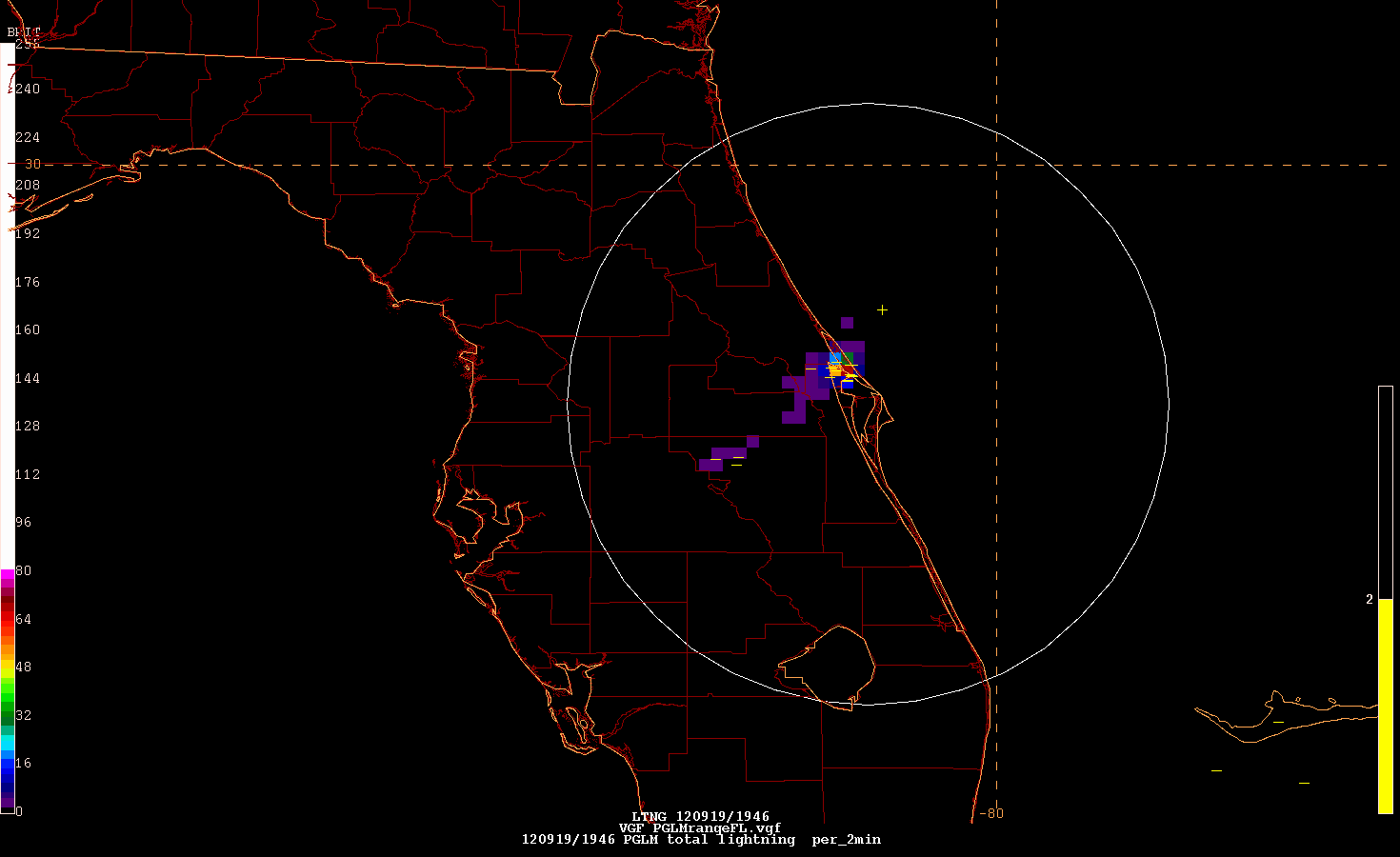 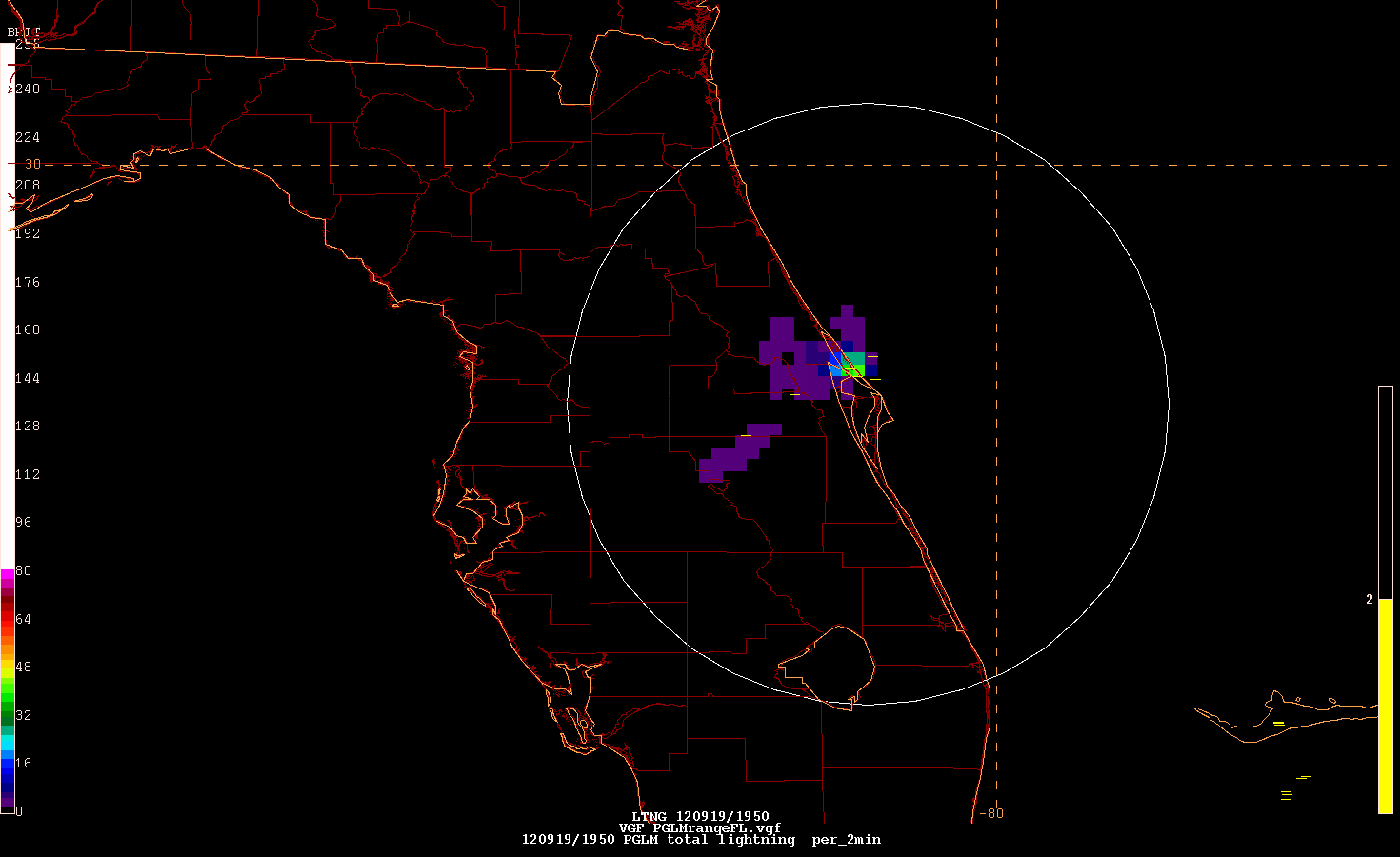 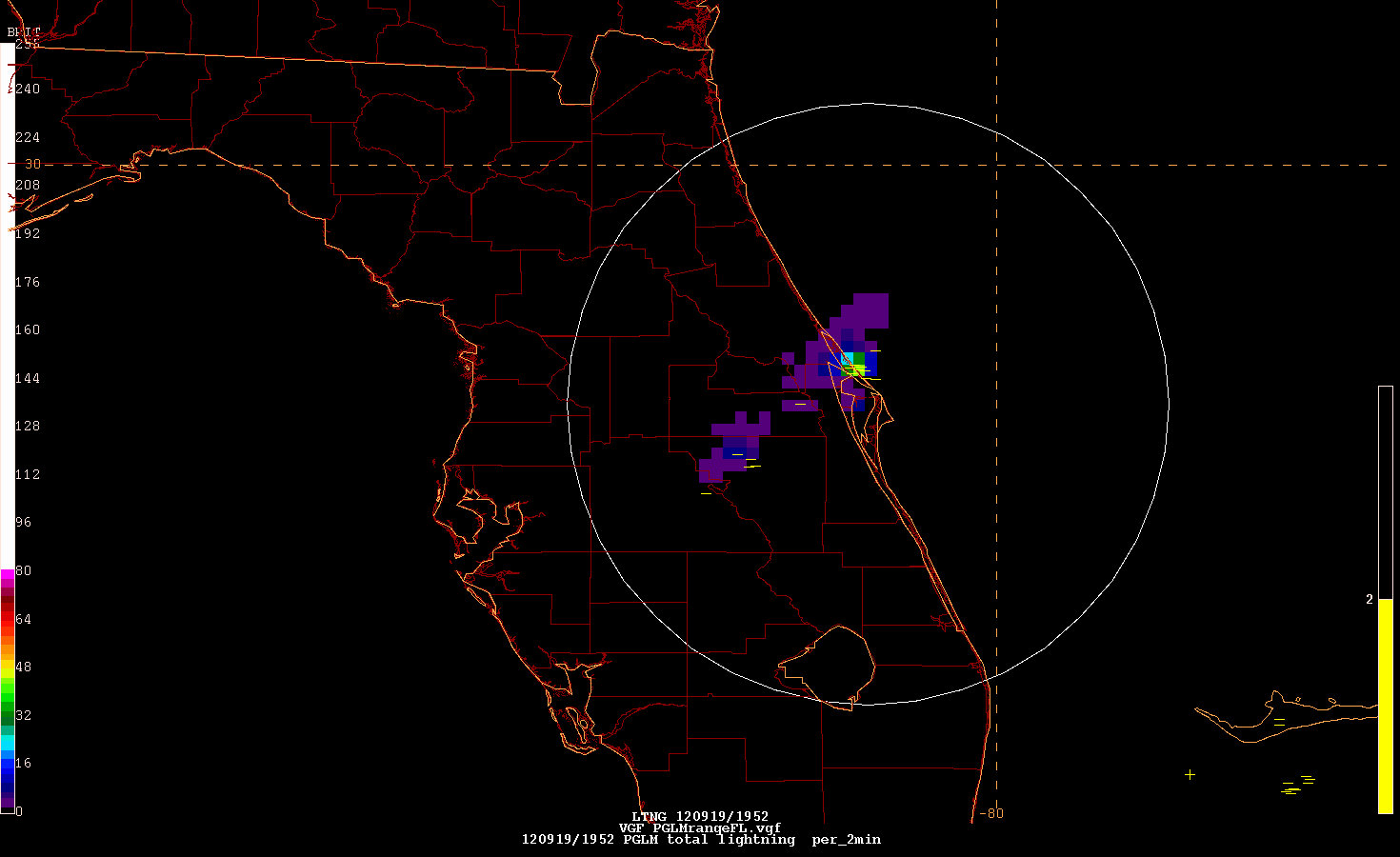 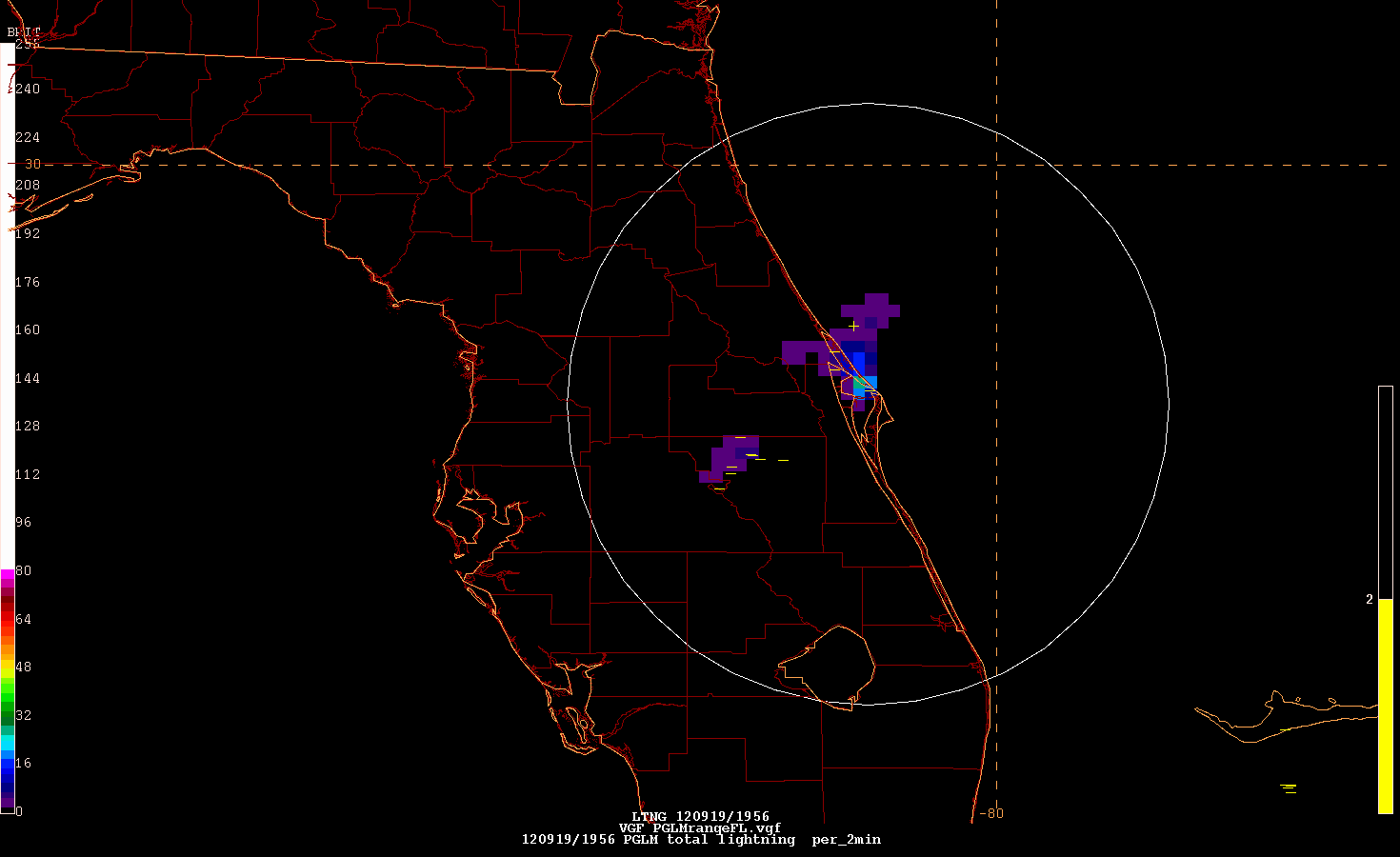 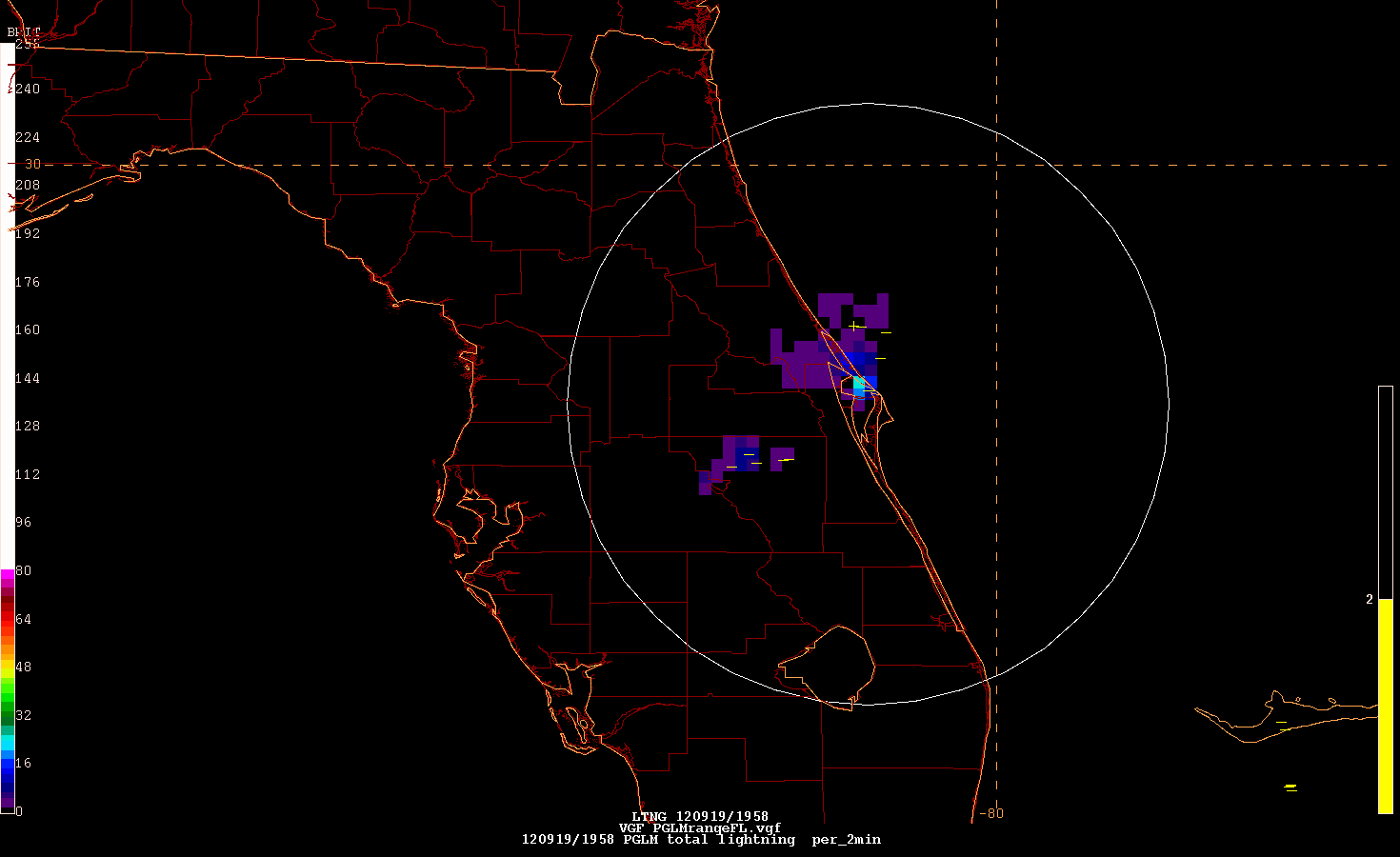 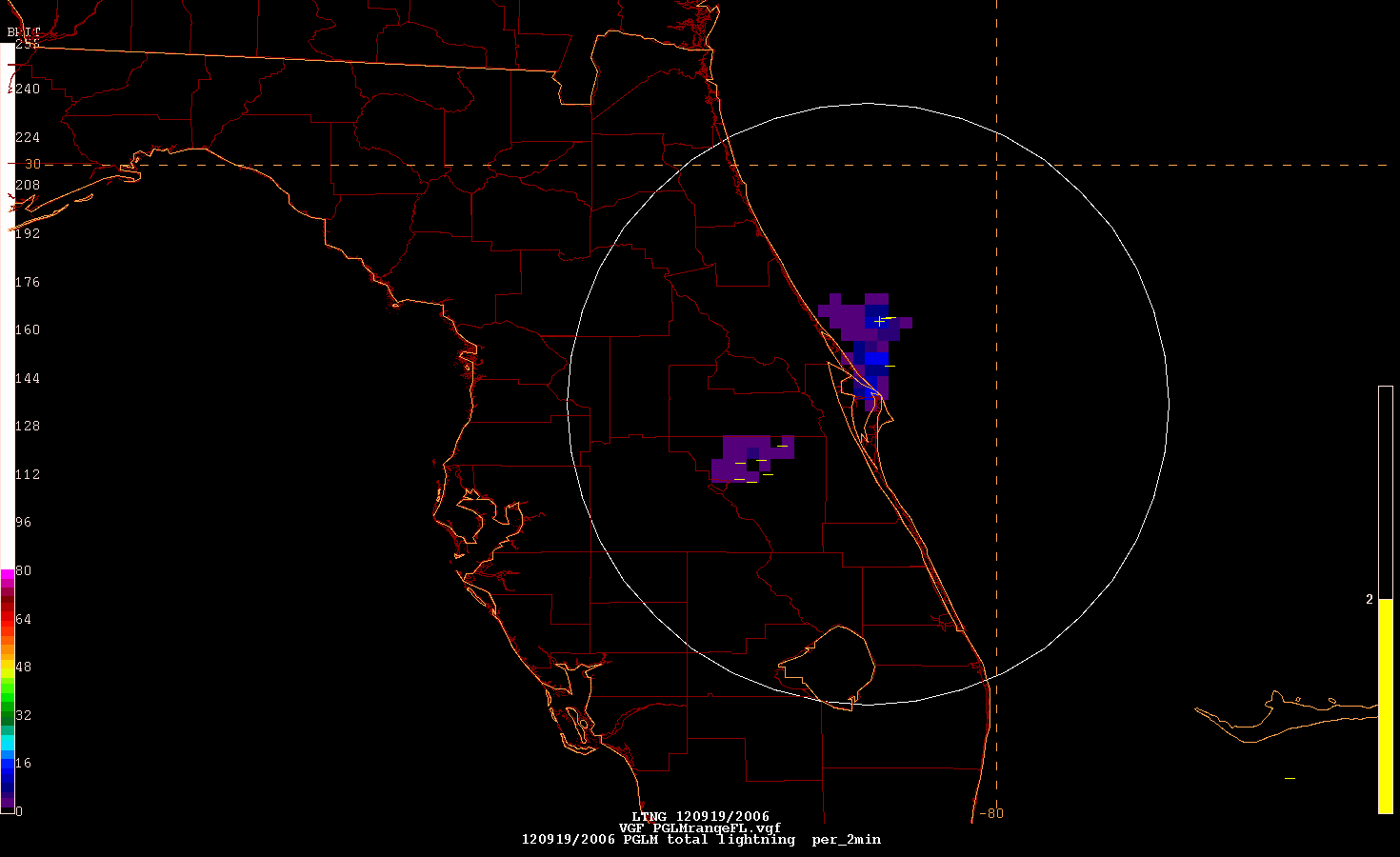 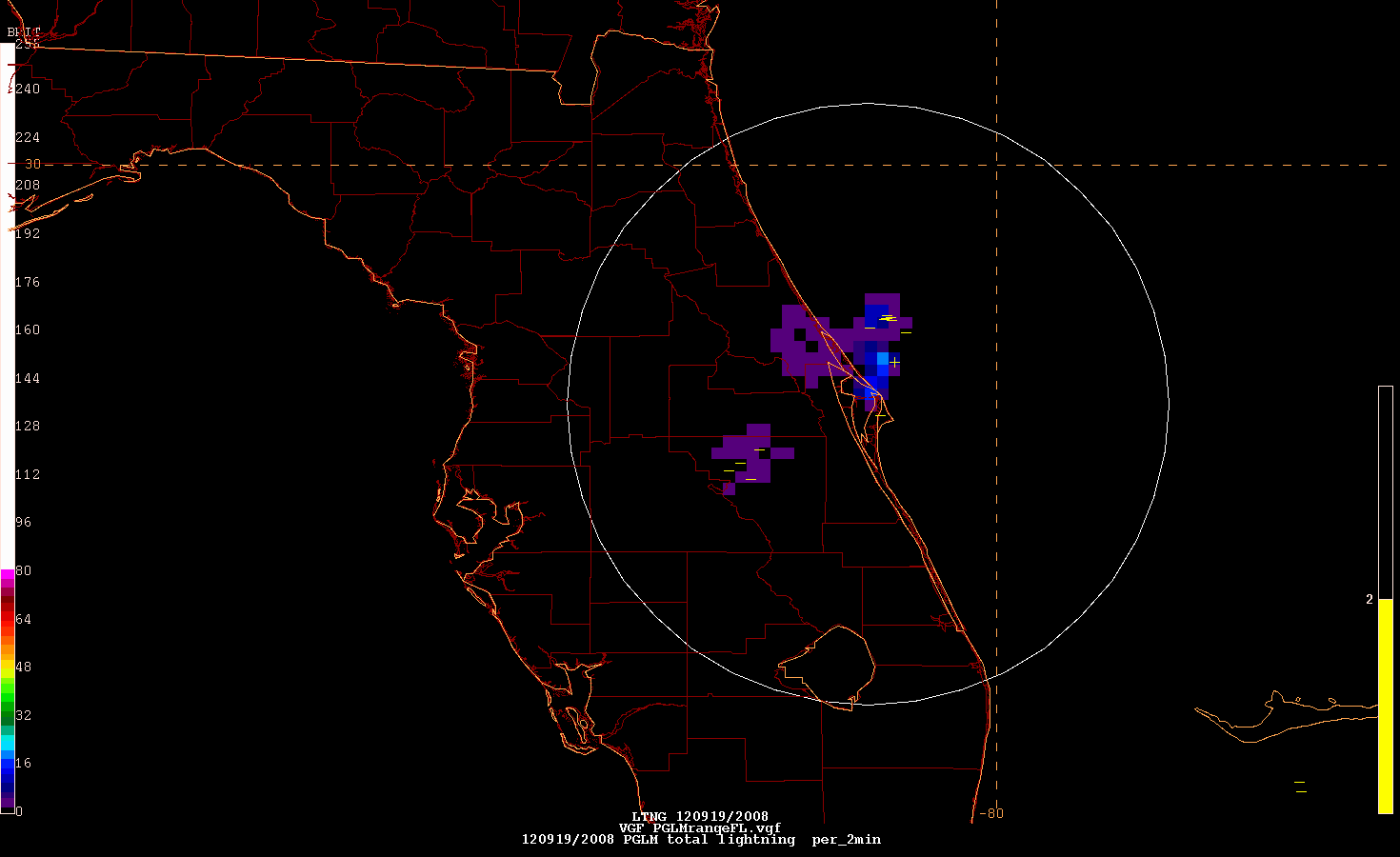 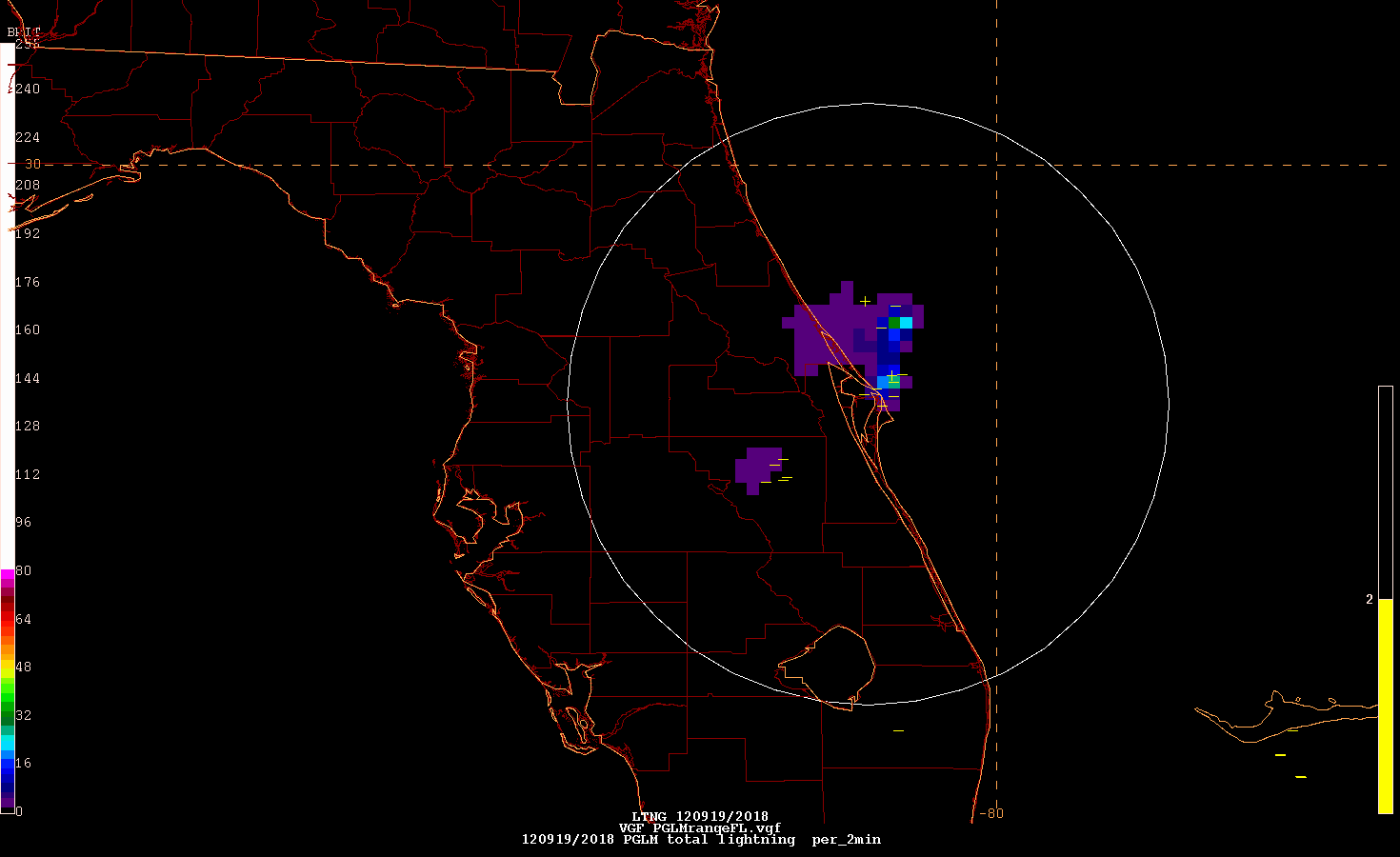 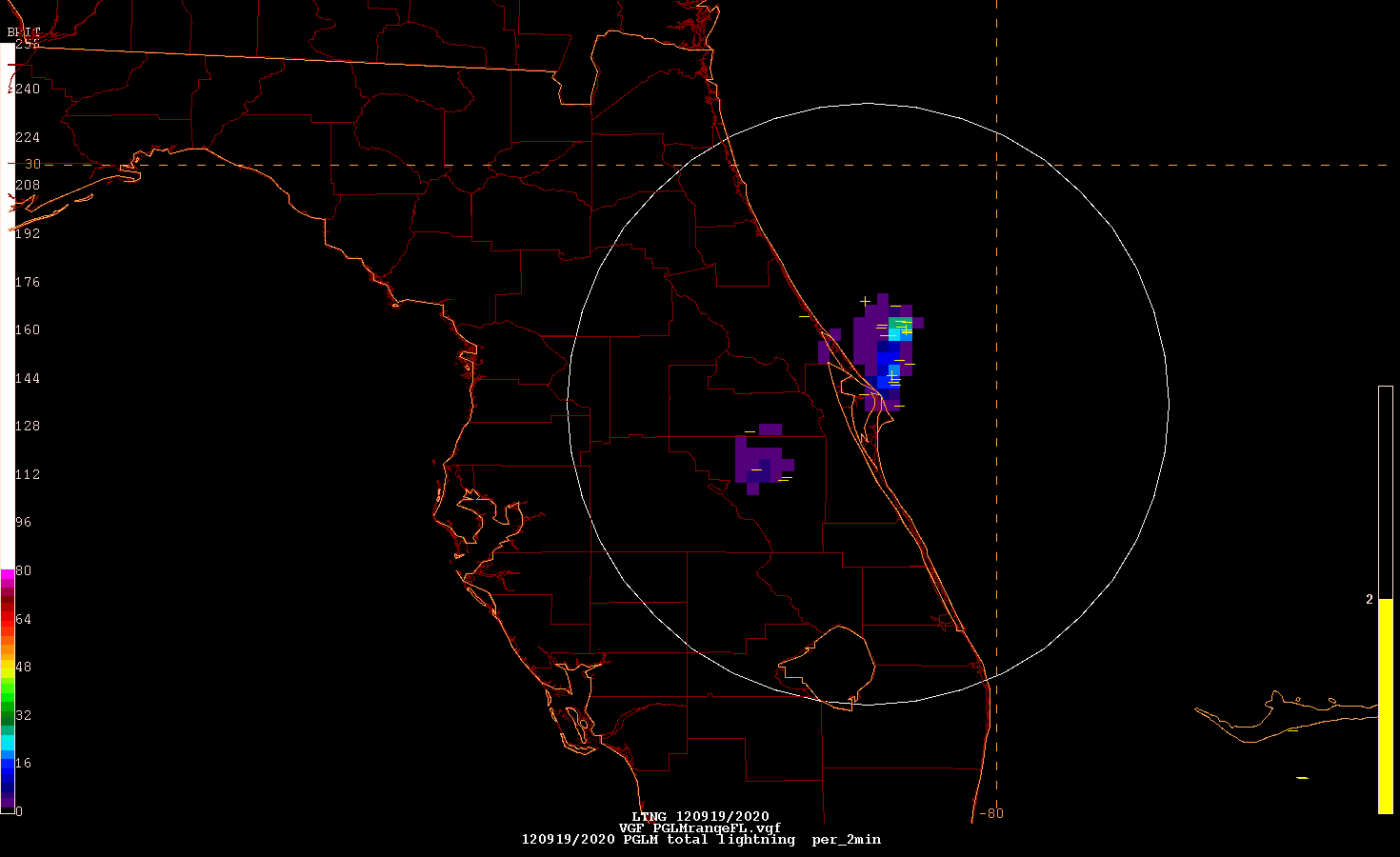 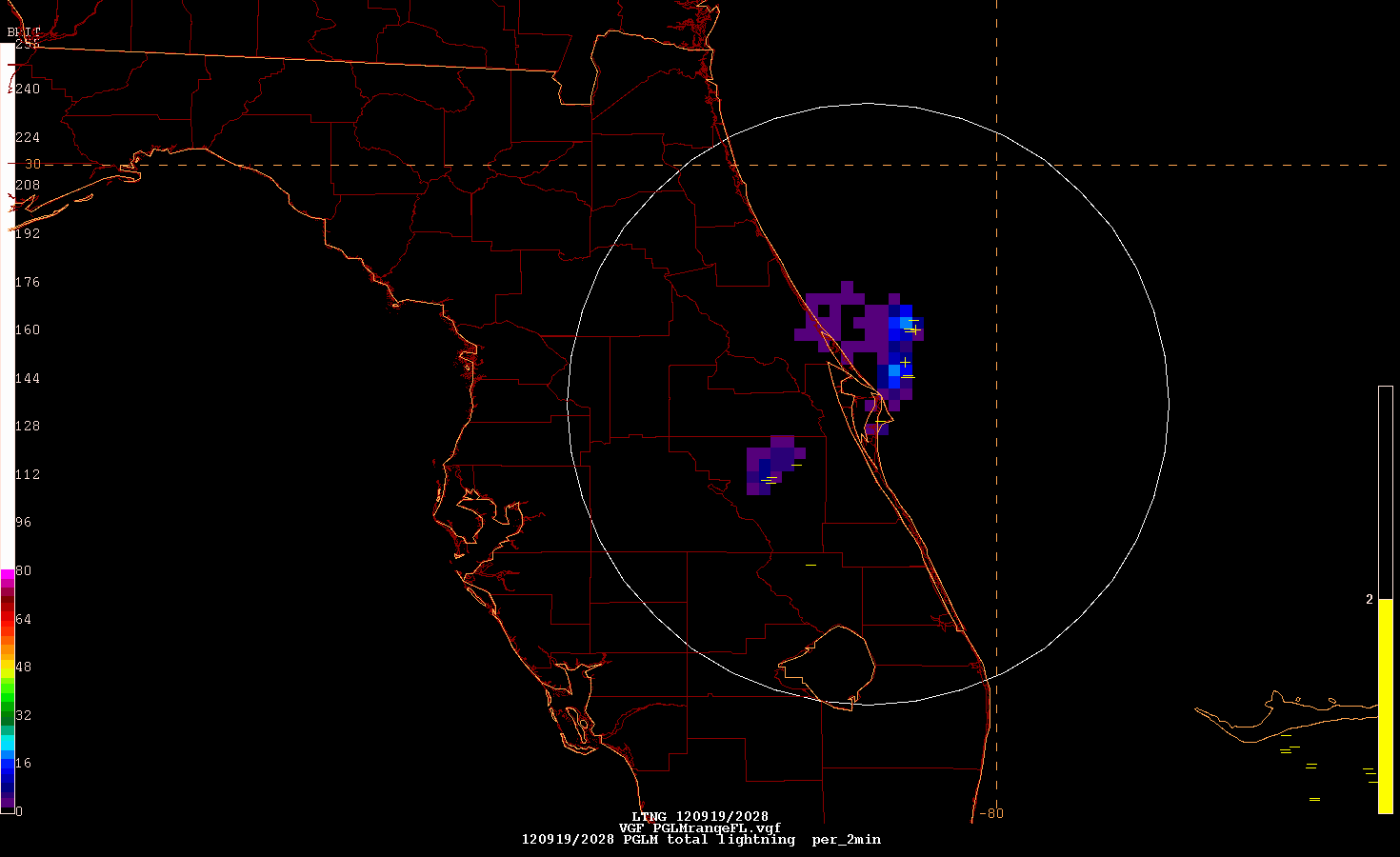 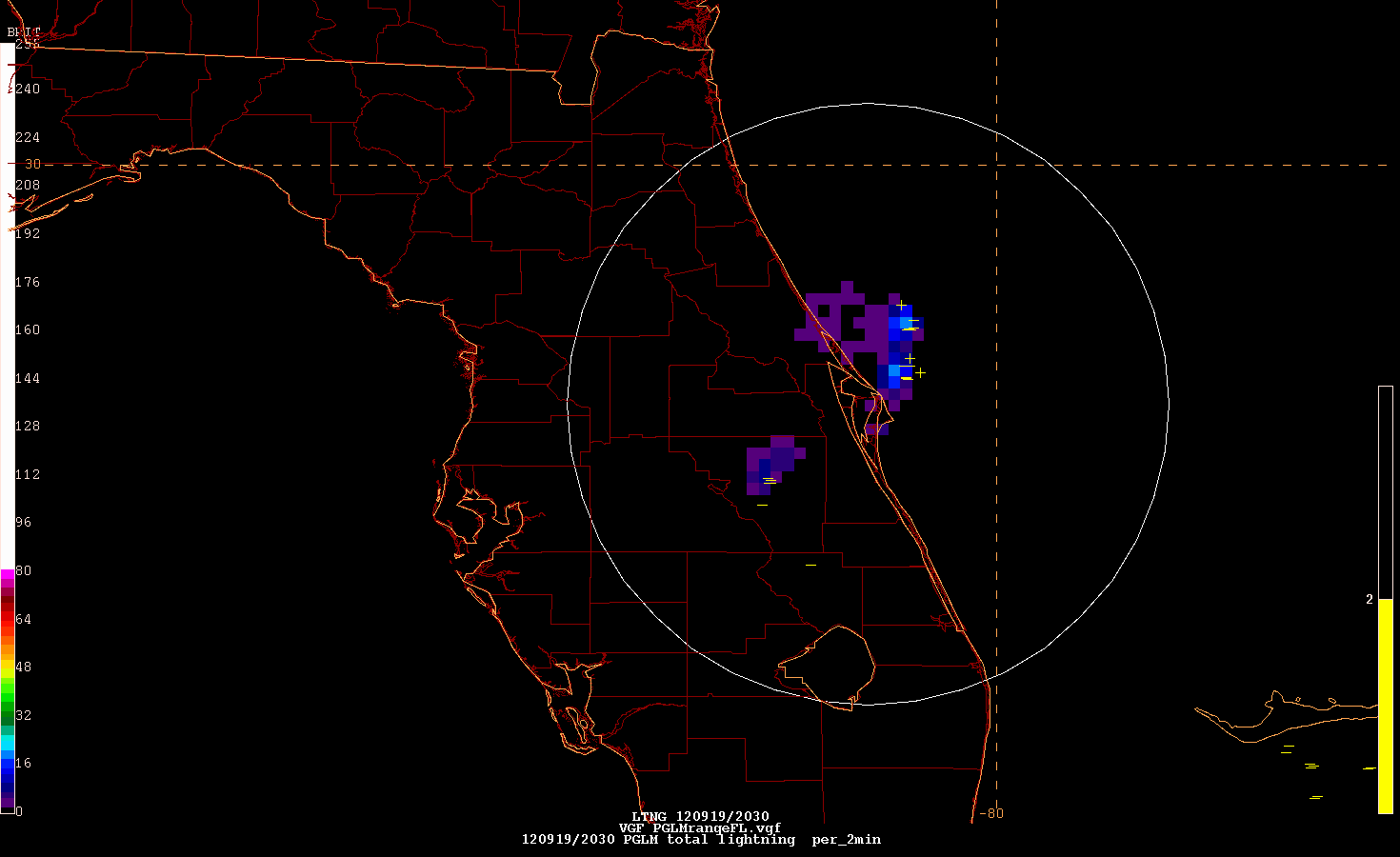 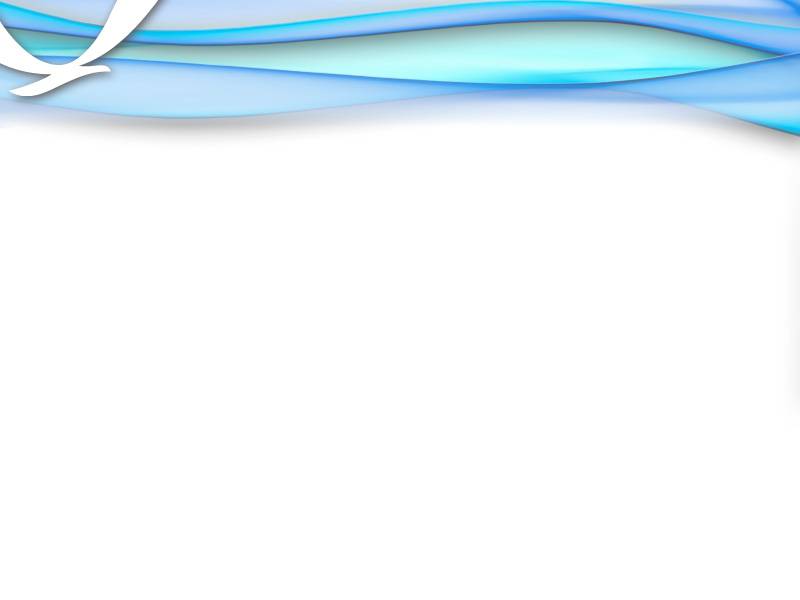 Aviation
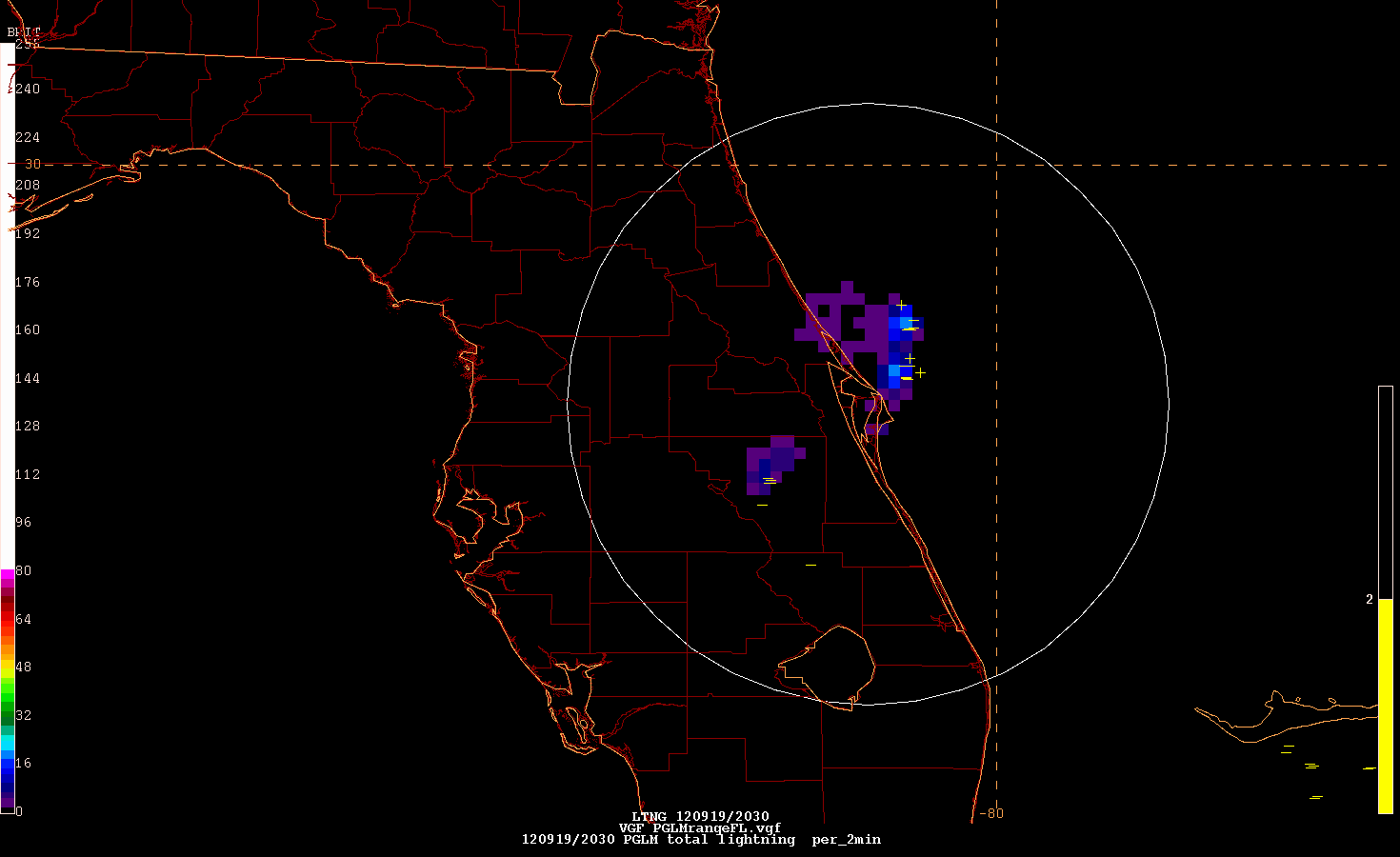 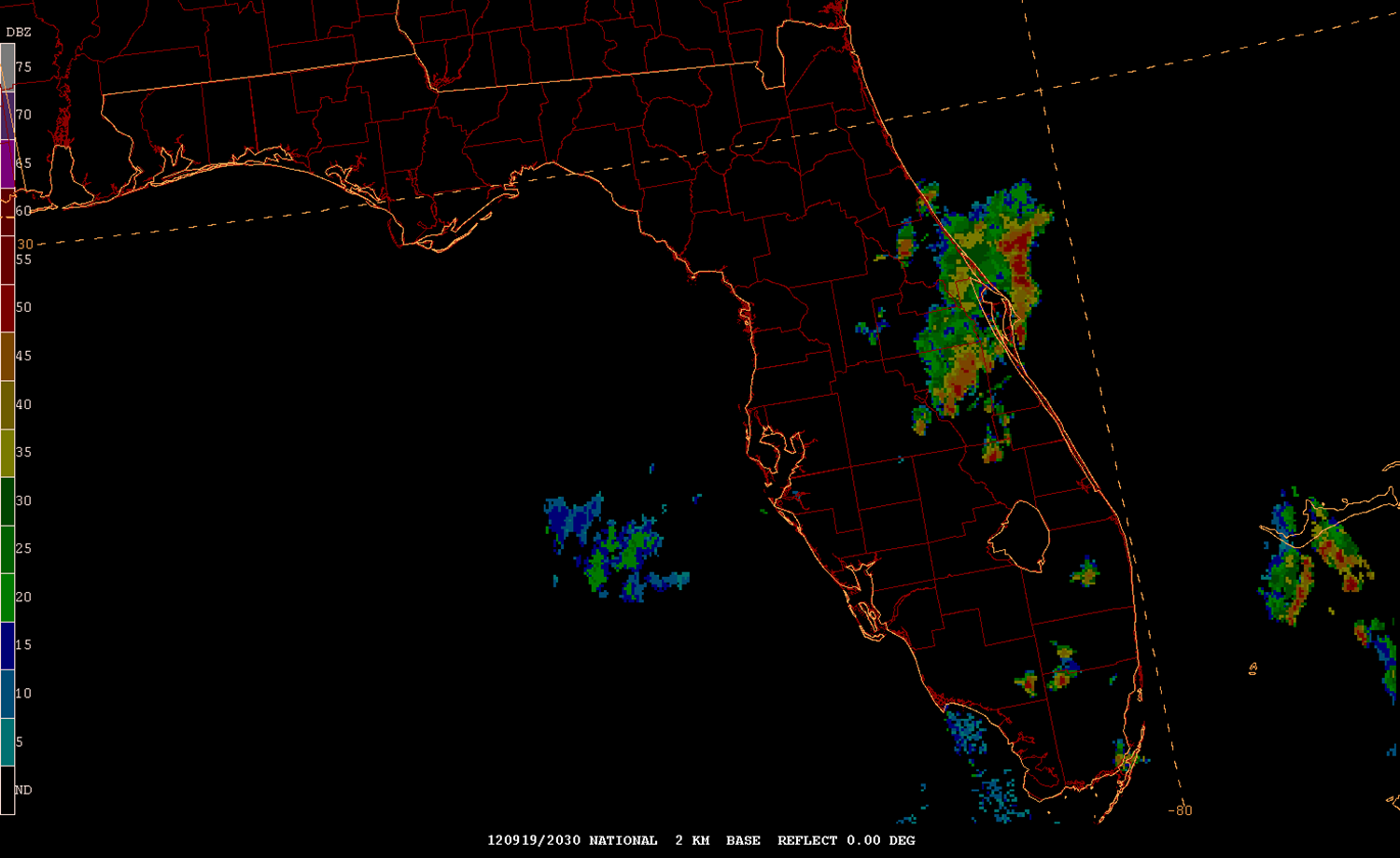 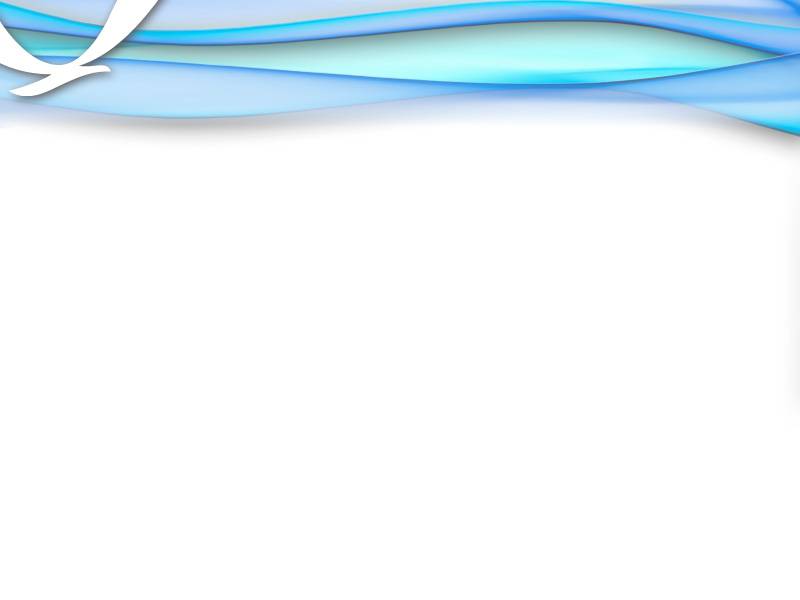 Aviation
SIGMET forecast were covering the storms
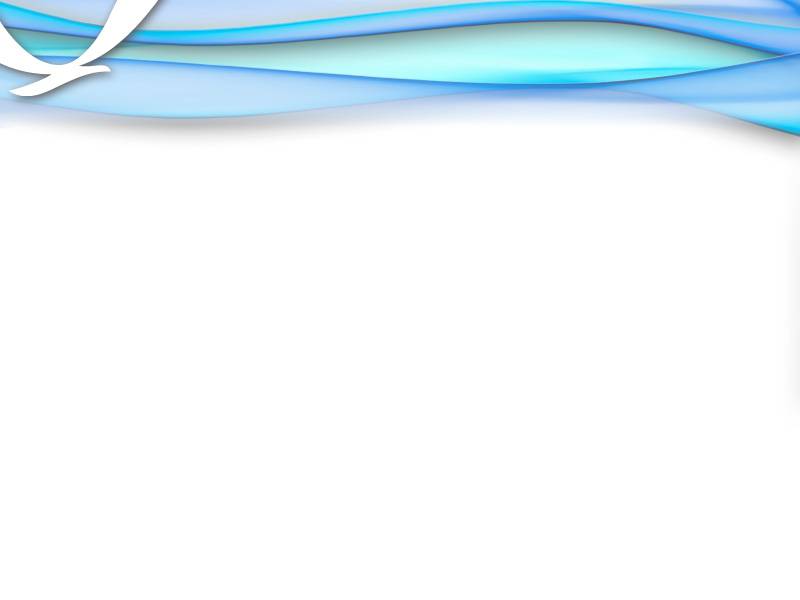 Aviation
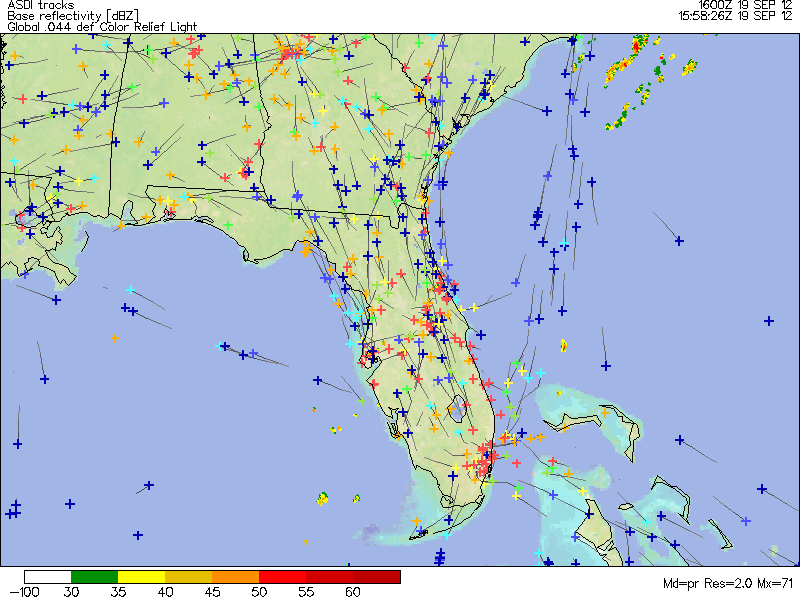 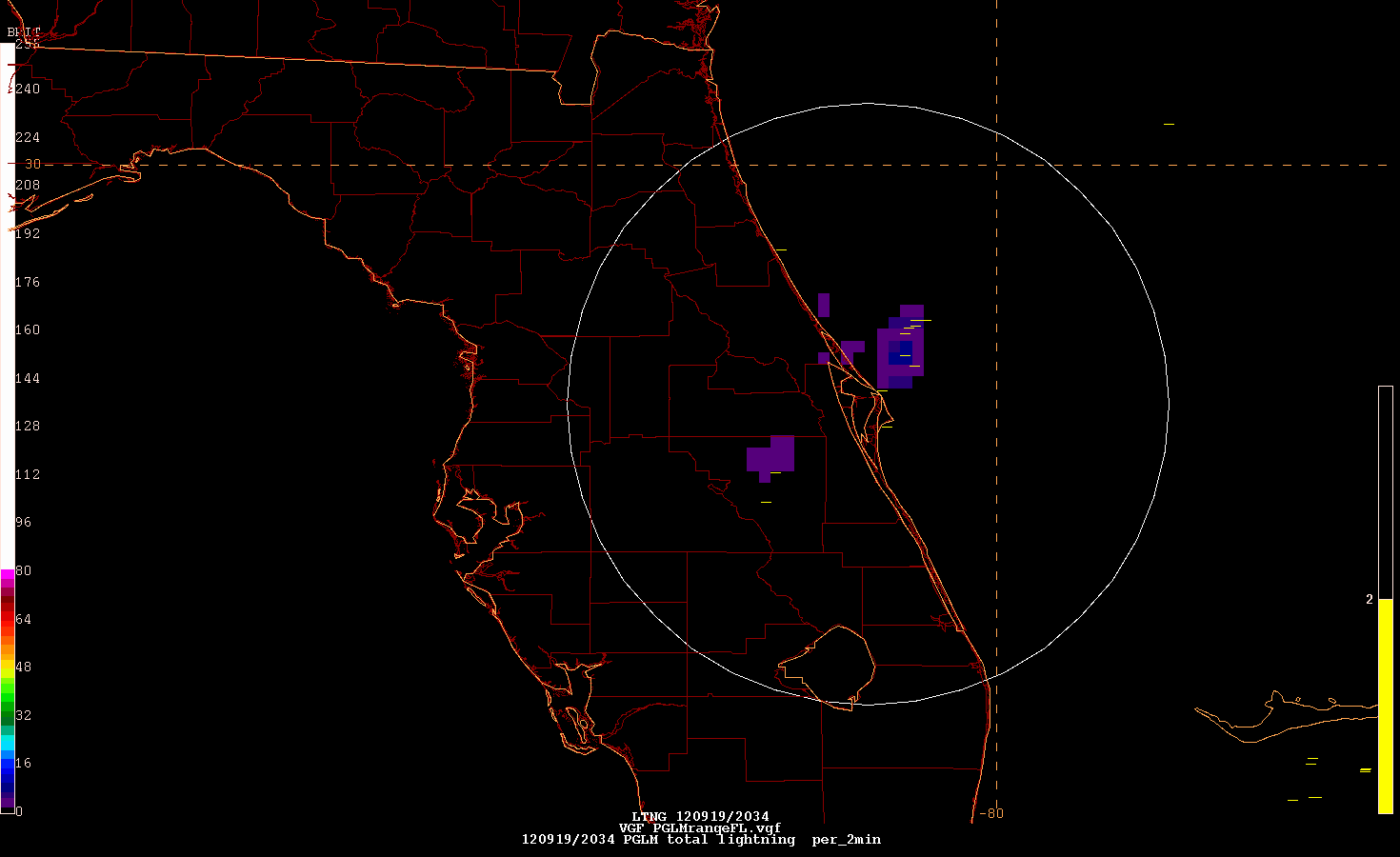 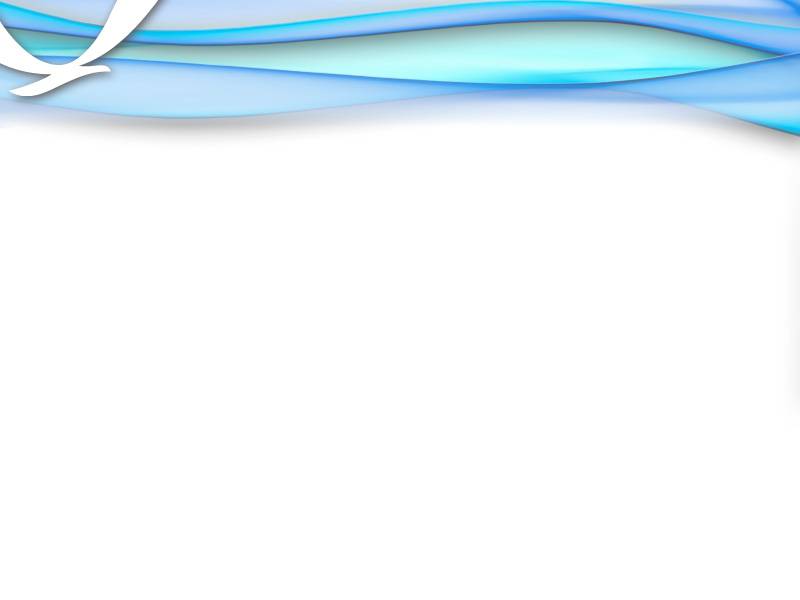 Conclusion
Psudo GLM (PGLM) is another aid in observing and forecasting convection
PGLM data can be the first evidence of convection
PGLM flash density "jumps" are a way to detect changes in the strength of  the convection (mainly times before other observations, for example radar returns only show increases after the jump)
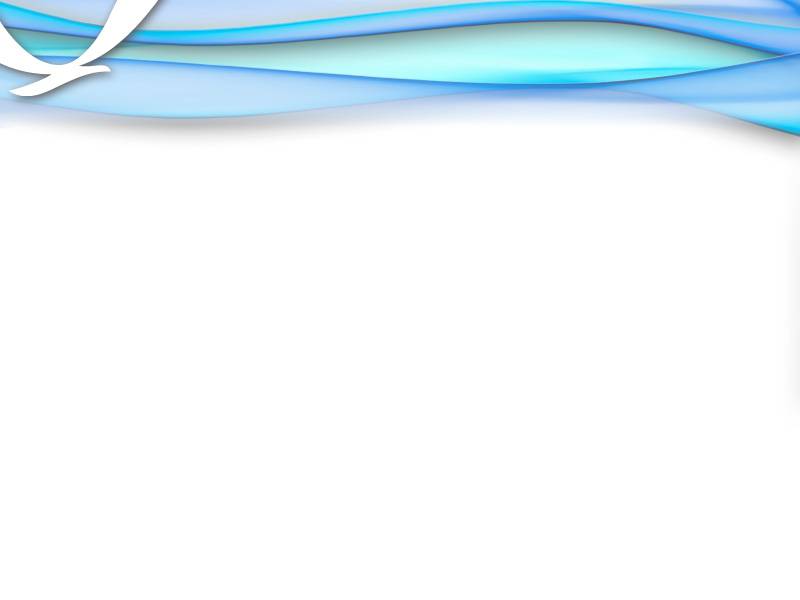 Conclusion
Stratiform rain locations behind convective lines many times have strong PGLM signals (may even indicate new strong convection within the region)
Convective SIGMET forecasters will be able to utilize this information once the GOES-R Satellite is launched and possibly assist them with issuing their warnings
International Desk will have an additional convective detection tool with GOES-R GLM over areas with limited coverage
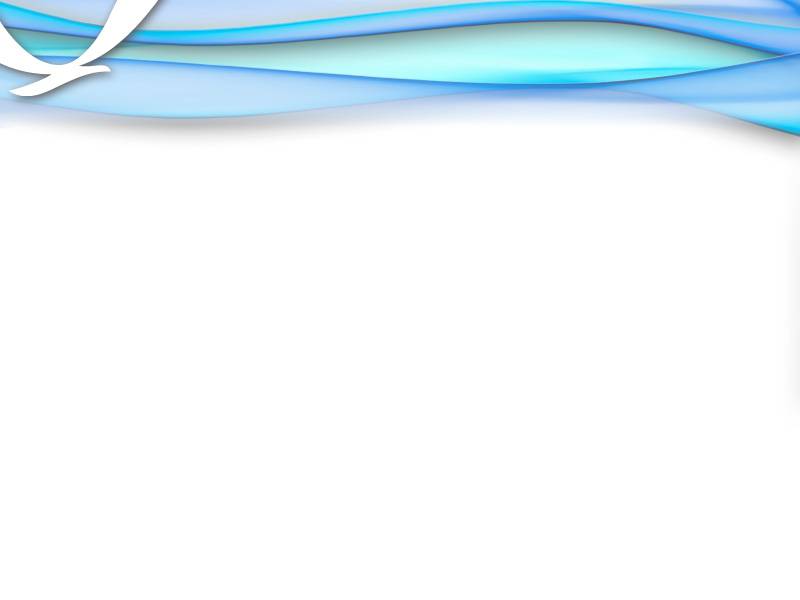 Conclusion
The GOES-R GLM may provide aviation forecasters with critical indications of electrification onset in convection
Will enhance forecasters’ ability to improve world airspace system safety
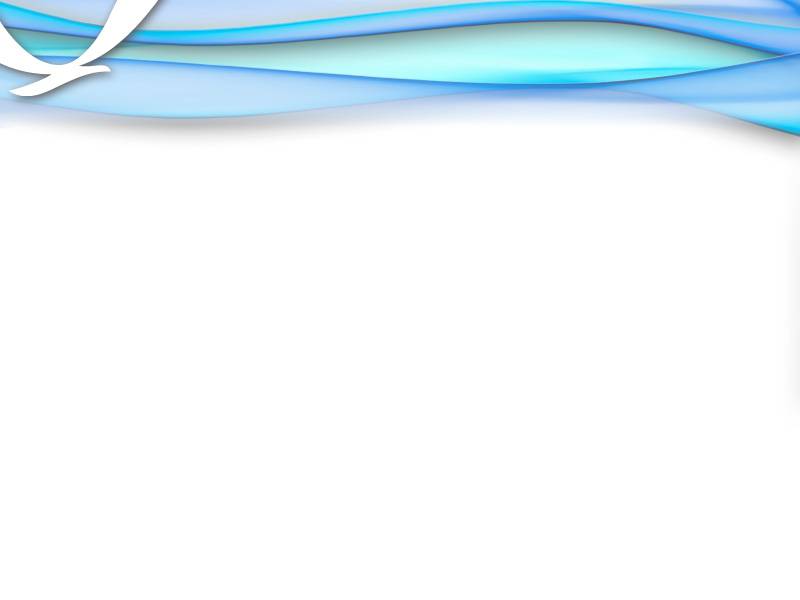 Thank You
Acknowledgements:
COMET
The University of Nebraska
The Aviation Weather Center
NASA SPoRT
CIMSS/SSEC University of Wisconsin 
Bob Maxson
Dr. David Bright
Matt Strahan
Debra Blondin
Bruce Entwistle
Jesse Sparks 
Ryan Solomon   
Ben Schwedler 
Dan Vieter
Jeramie Lippman 
Dr. Steve Silberberg  
Dr. Steven lack
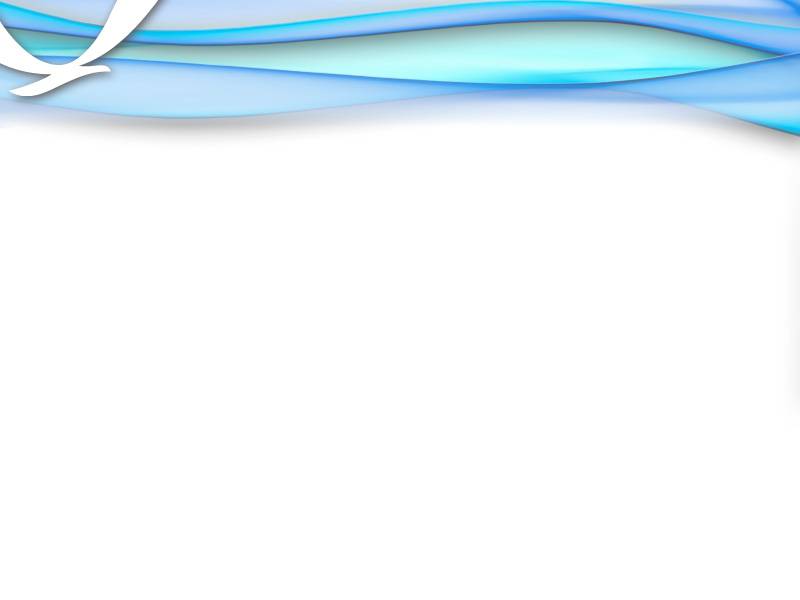 References
Stano, G. T., K. K. Fuell, and G. J. Jedlovec, 2010b: NASA SPoRT GOES-R Proving Ground Activities. 6th Symposium on Future National Operational Environmental Satellite Systems-NPOESS and GOES-R, Amer. Meteor. Soc., Atlanta, GA, 17-21 Jan. 10, 8 pp.
Stano, G. T., and B. Carcione, 2012: Evaluation of NASA SPoRT’s pseudo-Geostationary Lightning Mapper products in the 2011 Spring Program. 8th Symposium on Future Operational Environmental Satellites, Amer. Meteor. Soc., New Orleans, LA, 22-26 Jan 12, 6 pp.
Stano, G. T., J. A. Sparks, S. J. Weiss, and C. W. Siewert, 2013: Fusing total lightning data with Aviation Weather Center and Storm Prediction Center operations during the GOES-R Visiting Scientist Program. 9th Symposium on Future Operational Environmental Satellites, Amer. Meteor. Soc., Austin, TX, 6-10 Jan. 13, 8 pp.